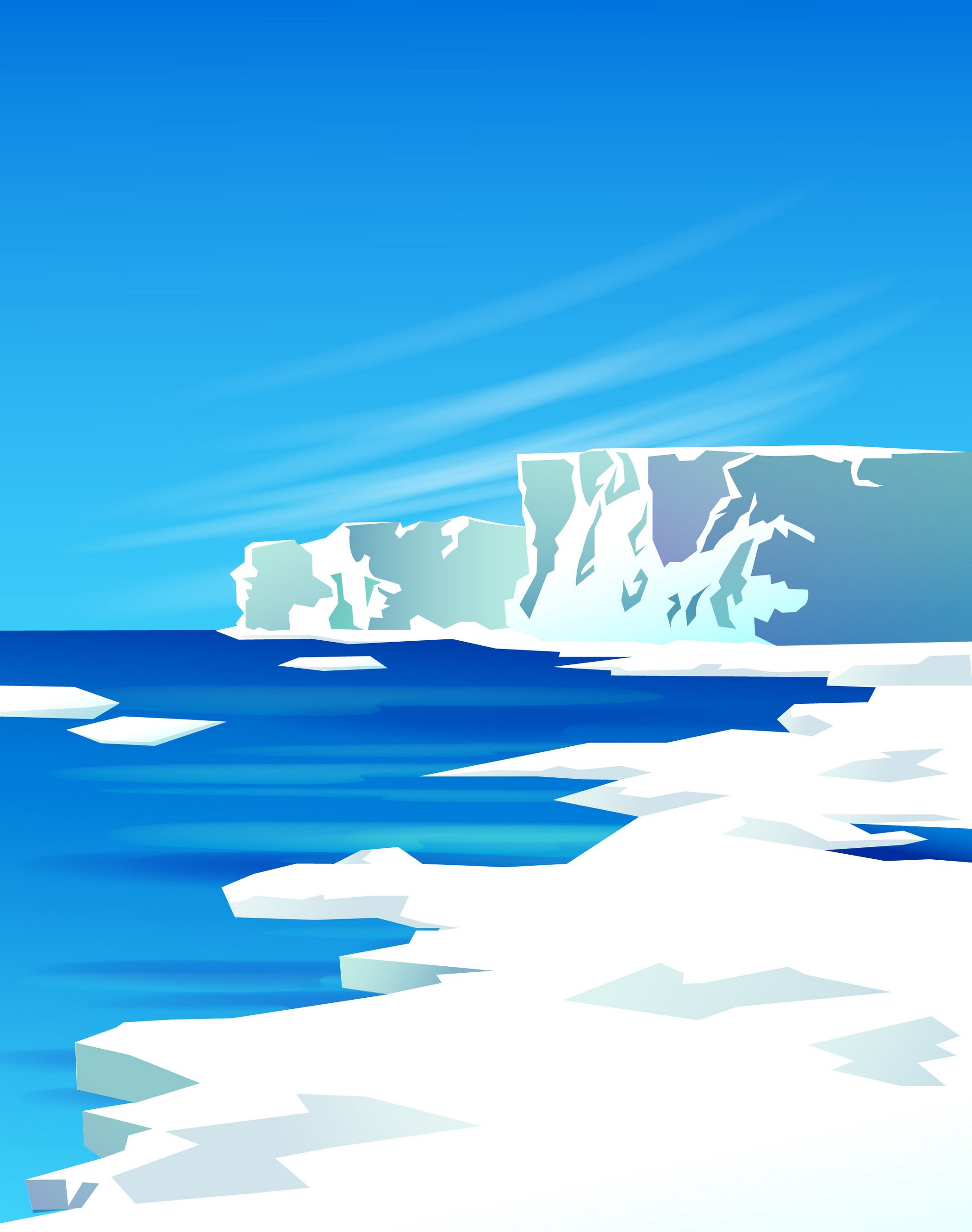 ?
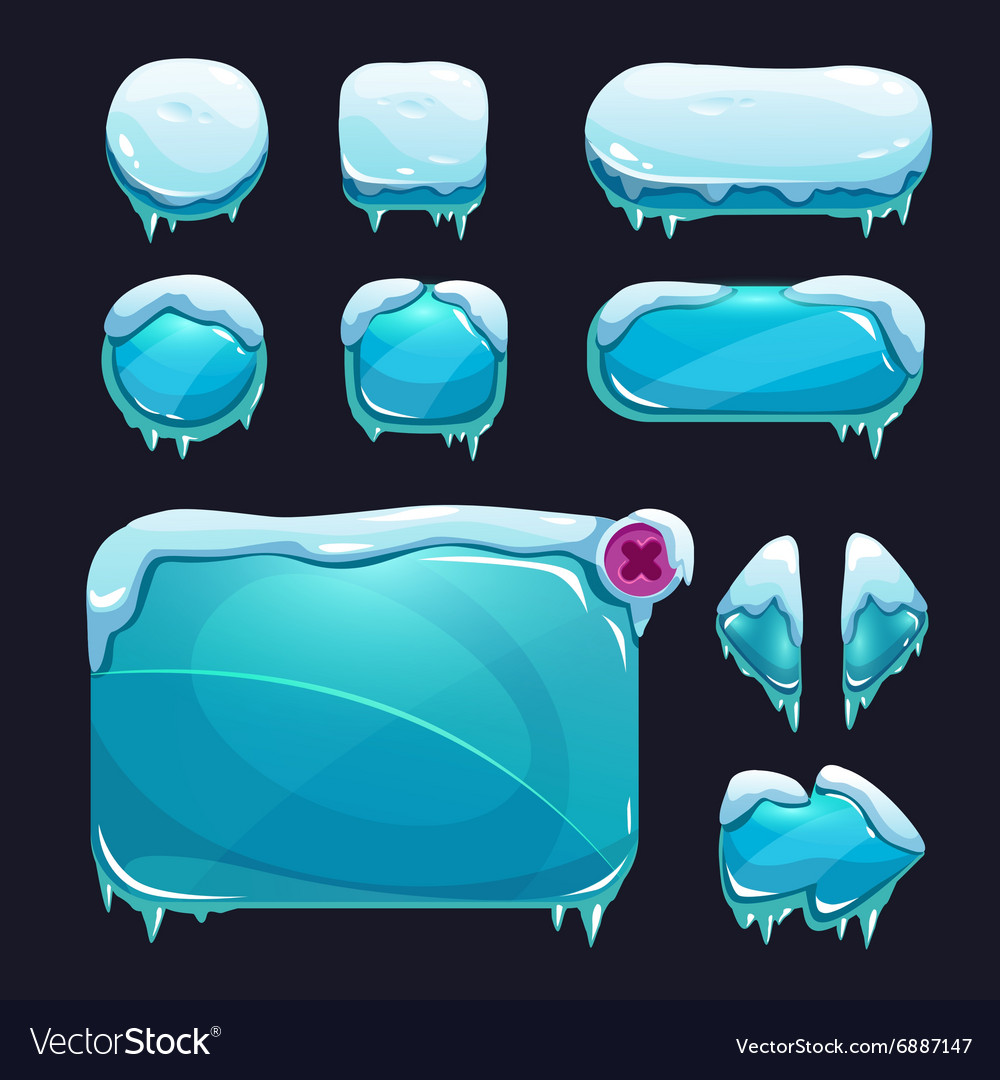 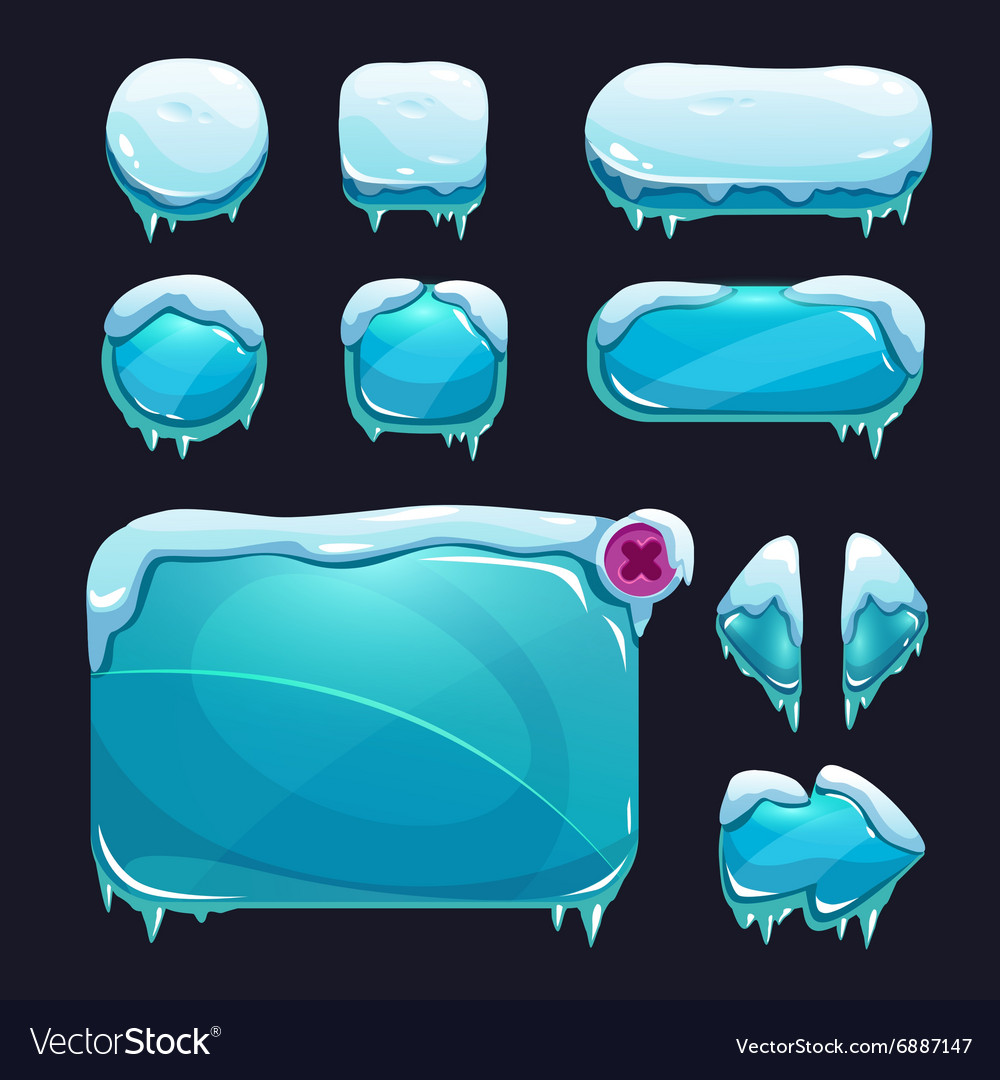 Это веселый пингвин АП, 
У него есть друзья Оп, Ип, Уп и Эп.
Помоги им поймать рыбу.
Для этого назови 
картинки на рыбках,
определи первый звук в слове,
а потом отправь в ведерко
к соответствующему пингвину.
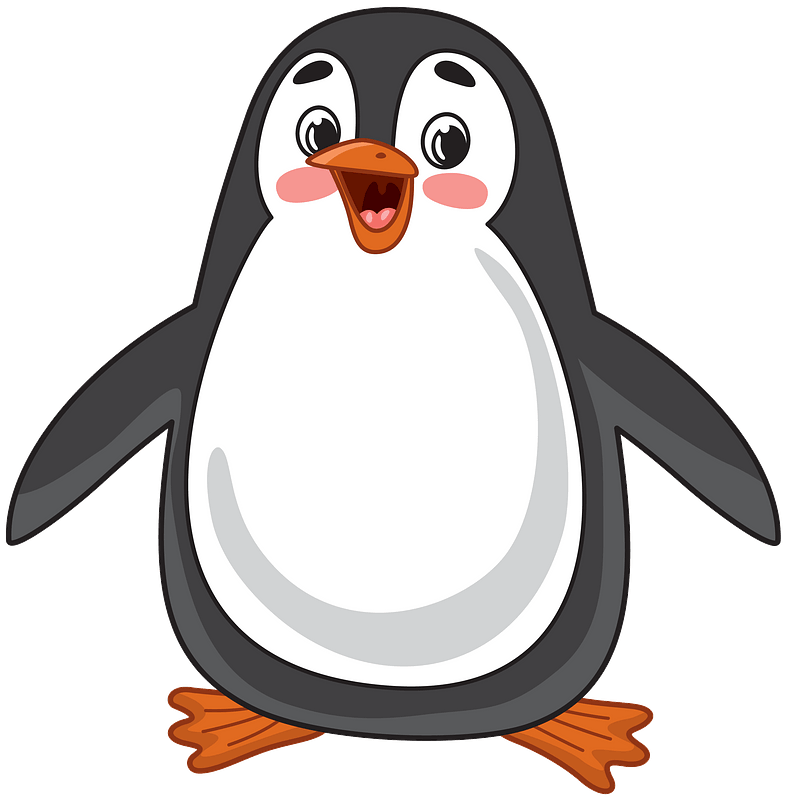 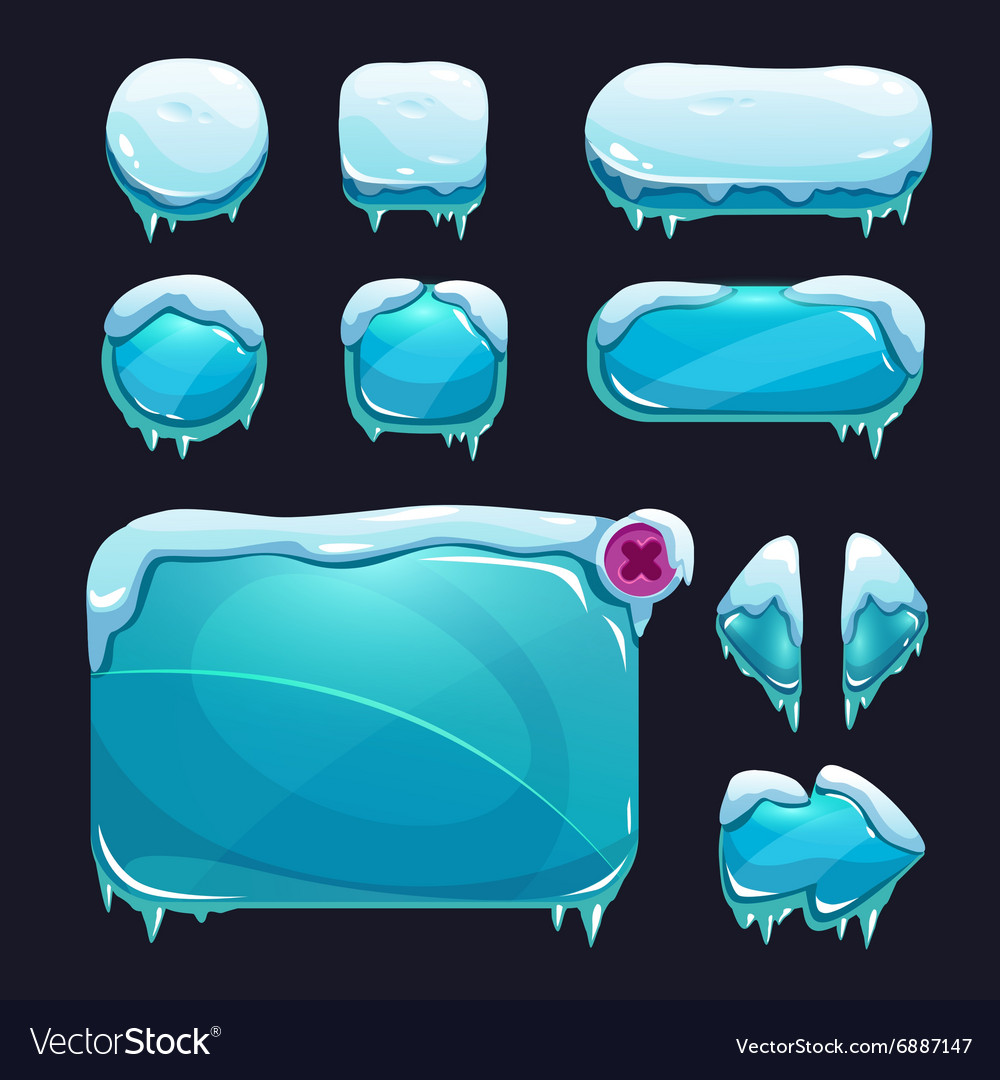 СТАРТ
Автор игры:
Червякова Жанна https://vk.com/logoped_igry
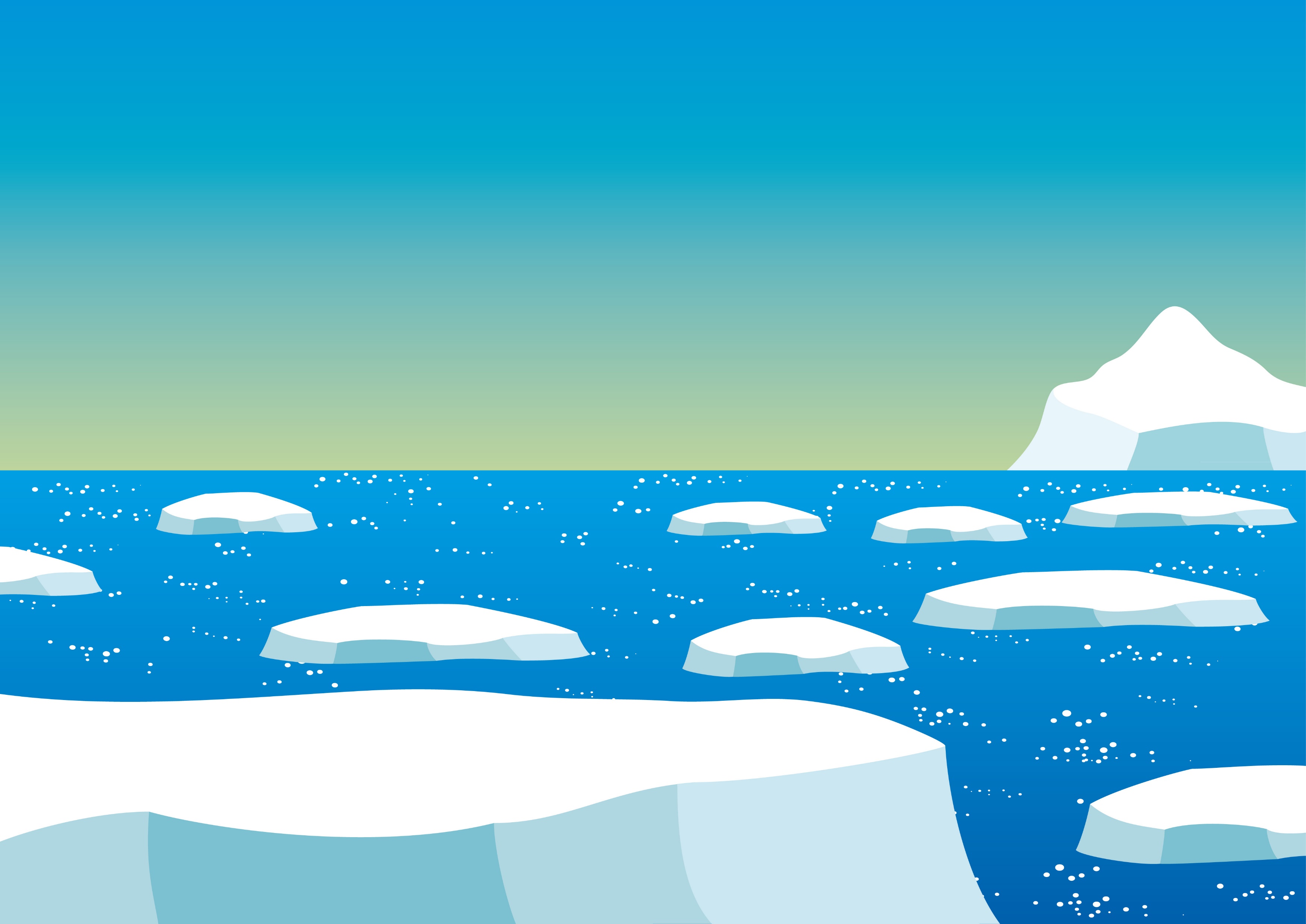 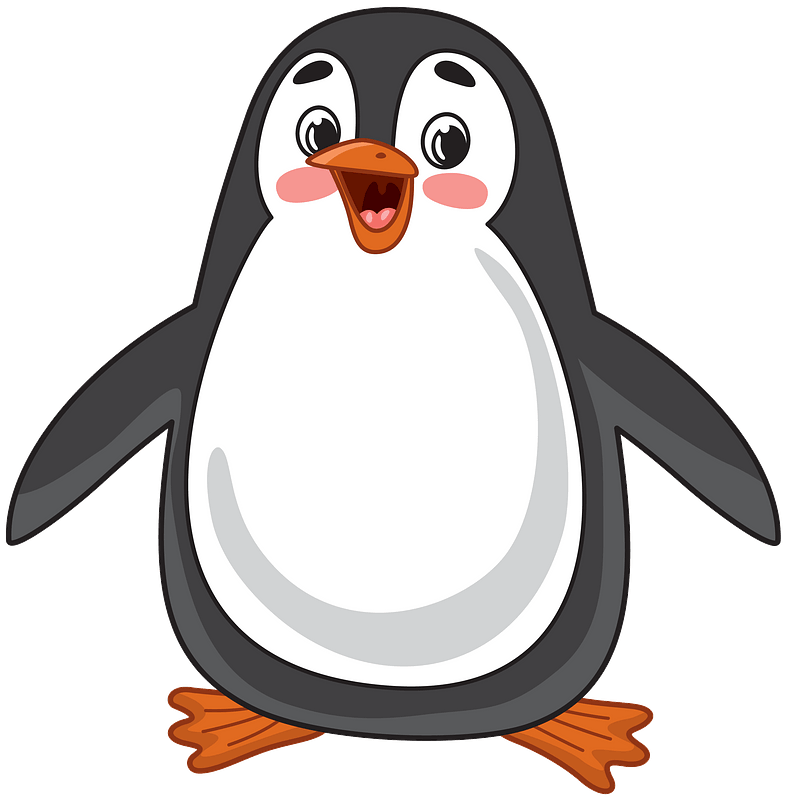 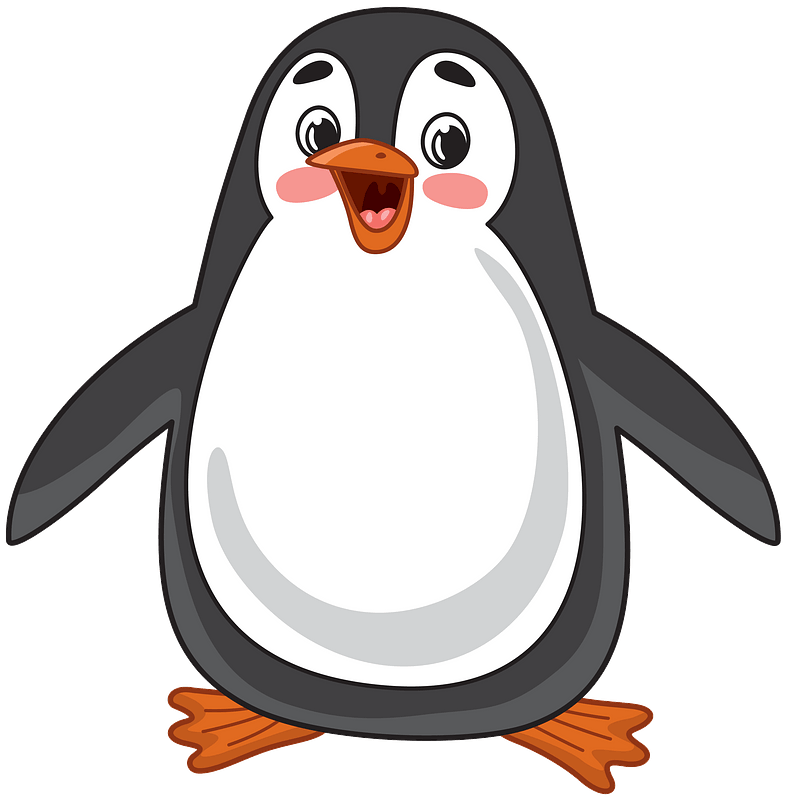 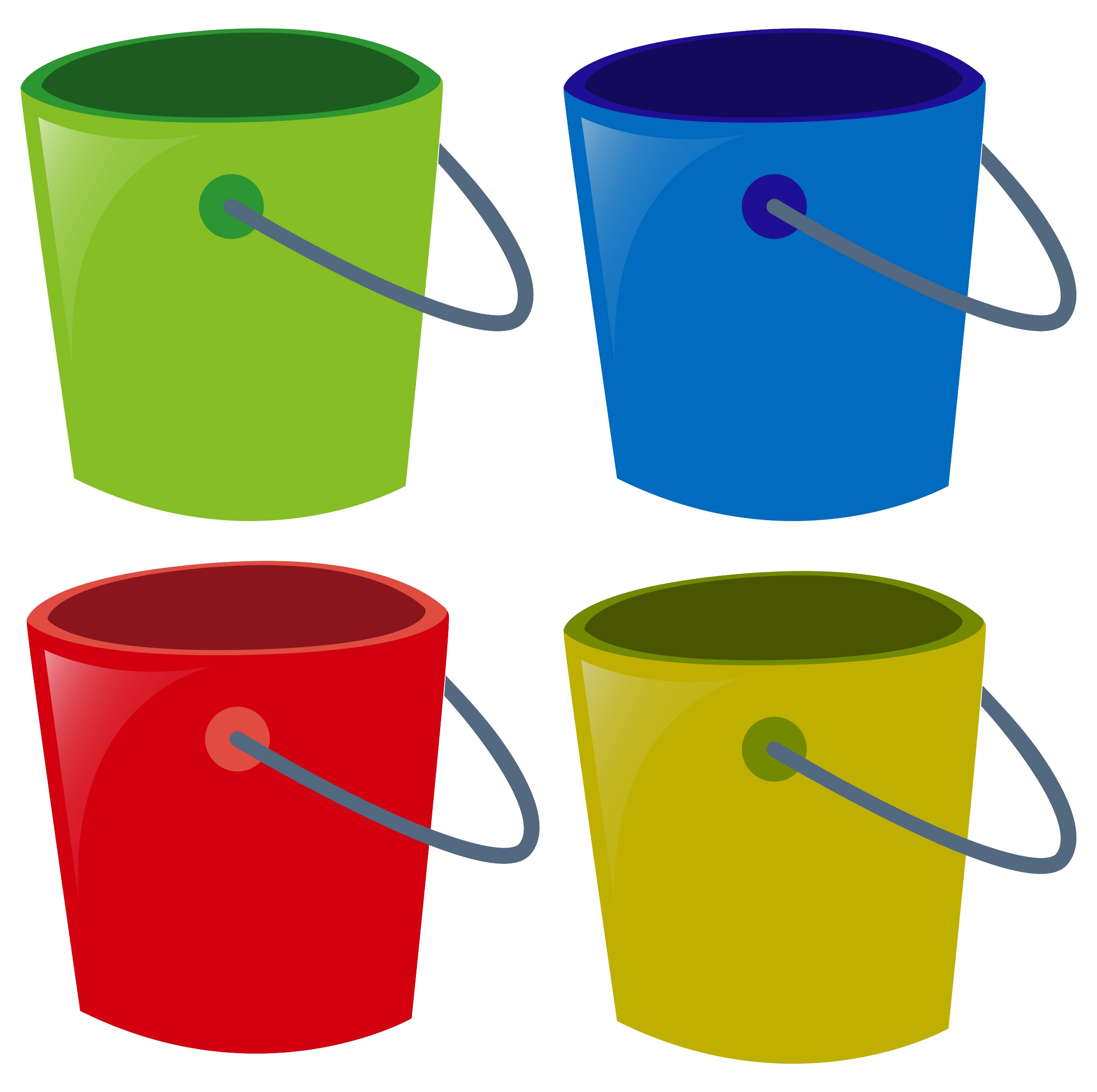 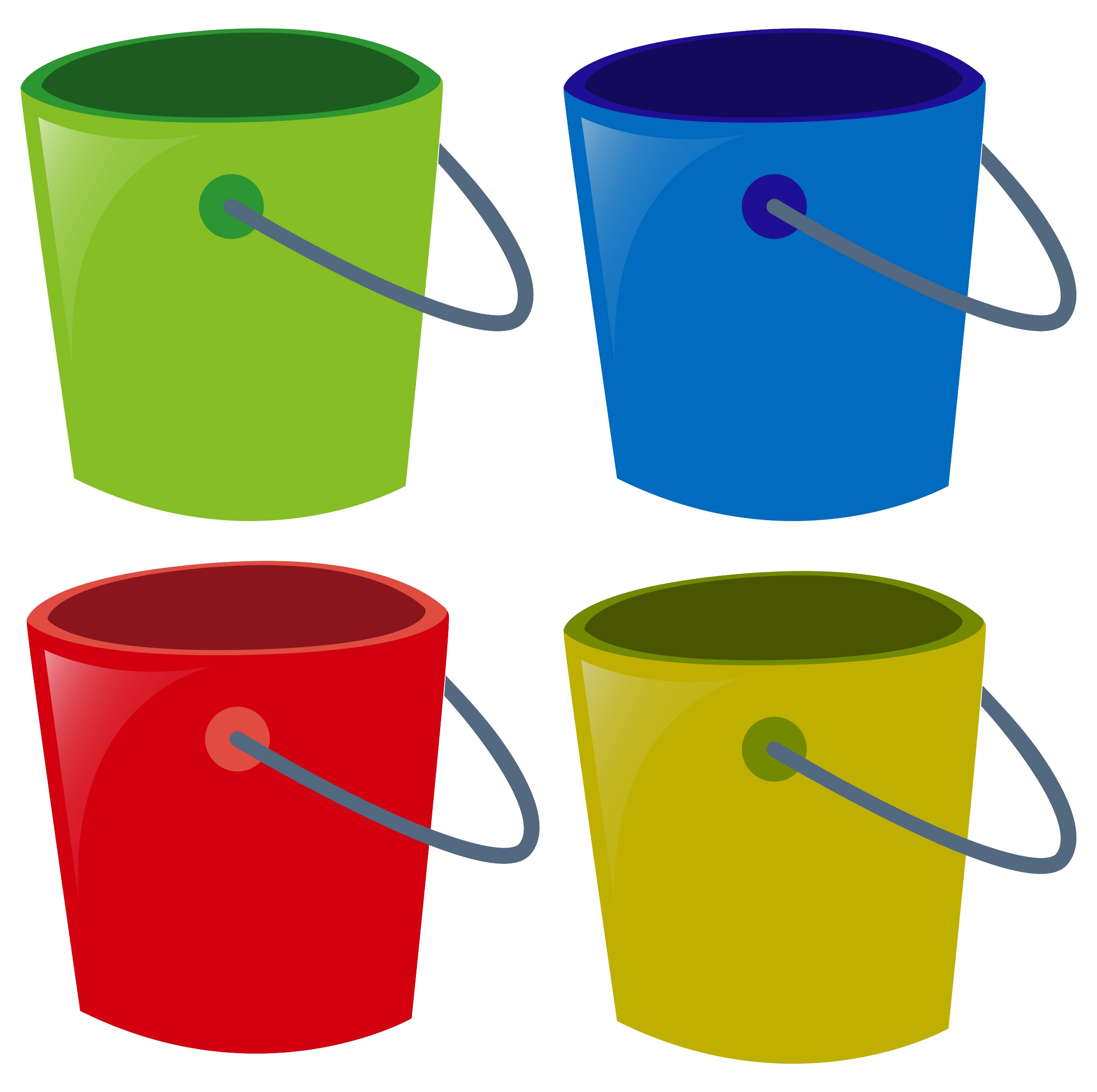 А
О
Э
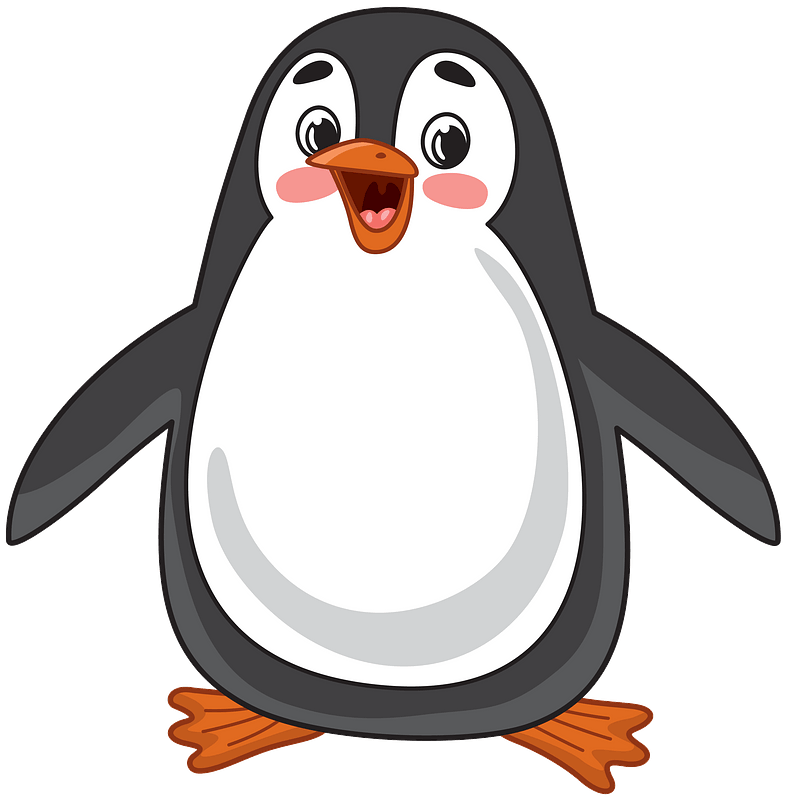 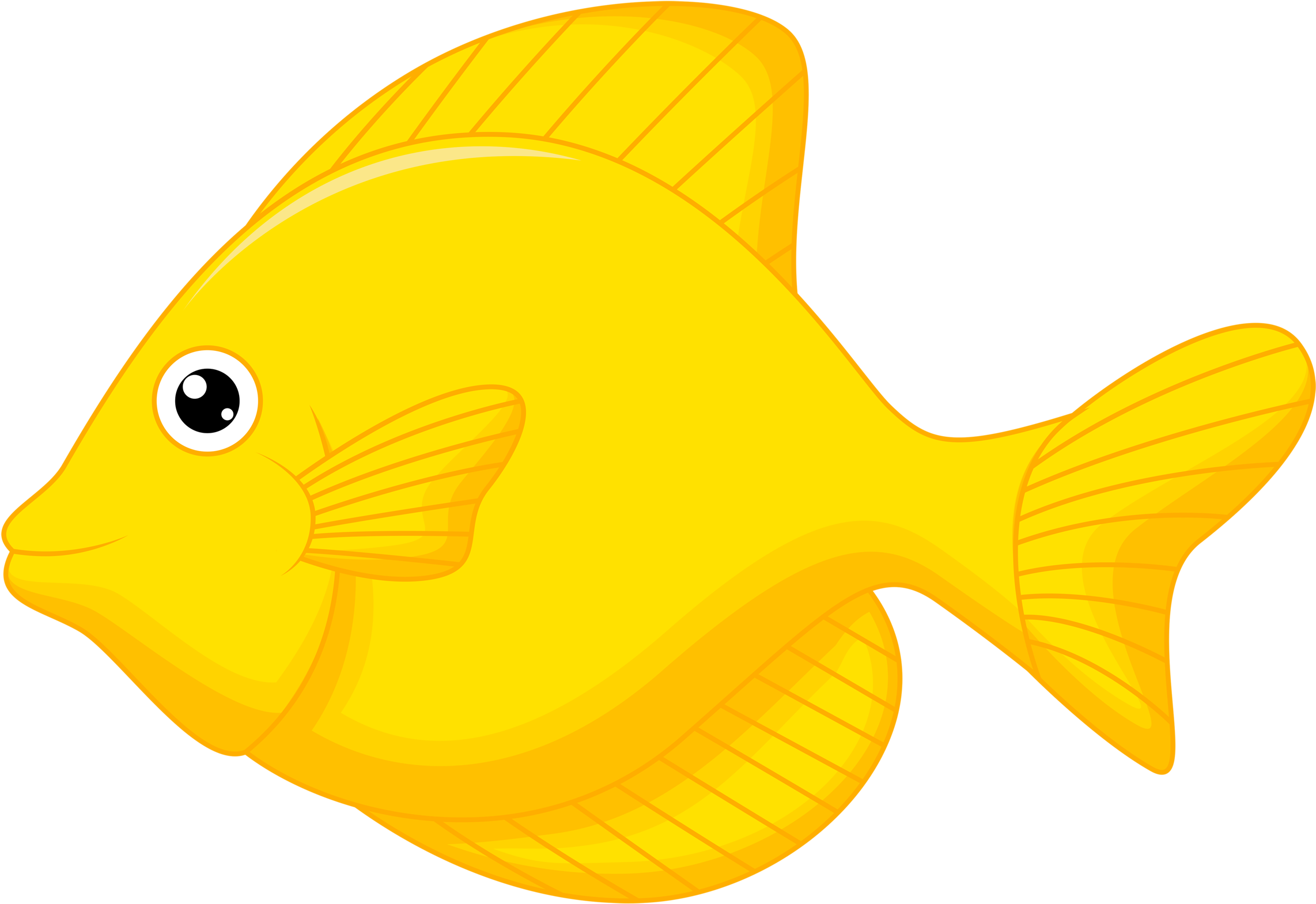 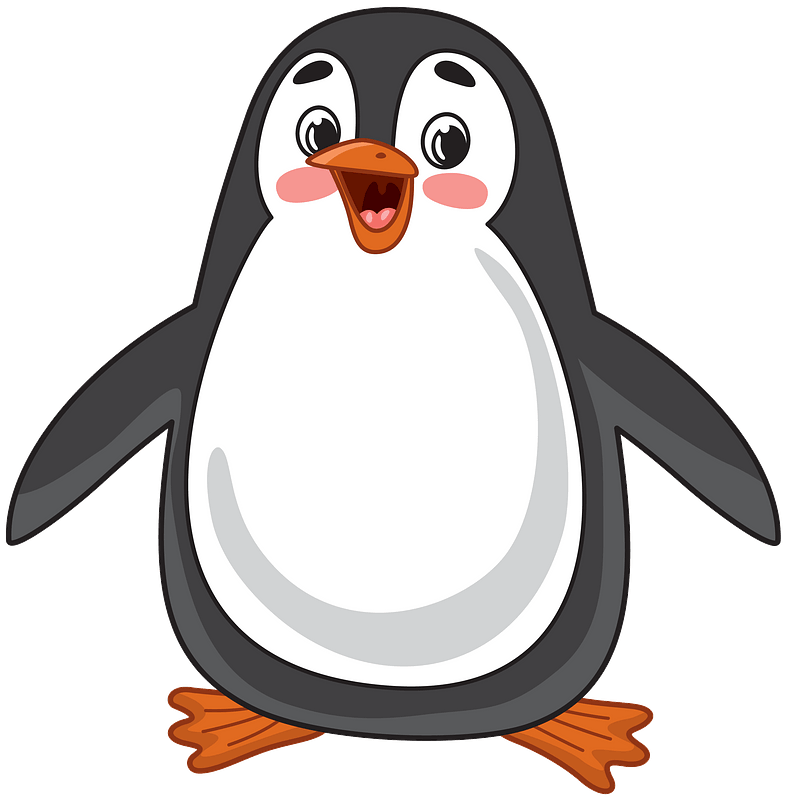 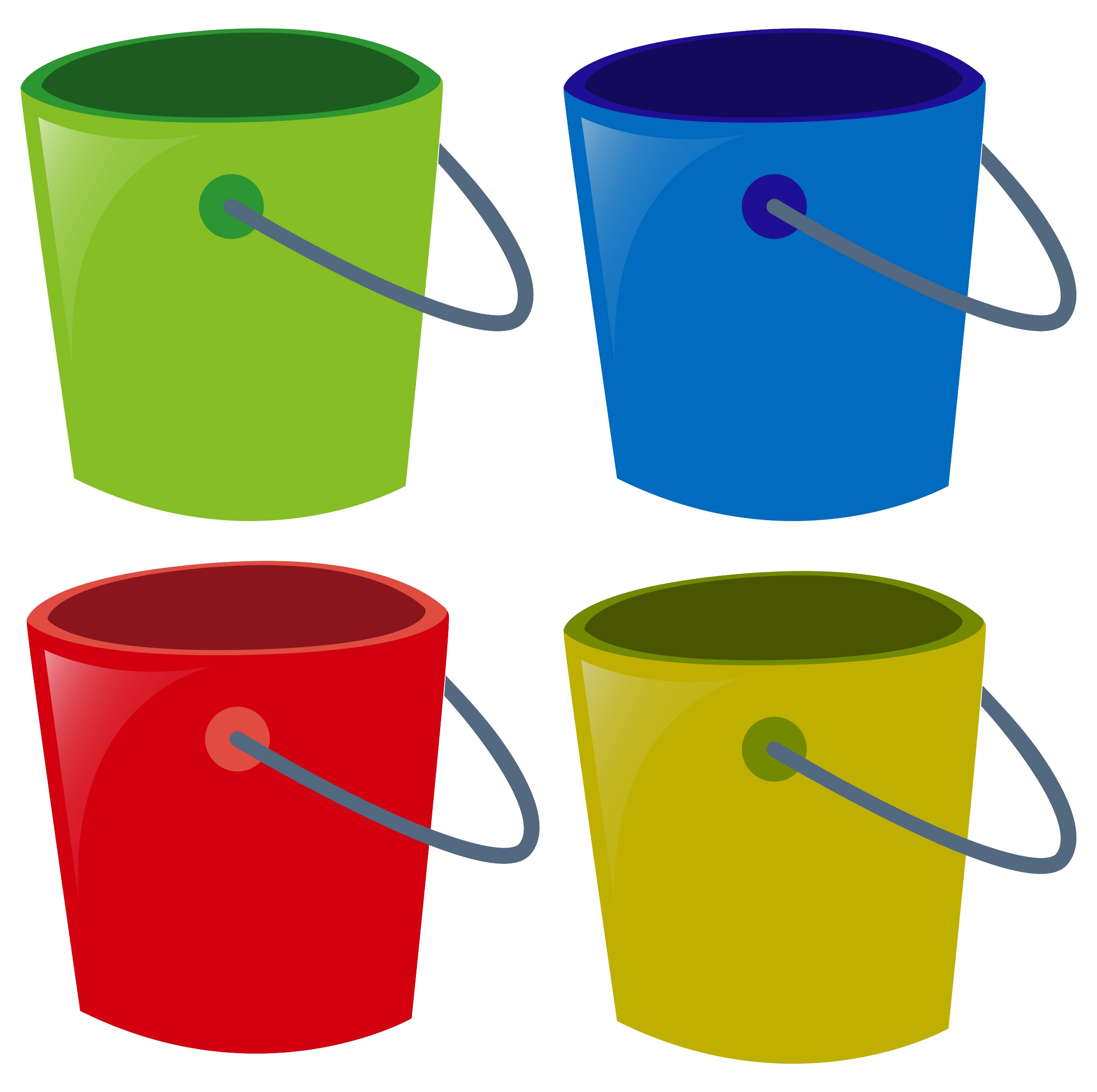 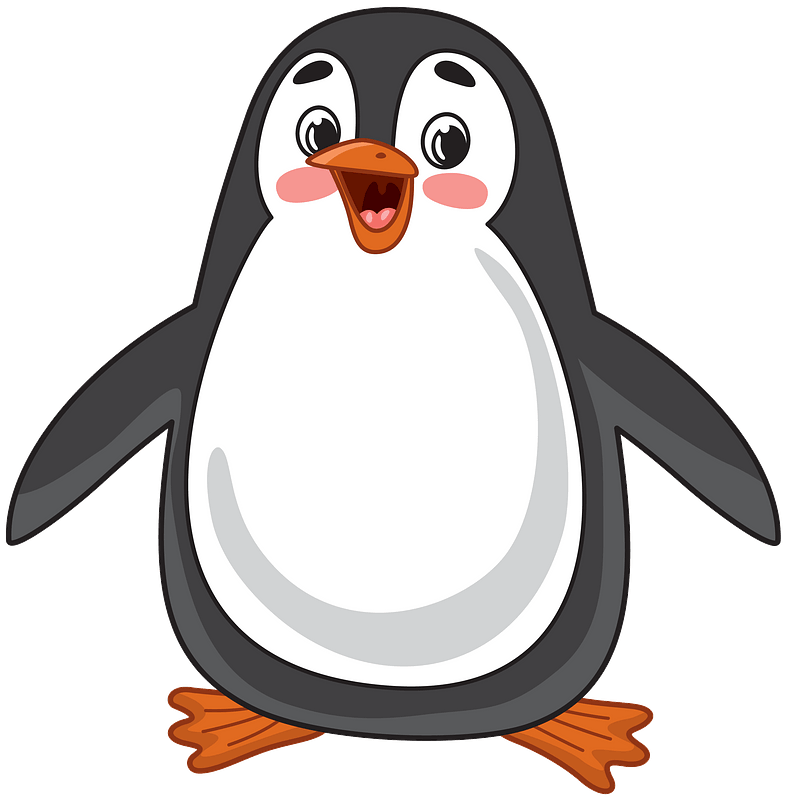 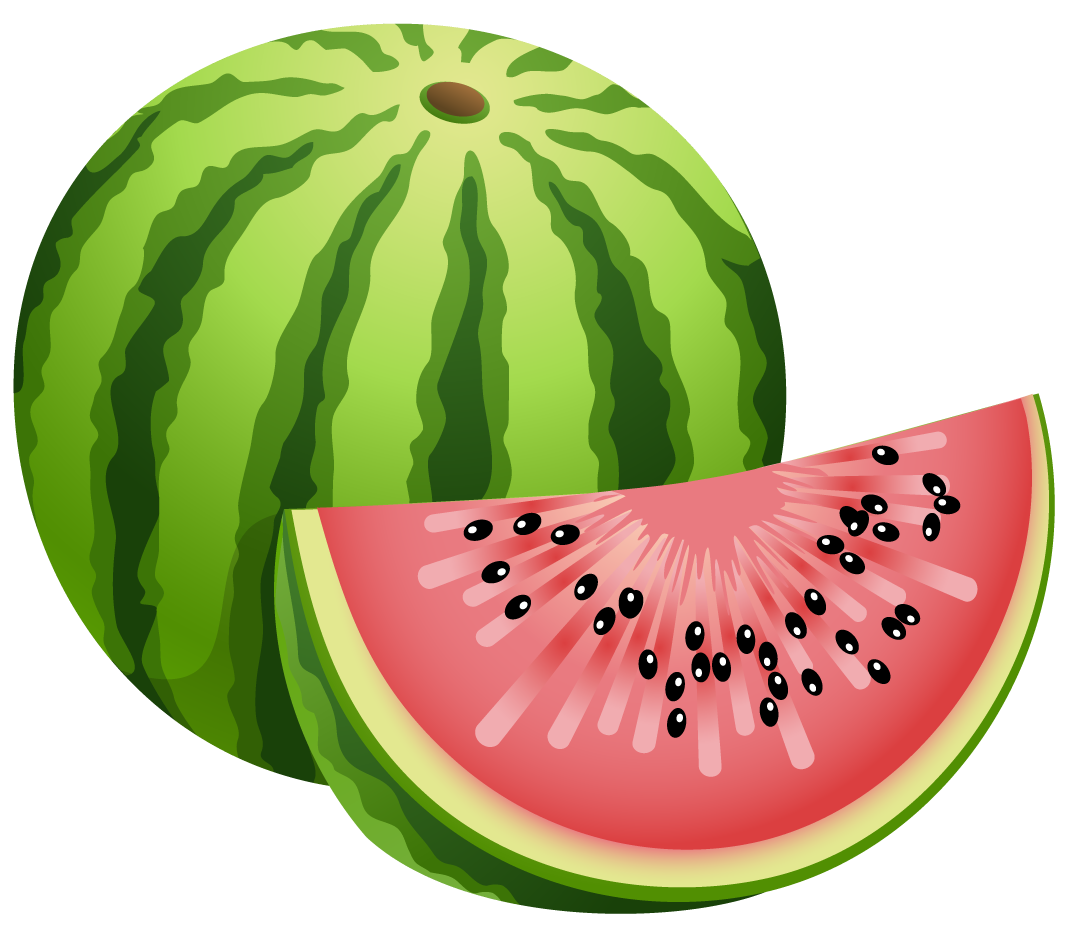 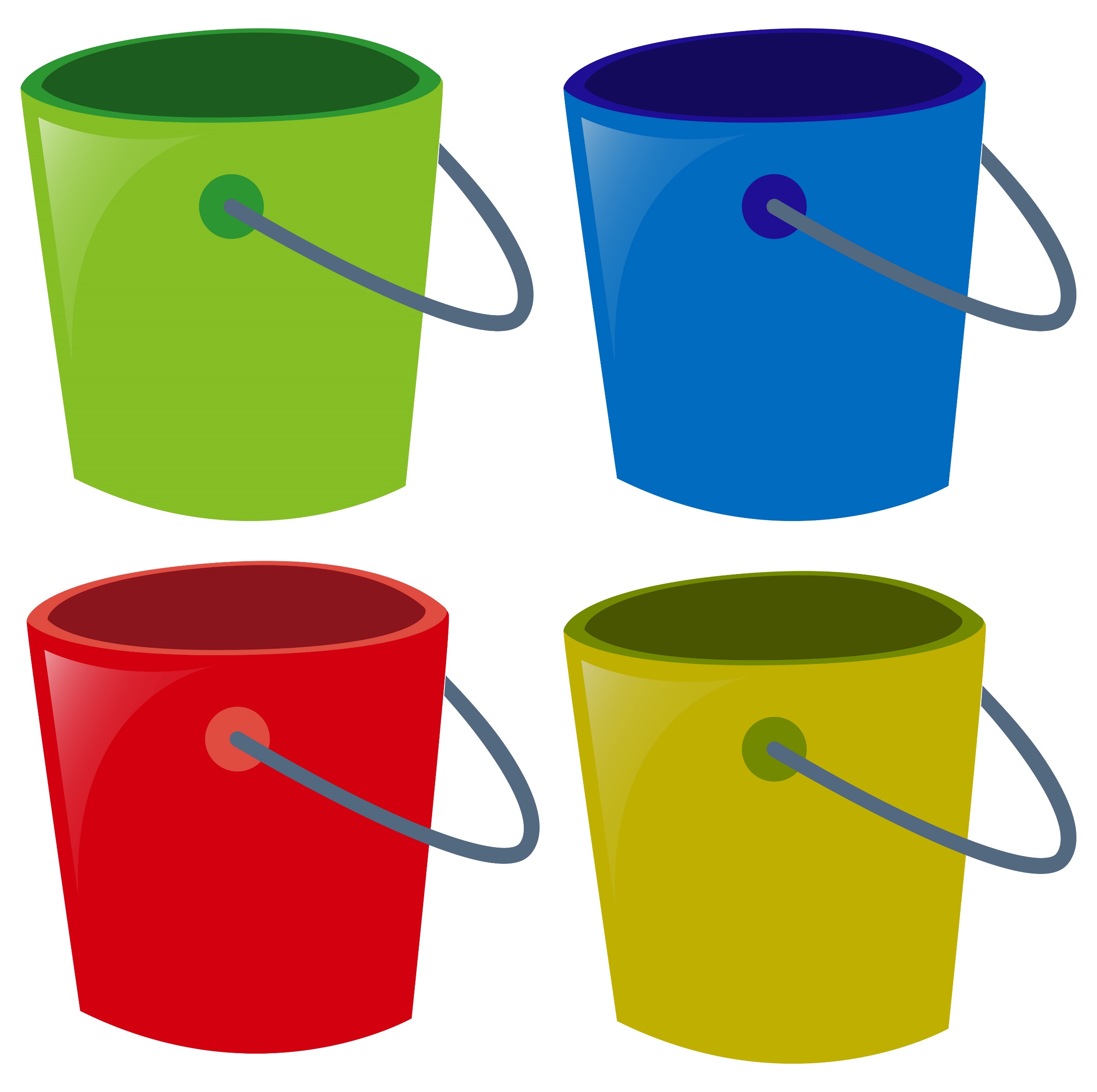 И
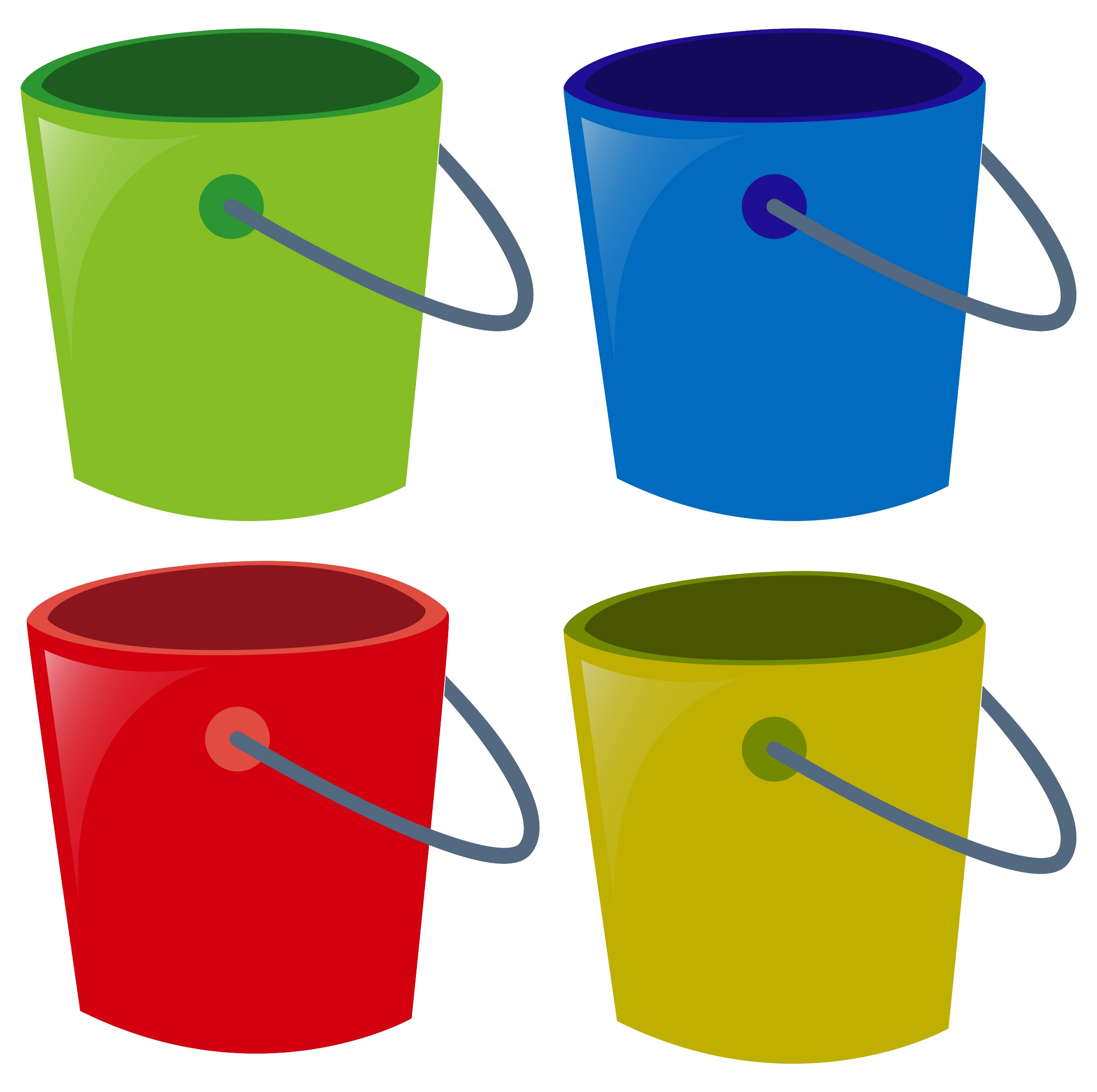 У
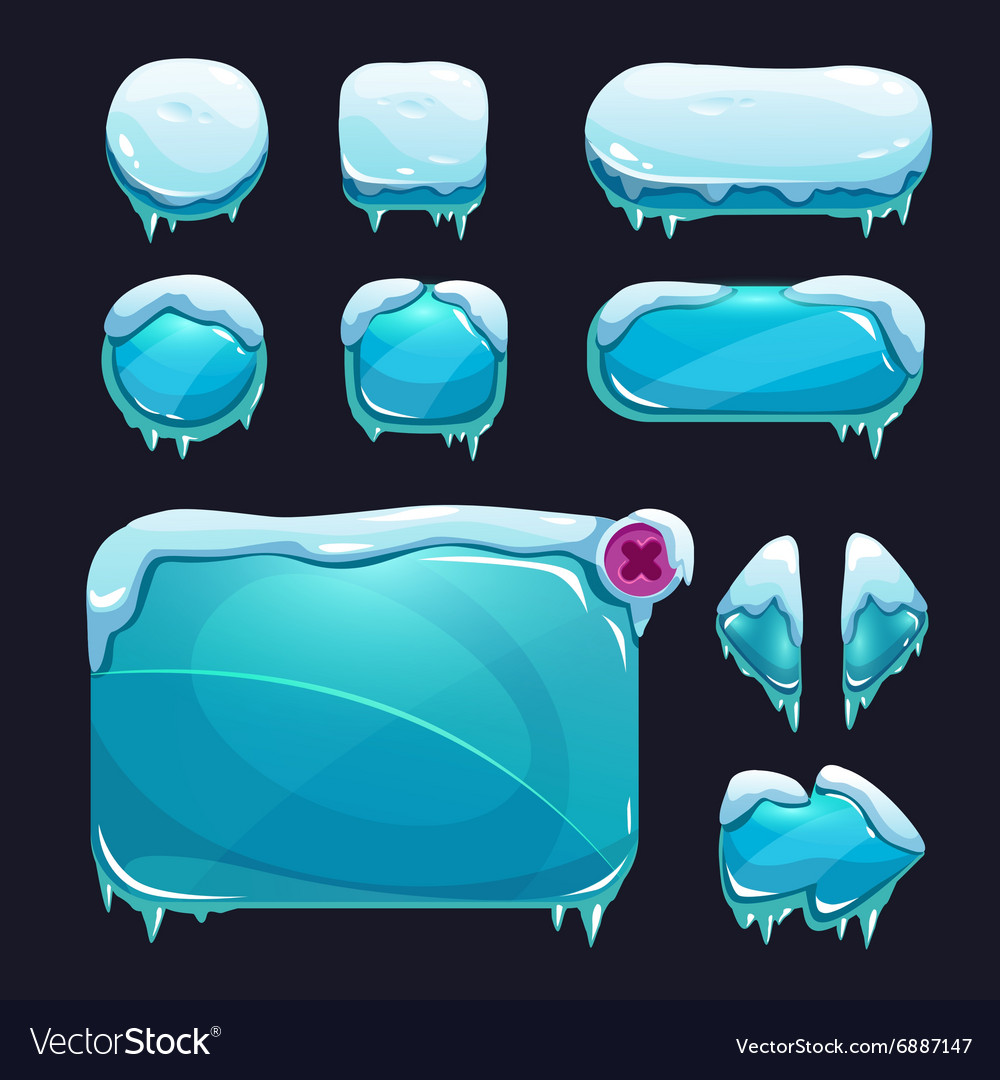 Червякова Жанна https://vk.com/logoped_igry
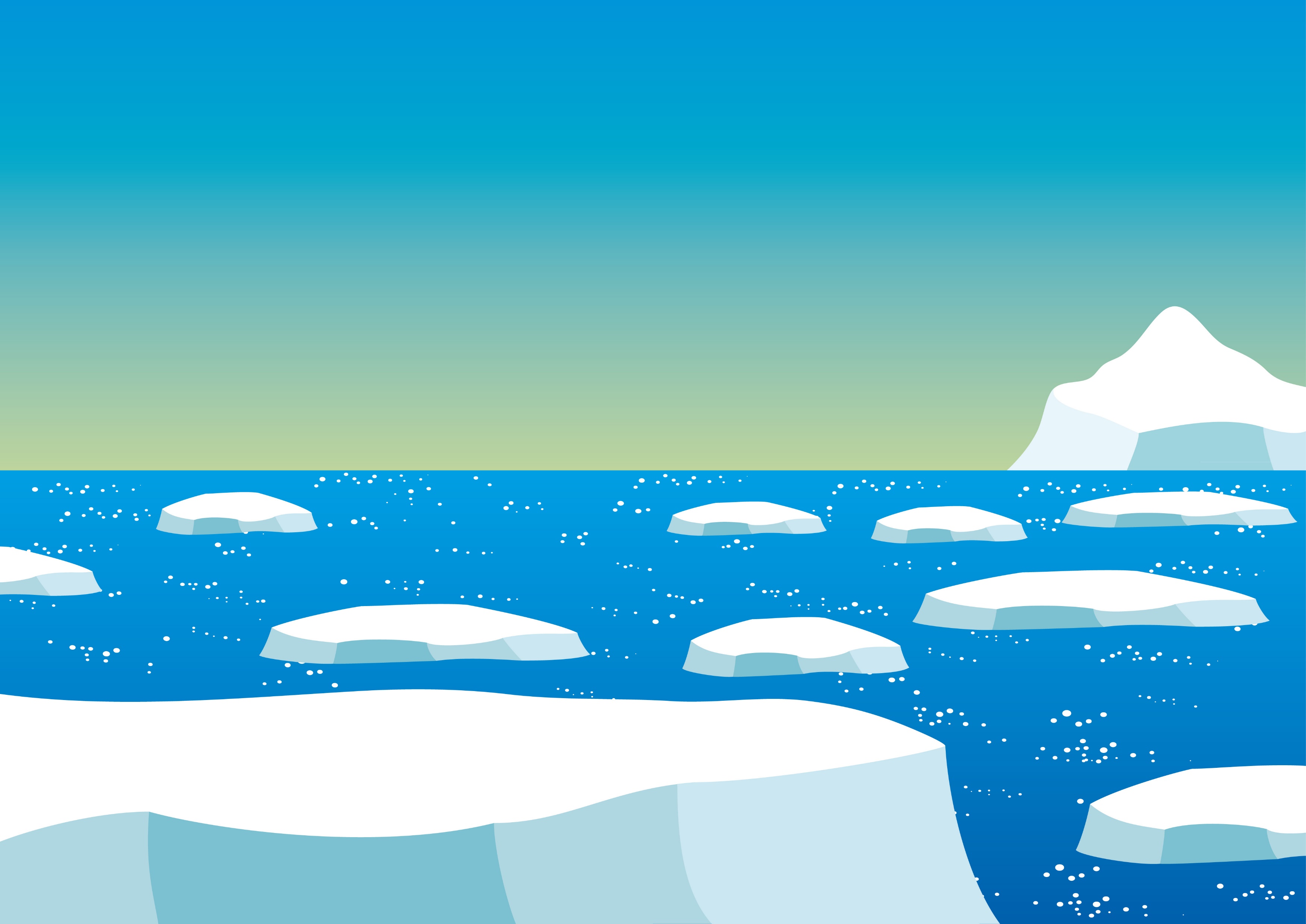 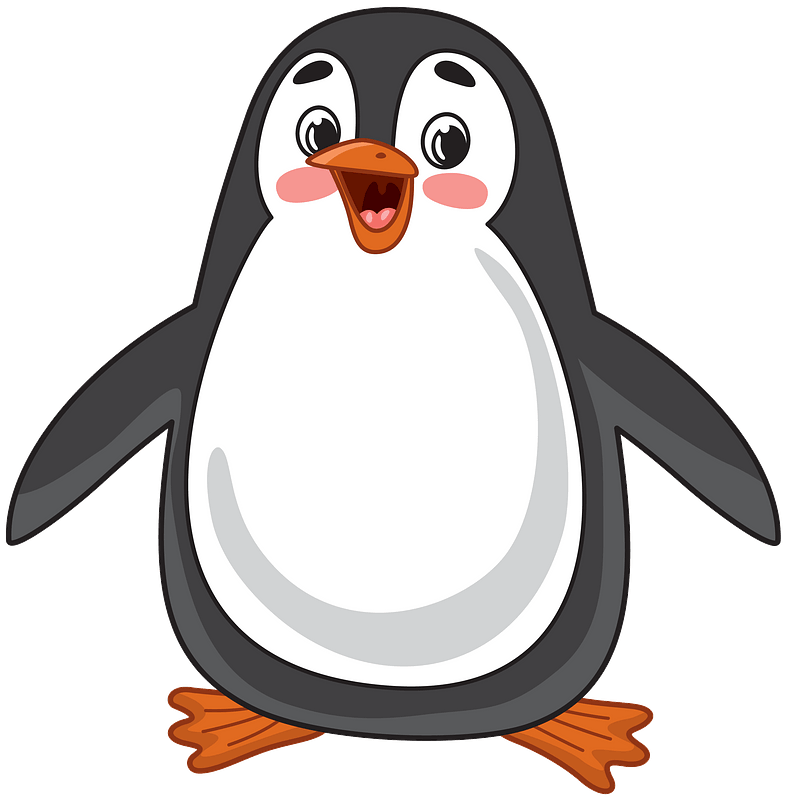 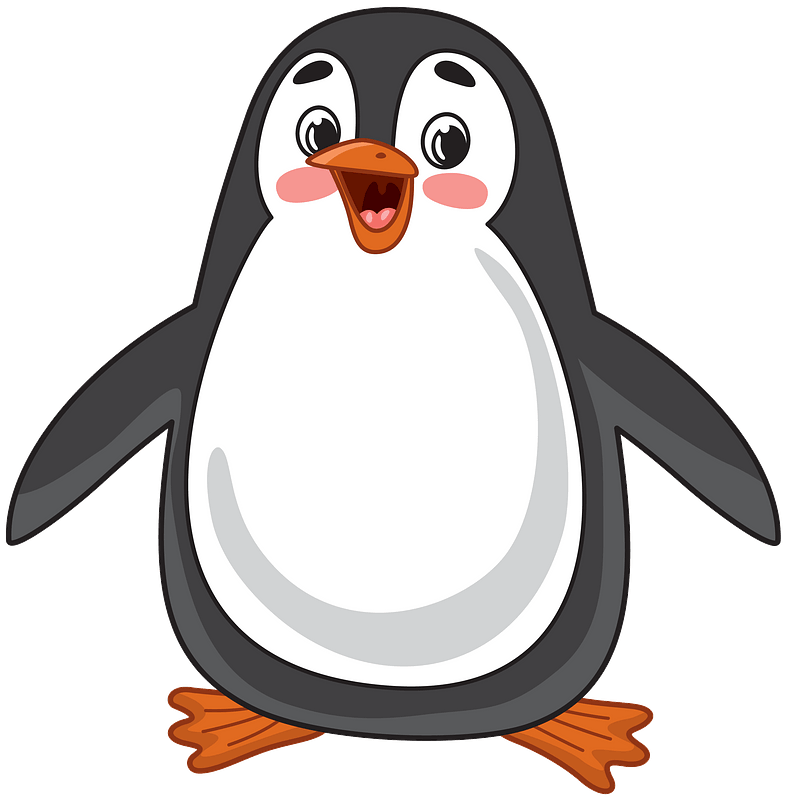 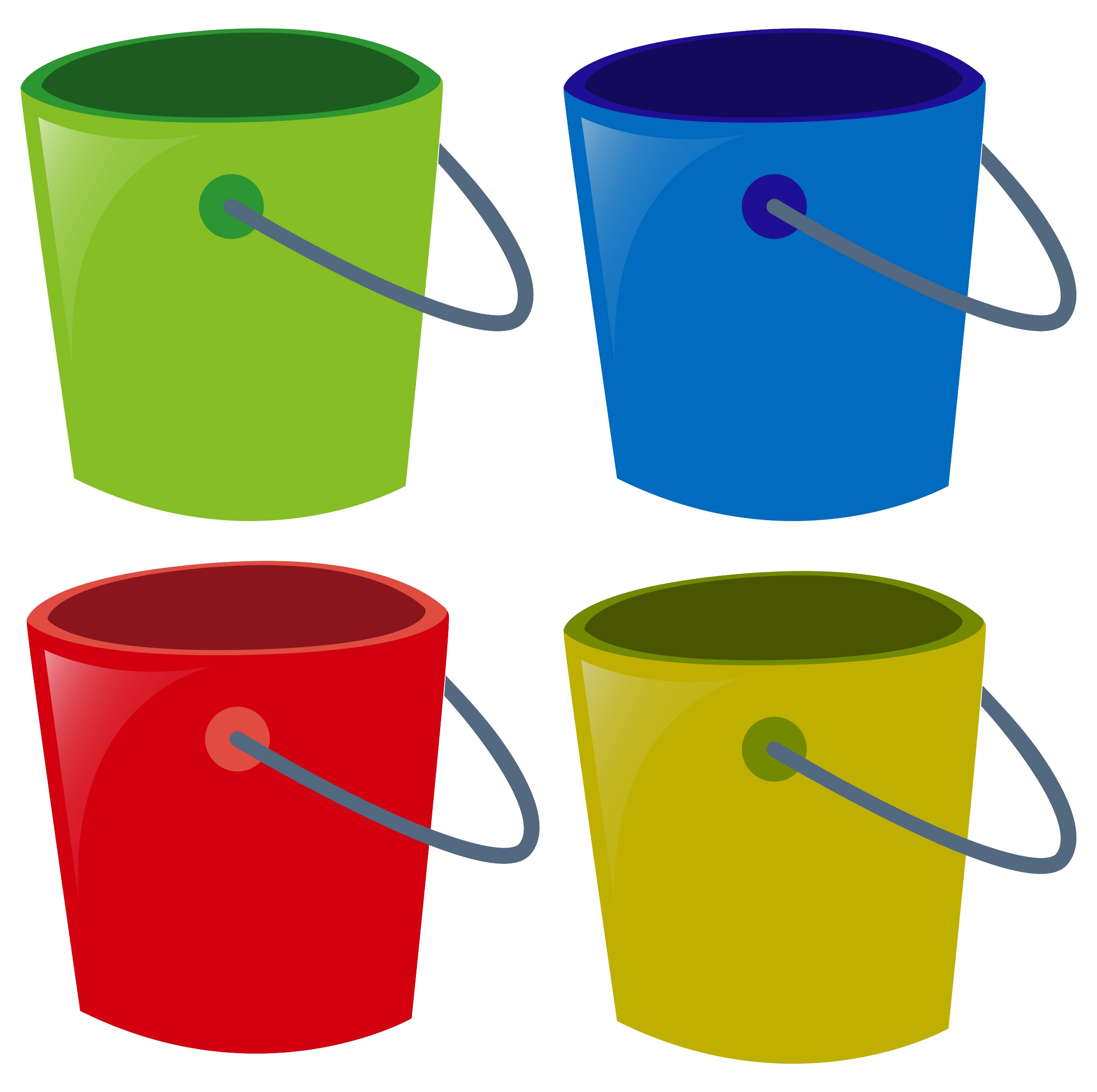 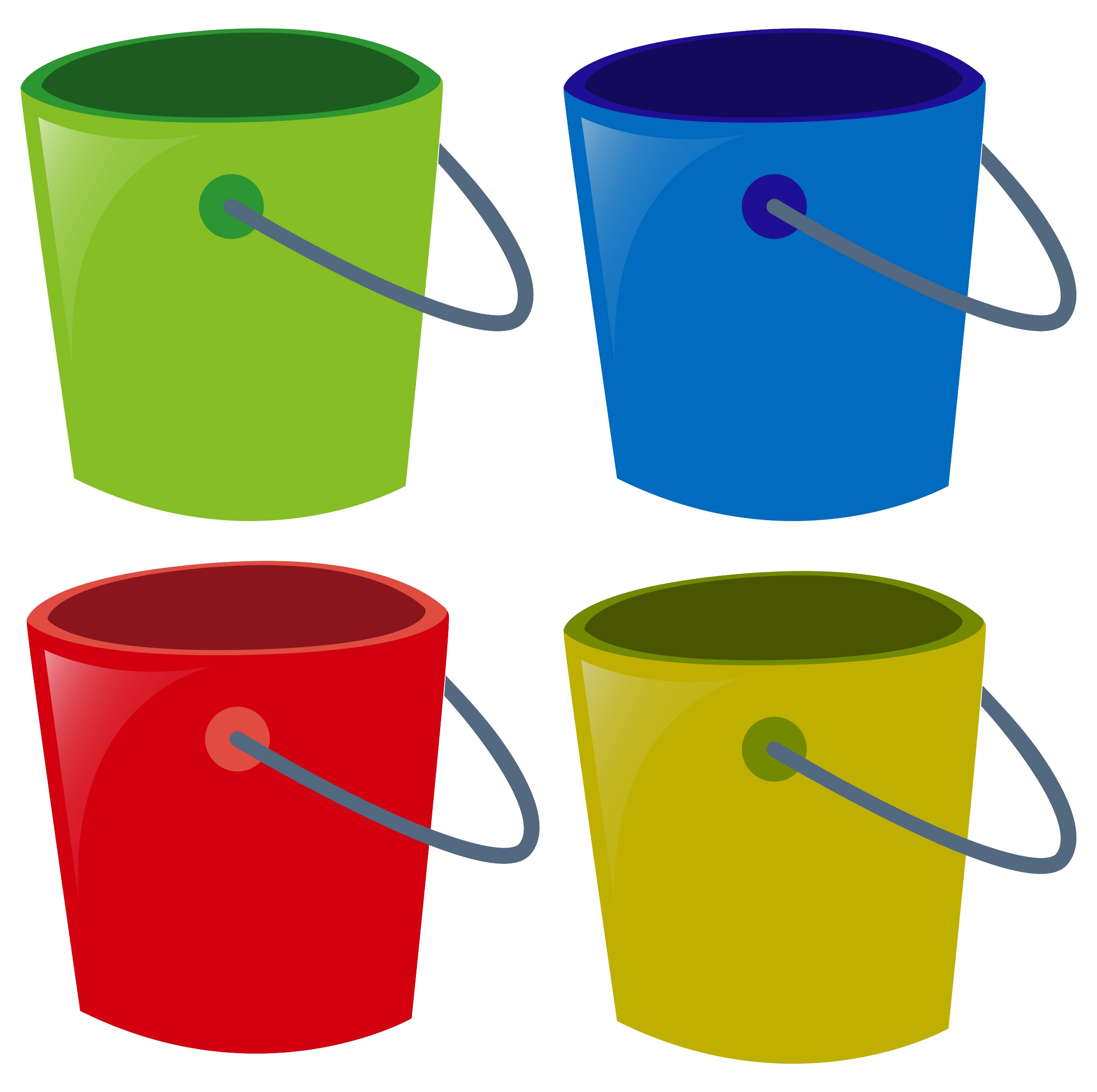 А
О
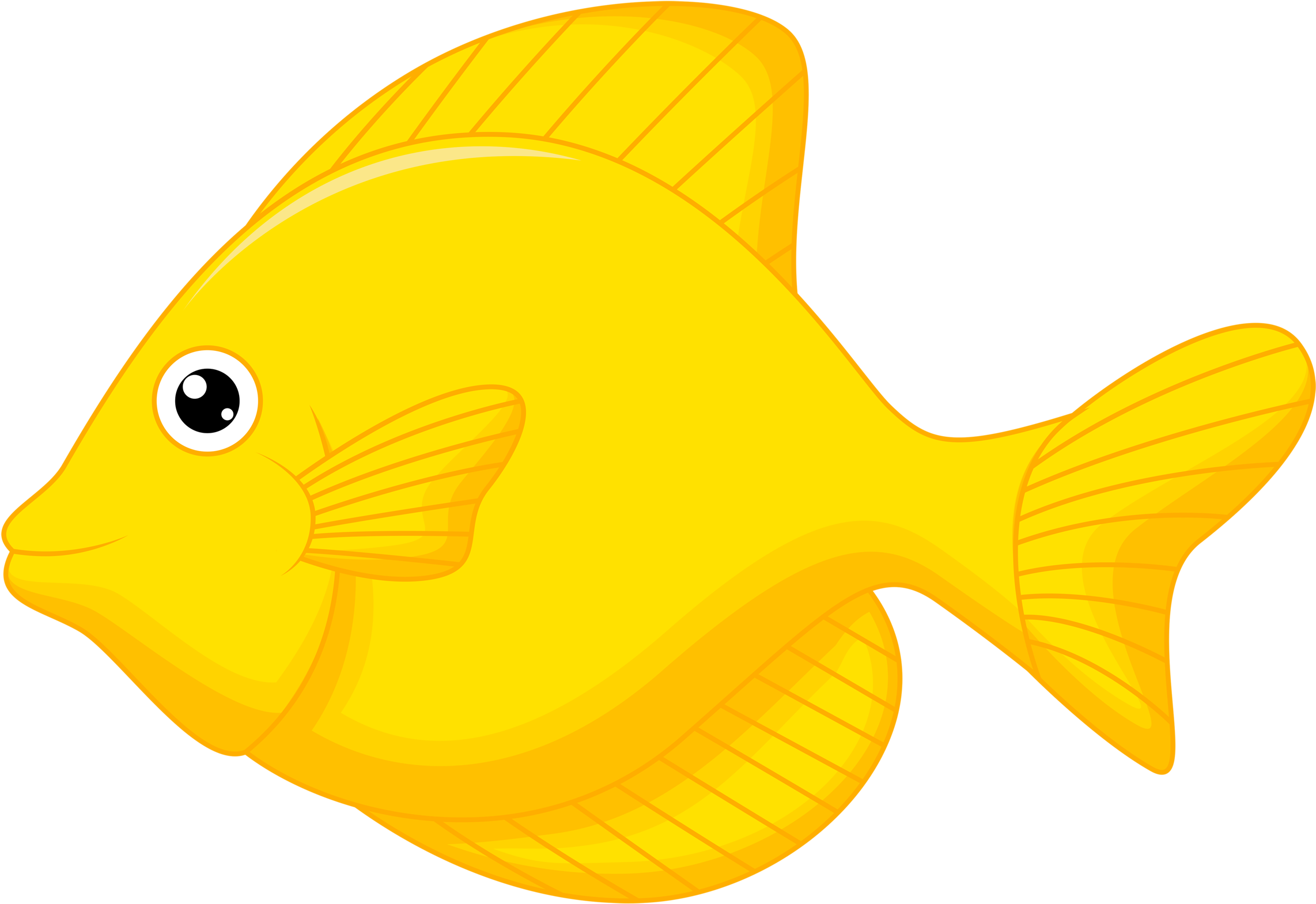 Э
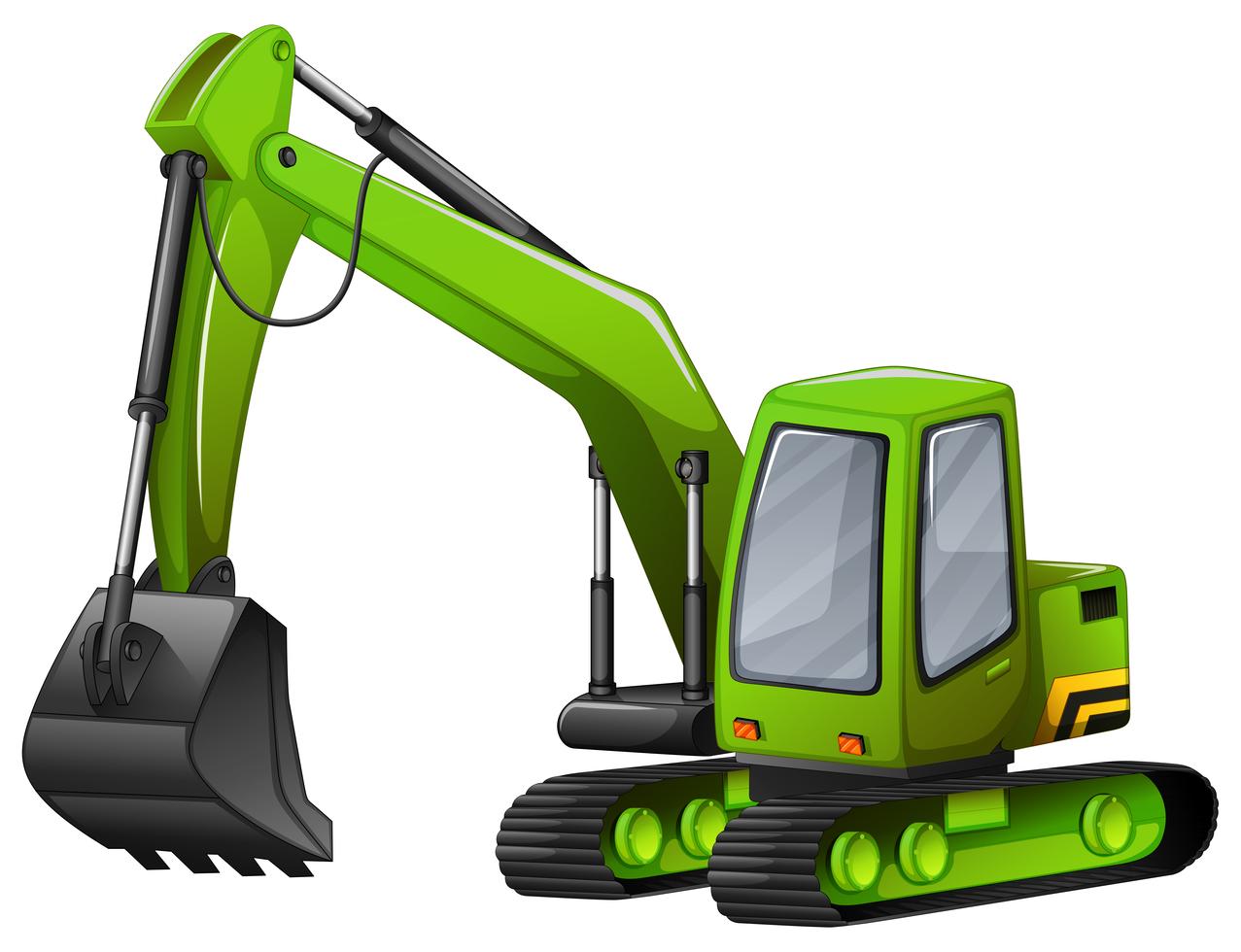 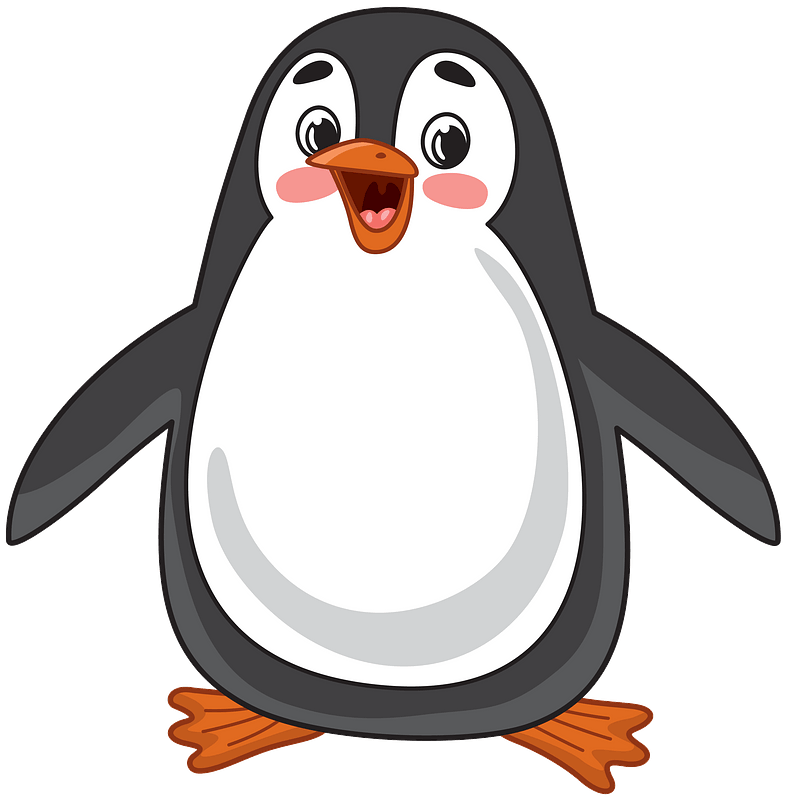 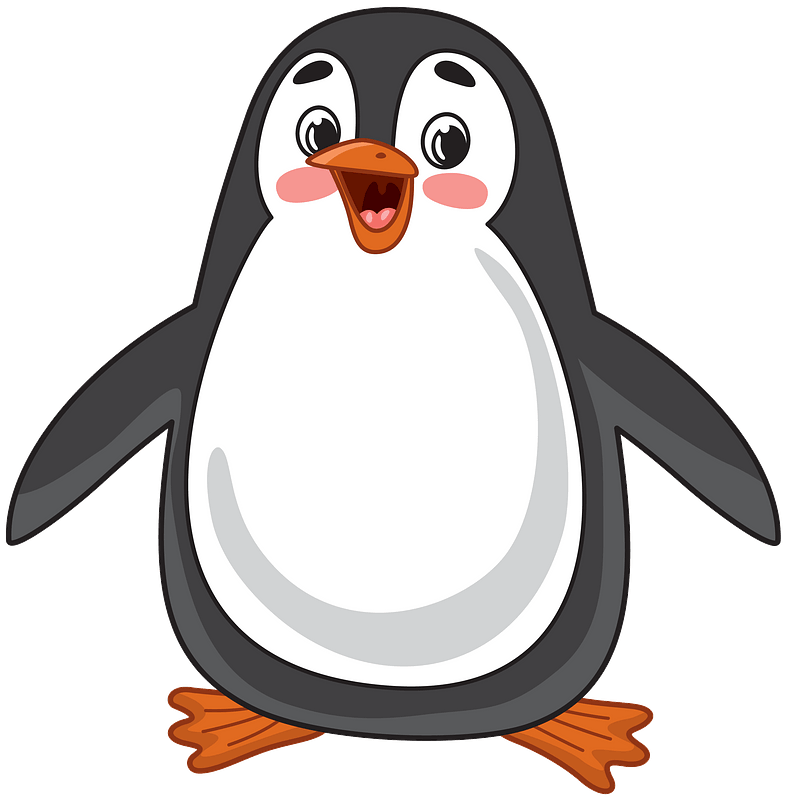 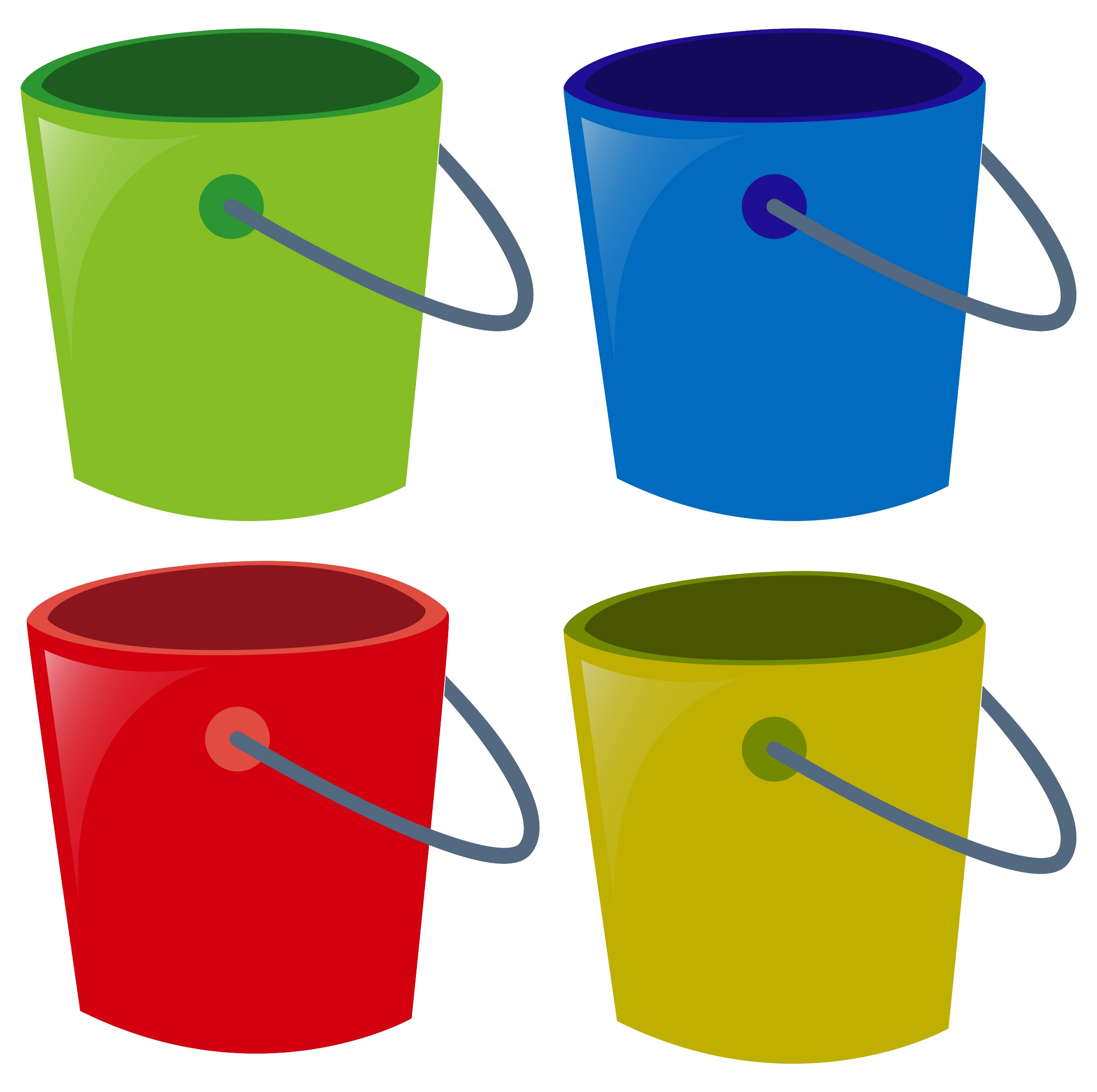 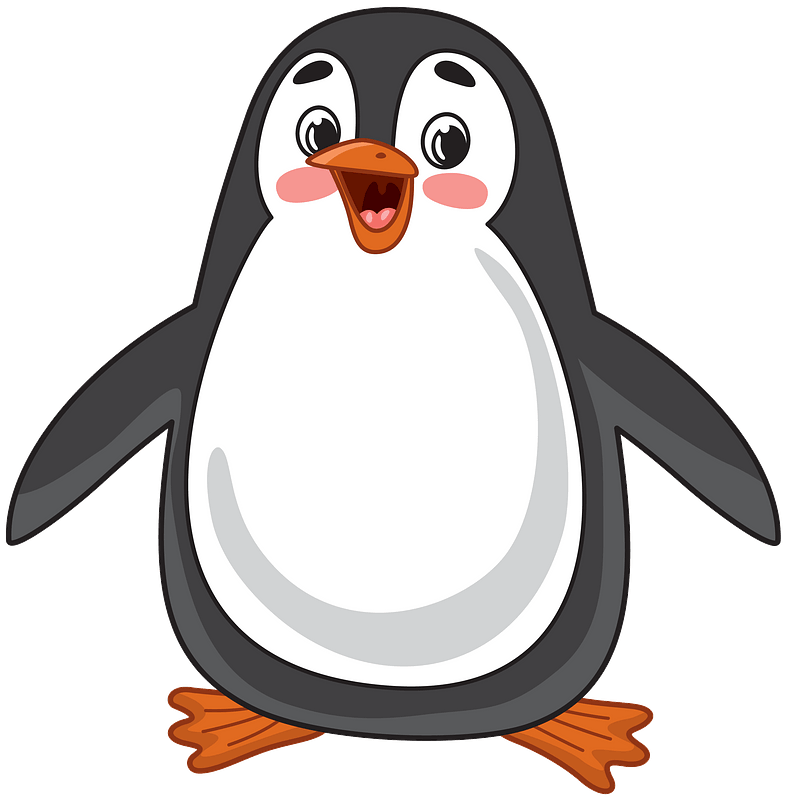 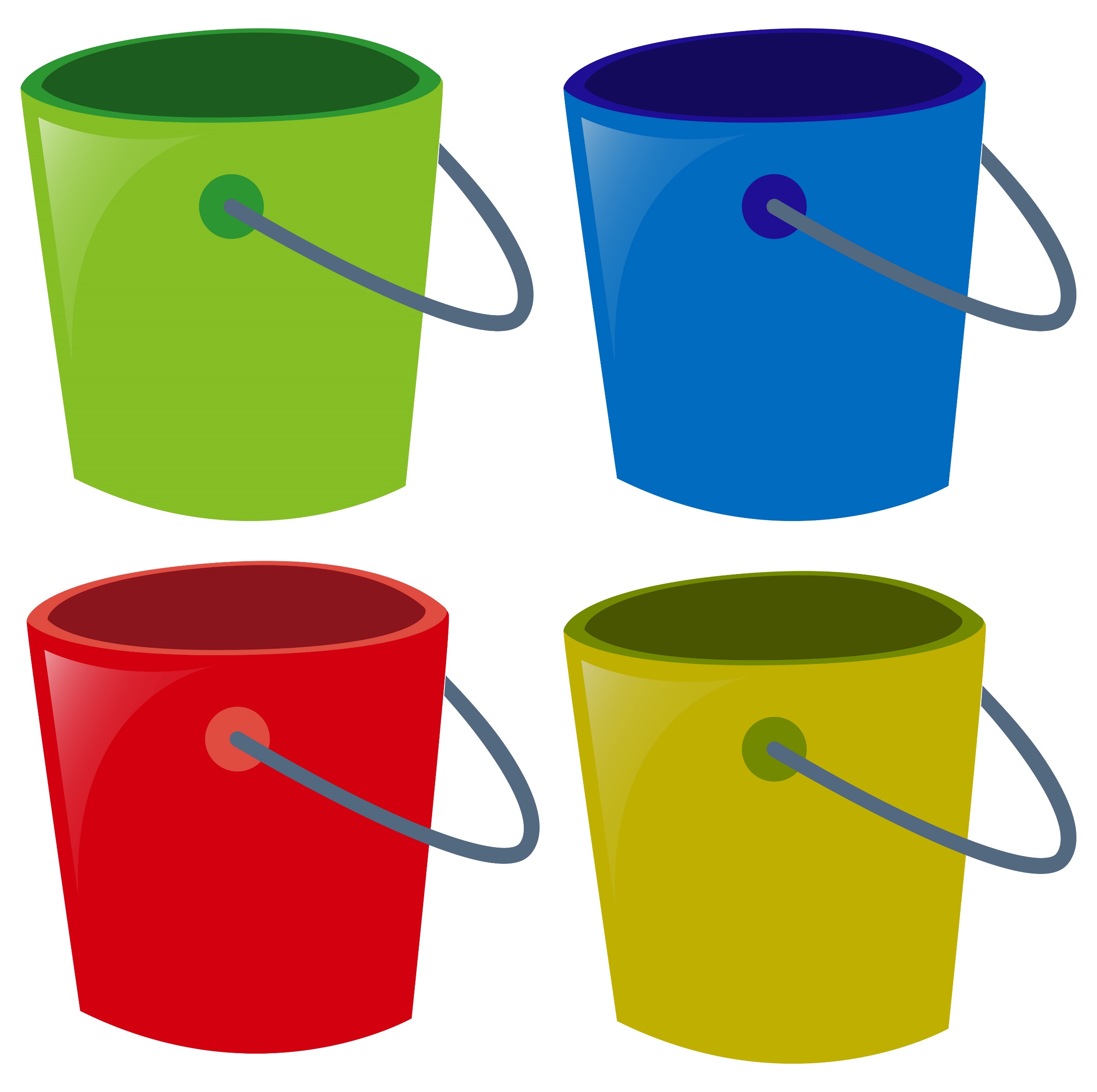 И
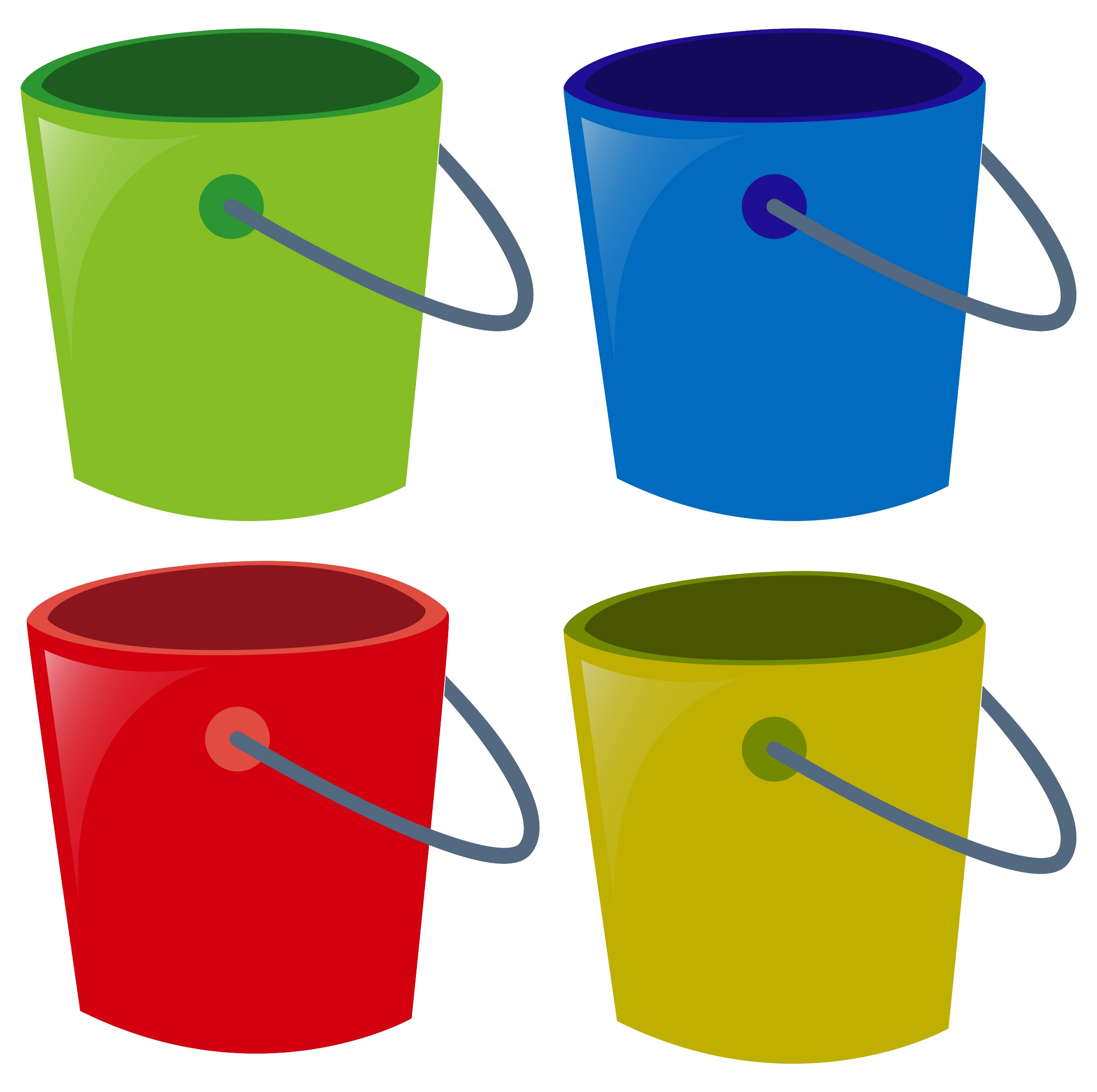 У
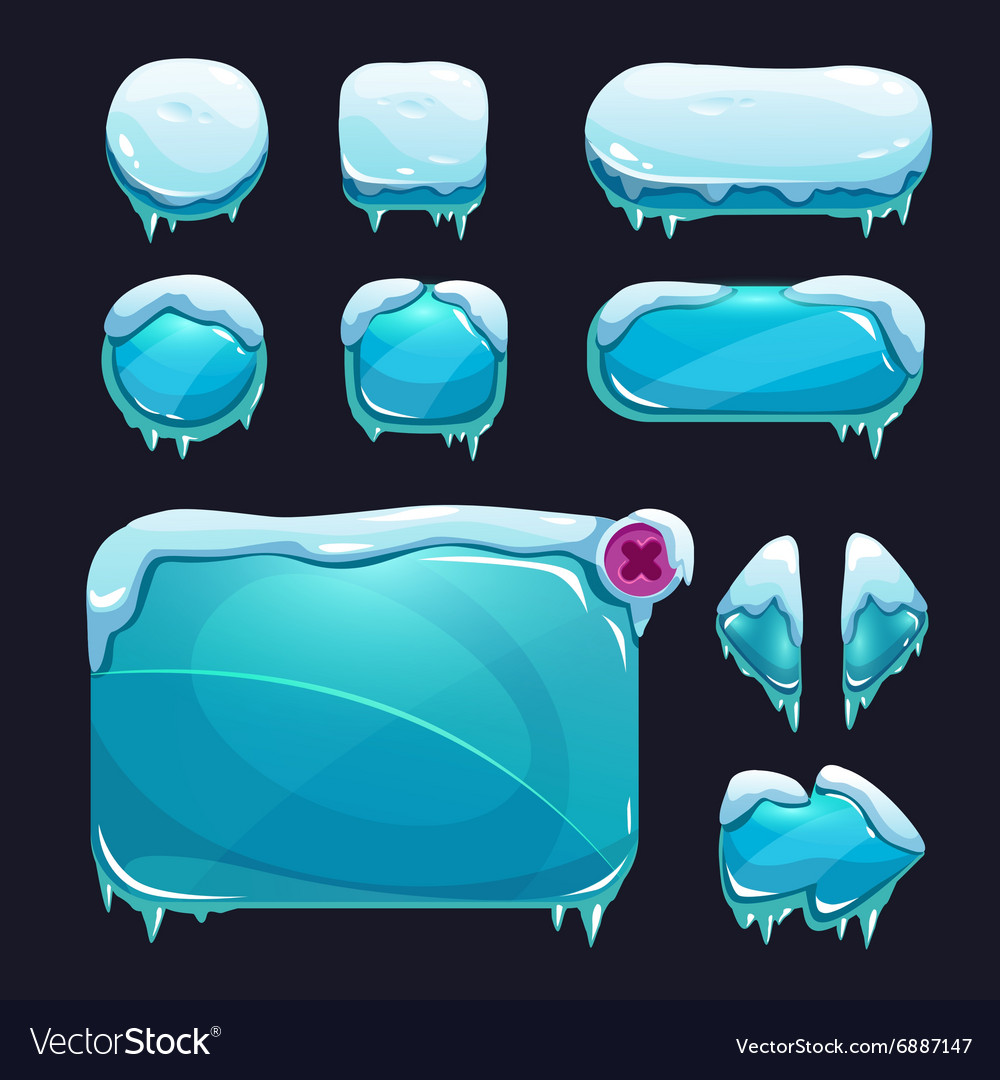 Червякова Жанна https://vk.com/logoped_igry
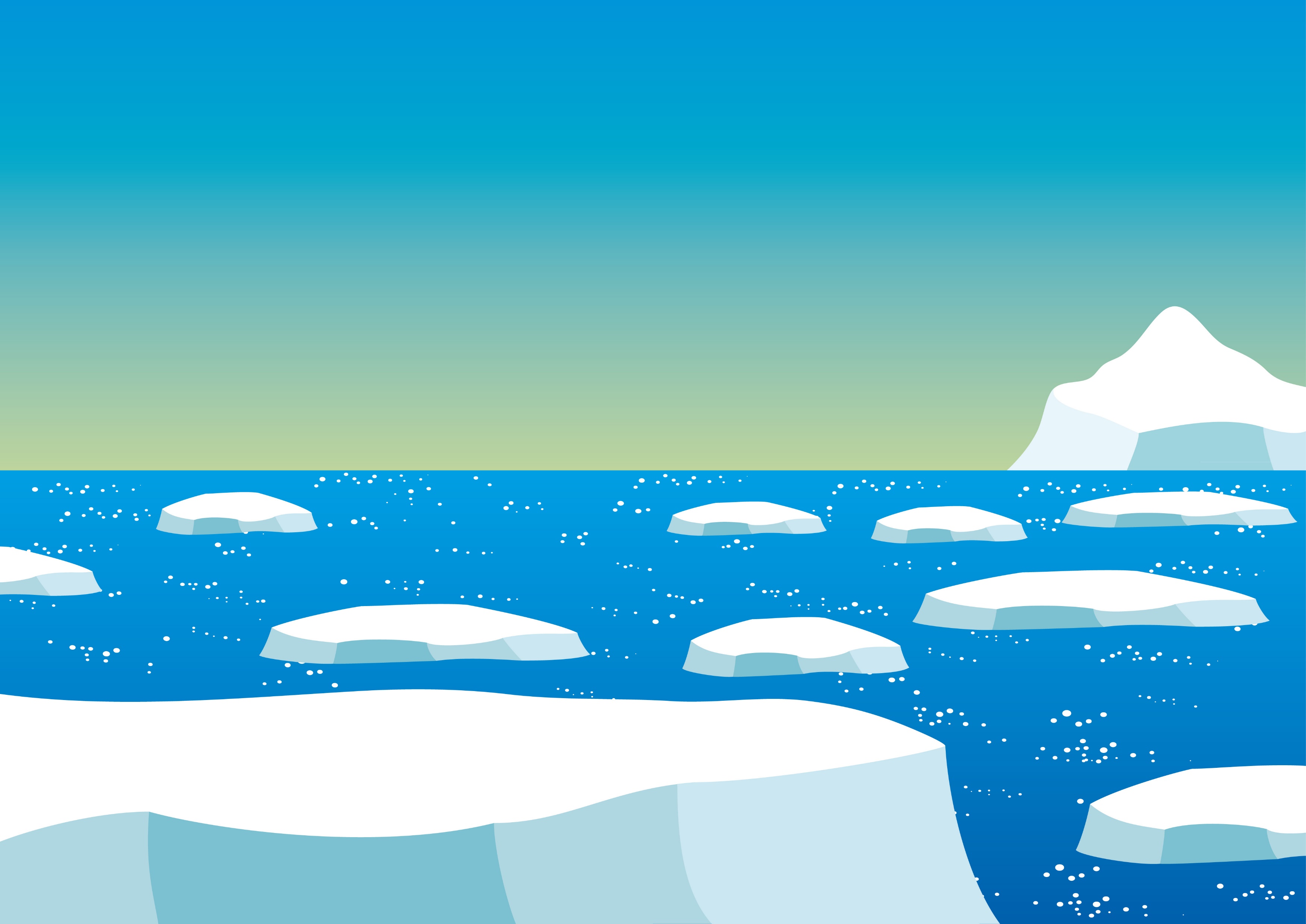 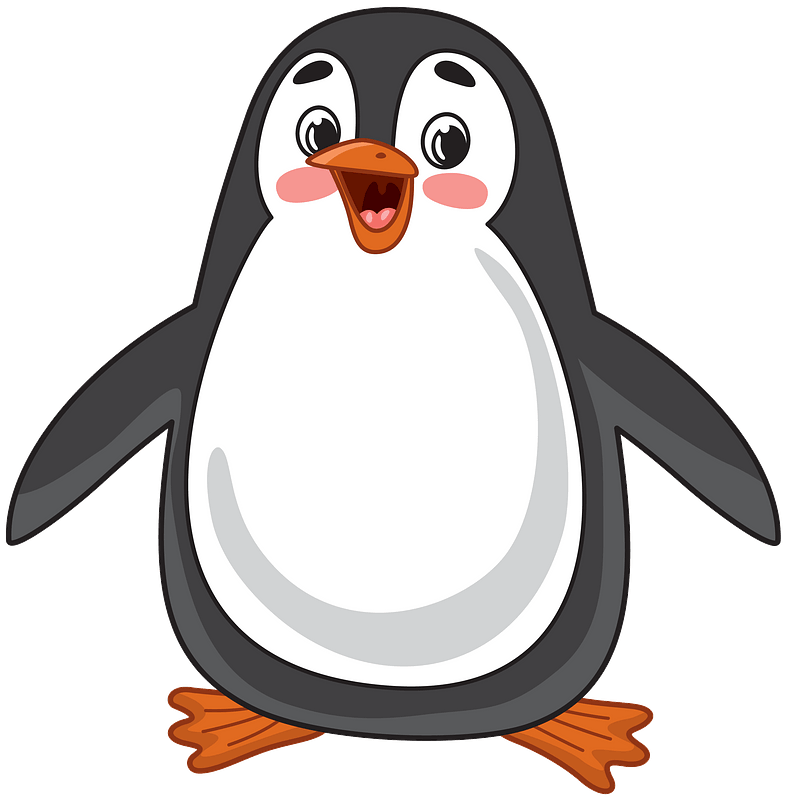 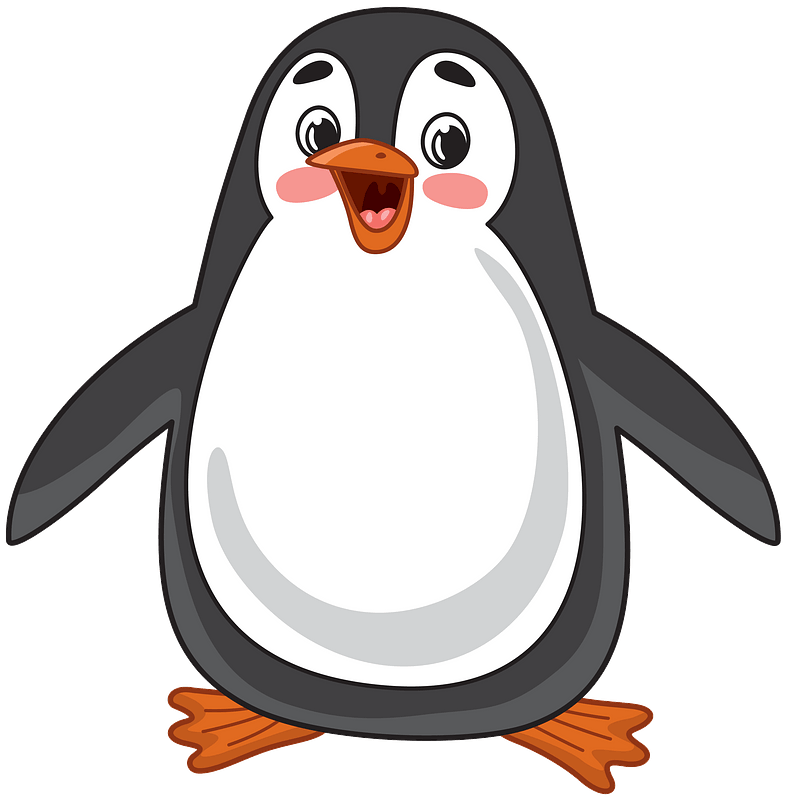 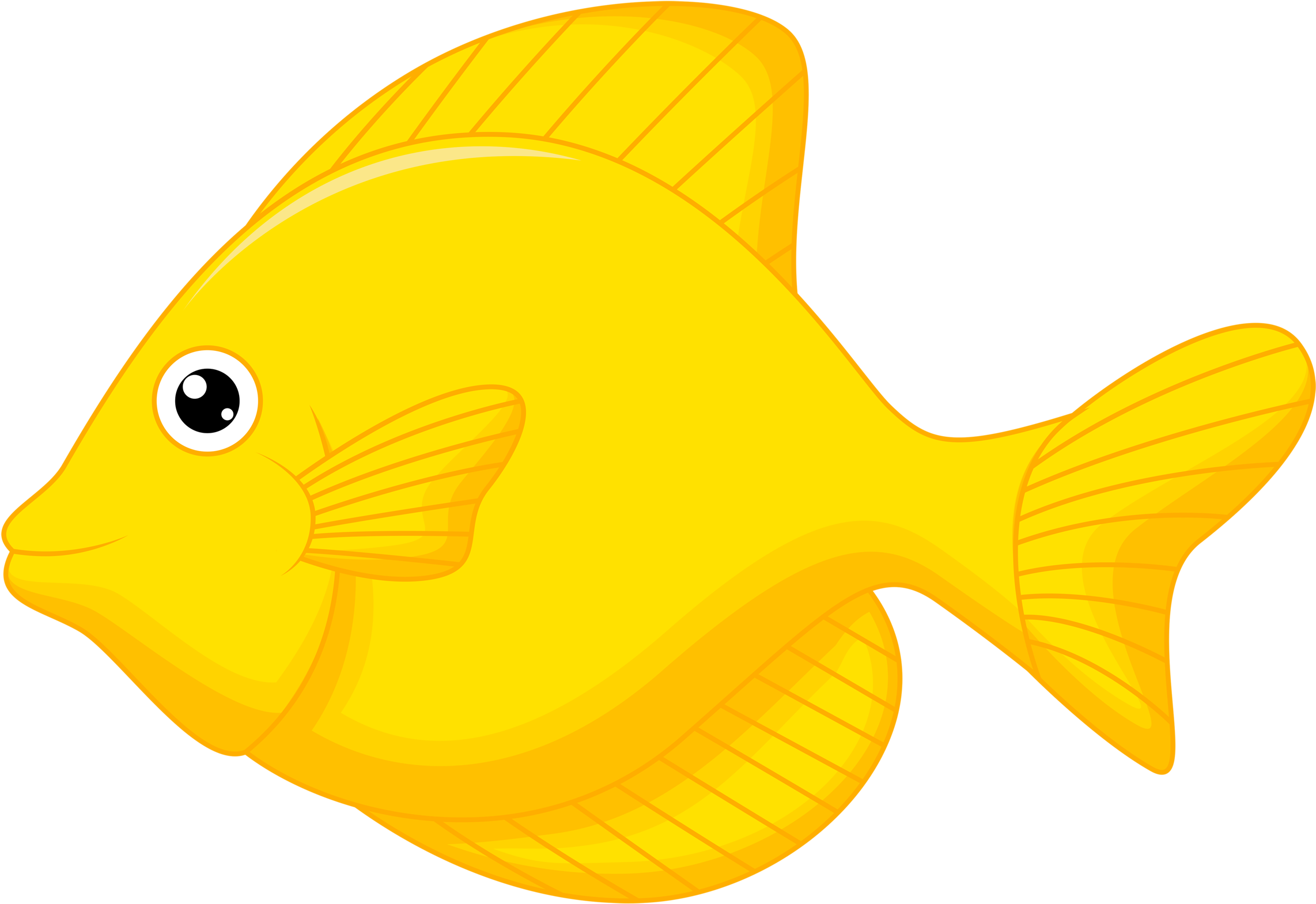 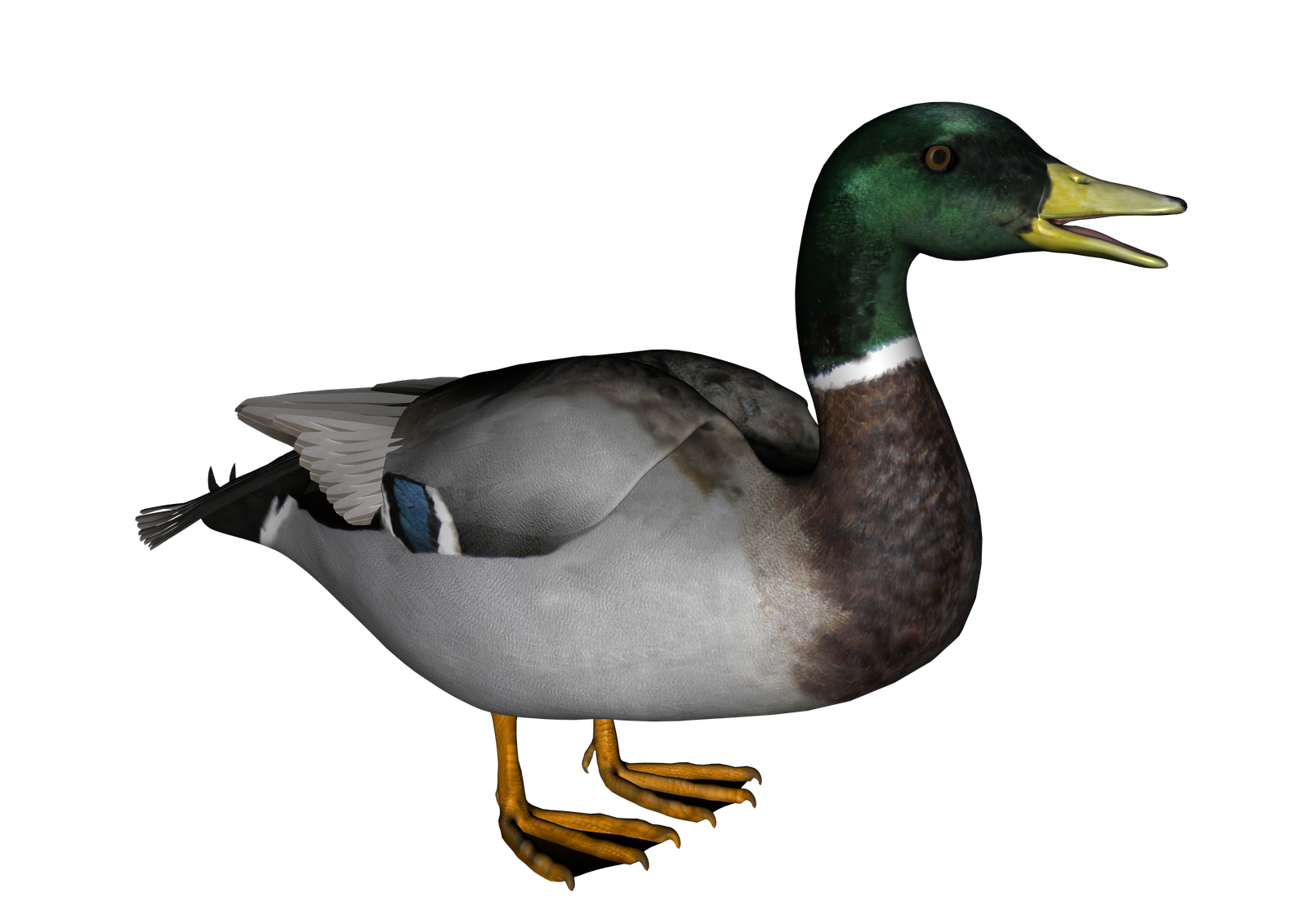 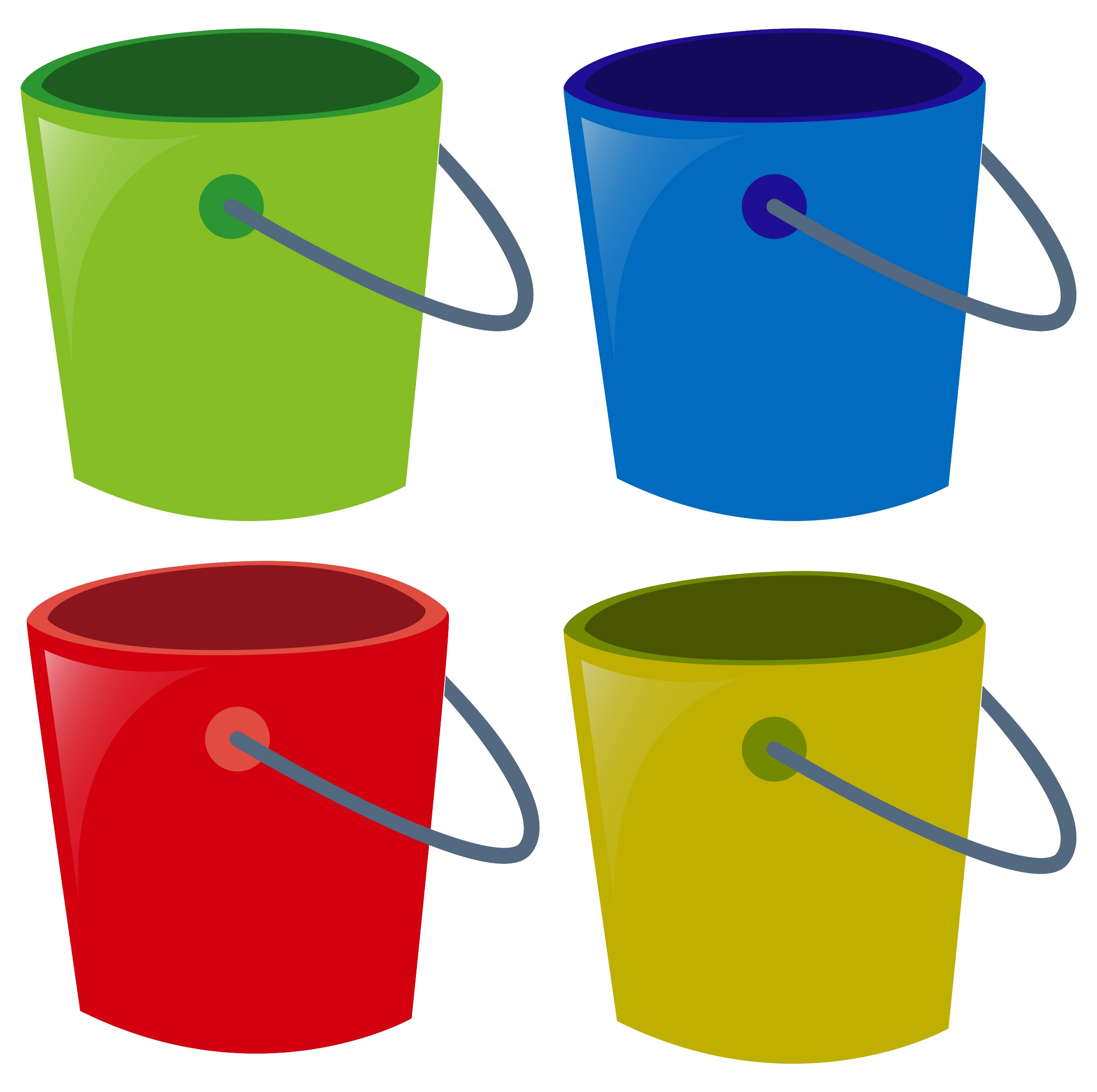 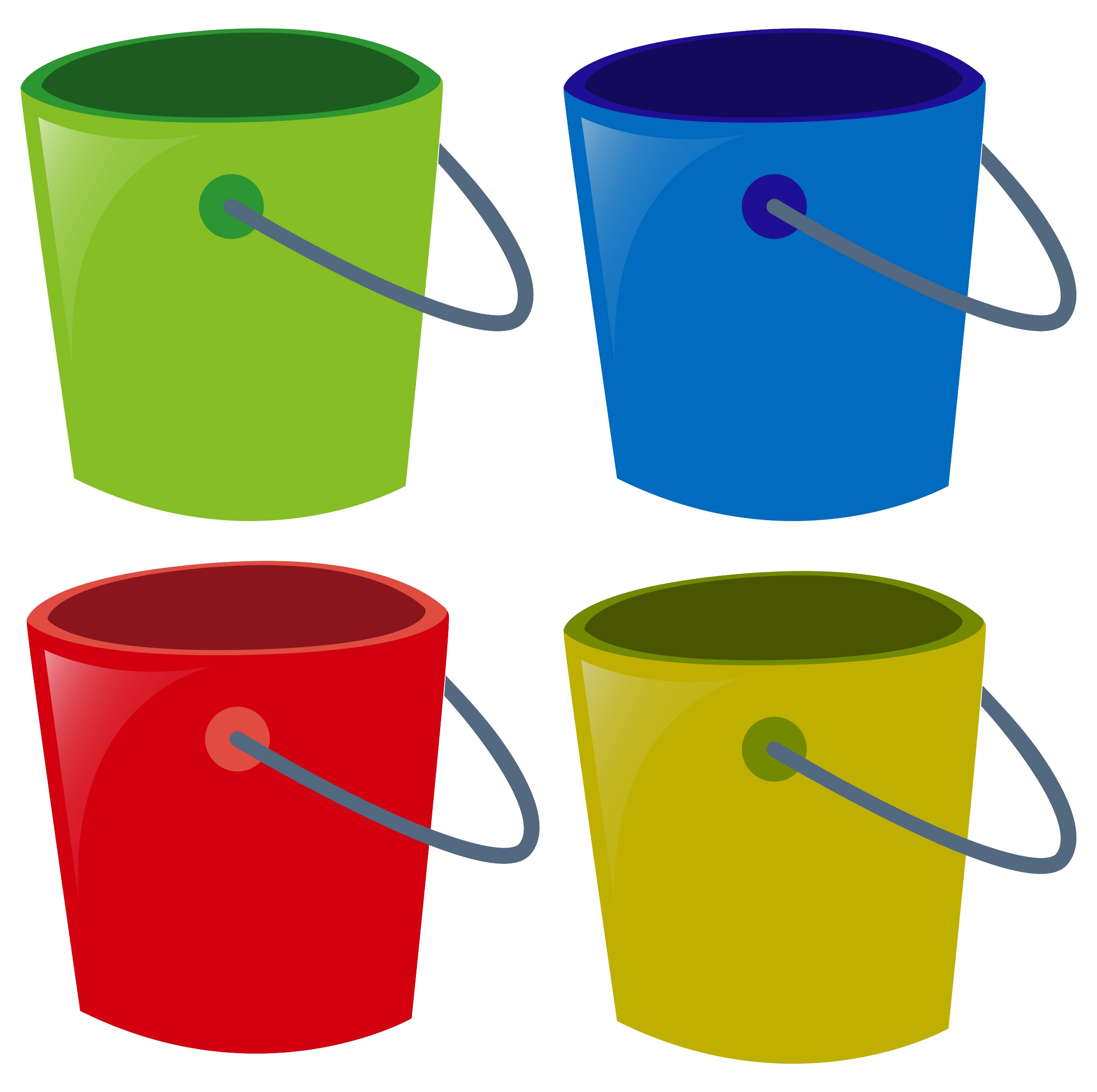 А
О
Э
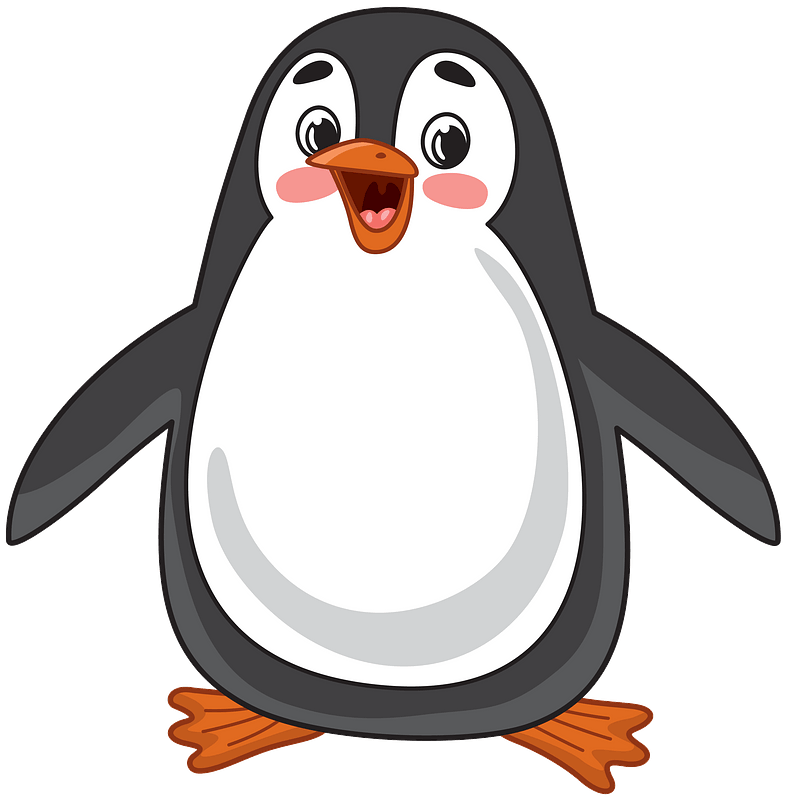 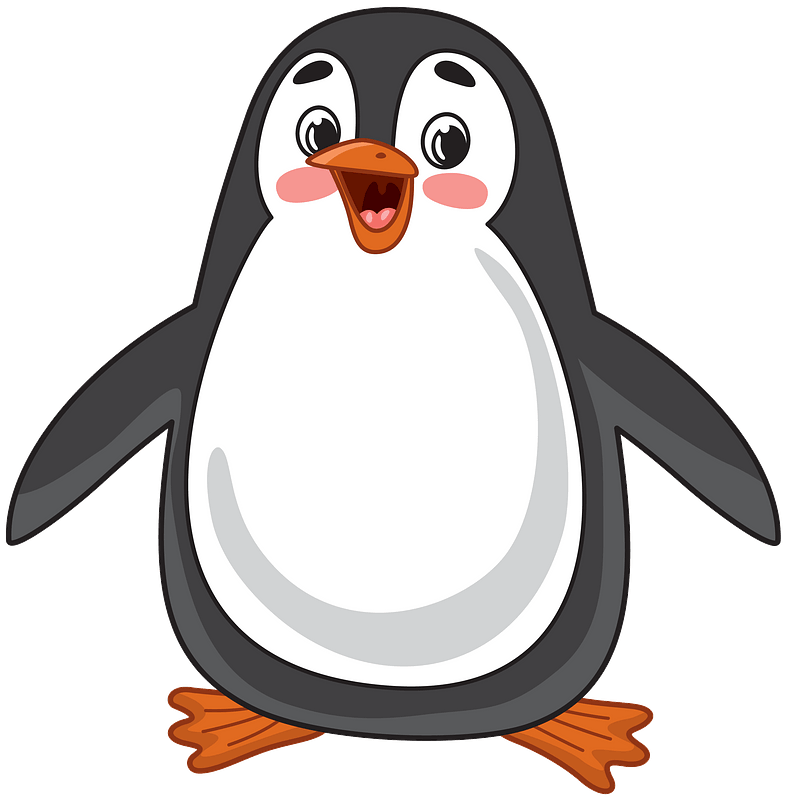 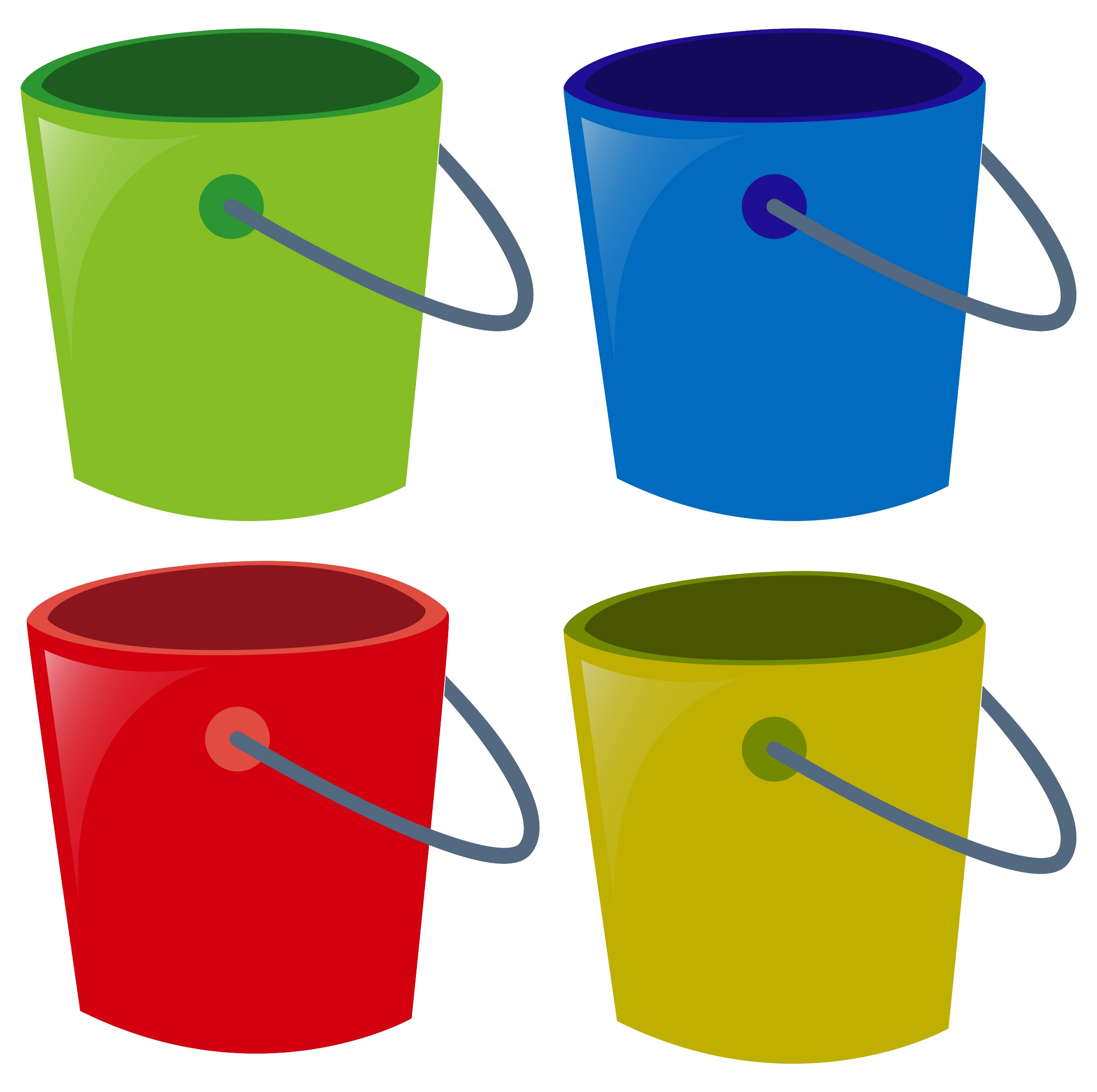 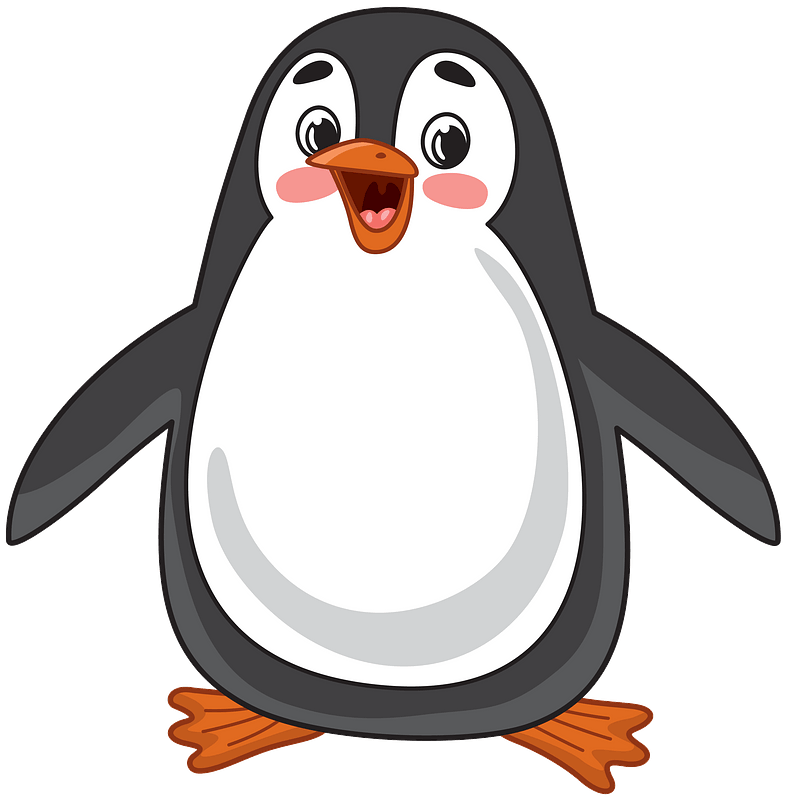 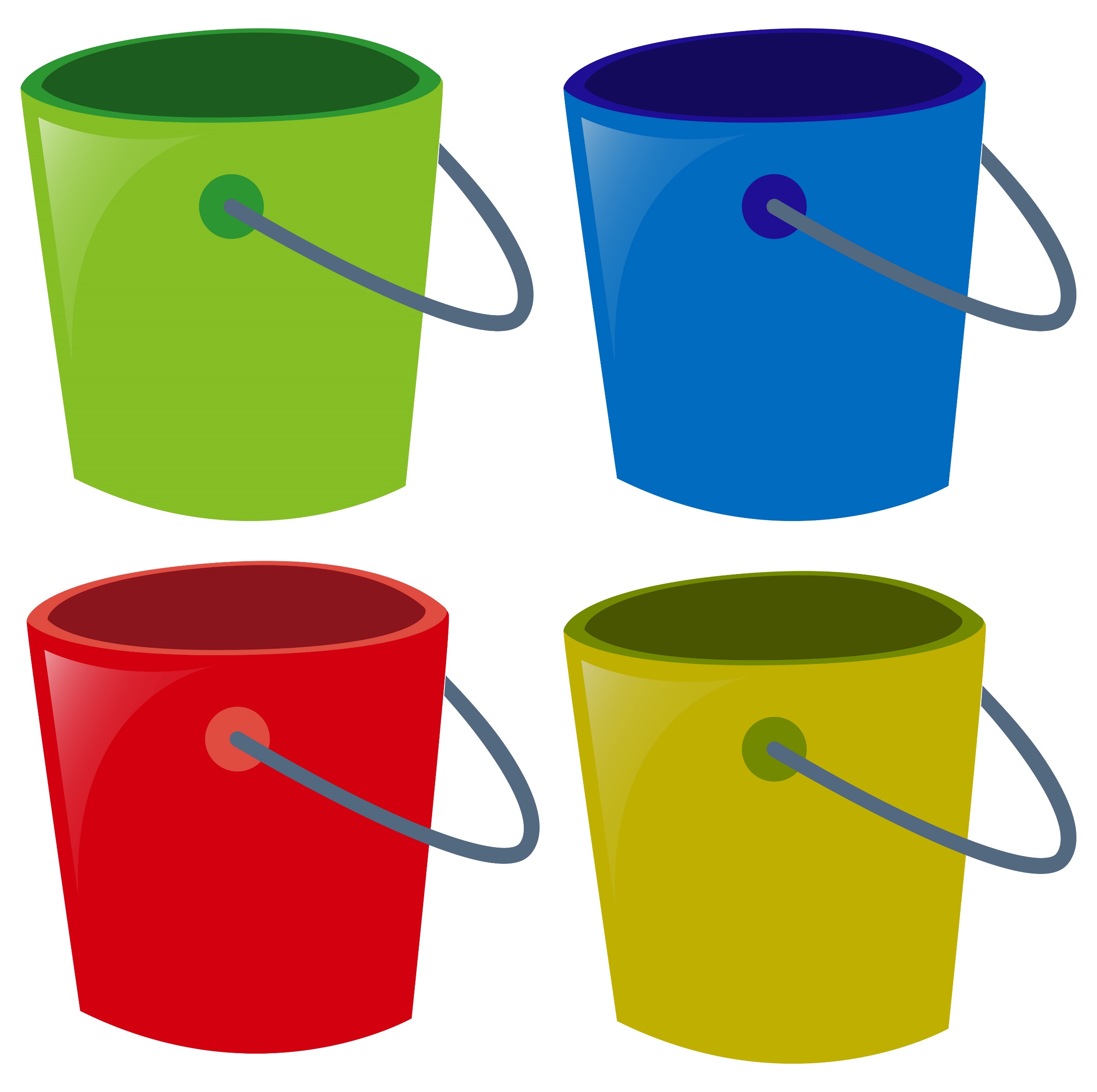 И
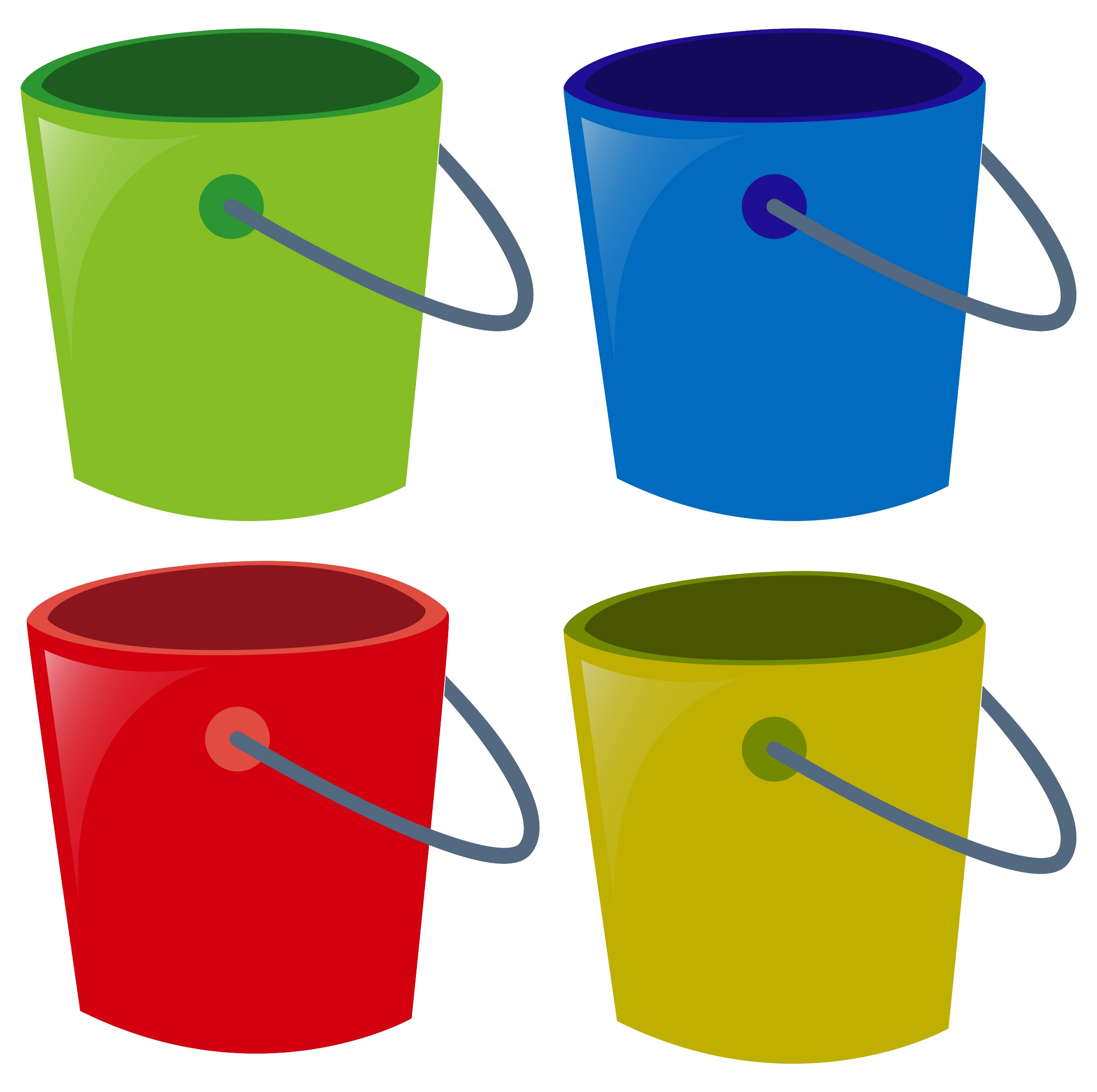 У
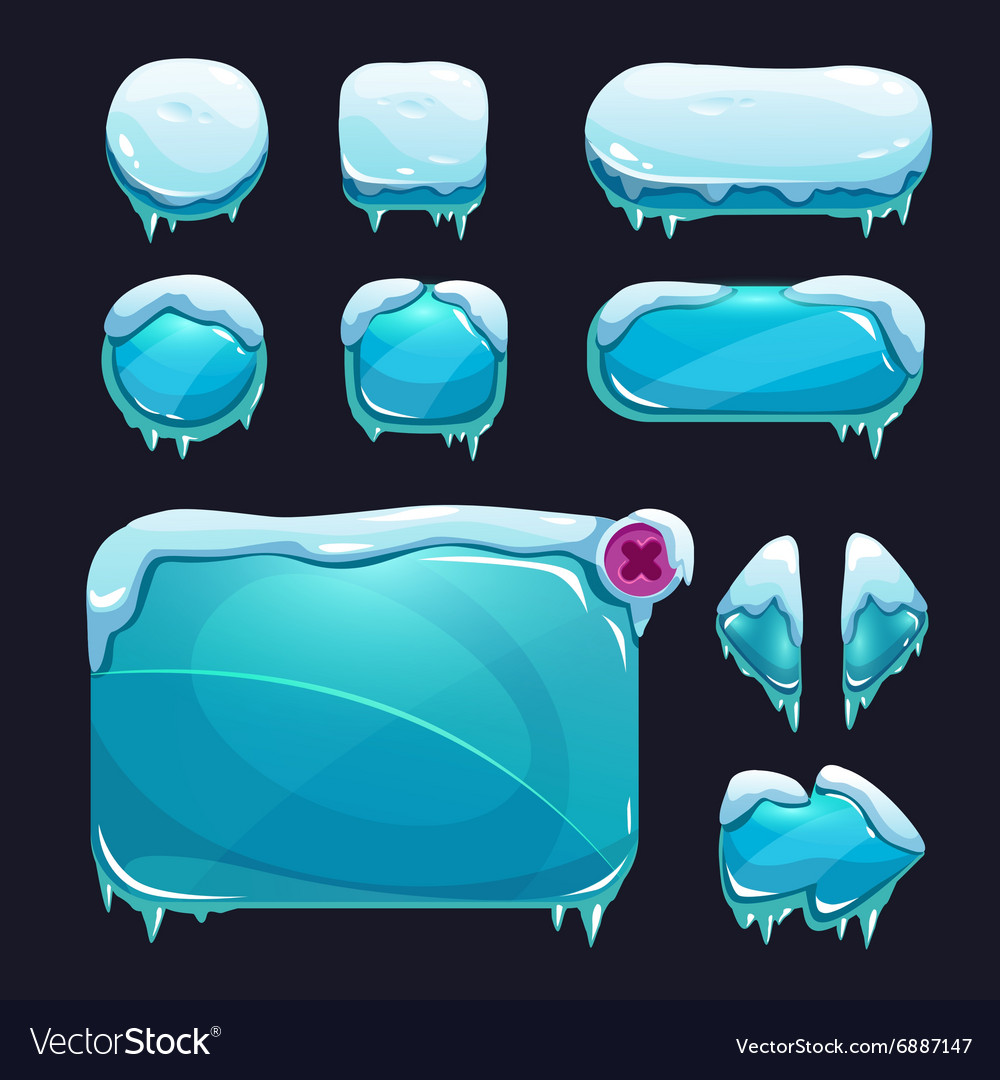 Червякова Жанна https://vk.com/logoped_igry
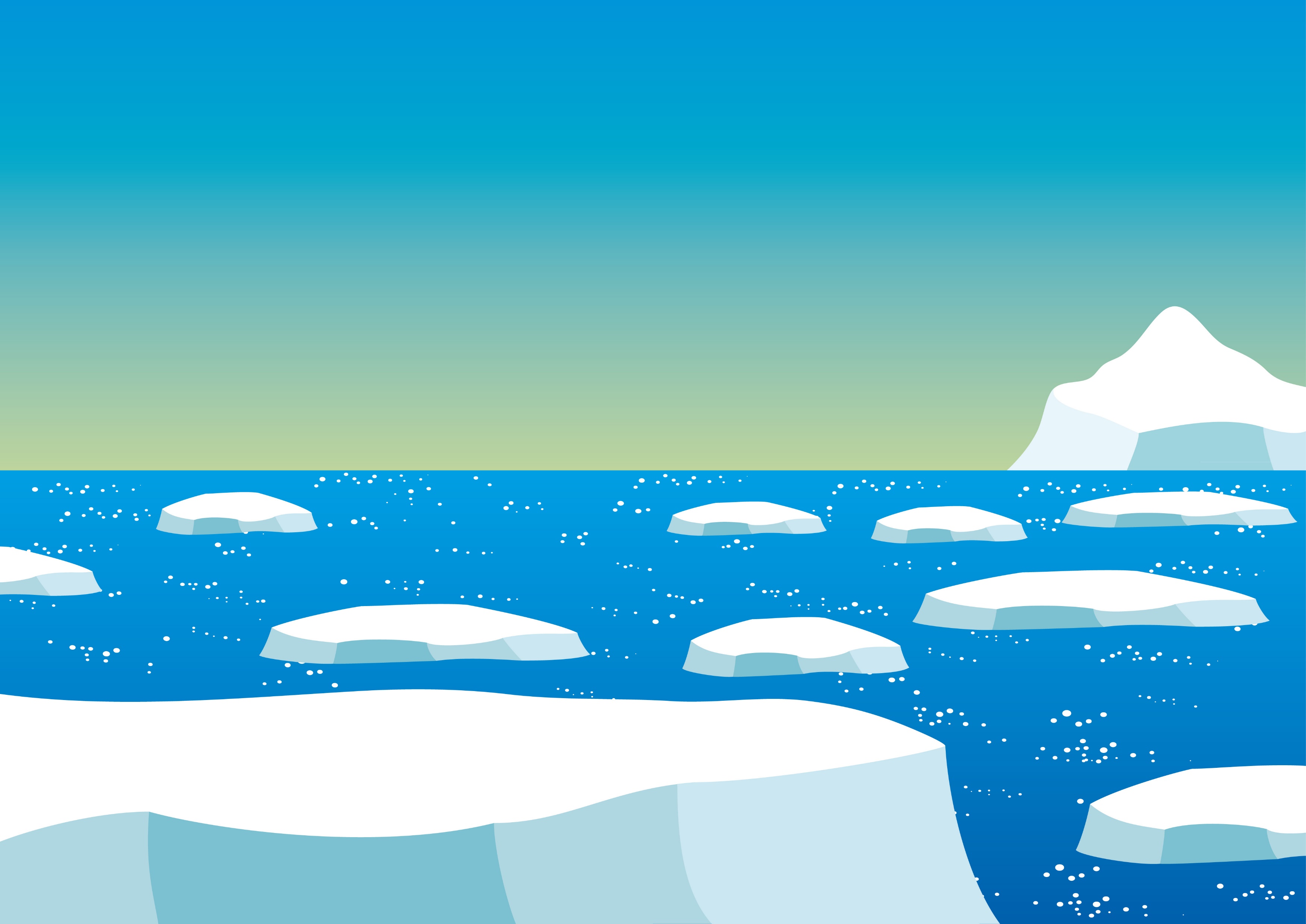 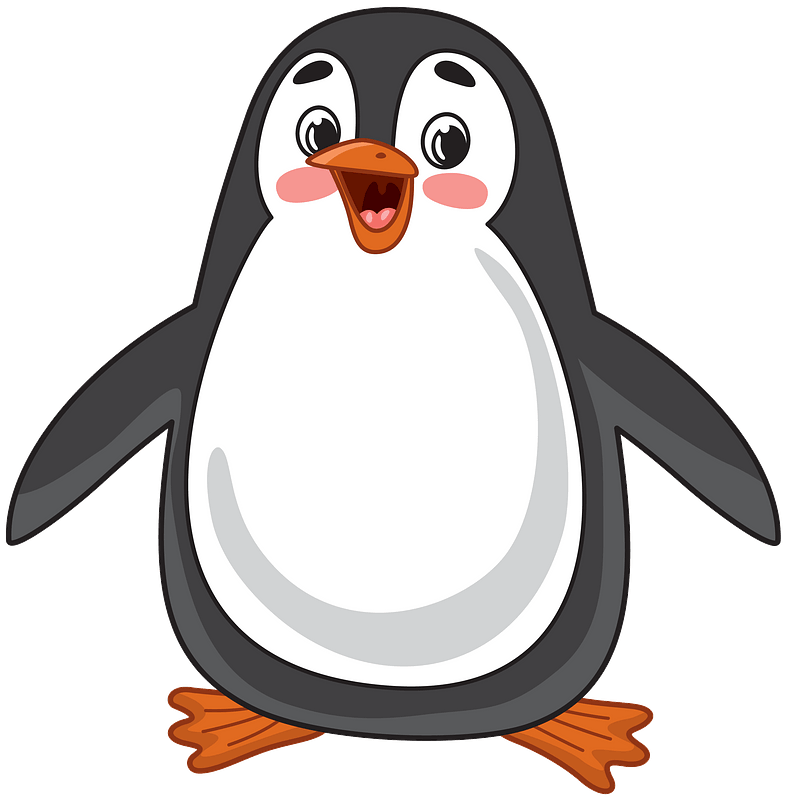 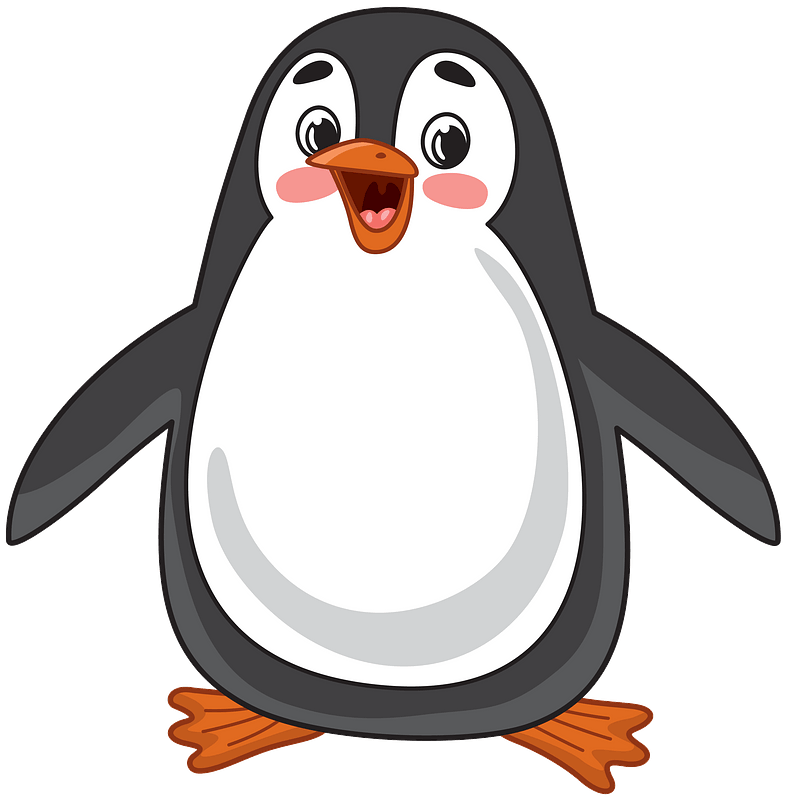 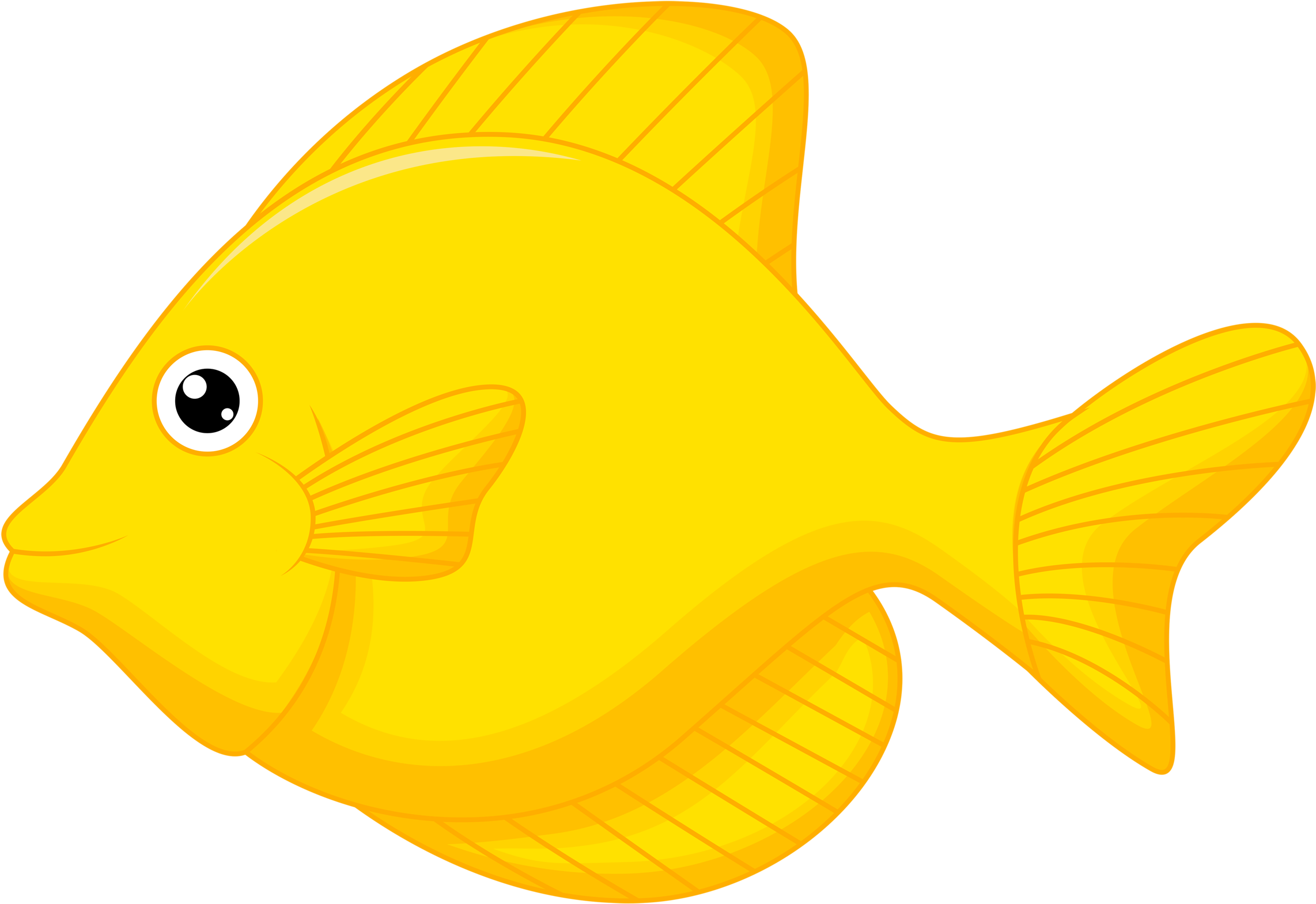 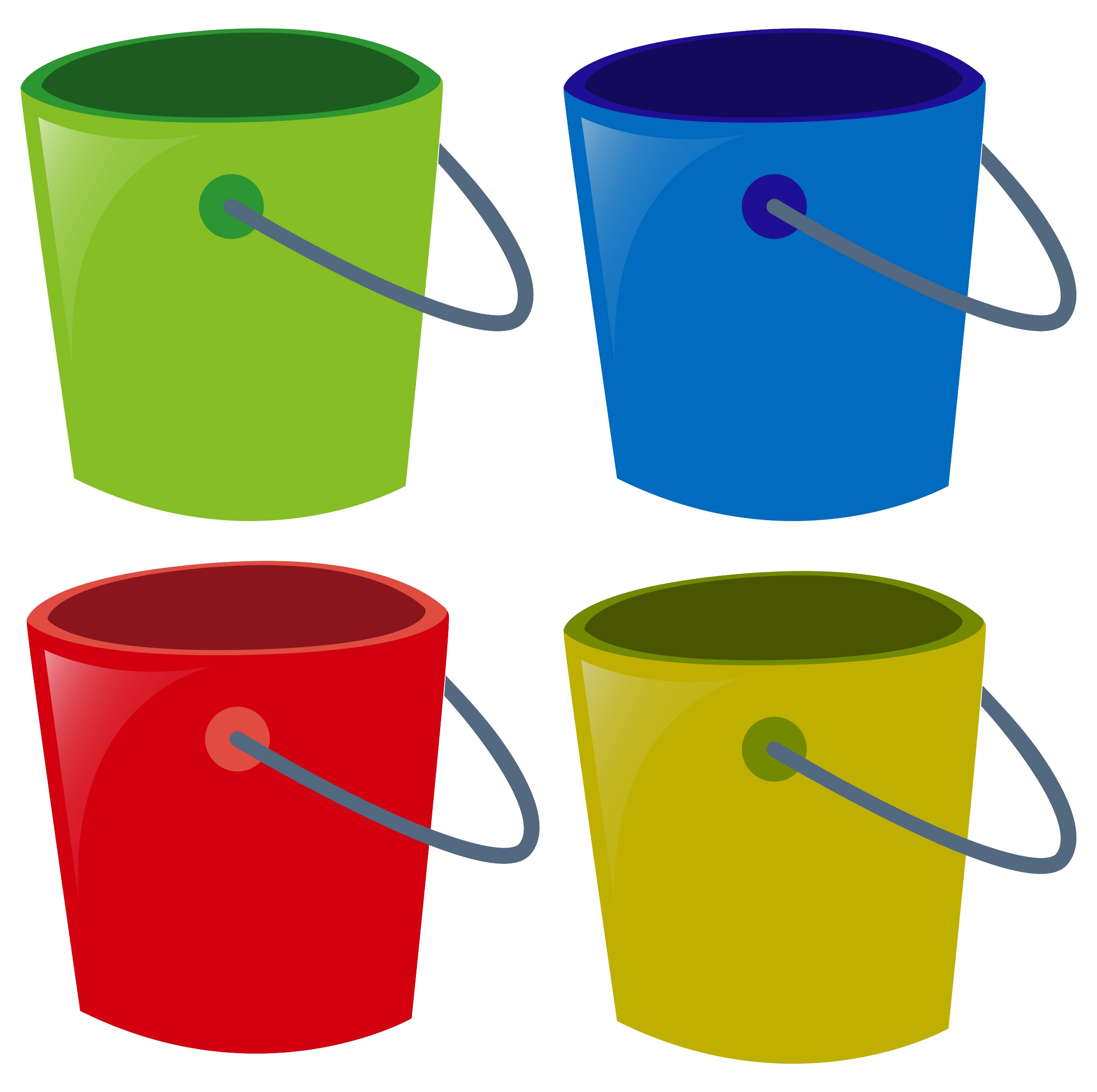 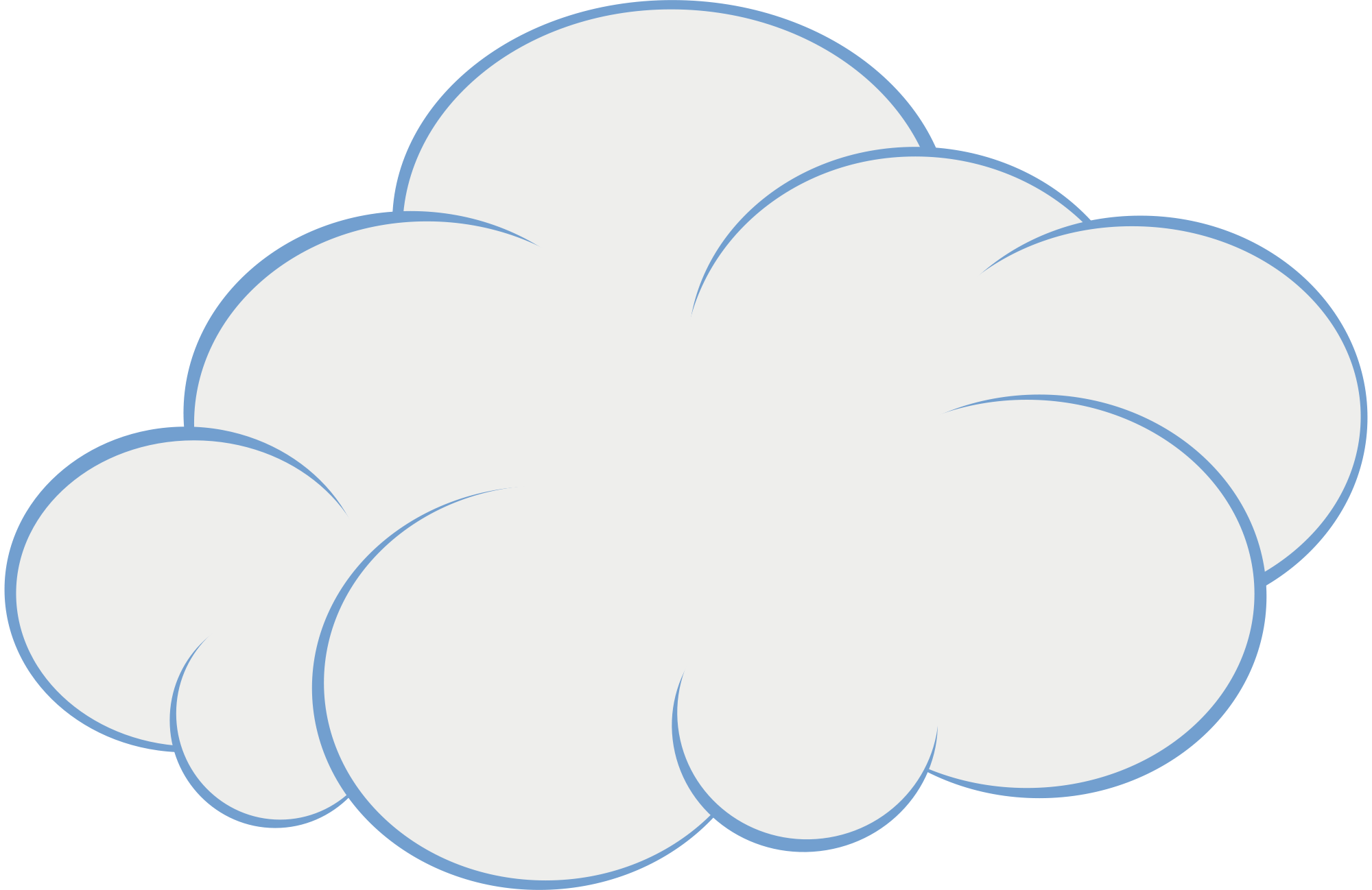 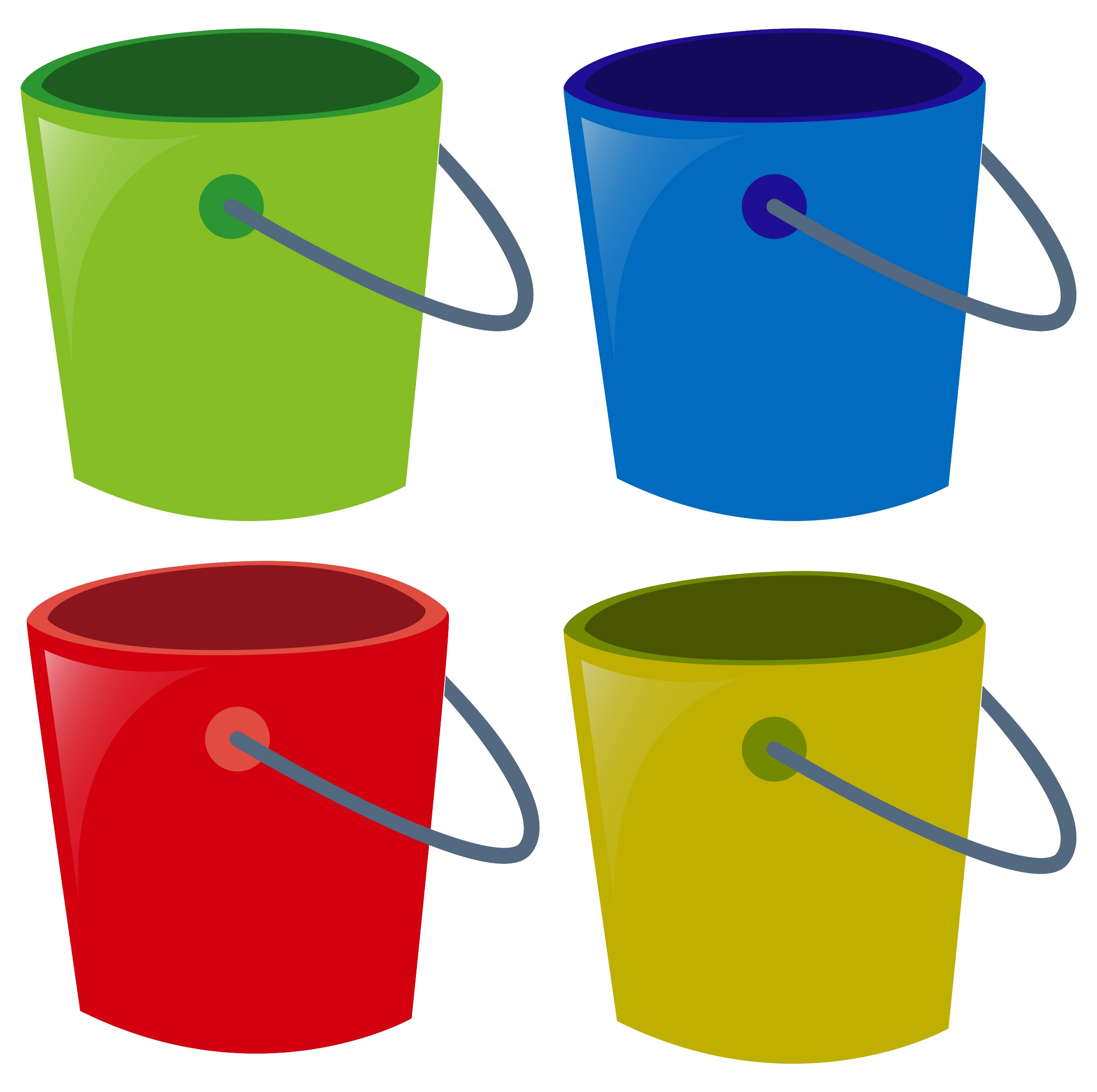 А
О
Э
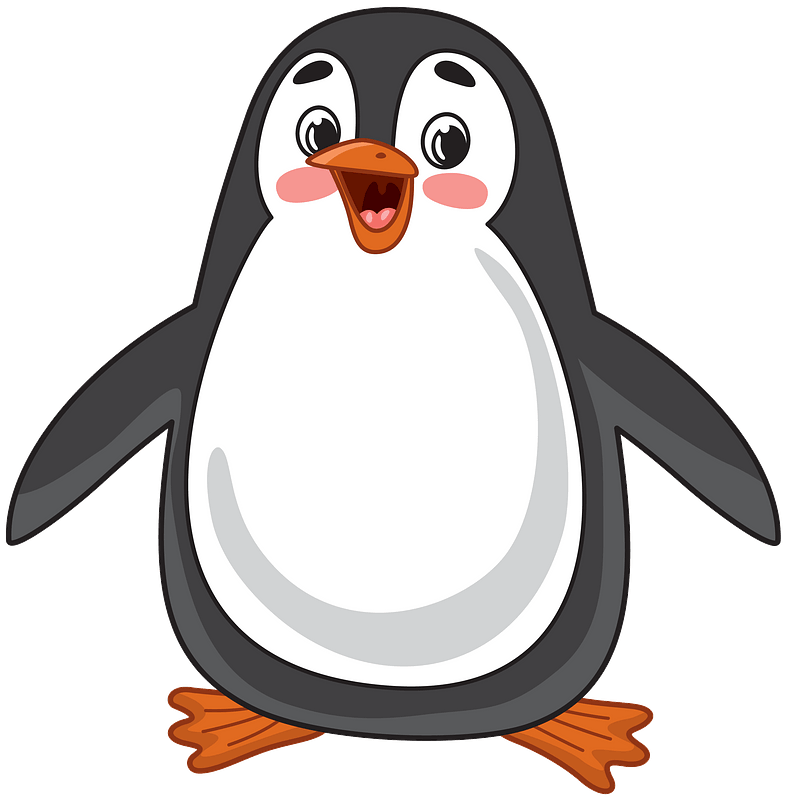 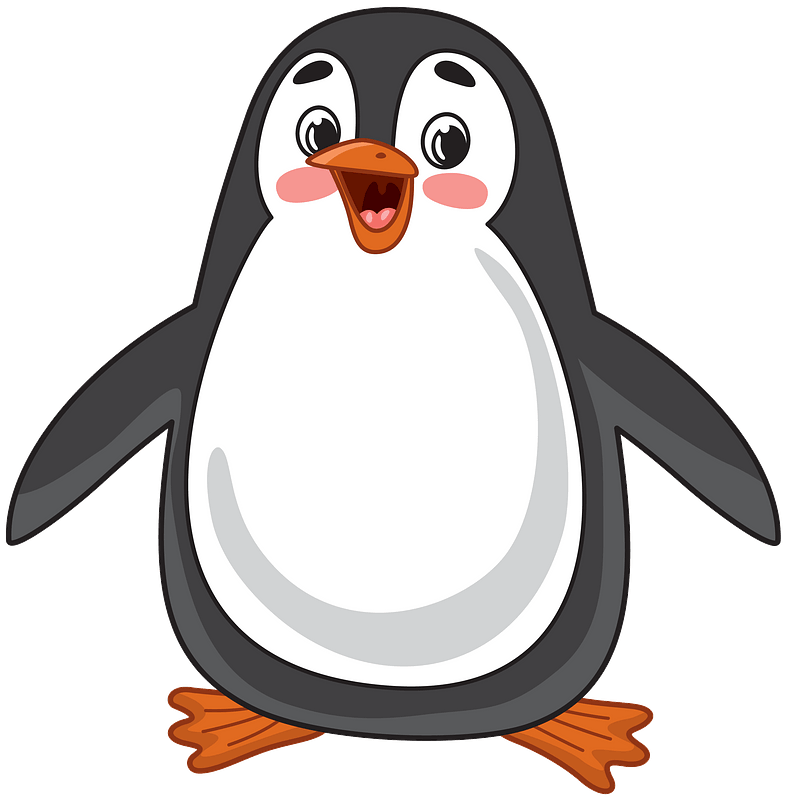 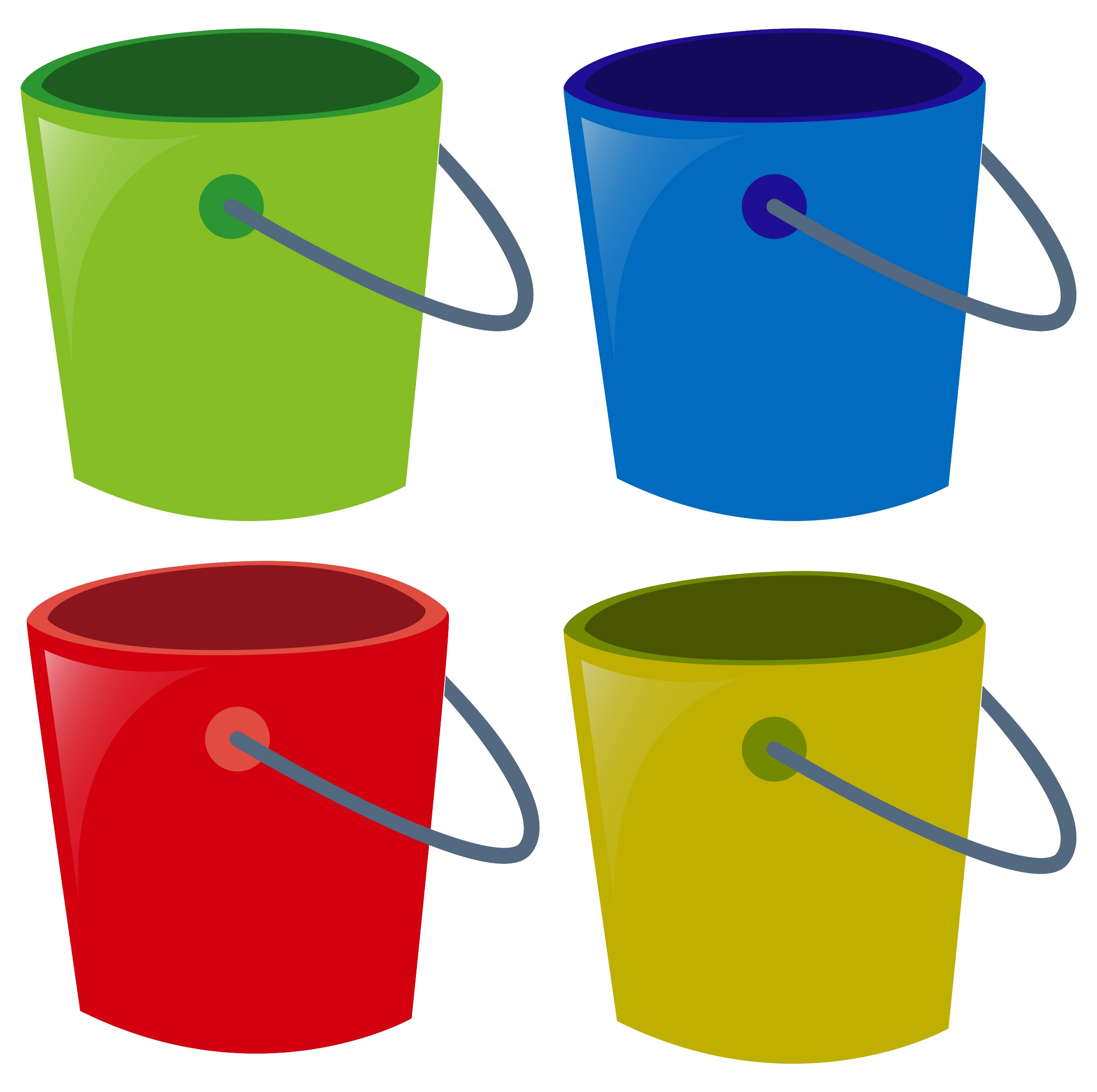 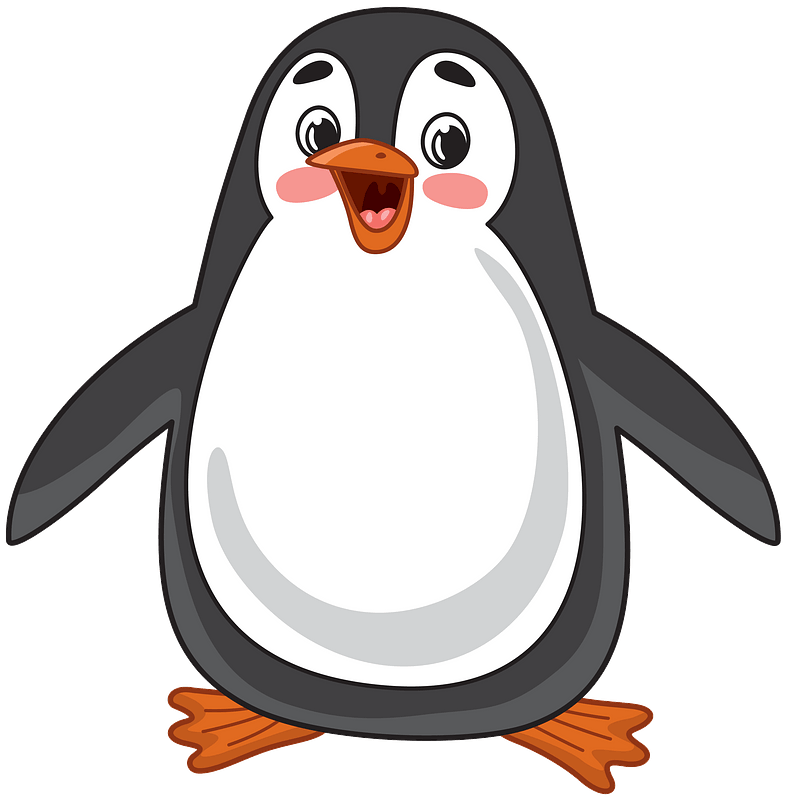 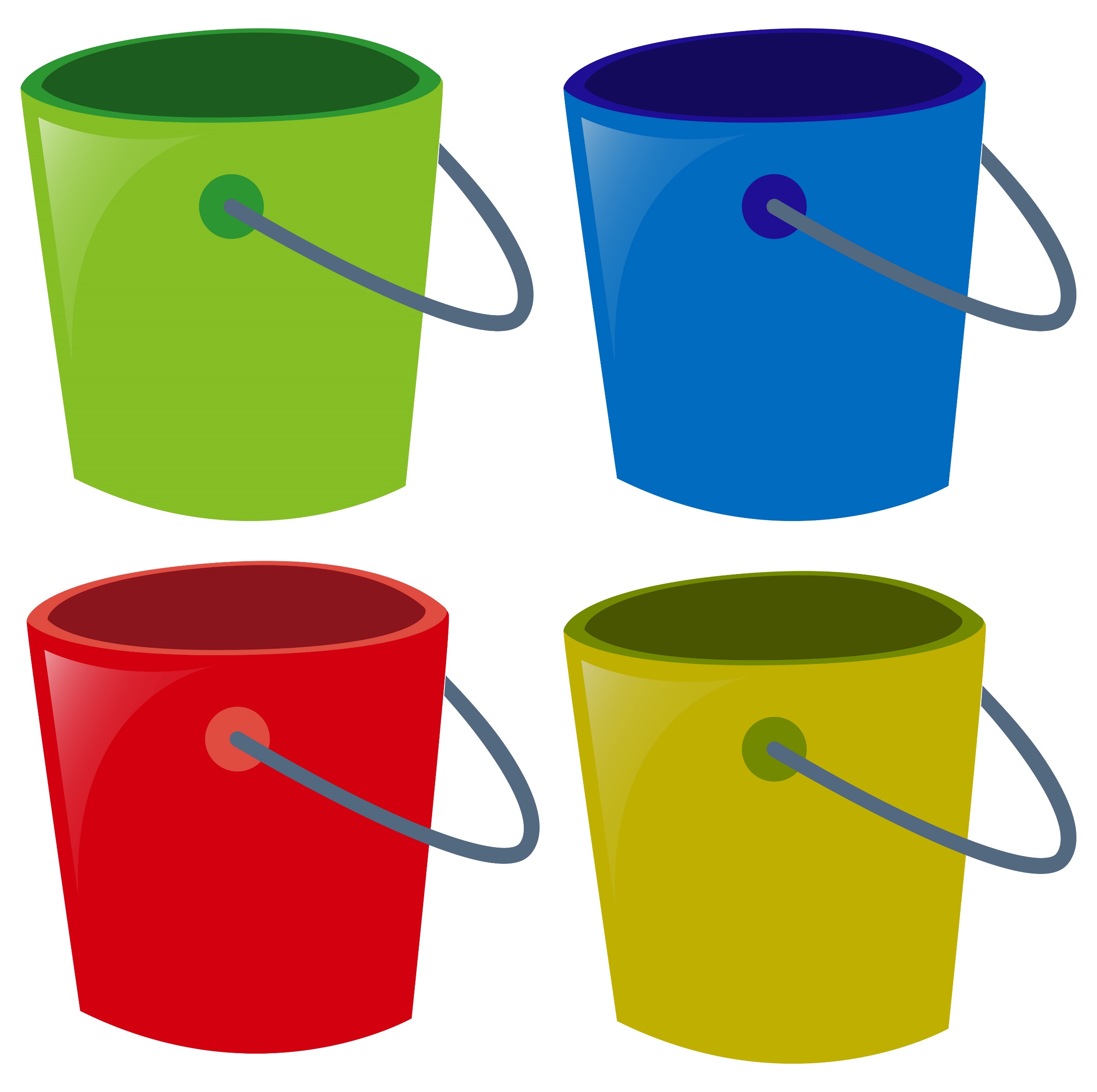 И
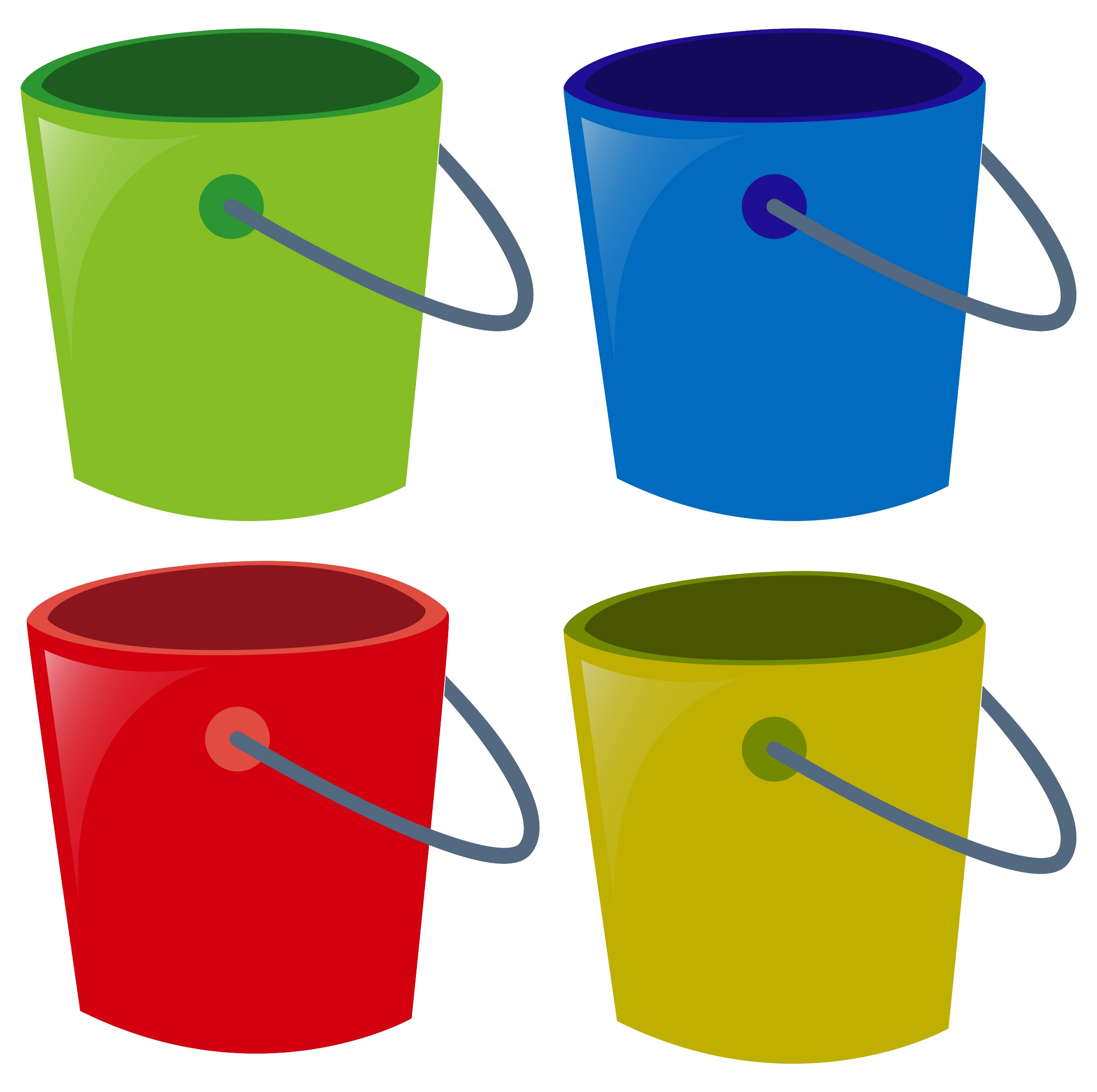 У
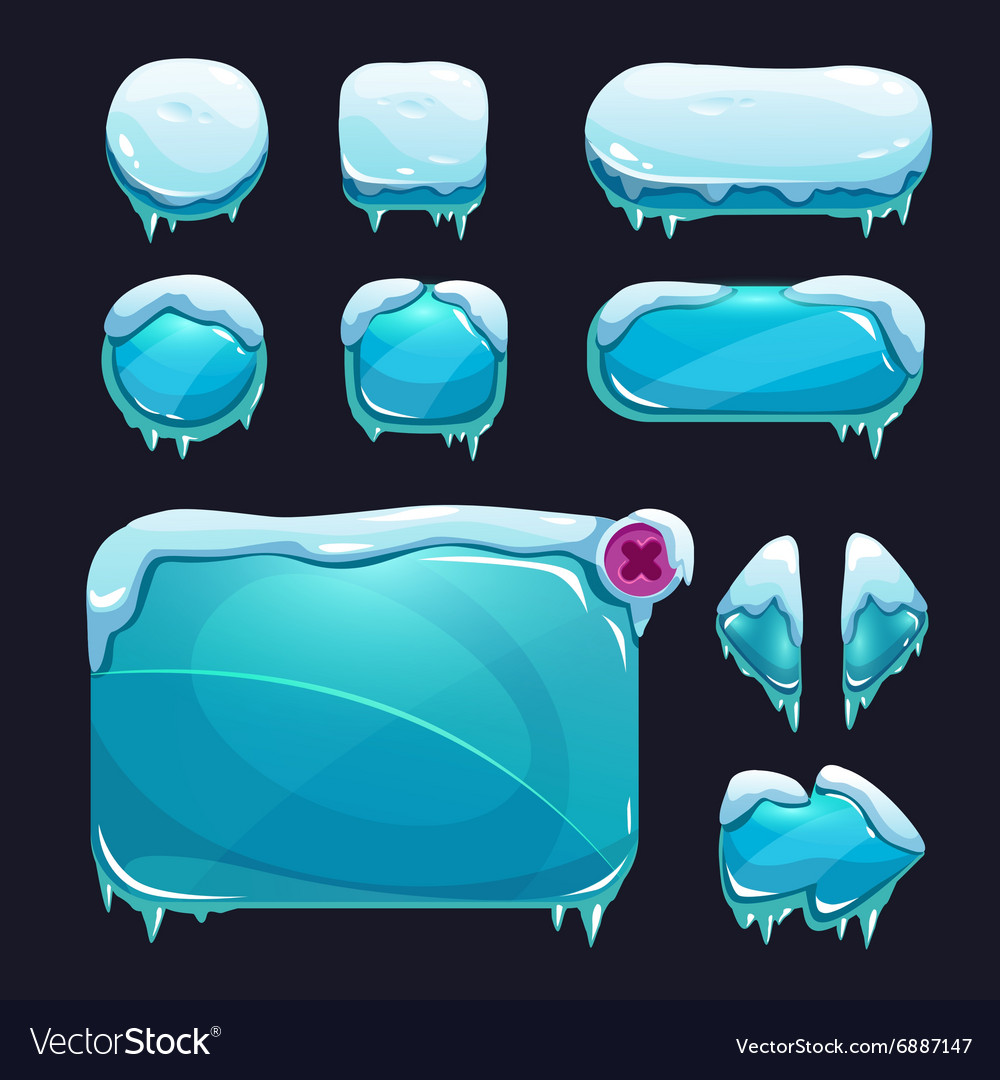 Червякова Жанна https://vk.com/logoped_igry
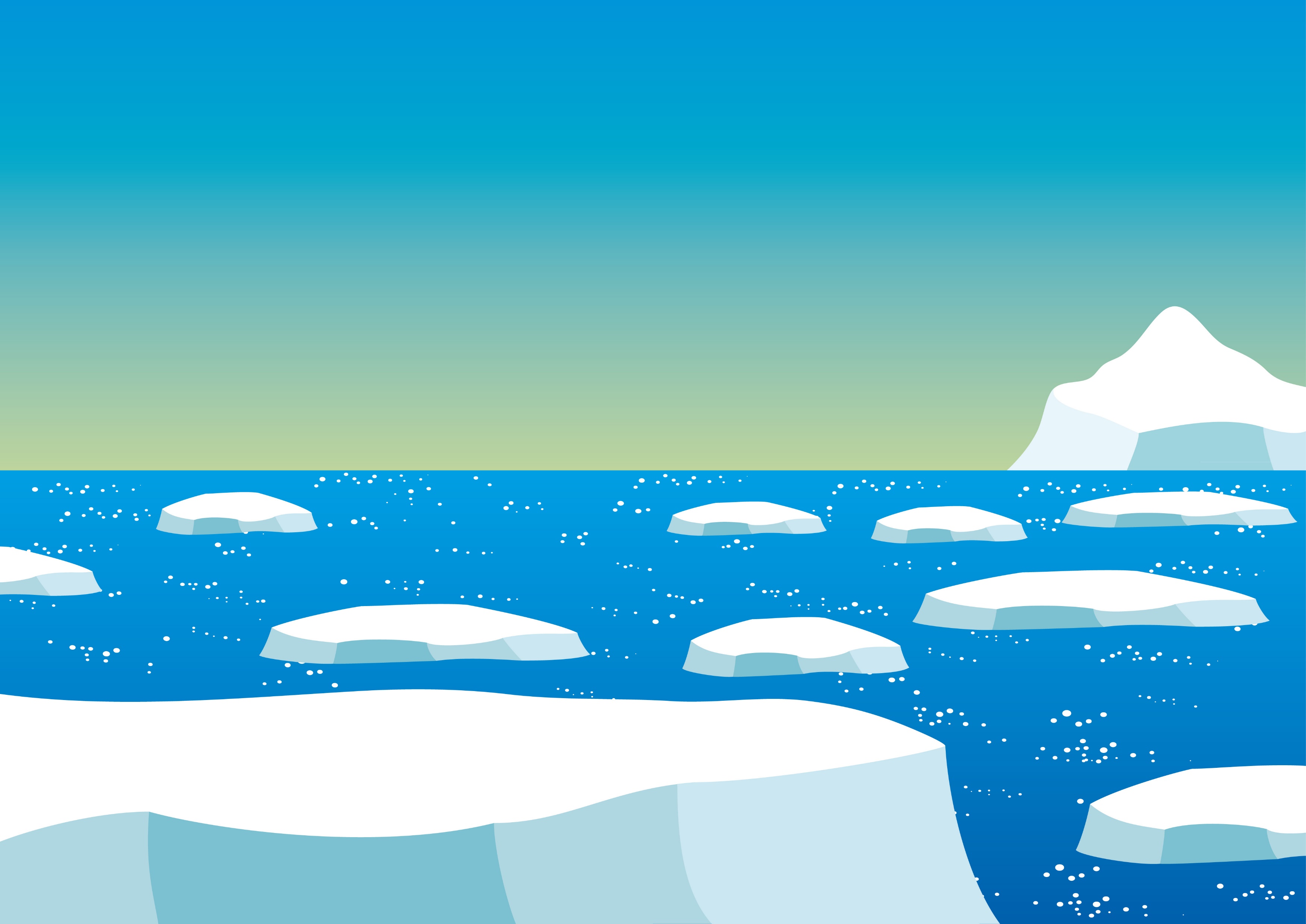 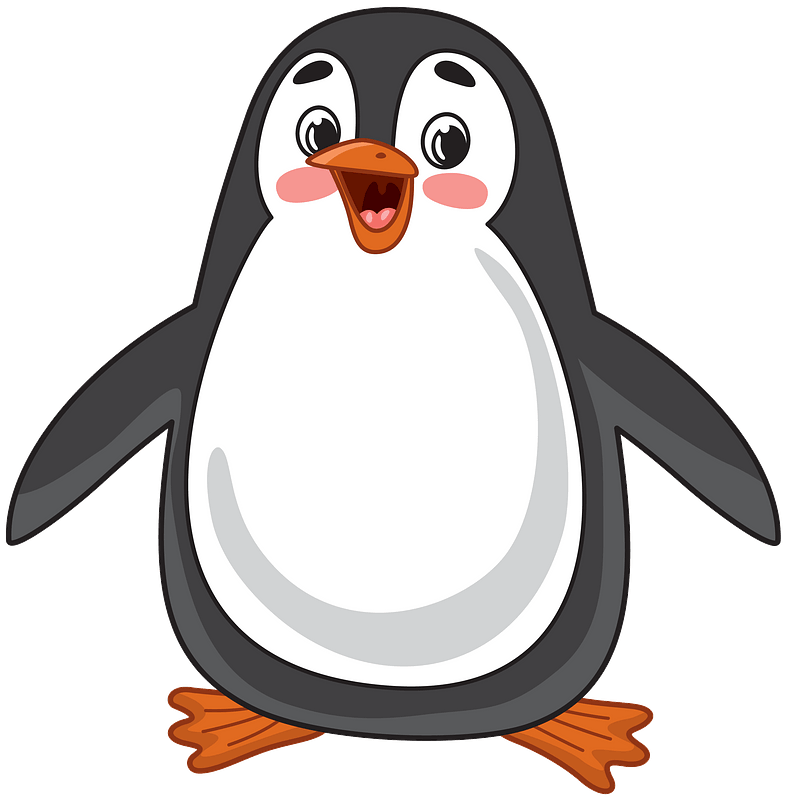 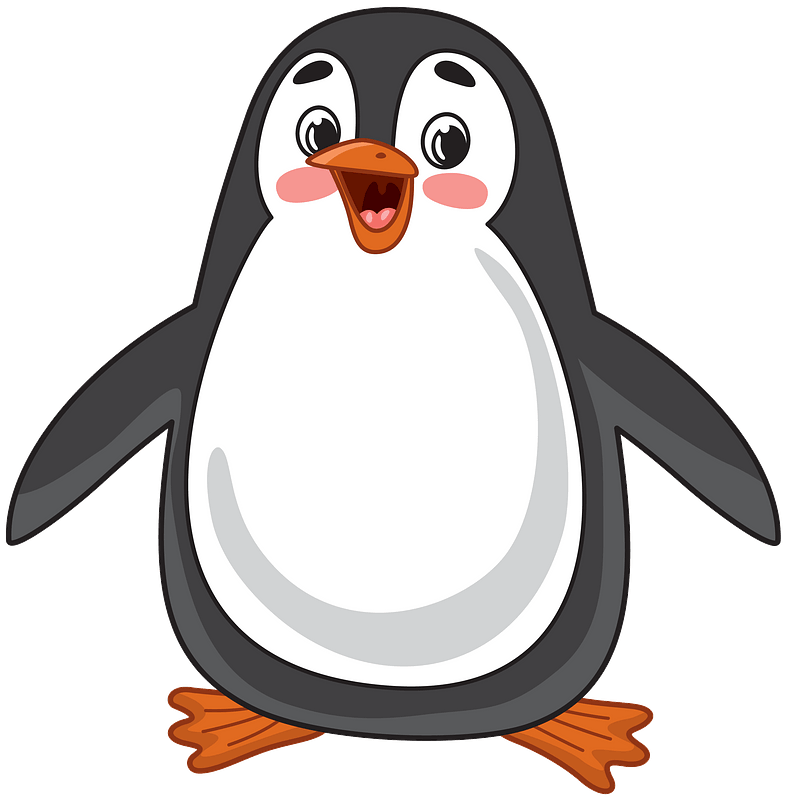 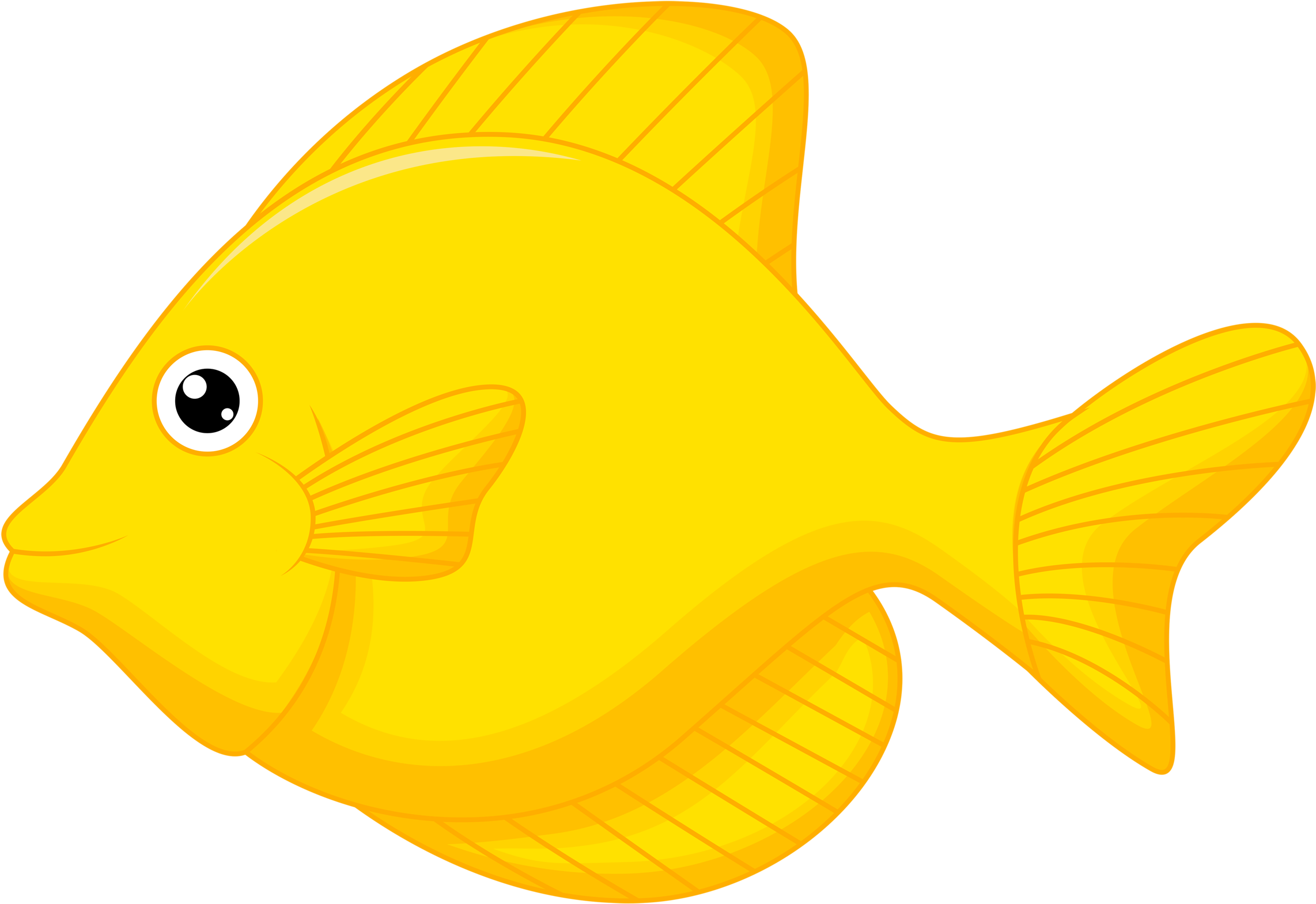 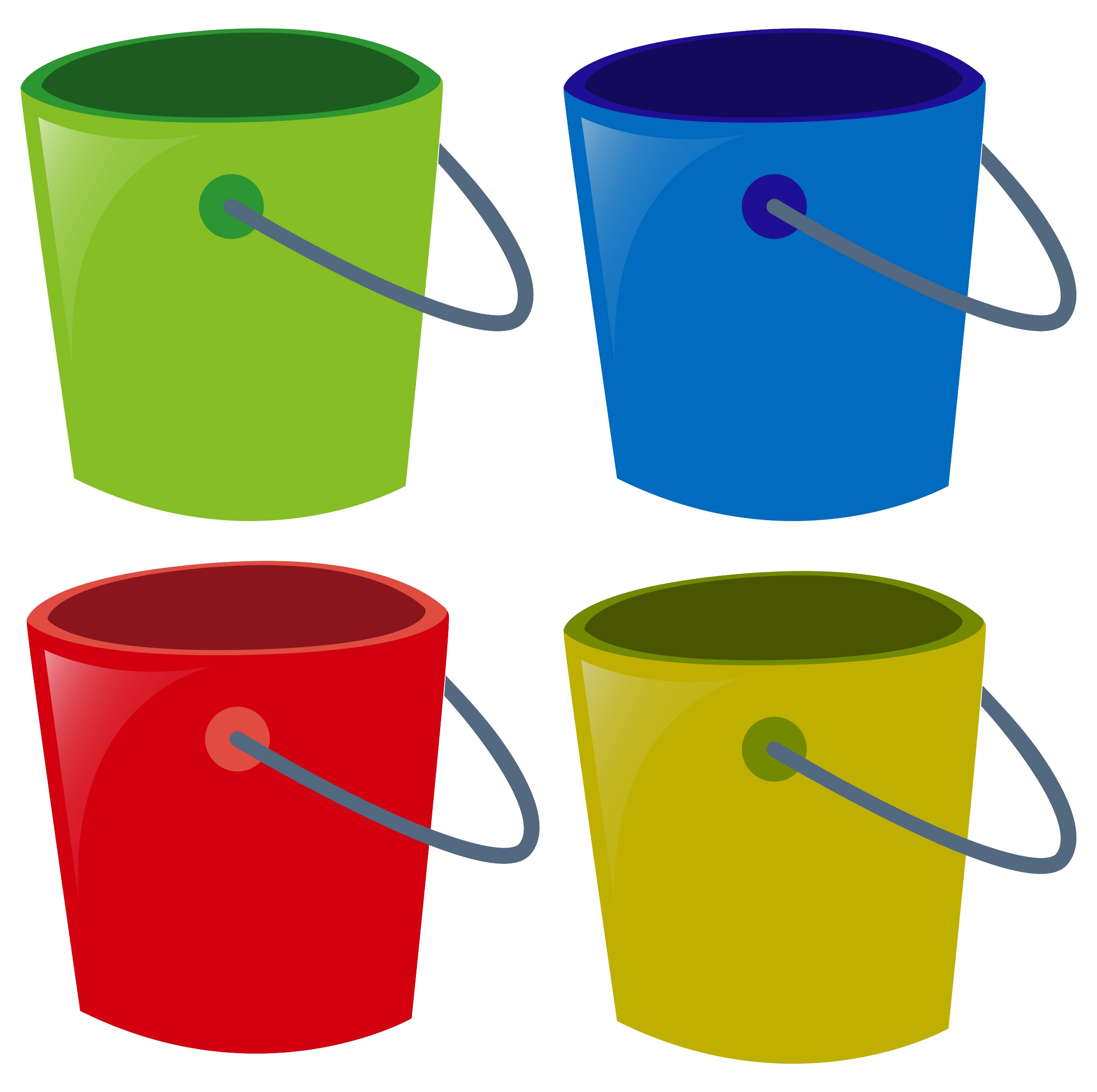 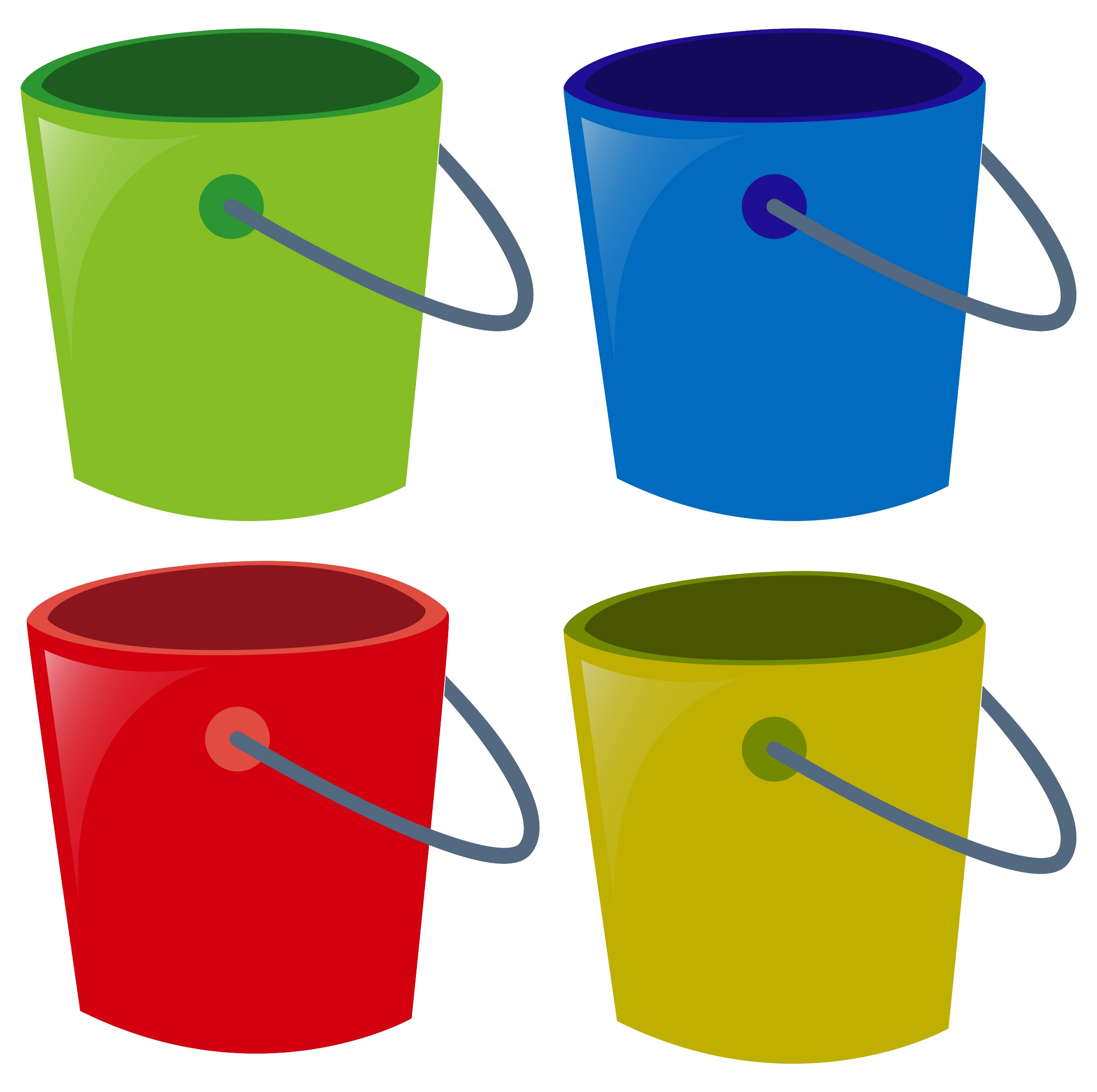 А
О
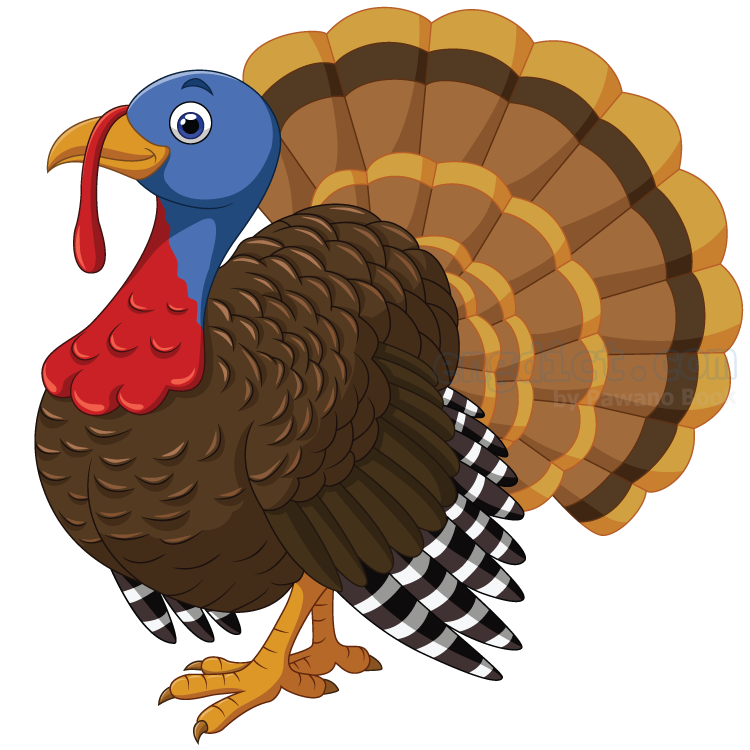 Э
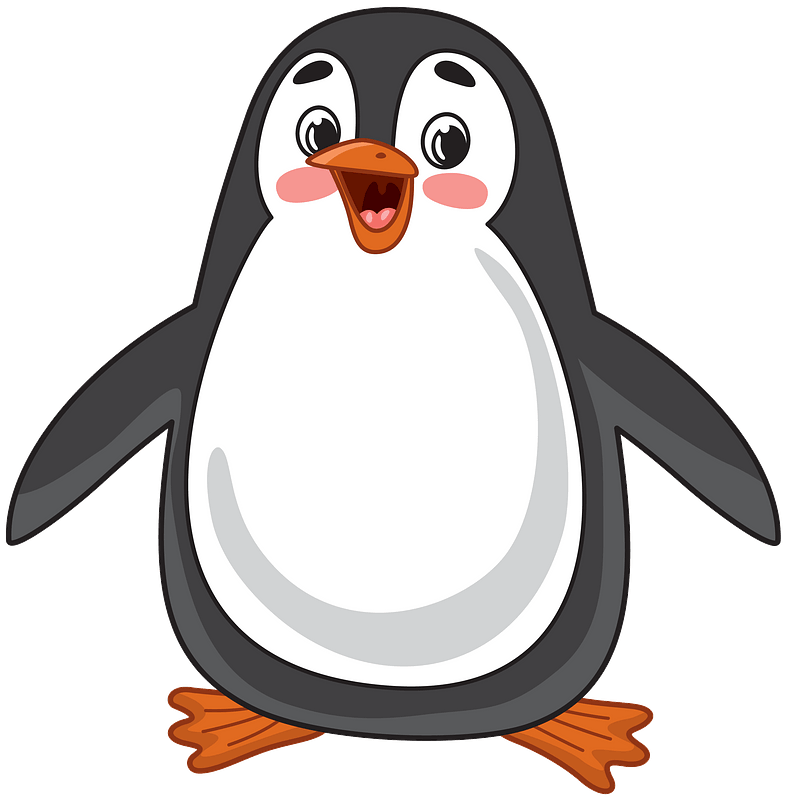 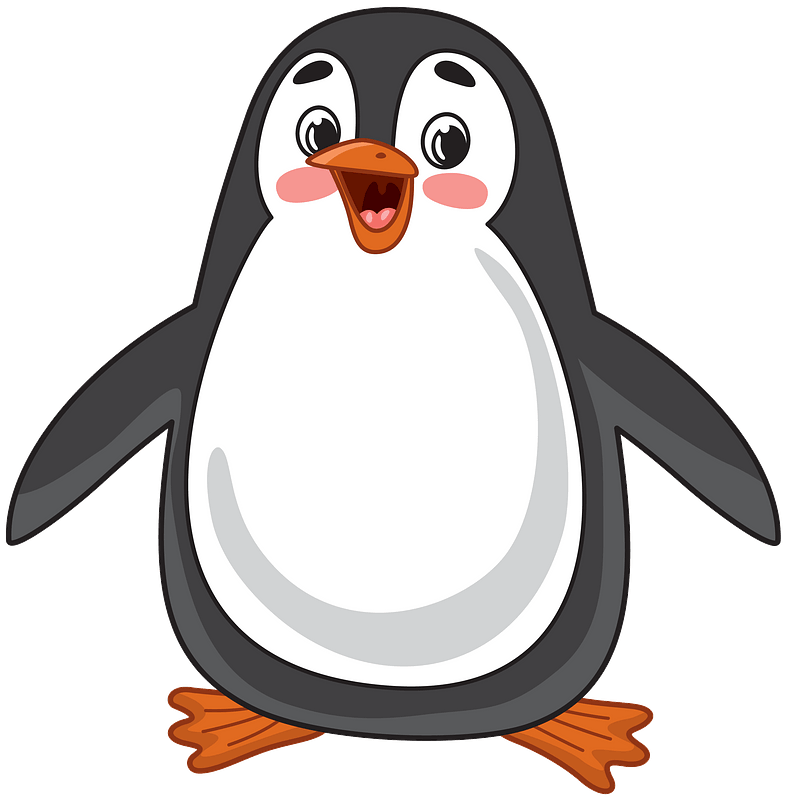 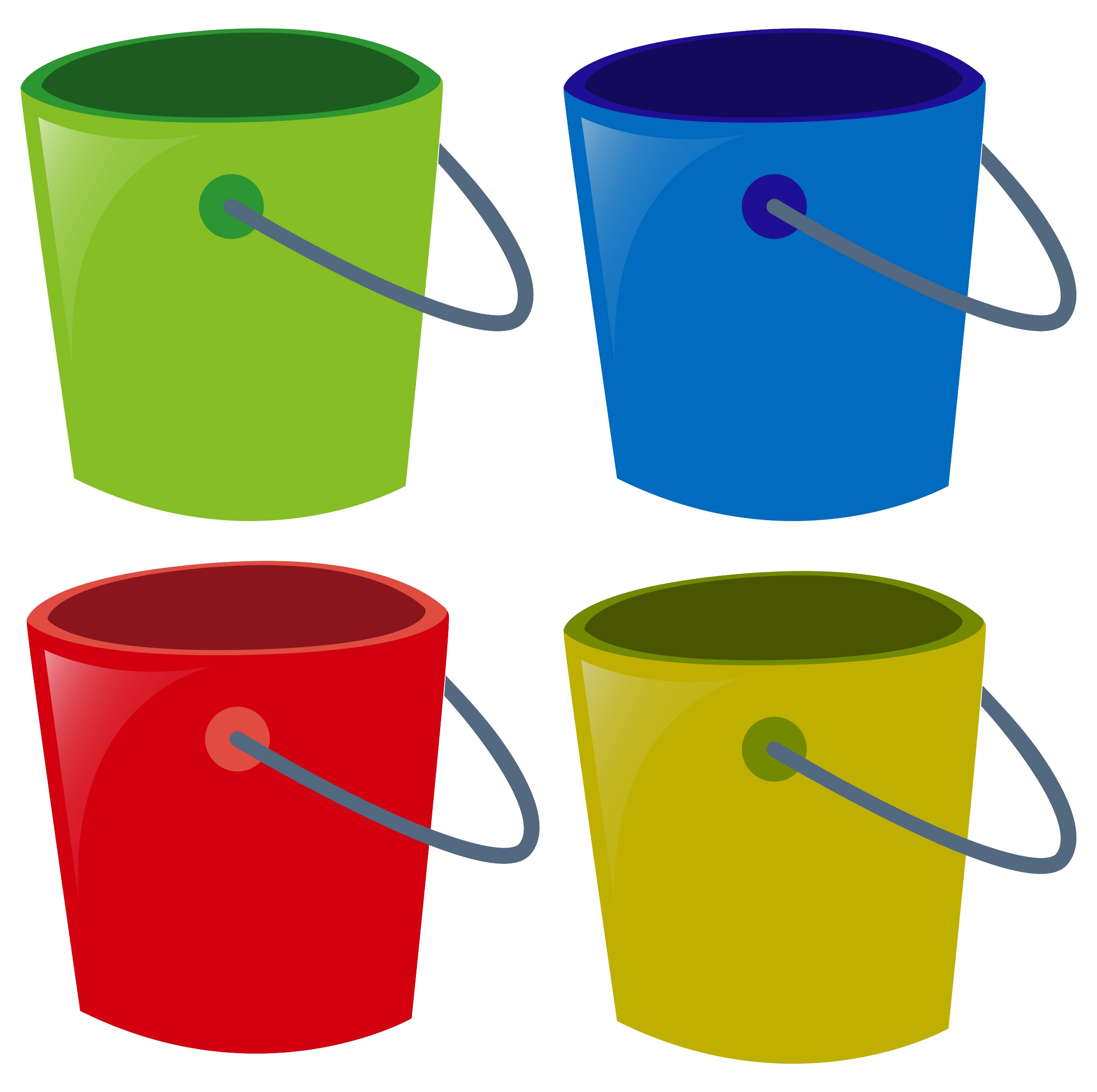 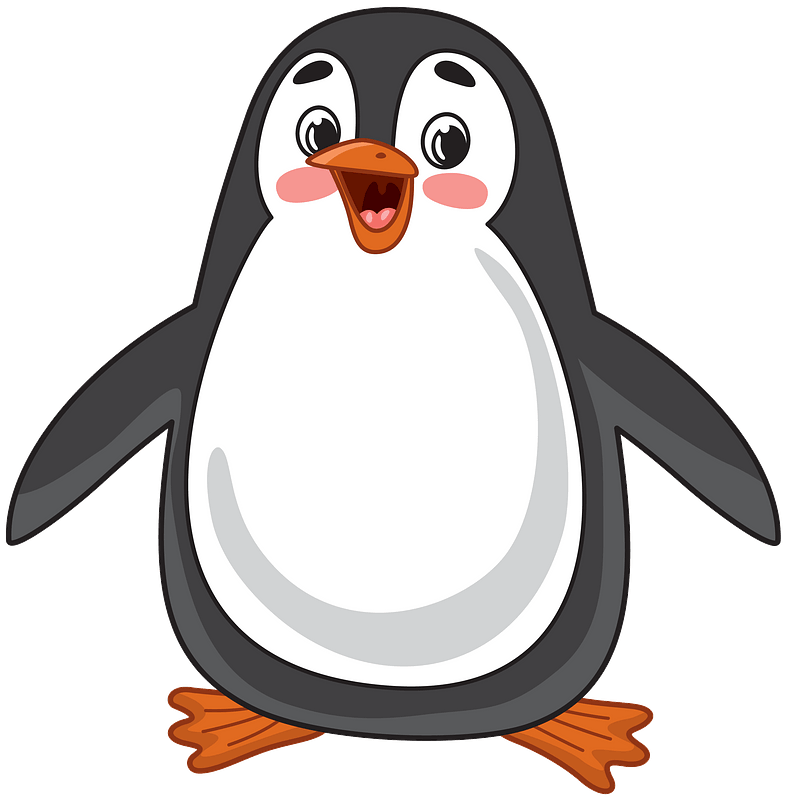 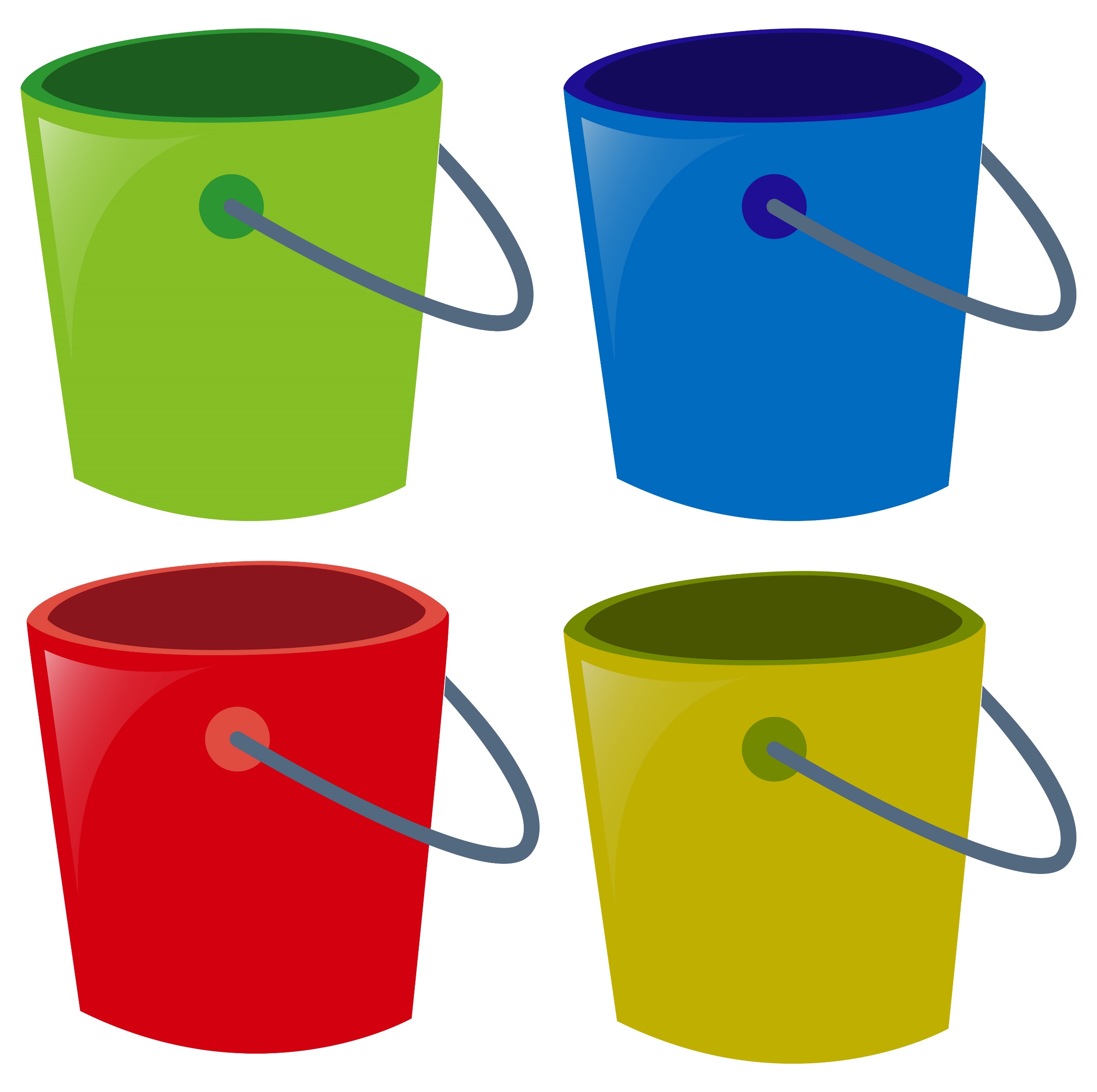 И
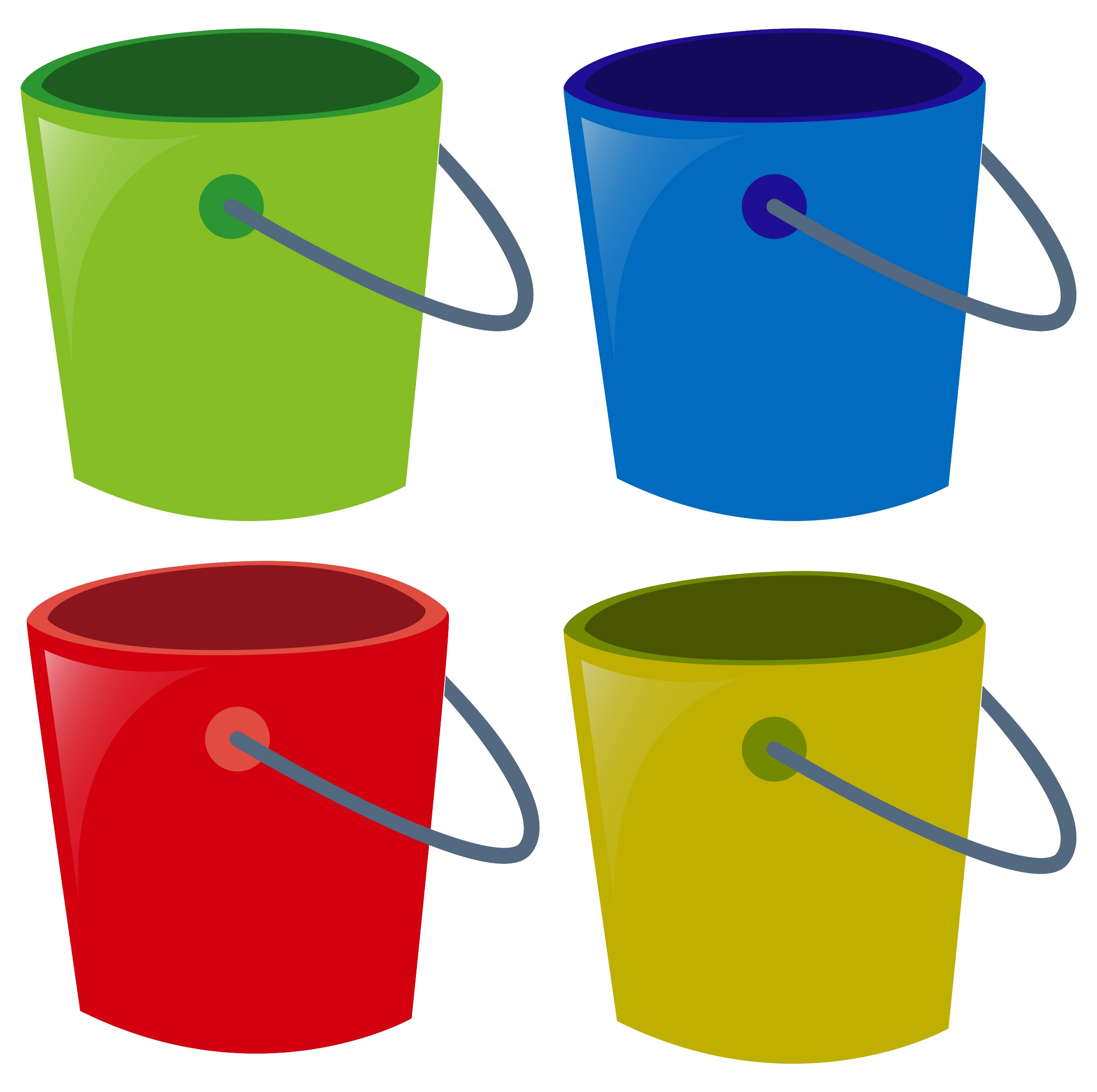 У
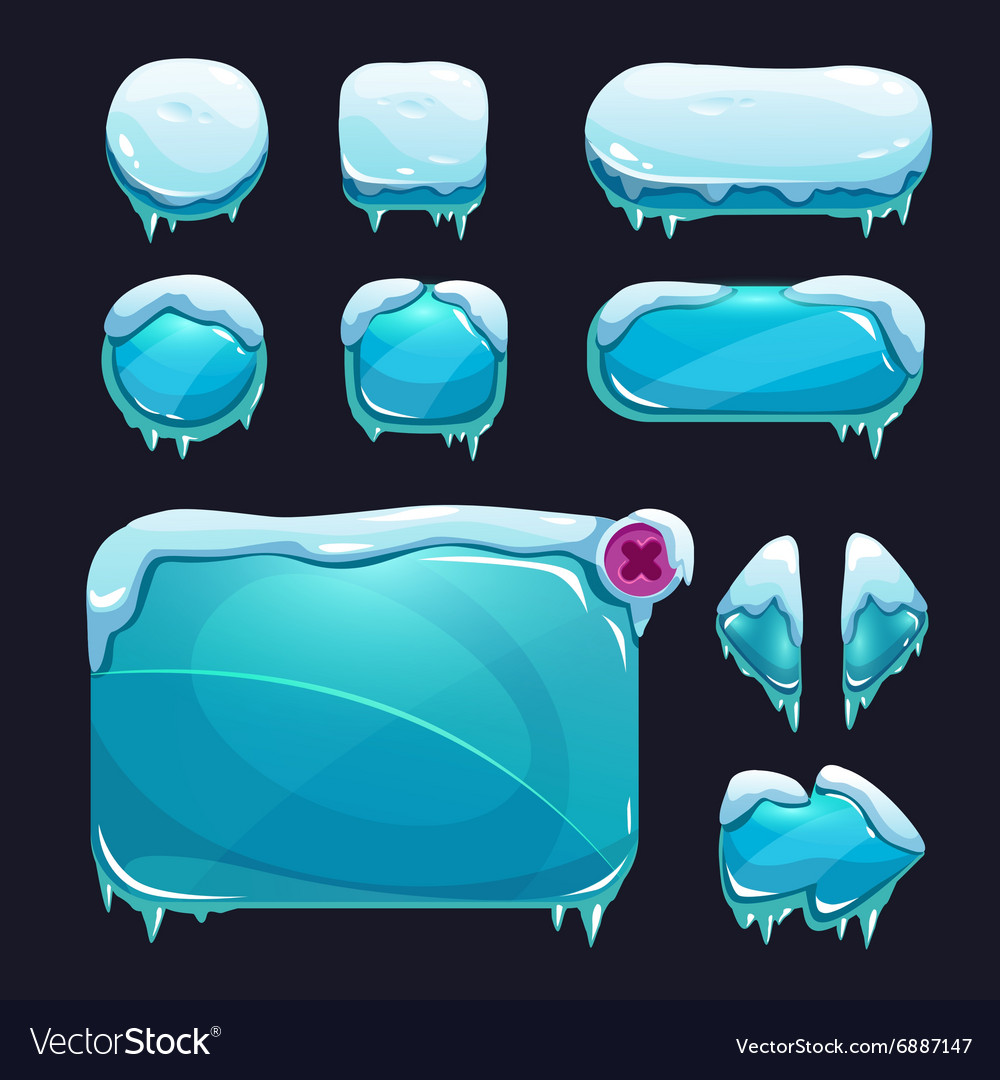 Червякова Жанна https://vk.com/logoped_igry
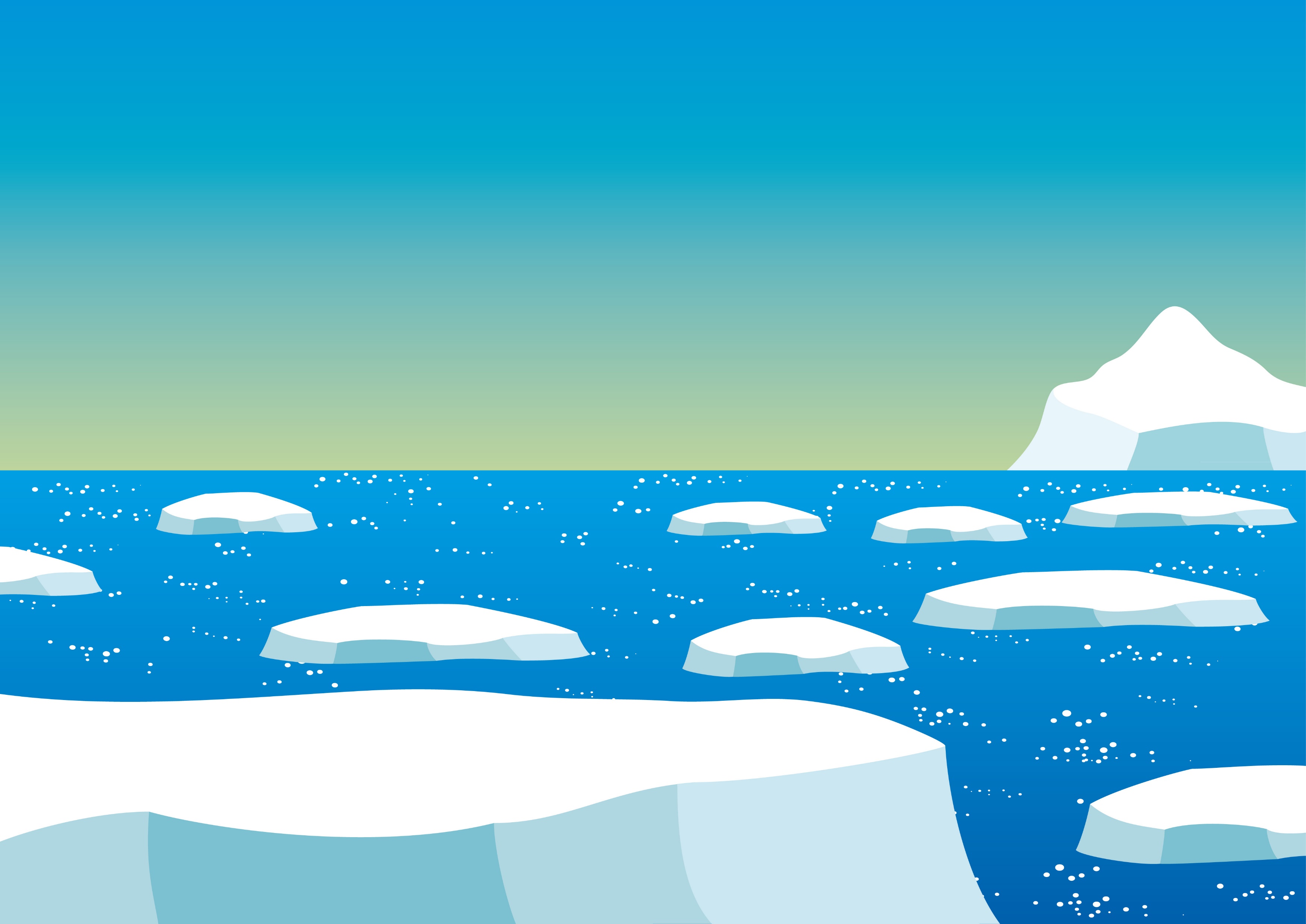 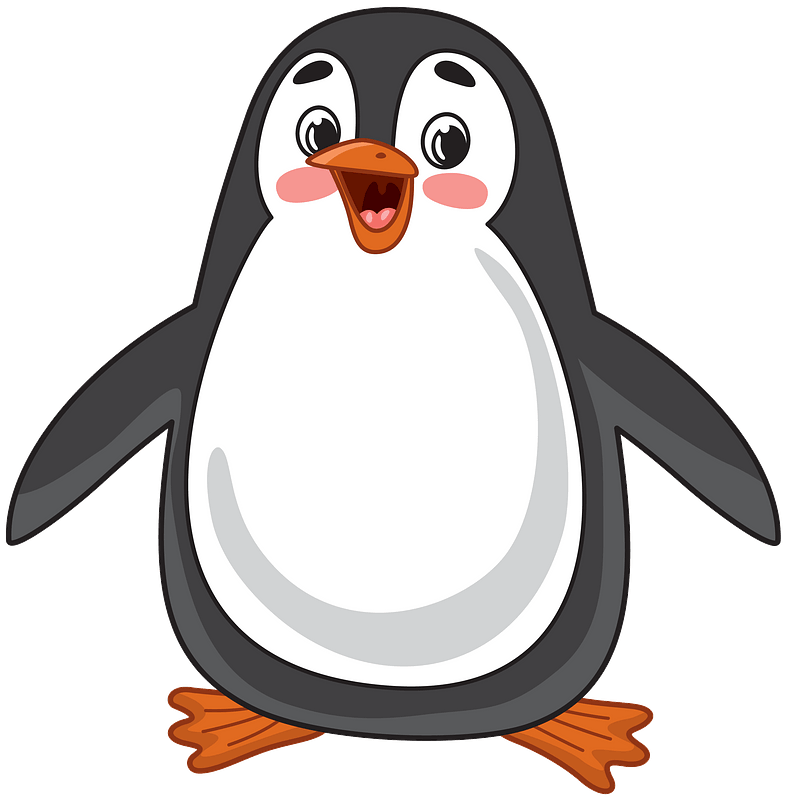 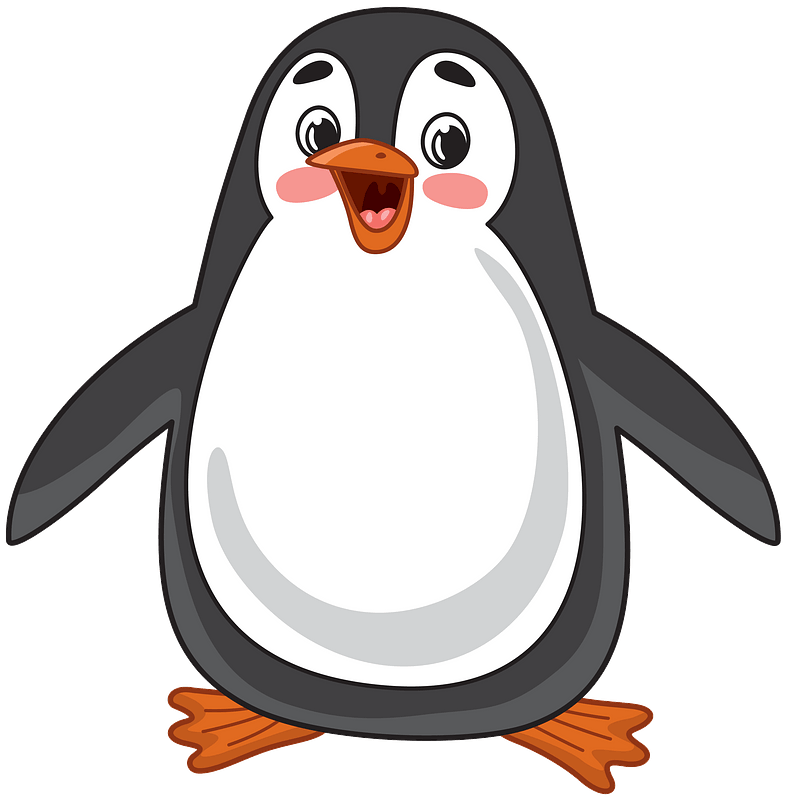 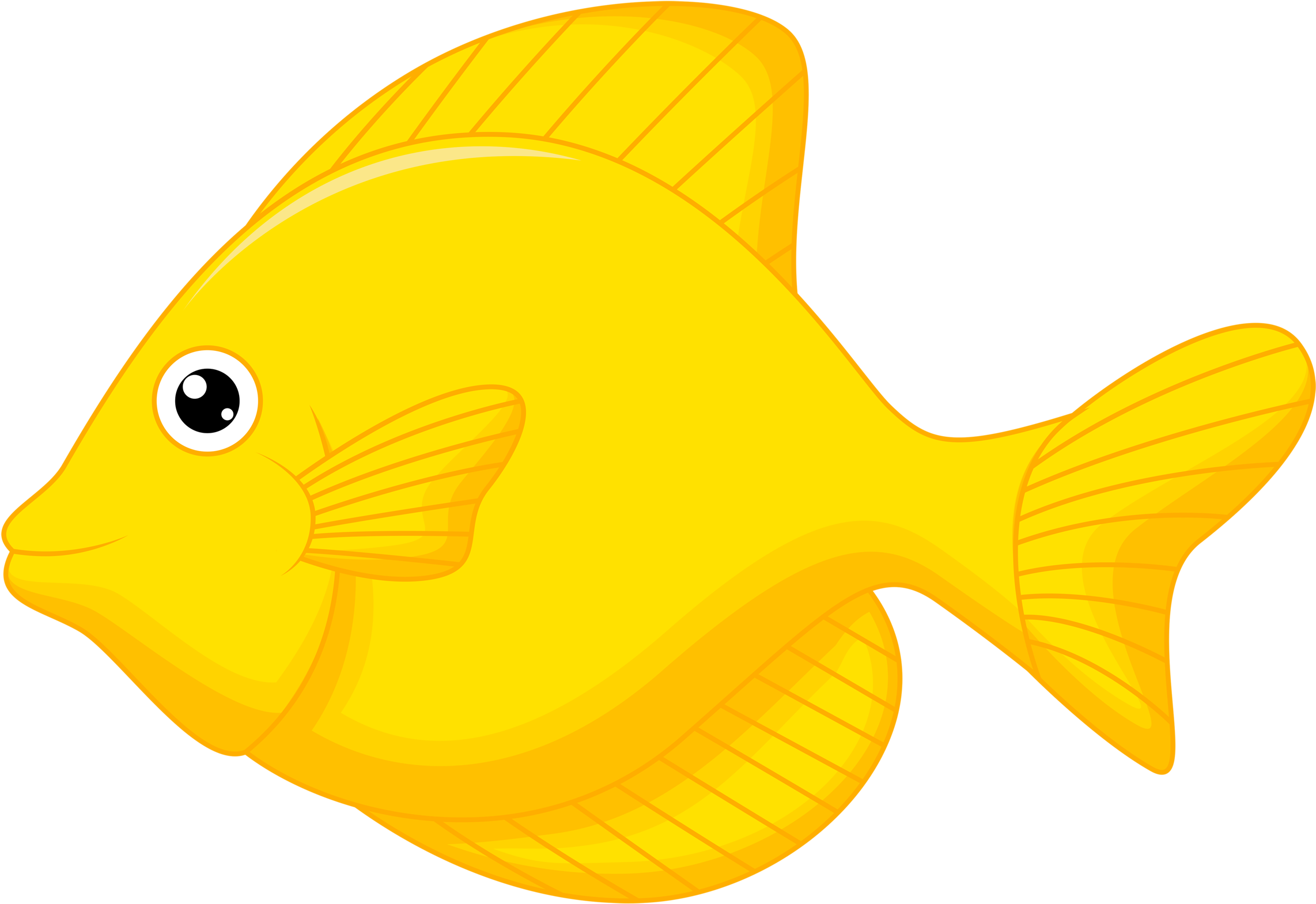 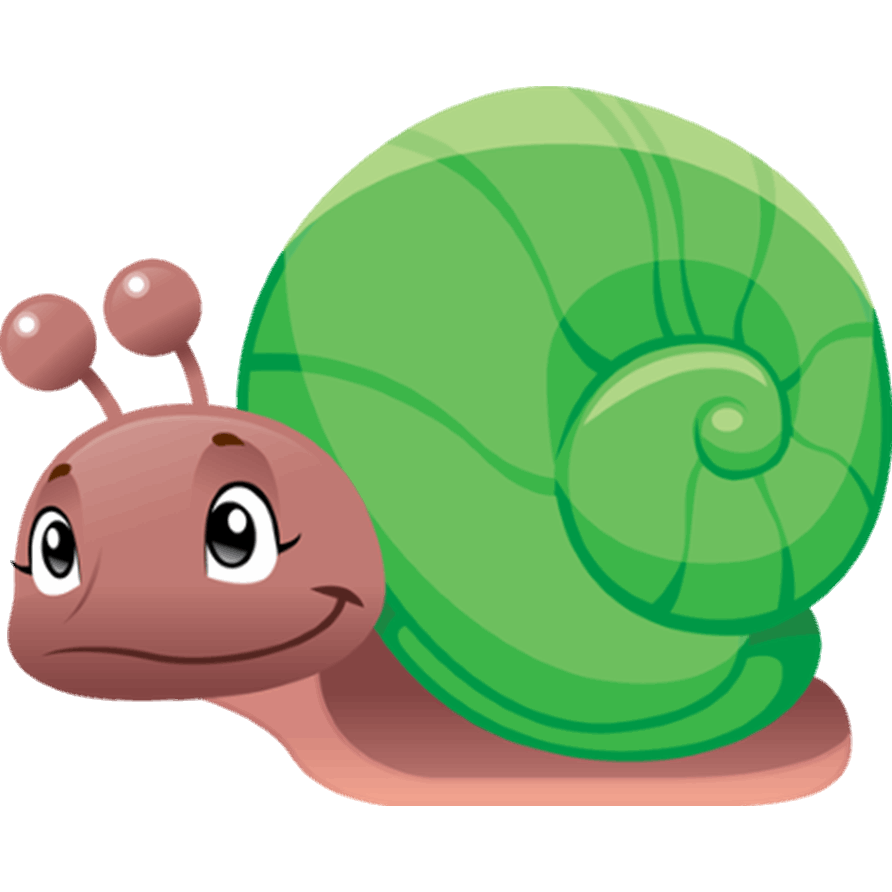 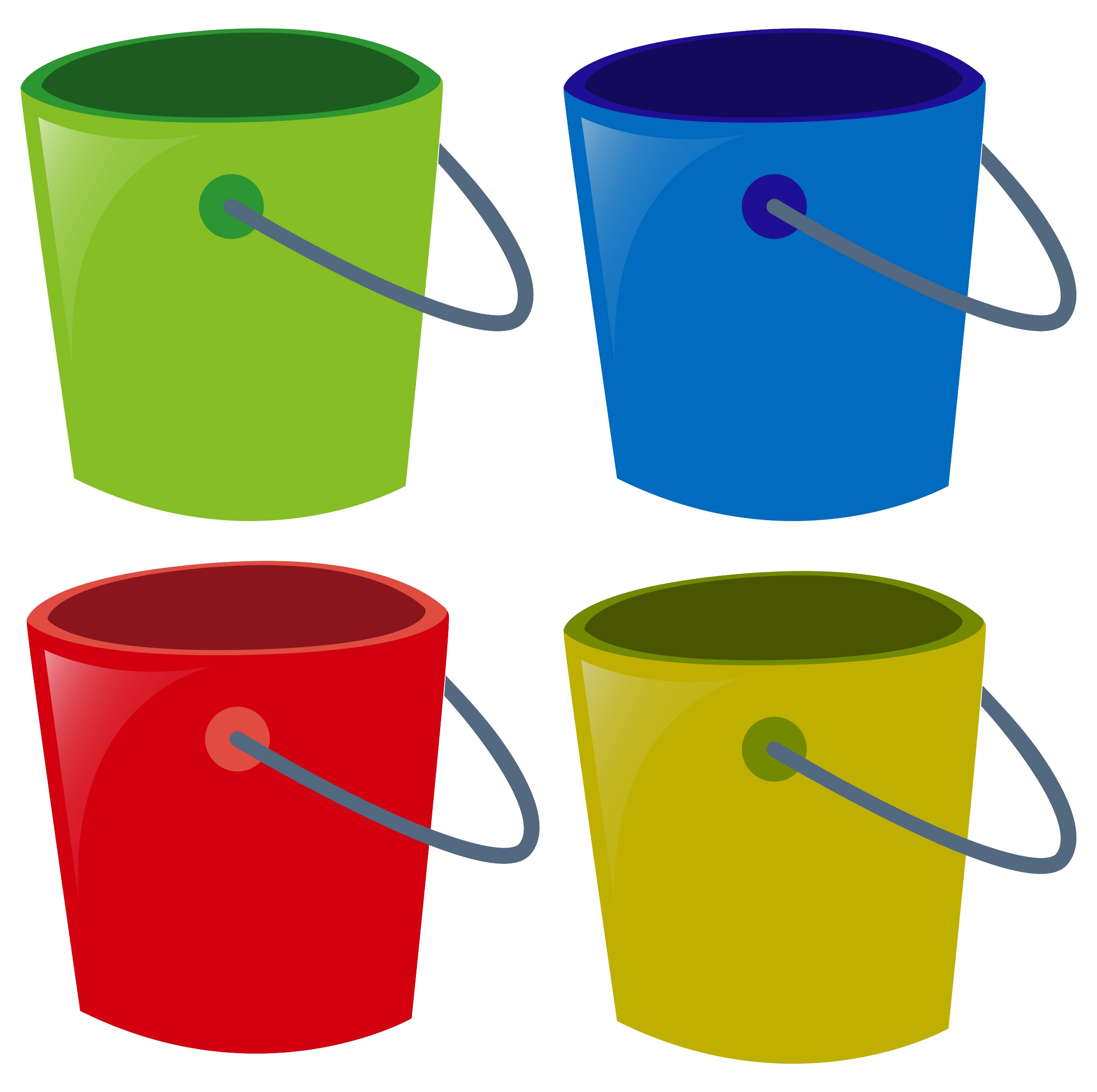 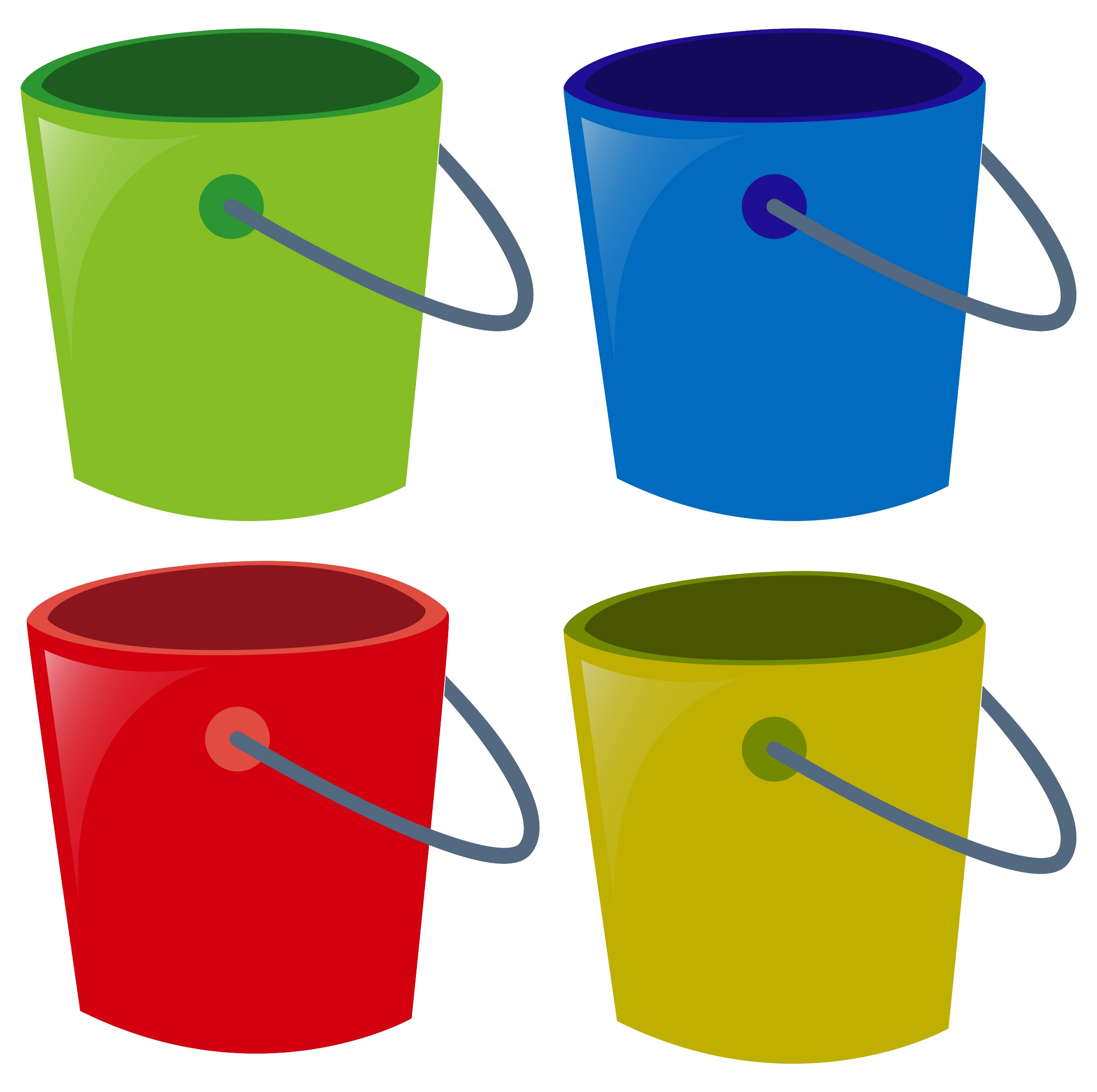 А
О
Э
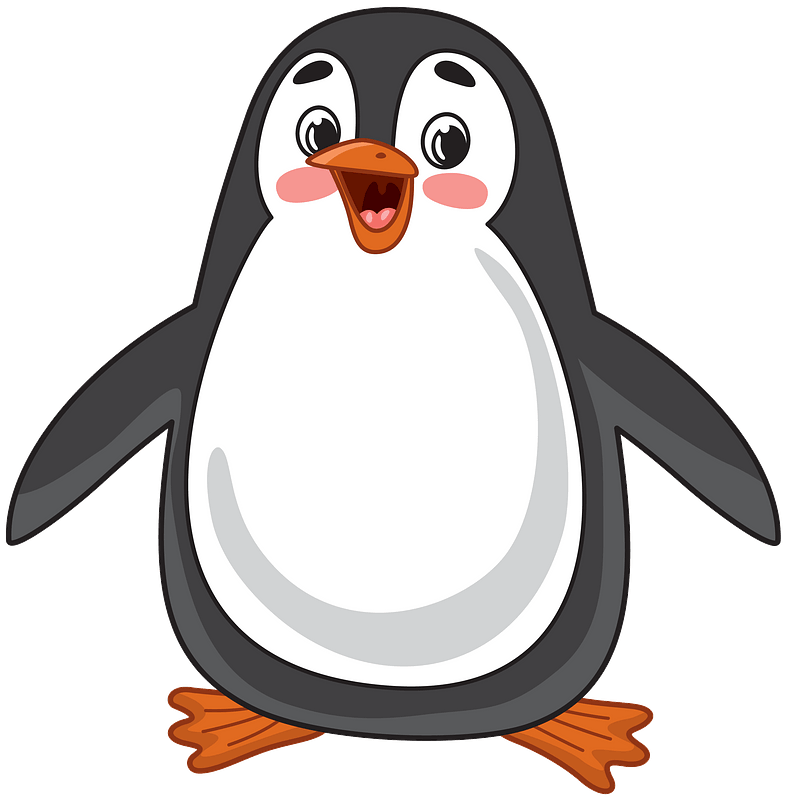 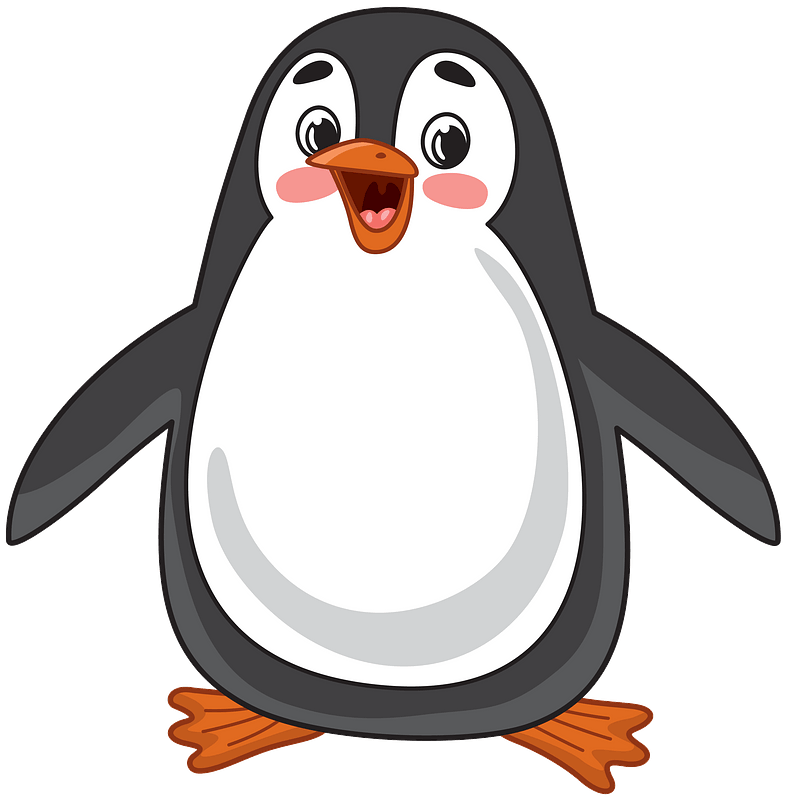 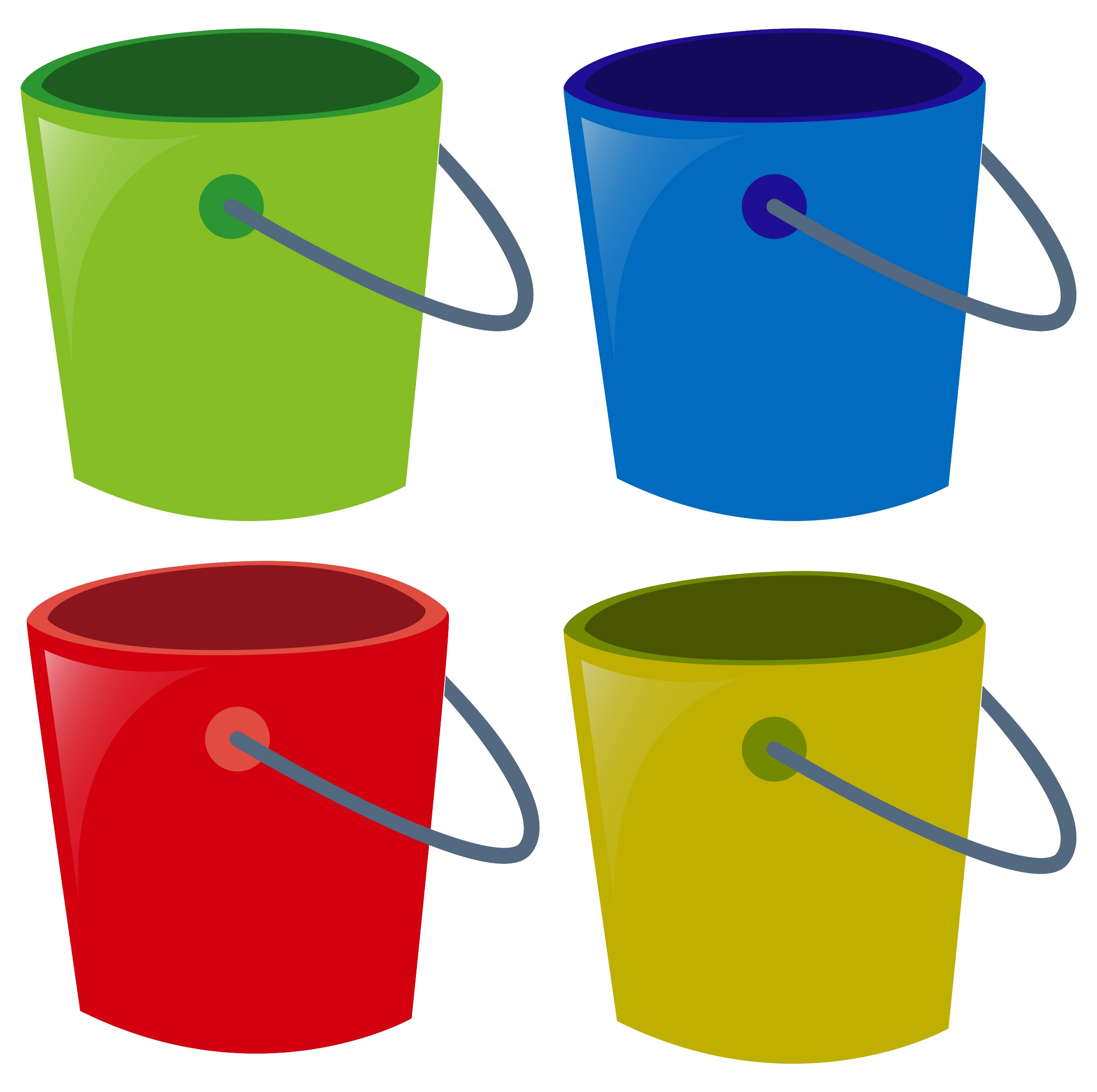 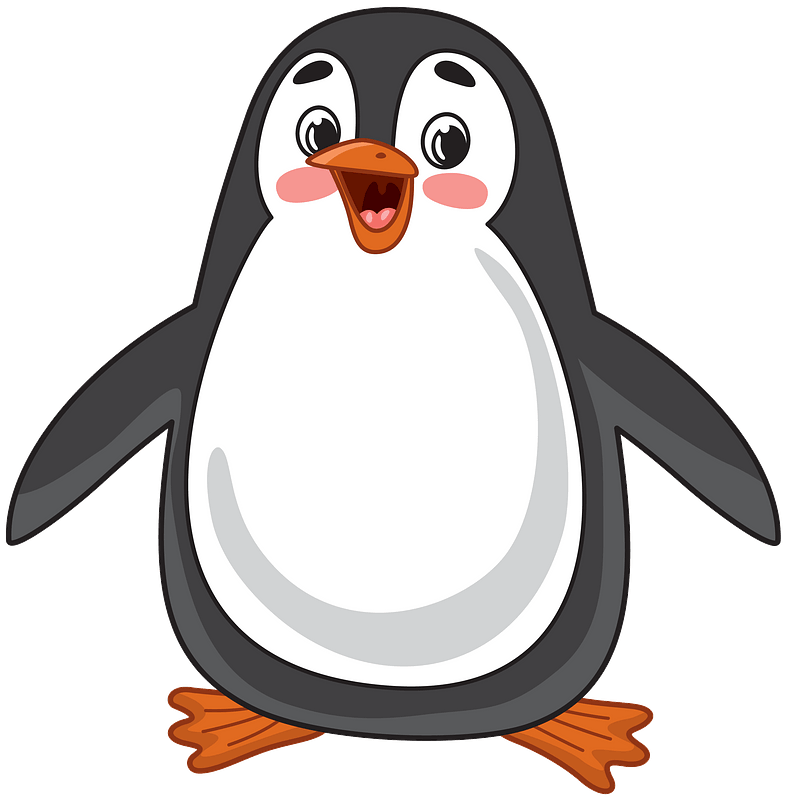 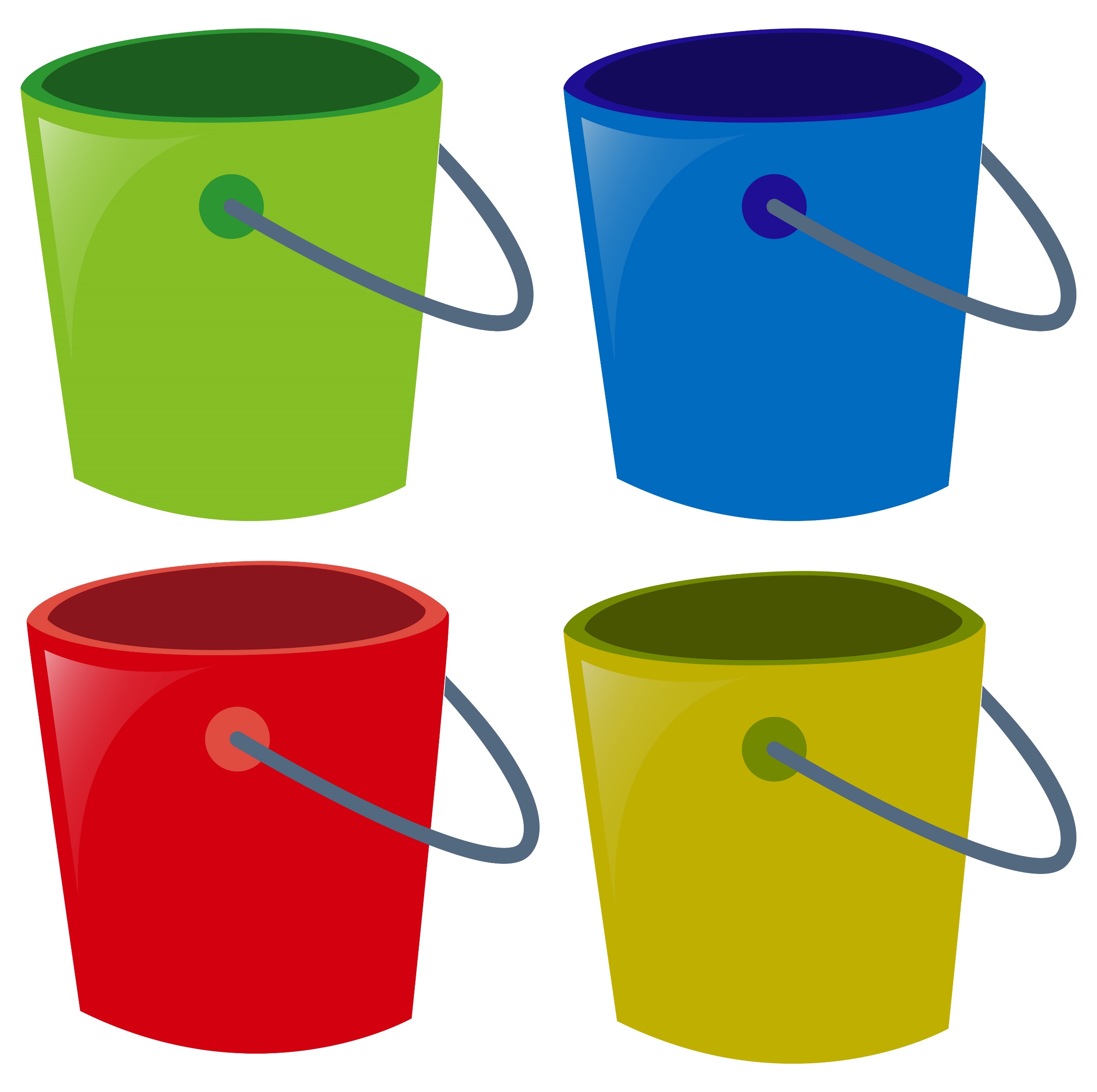 И
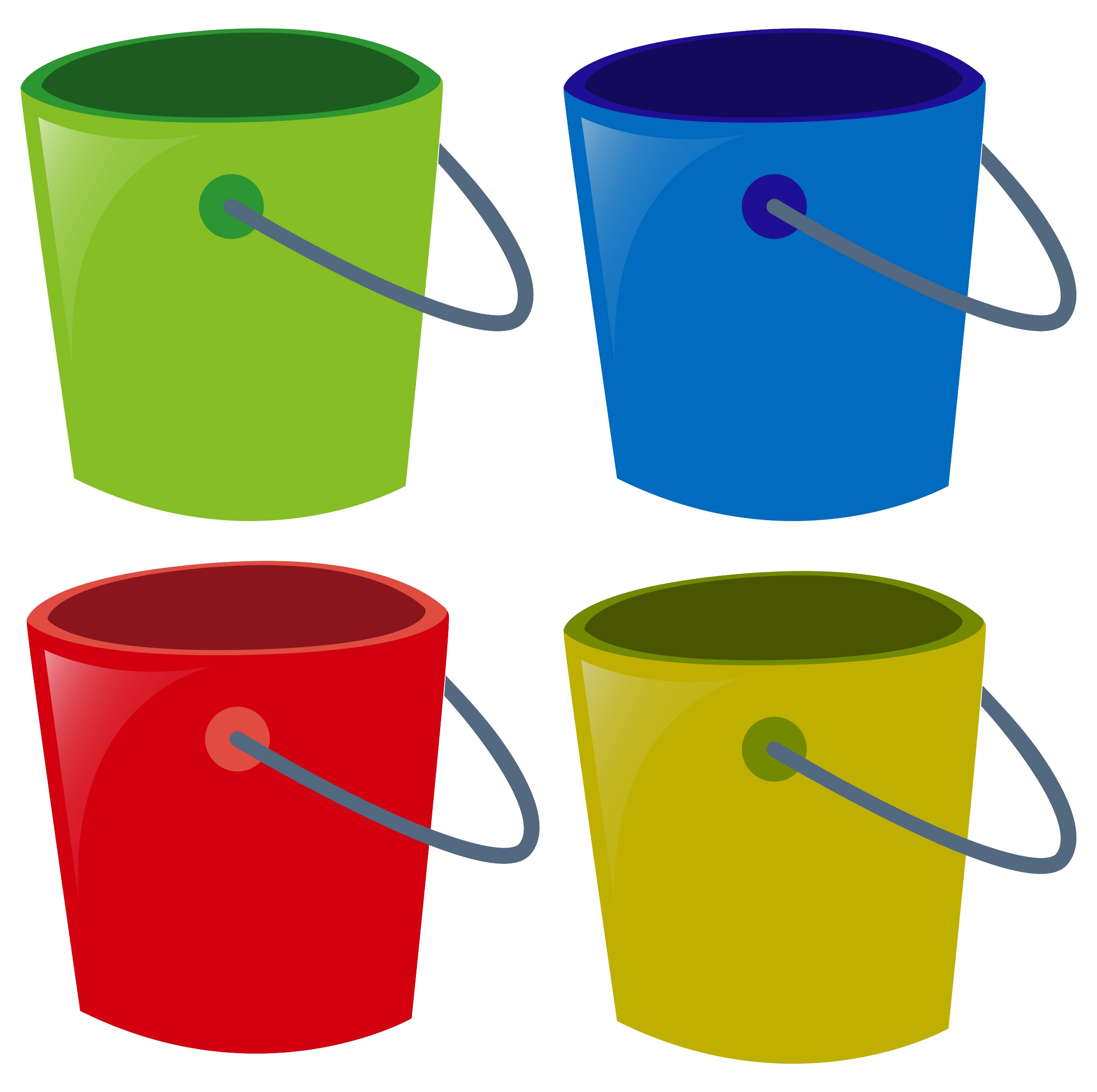 У
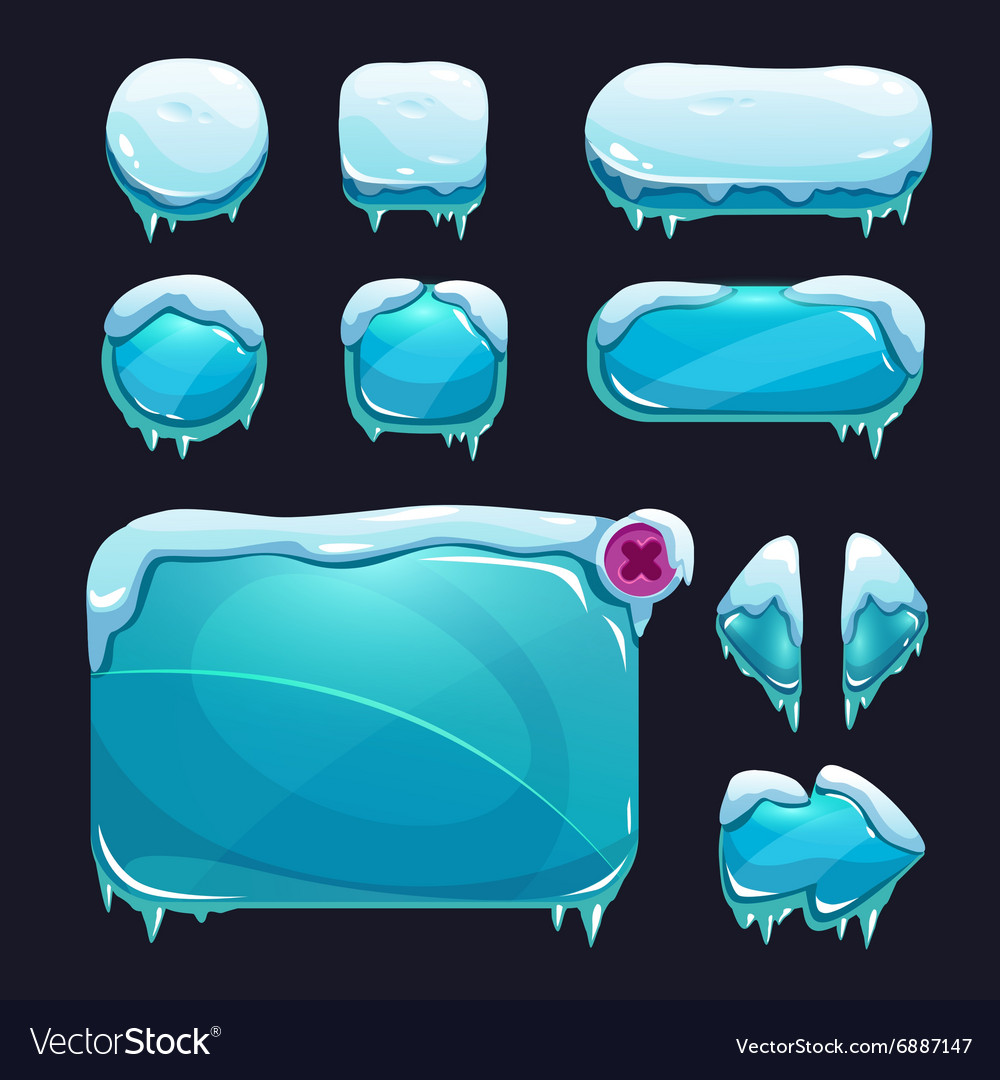 Червякова Жанна https://vk.com/logoped_igry
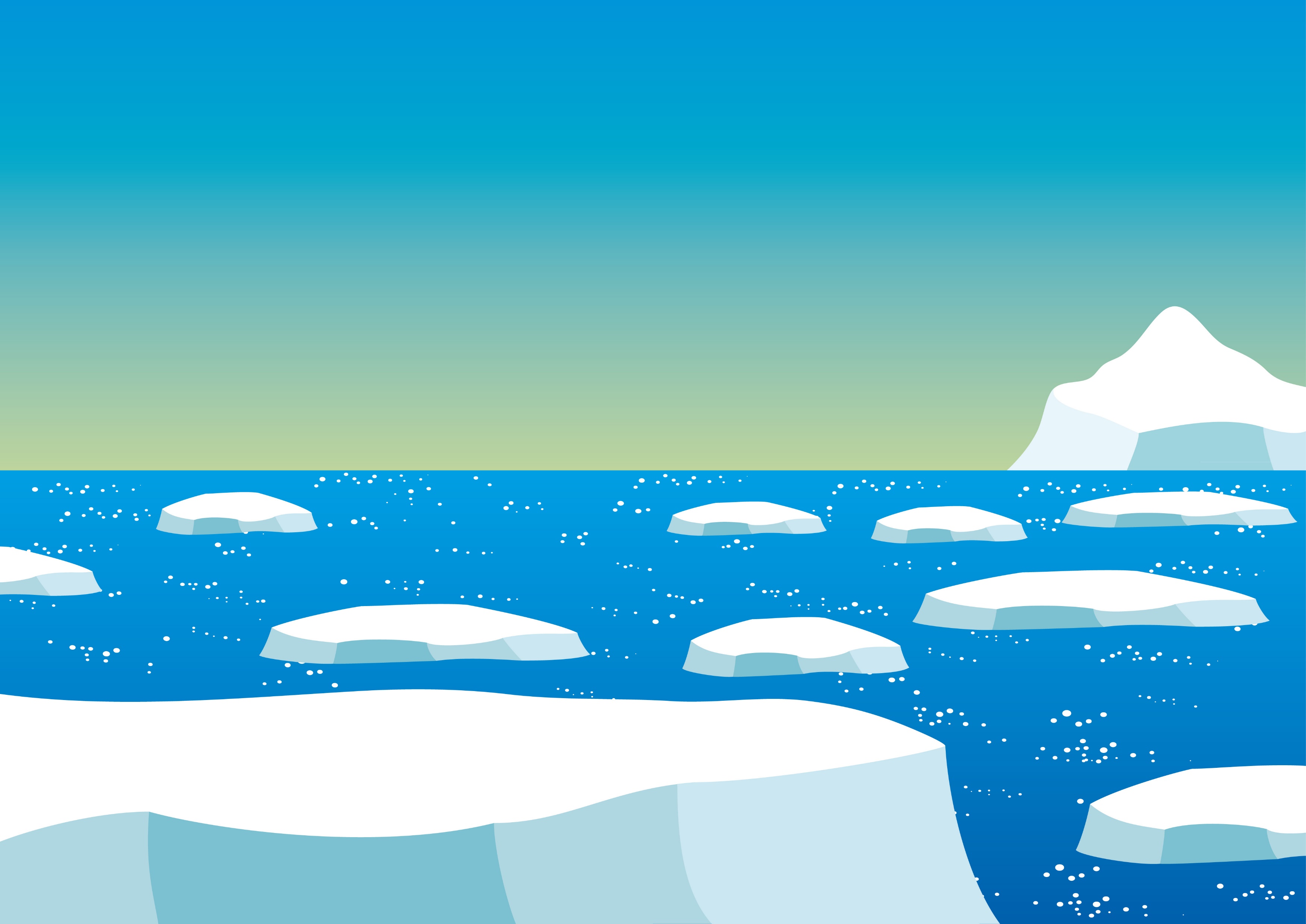 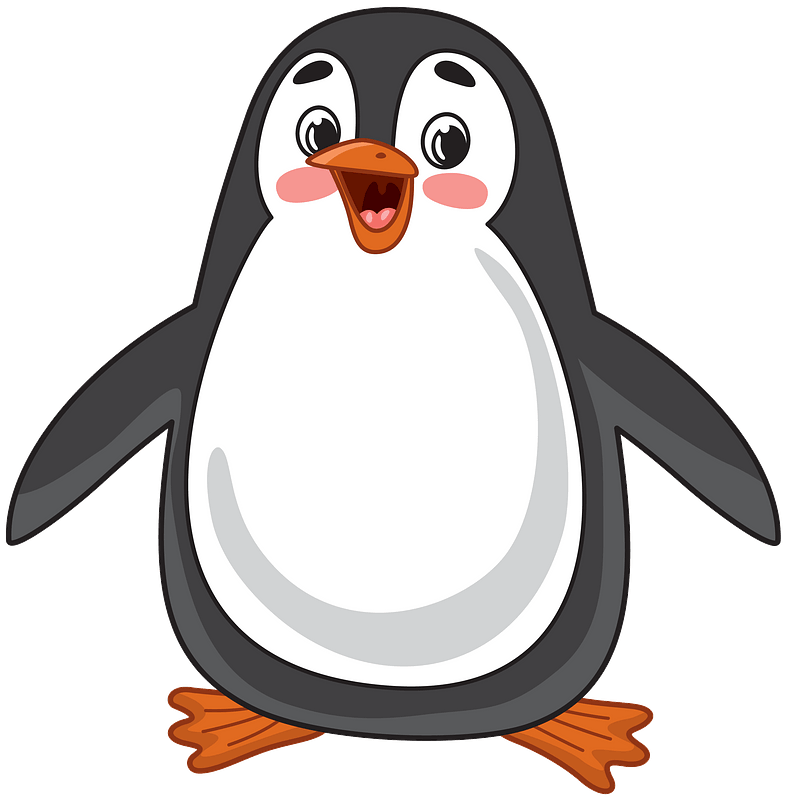 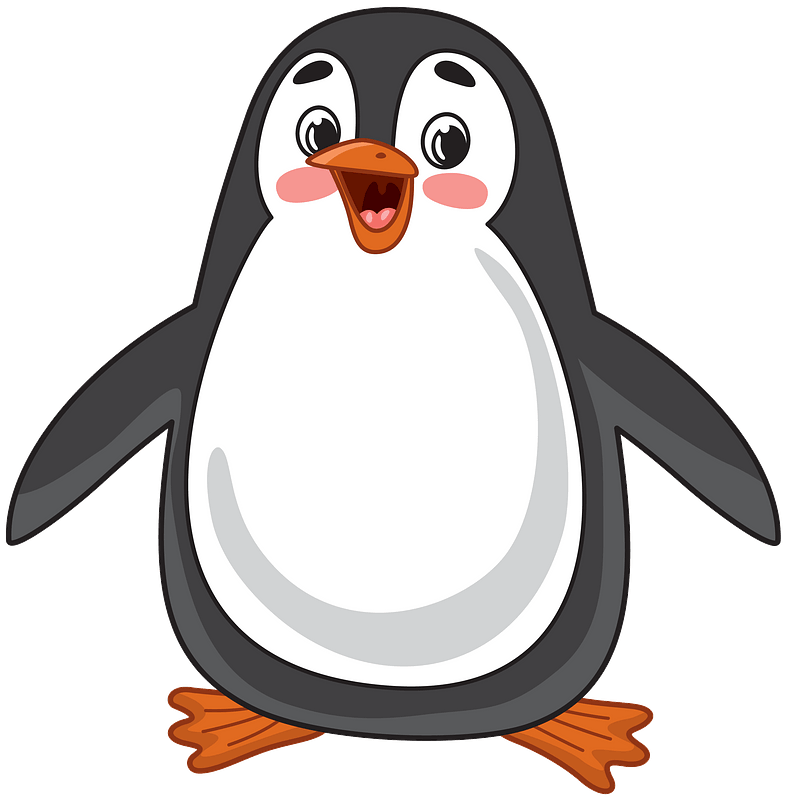 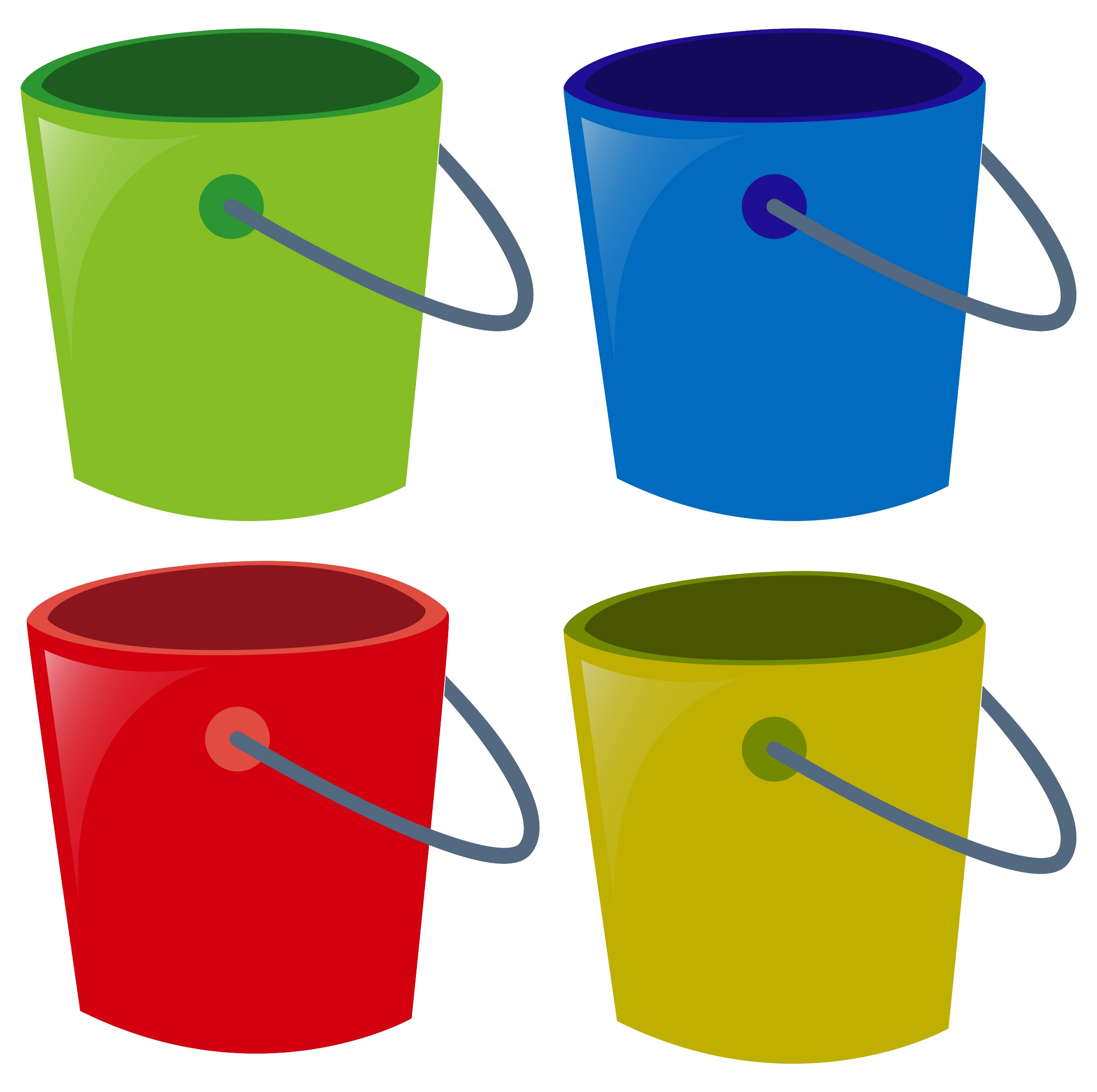 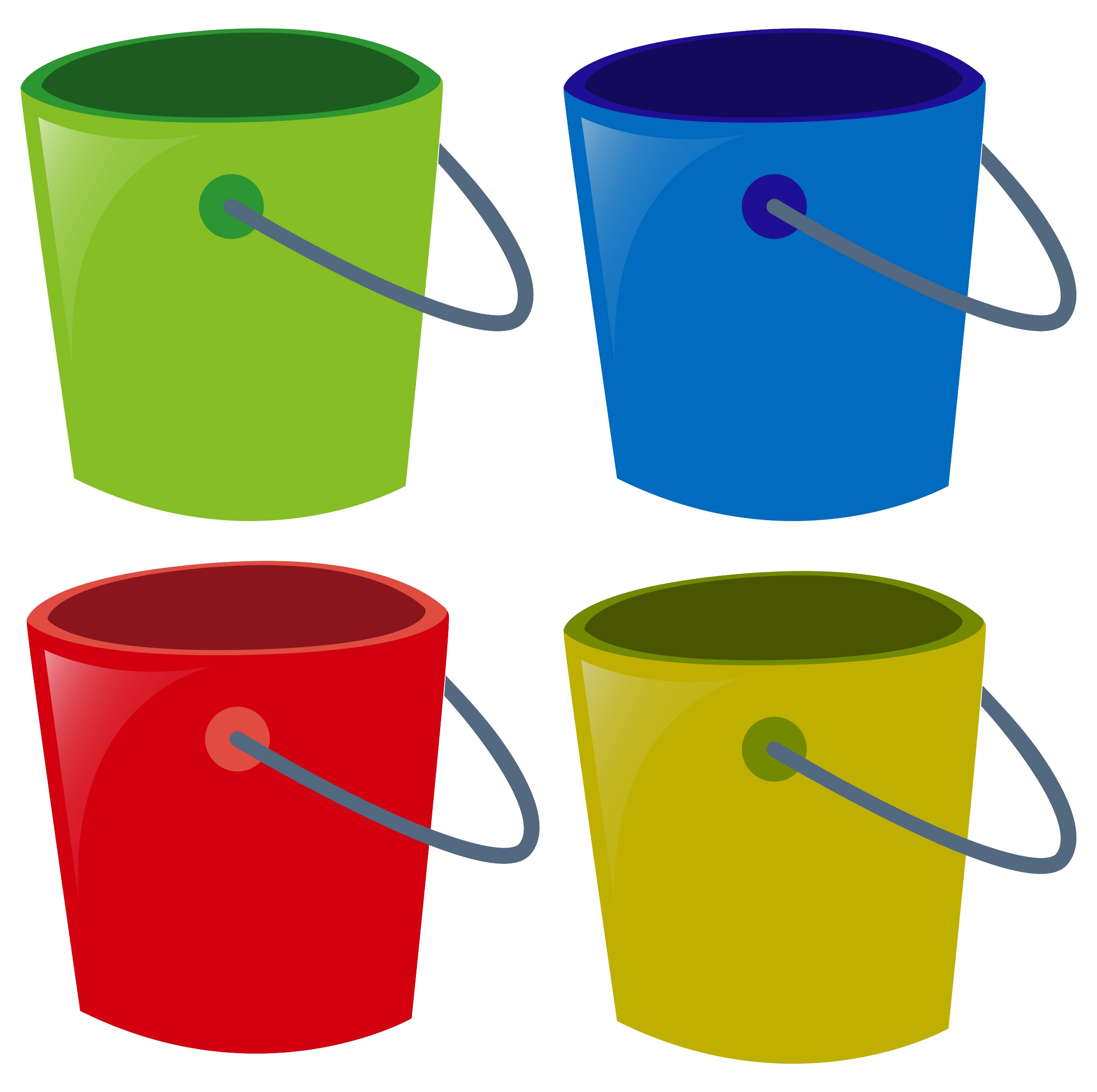 А
О
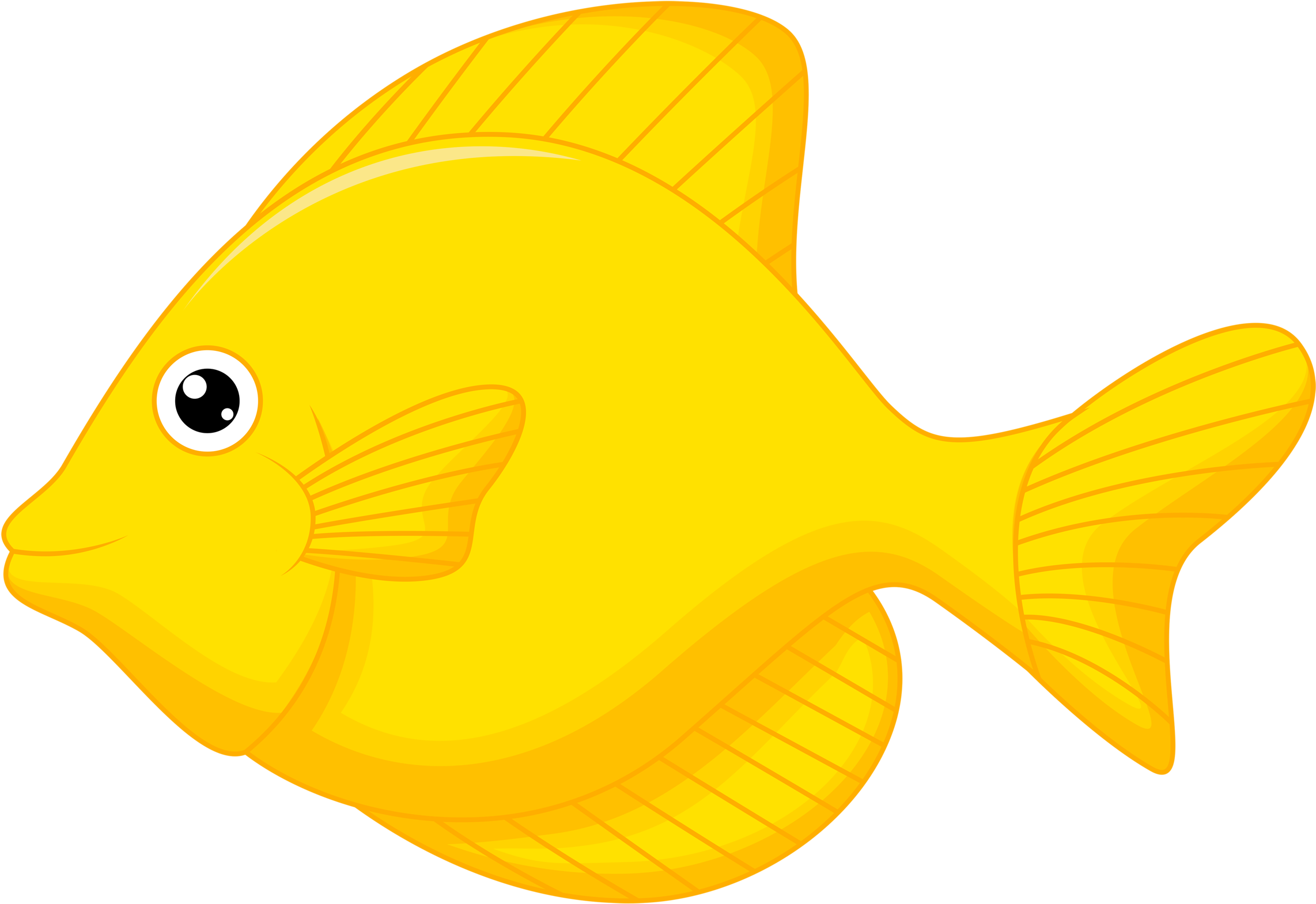 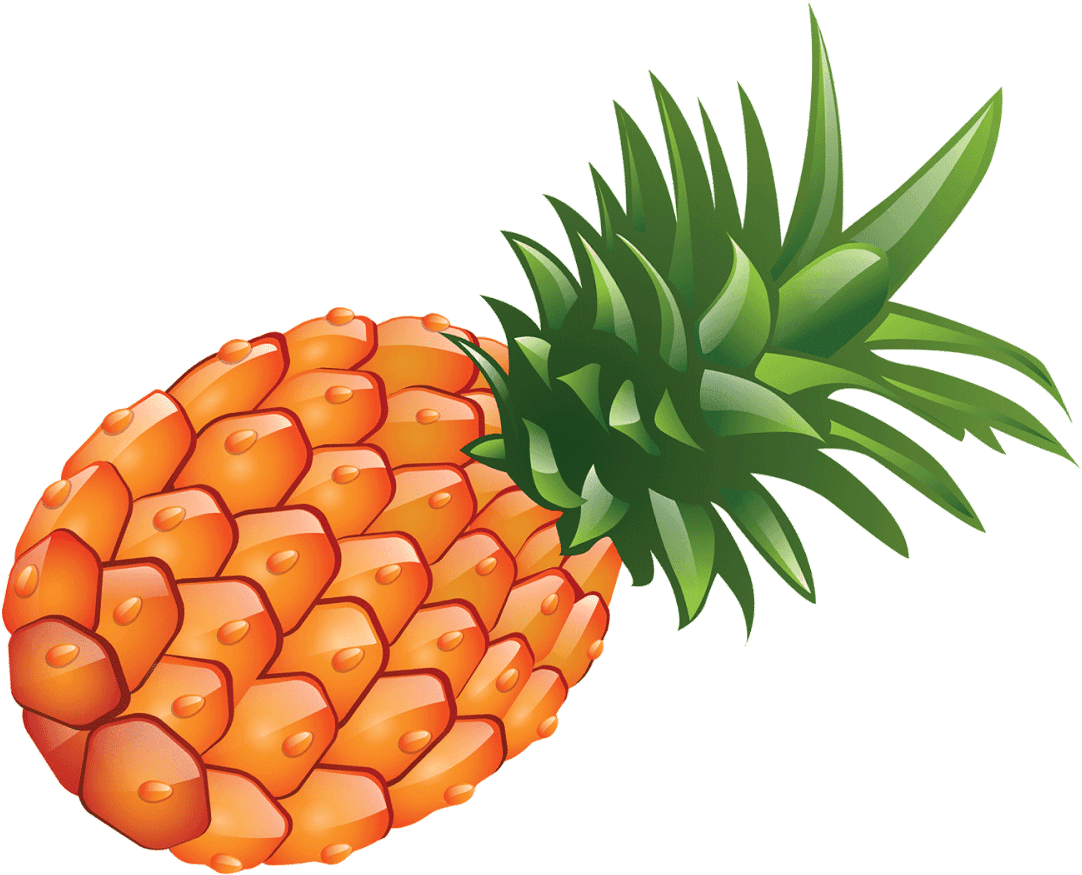 Э
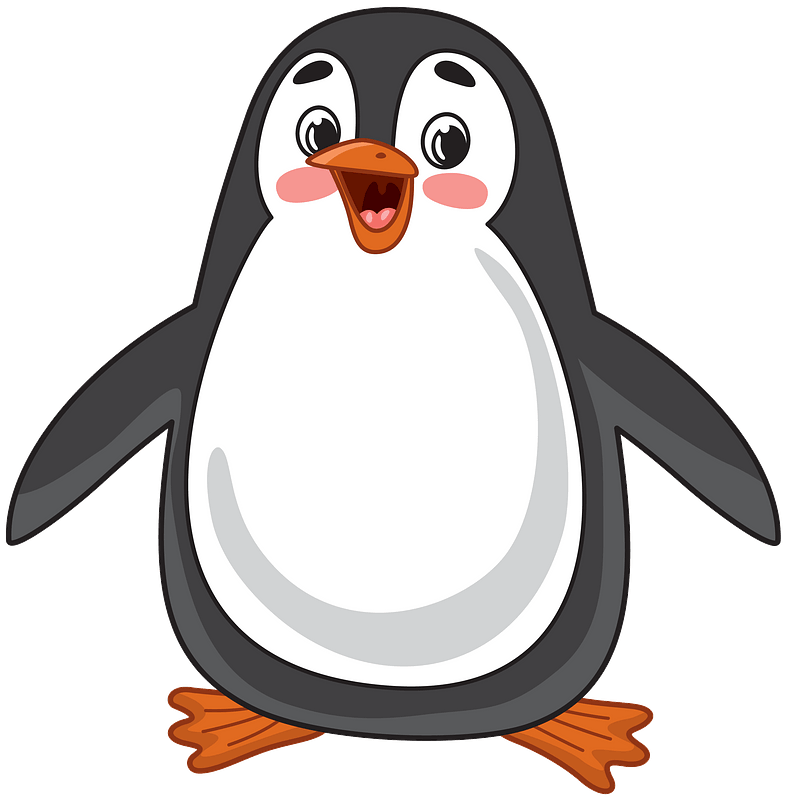 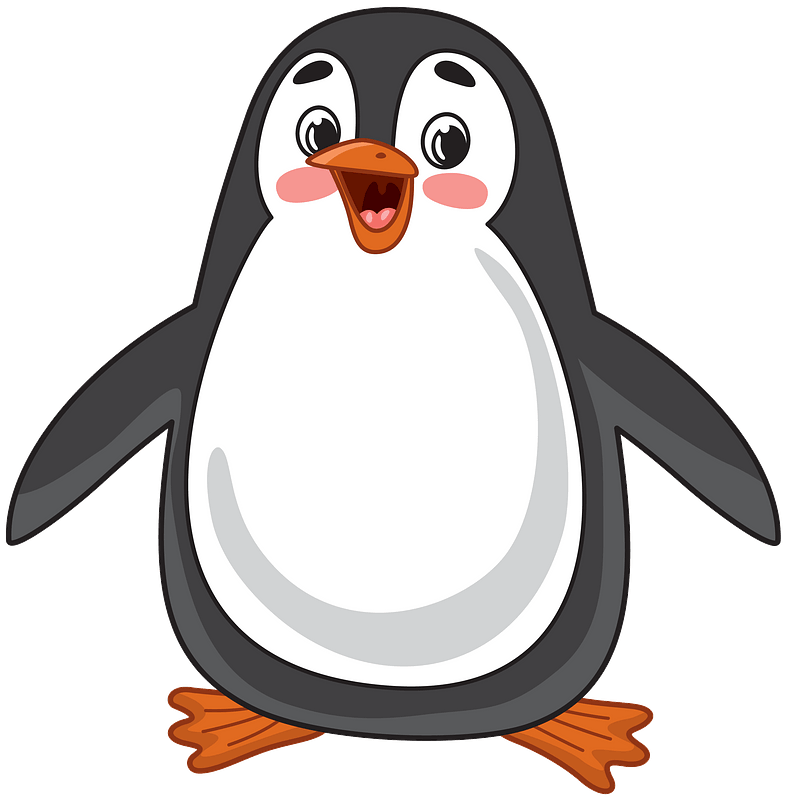 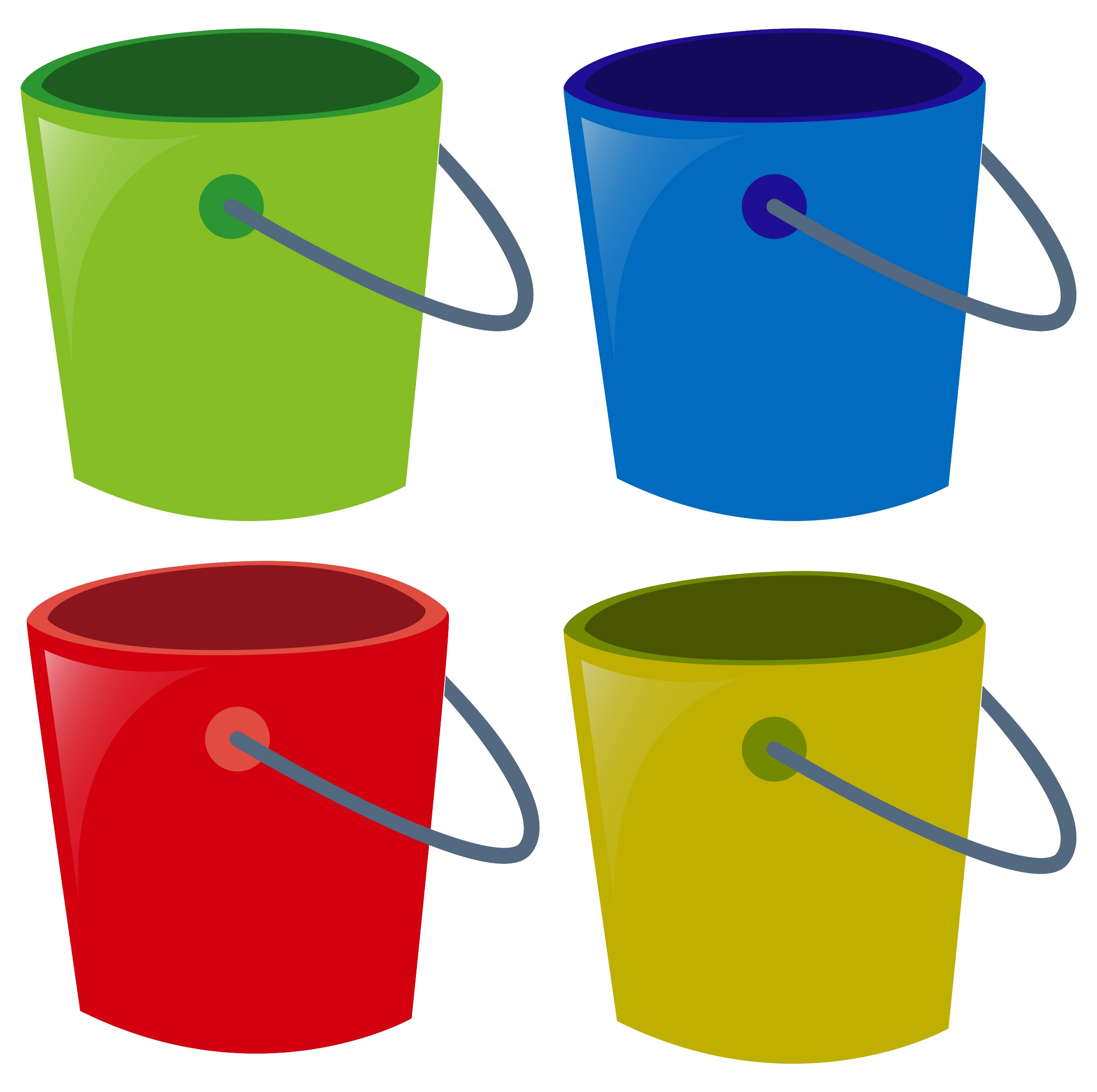 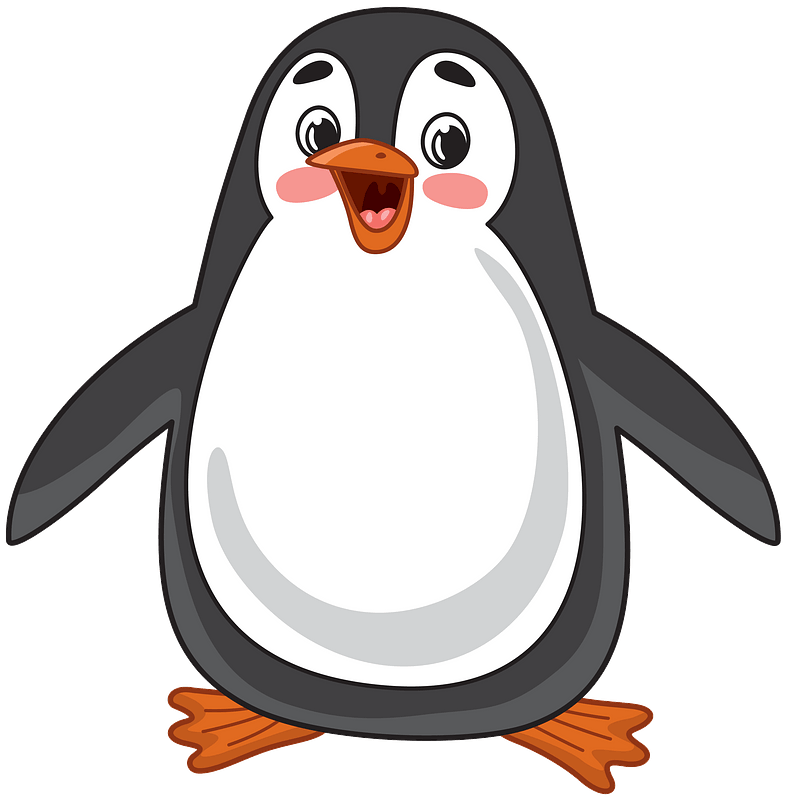 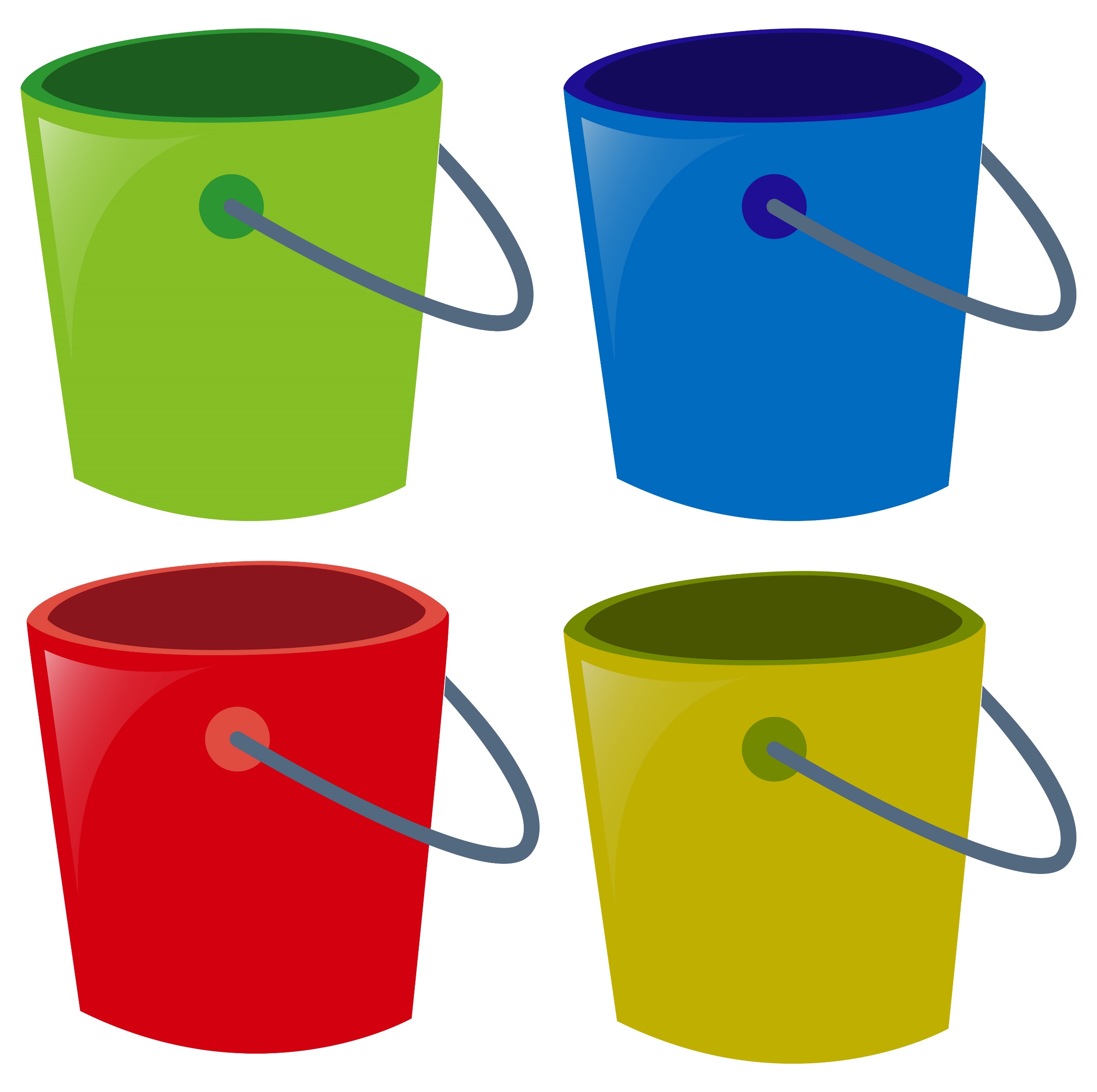 И
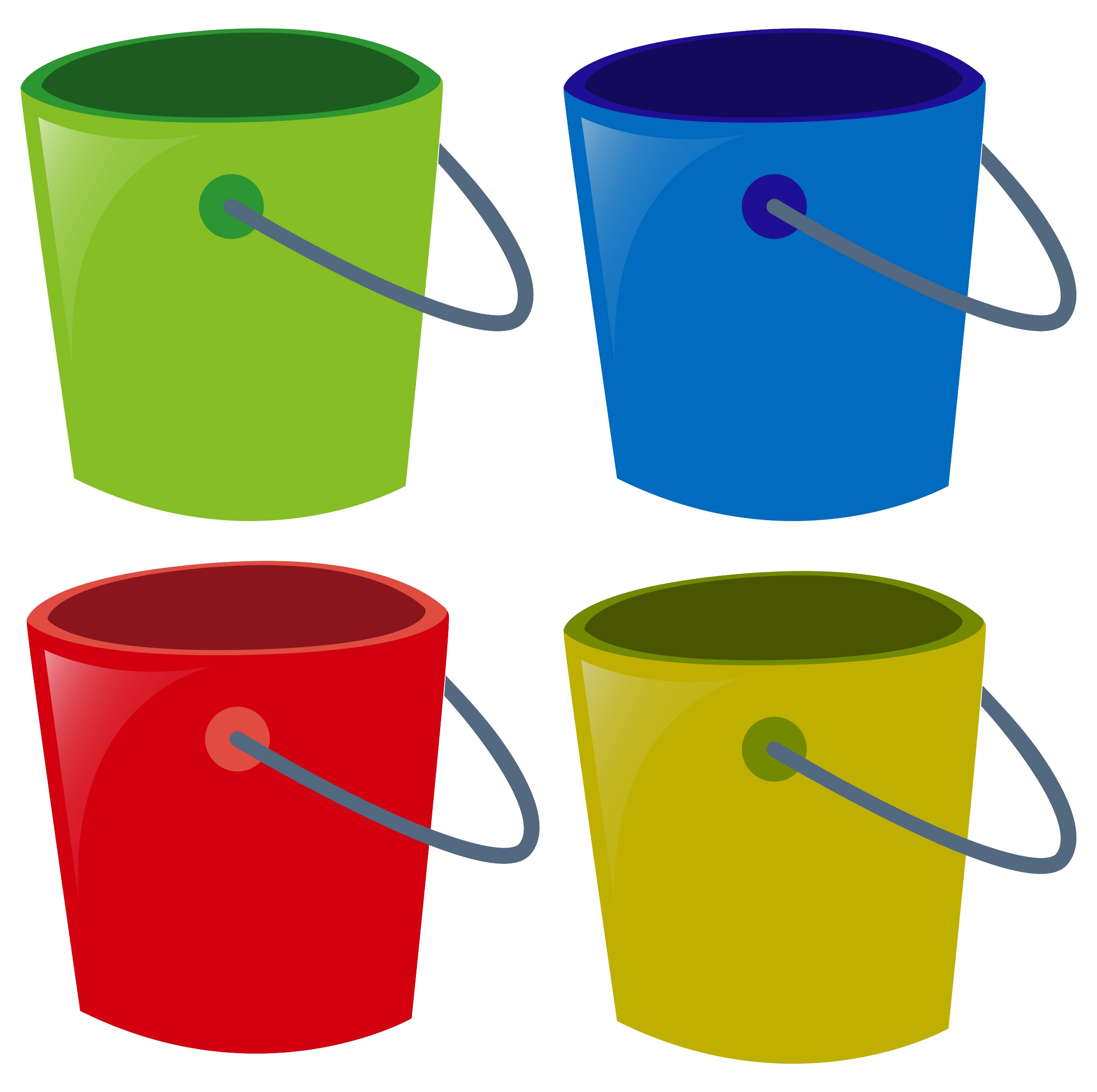 У
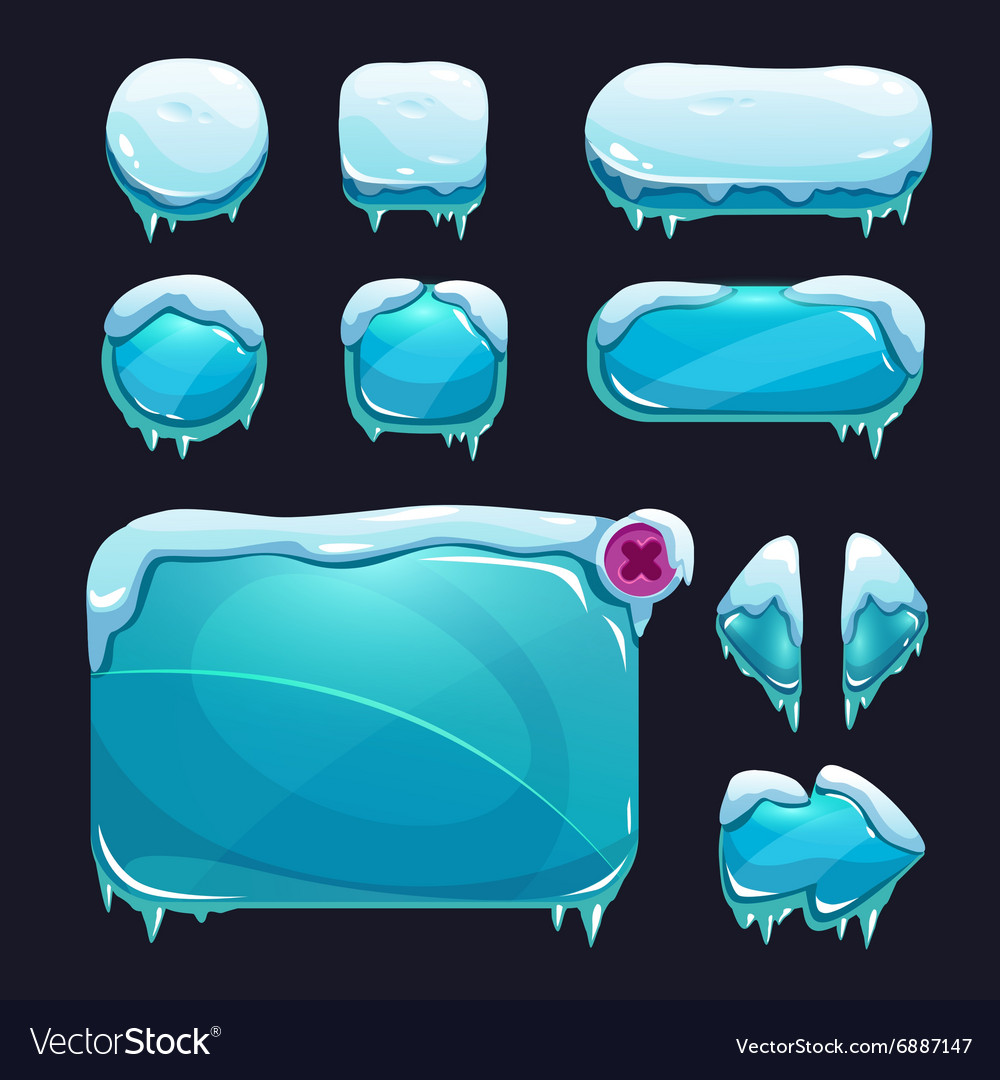 Червякова Жанна https://vk.com/logoped_igry
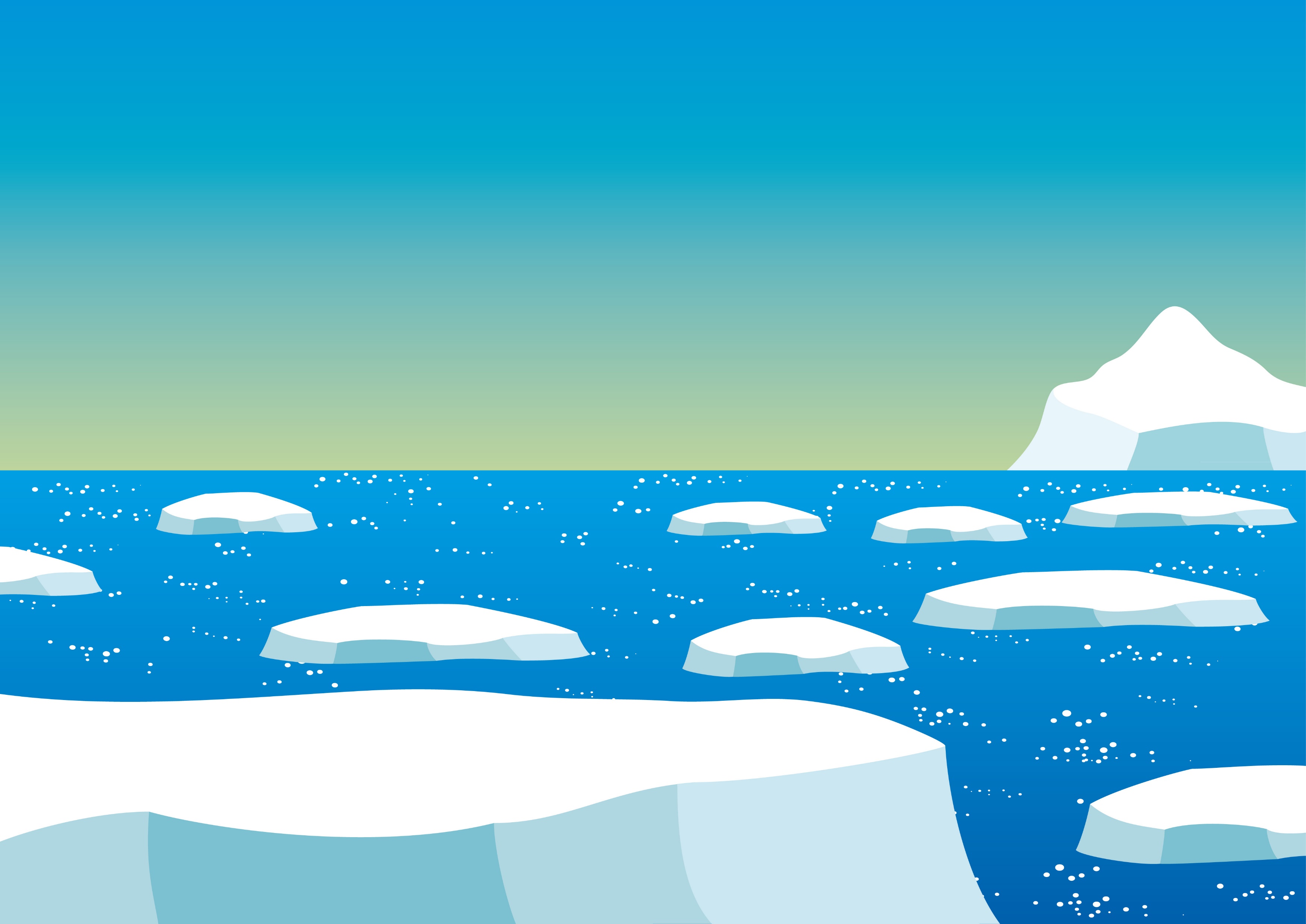 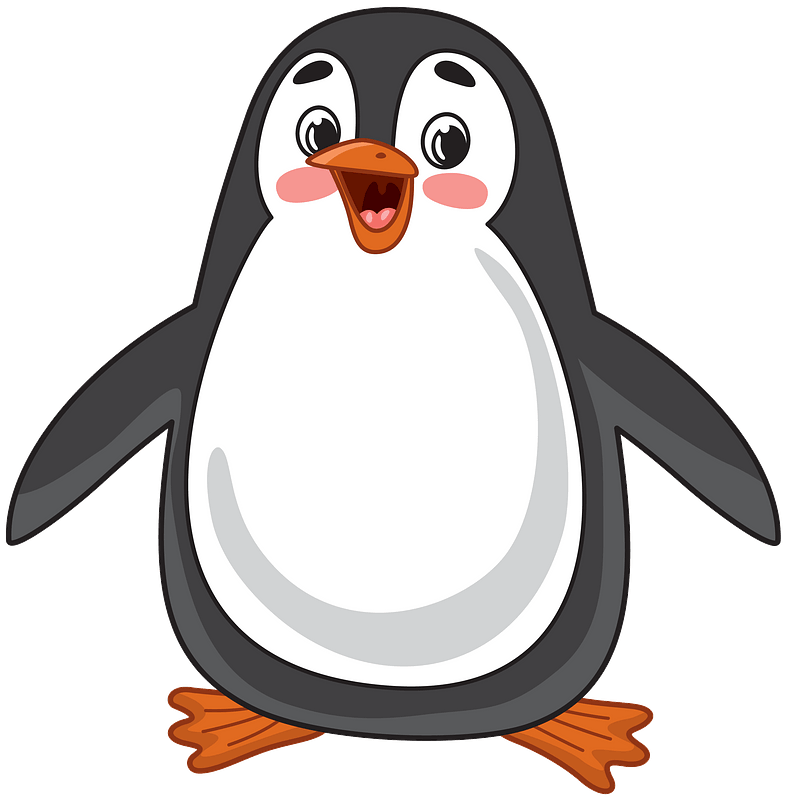 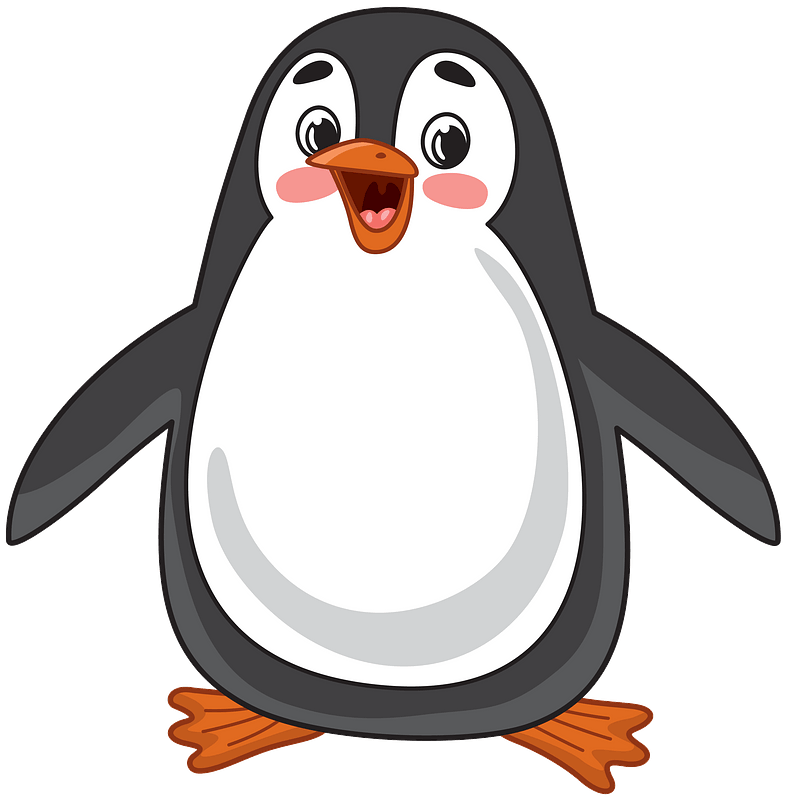 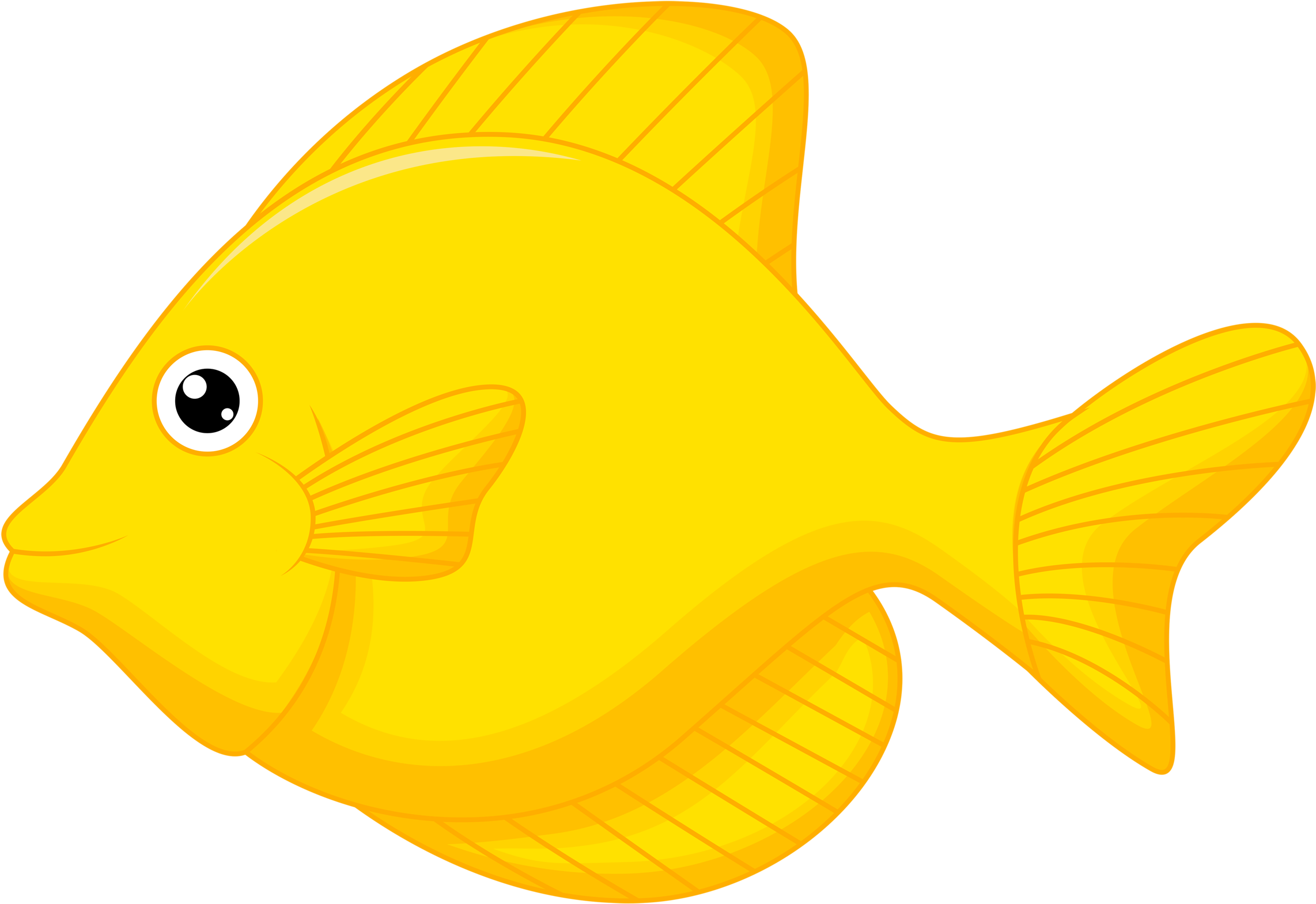 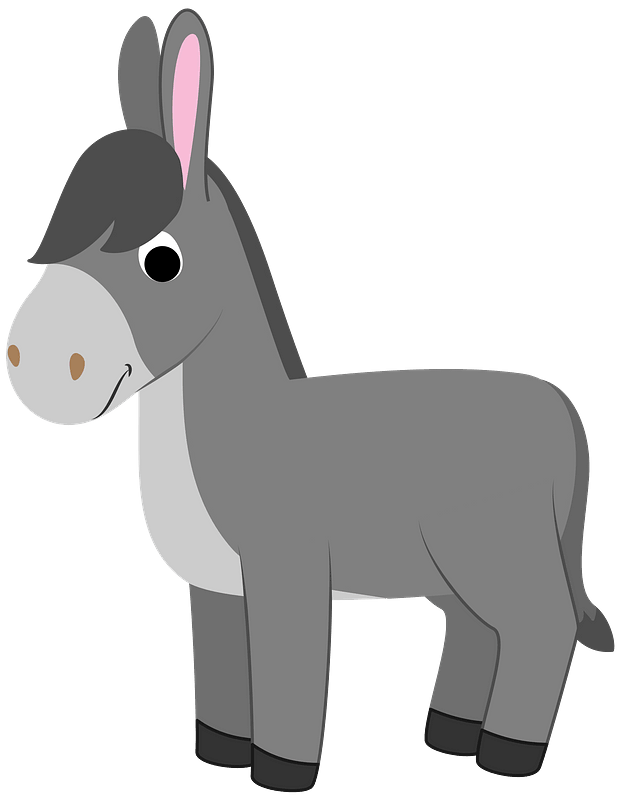 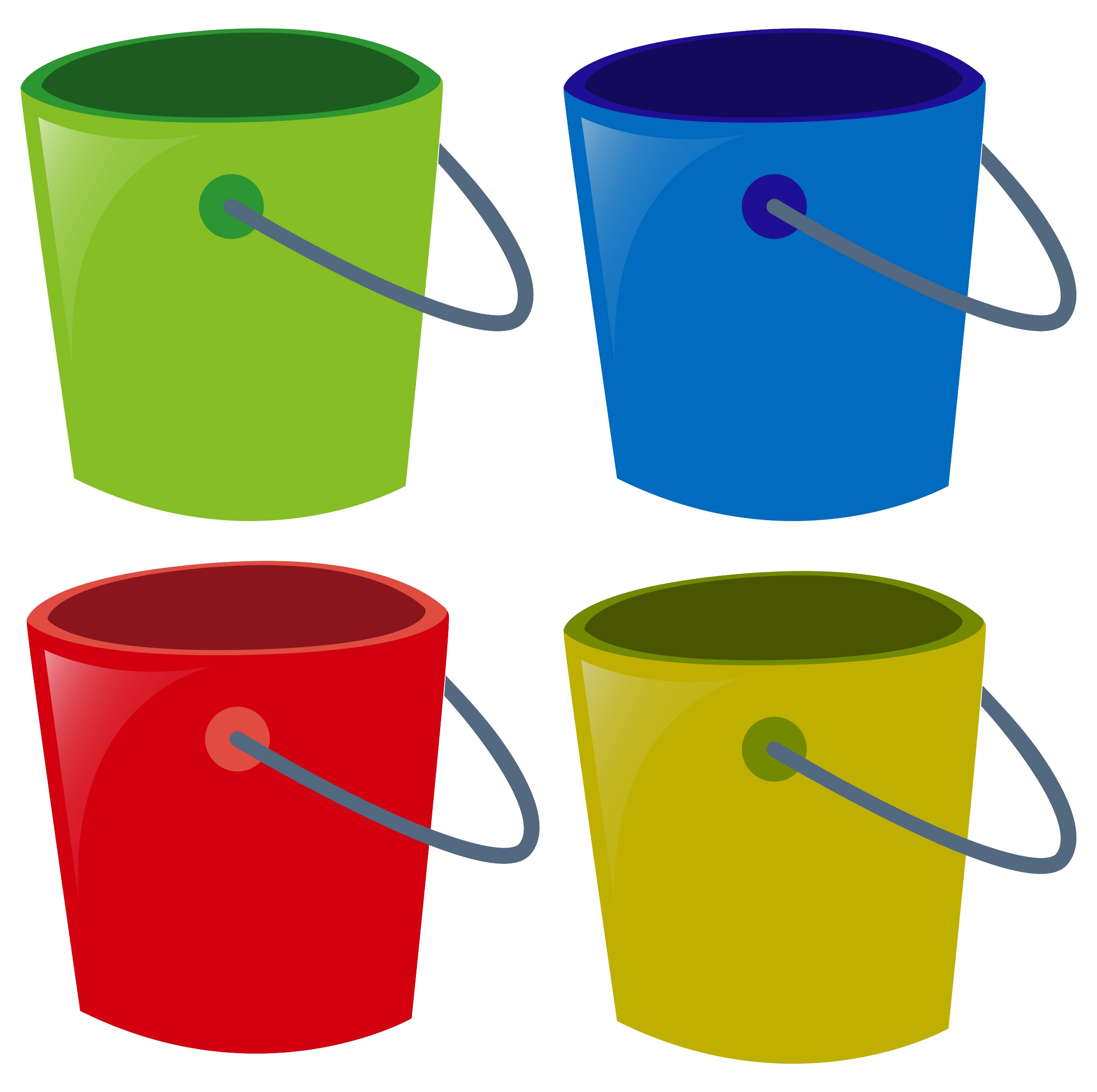 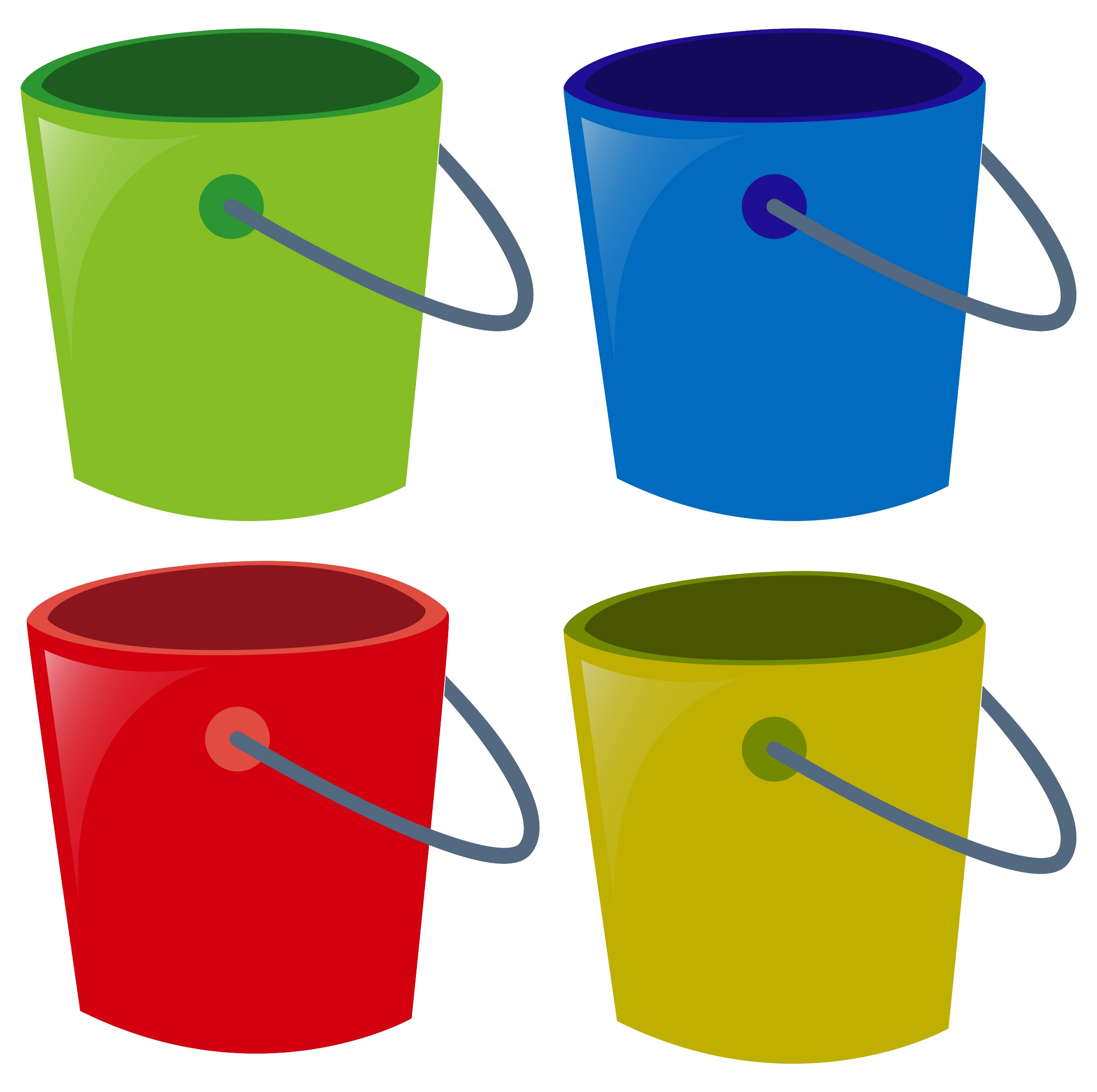 А
О
Э
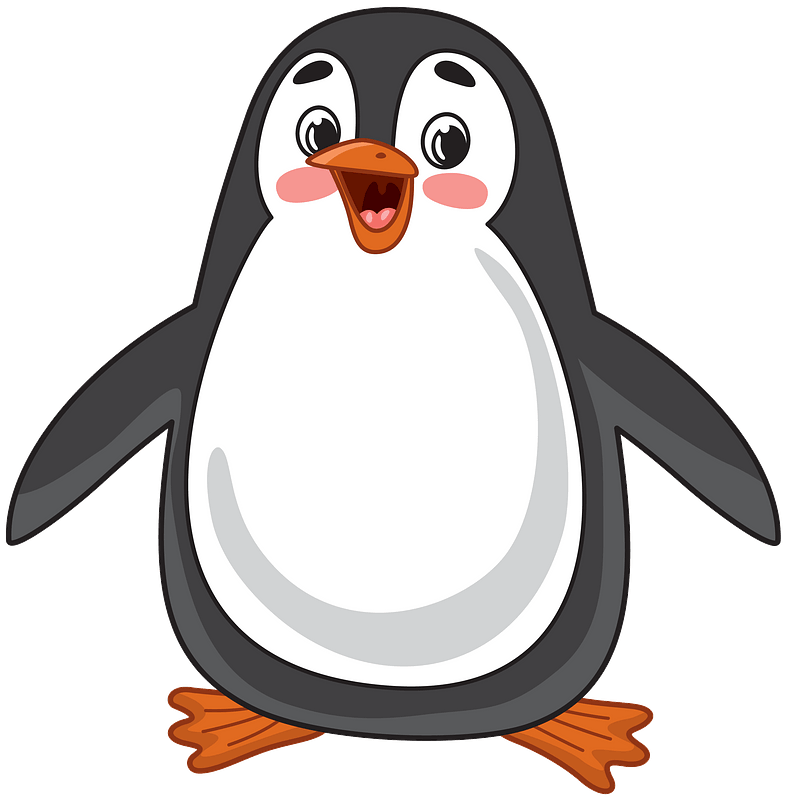 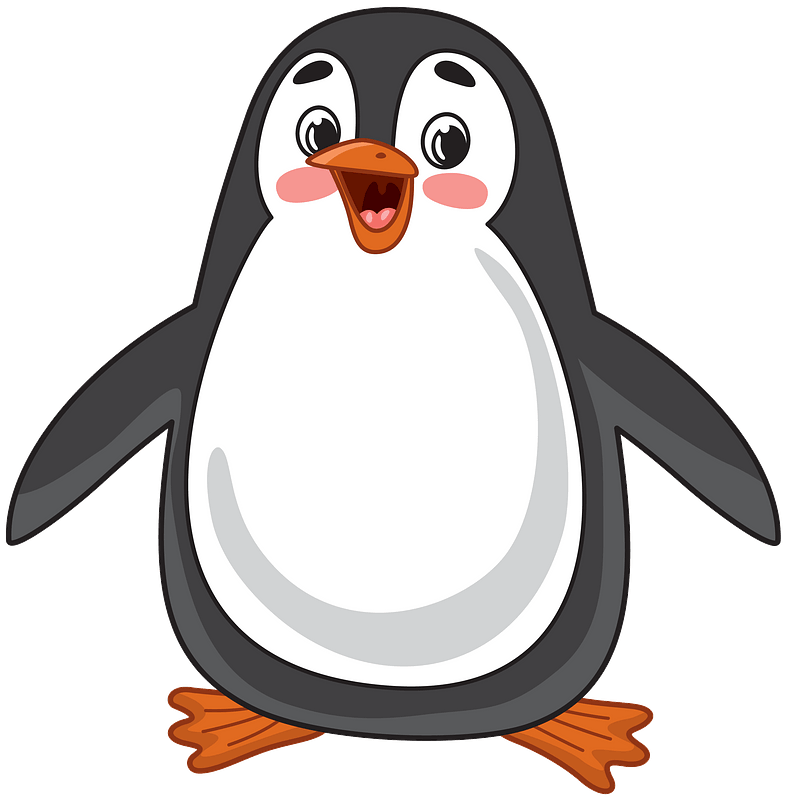 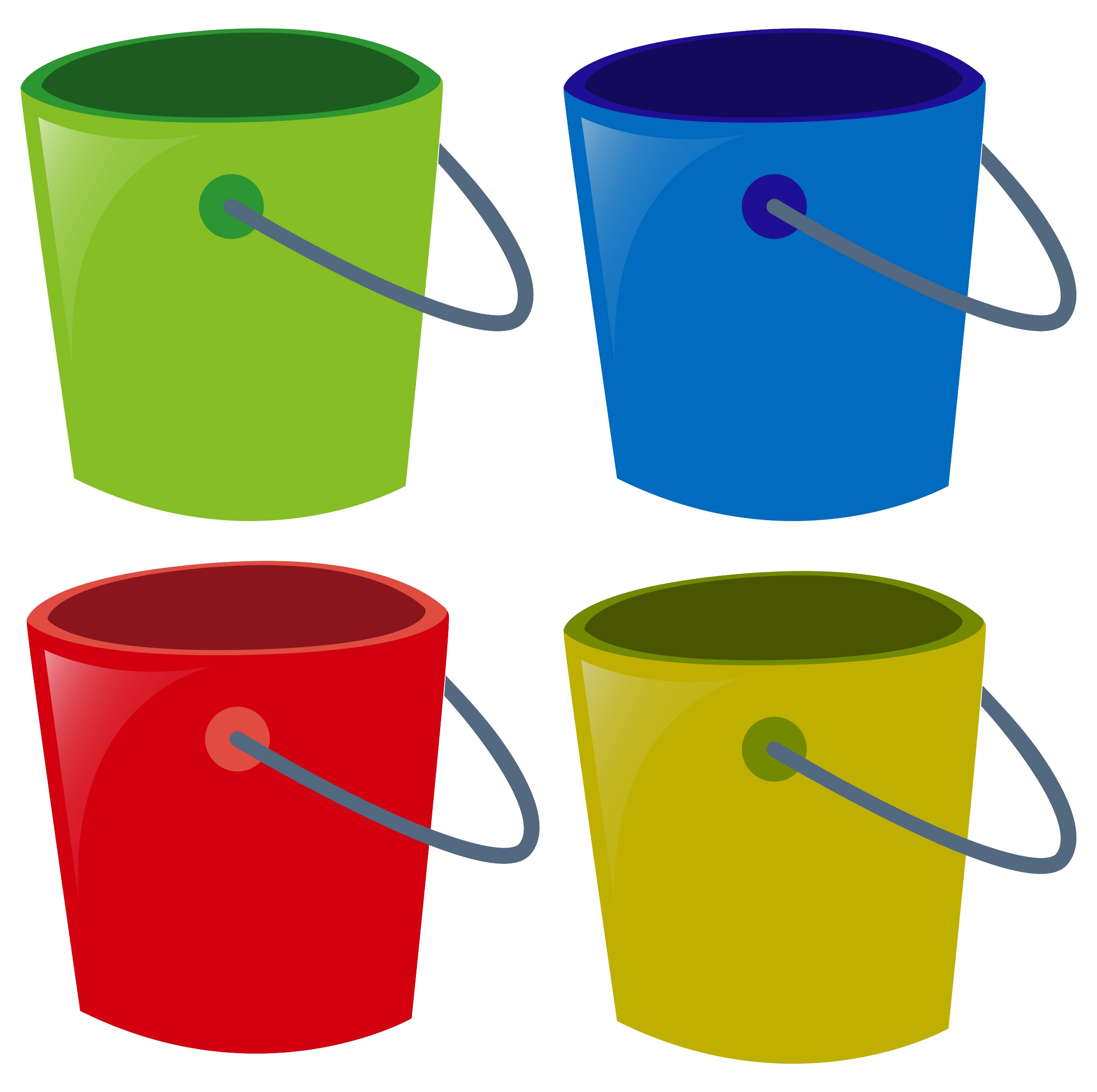 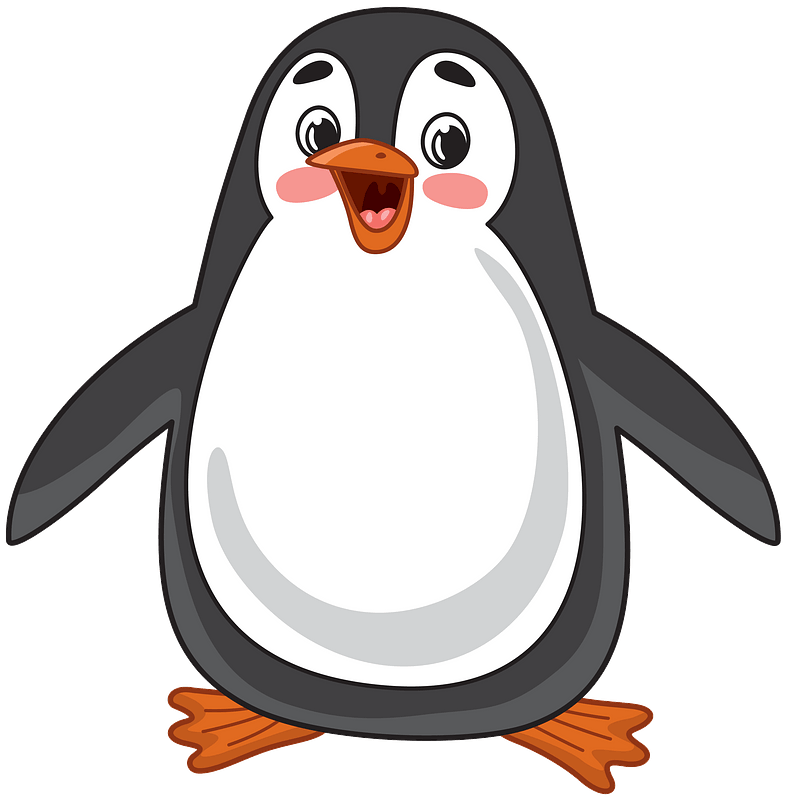 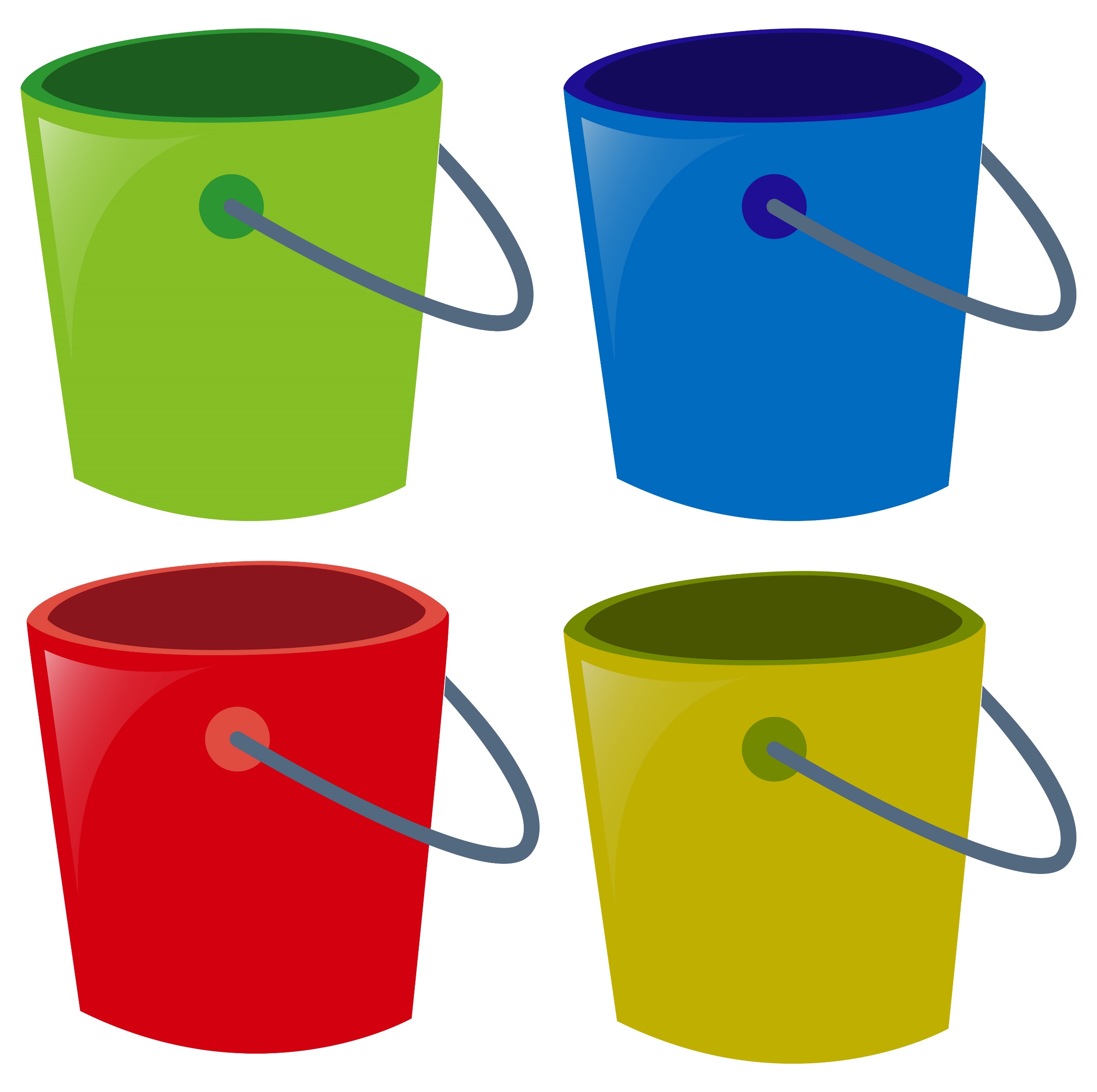 И
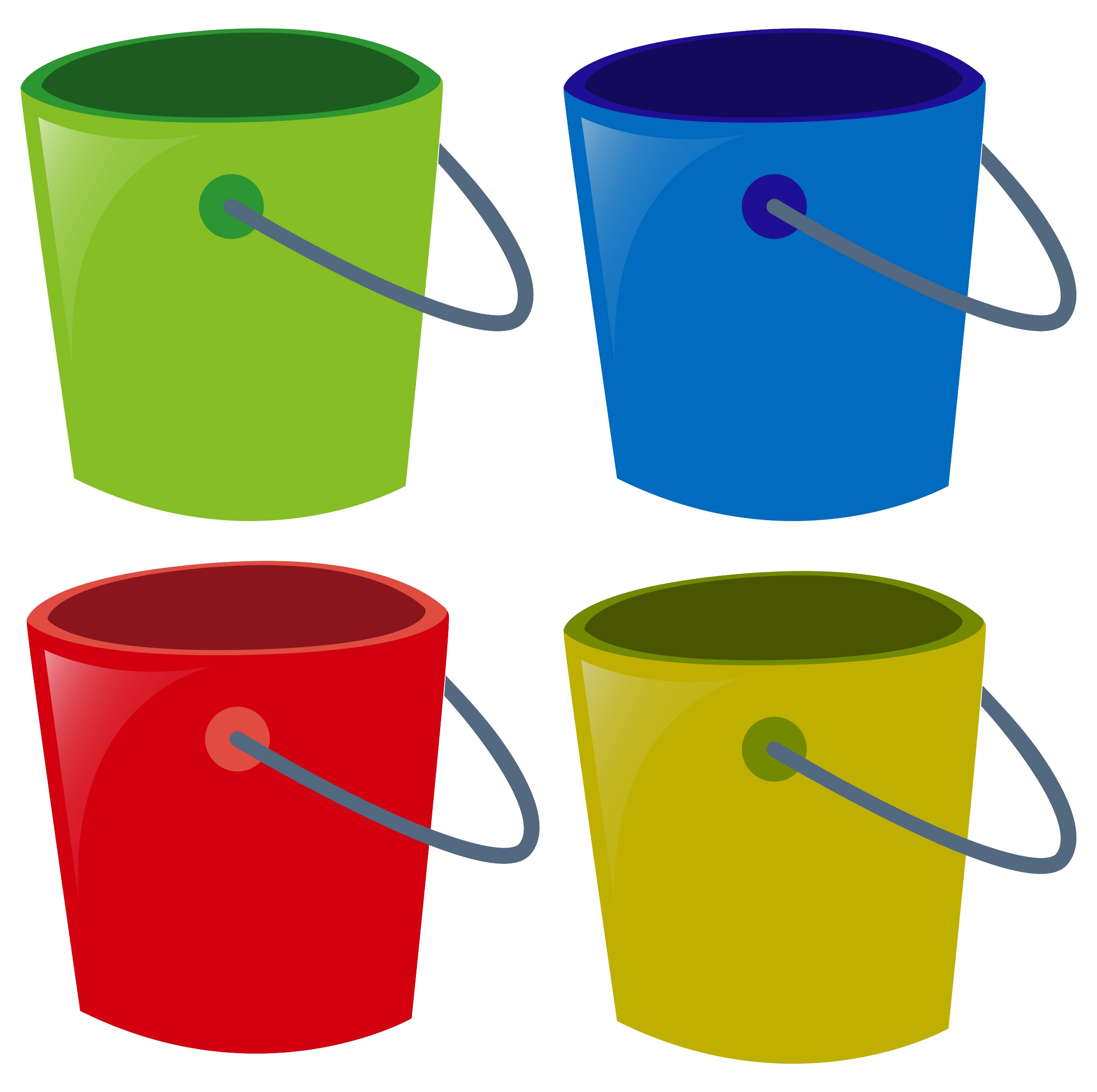 У
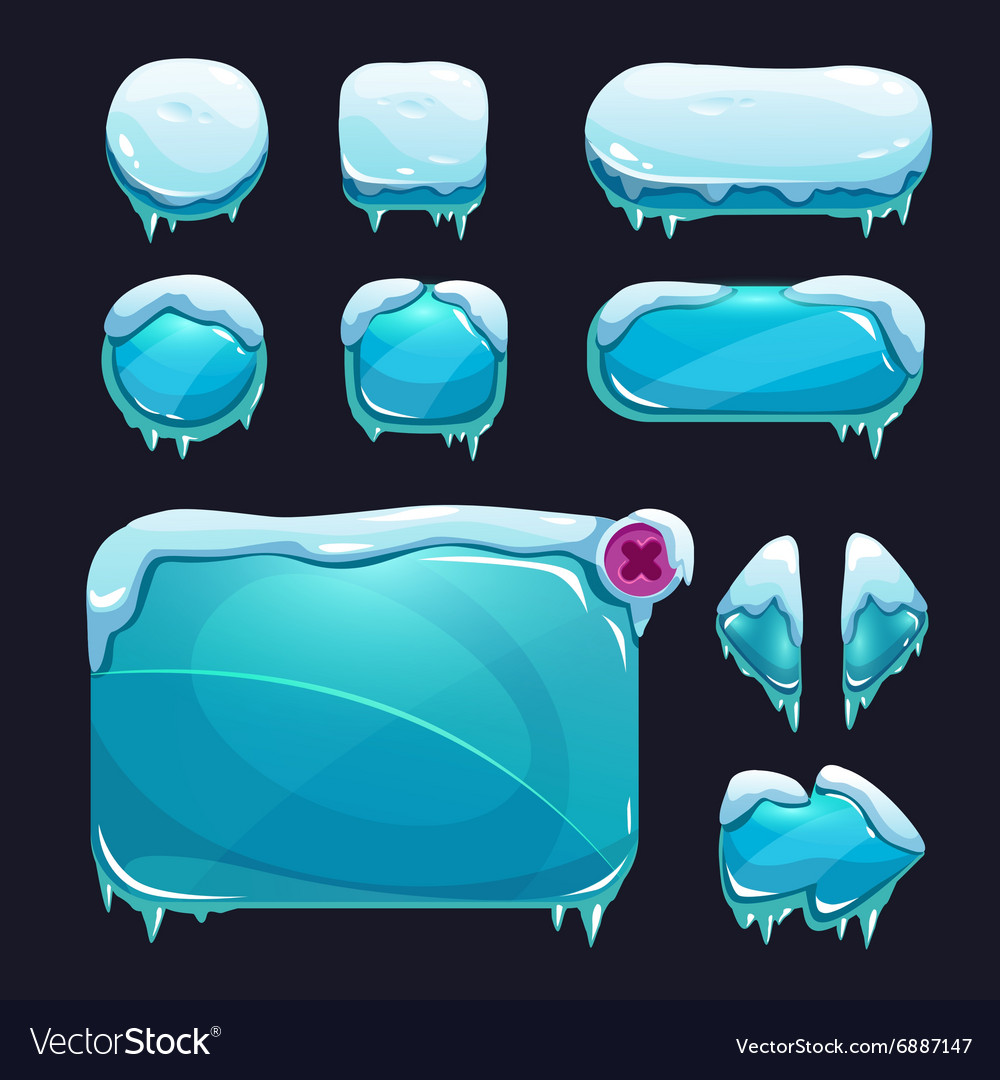 Червякова Жанна https://vk.com/logoped_igry
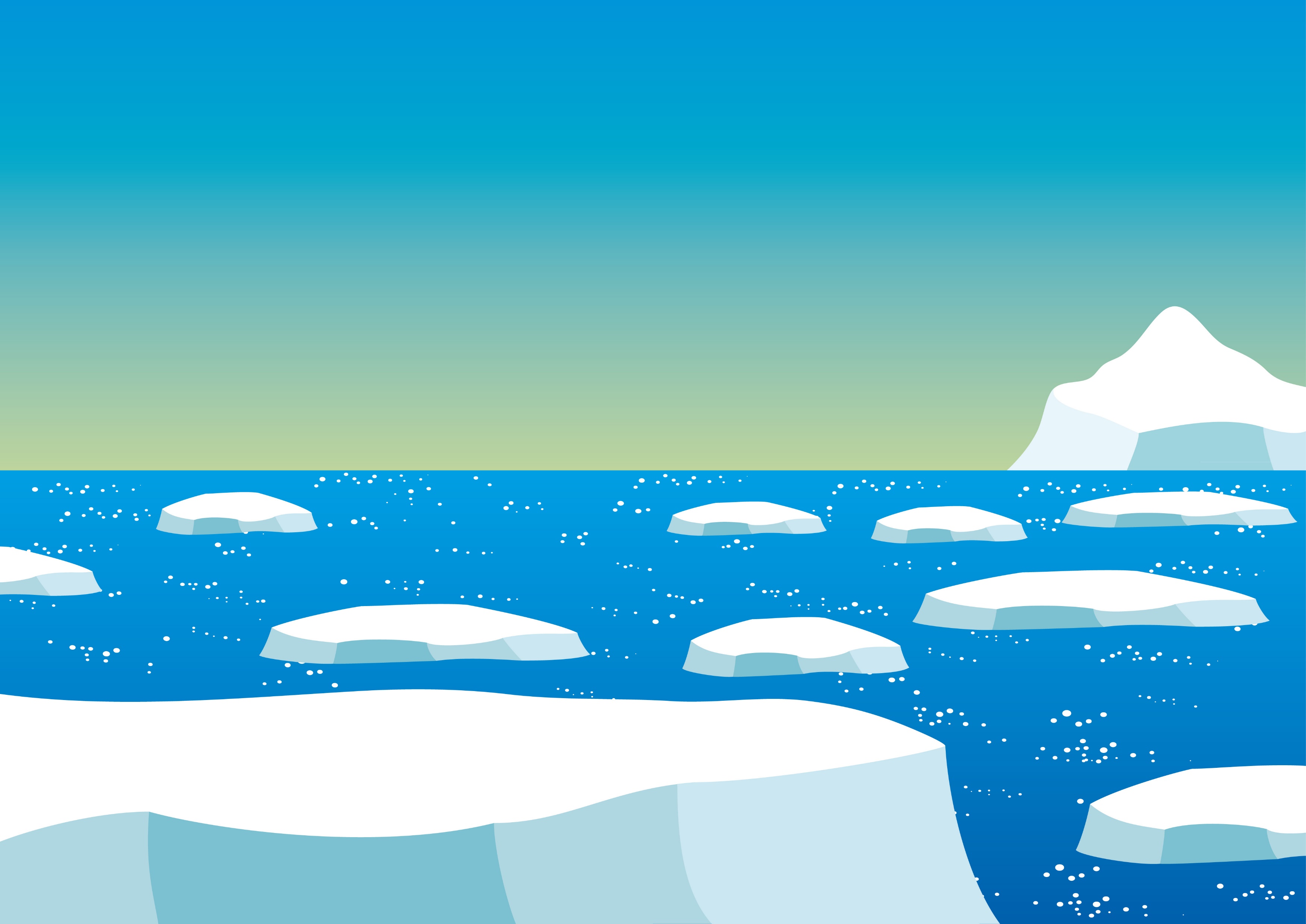 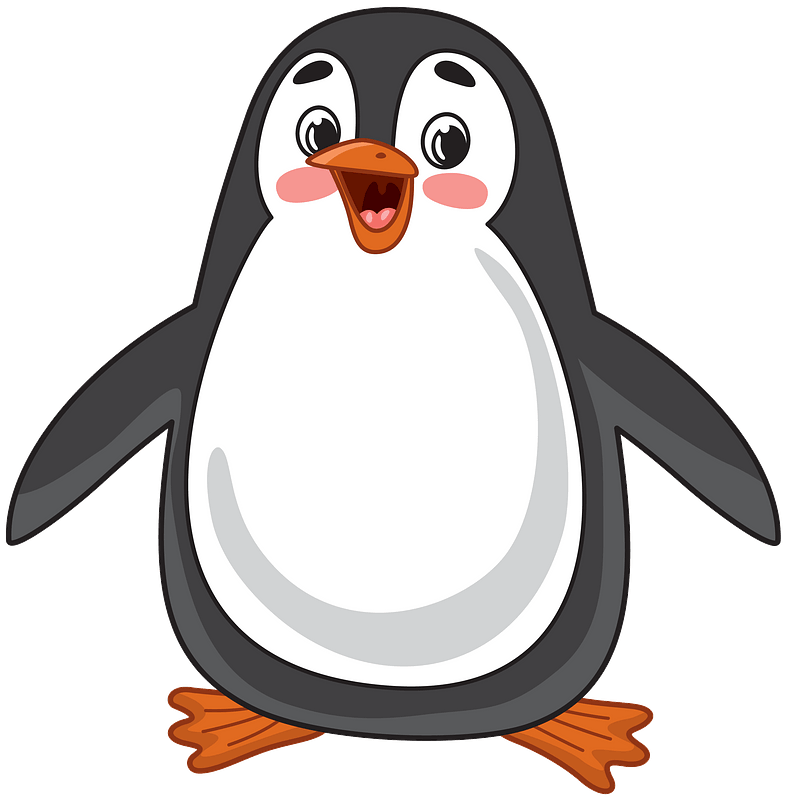 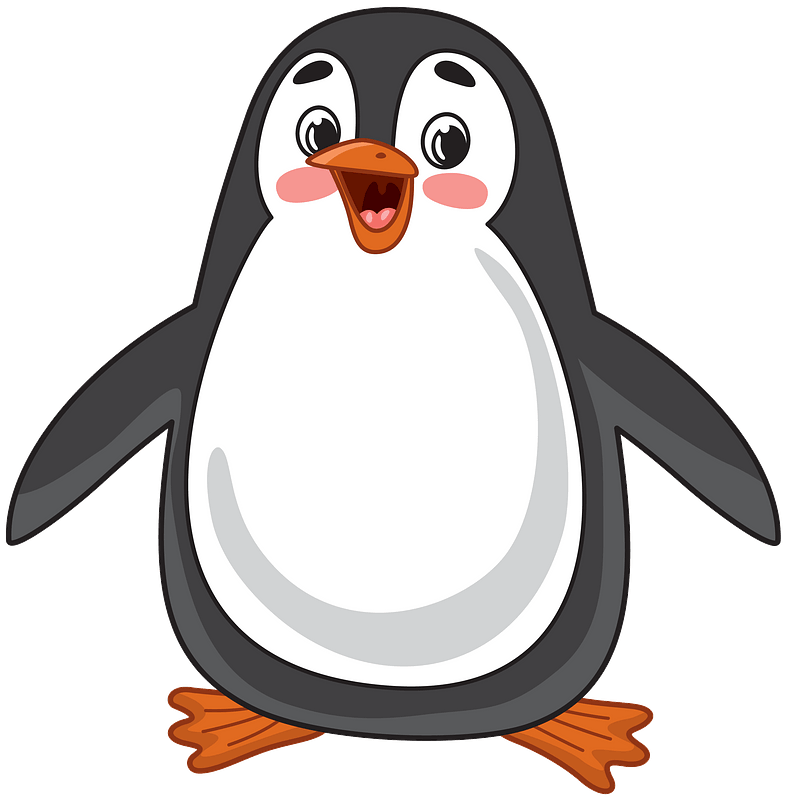 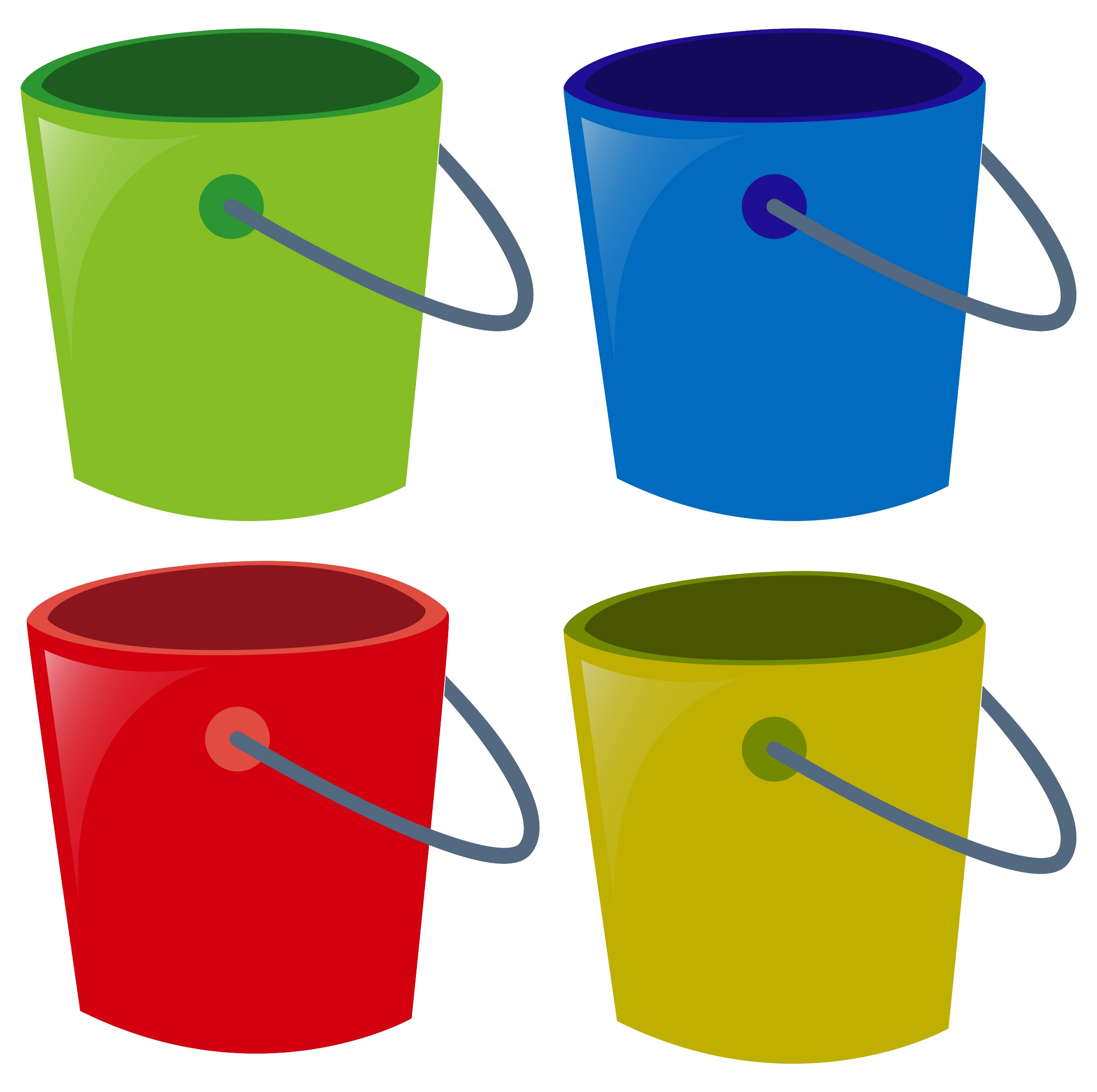 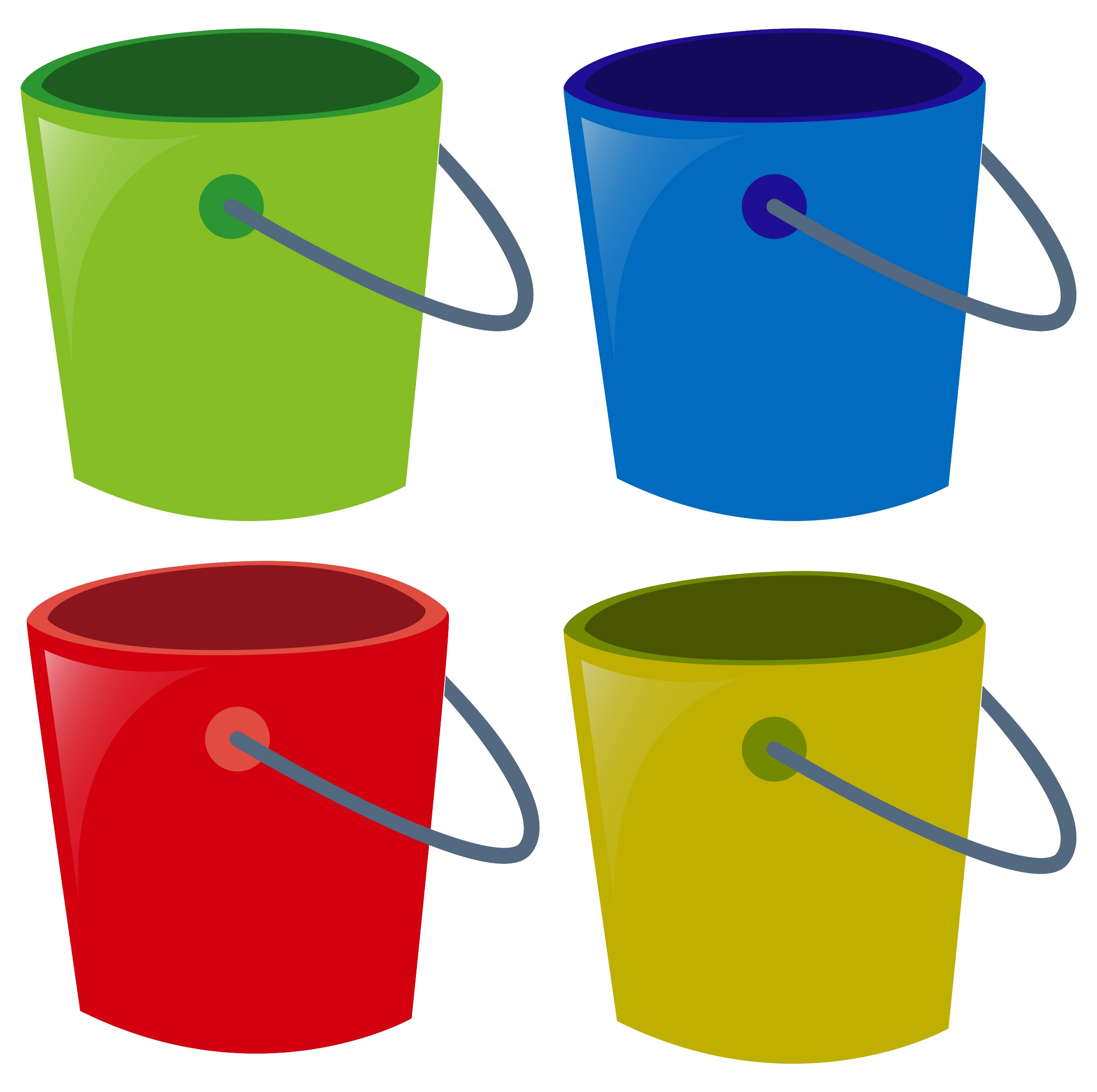 А
О
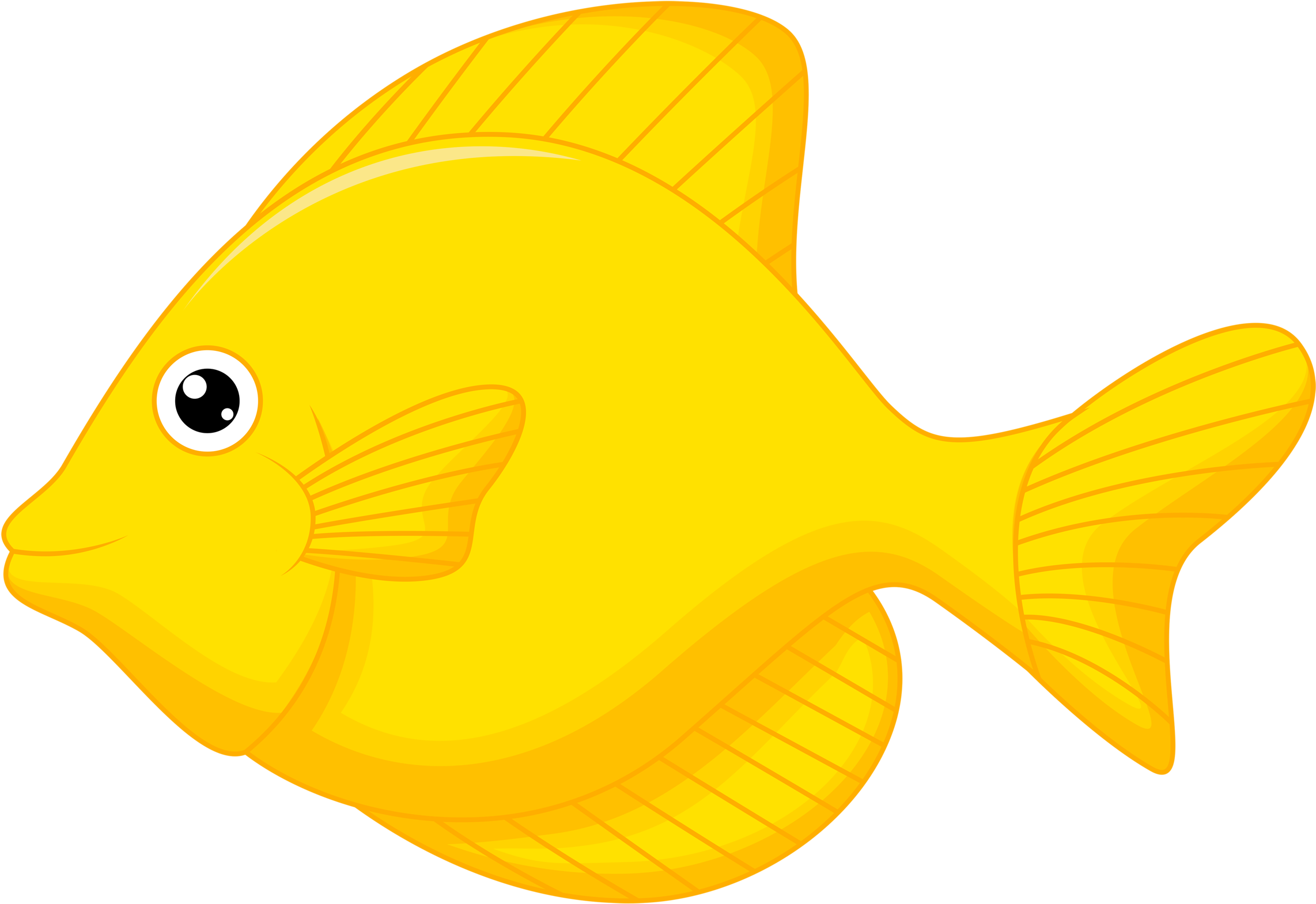 Э
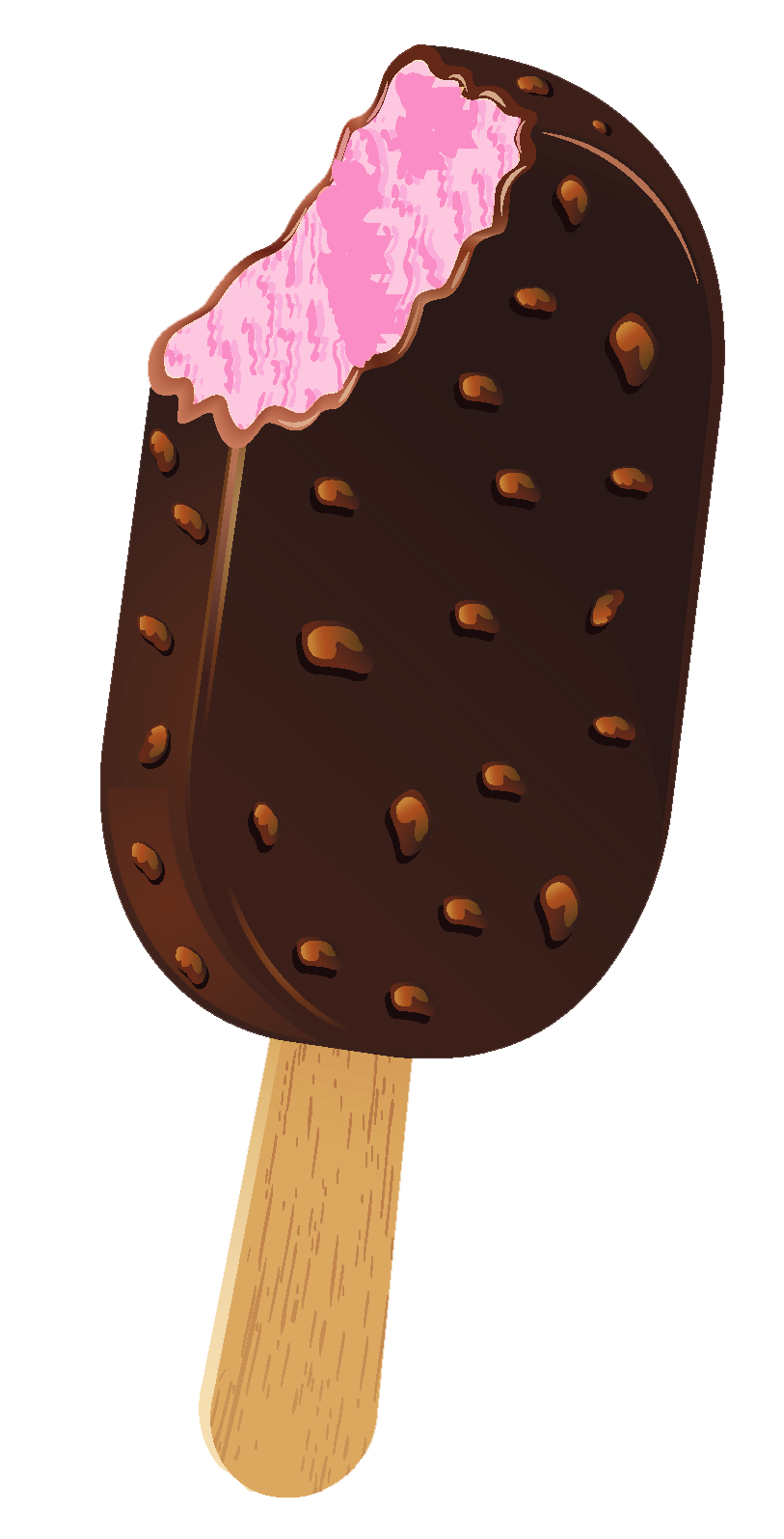 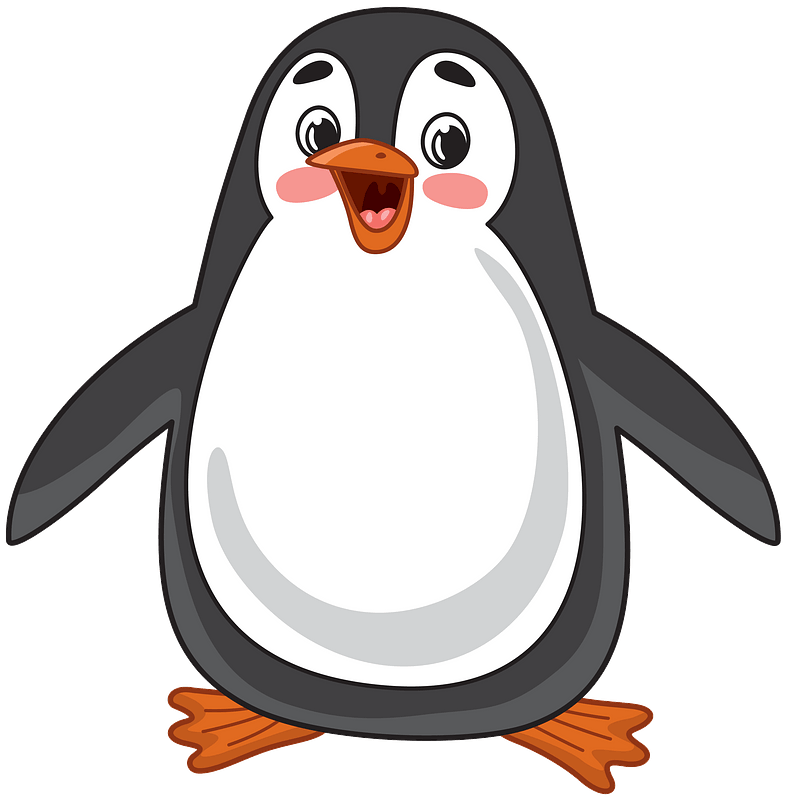 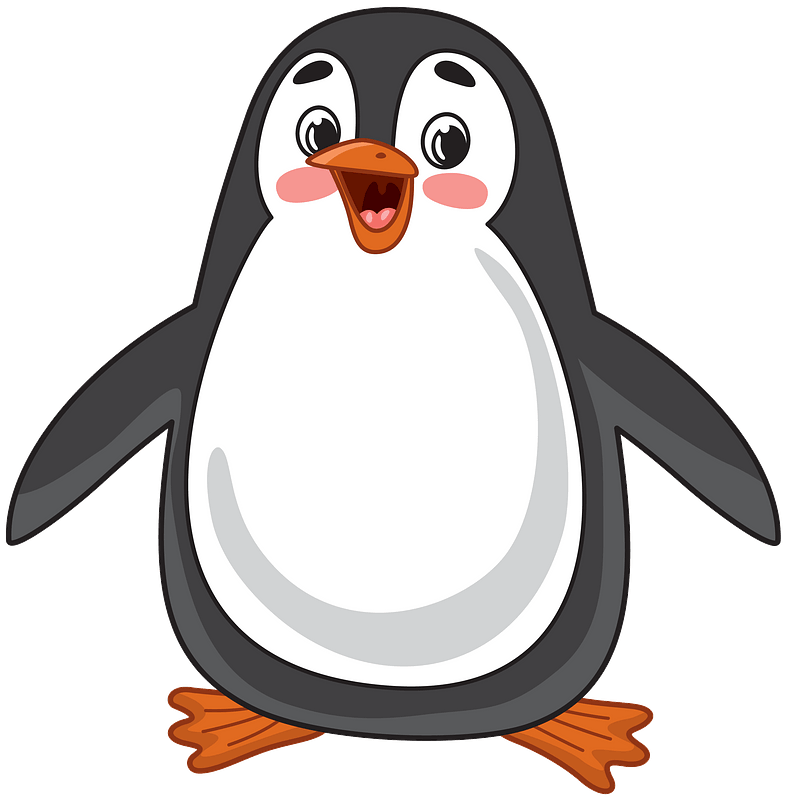 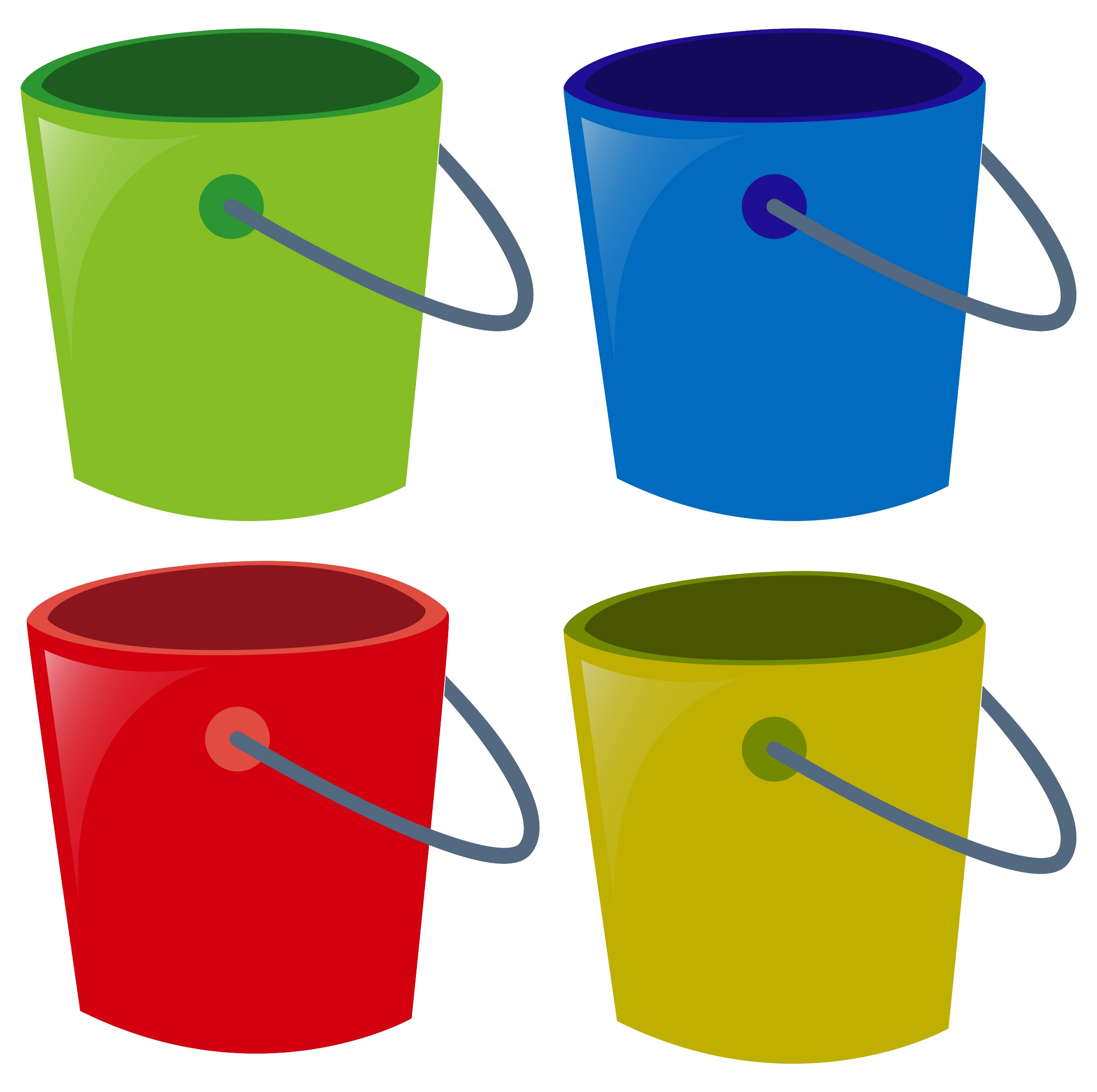 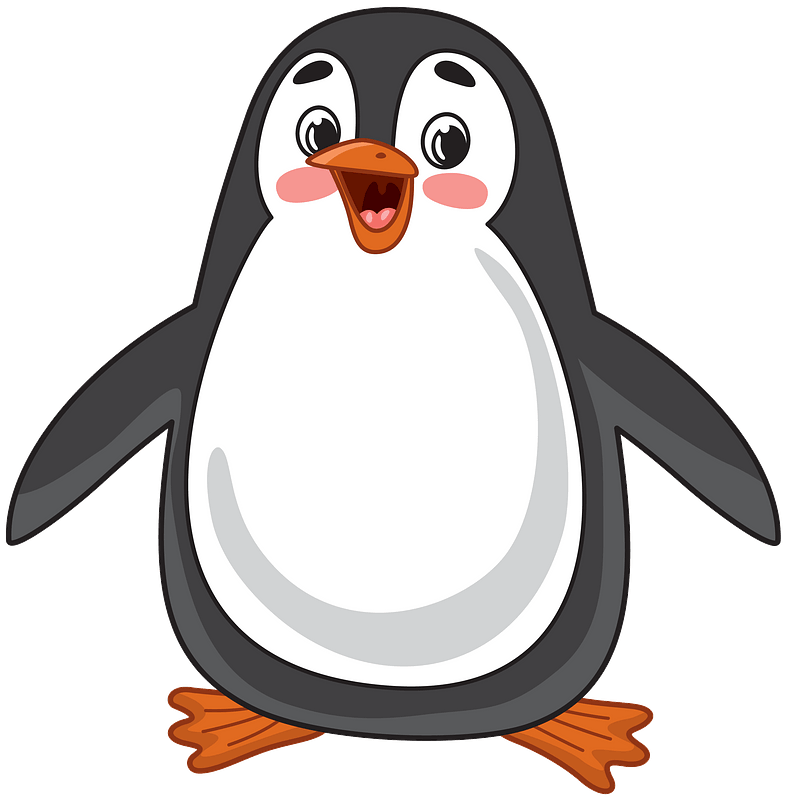 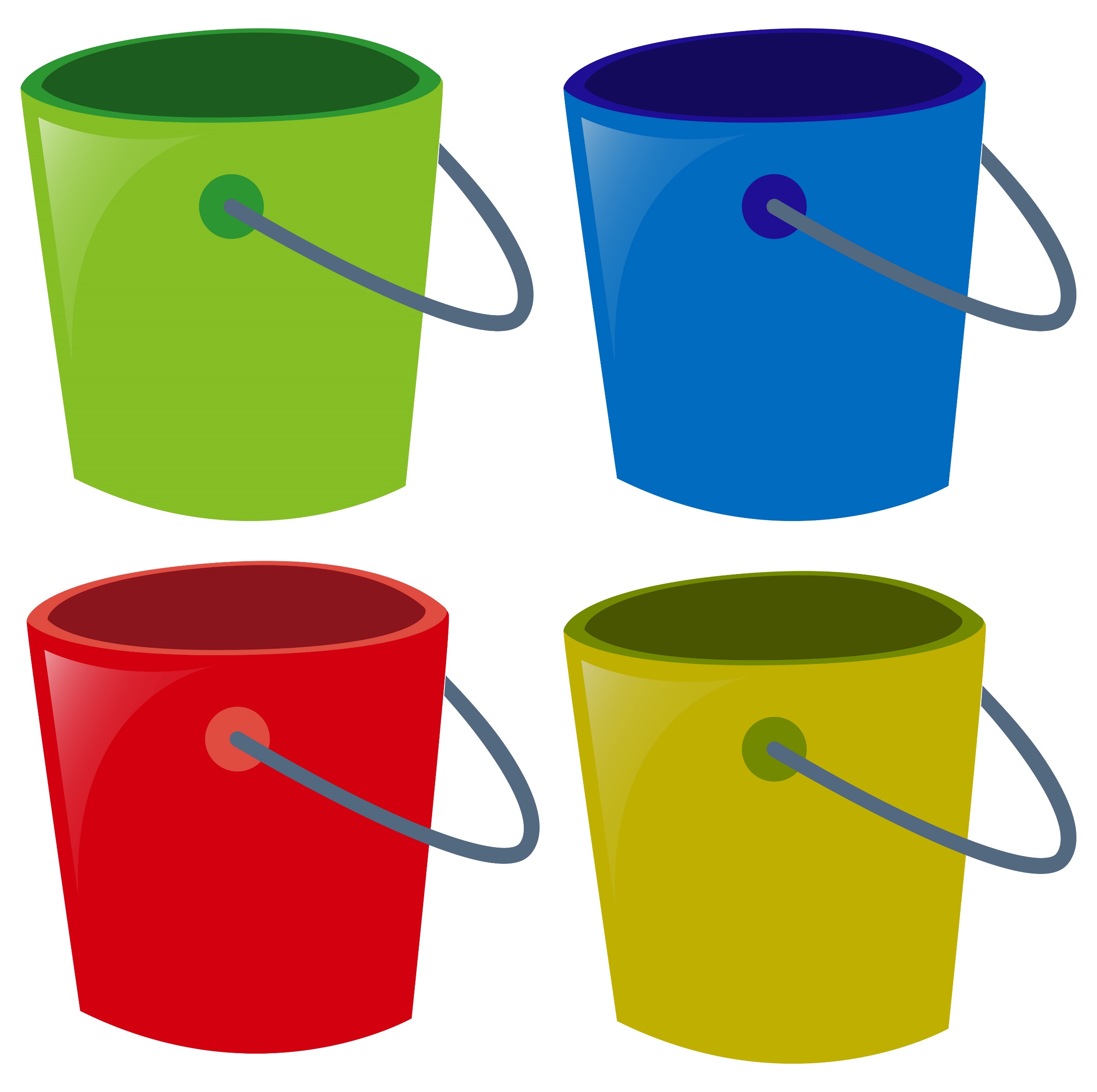 И
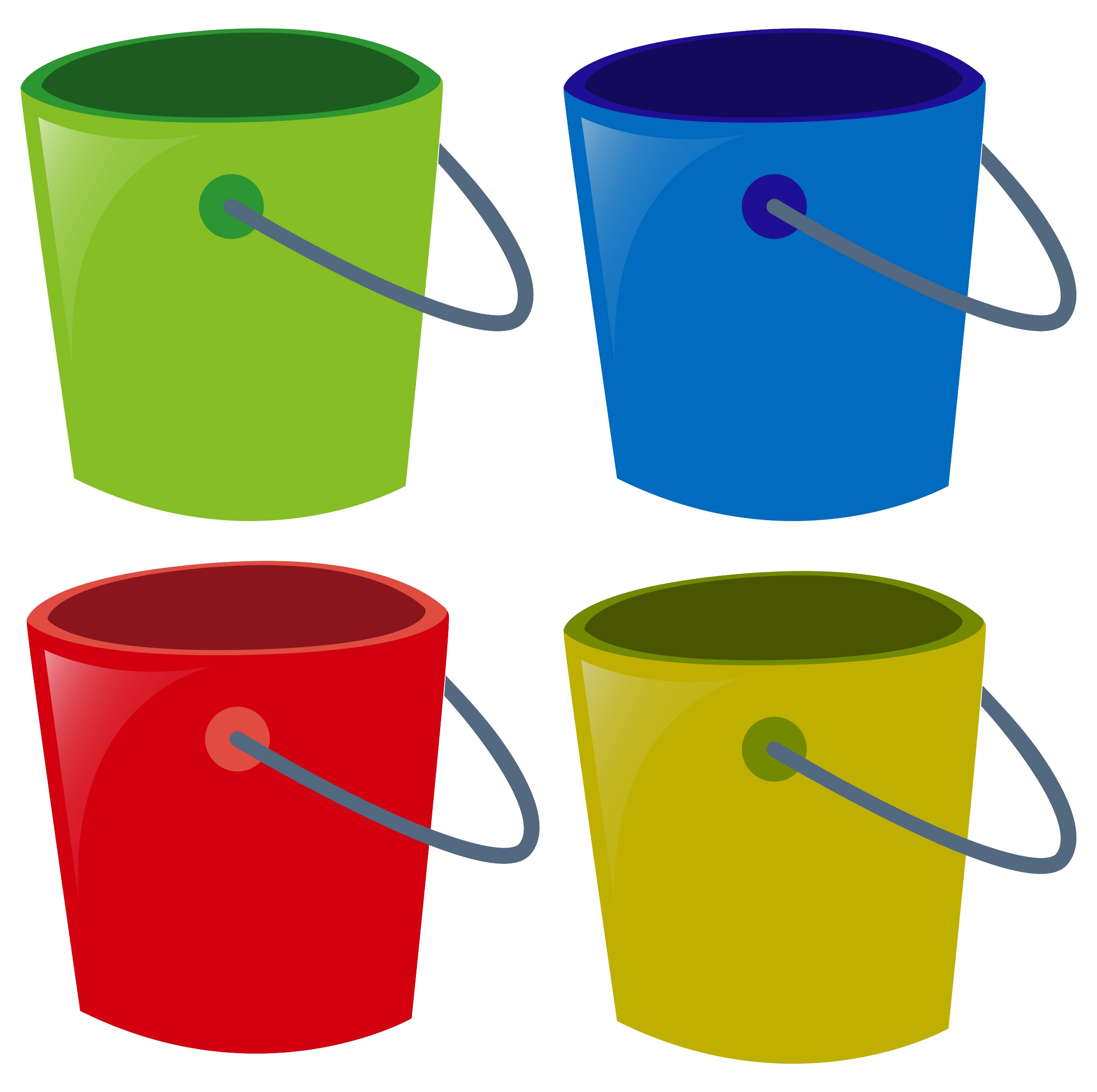 У
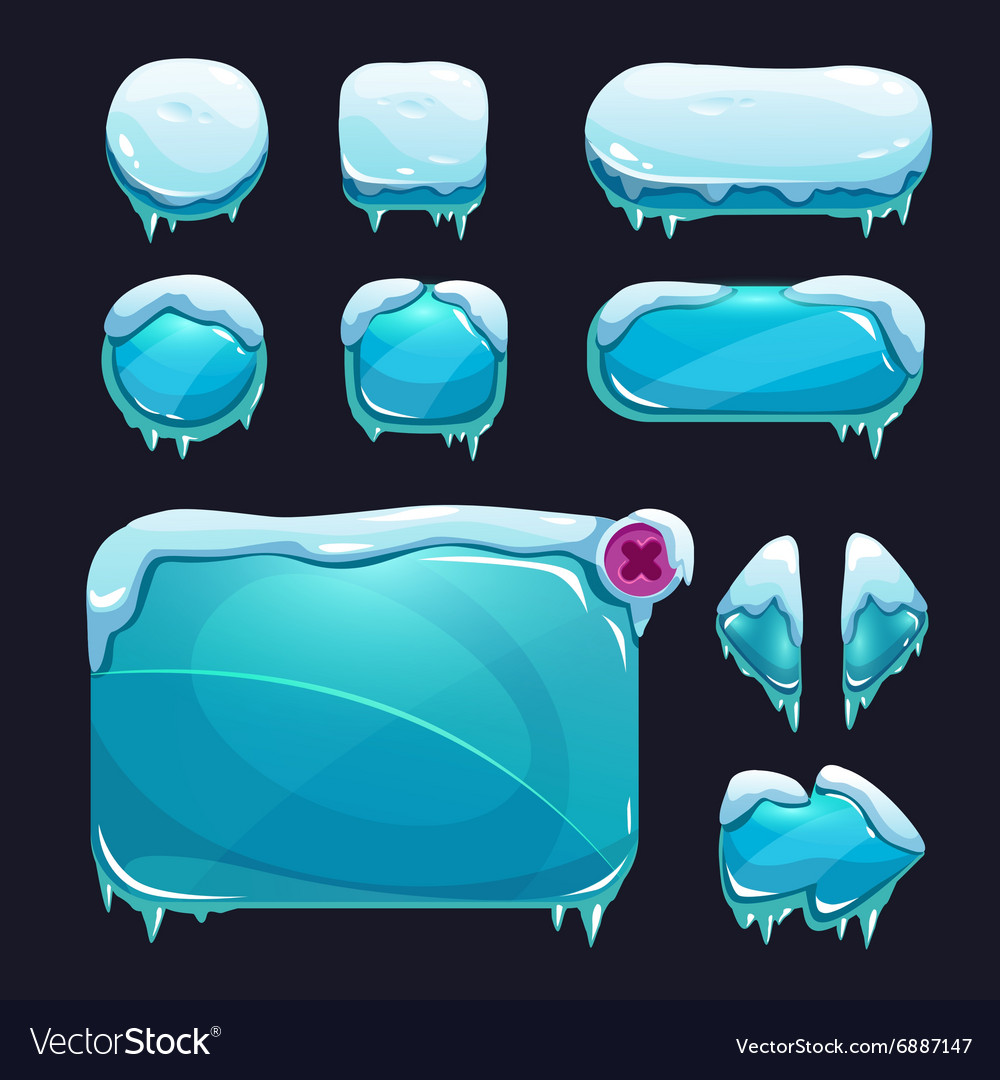 Червякова Жанна https://vk.com/logoped_igry
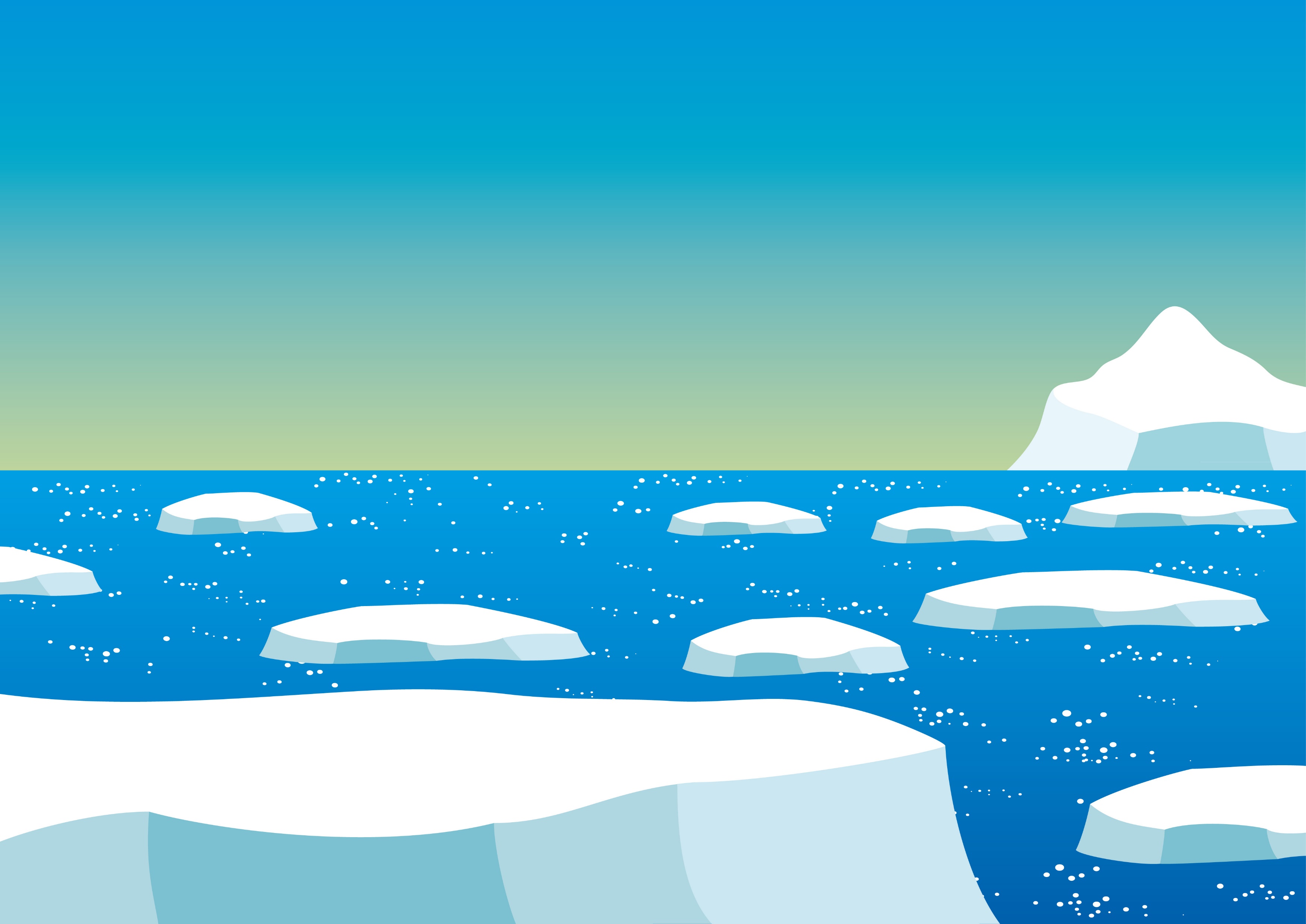 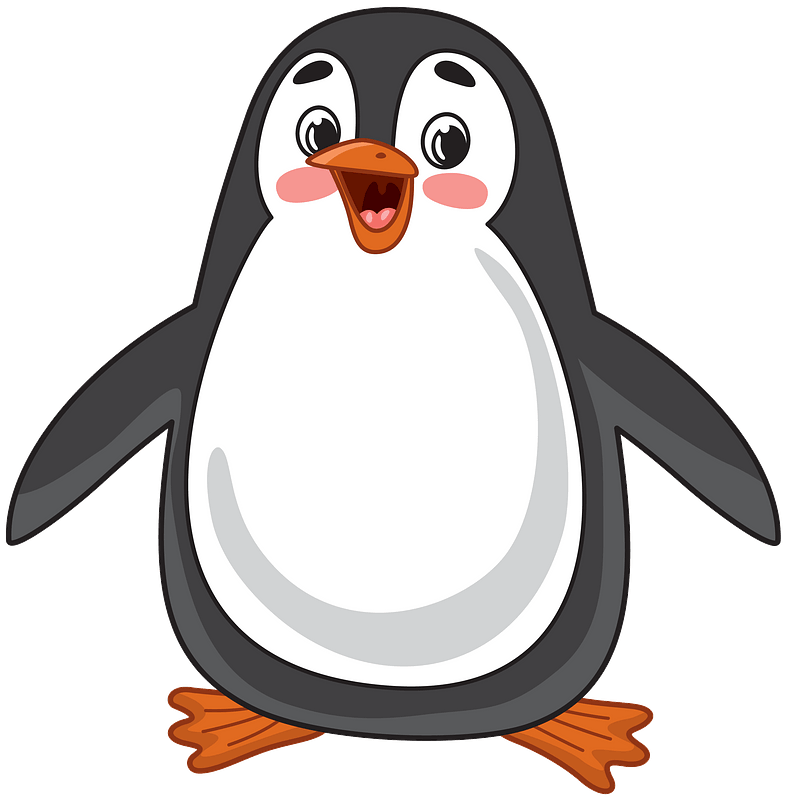 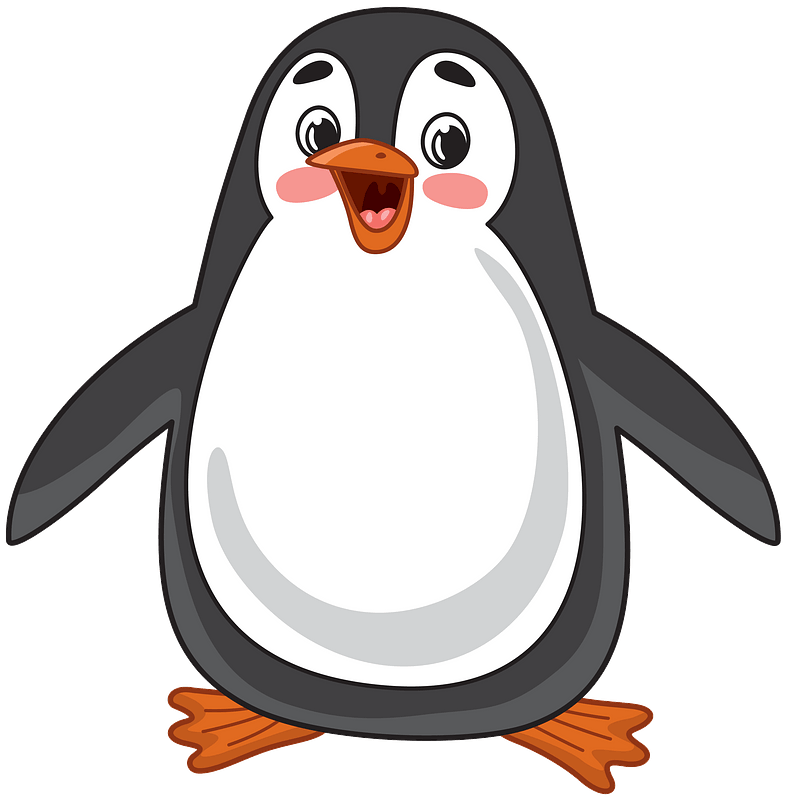 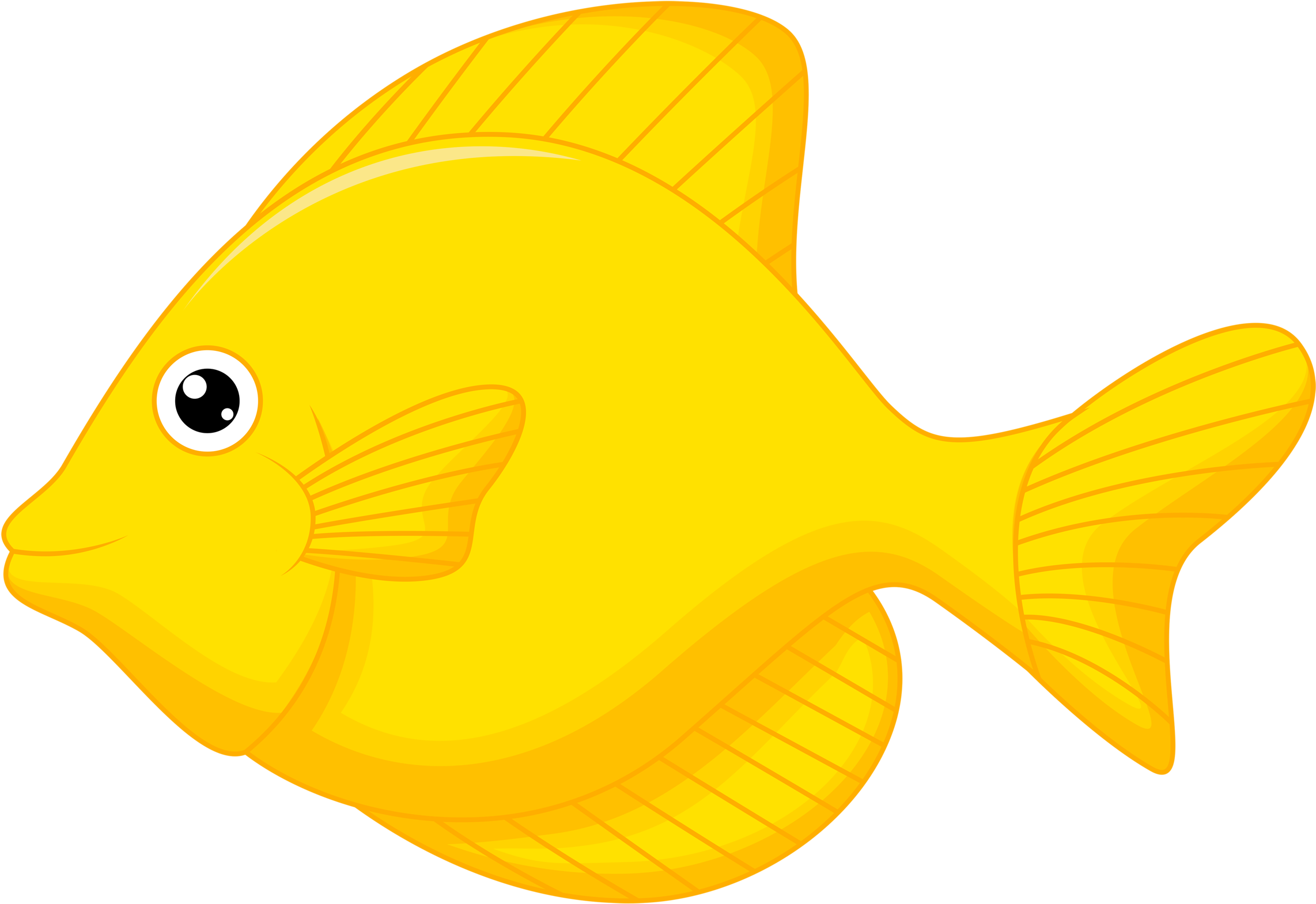 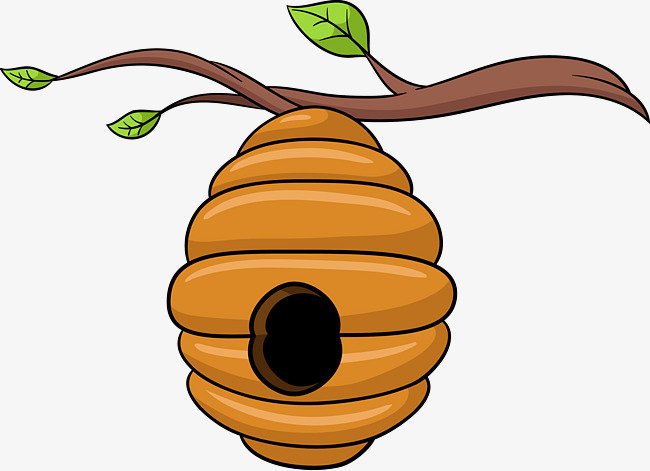 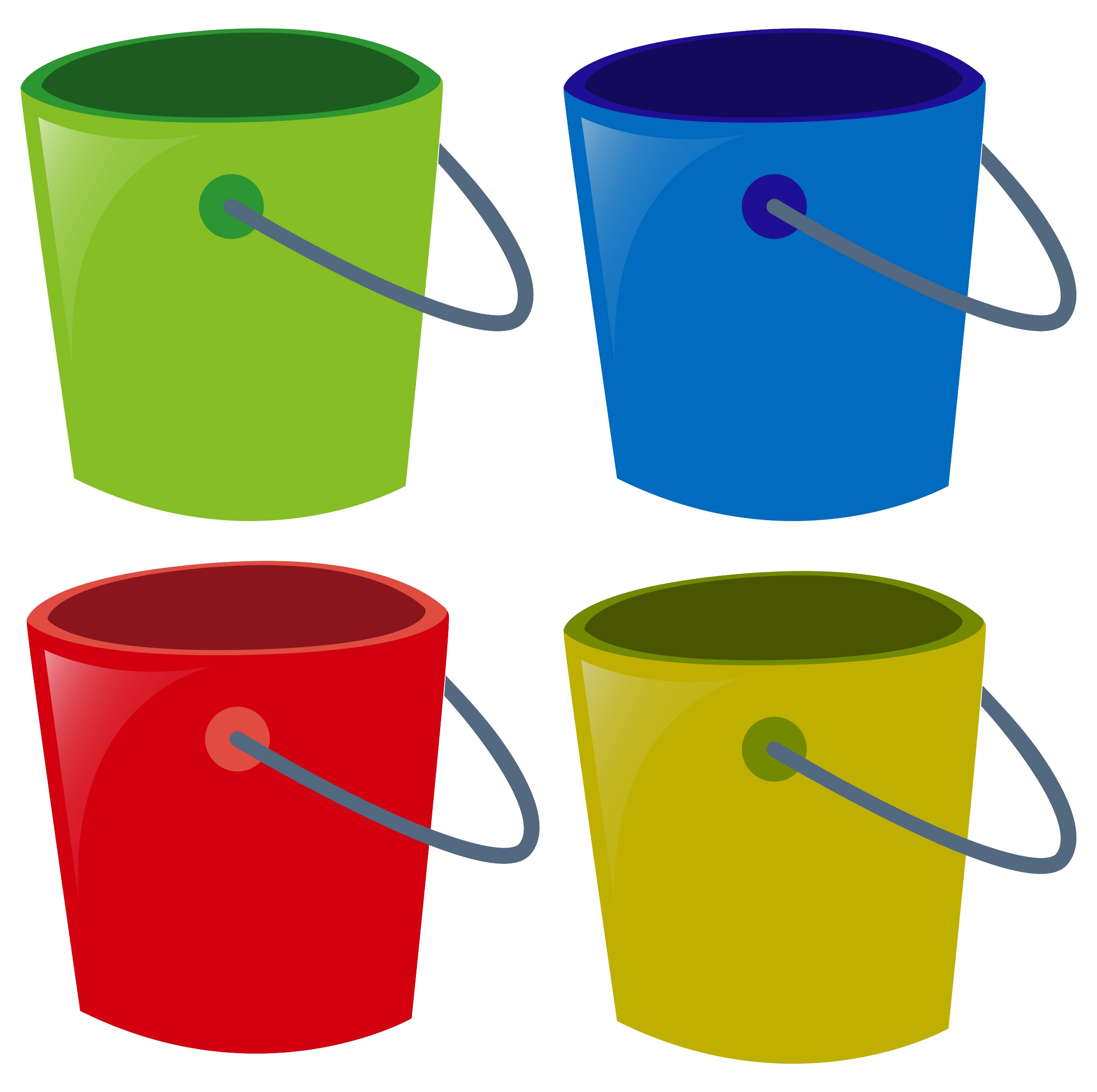 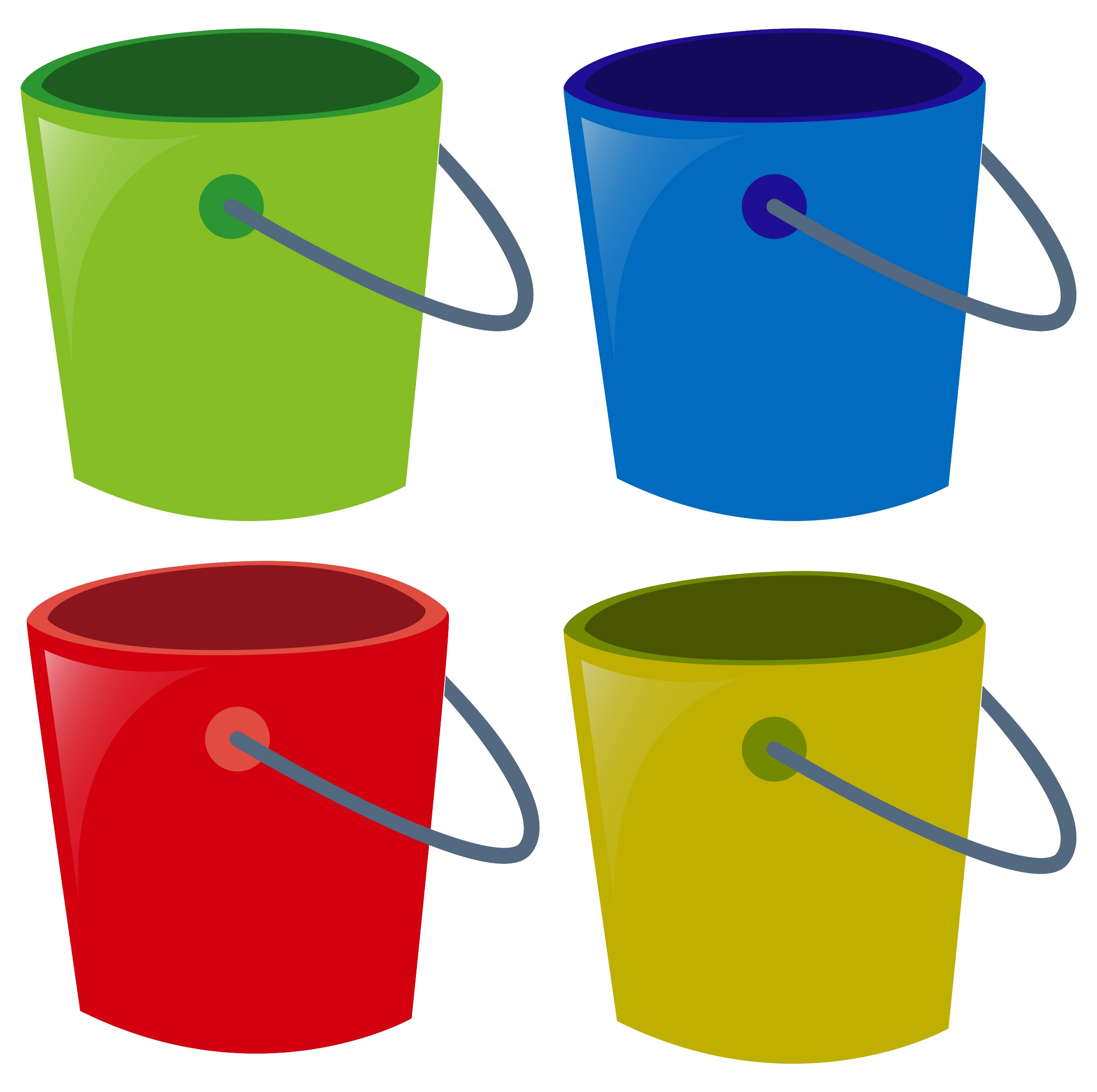 А
О
Э
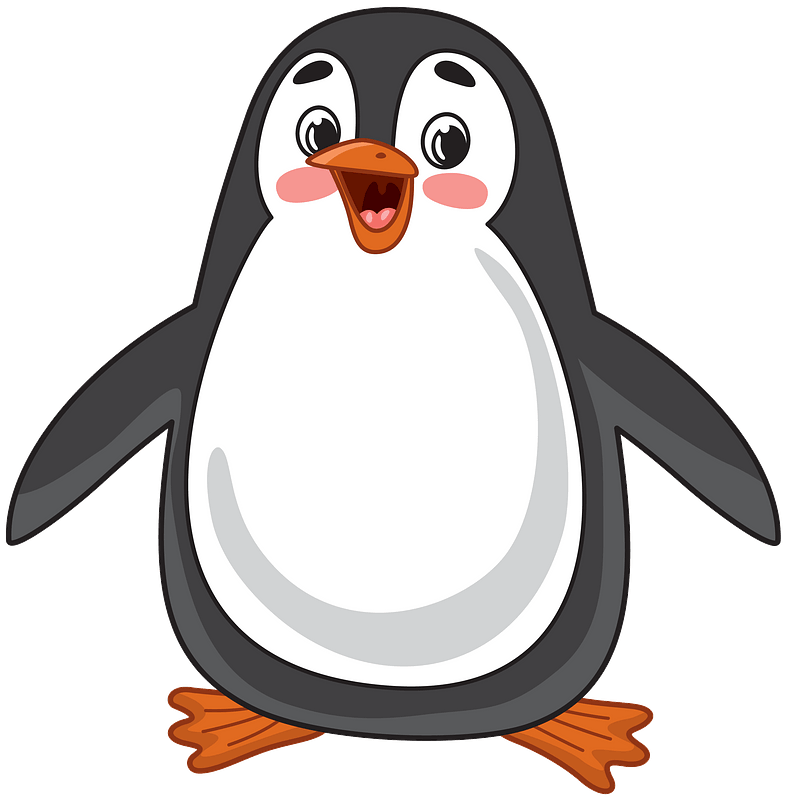 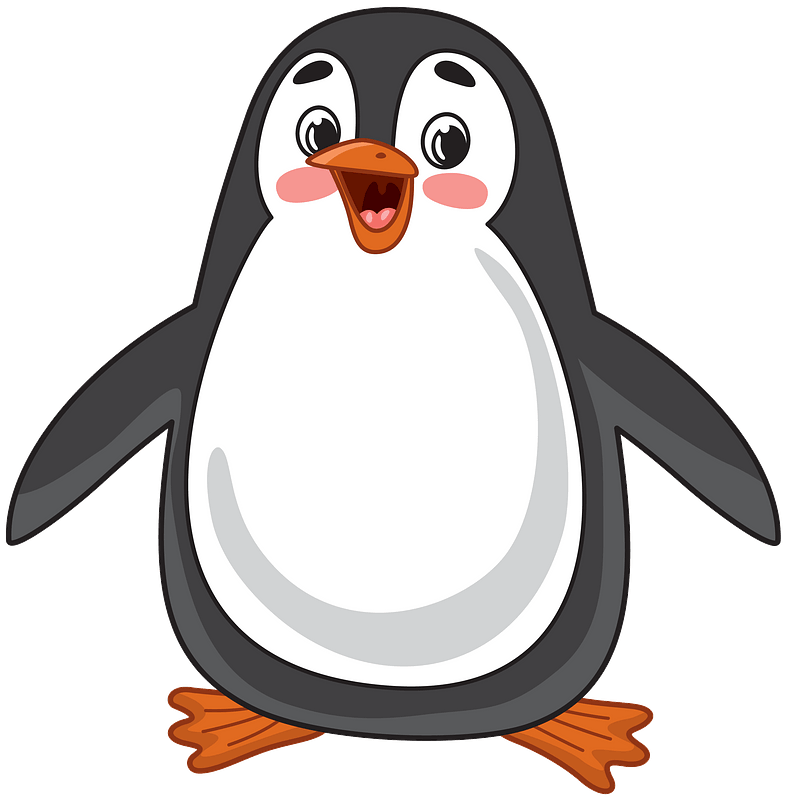 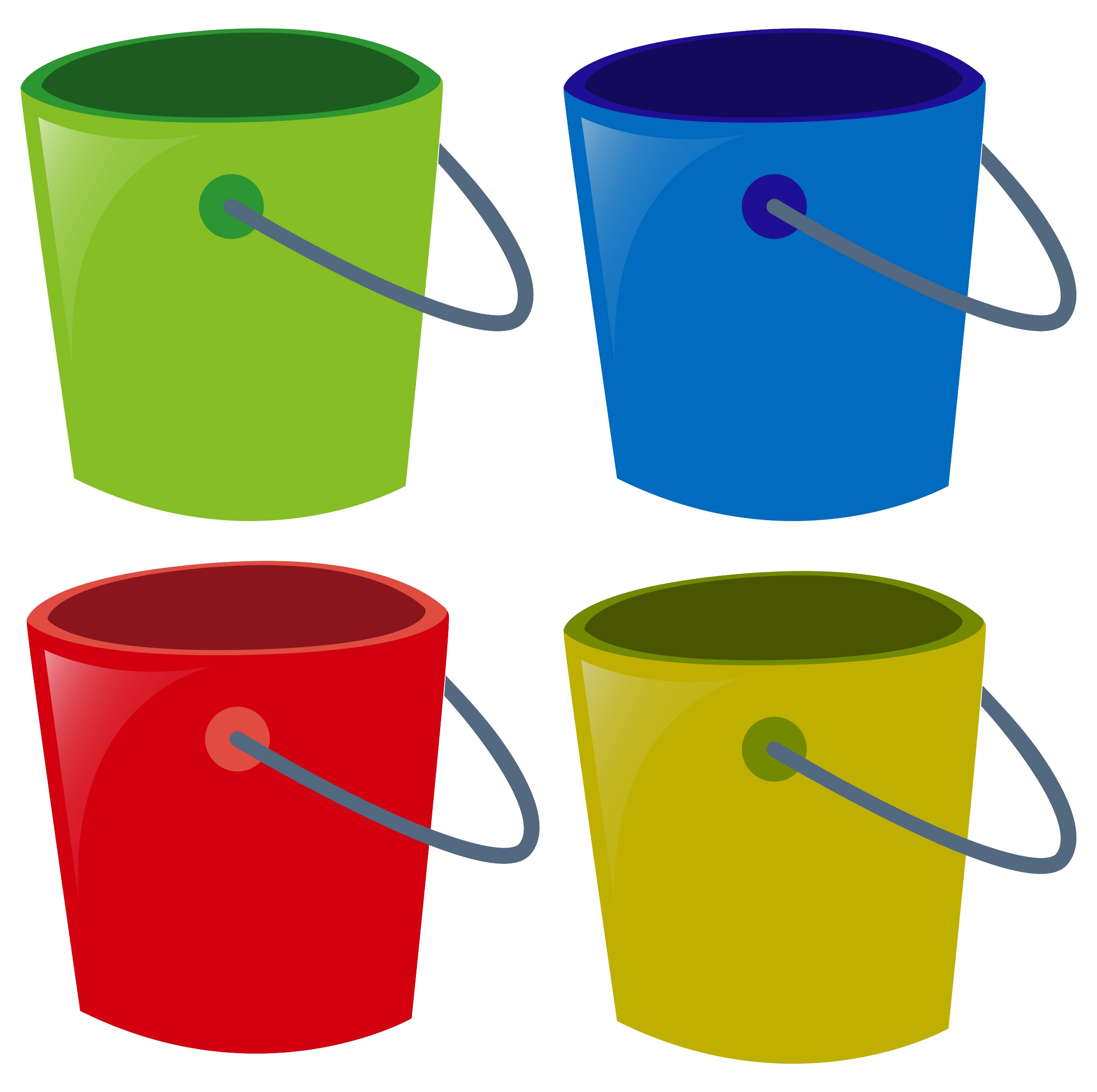 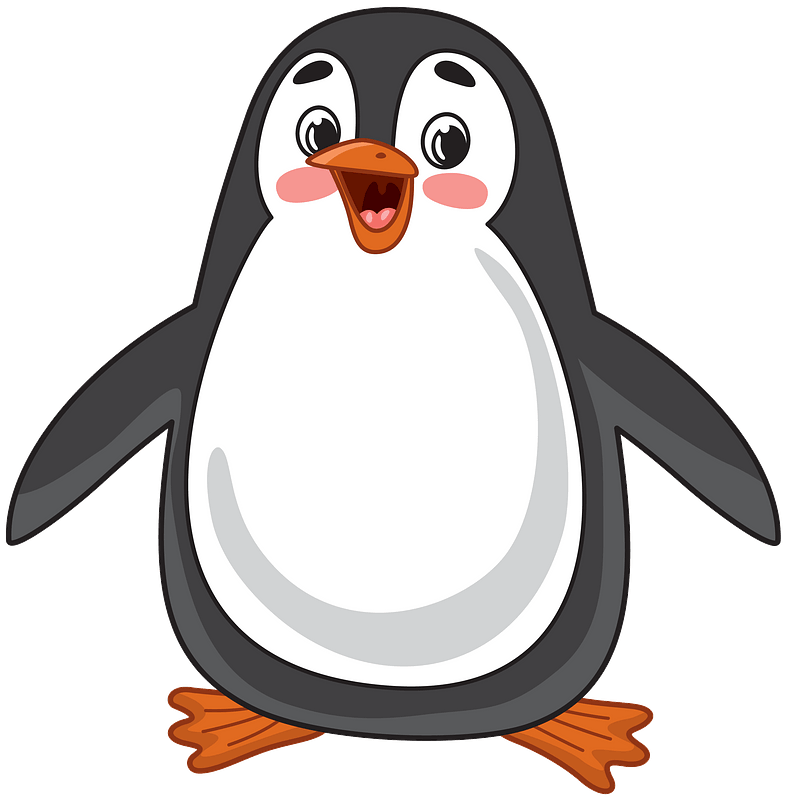 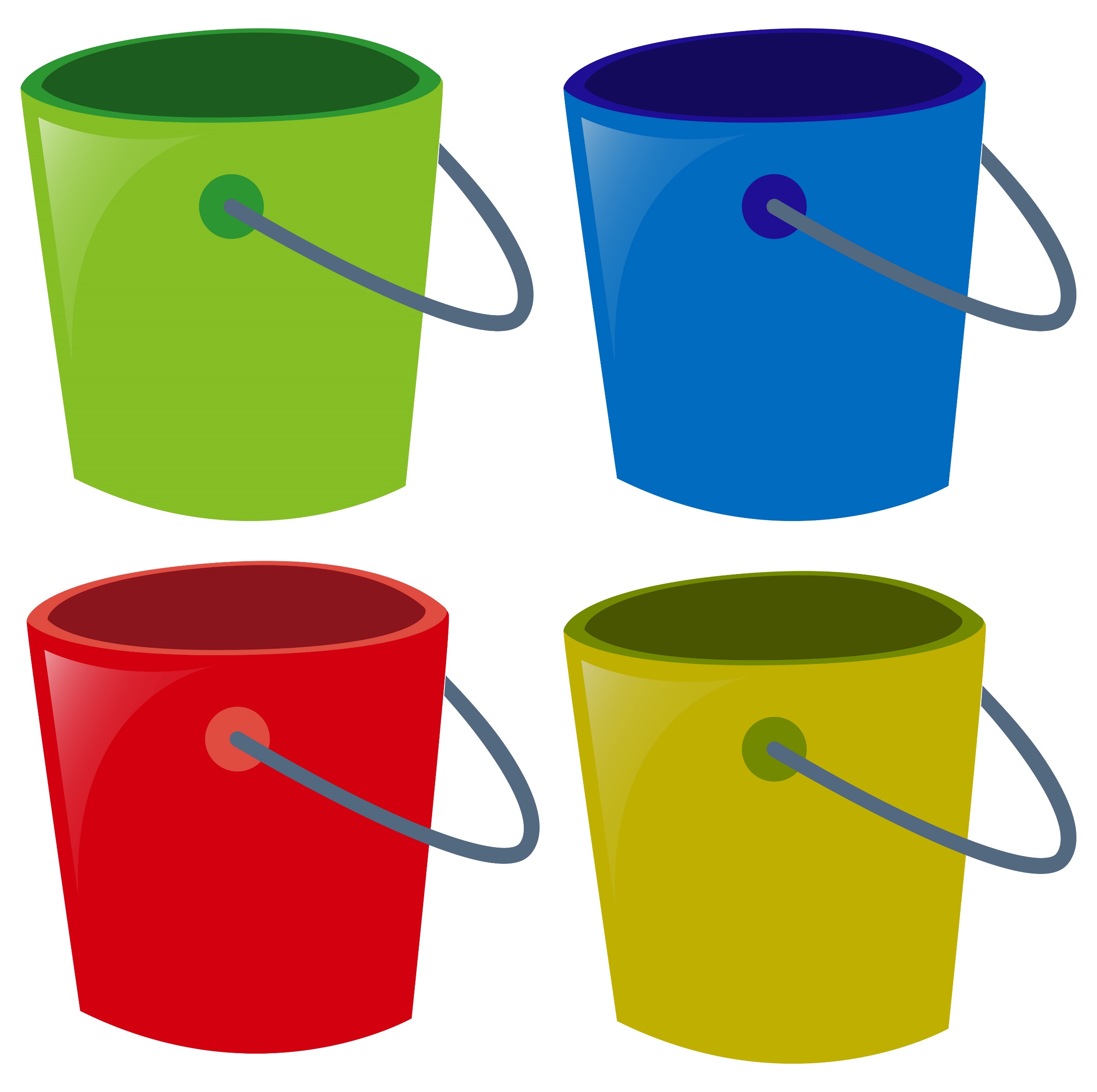 И
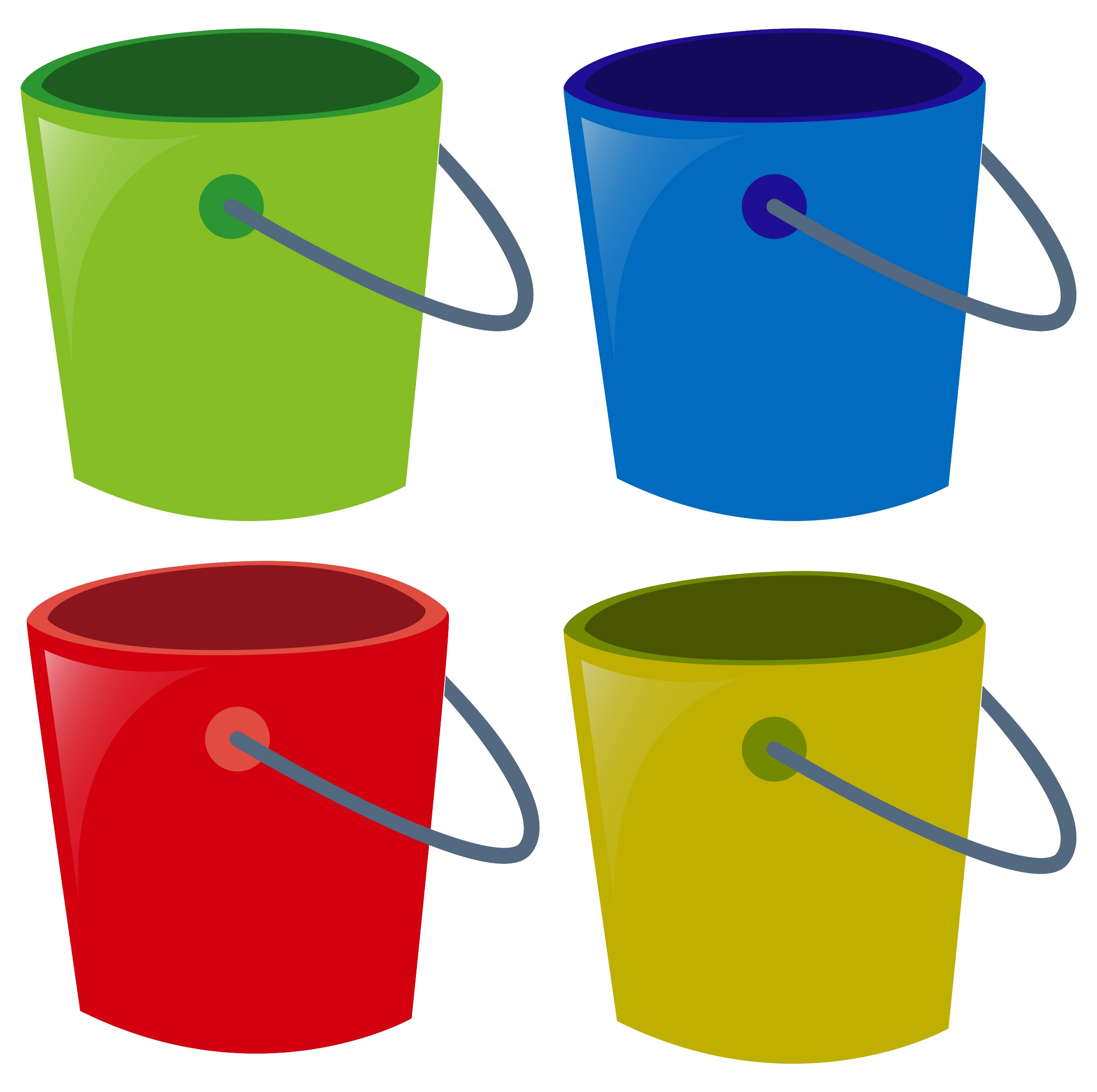 У
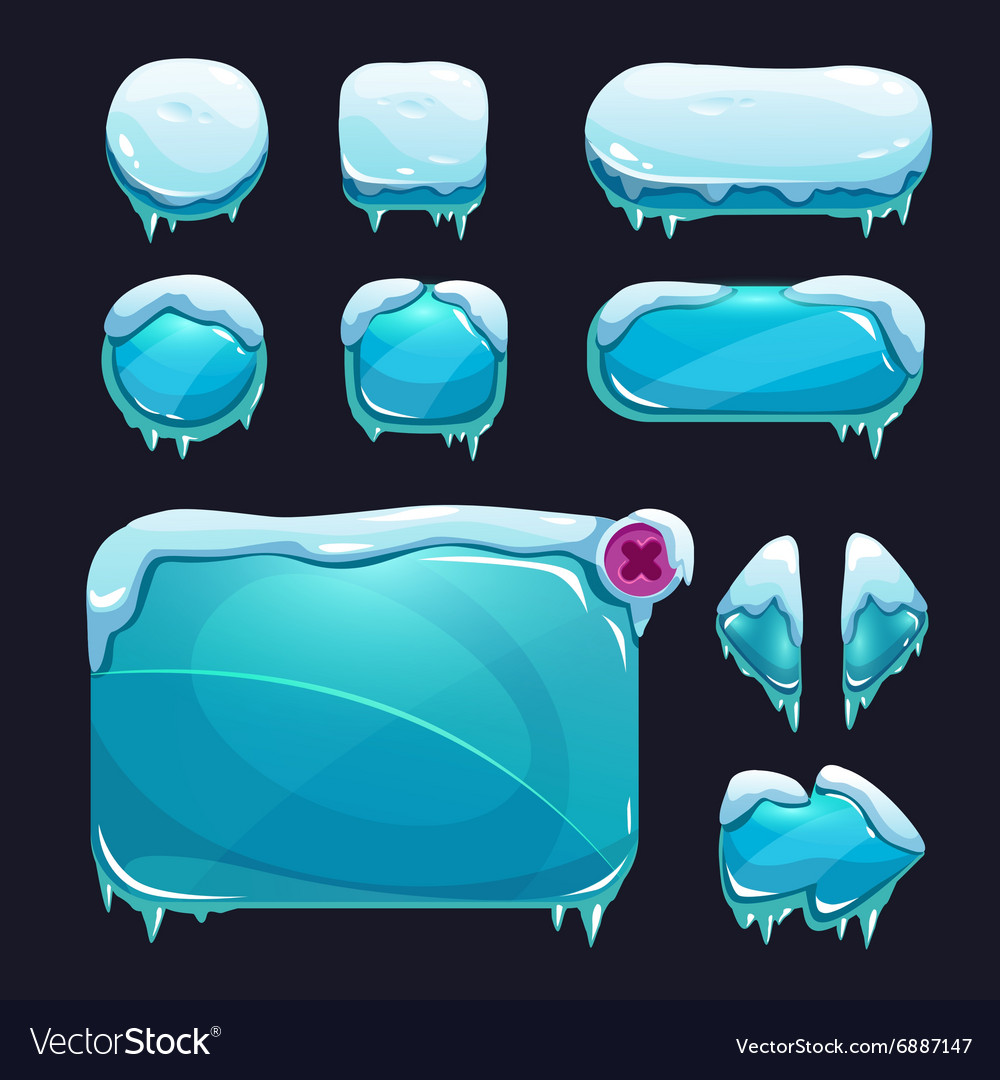 Червякова Жанна https://vk.com/logoped_igry
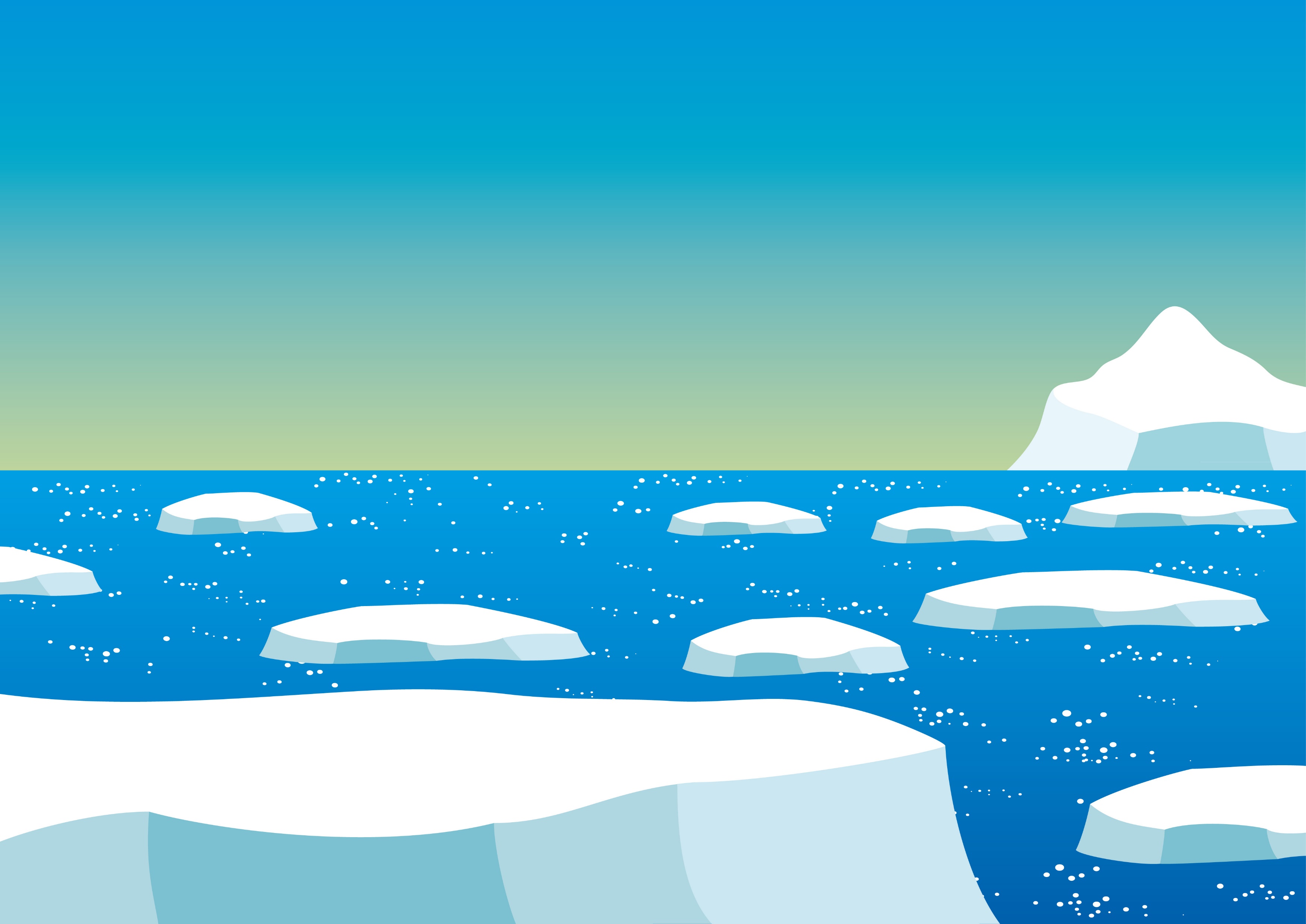 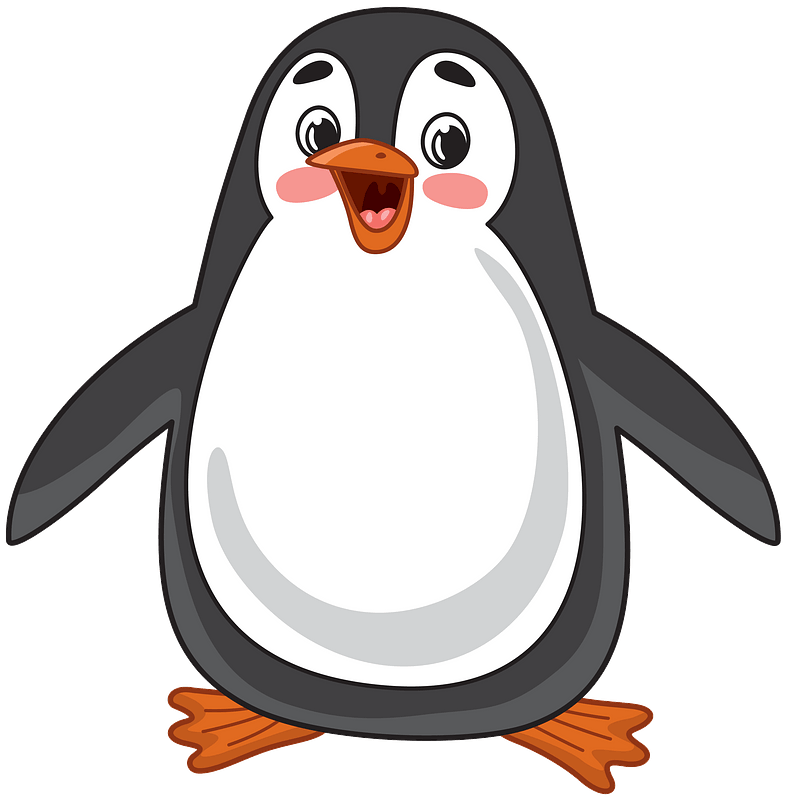 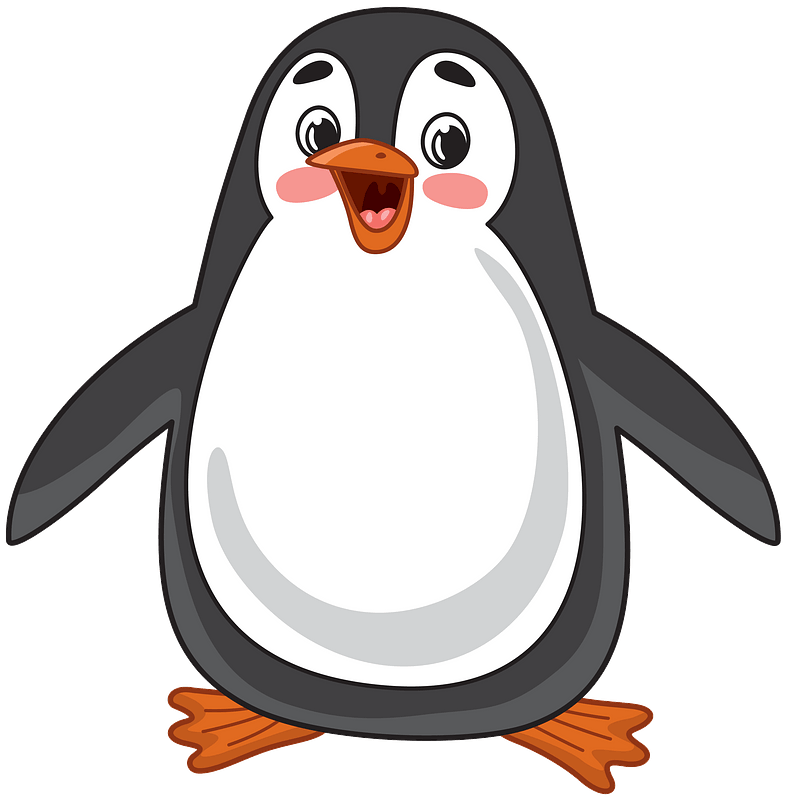 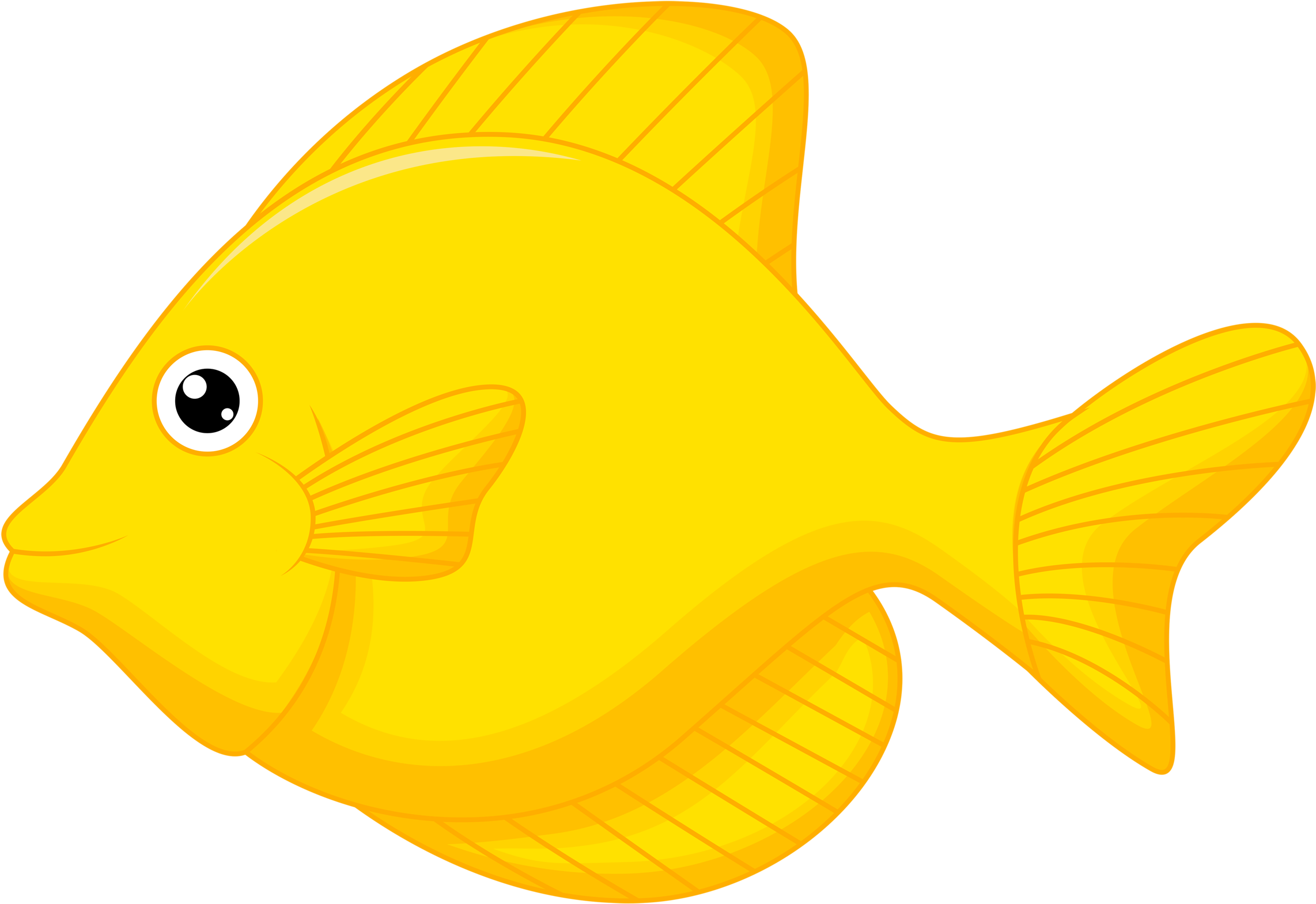 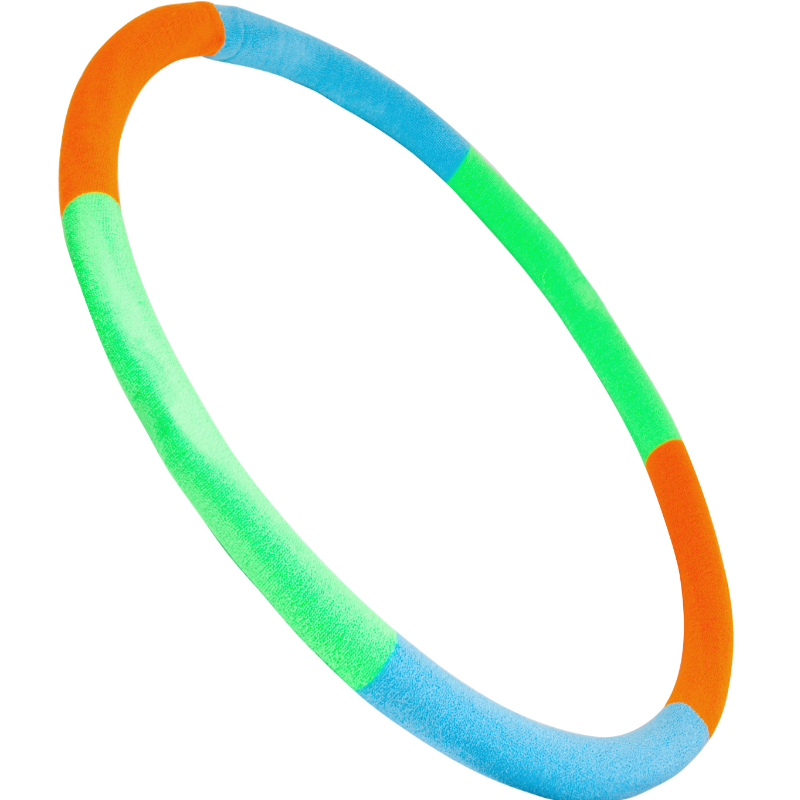 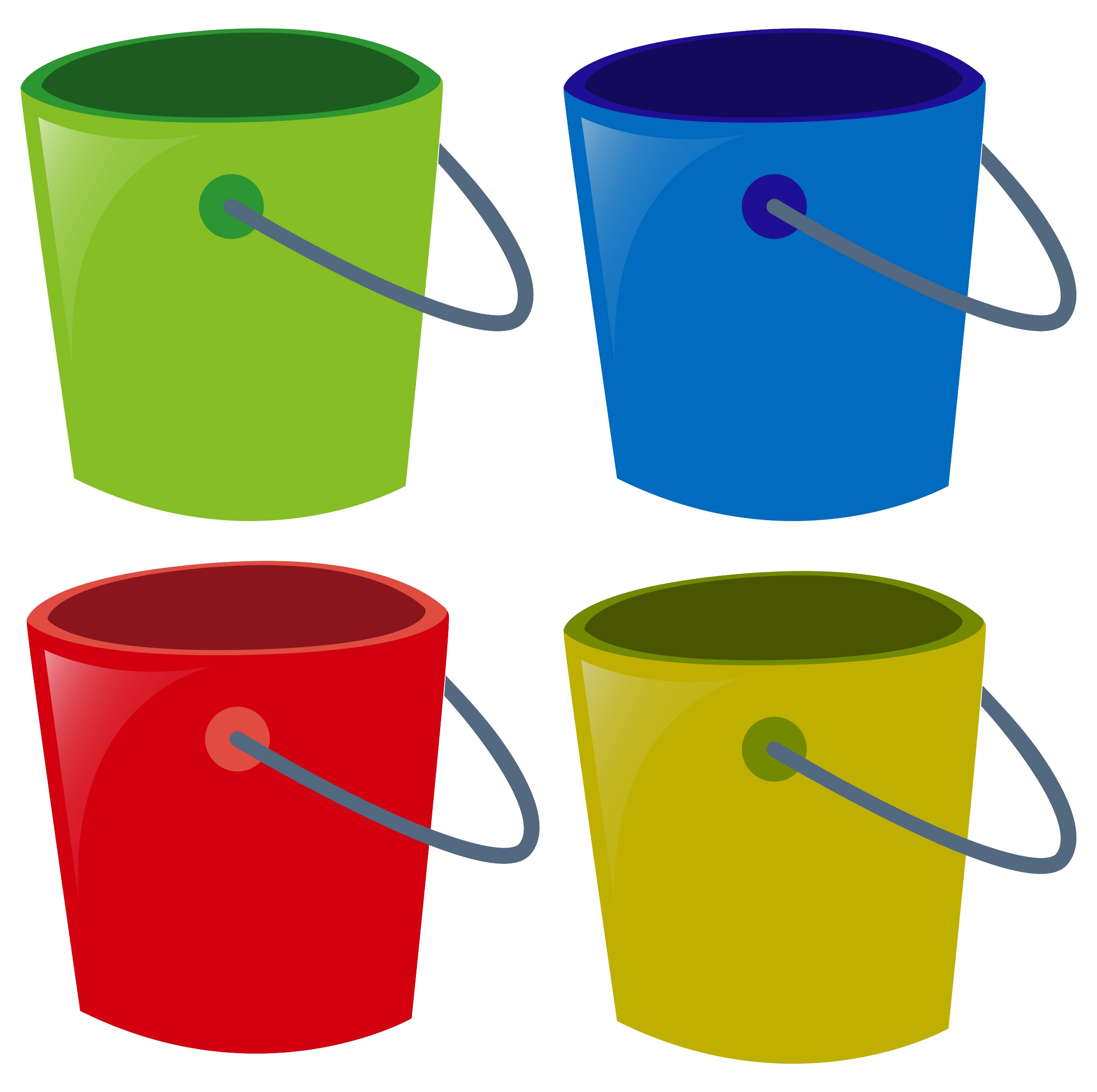 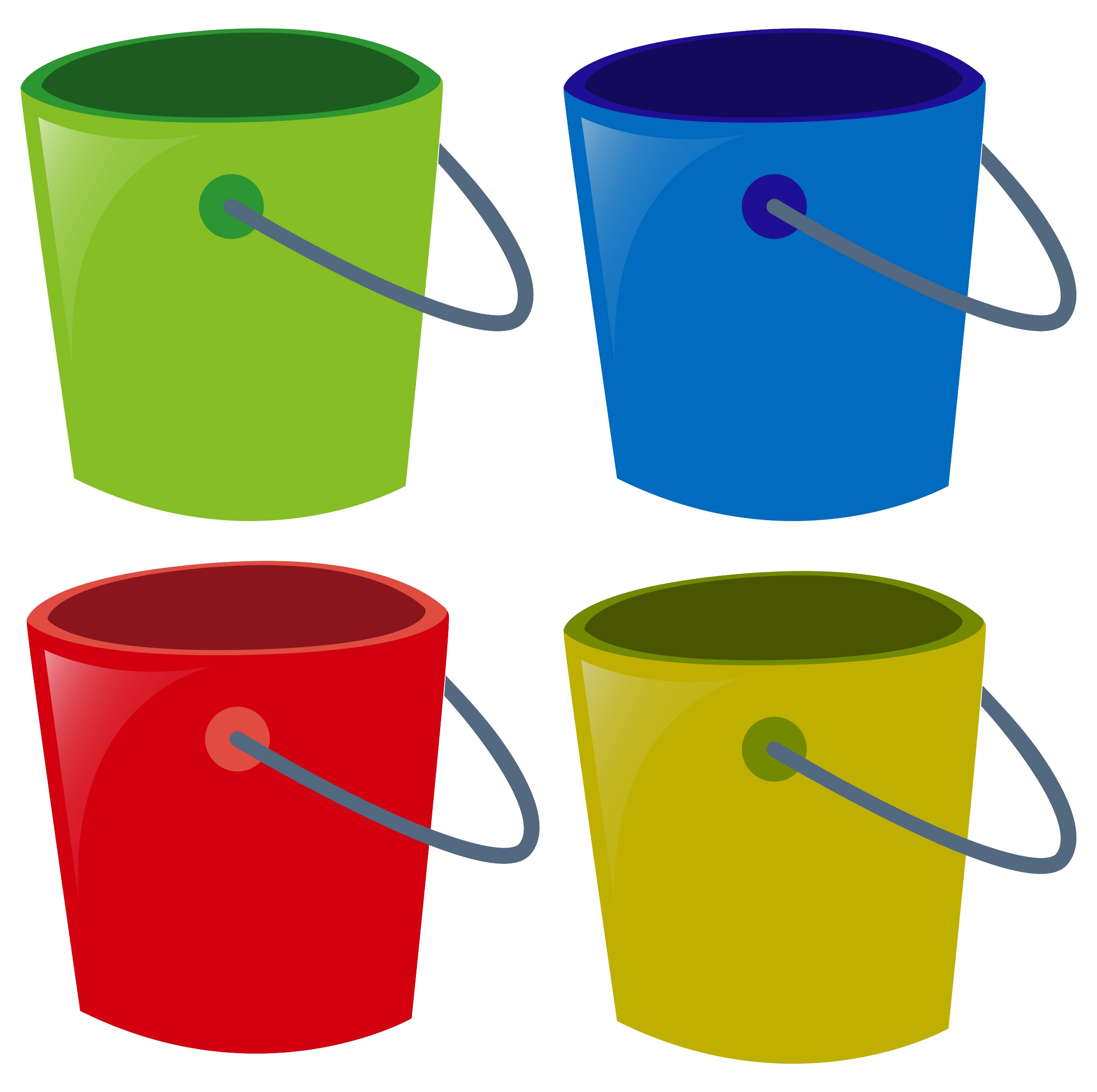 А
О
Э
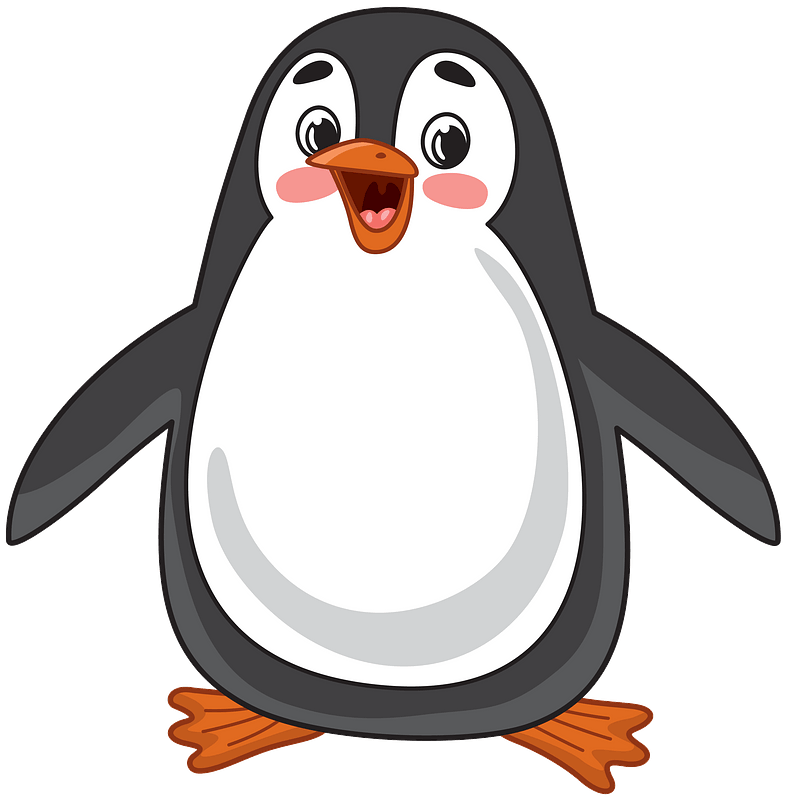 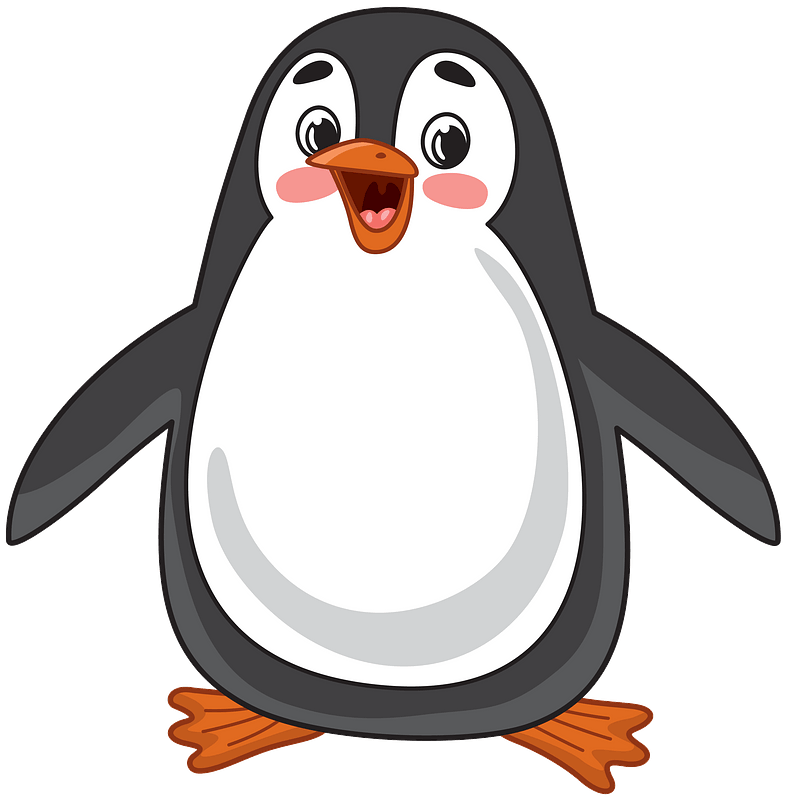 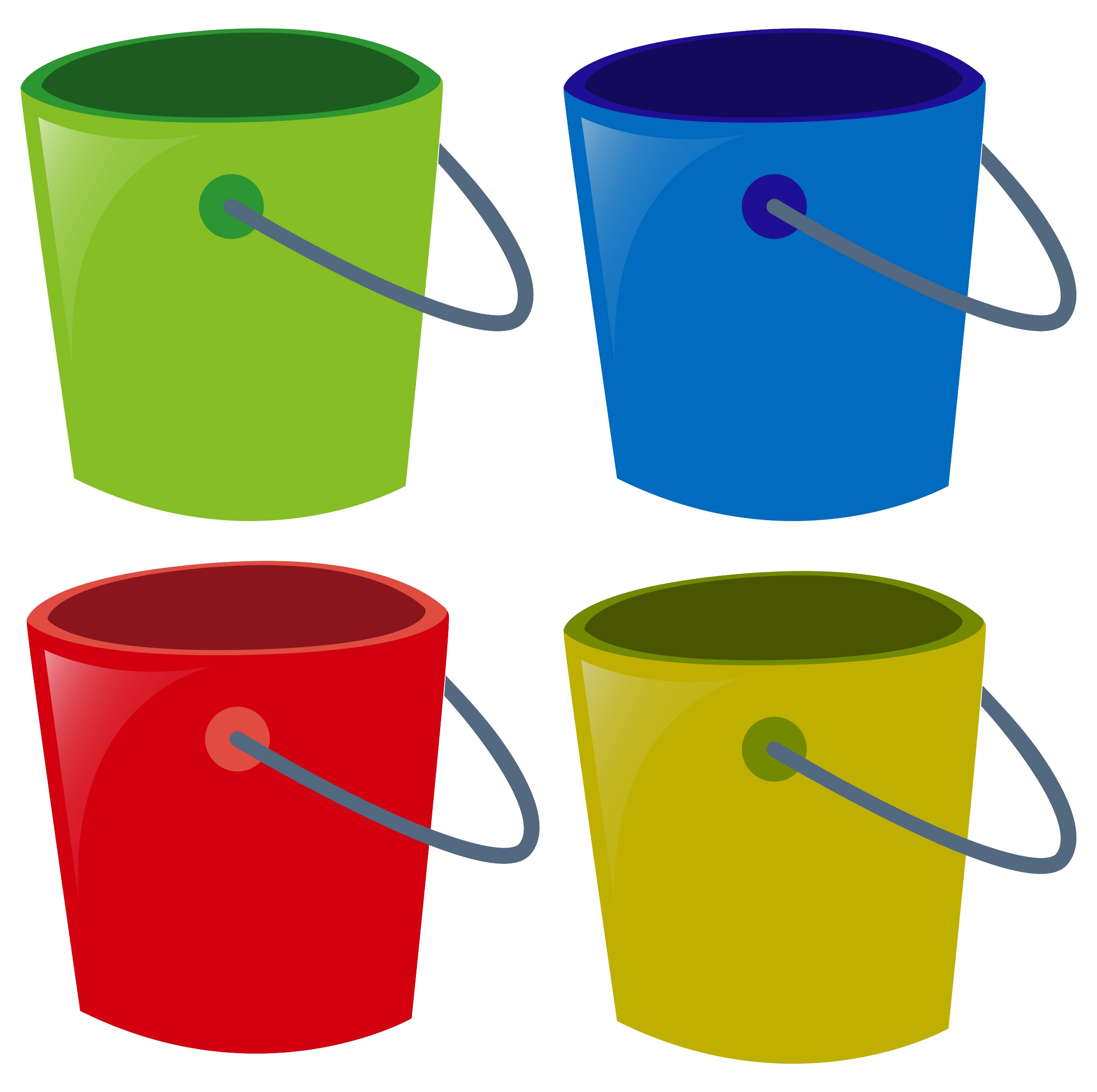 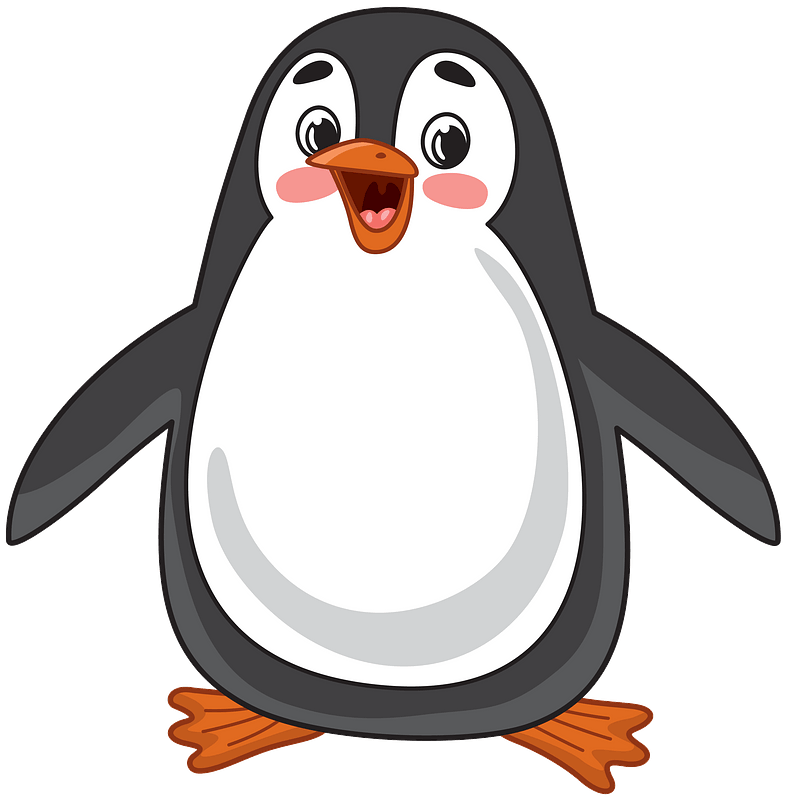 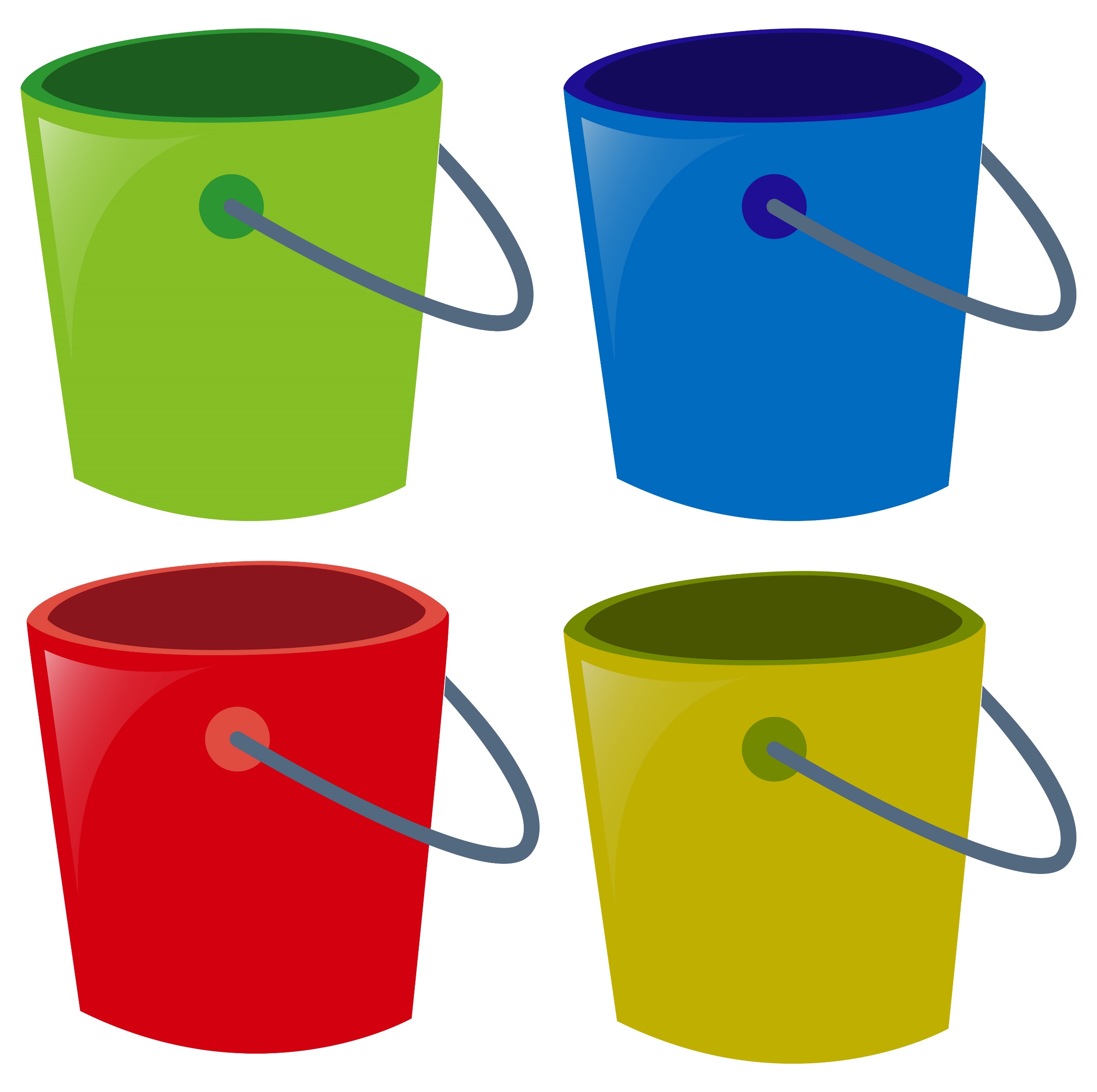 И
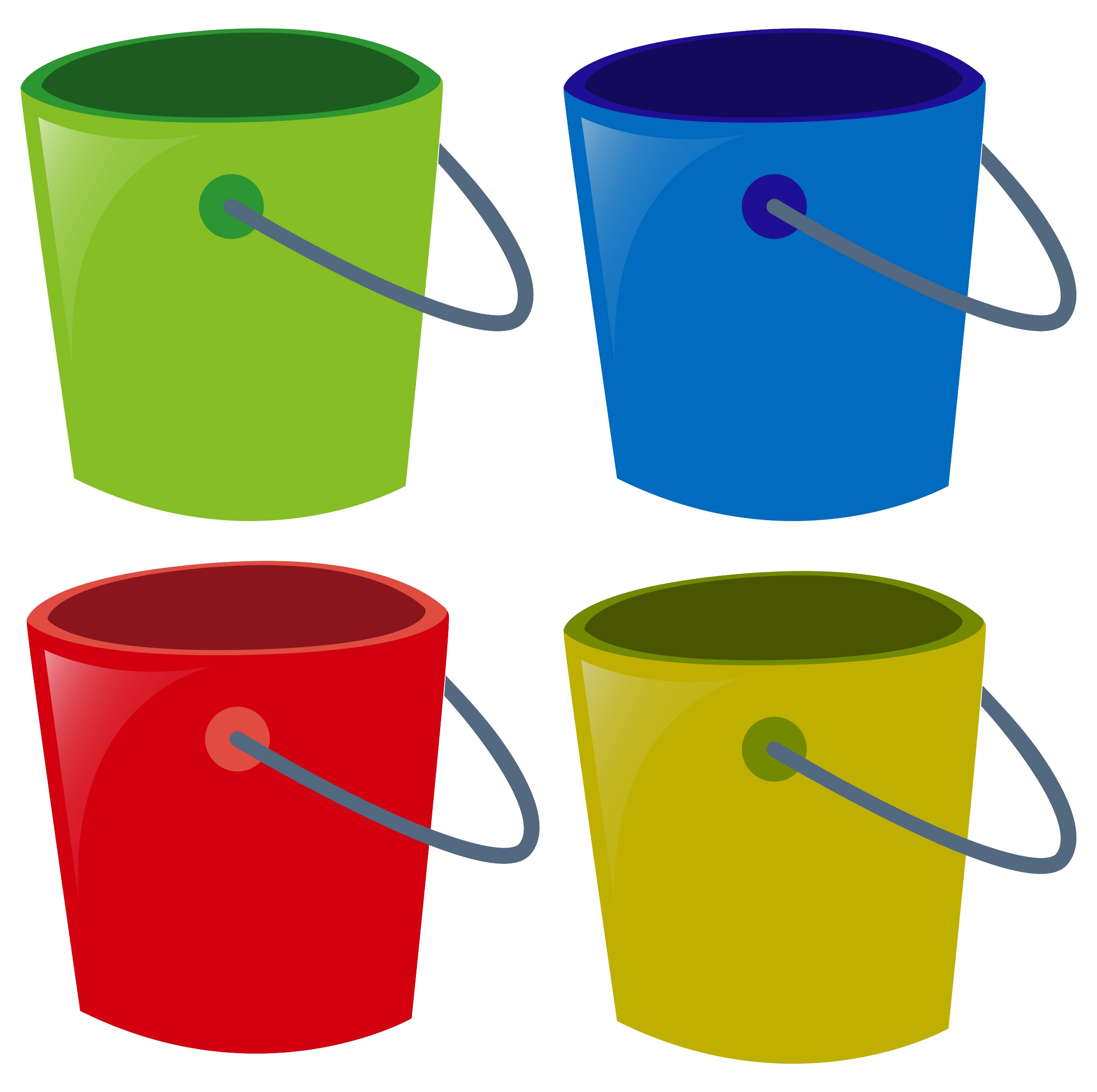 У
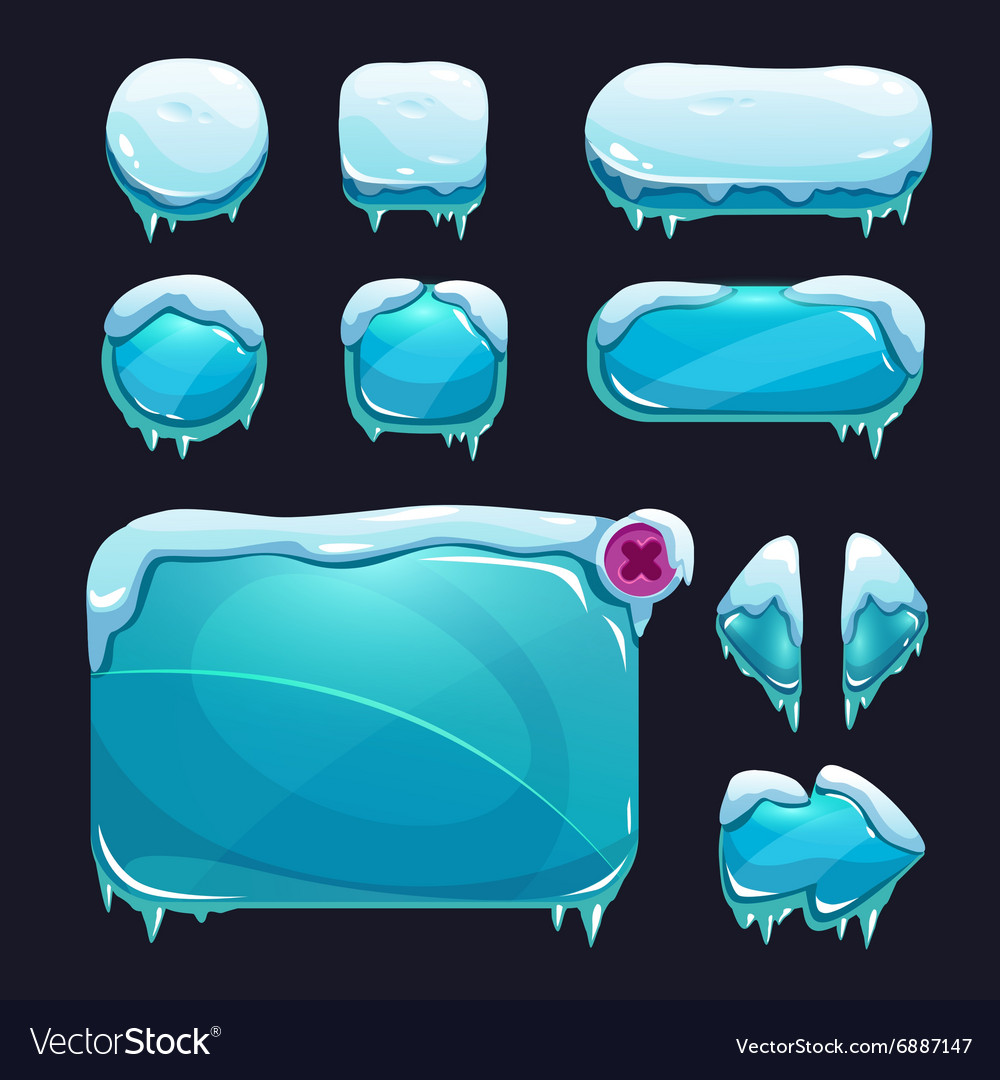 Червякова Жанна https://vk.com/logoped_igry
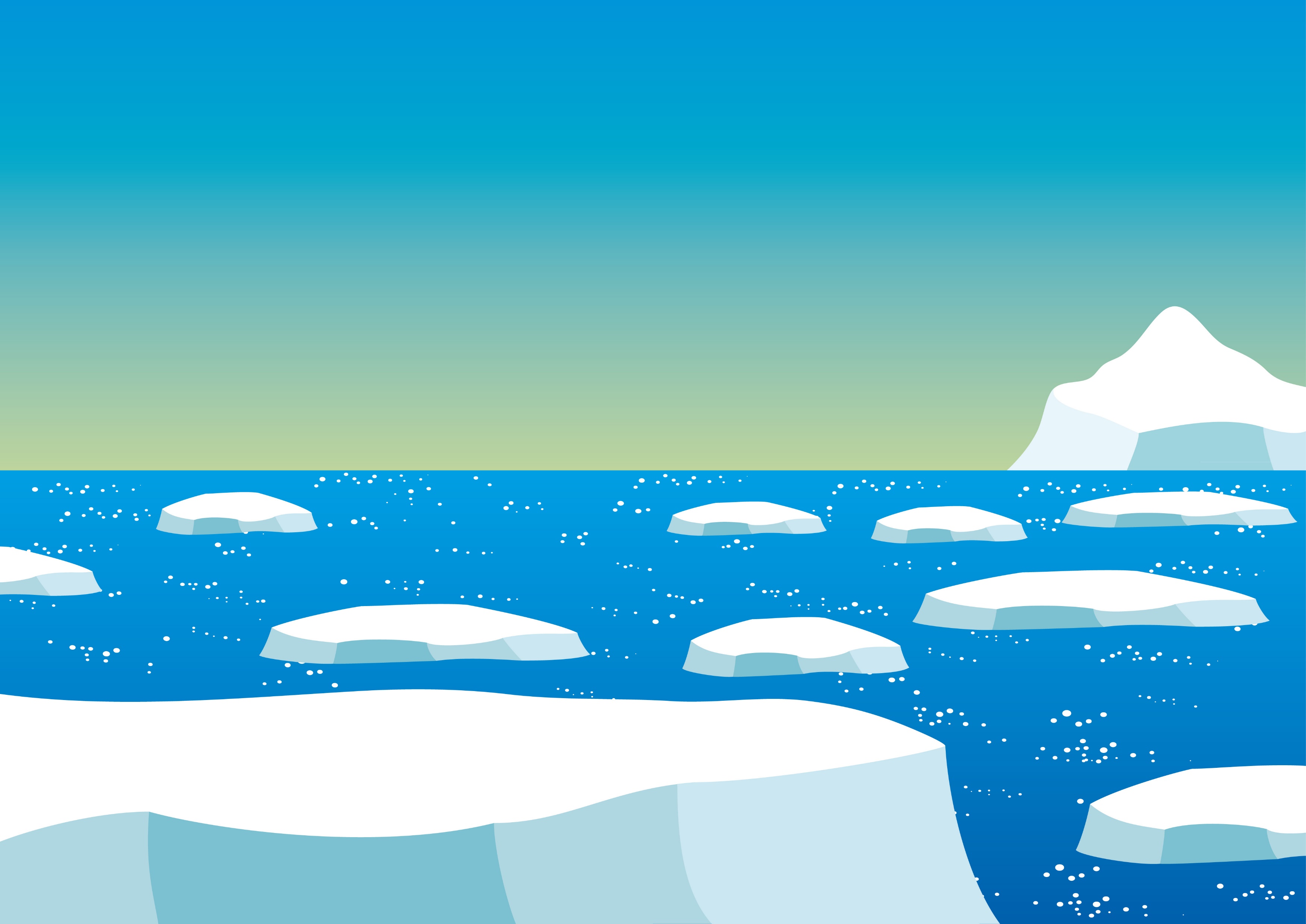 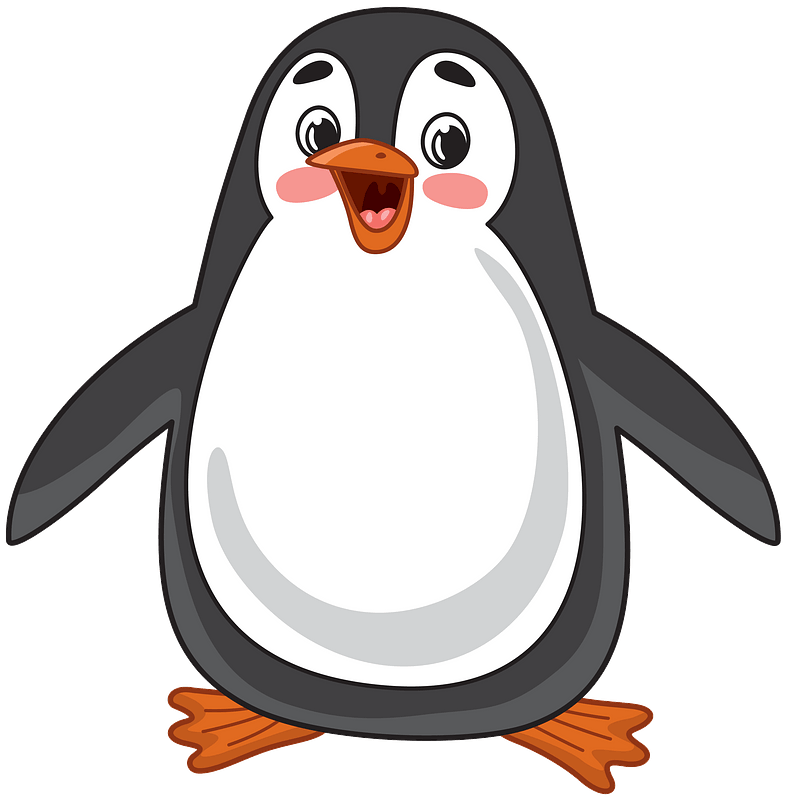 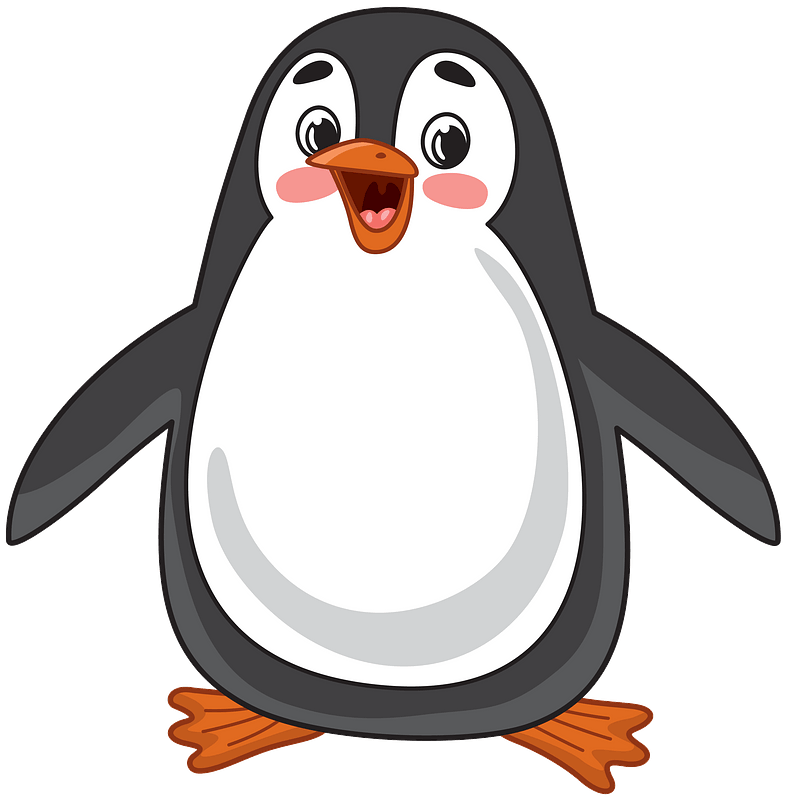 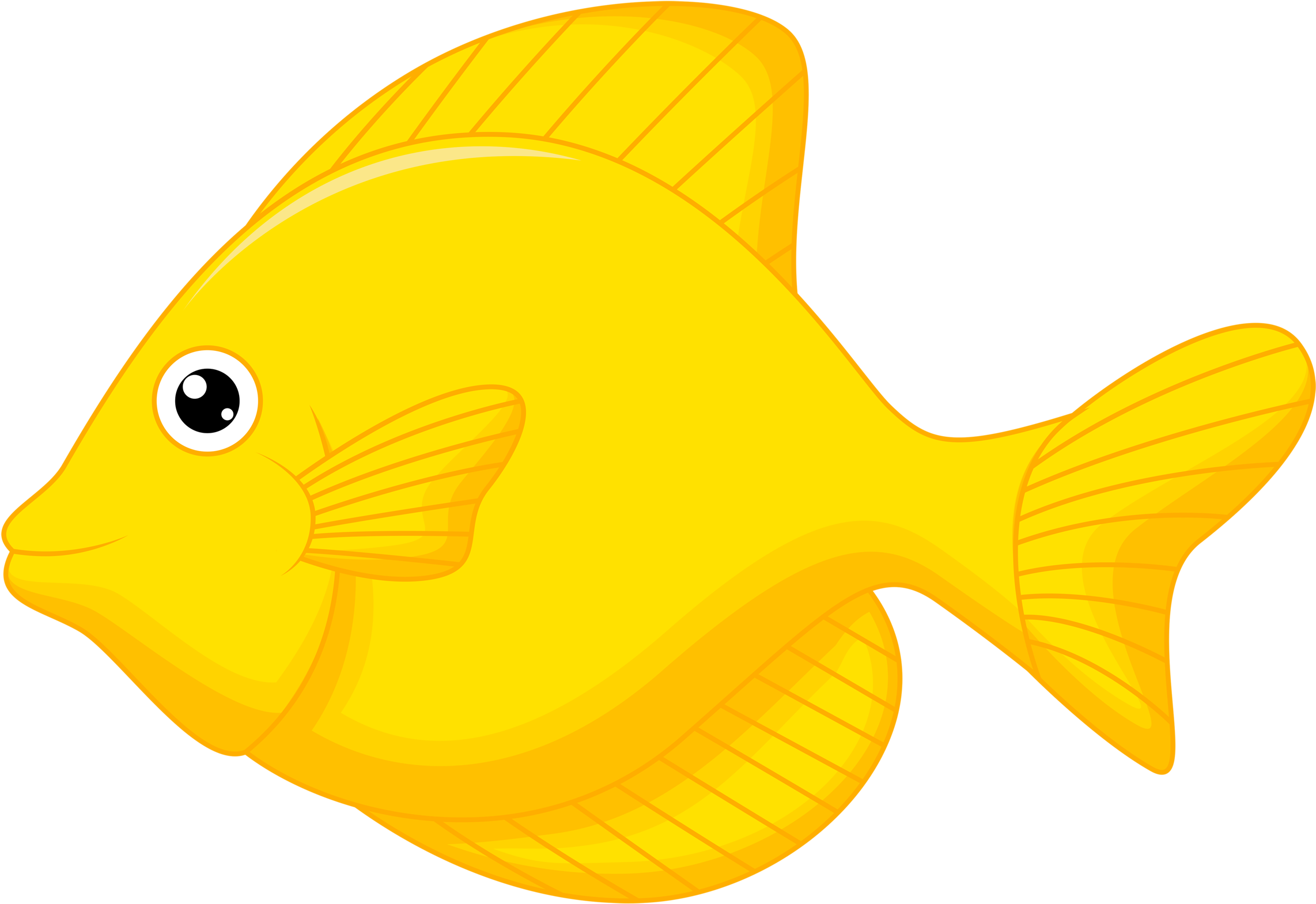 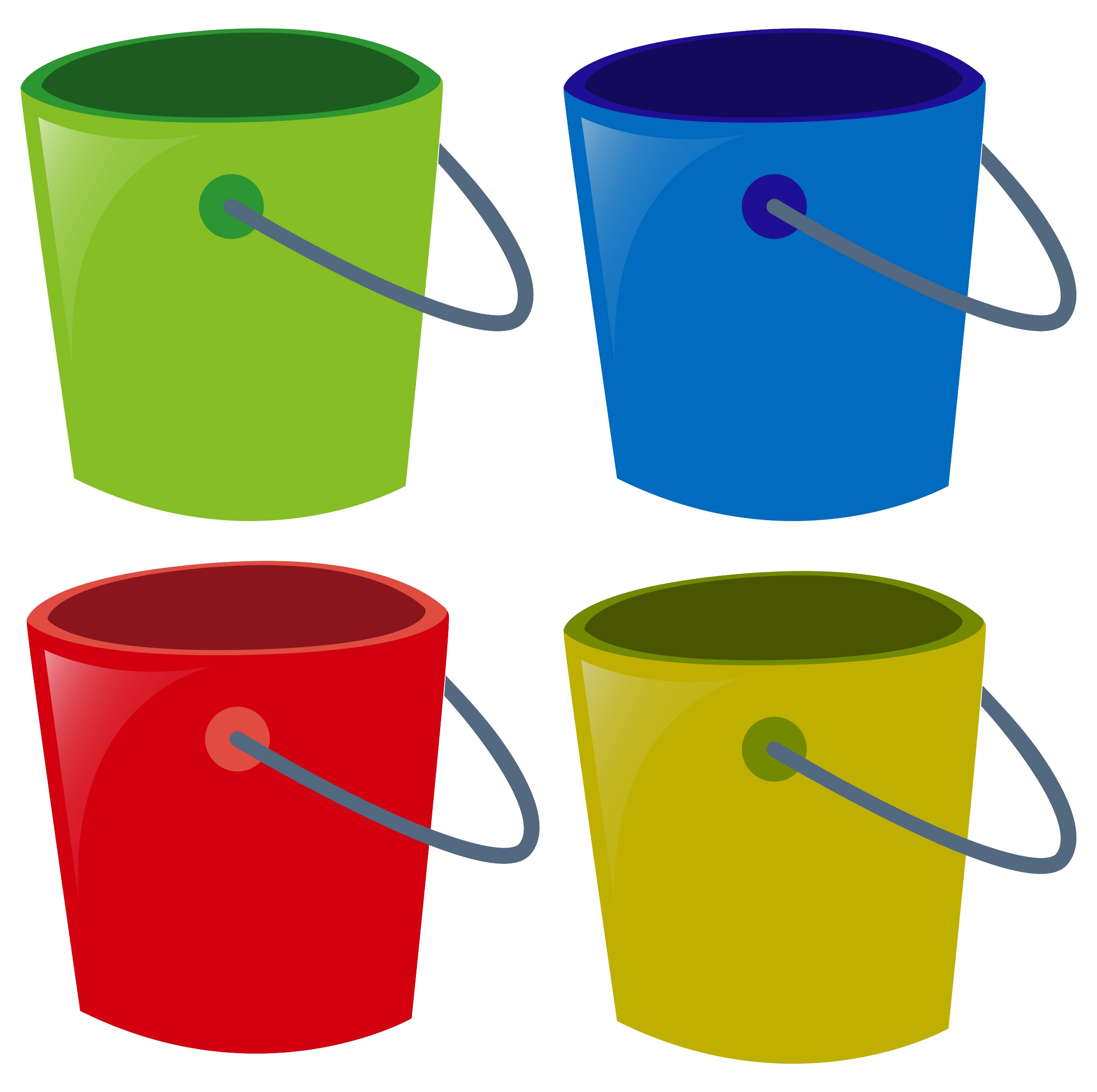 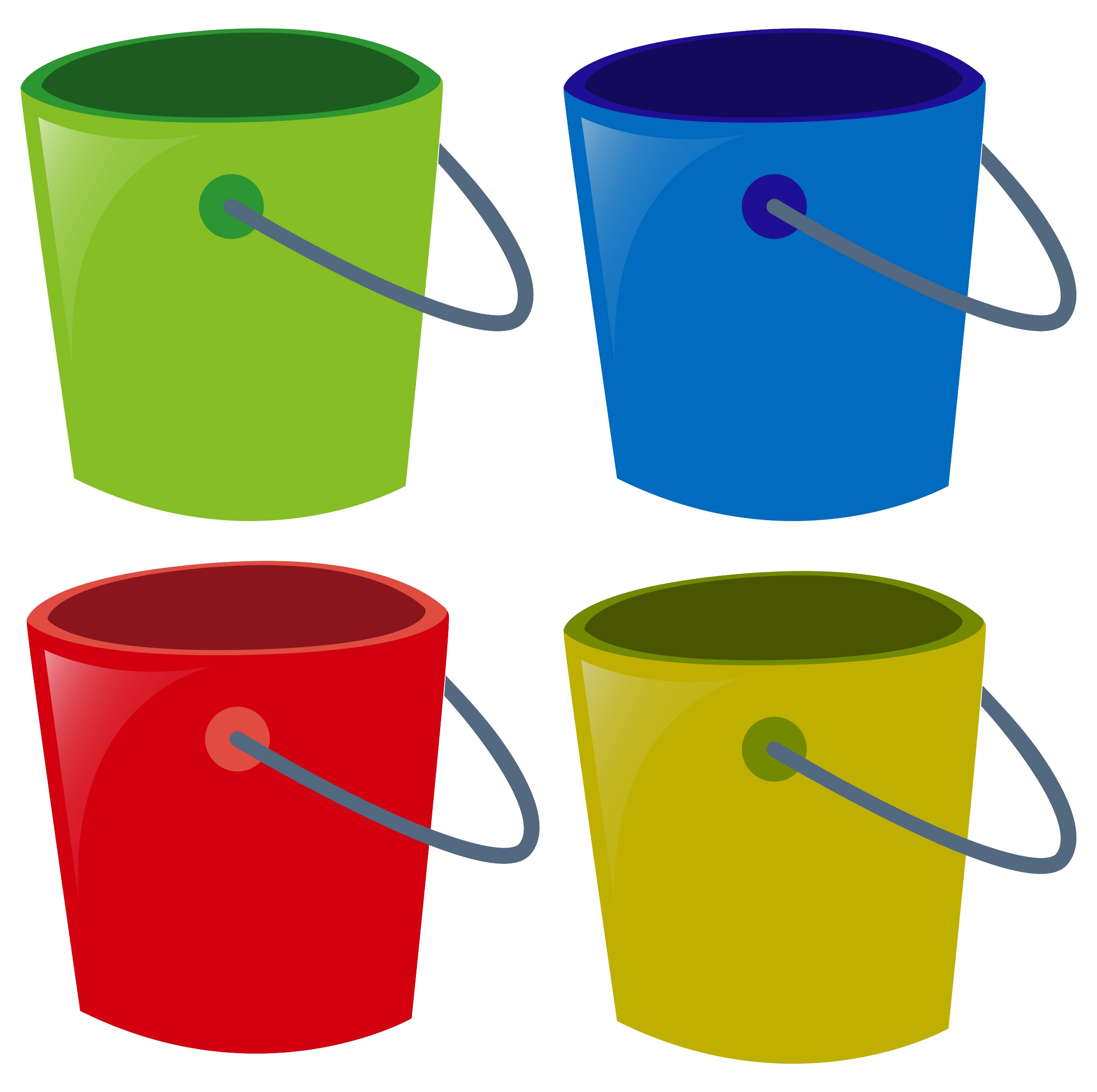 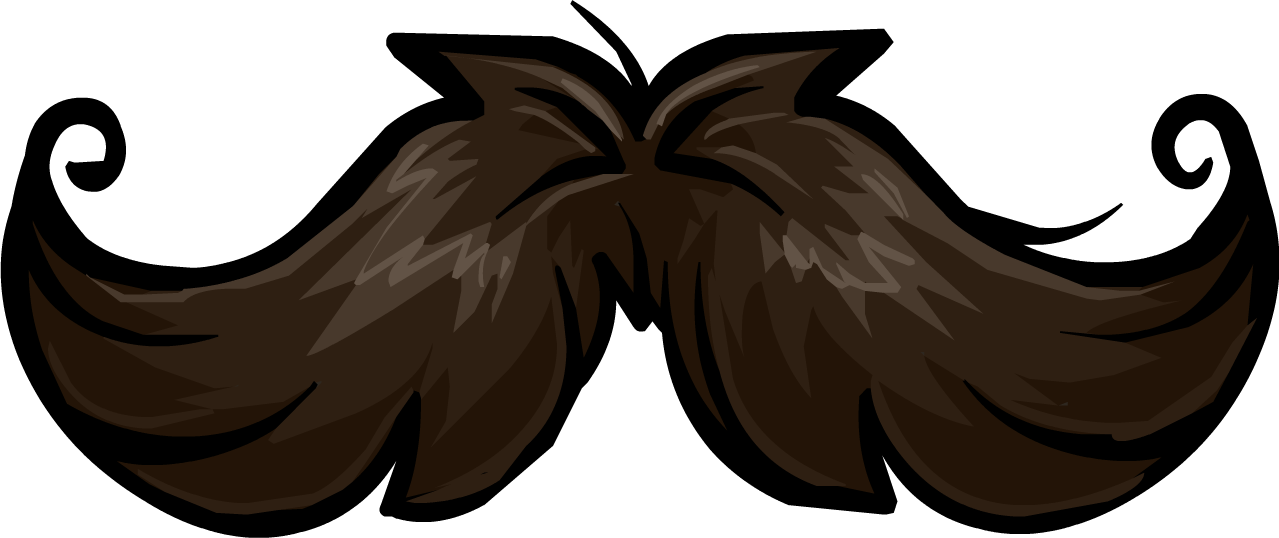 А
О
Э
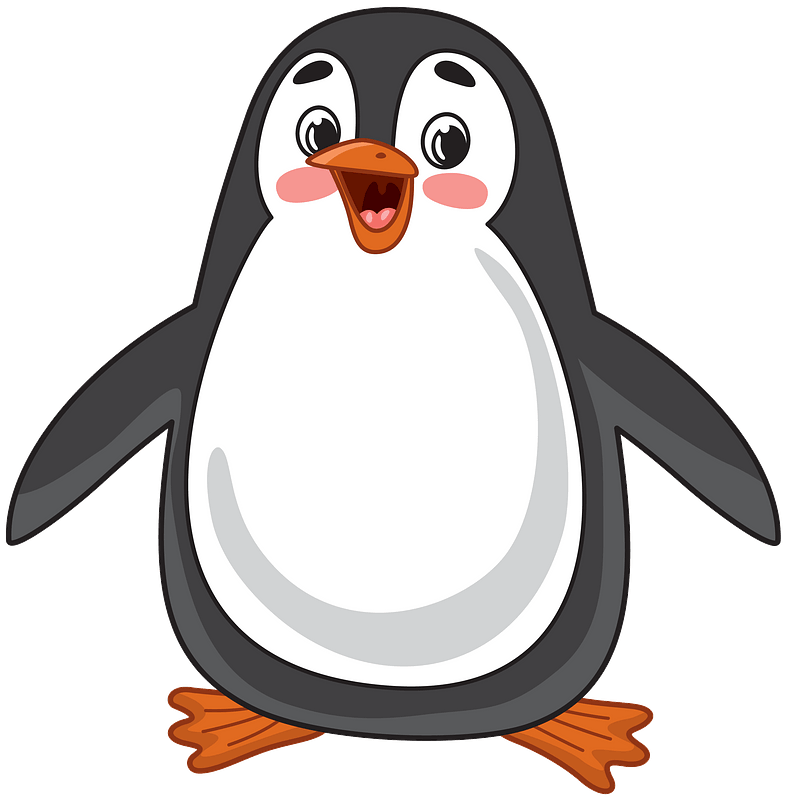 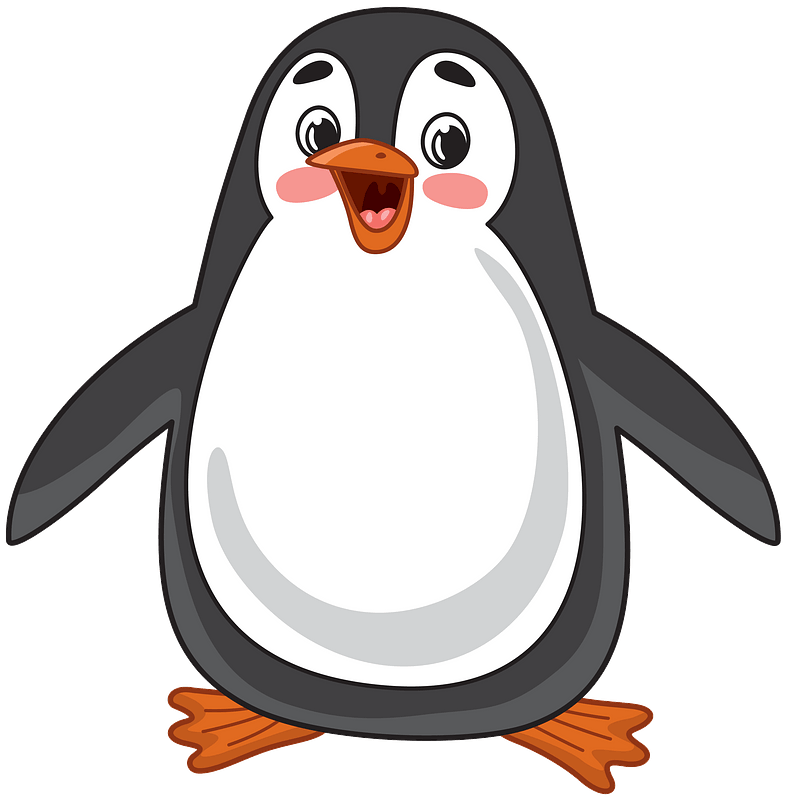 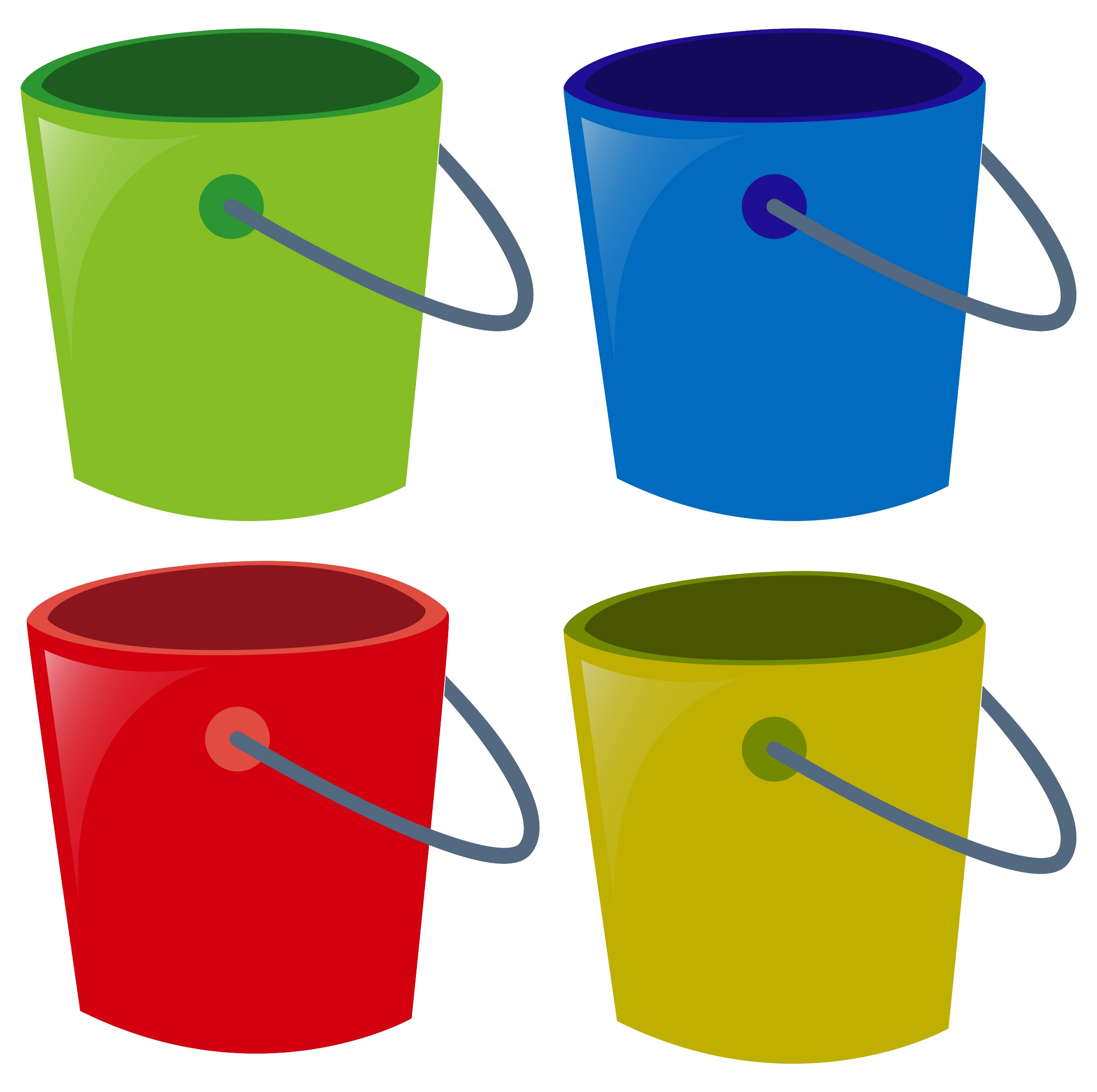 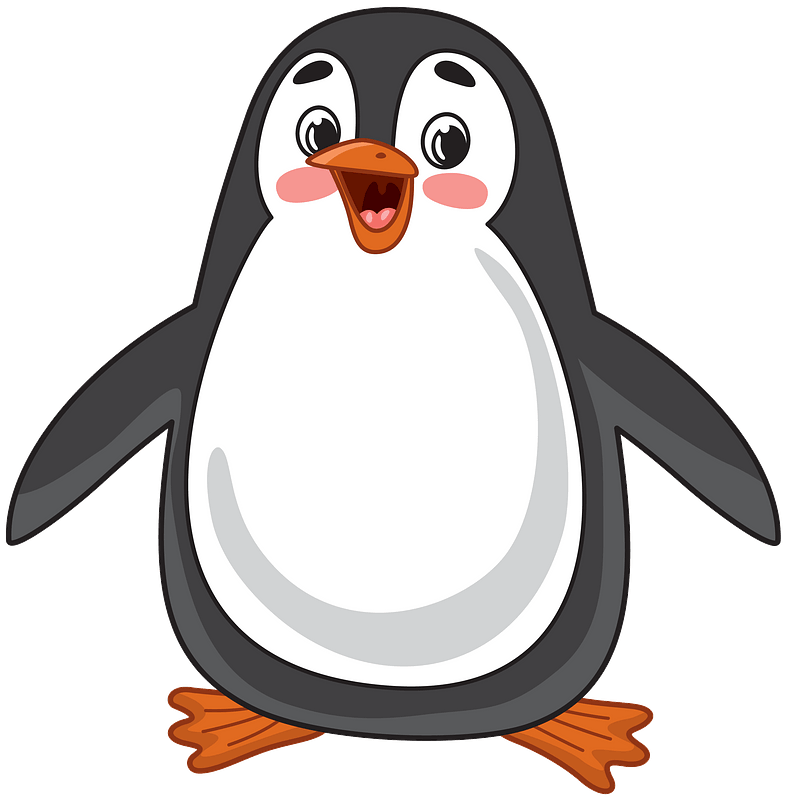 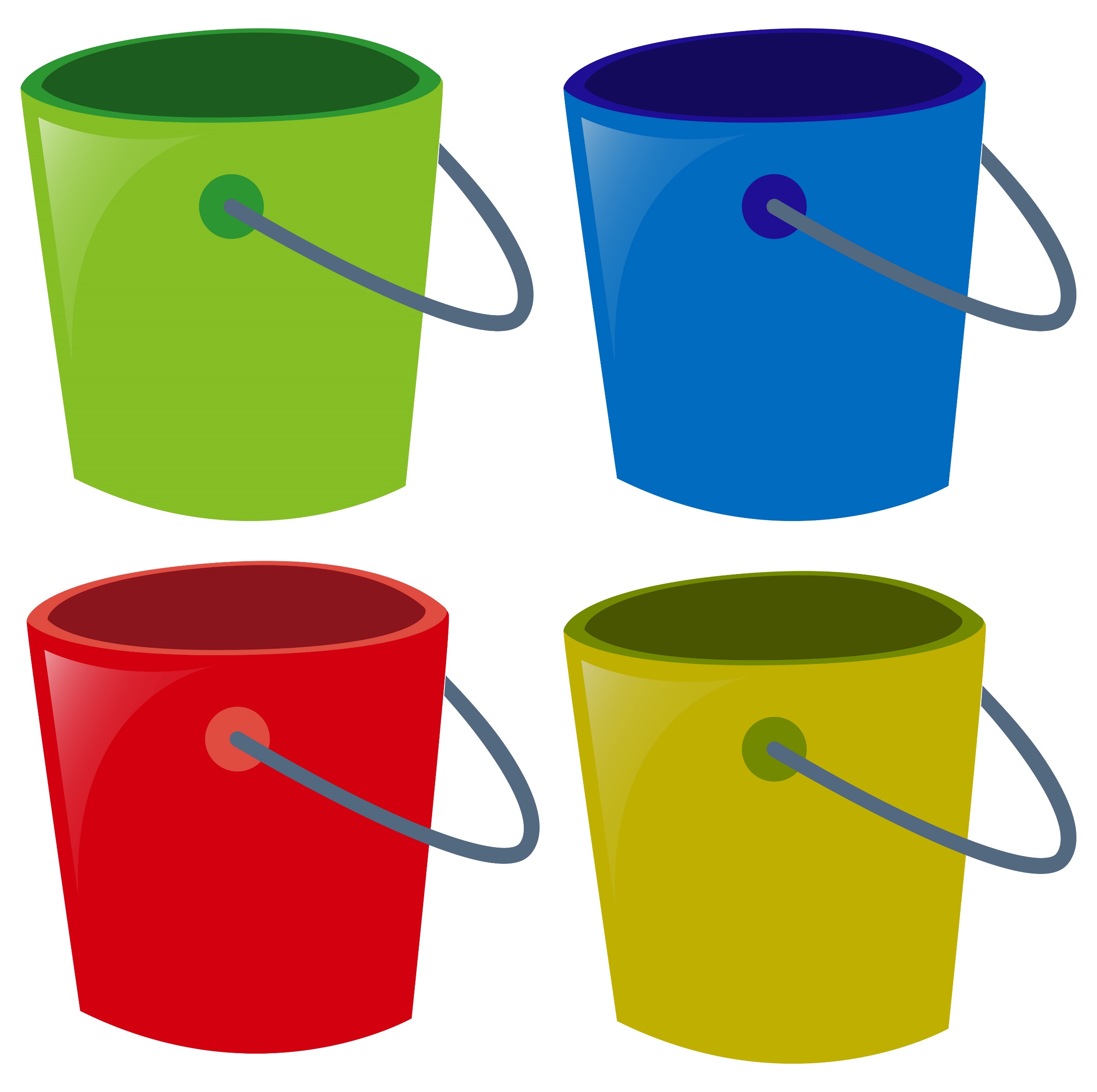 И
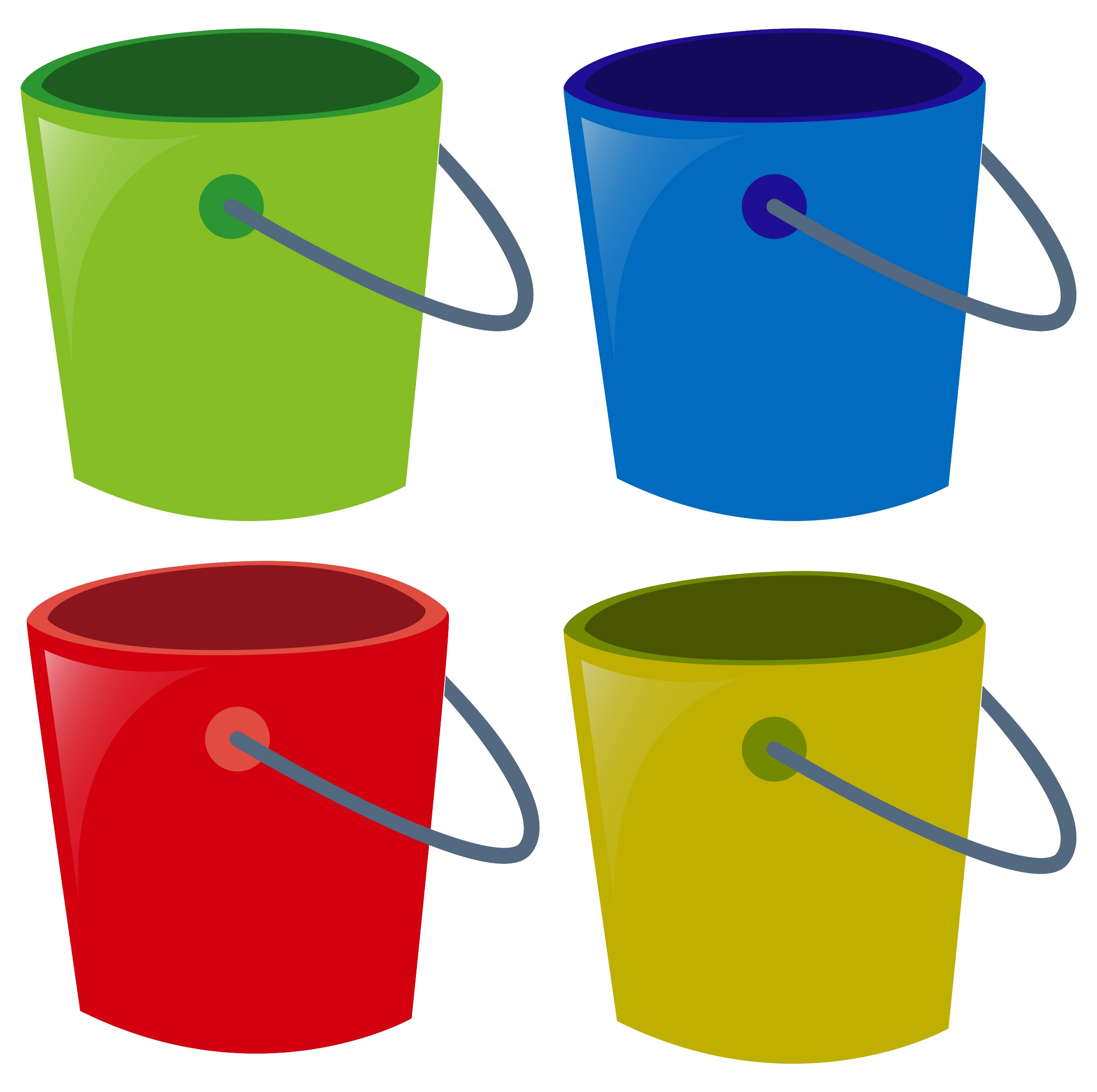 У
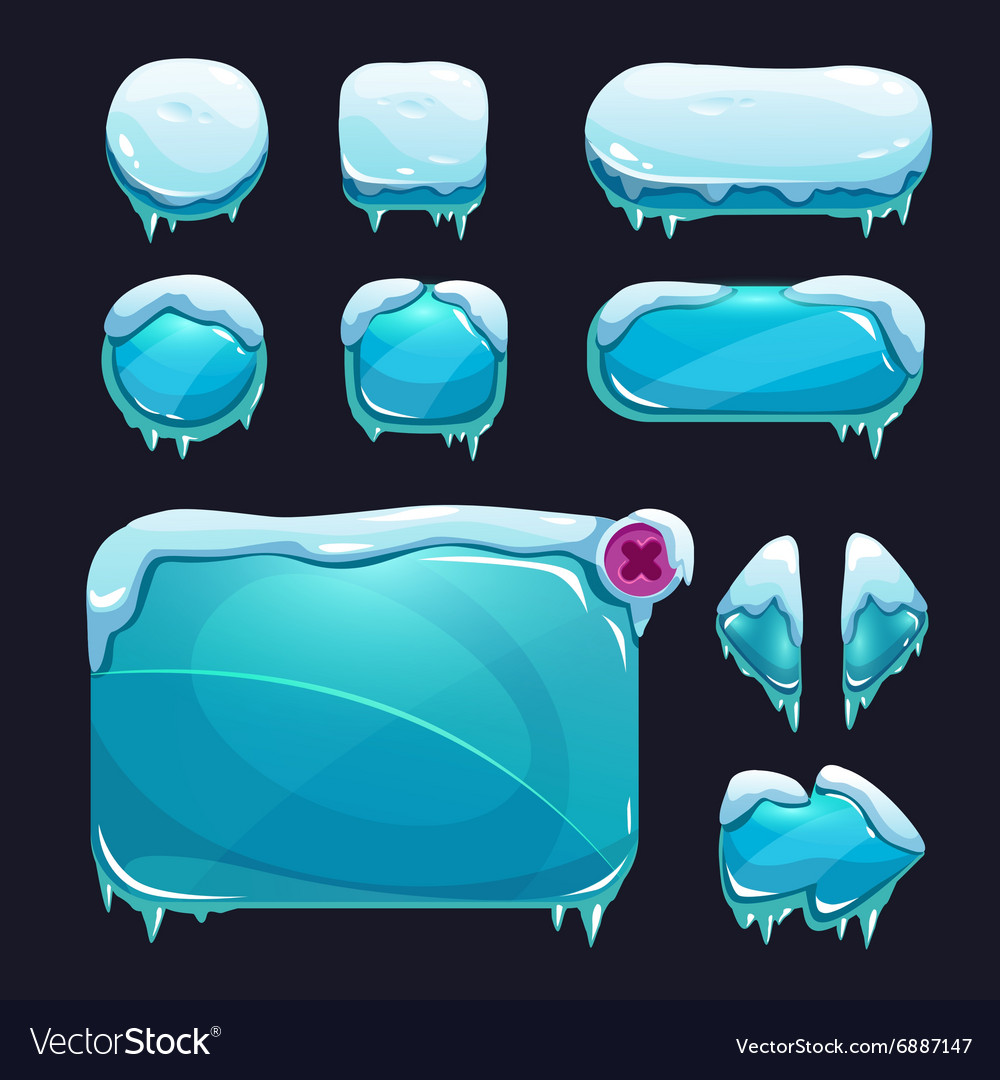 Червякова Жанна https://vk.com/logoped_igry
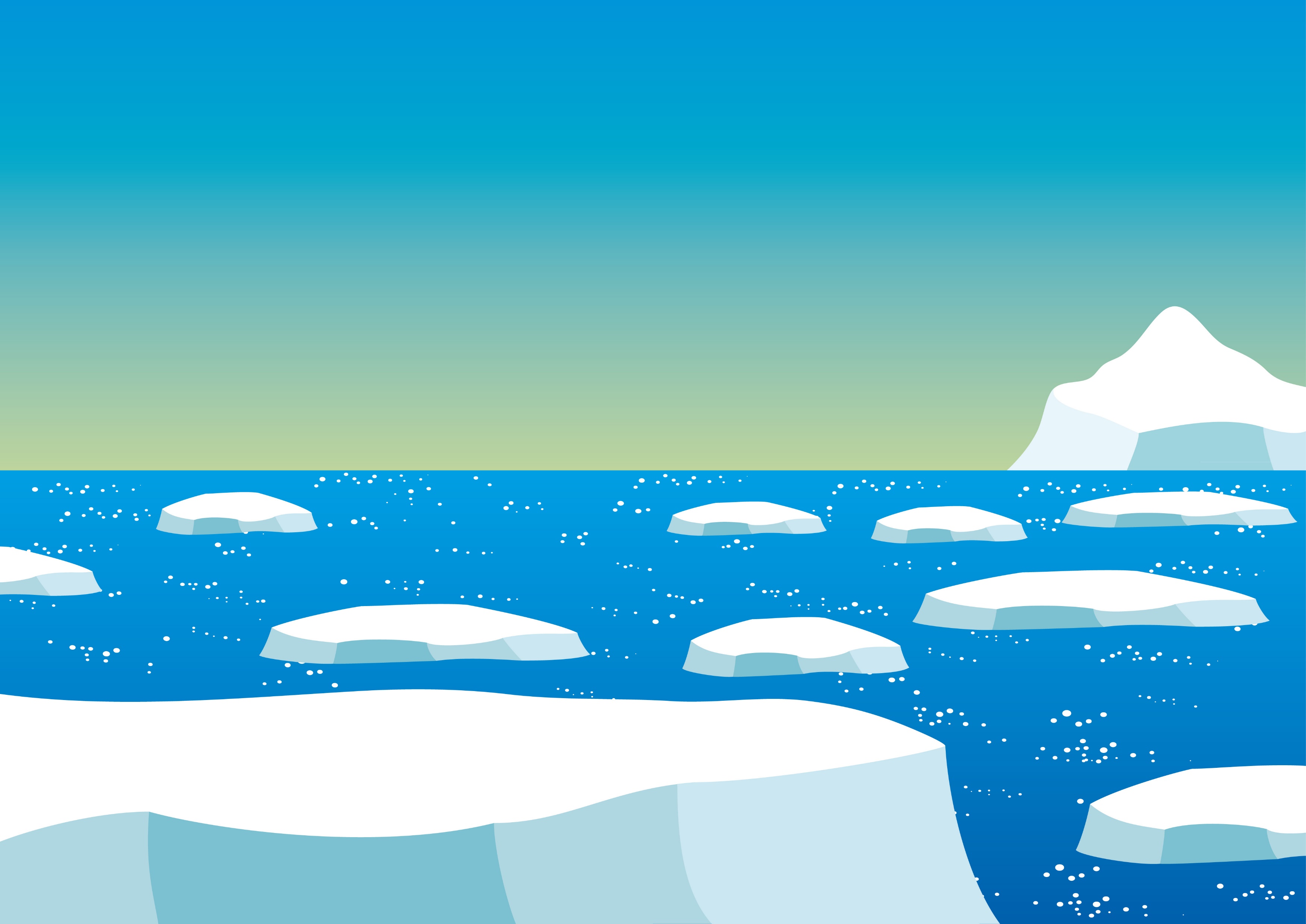 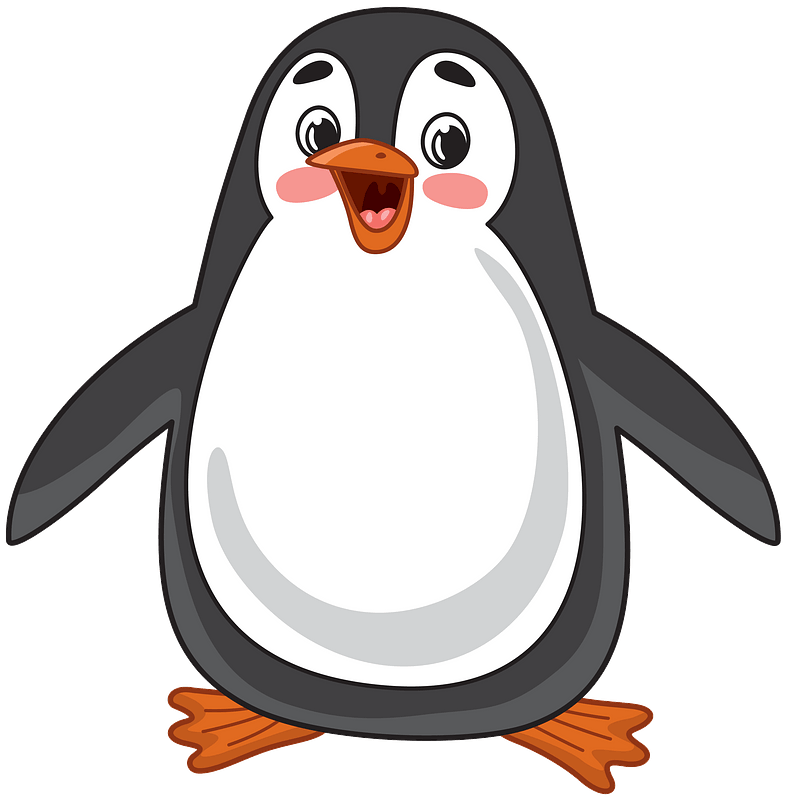 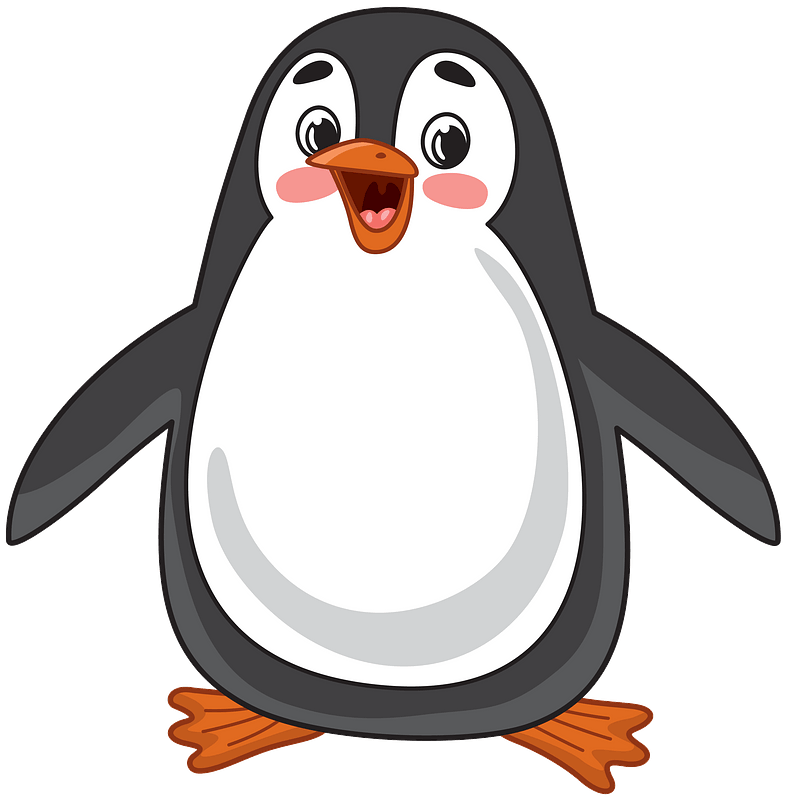 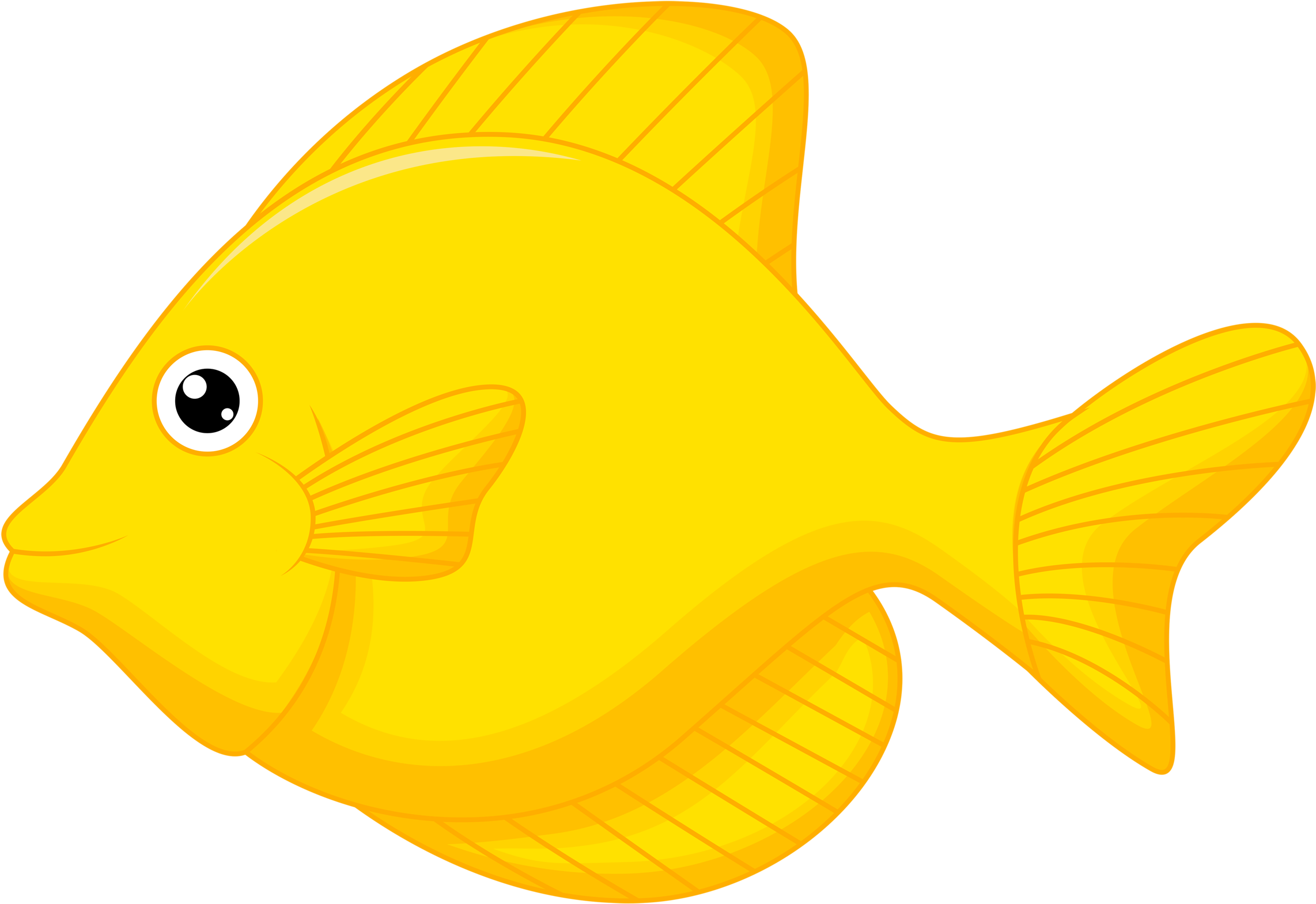 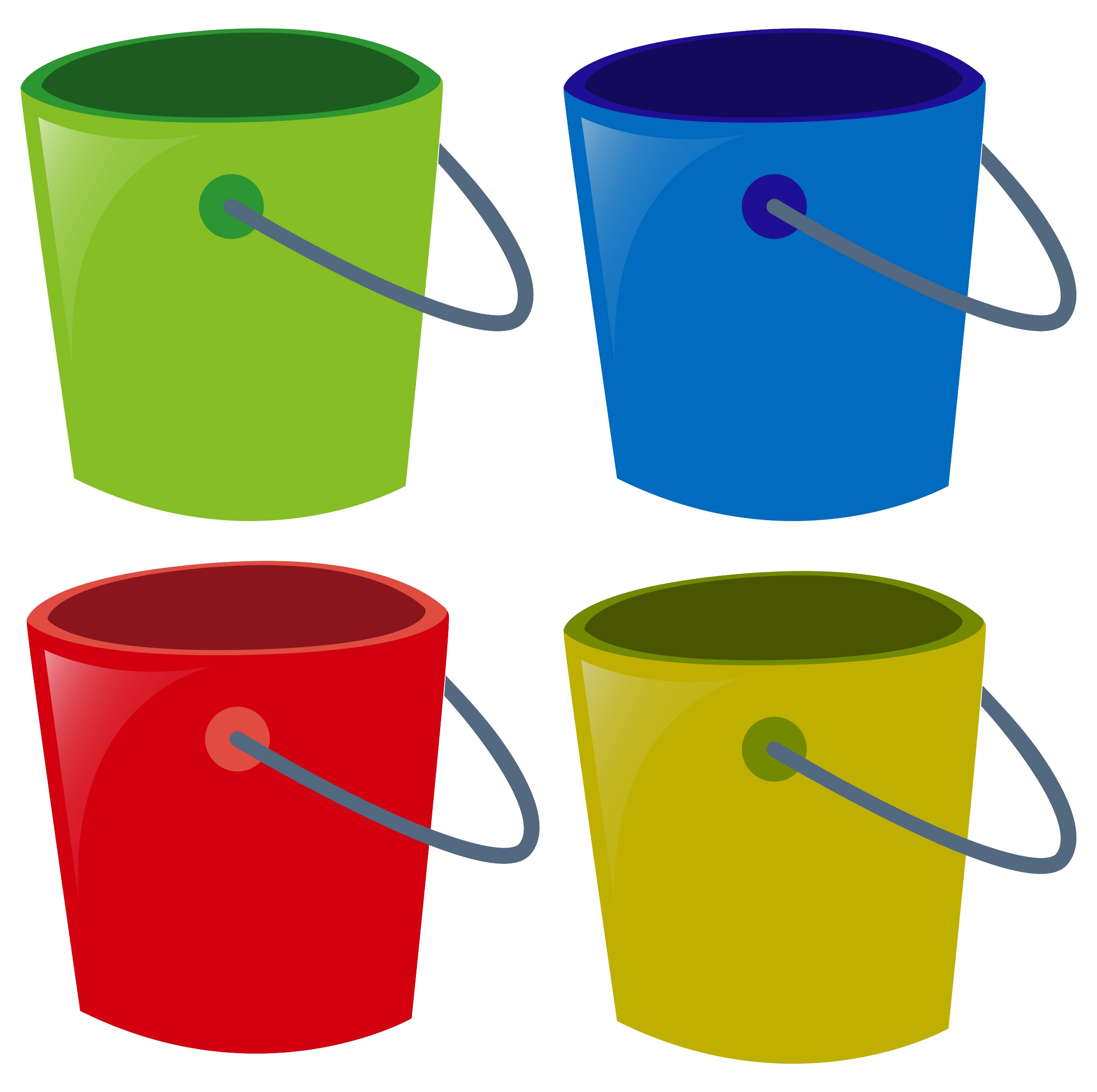 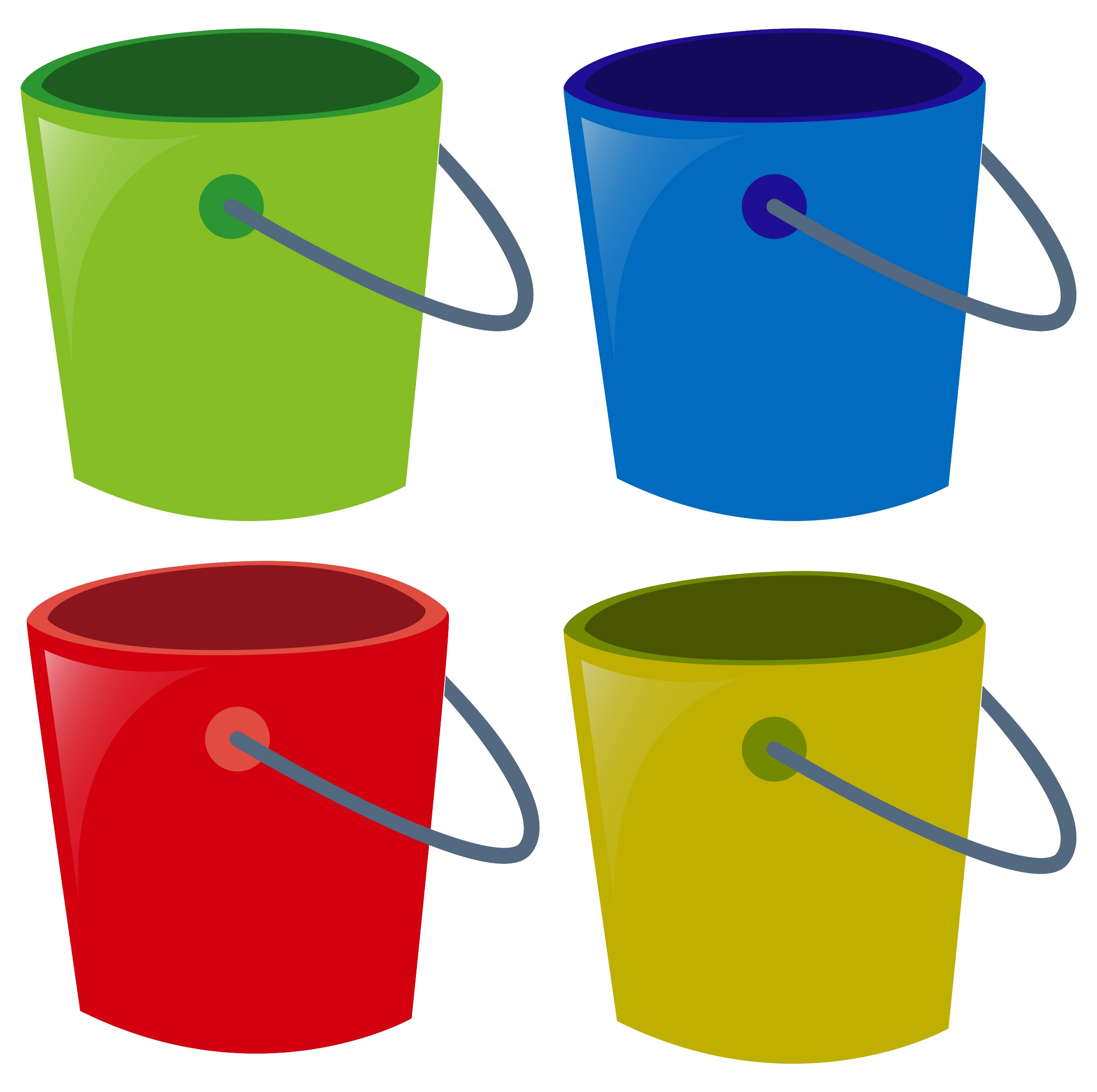 А
О
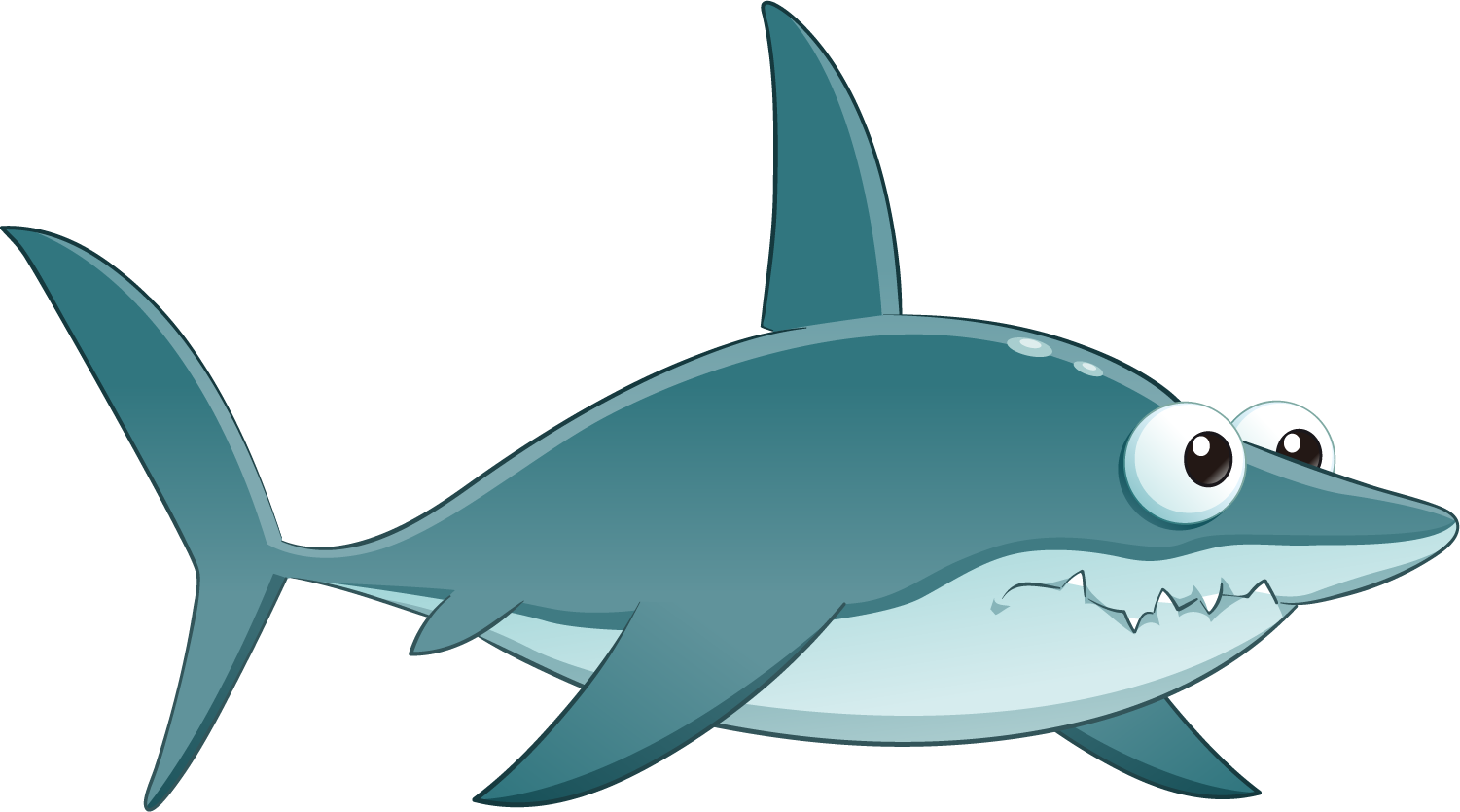 Э
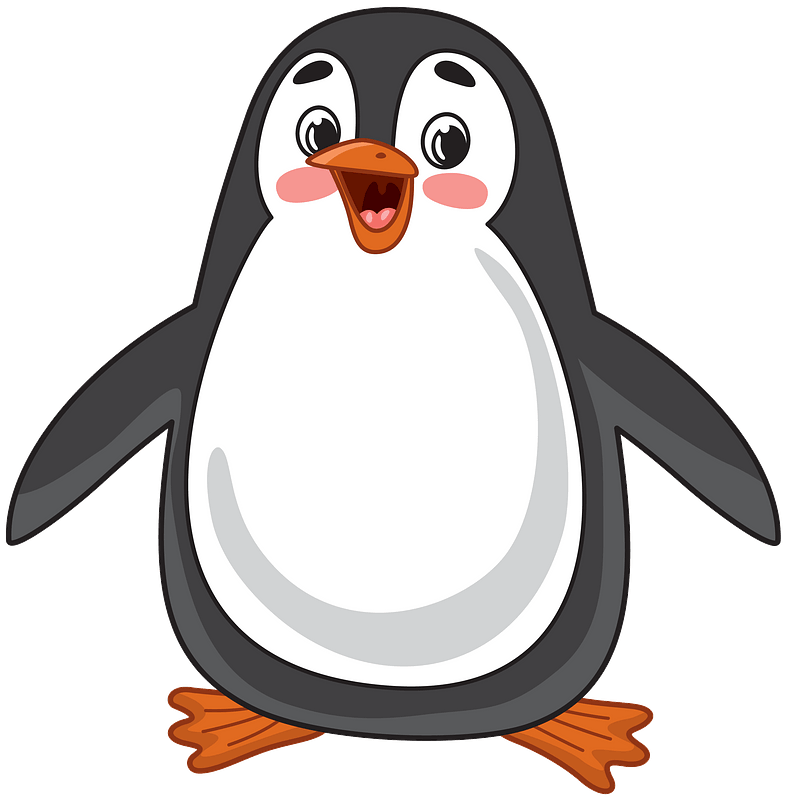 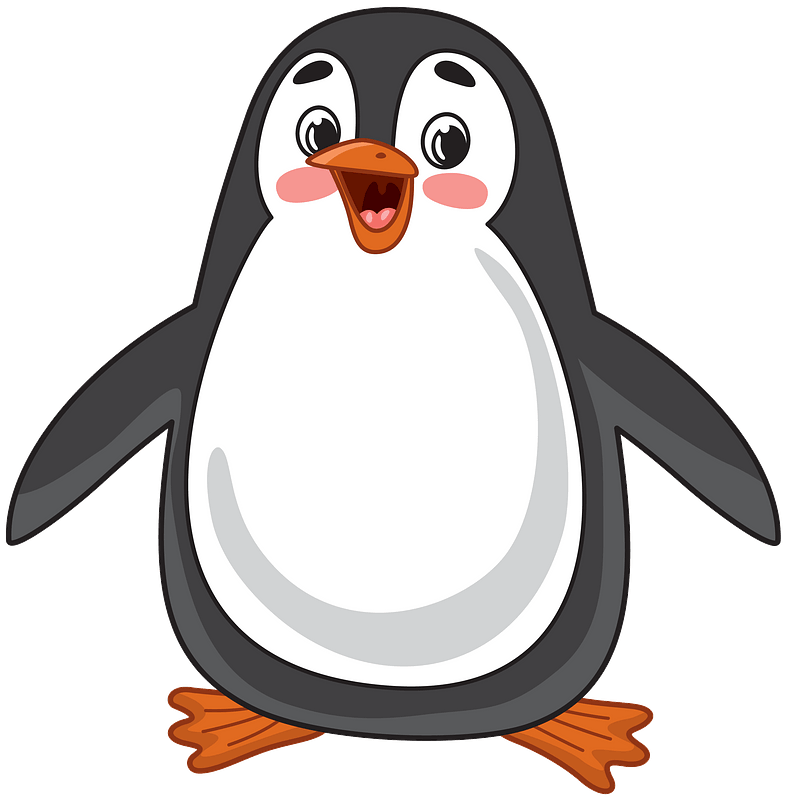 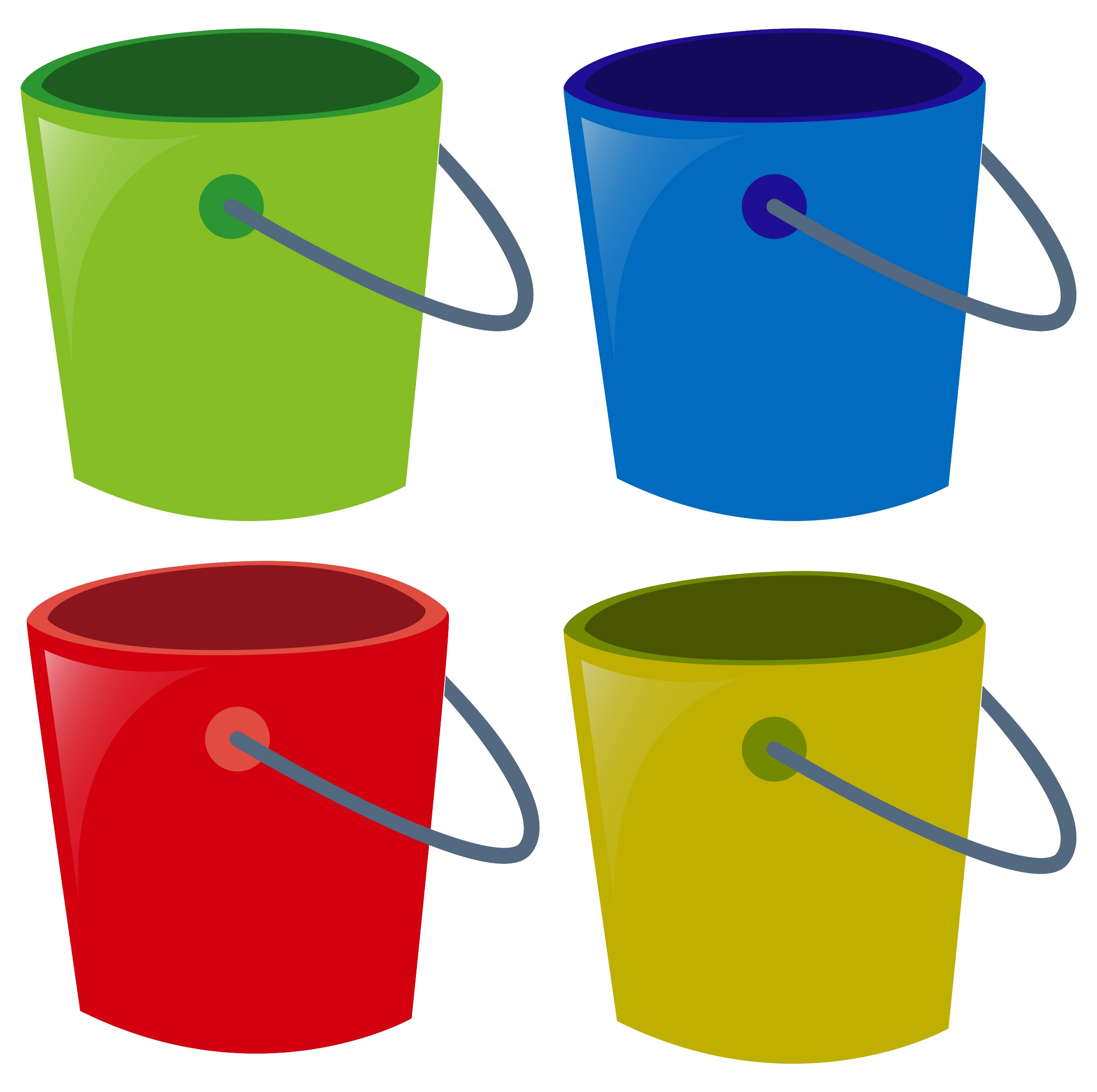 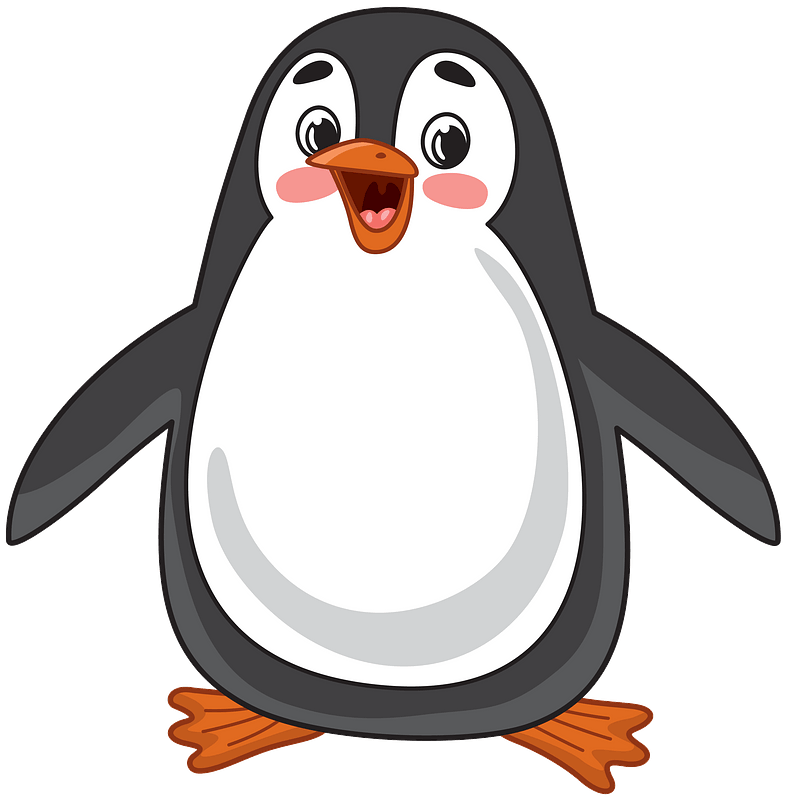 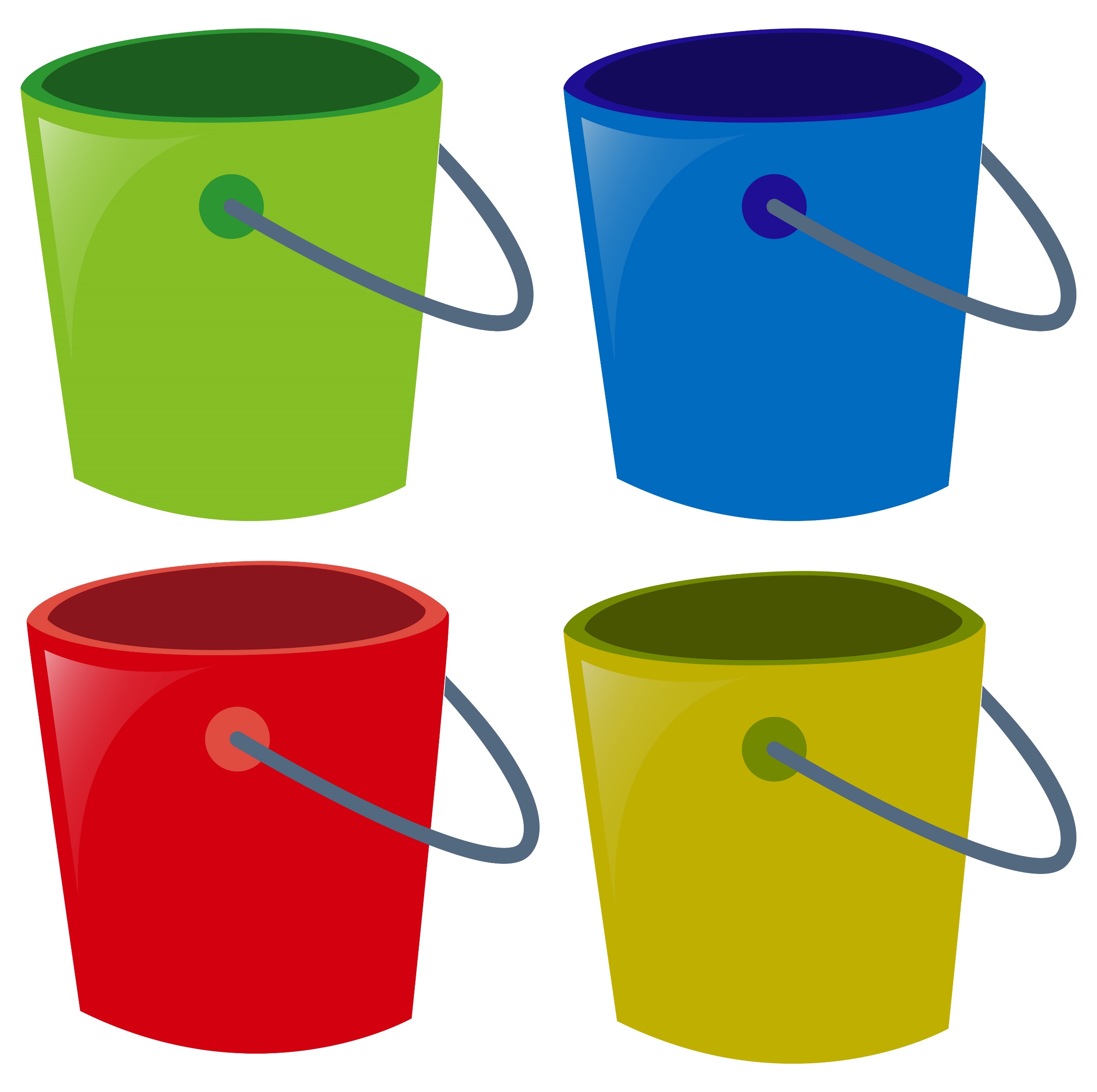 И
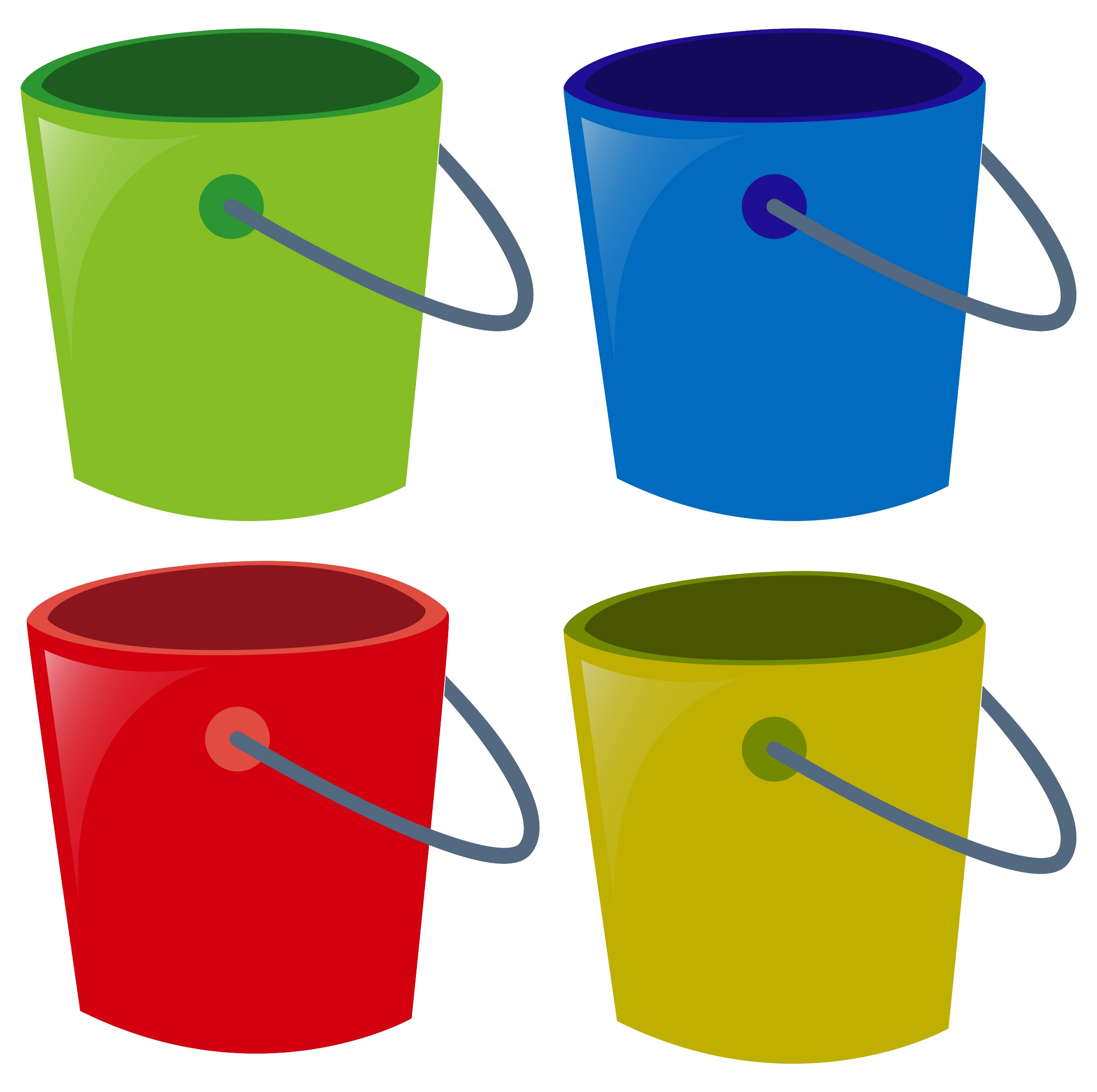 У
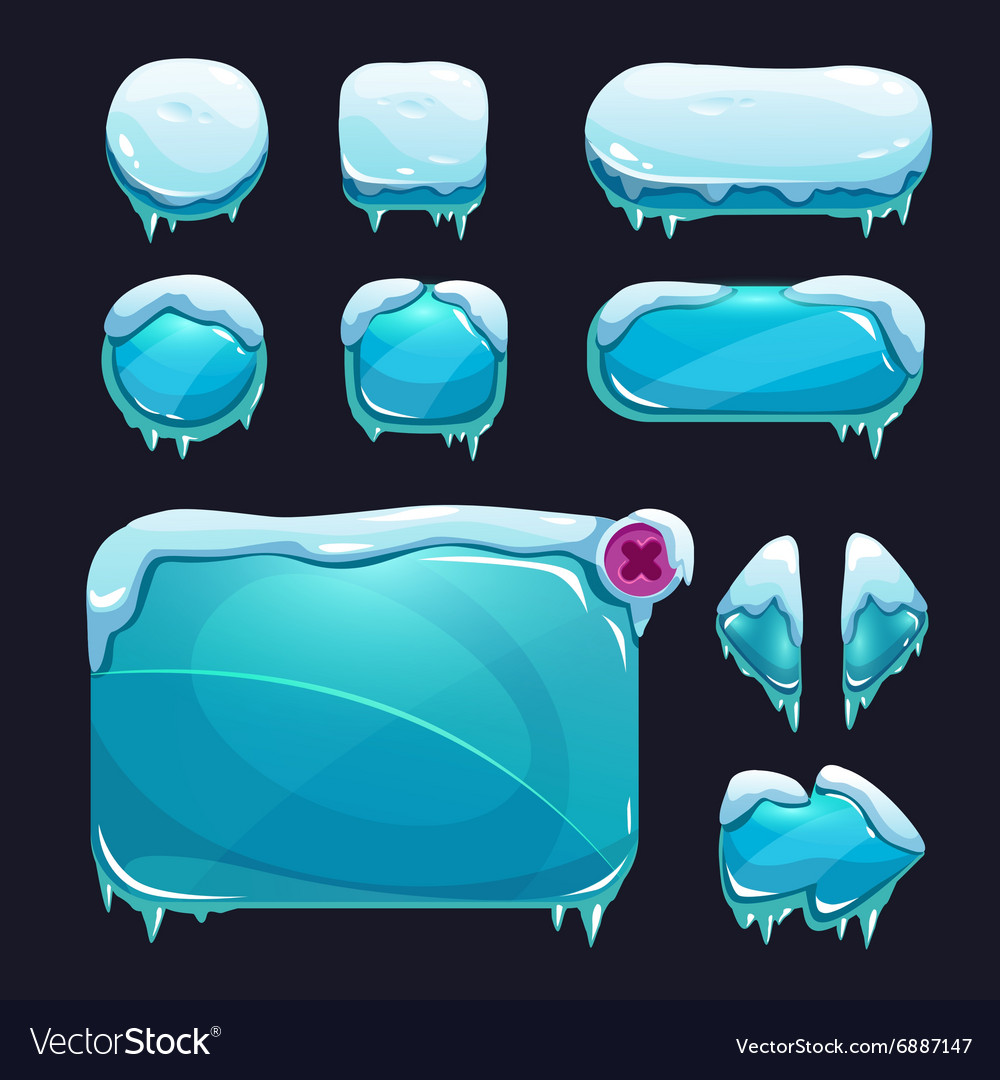 Червякова Жанна https://vk.com/logoped_igry
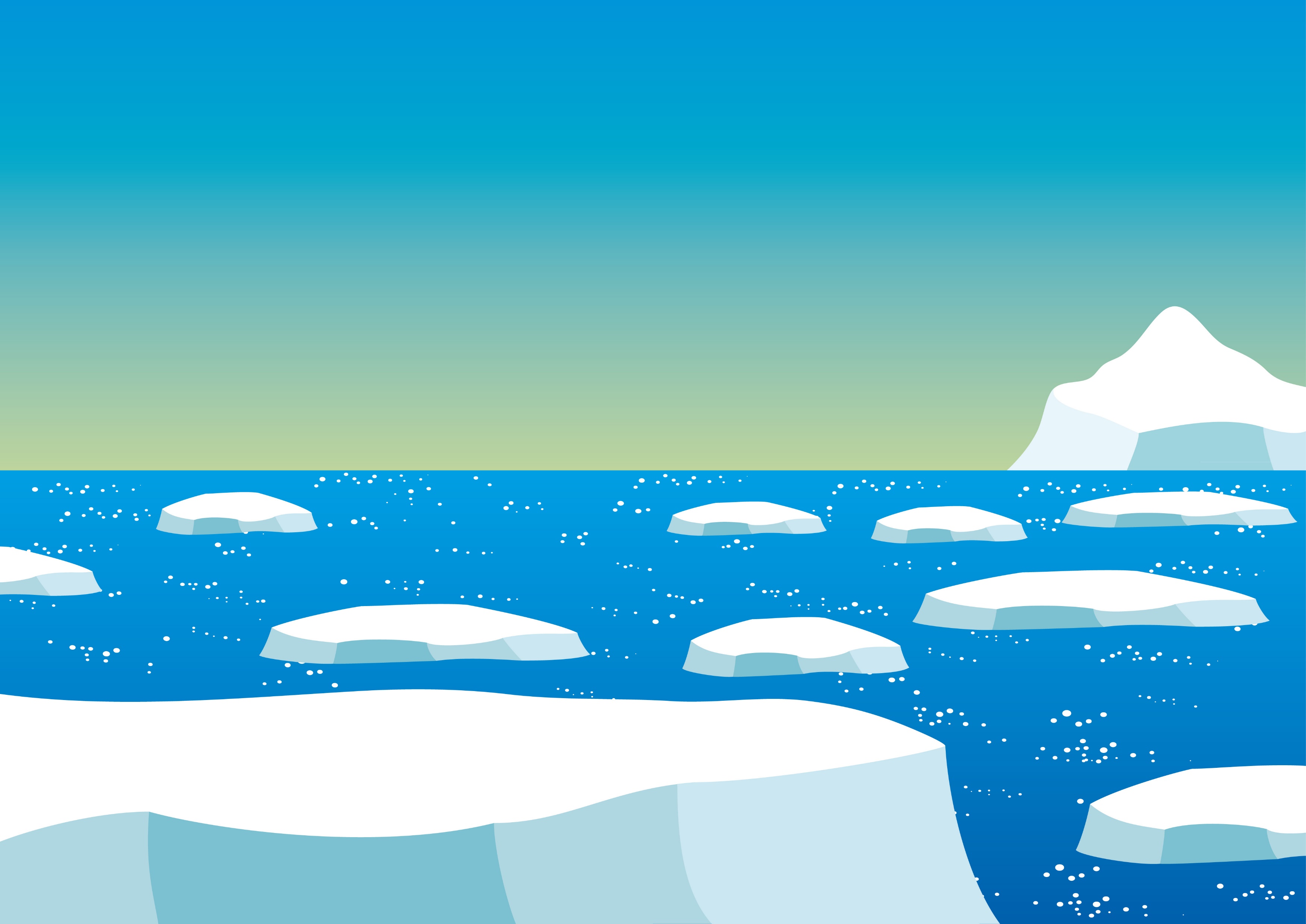 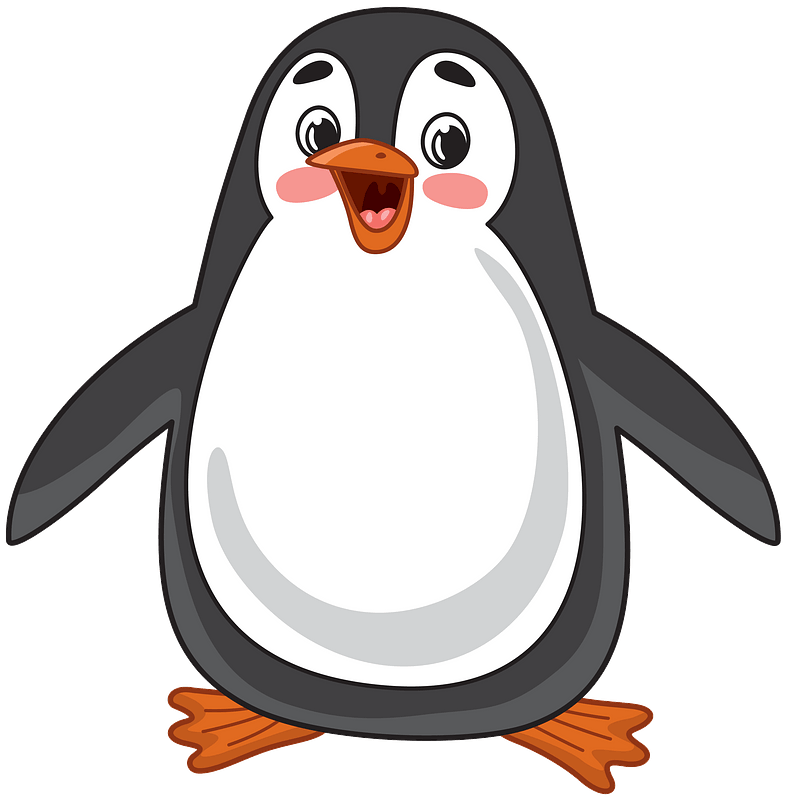 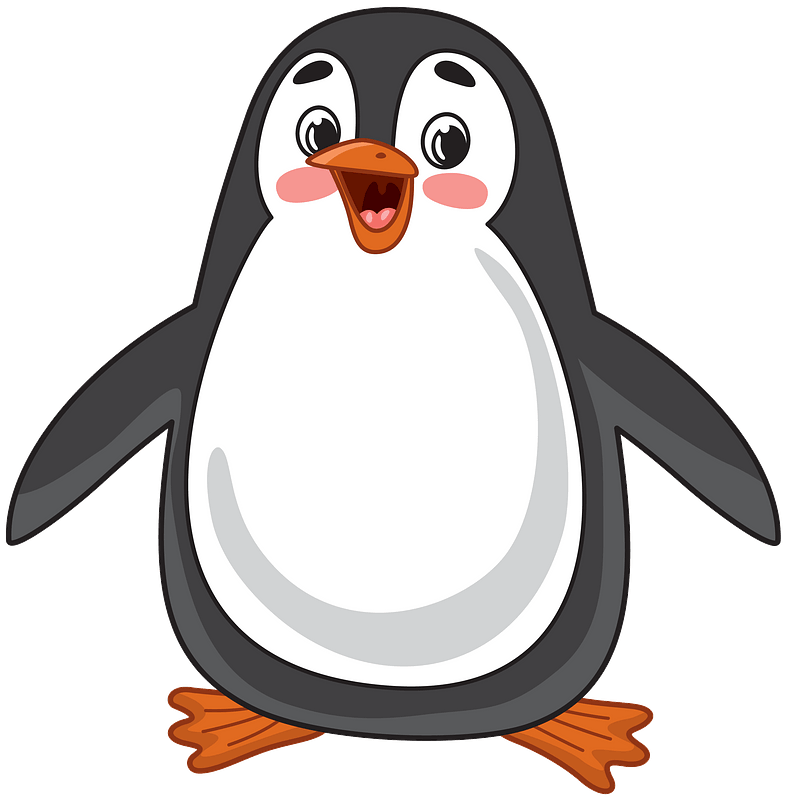 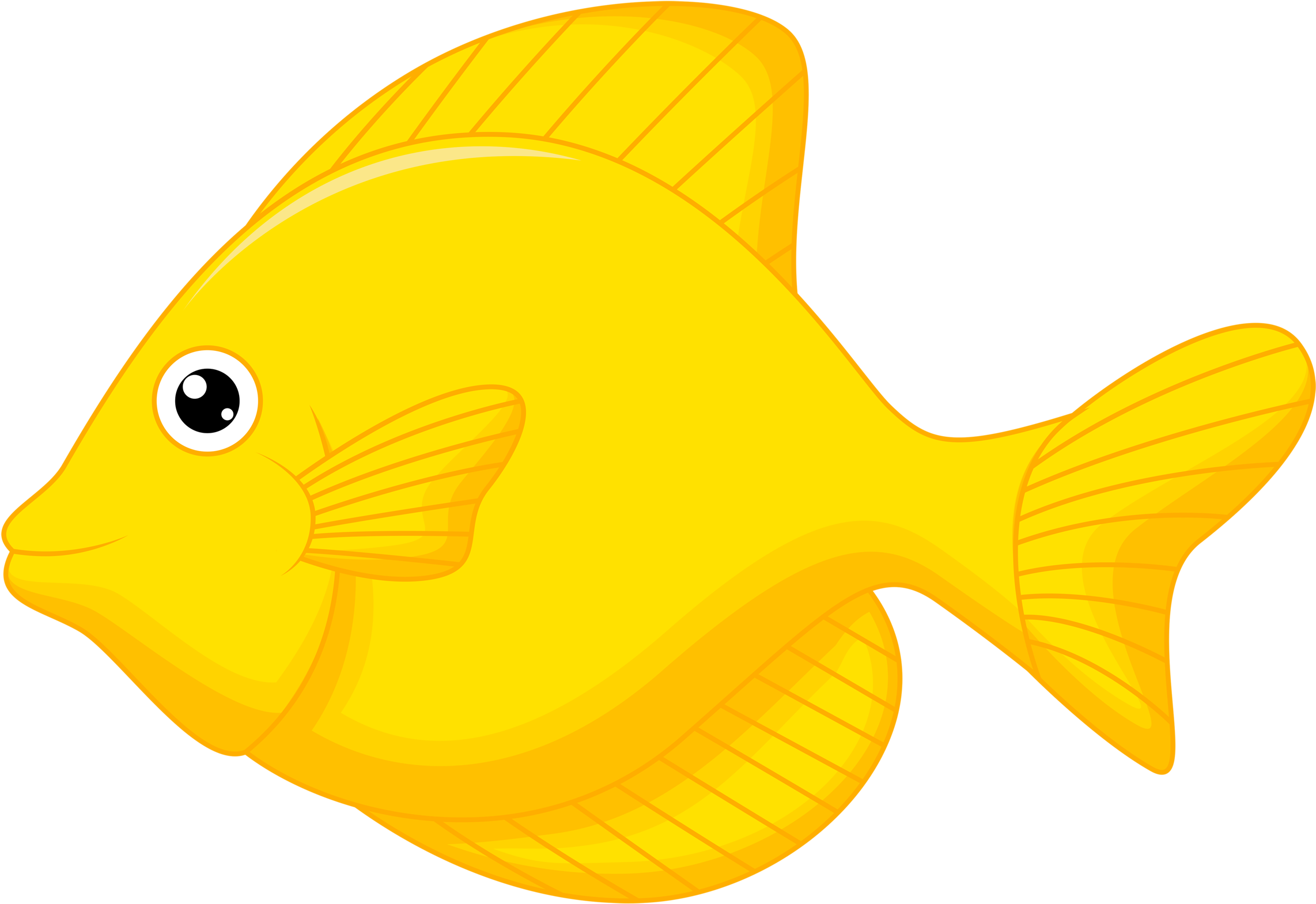 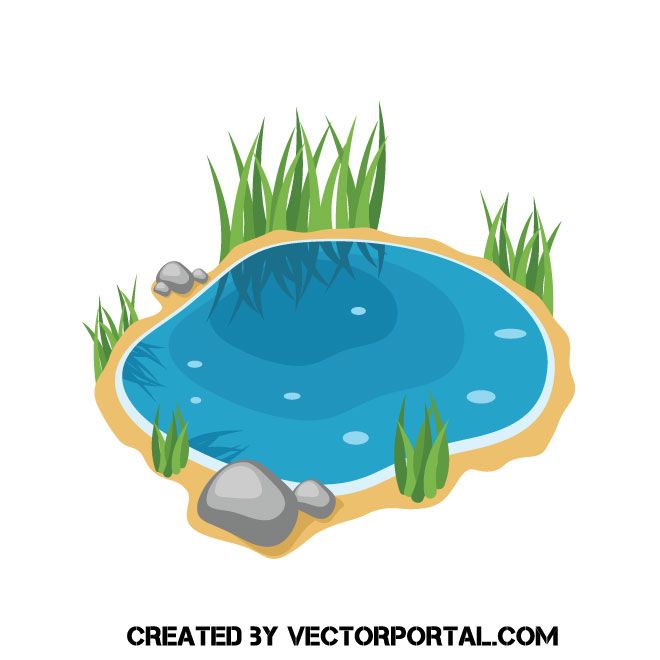 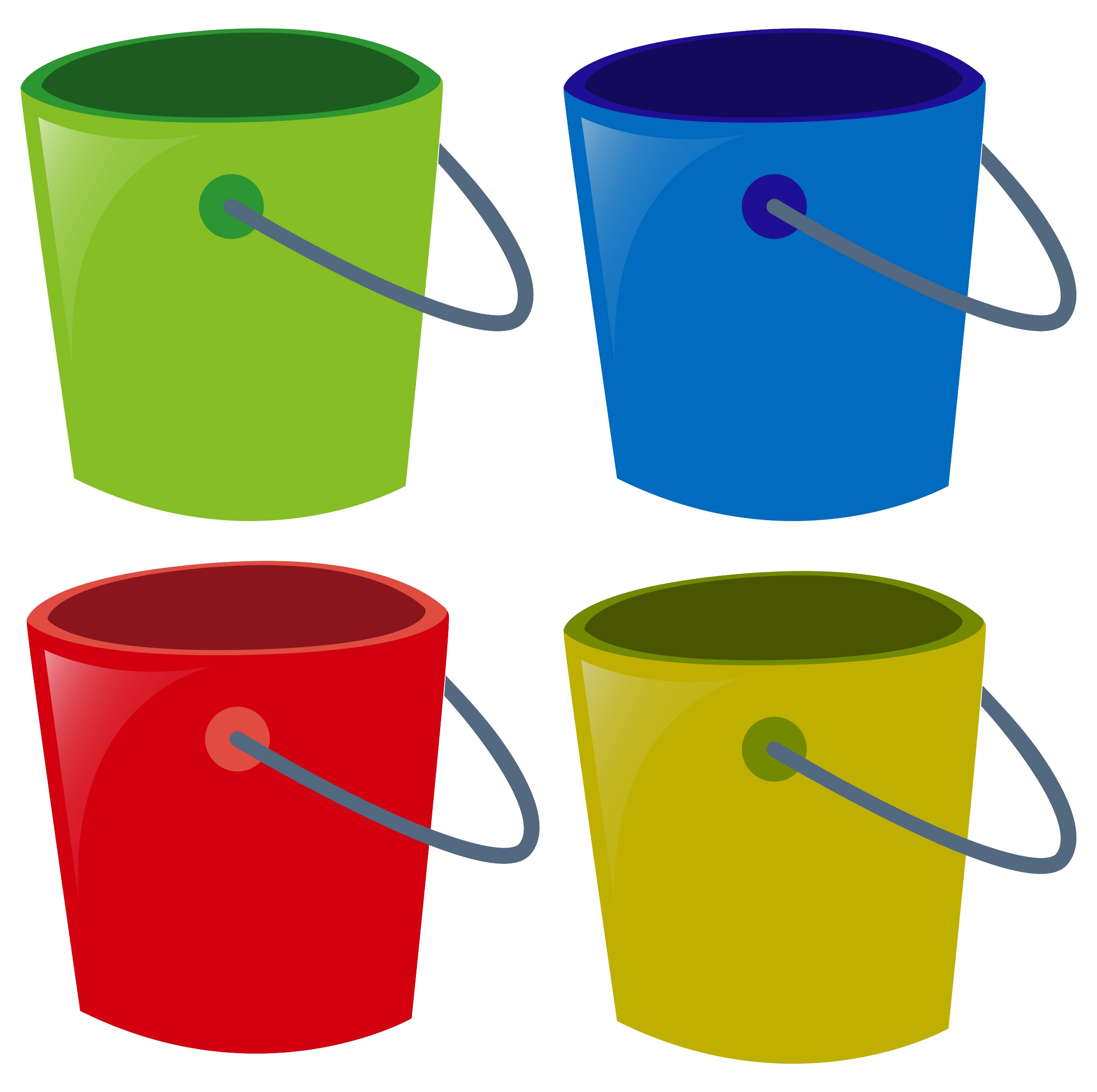 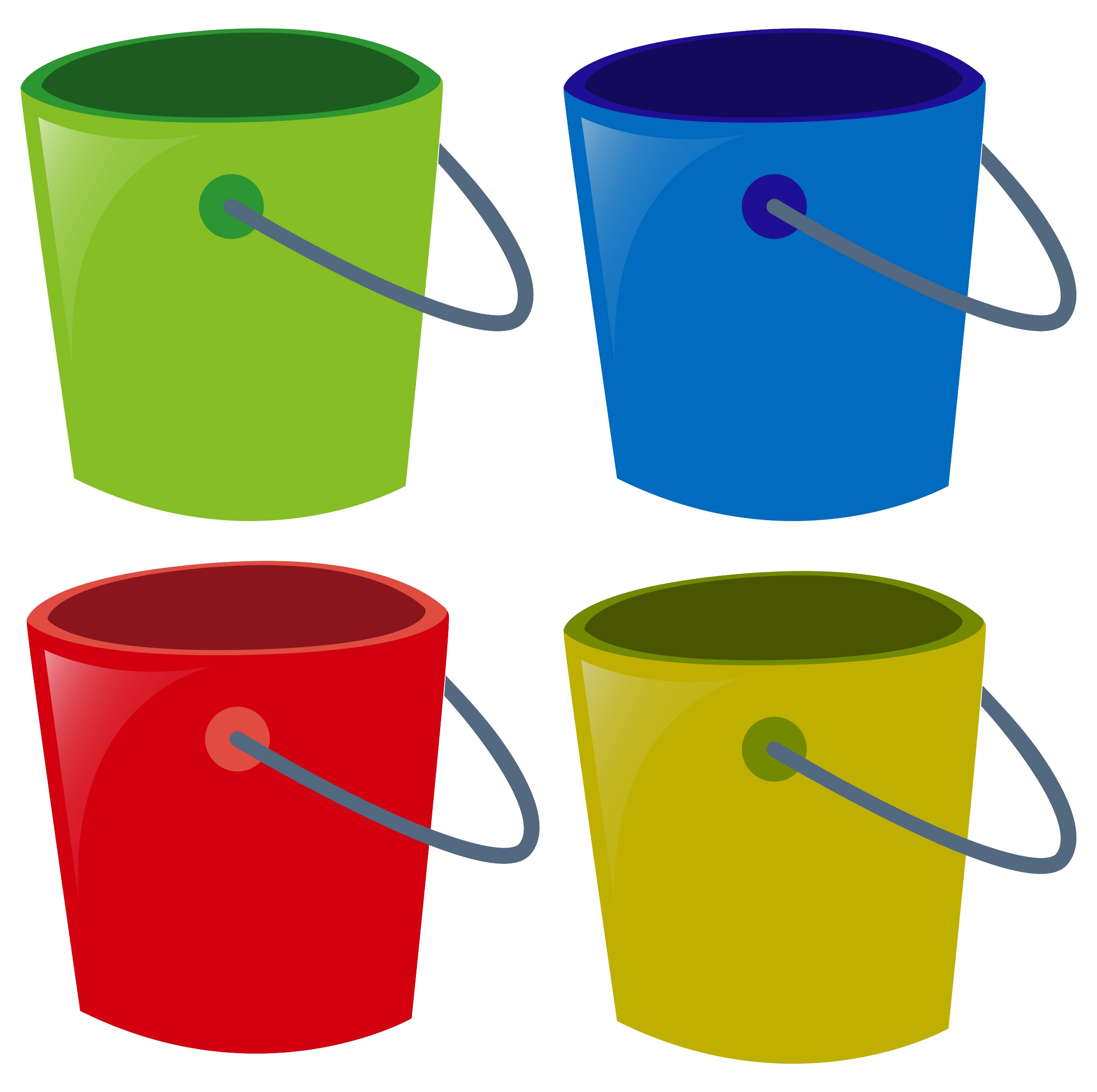 А
О
Э
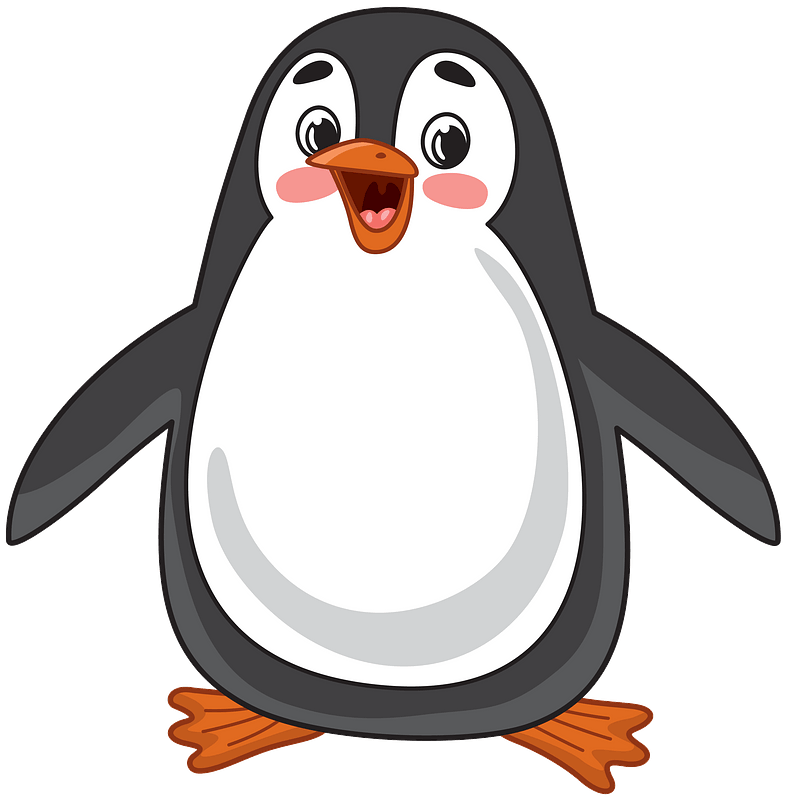 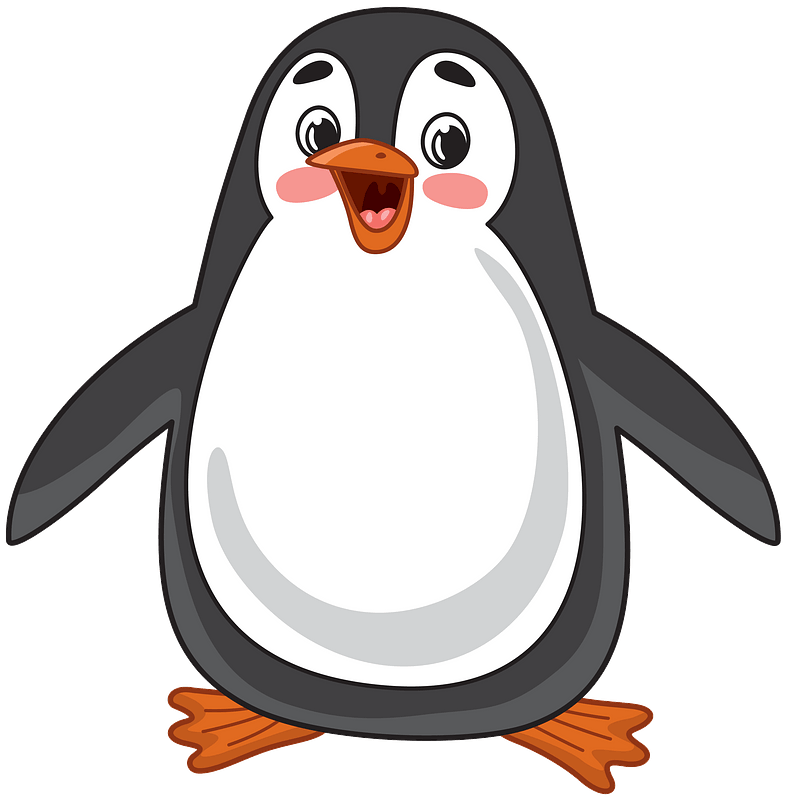 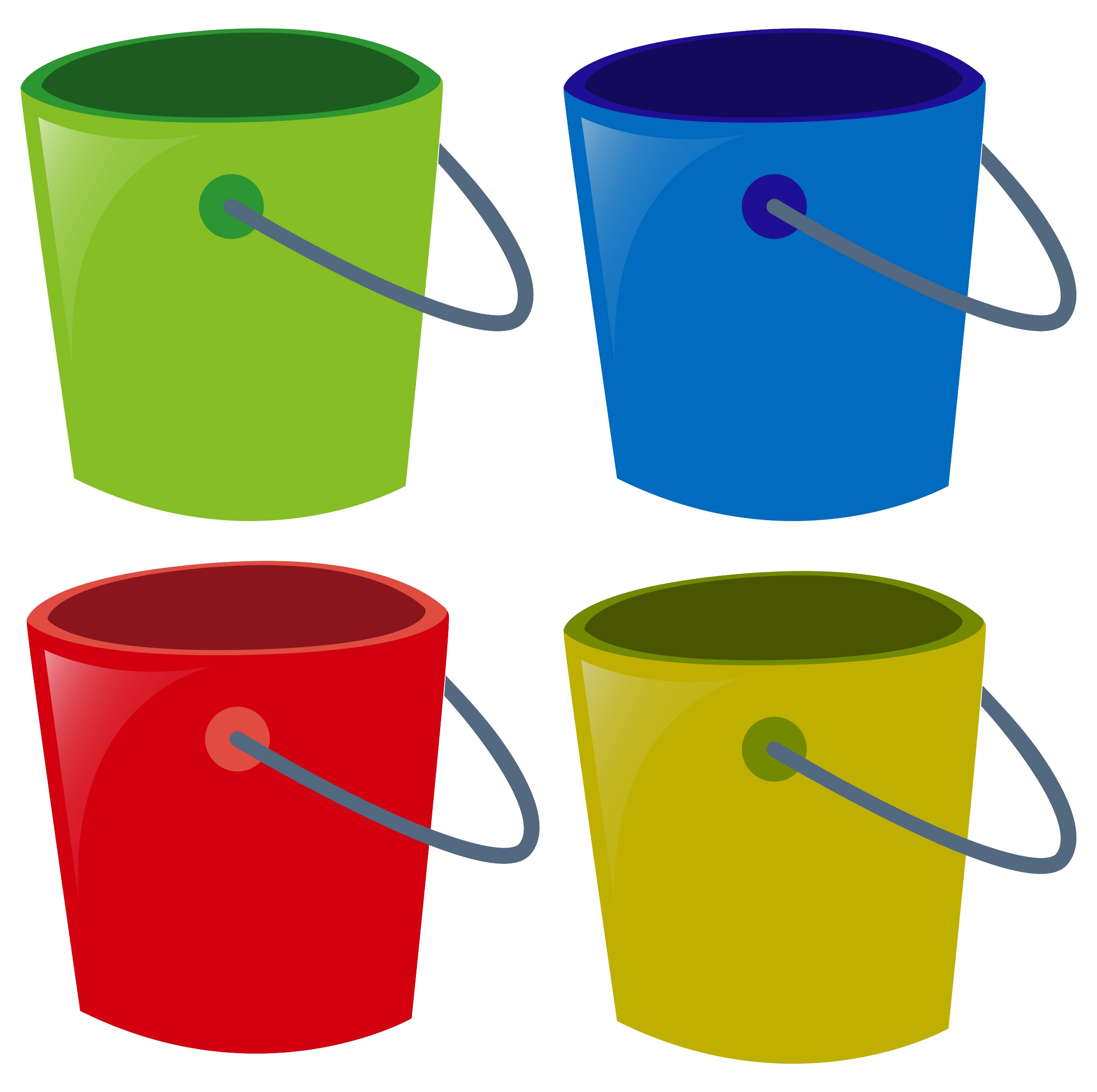 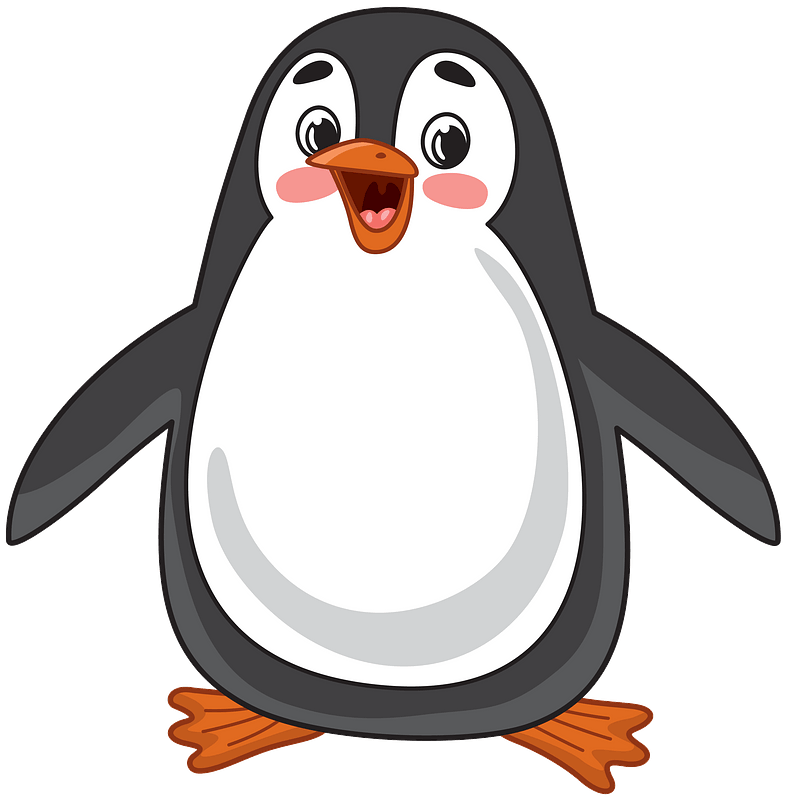 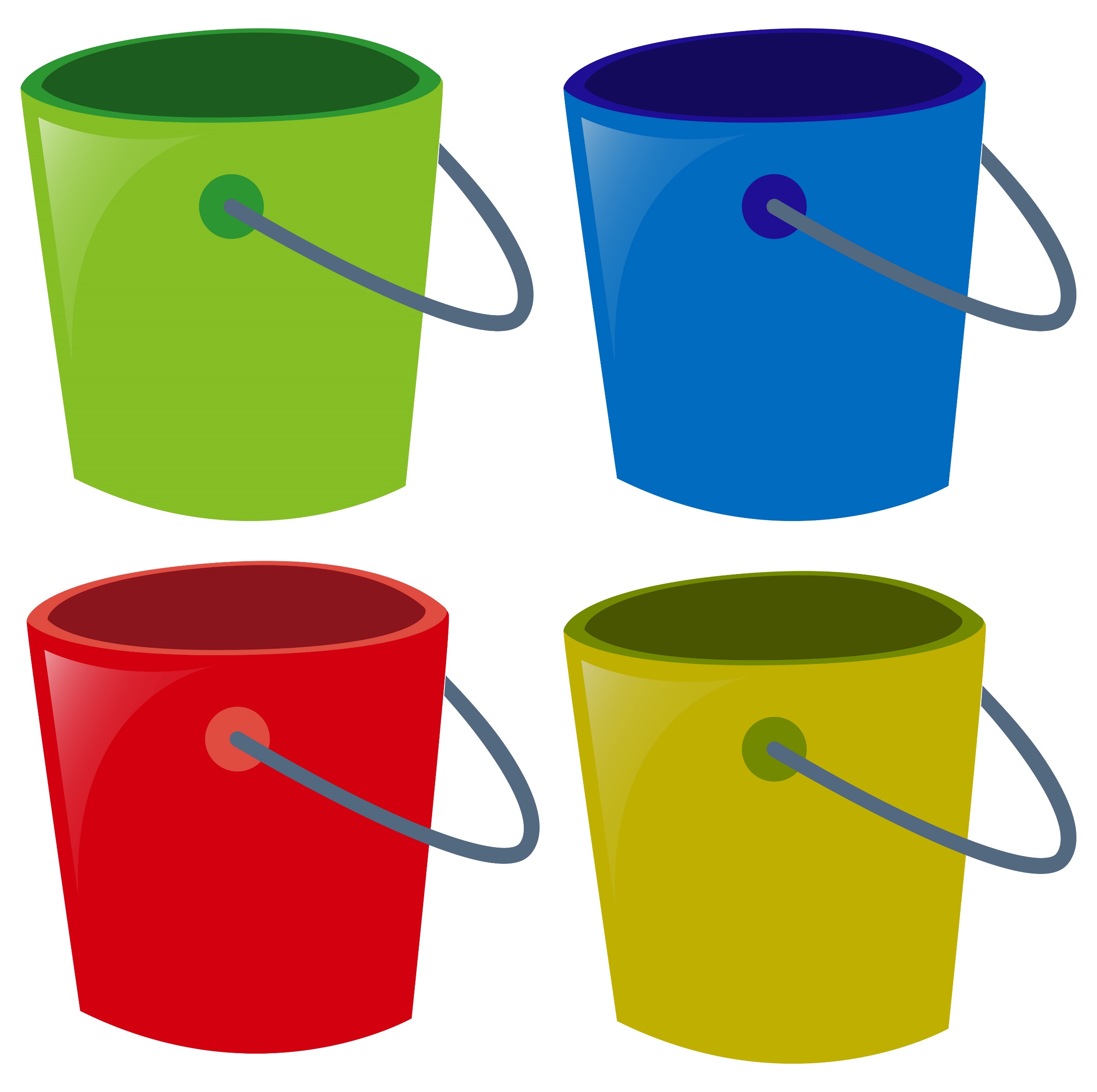 И
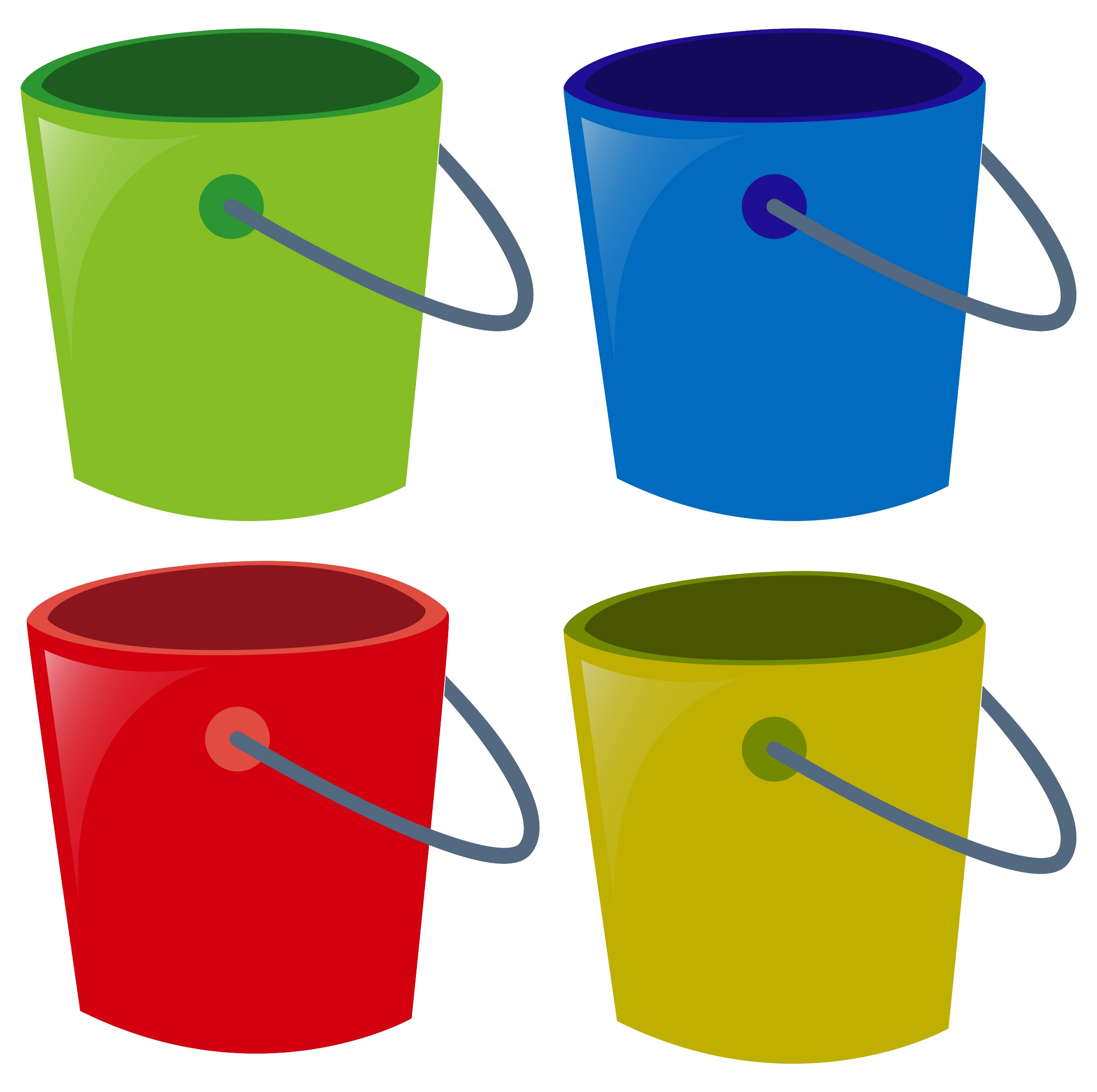 У
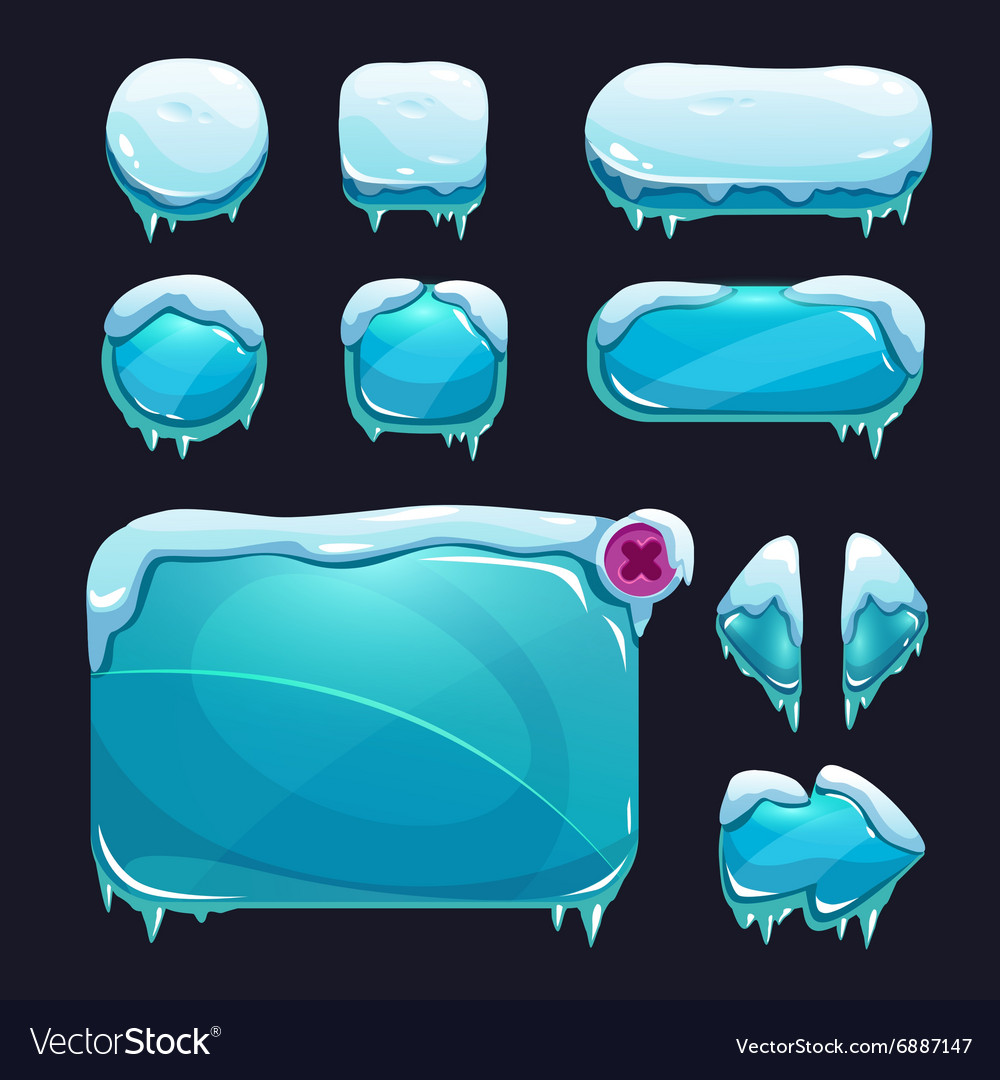 Червякова Жанна https://vk.com/logoped_igry
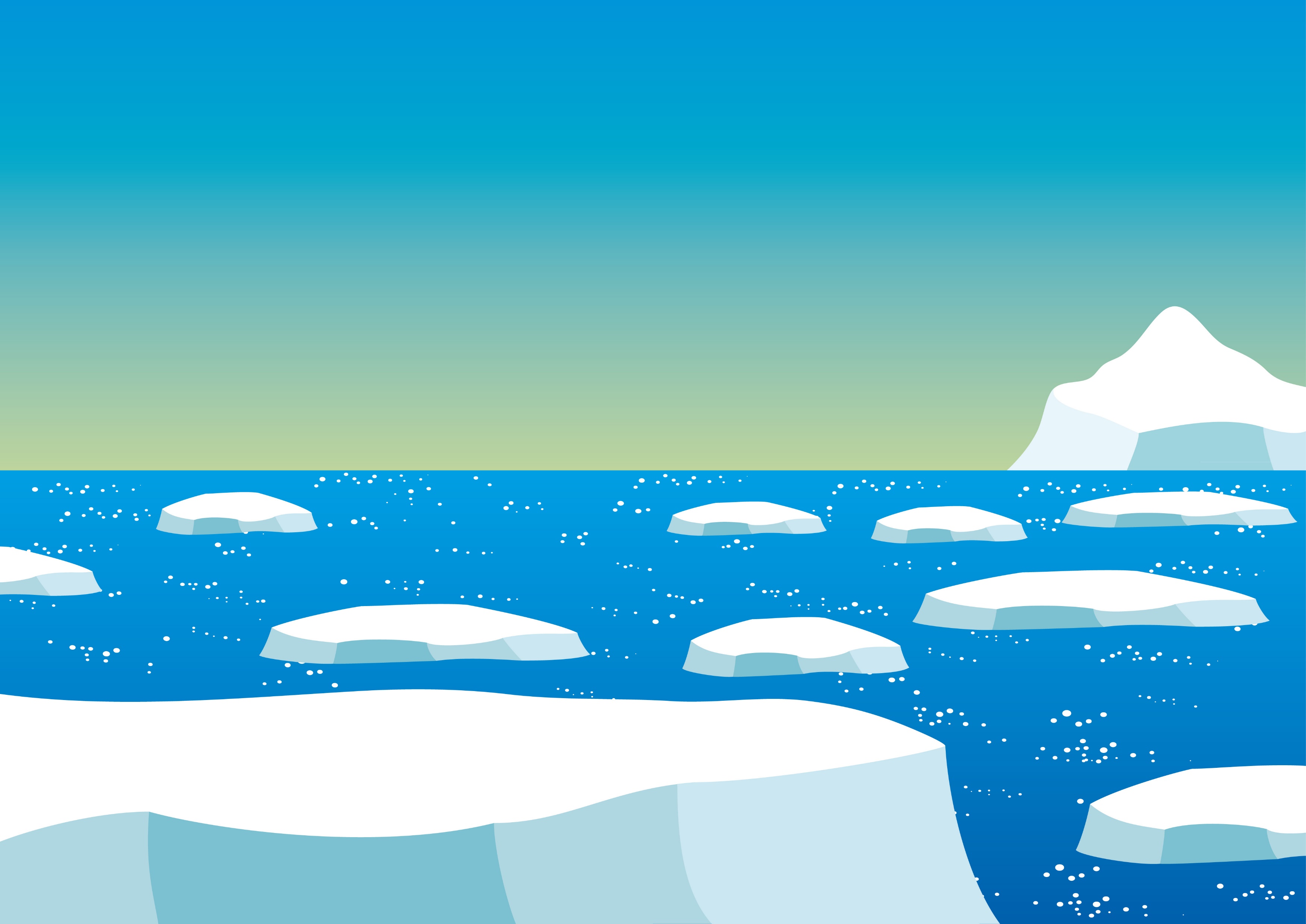 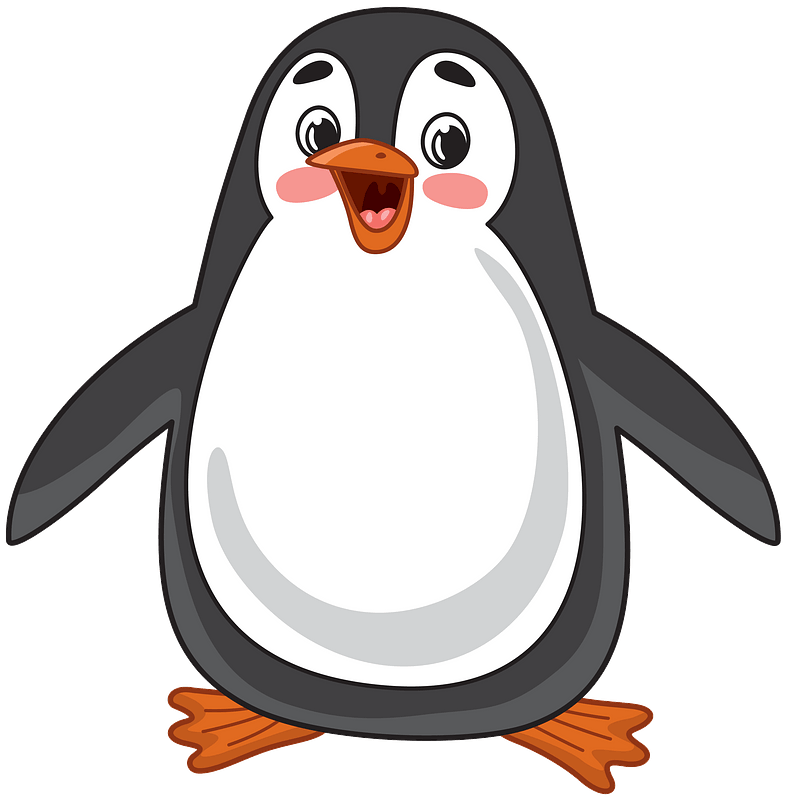 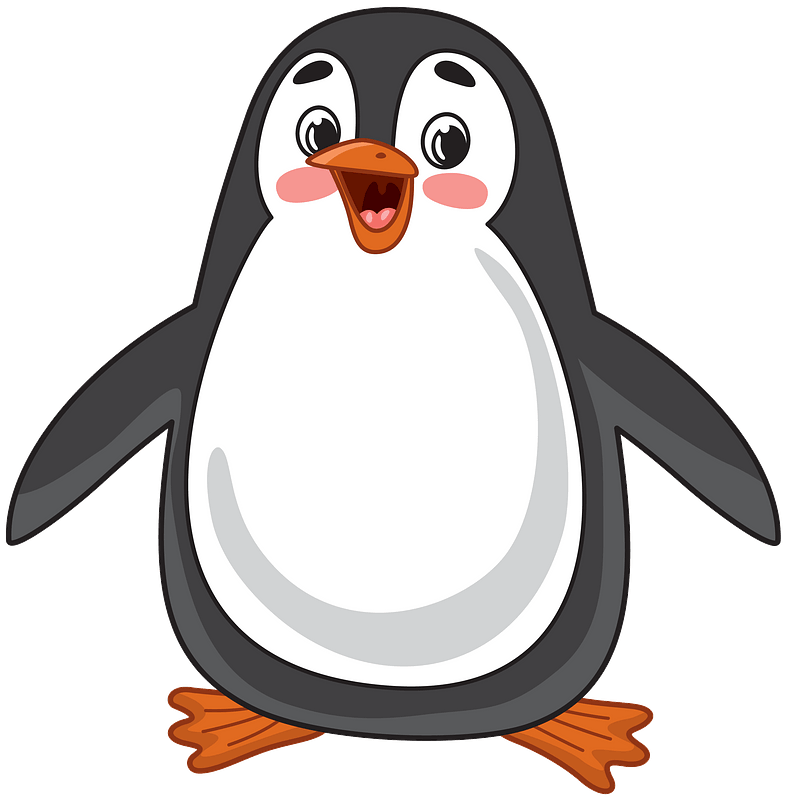 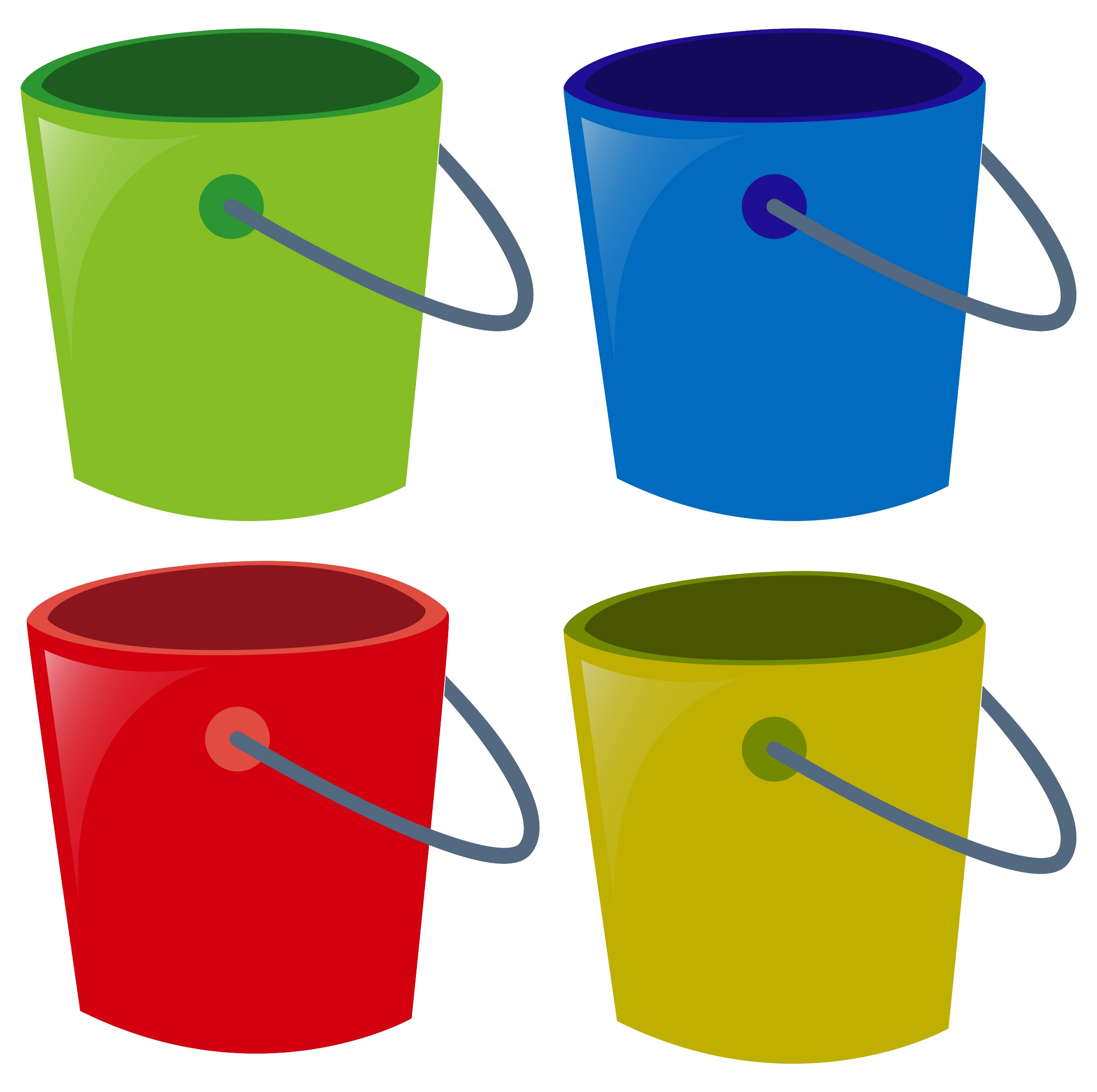 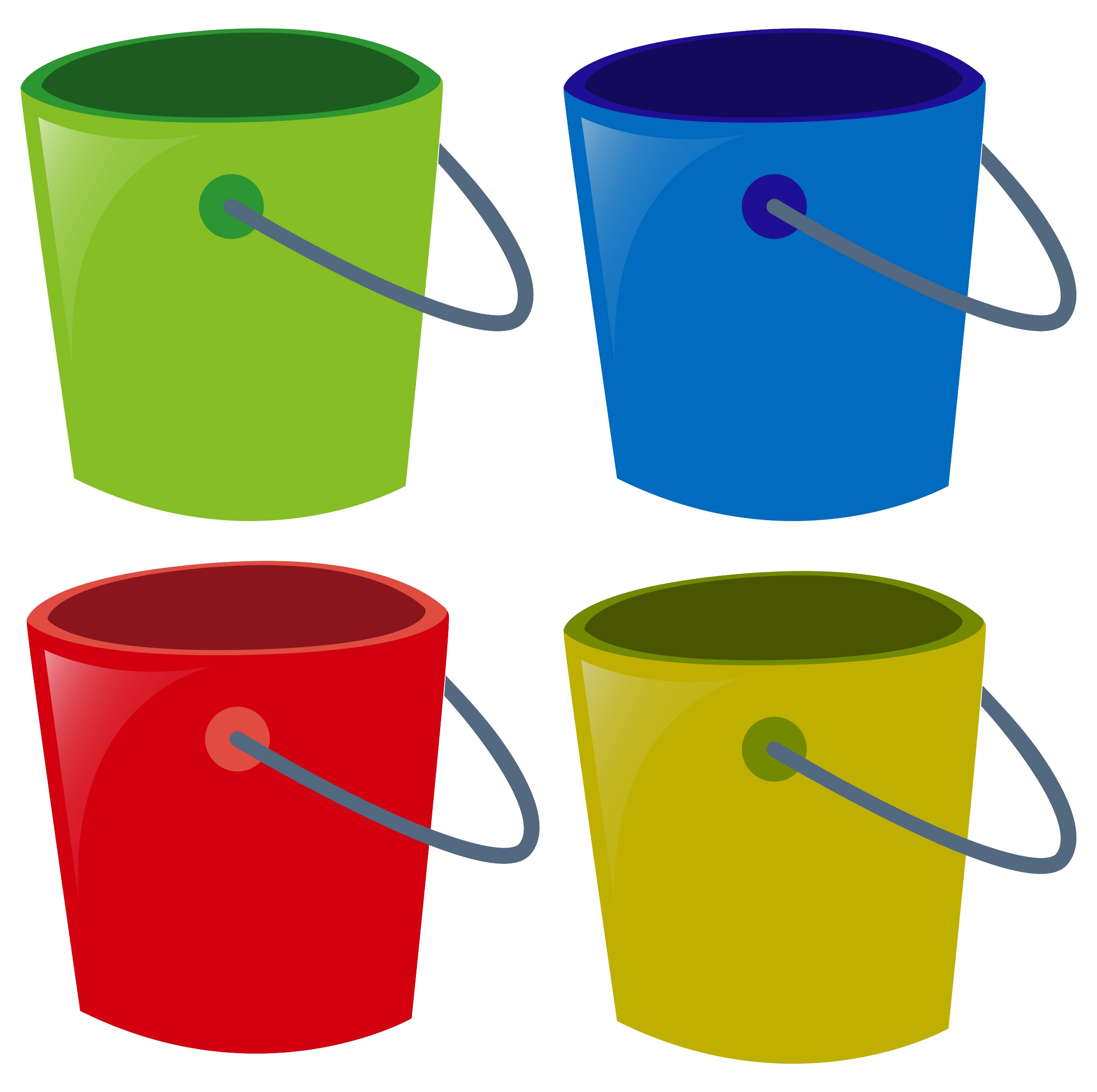 А
О
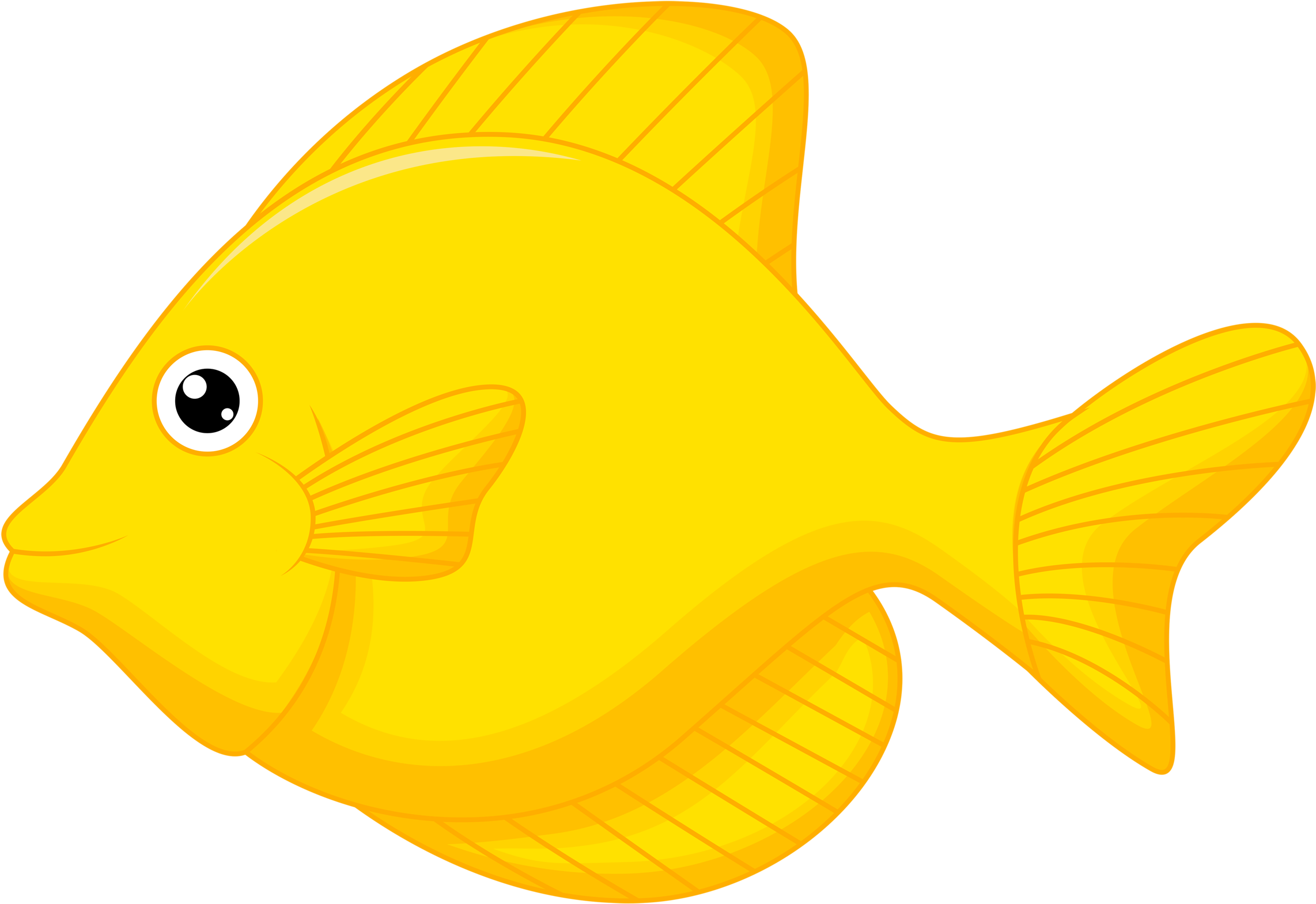 Э
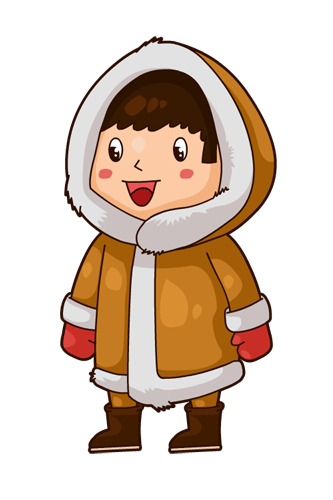 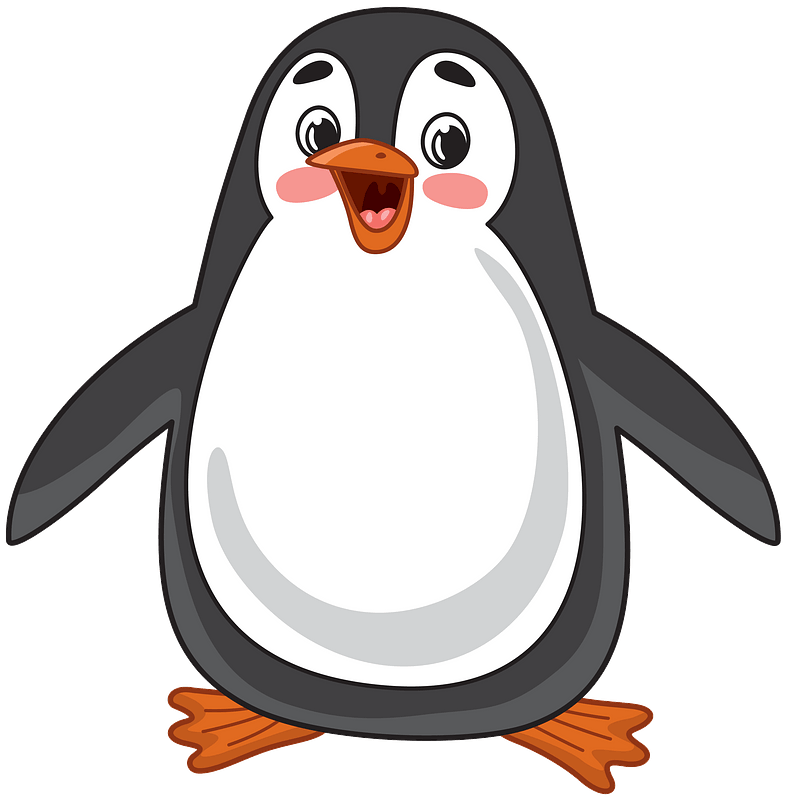 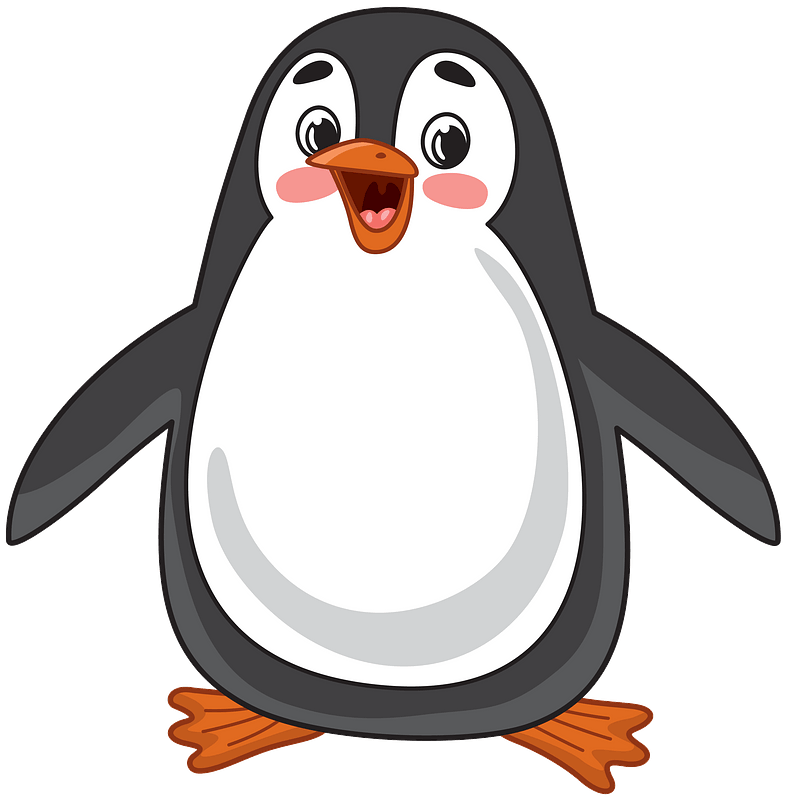 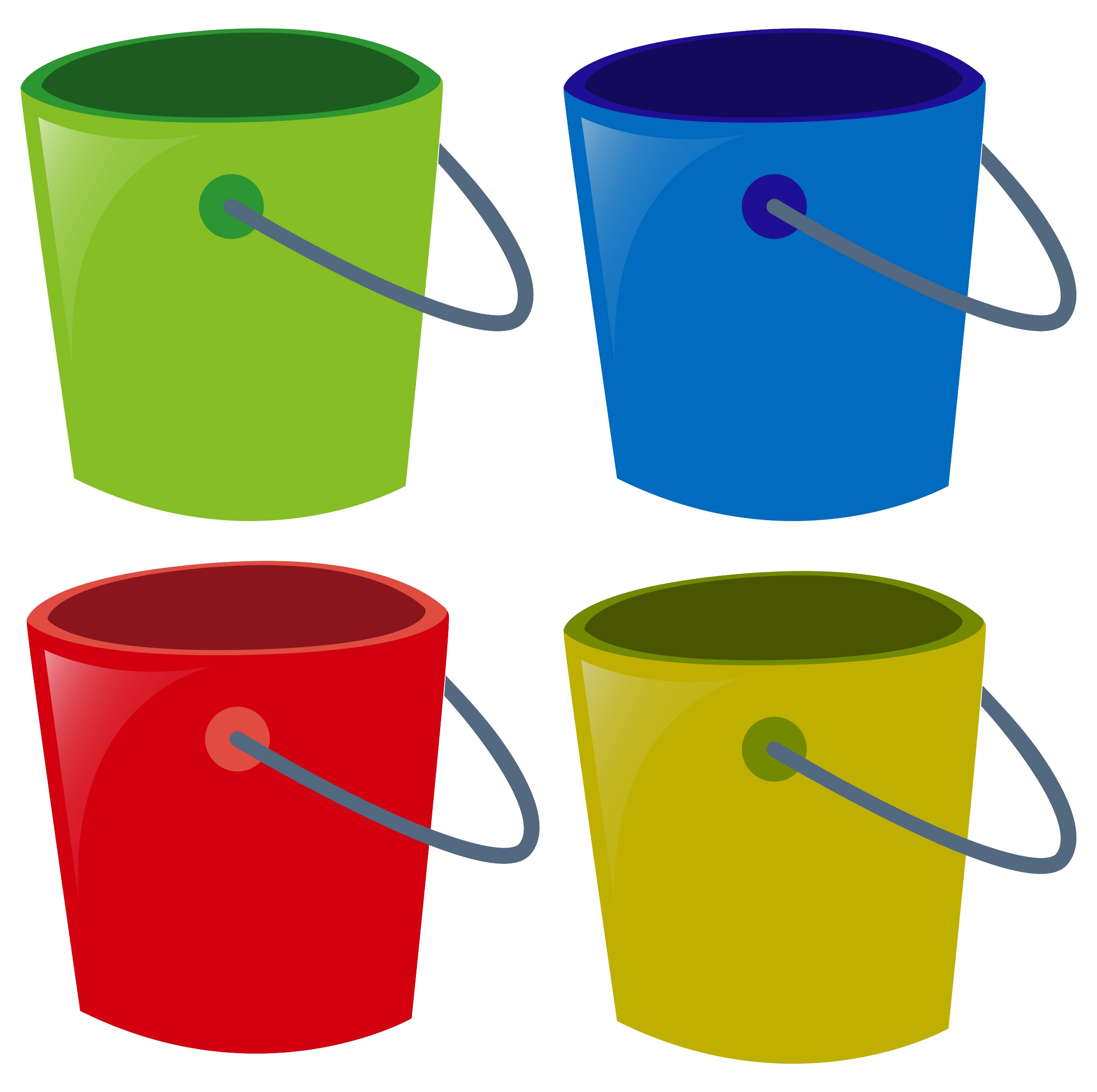 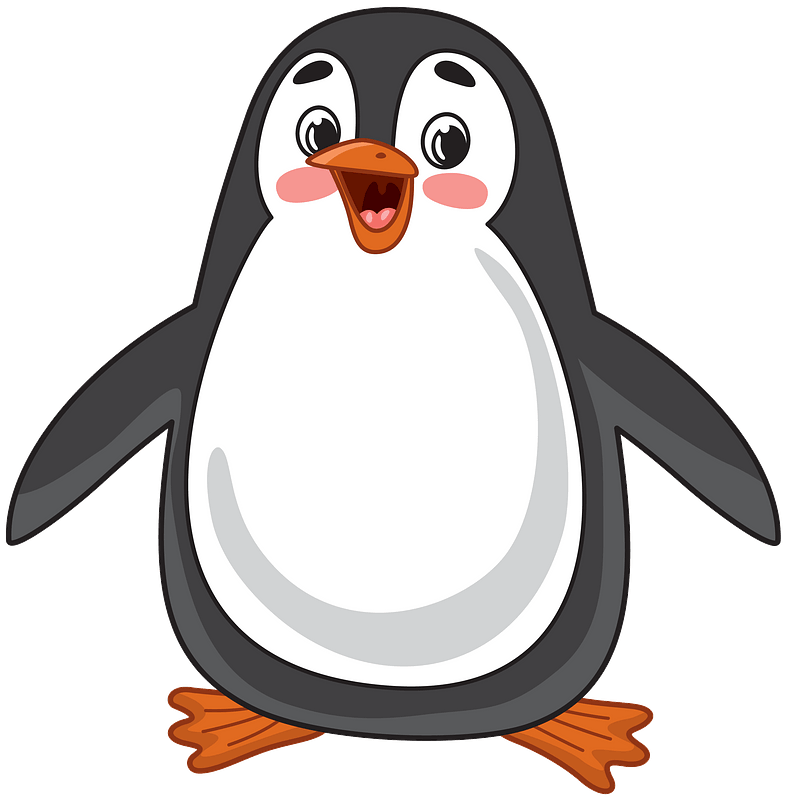 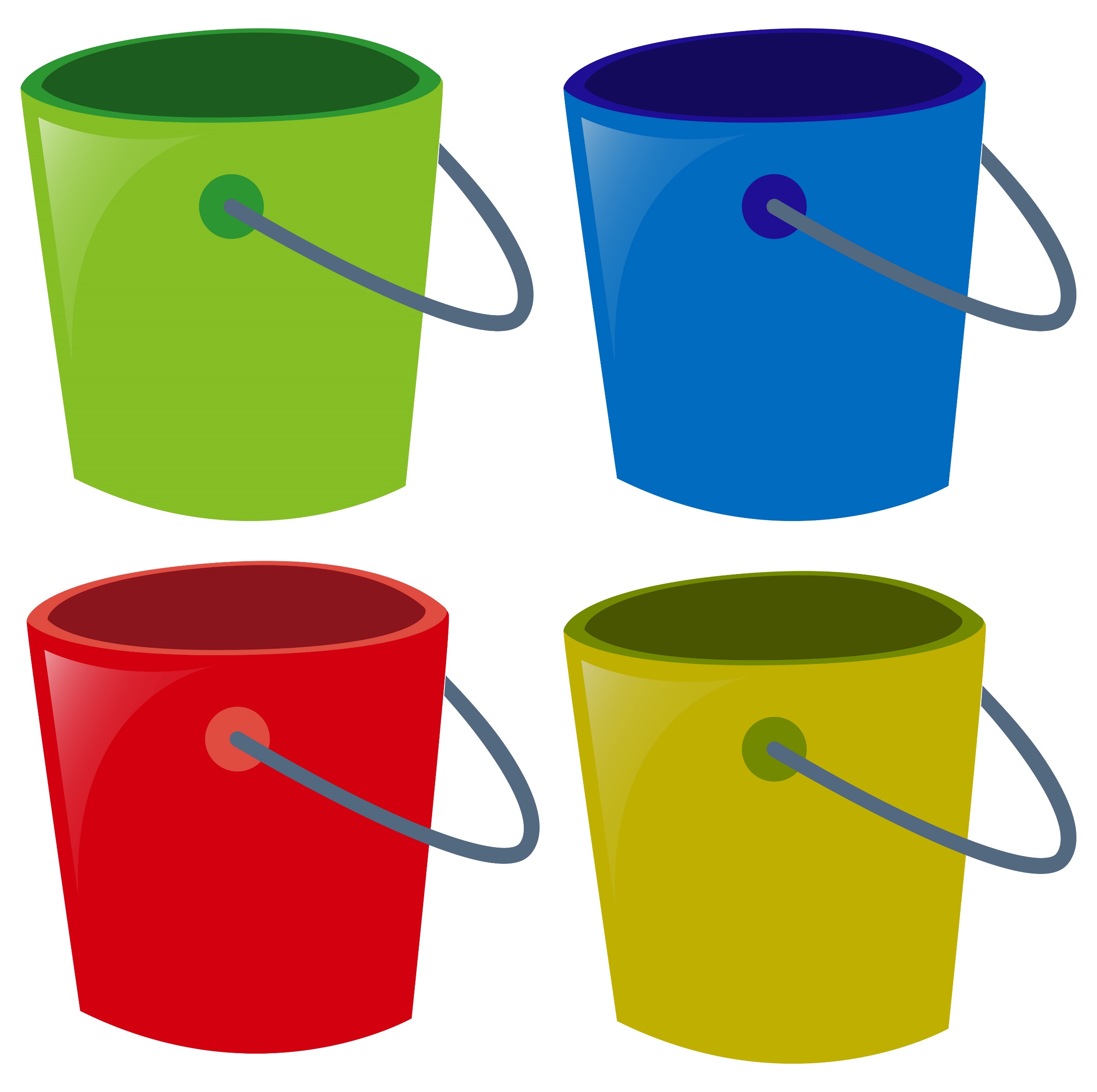 И
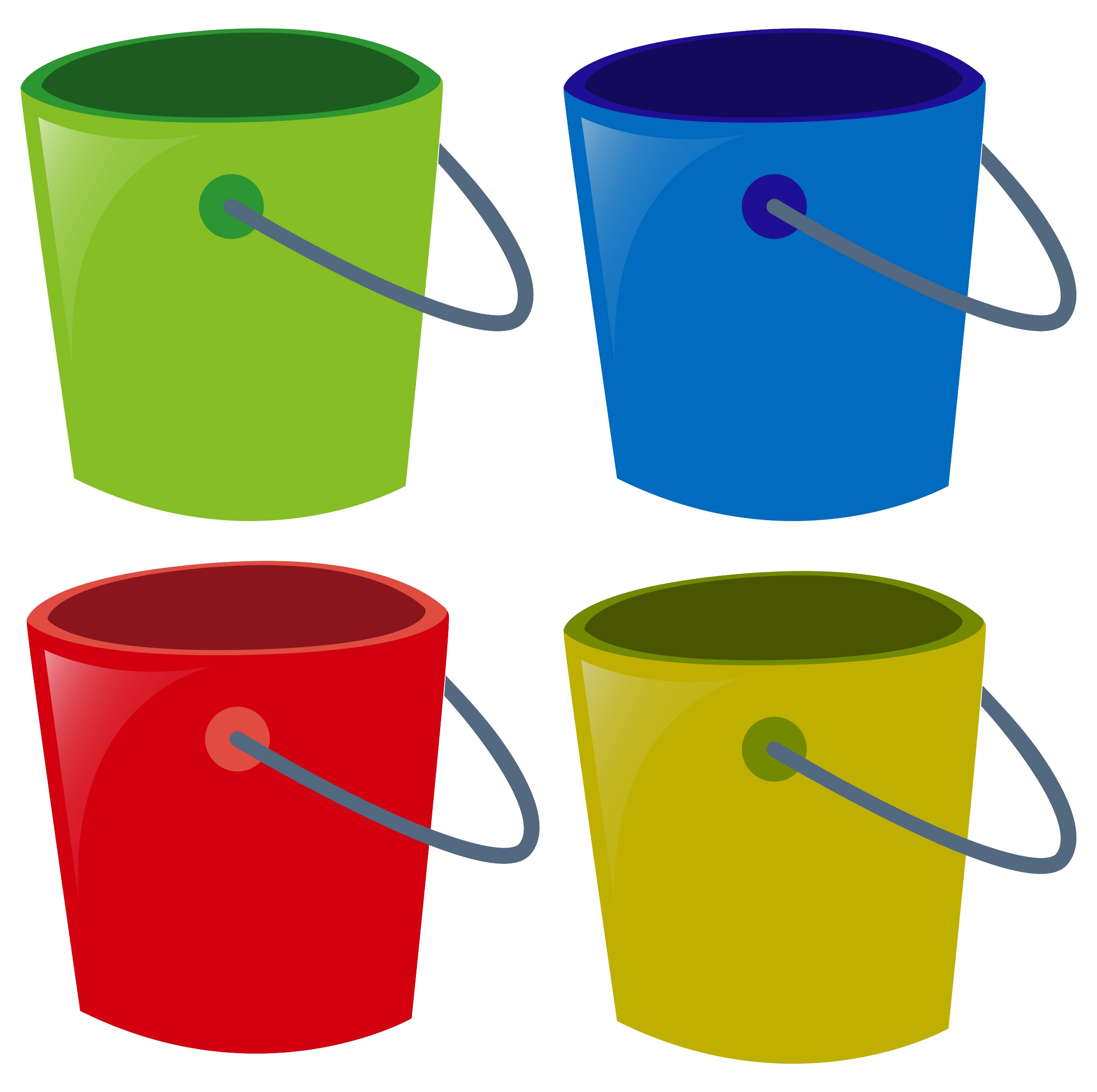 У
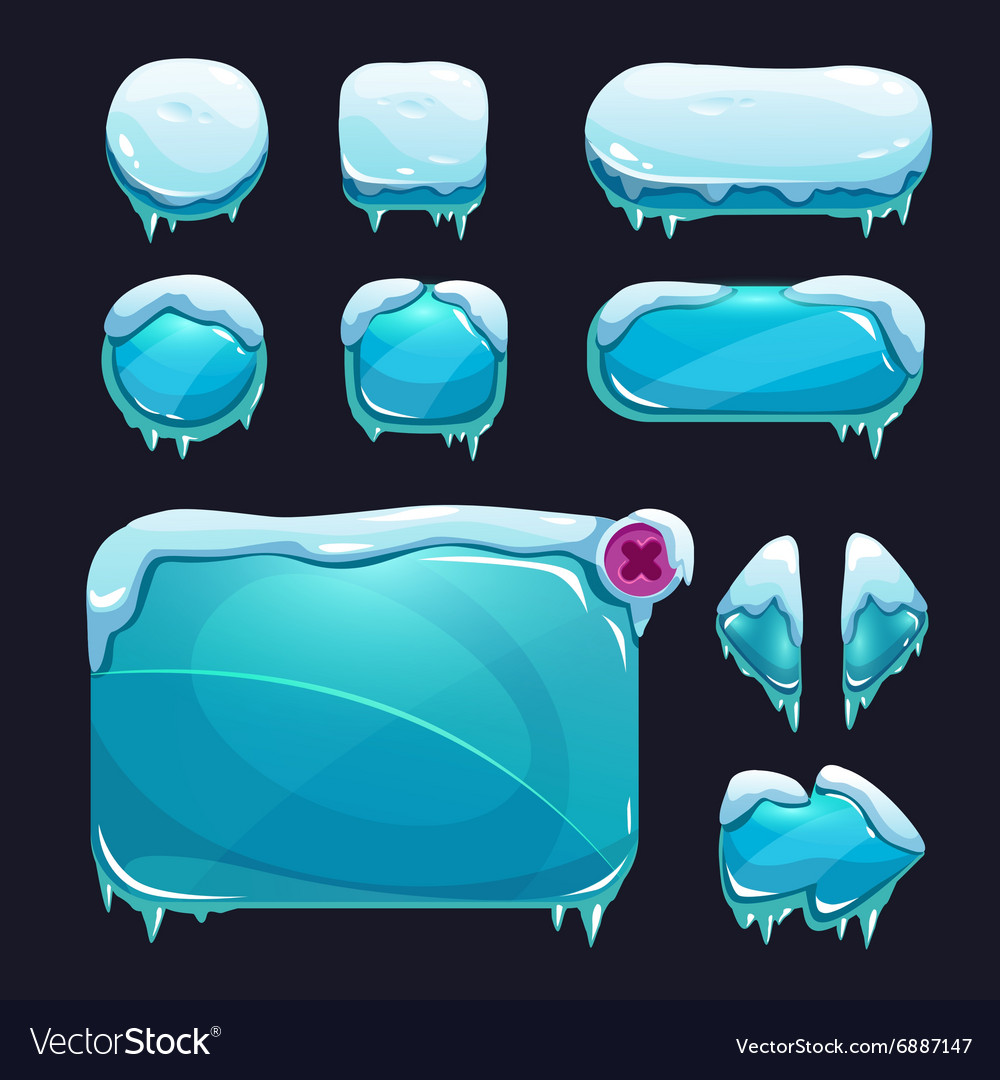 Червякова Жанна https://vk.com/logoped_igry
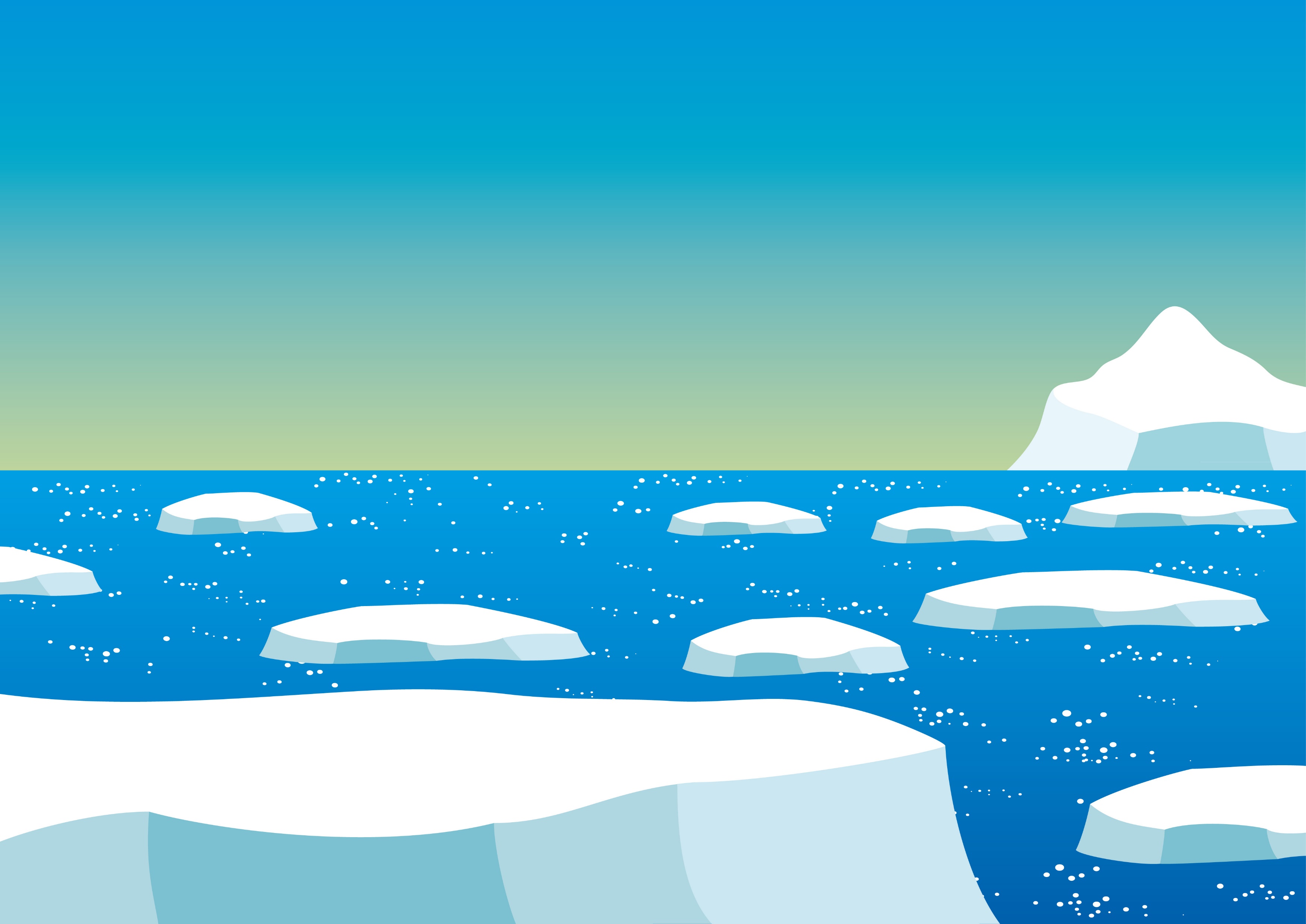 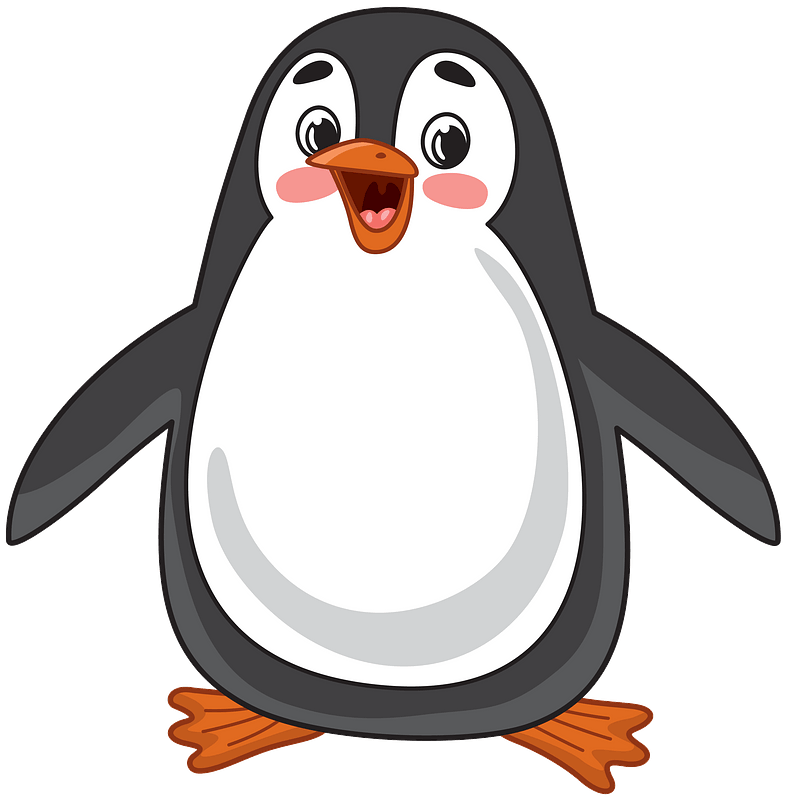 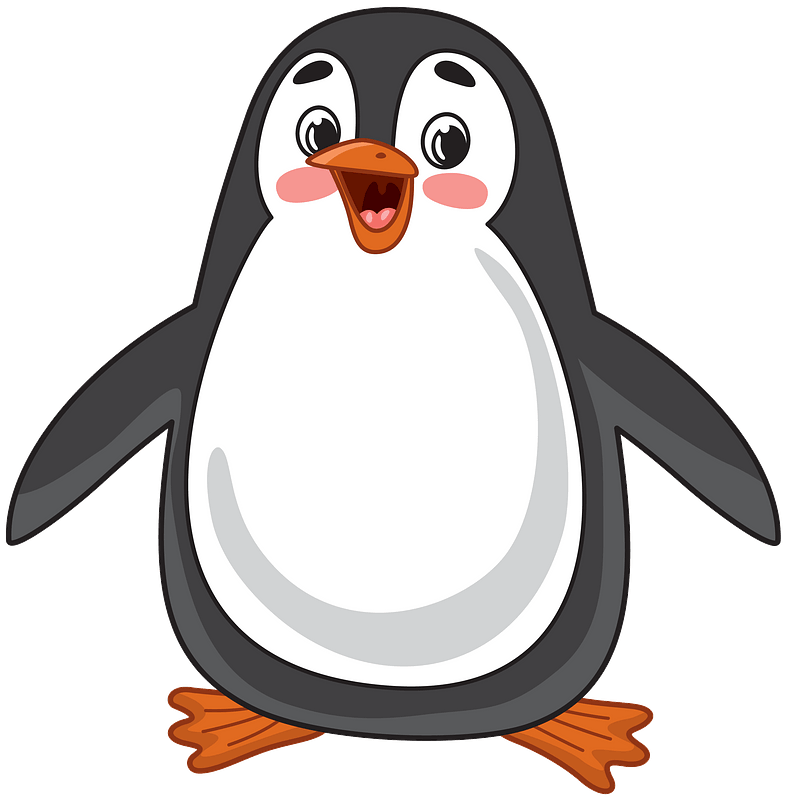 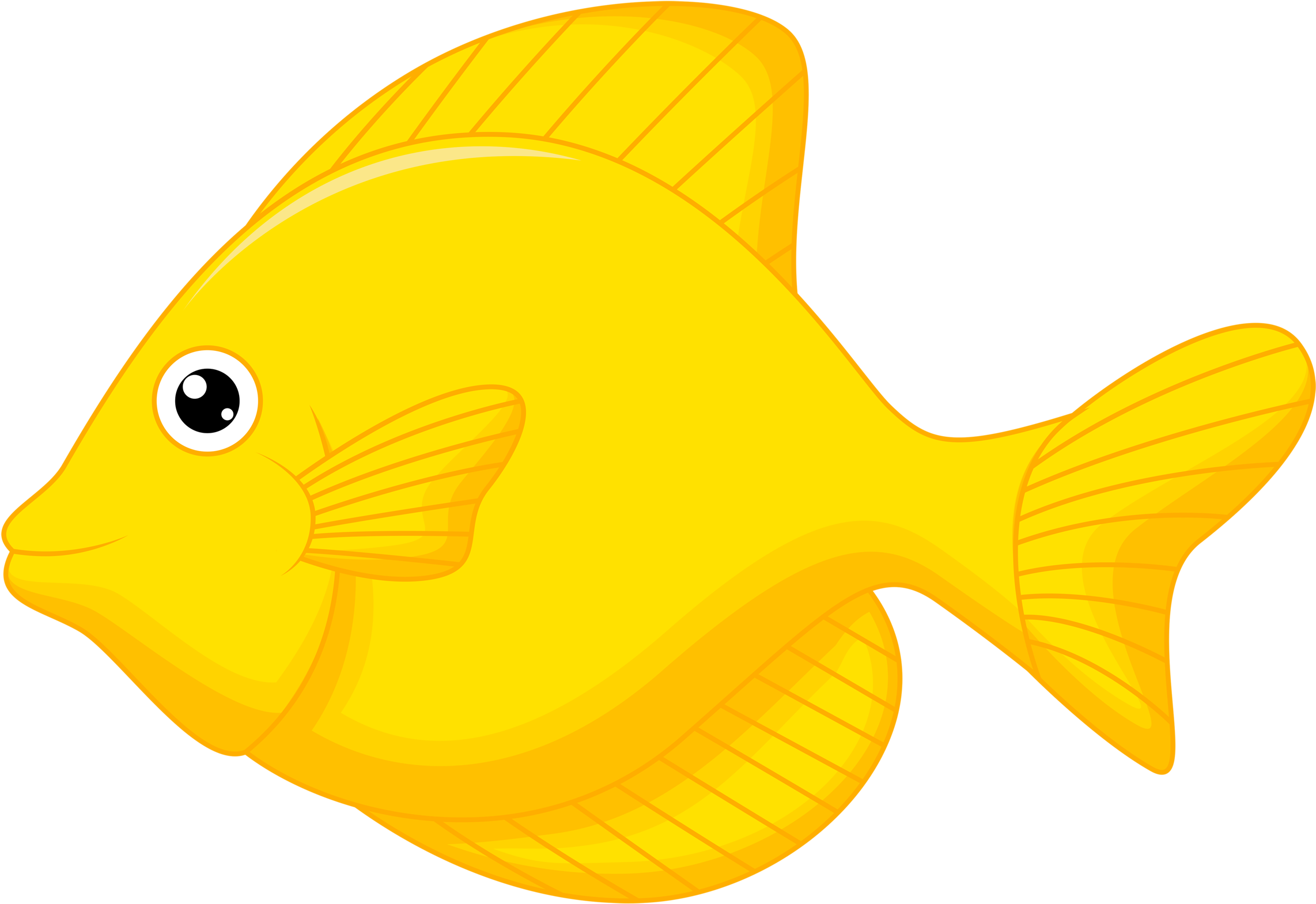 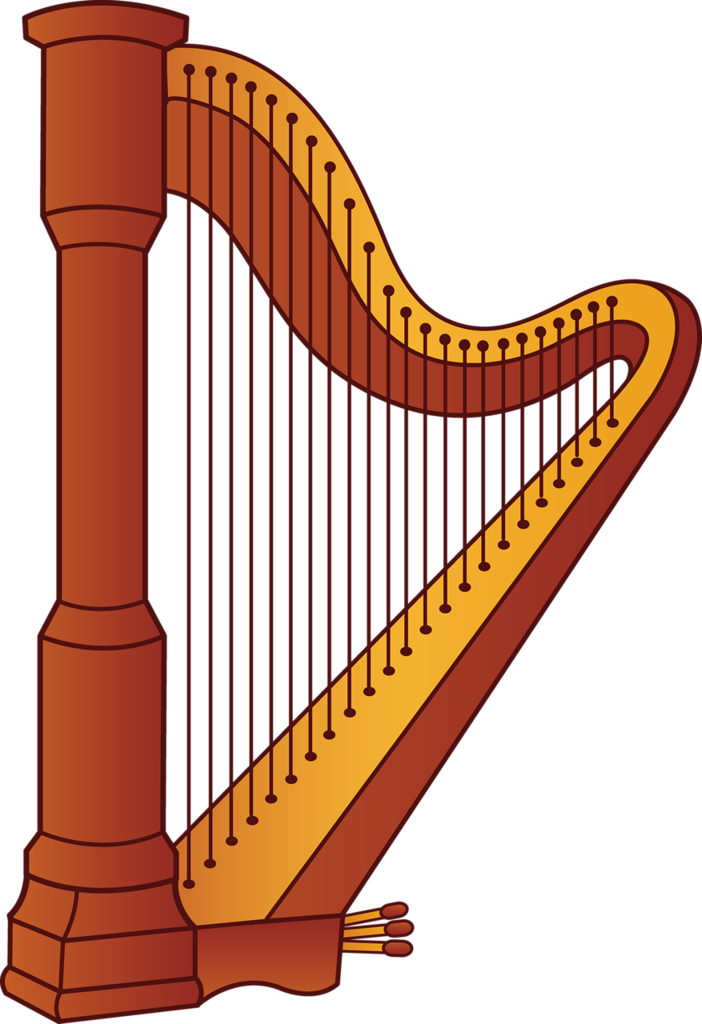 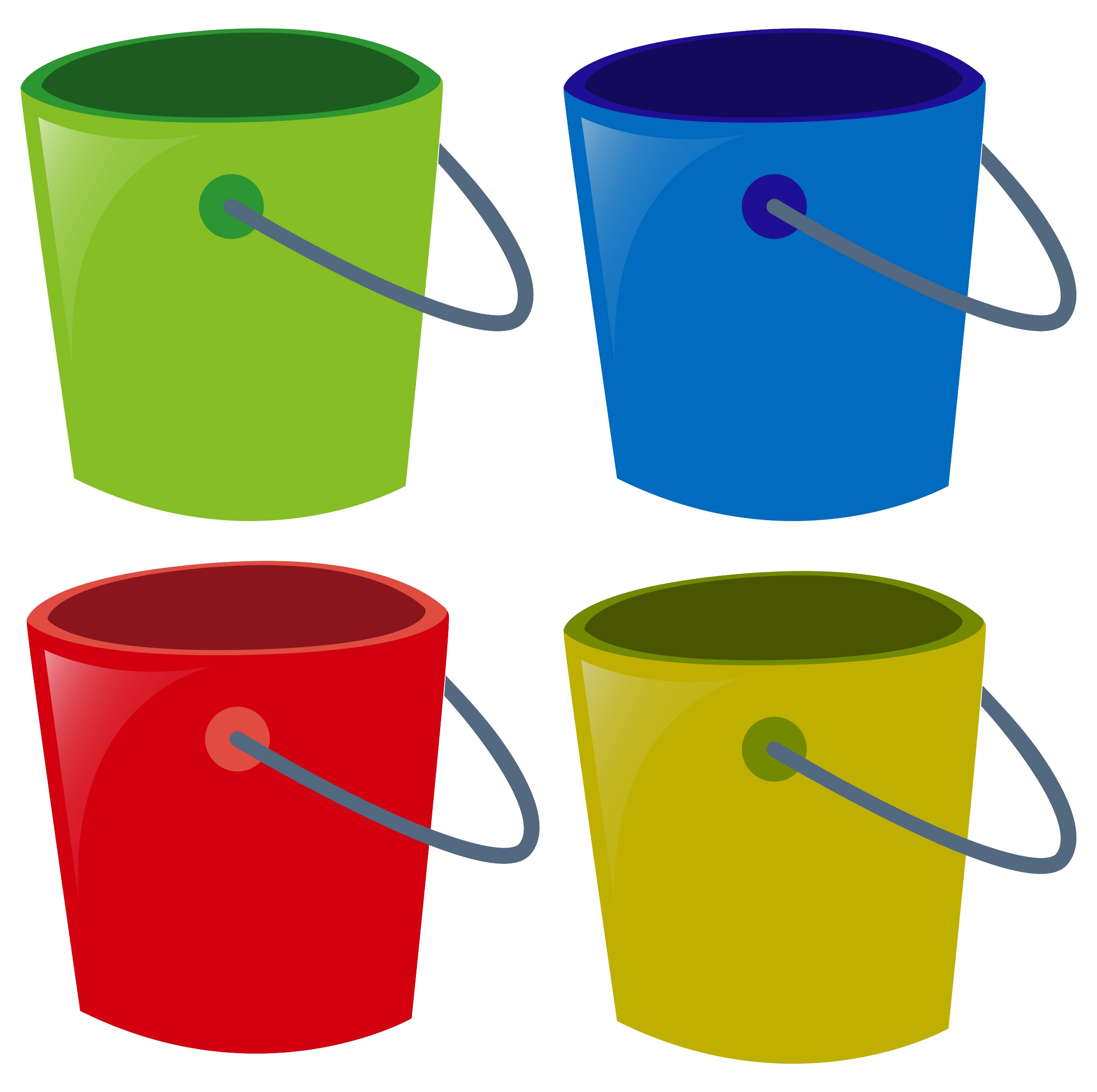 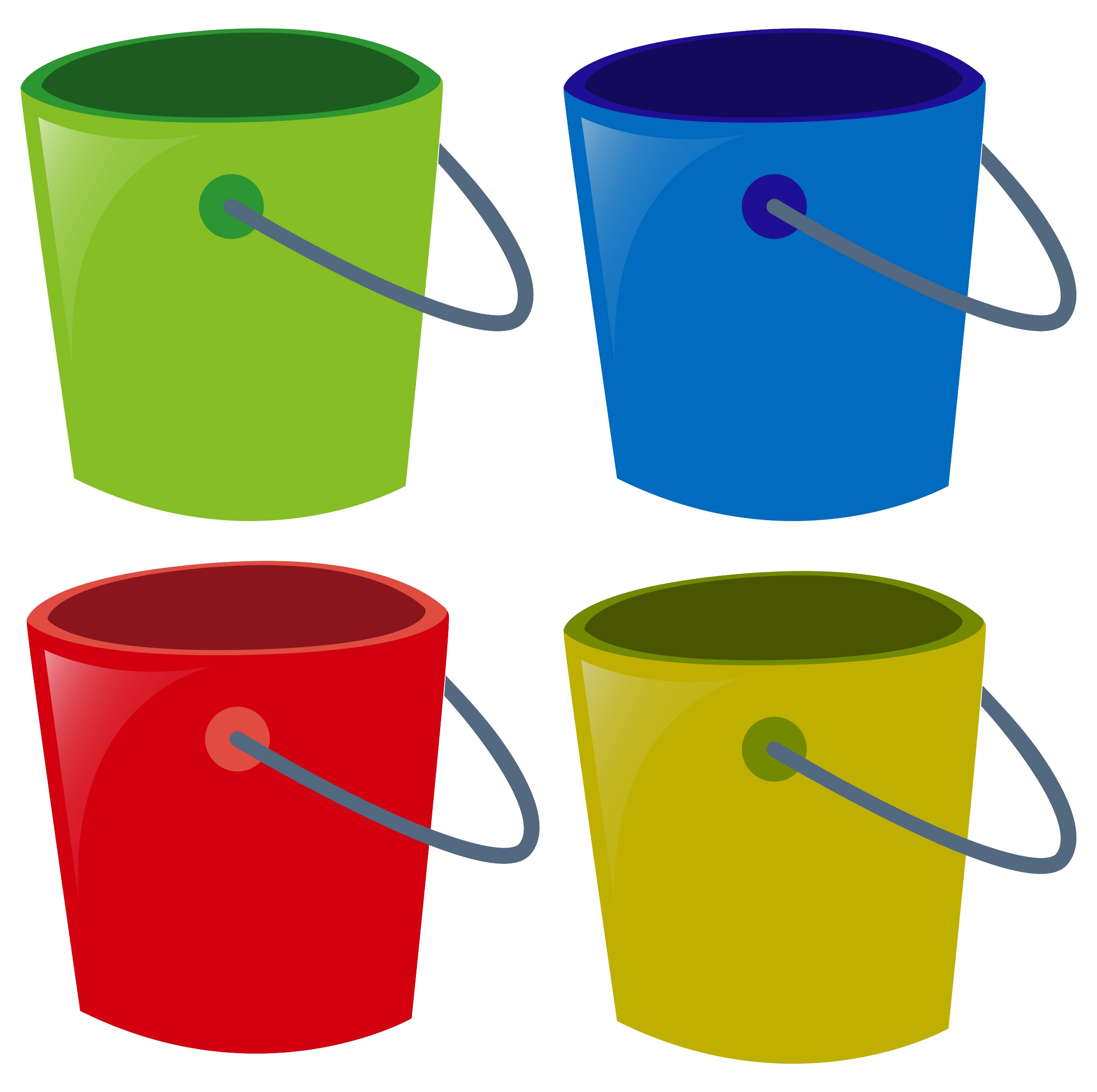 А
О
Э
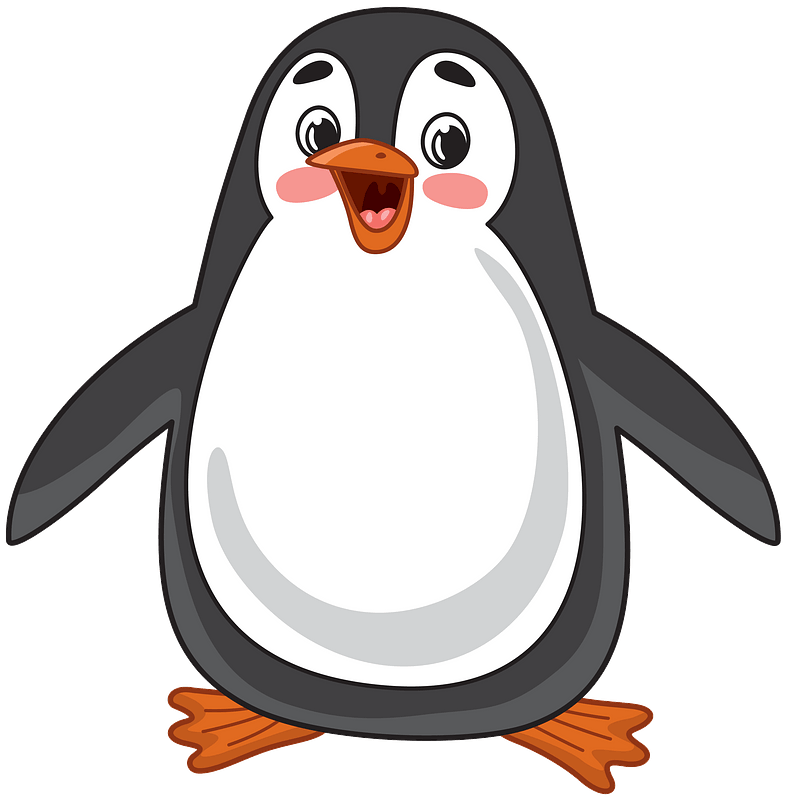 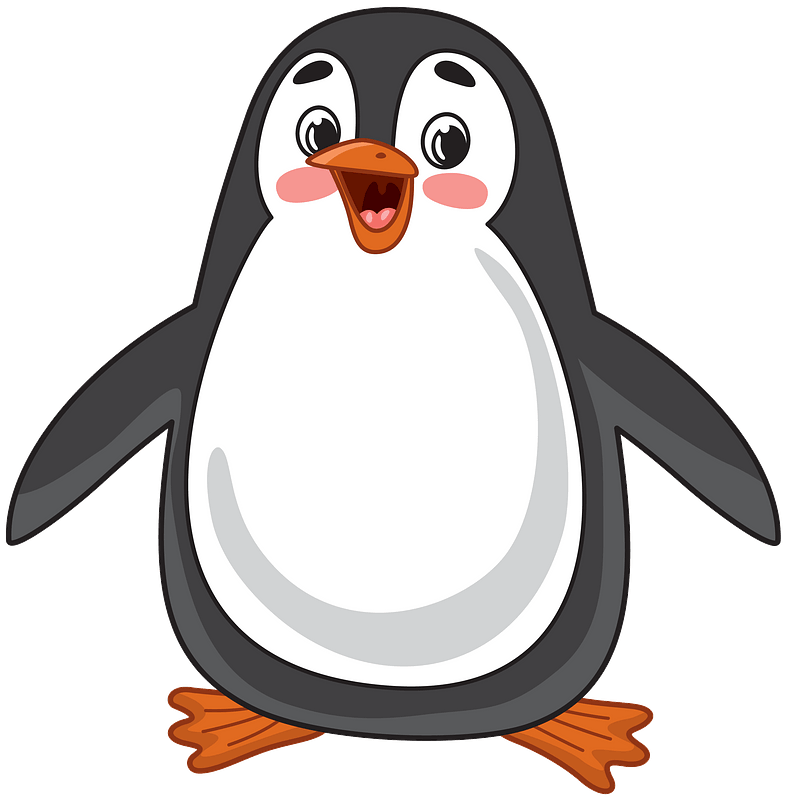 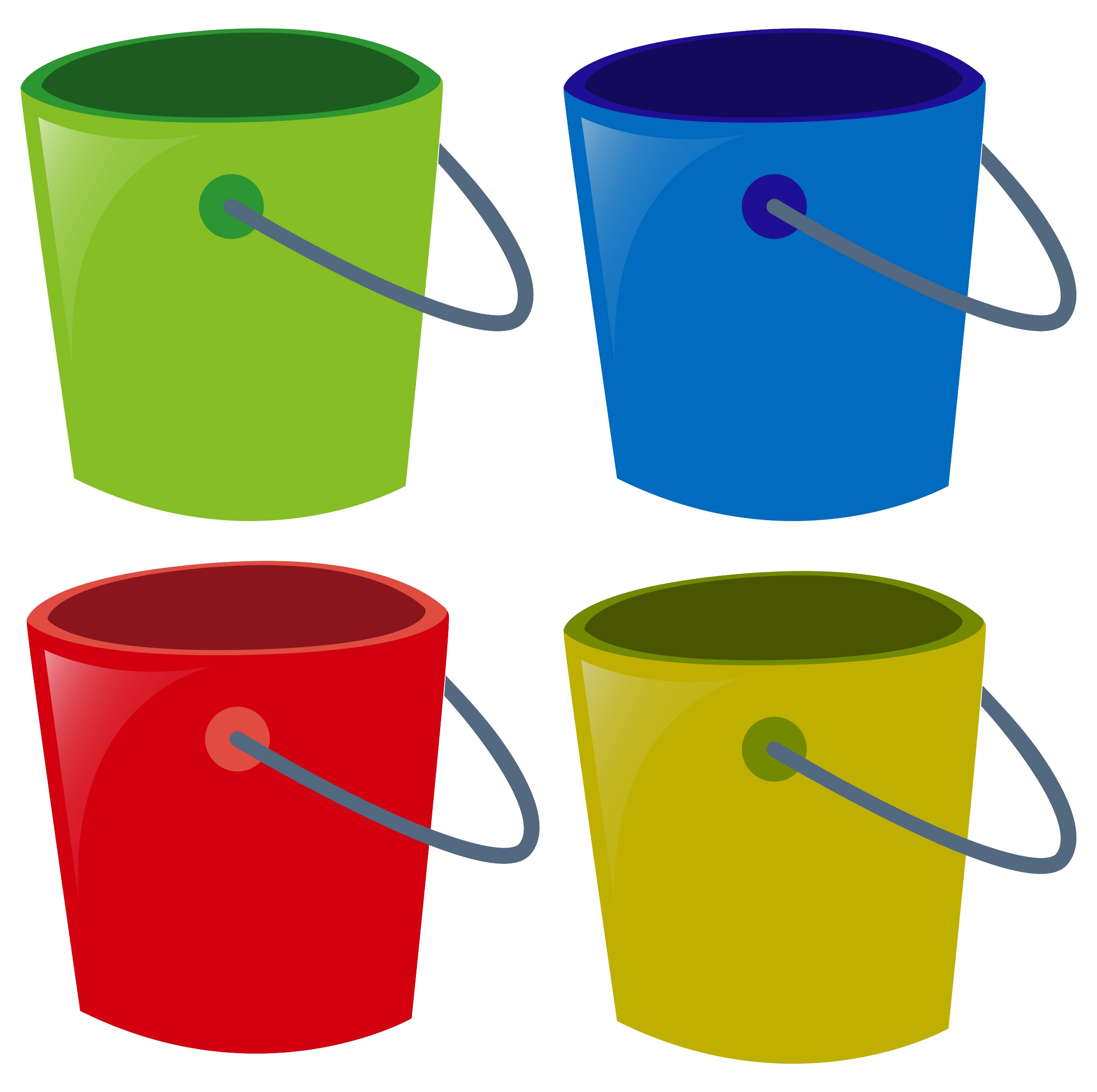 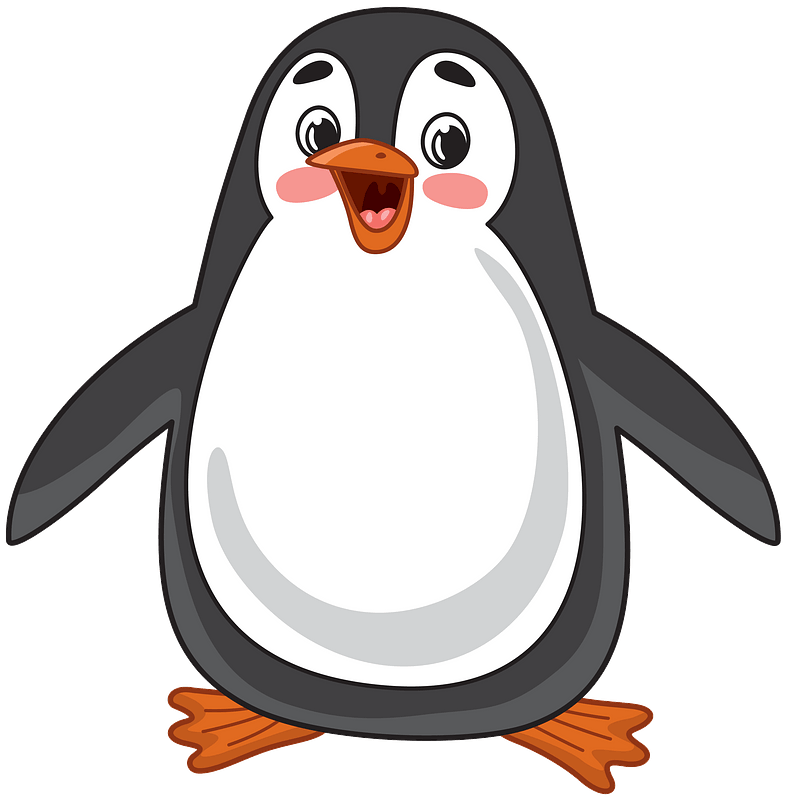 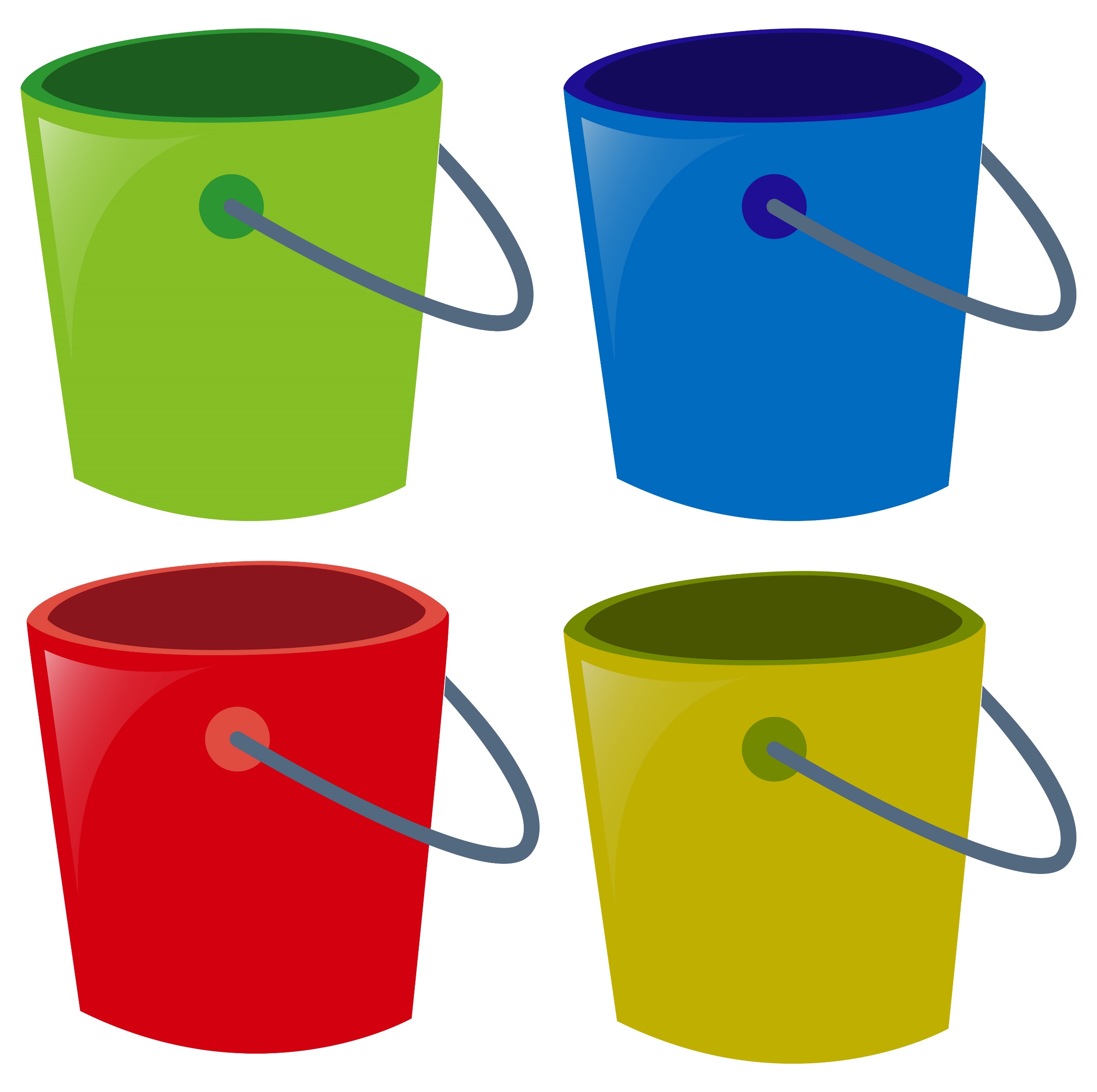 И
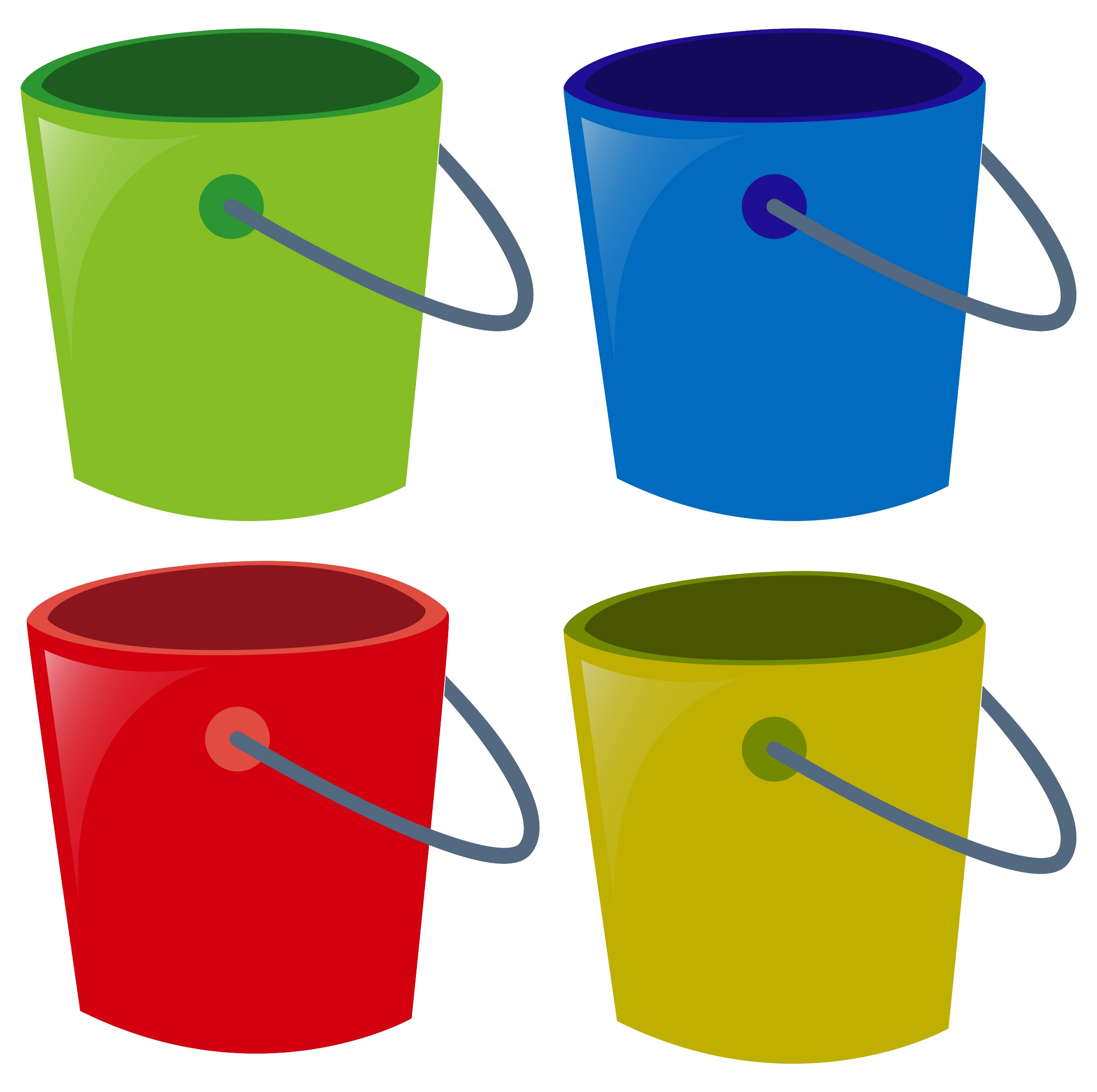 У
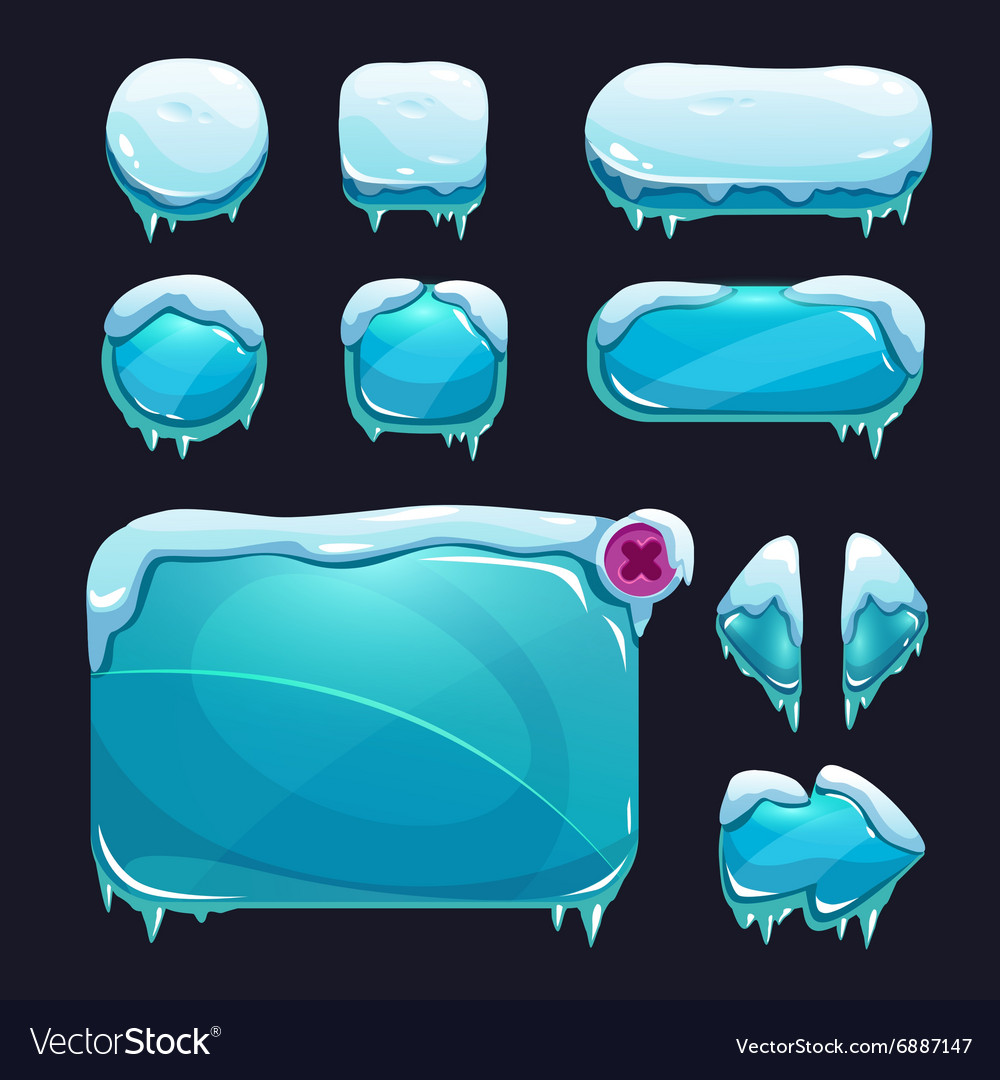 Червякова Жанна https://vk.com/logoped_igry
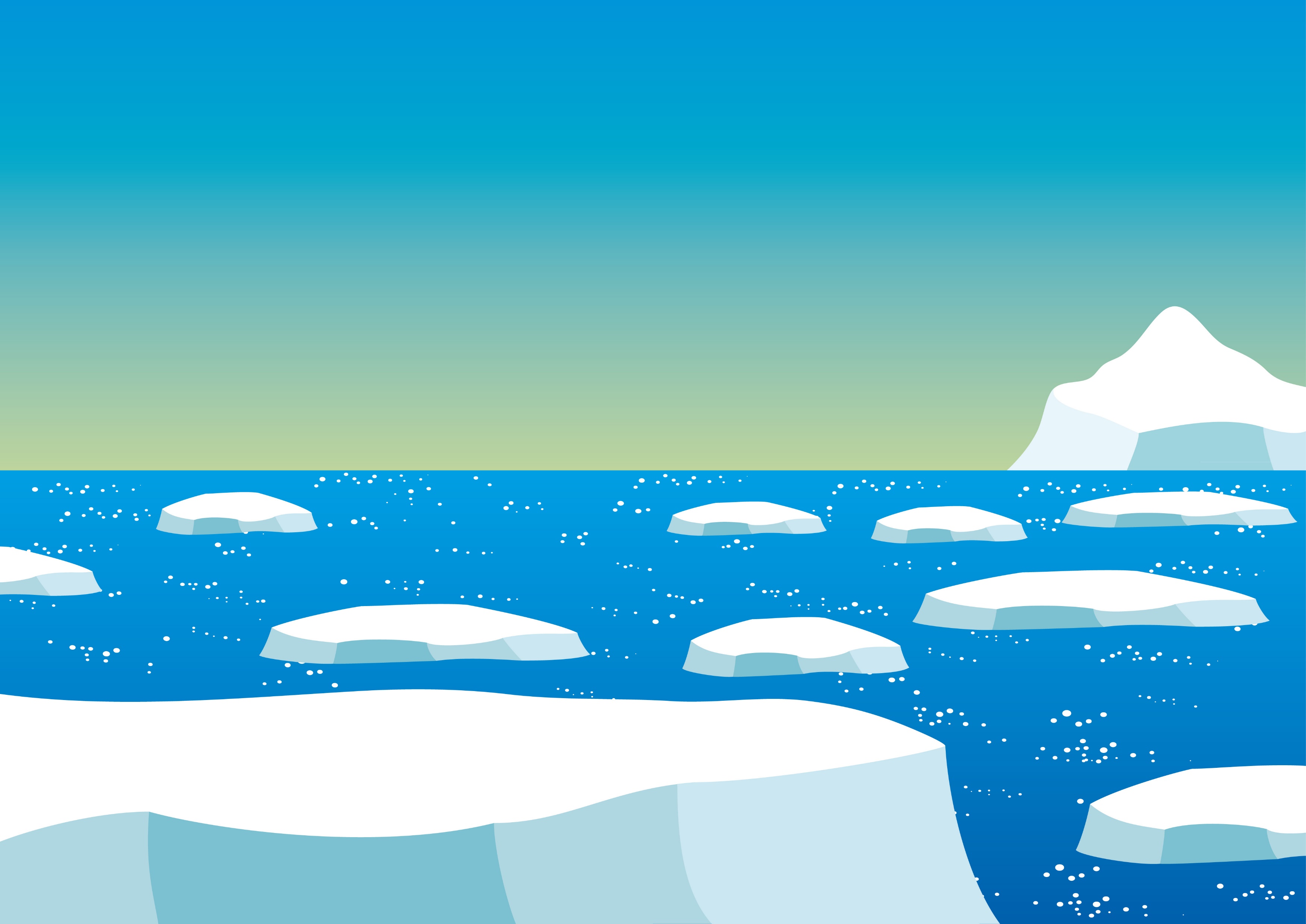 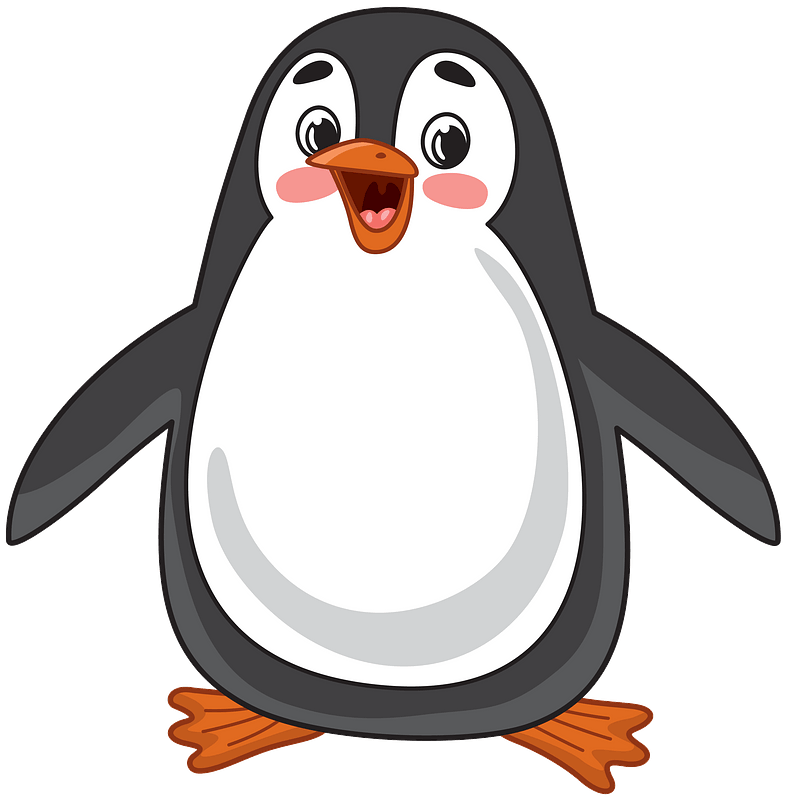 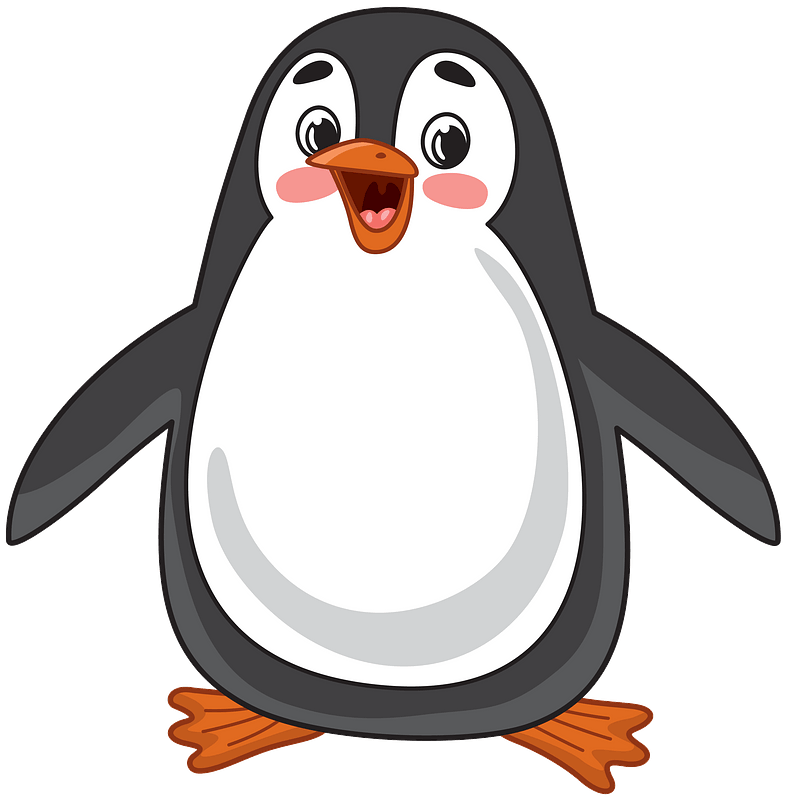 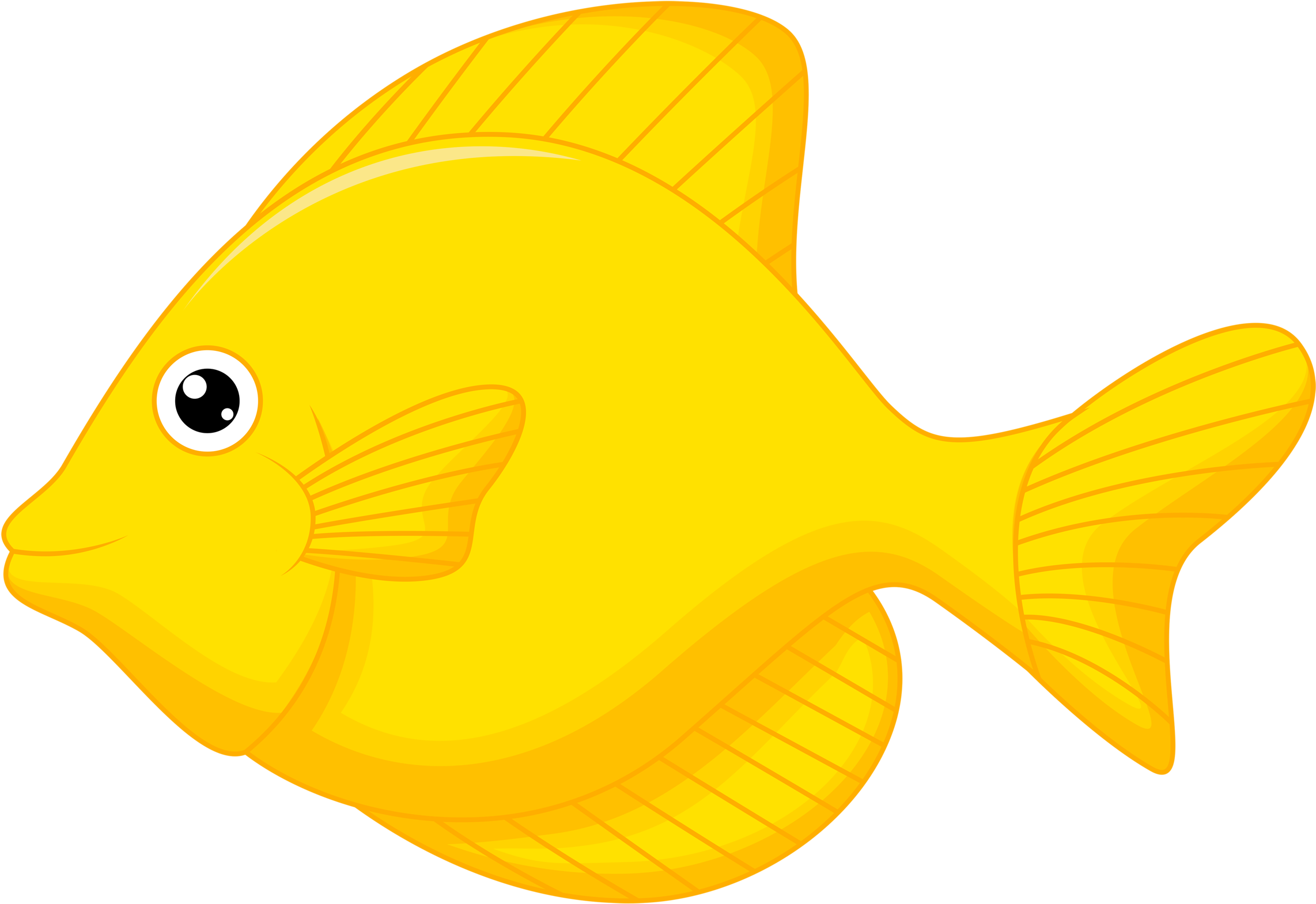 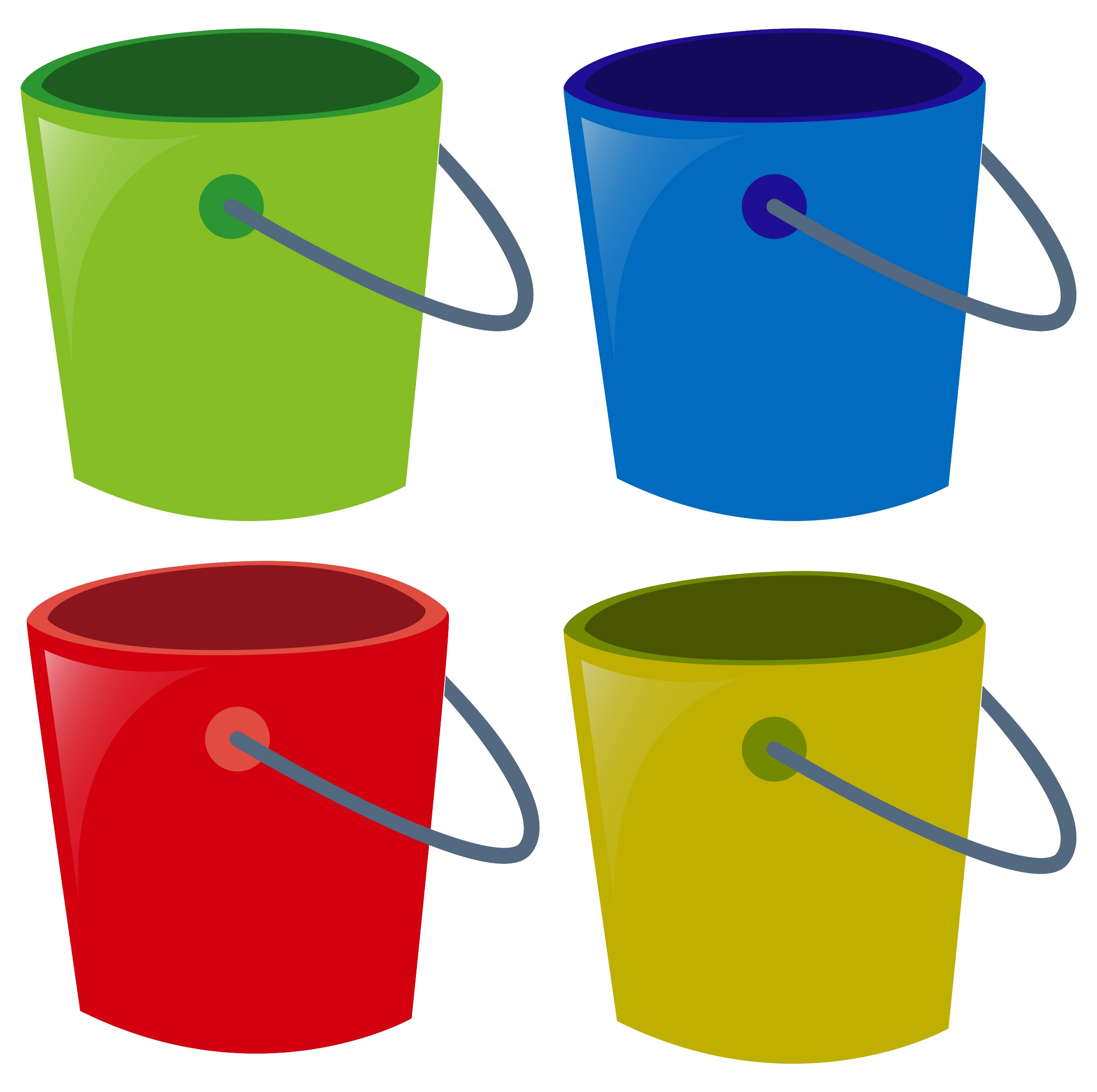 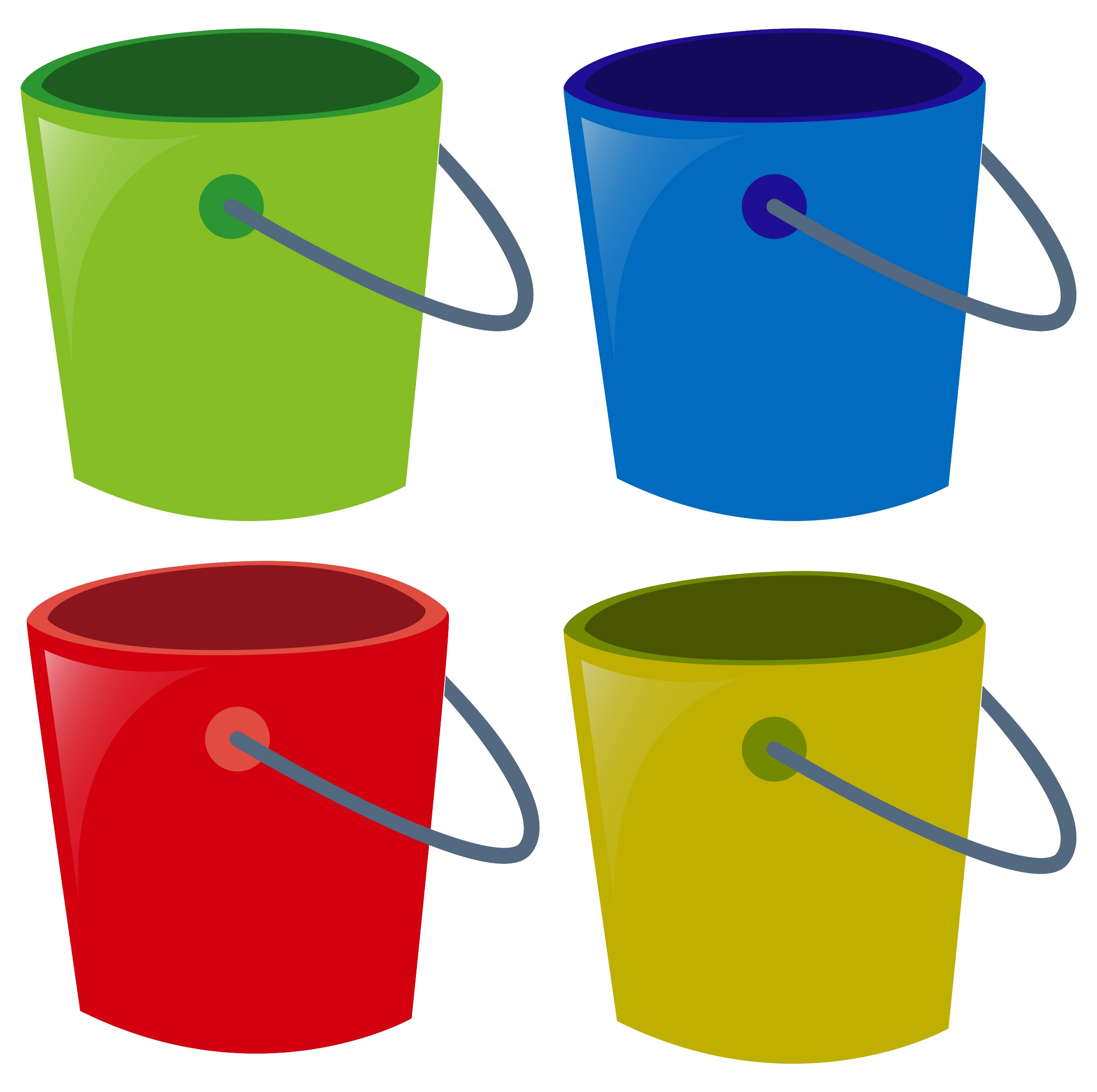 А
О
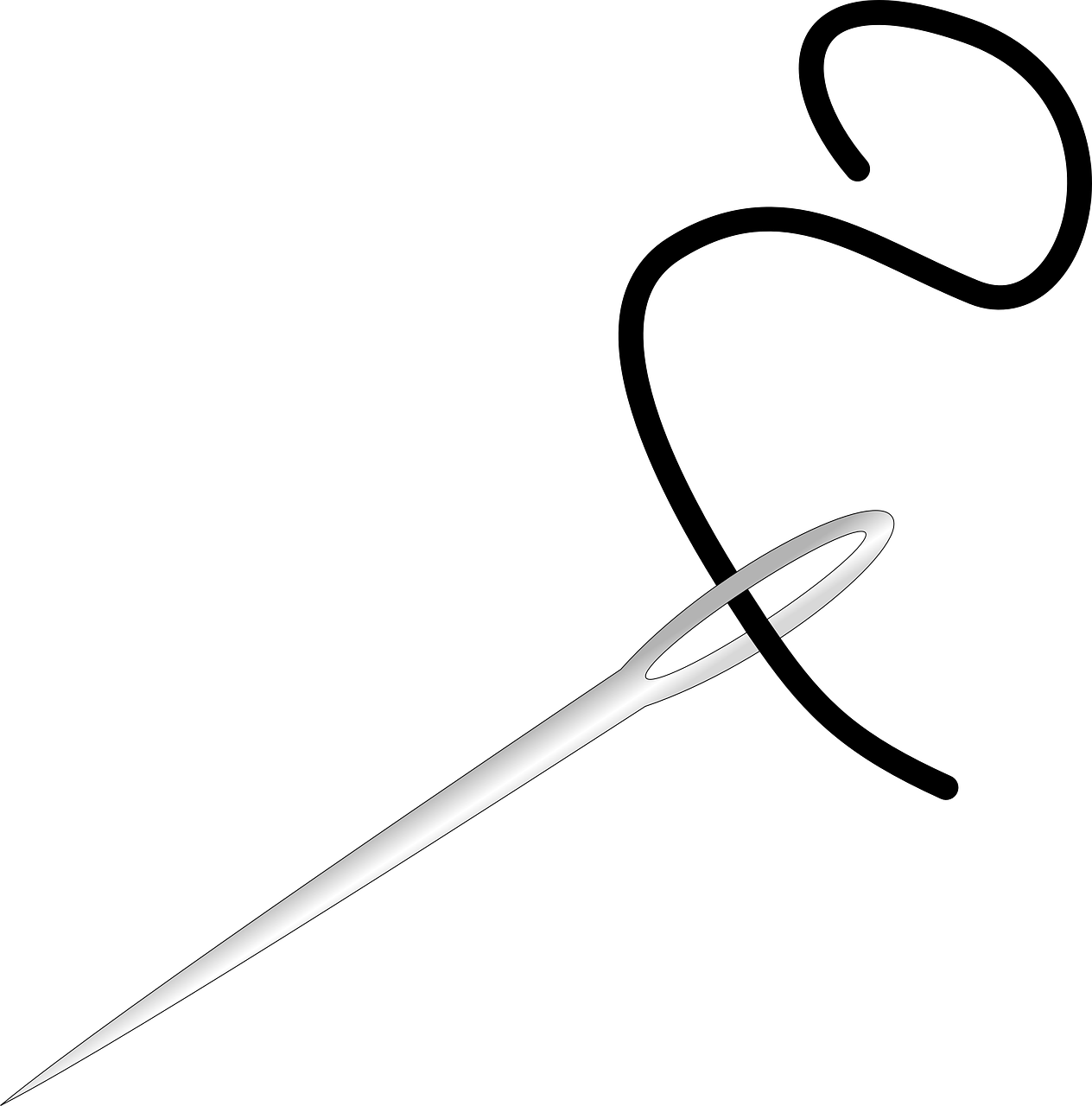 Э
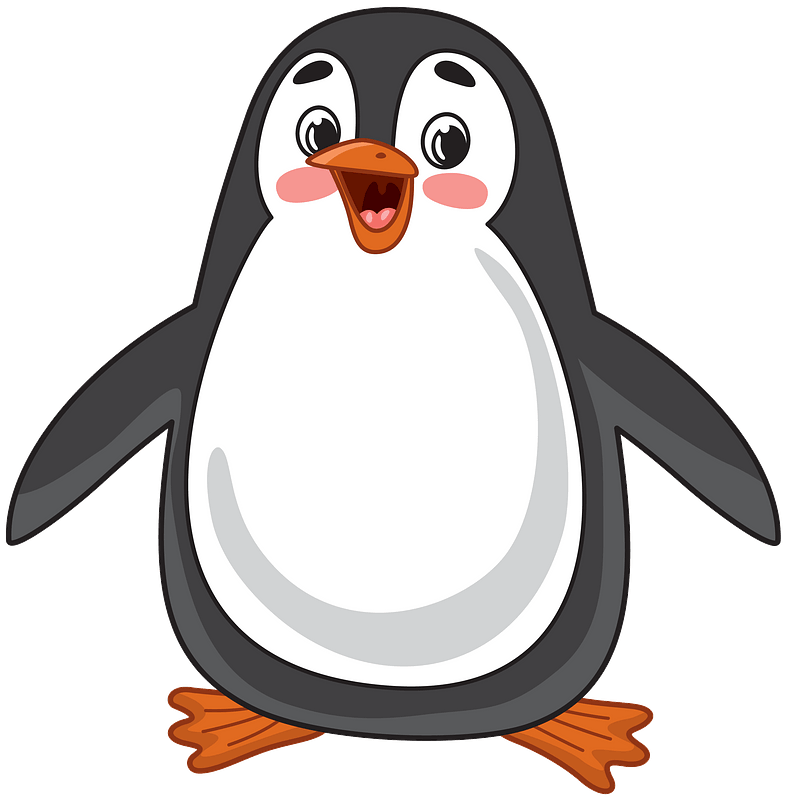 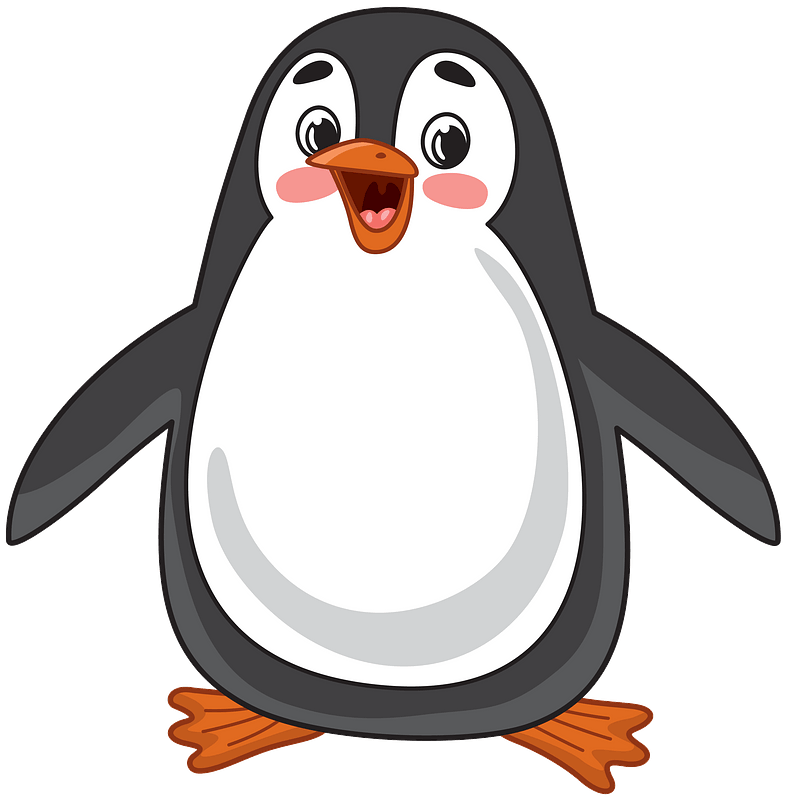 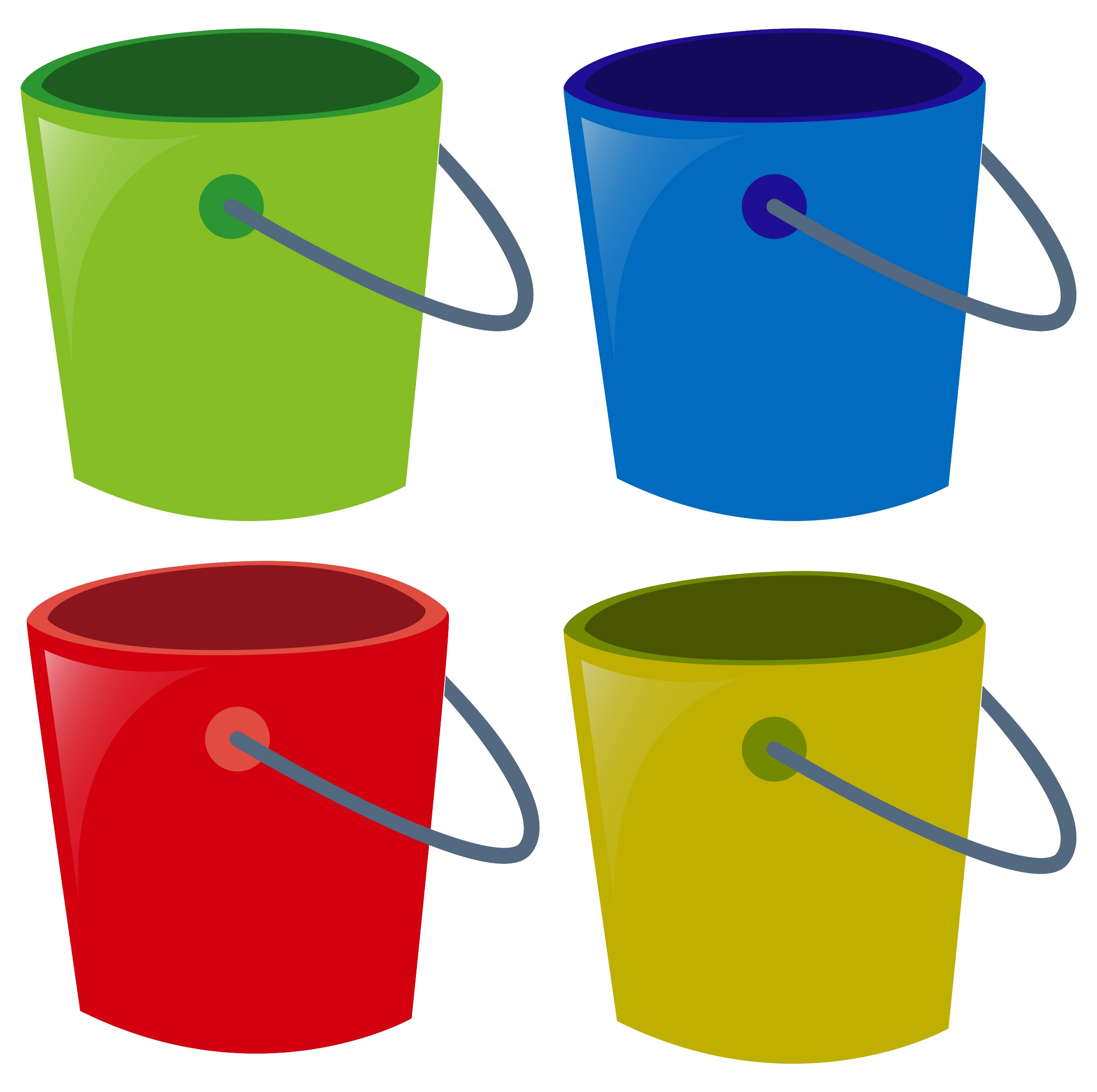 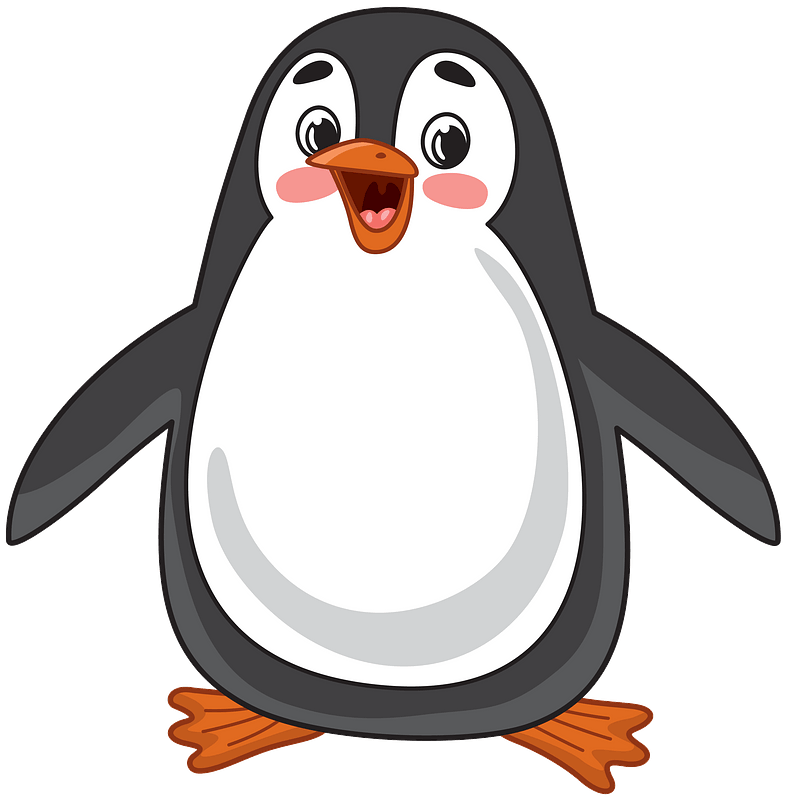 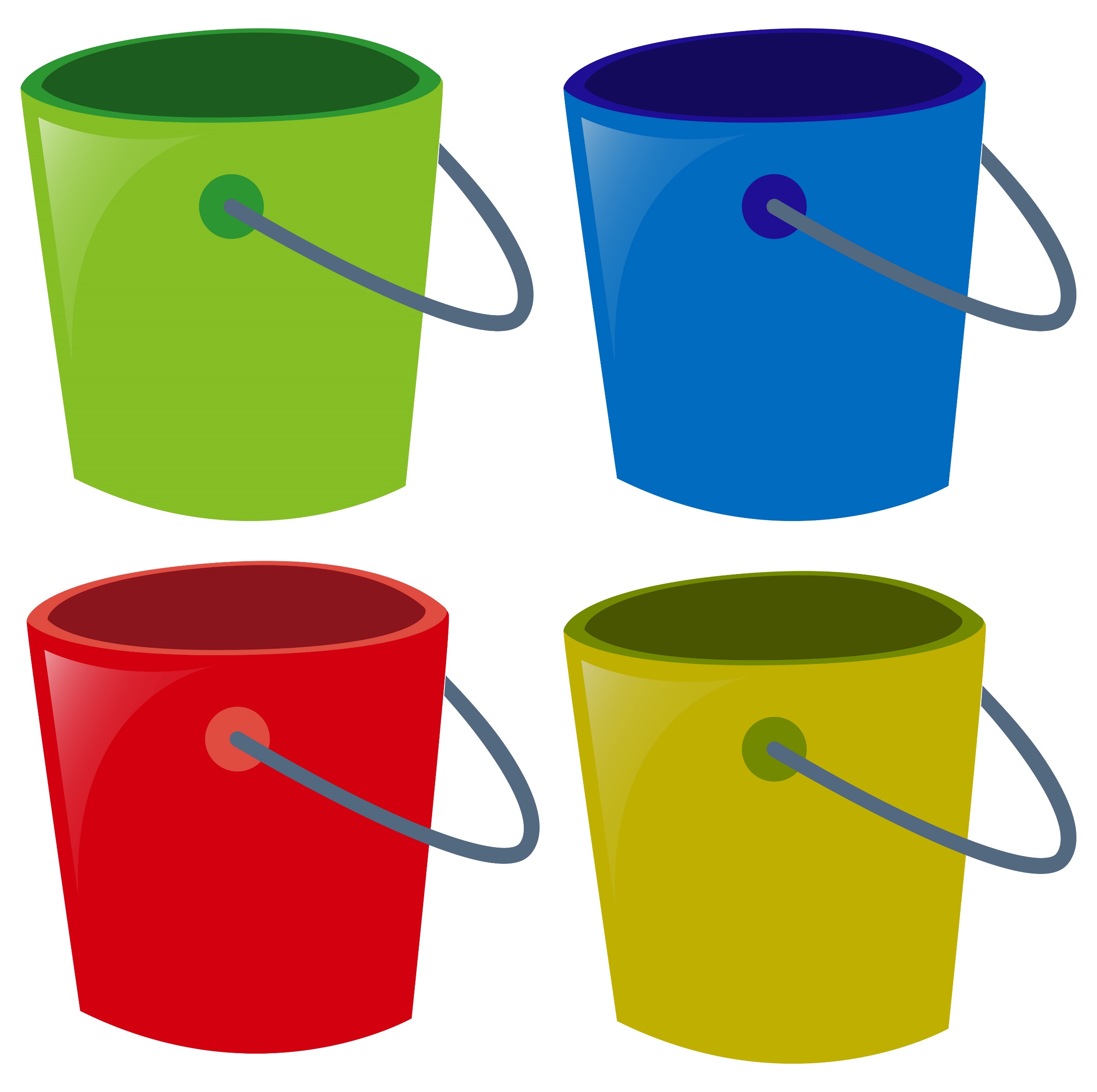 И
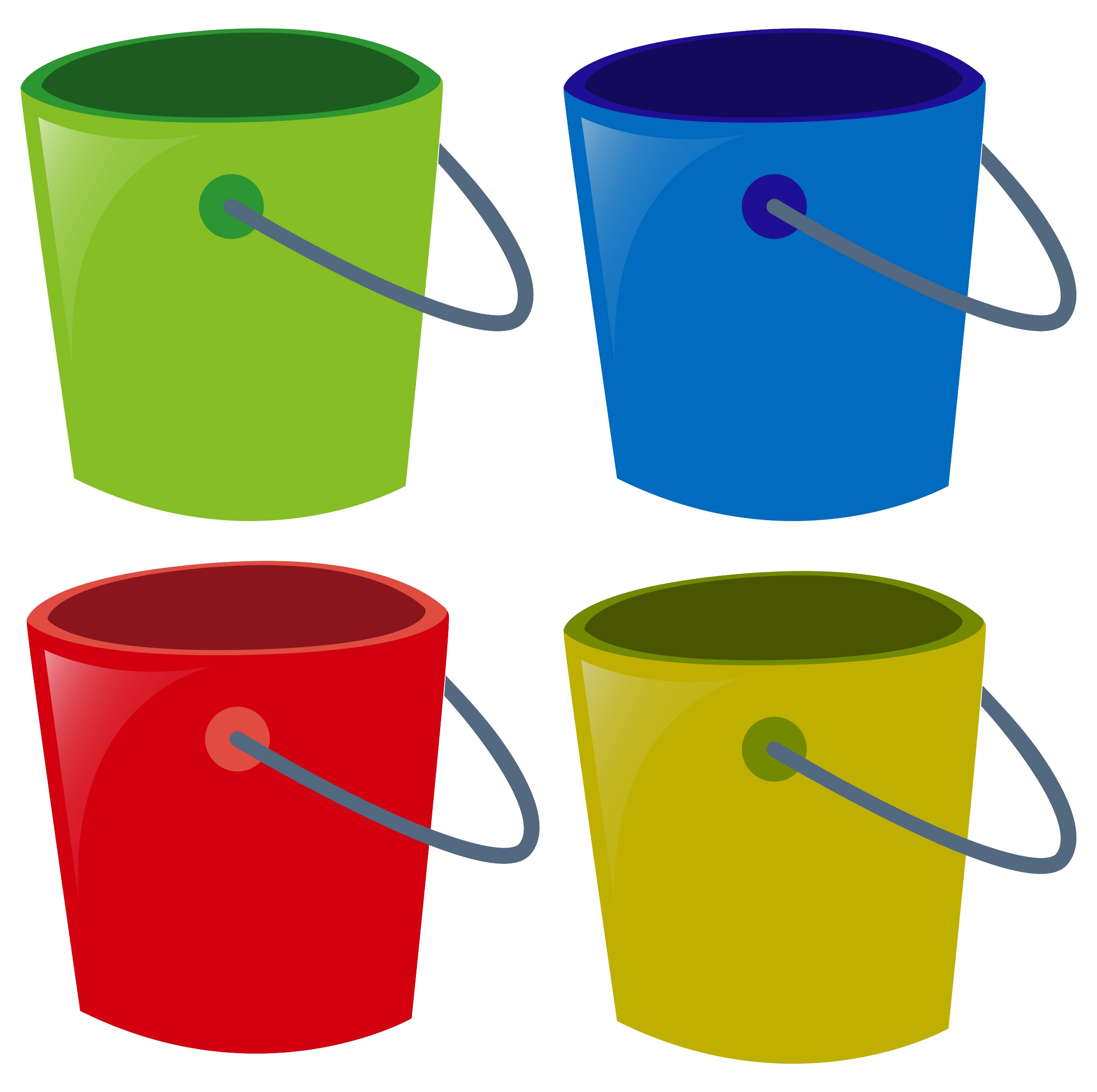 У
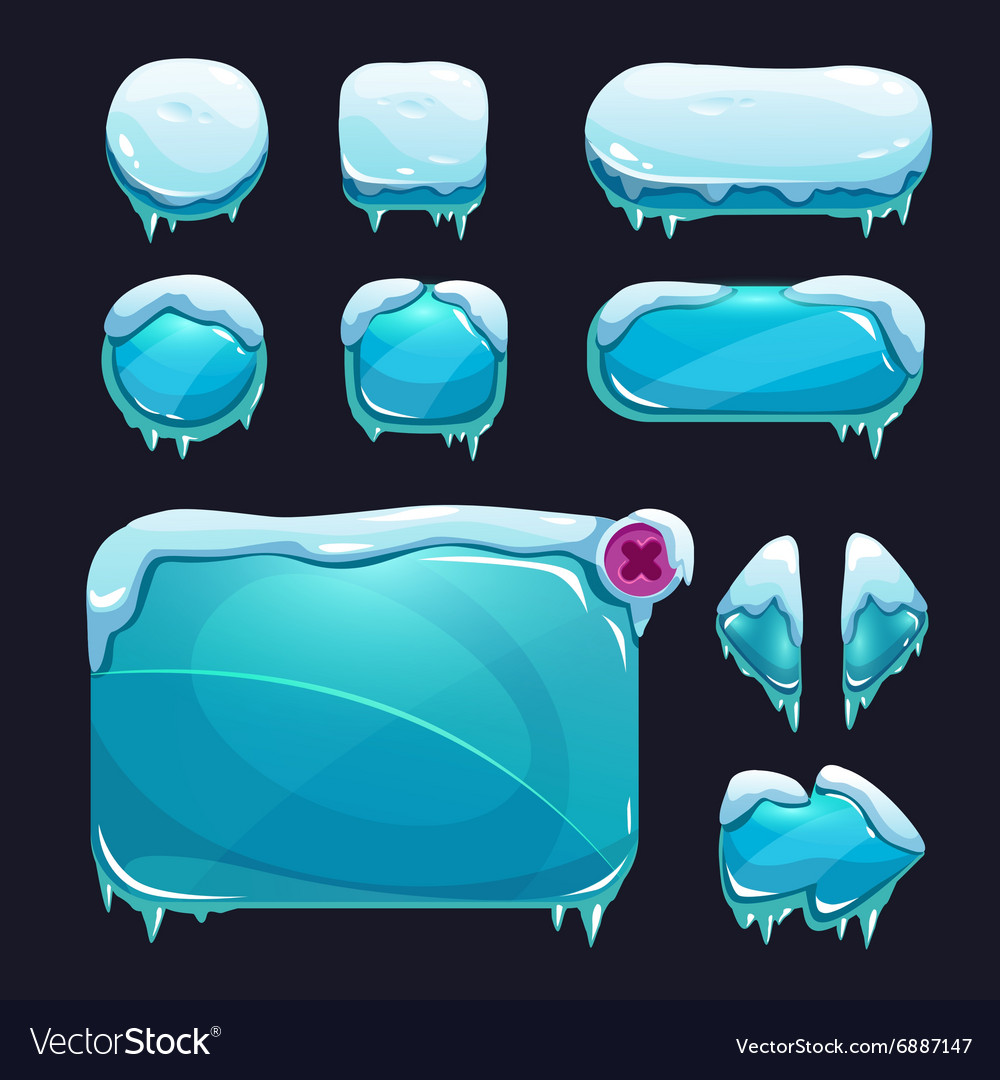 Червякова Жанна https://vk.com/logoped_igry
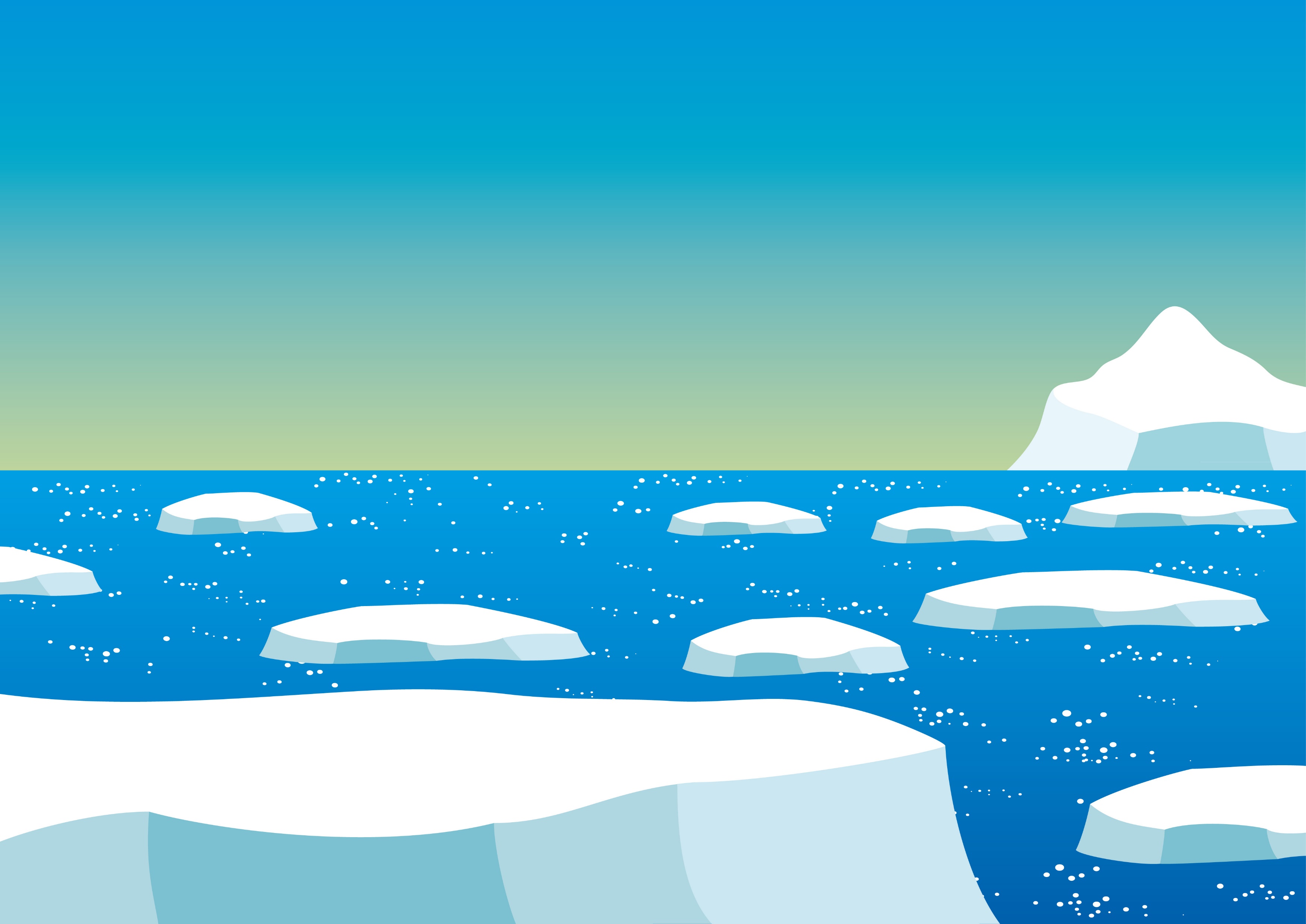 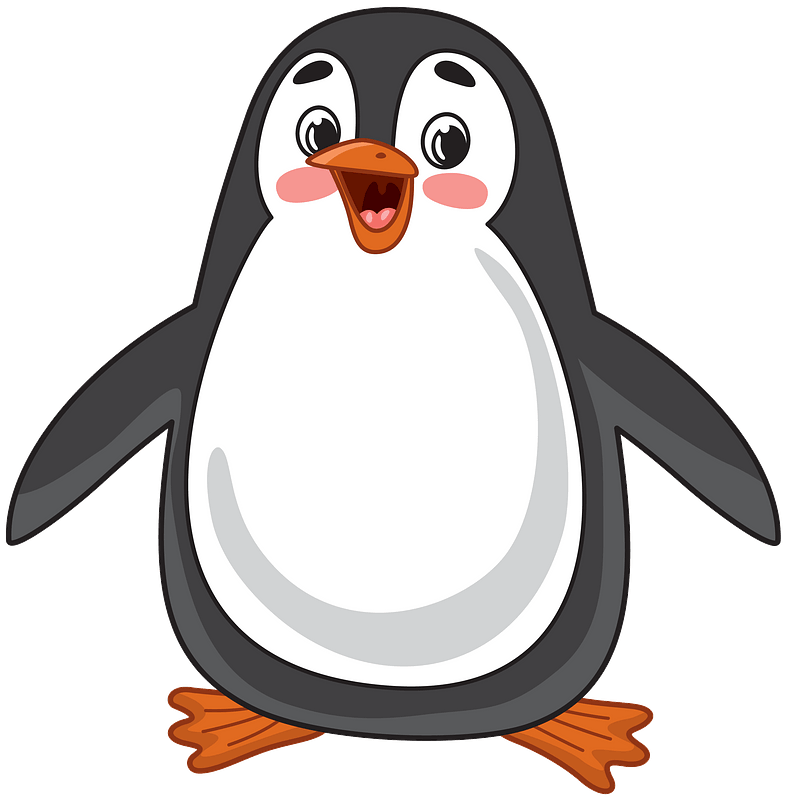 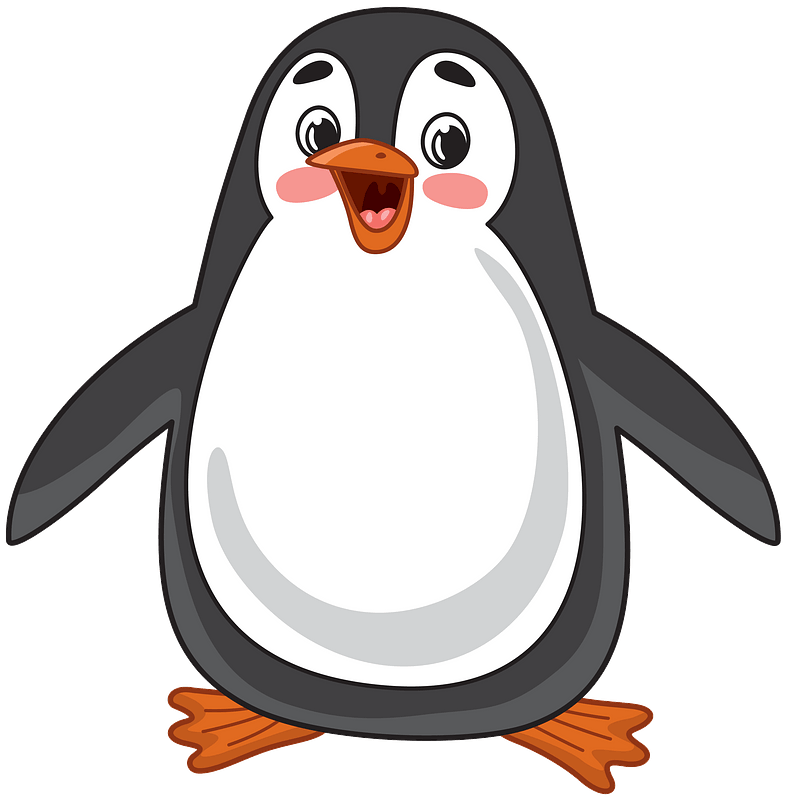 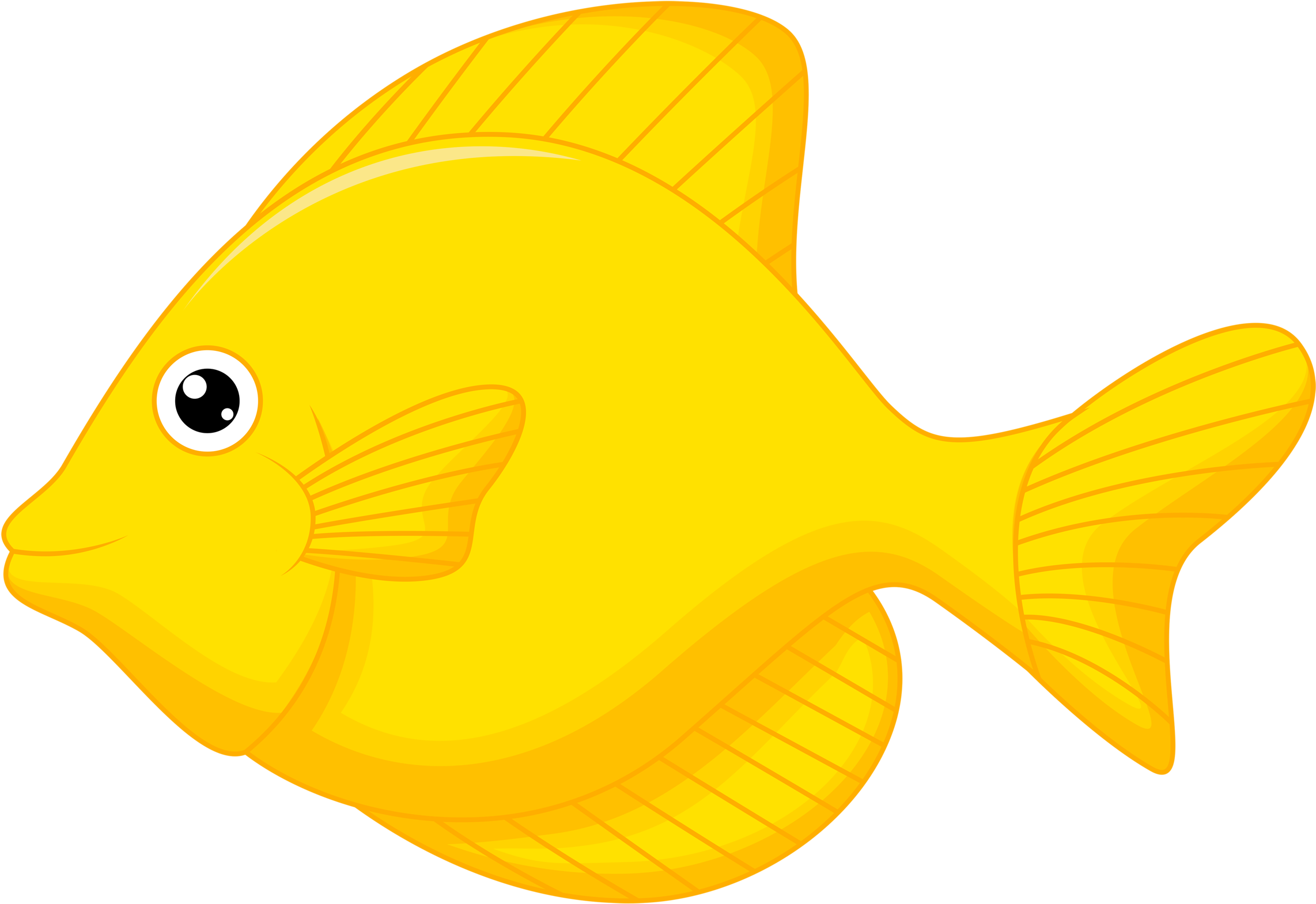 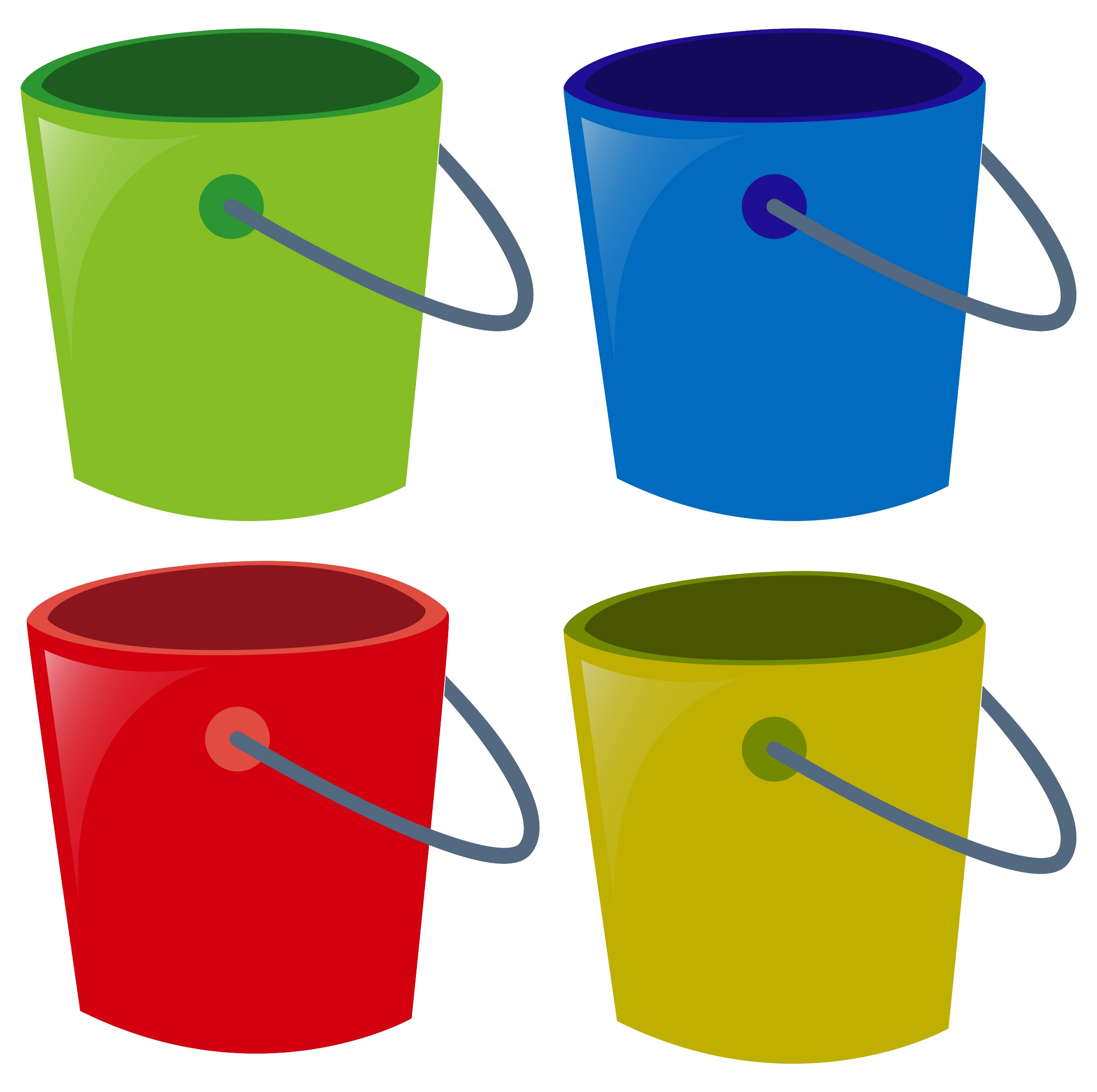 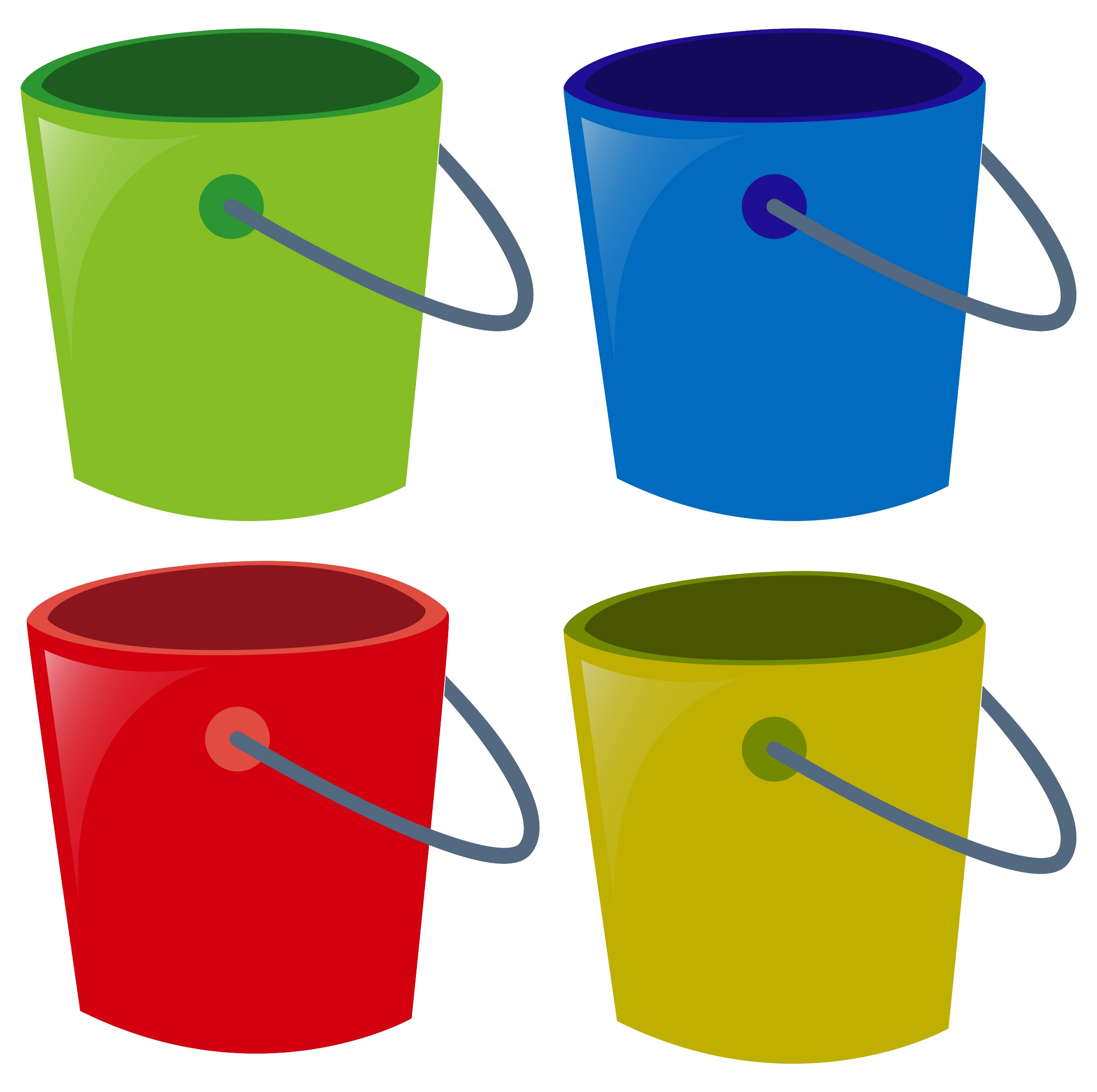 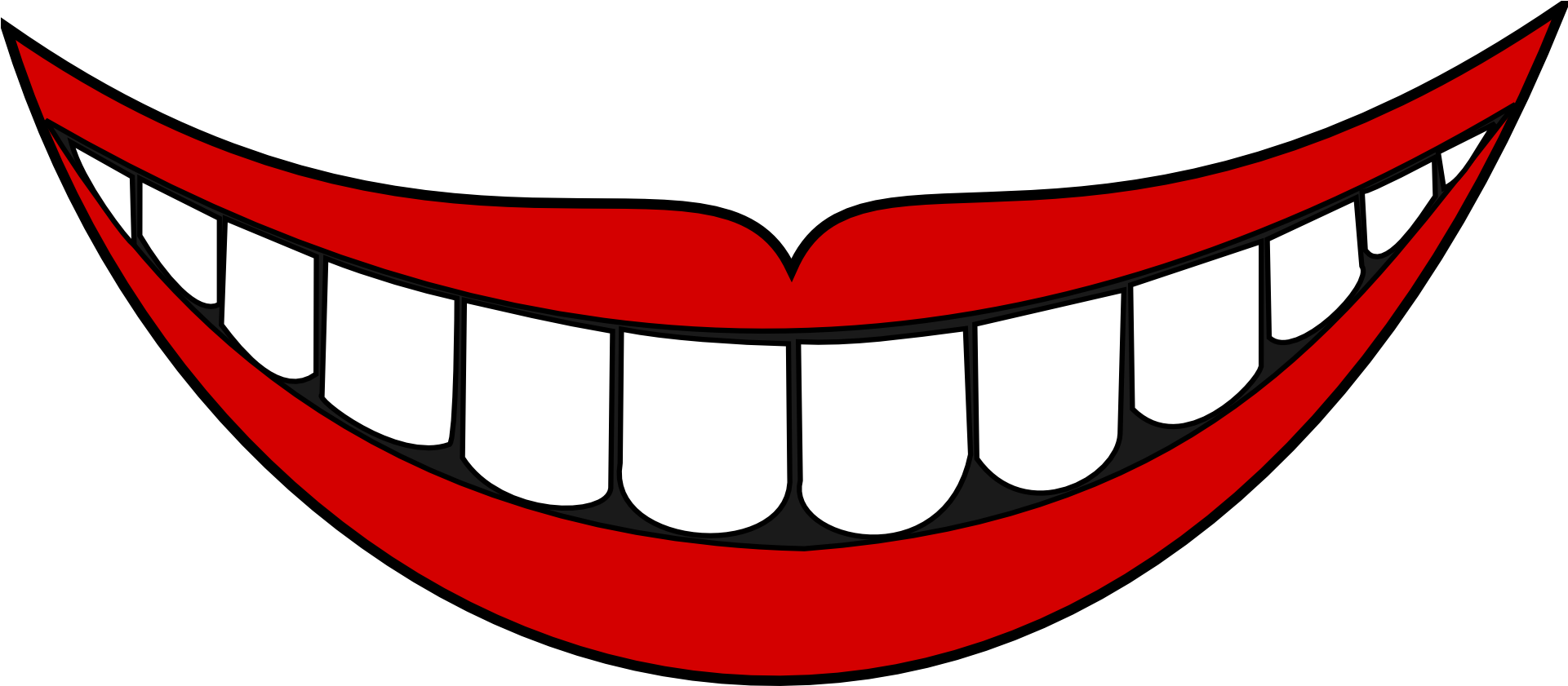 А
О
Э
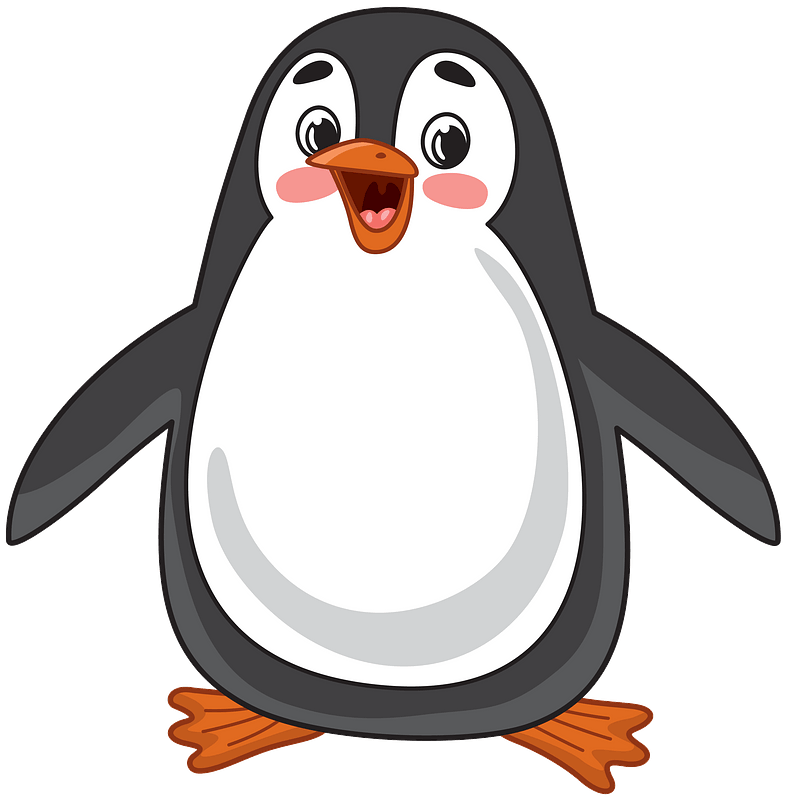 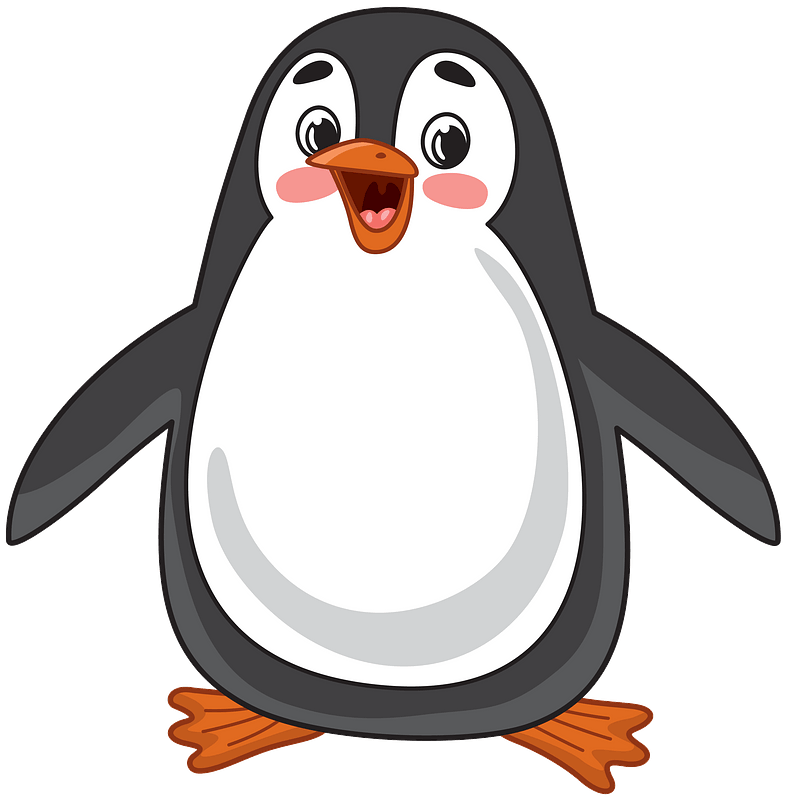 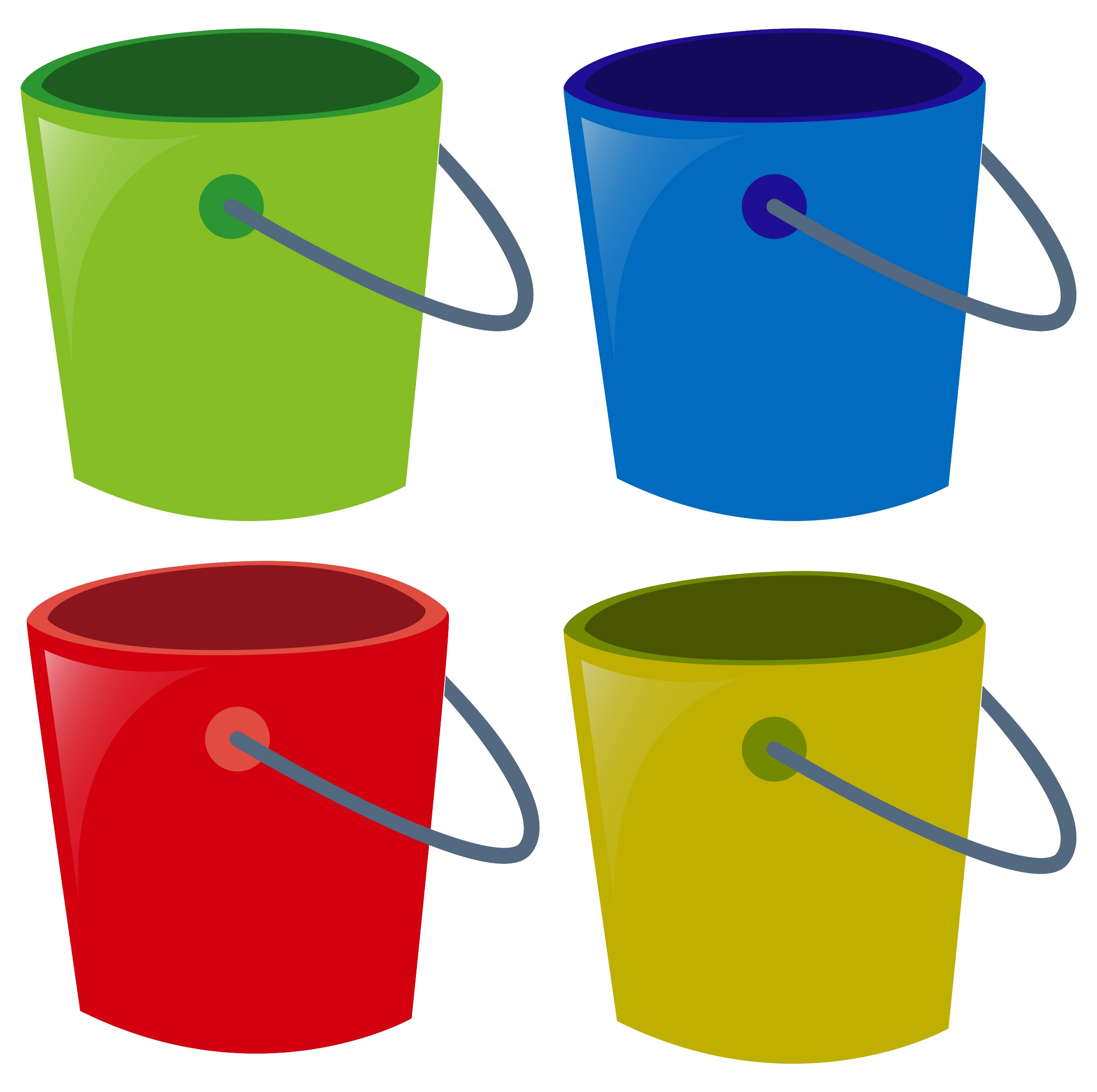 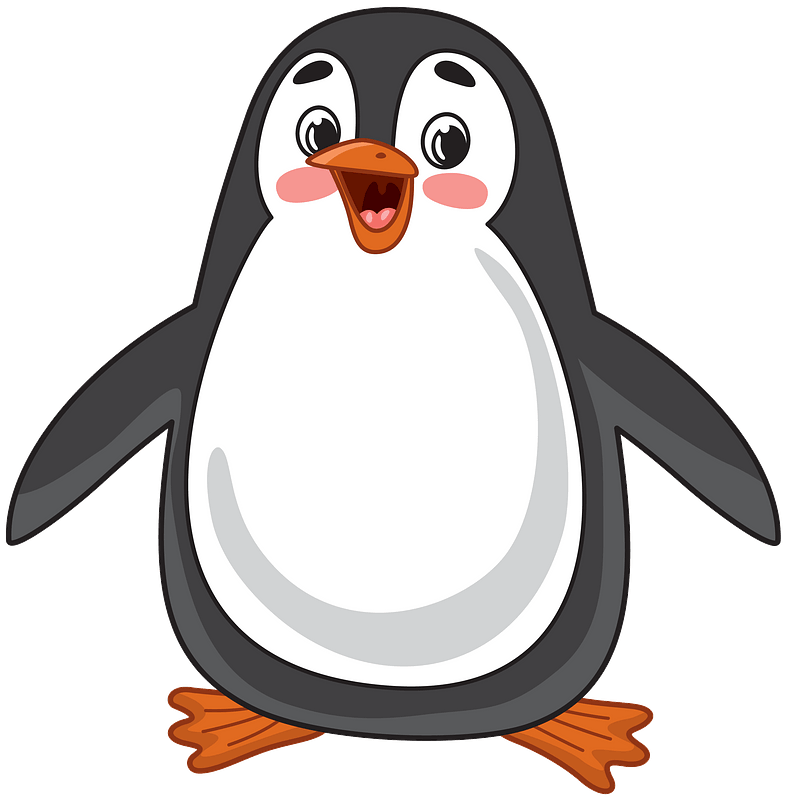 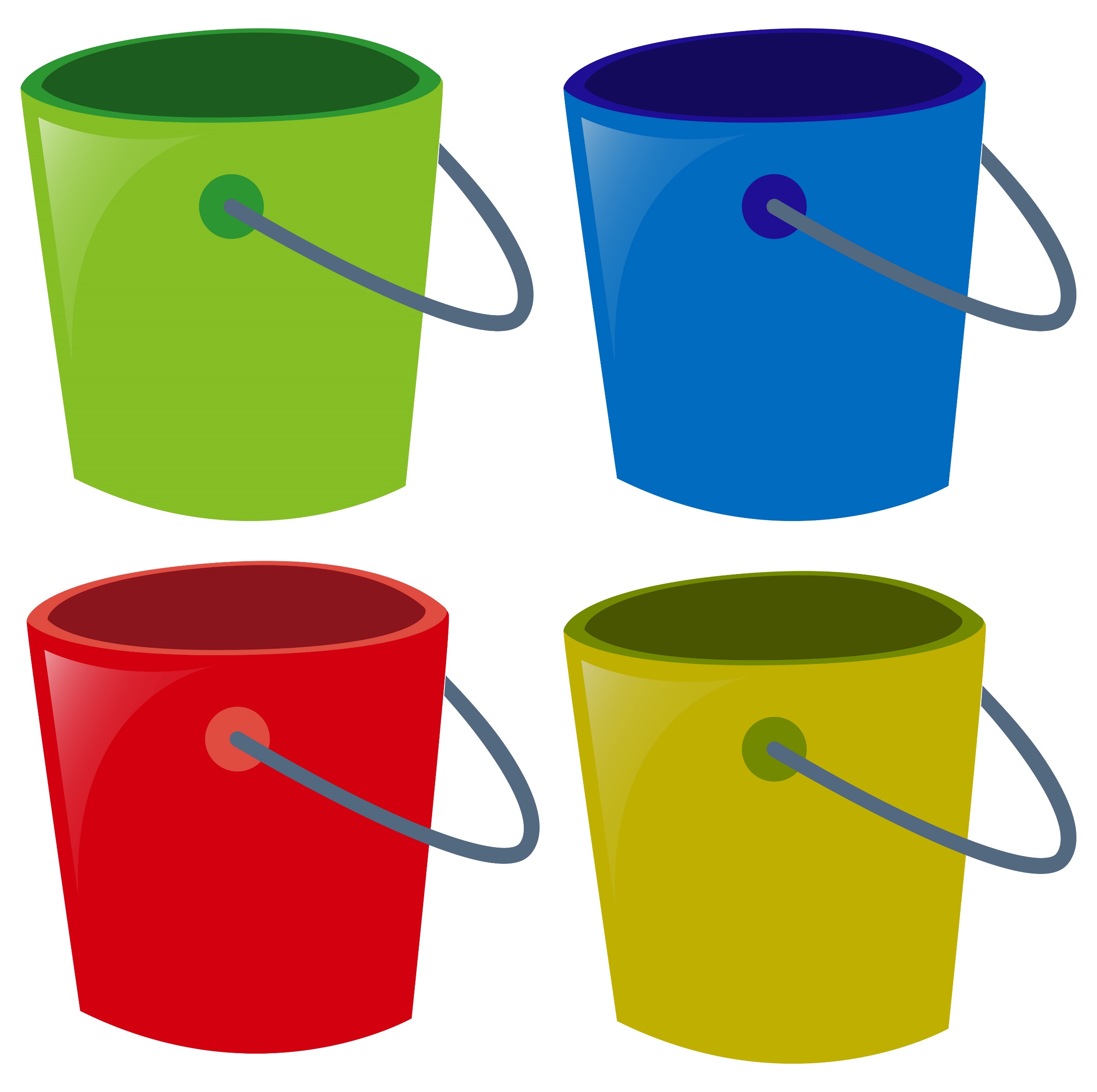 И
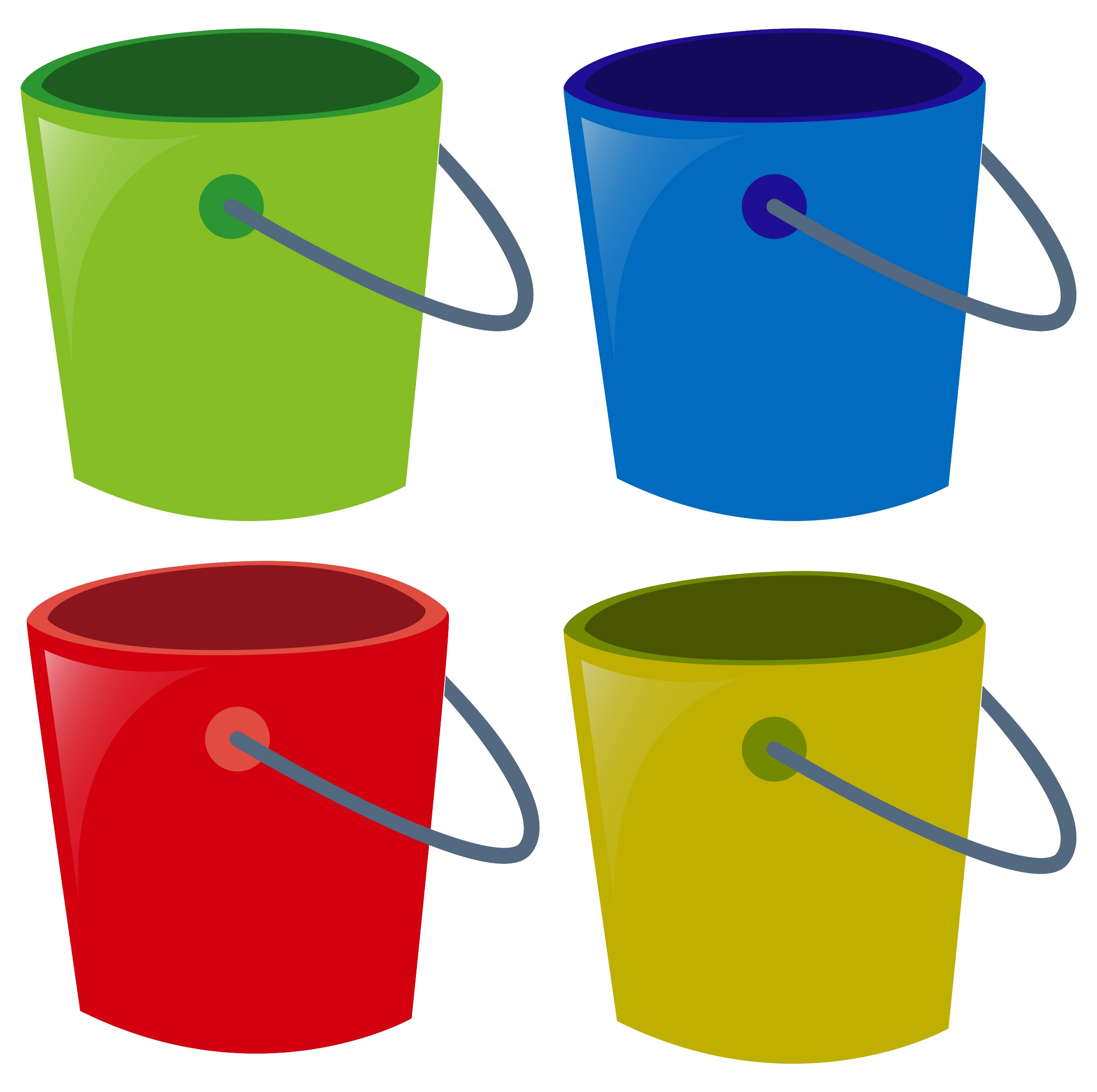 У
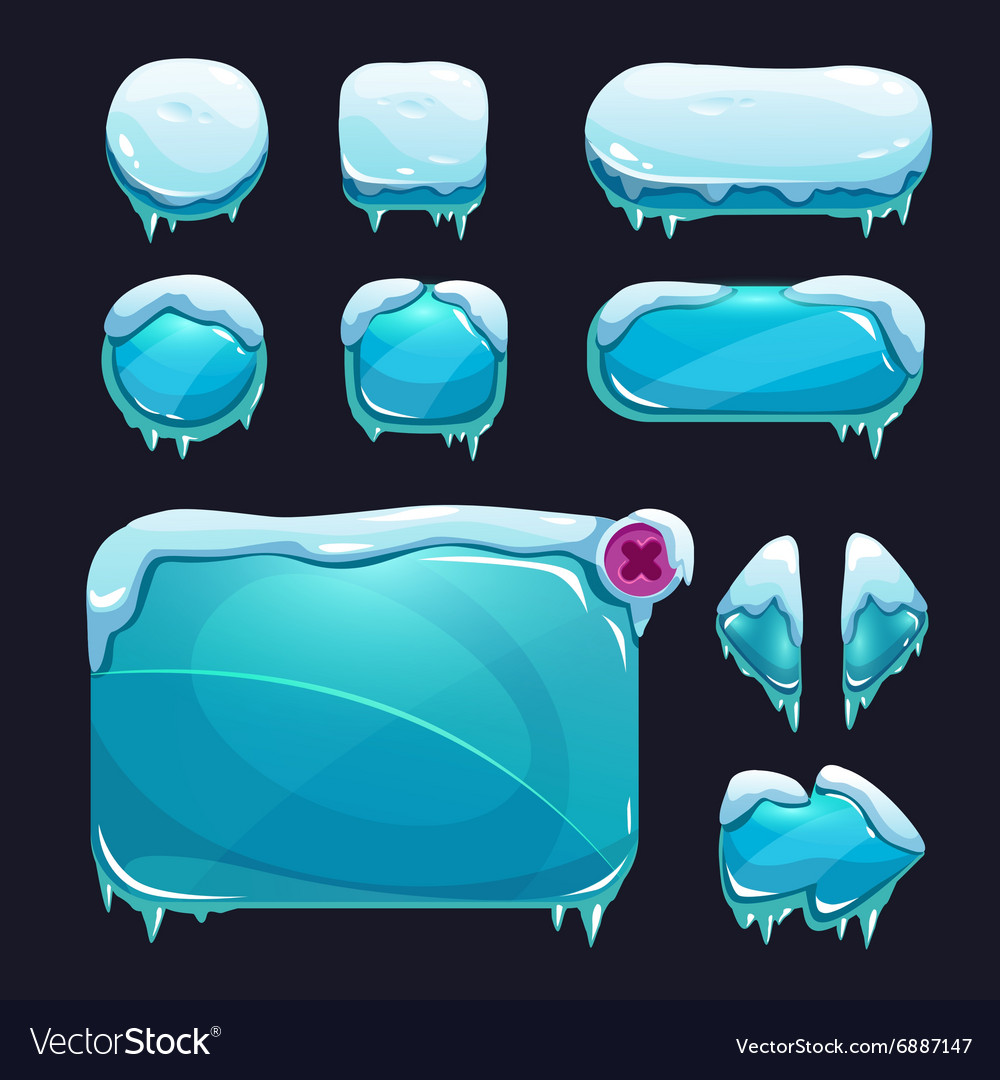 Червякова Жанна https://vk.com/logoped_igry
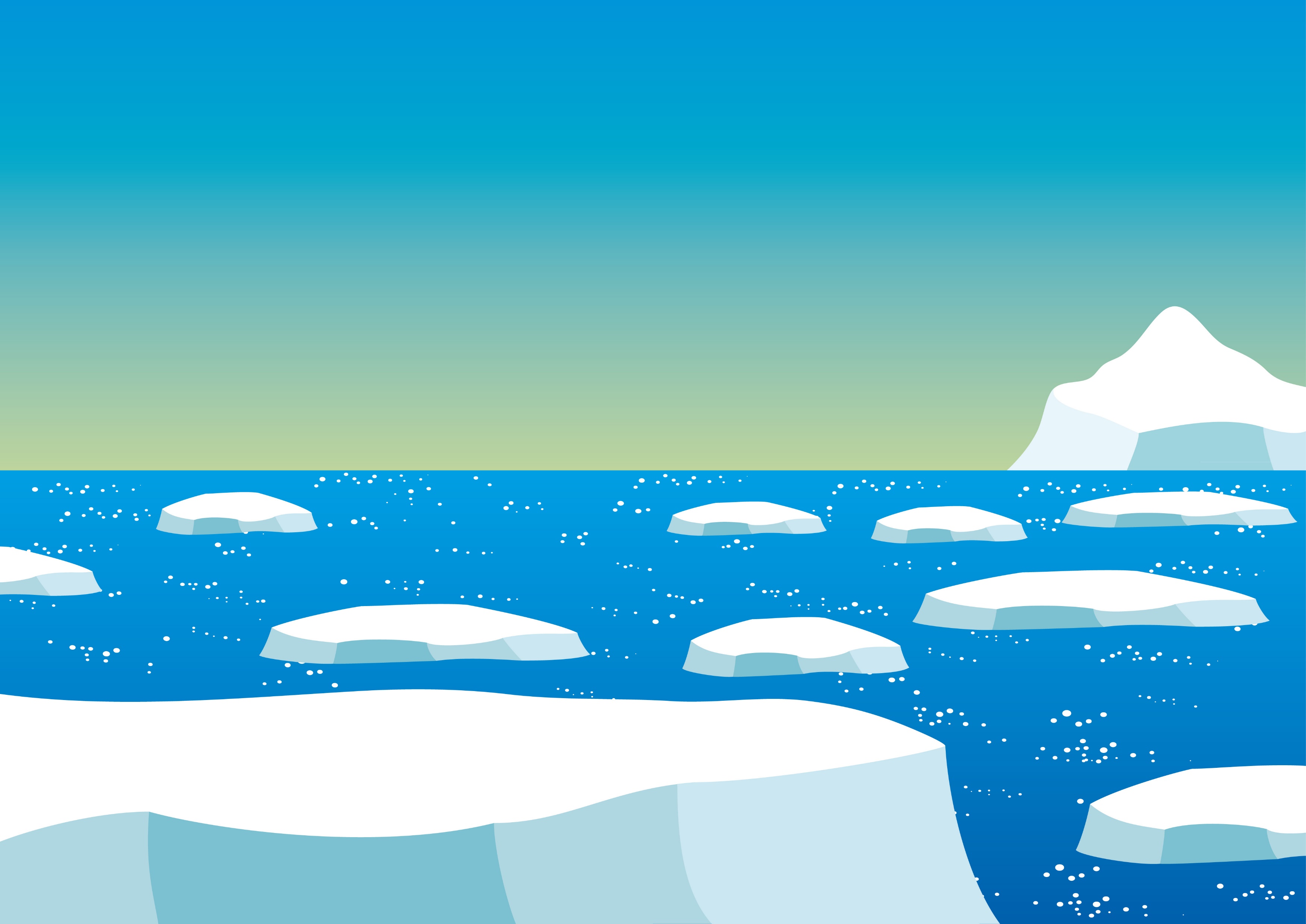 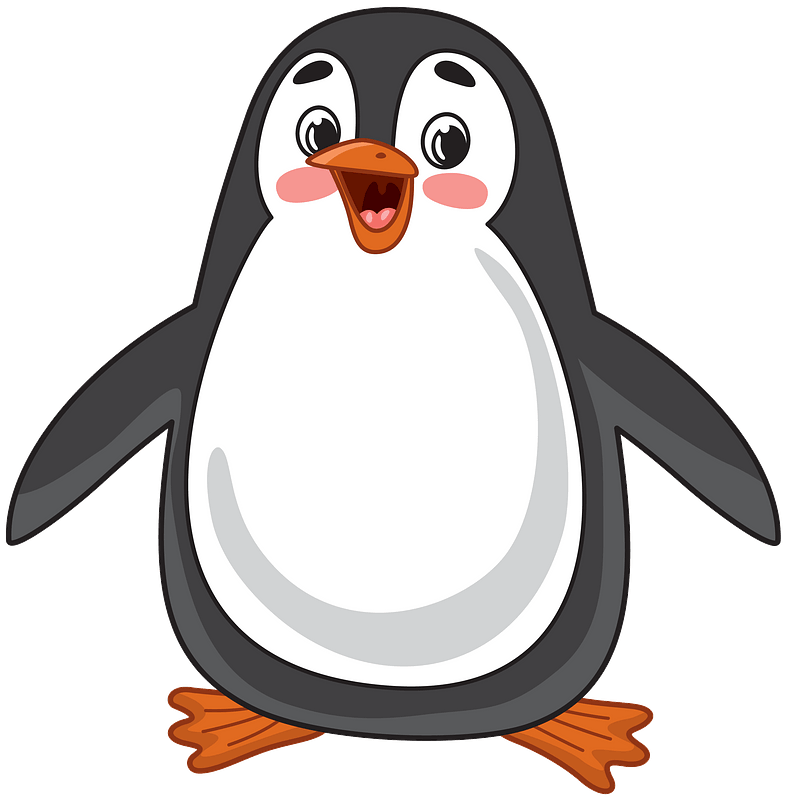 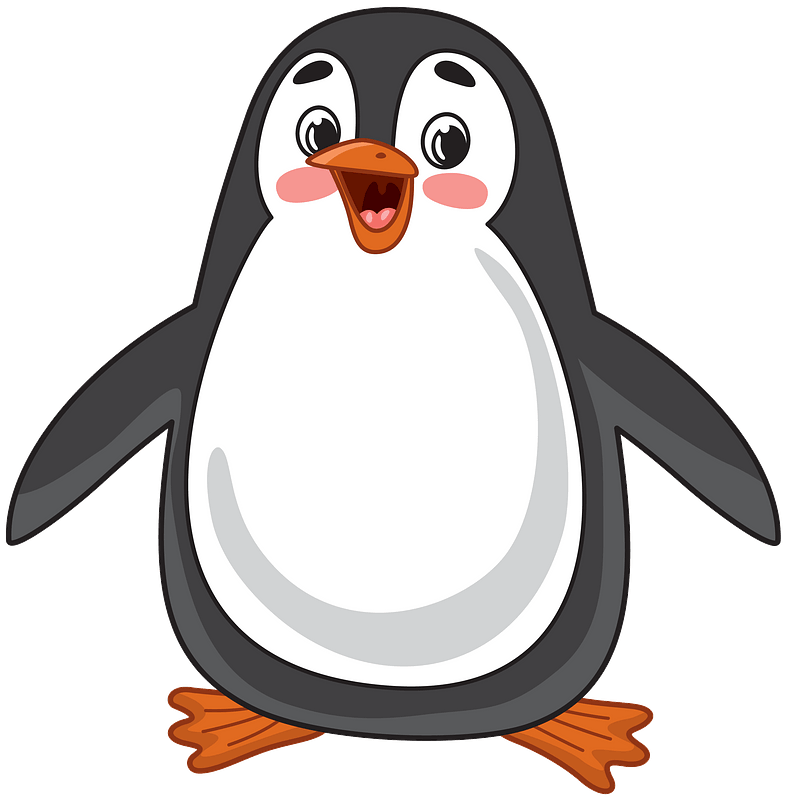 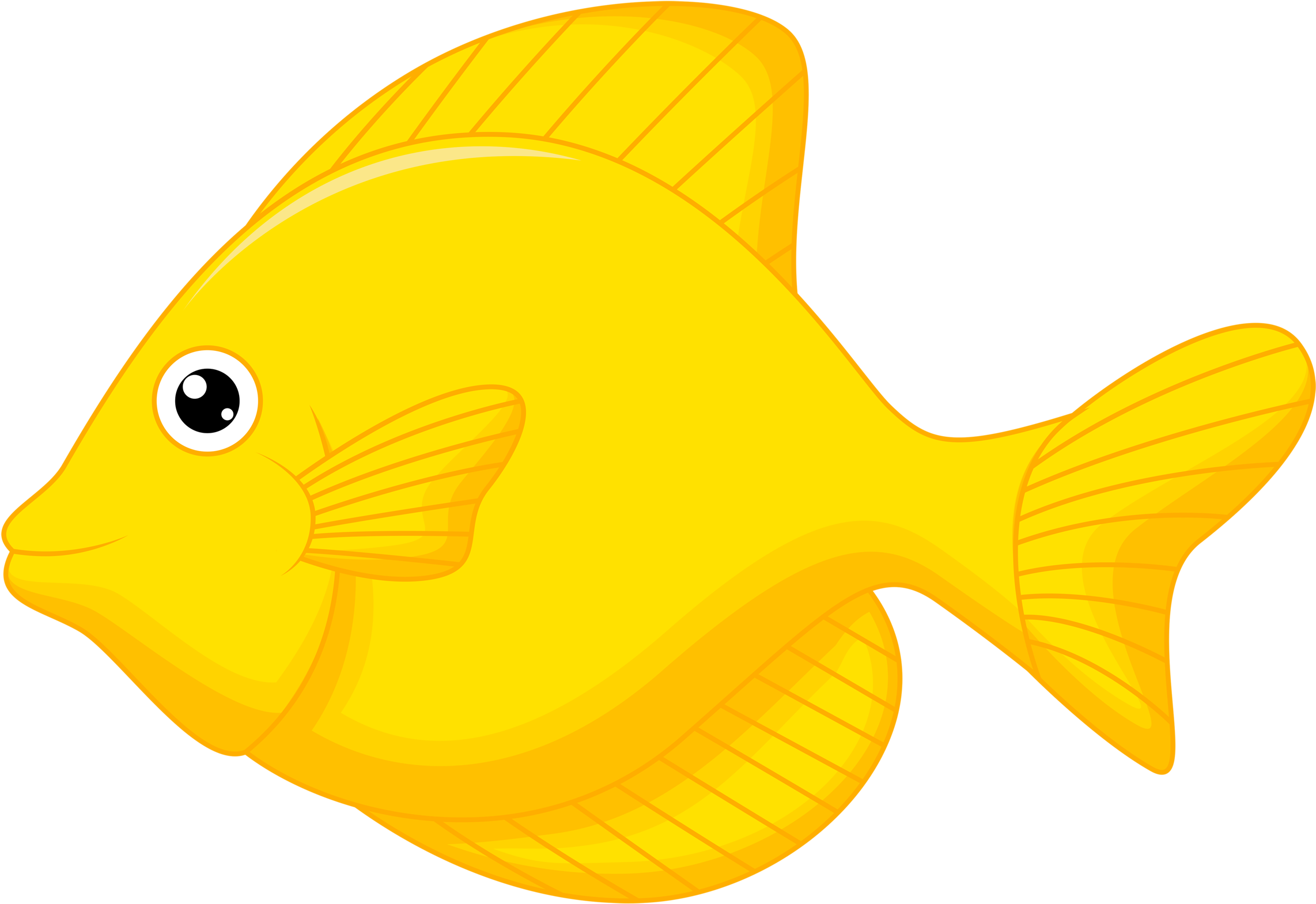 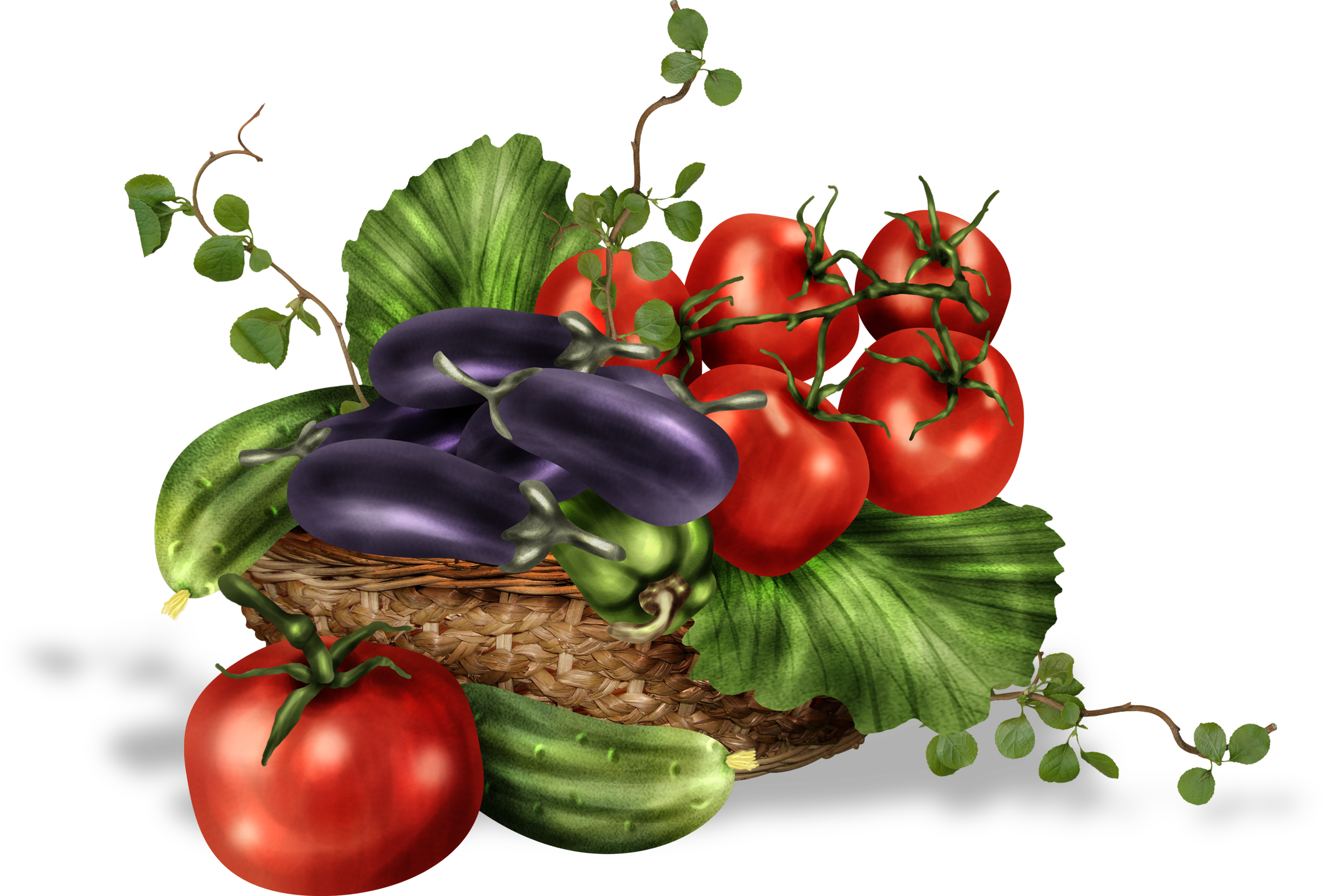 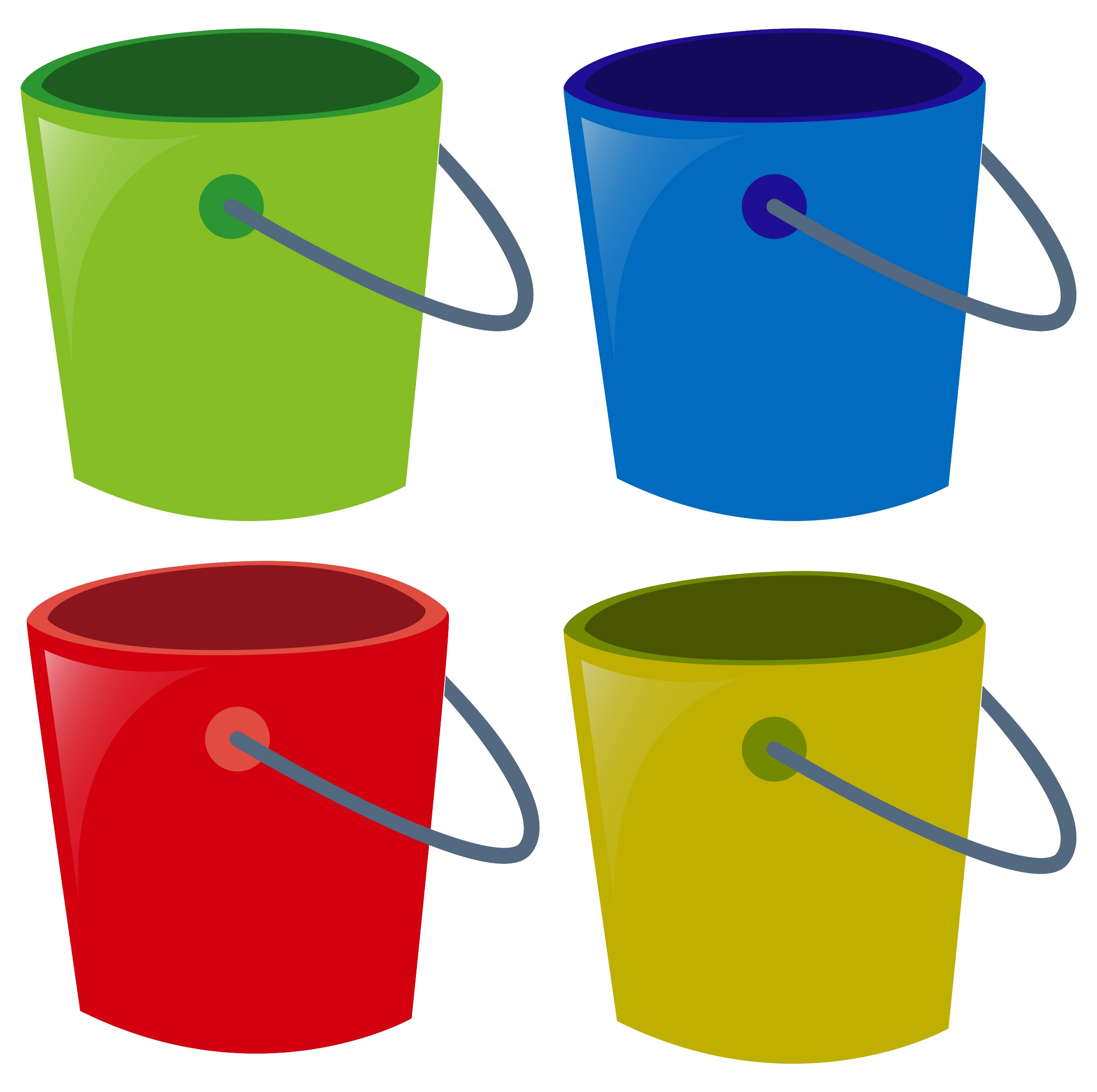 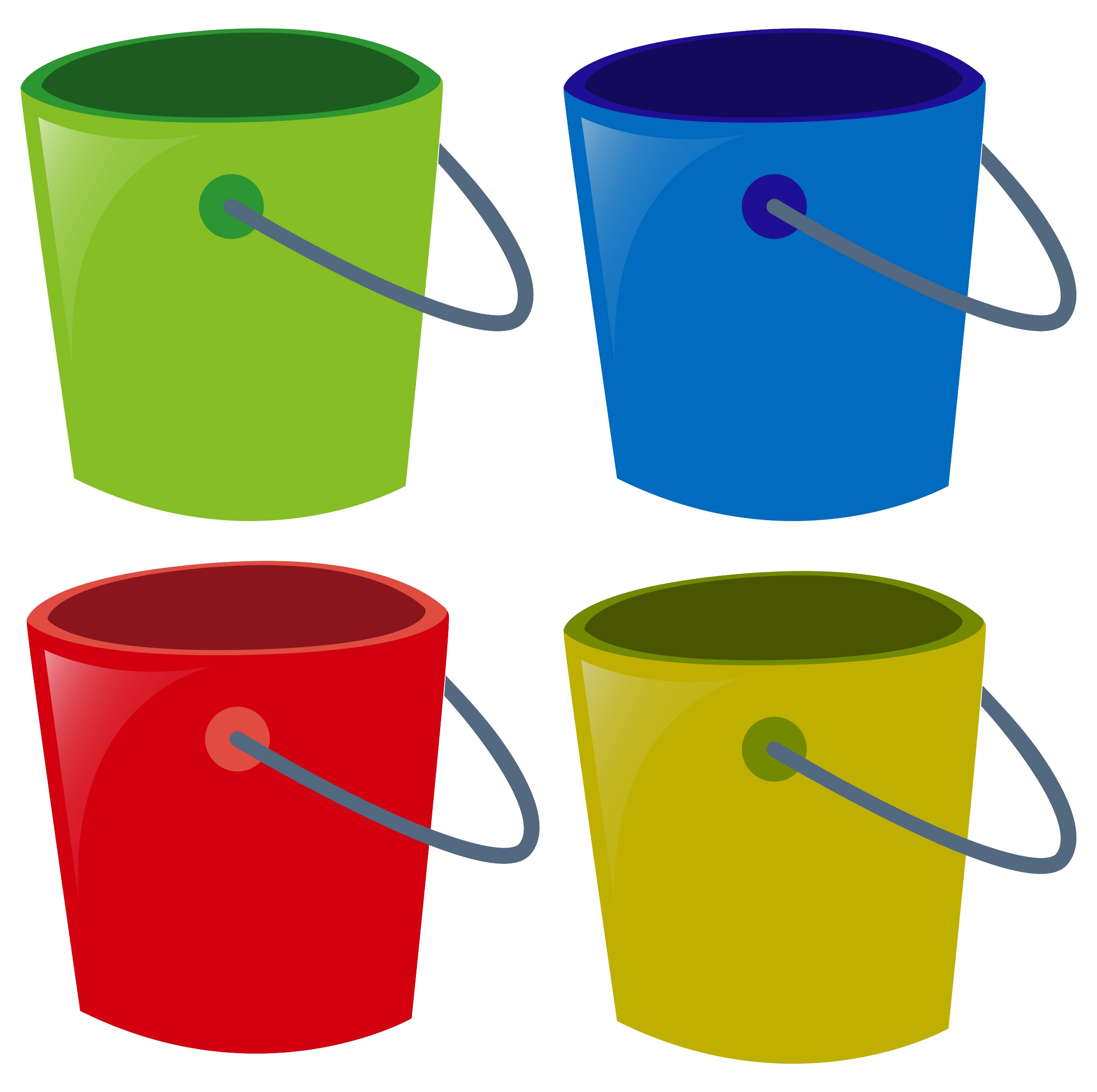 А
О
Э
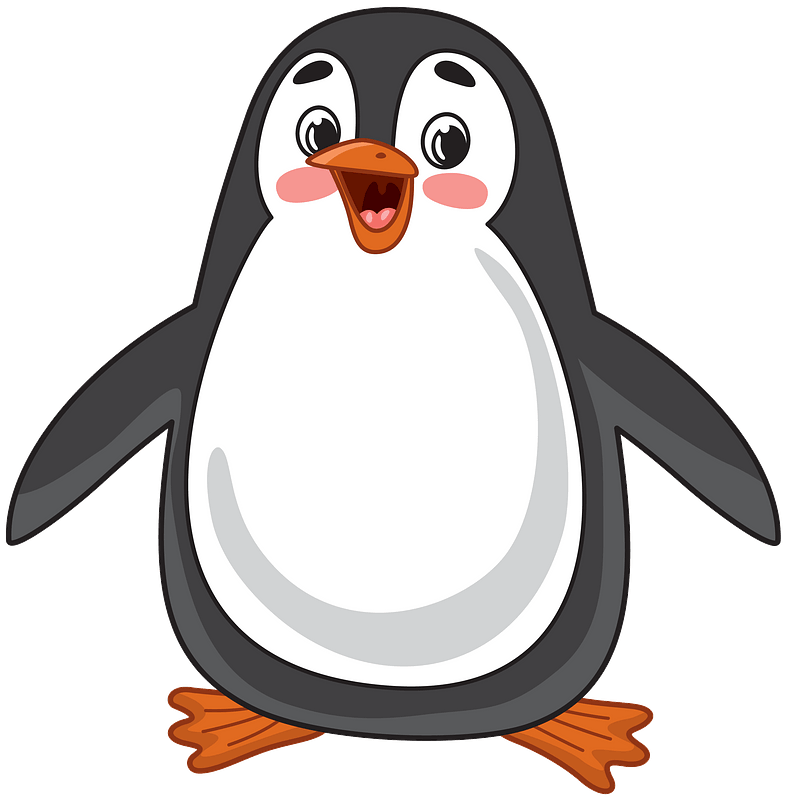 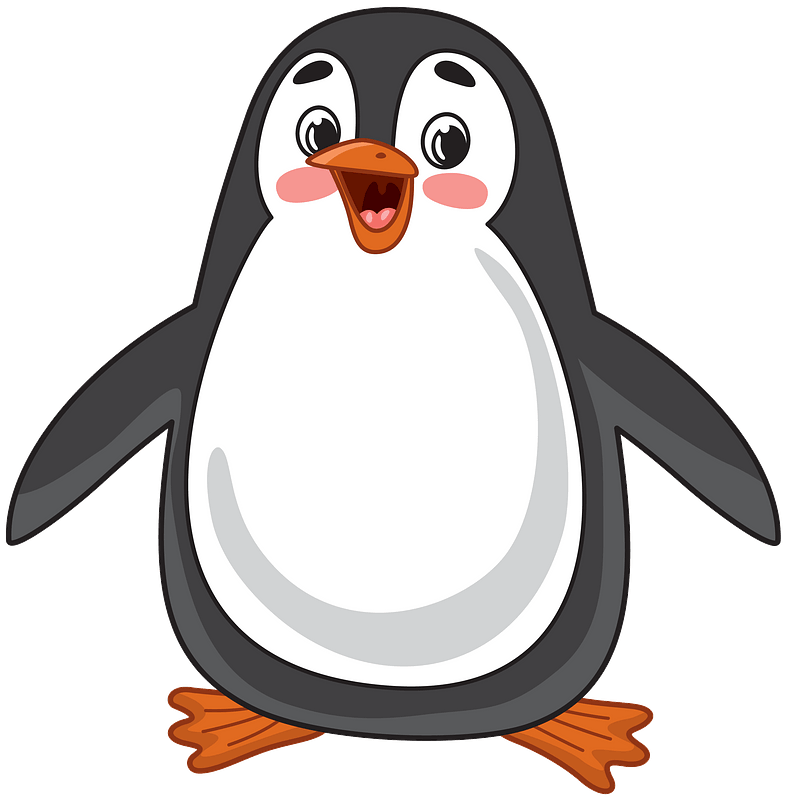 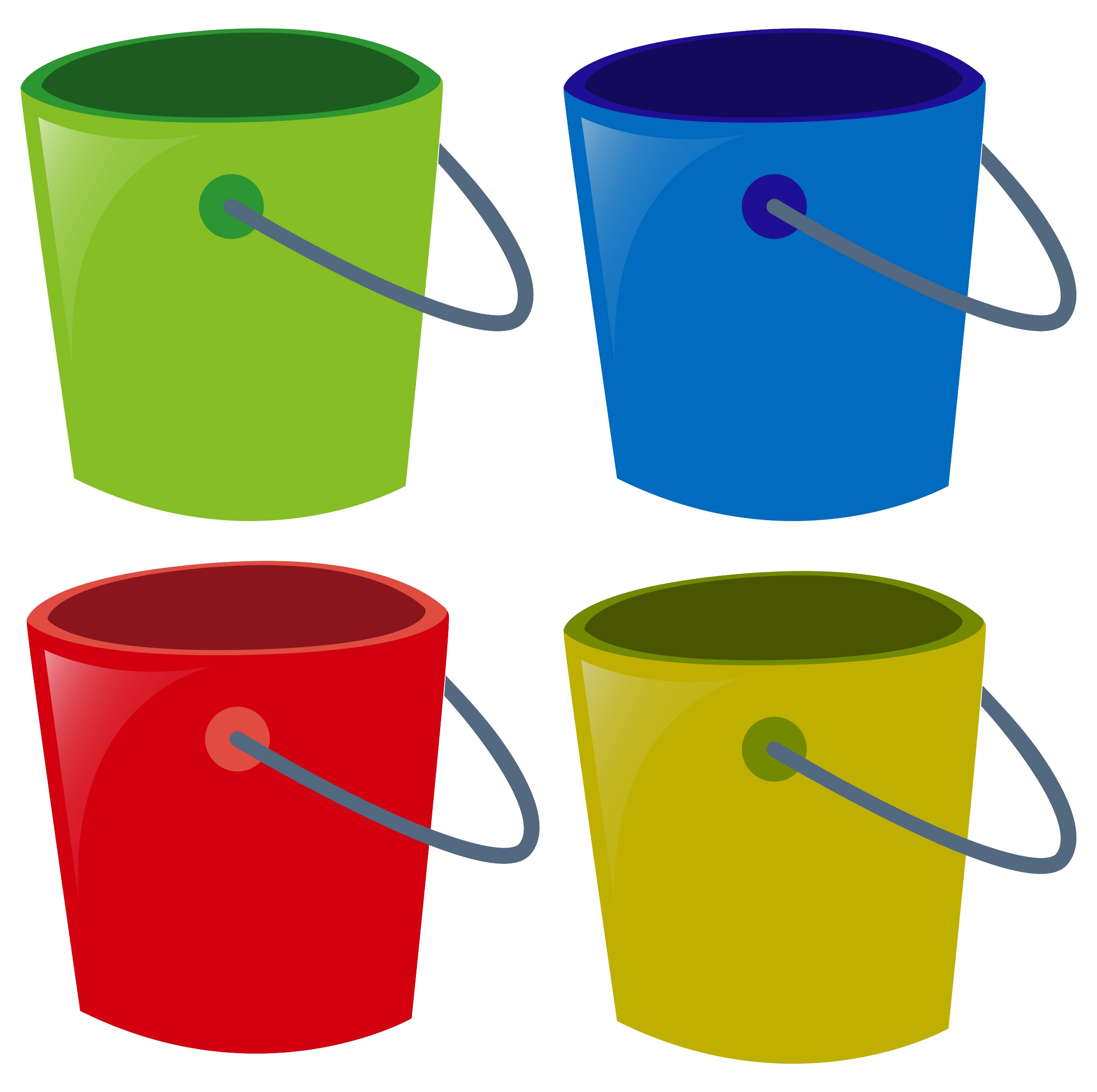 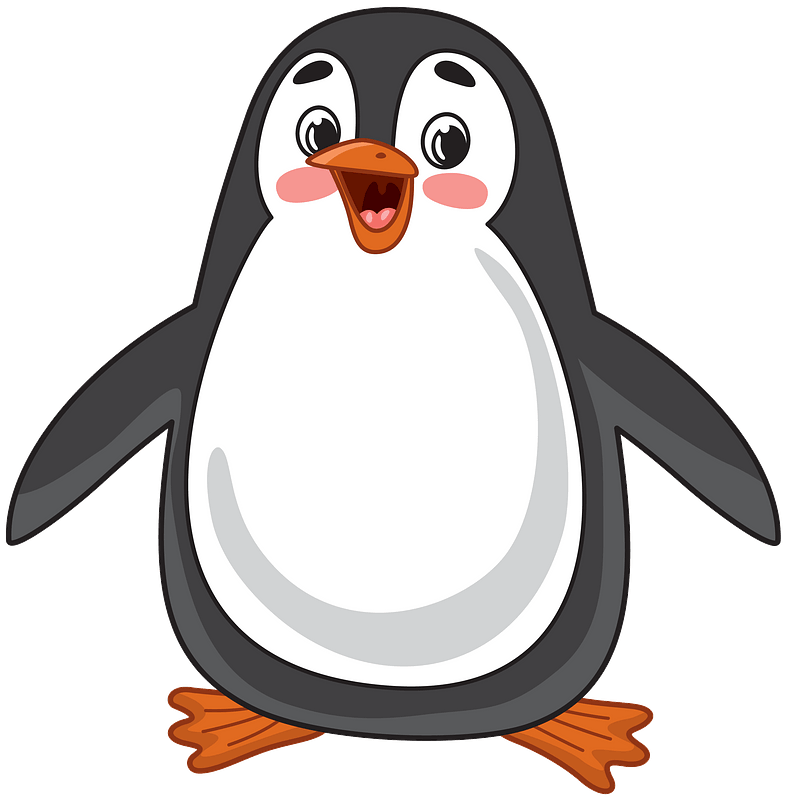 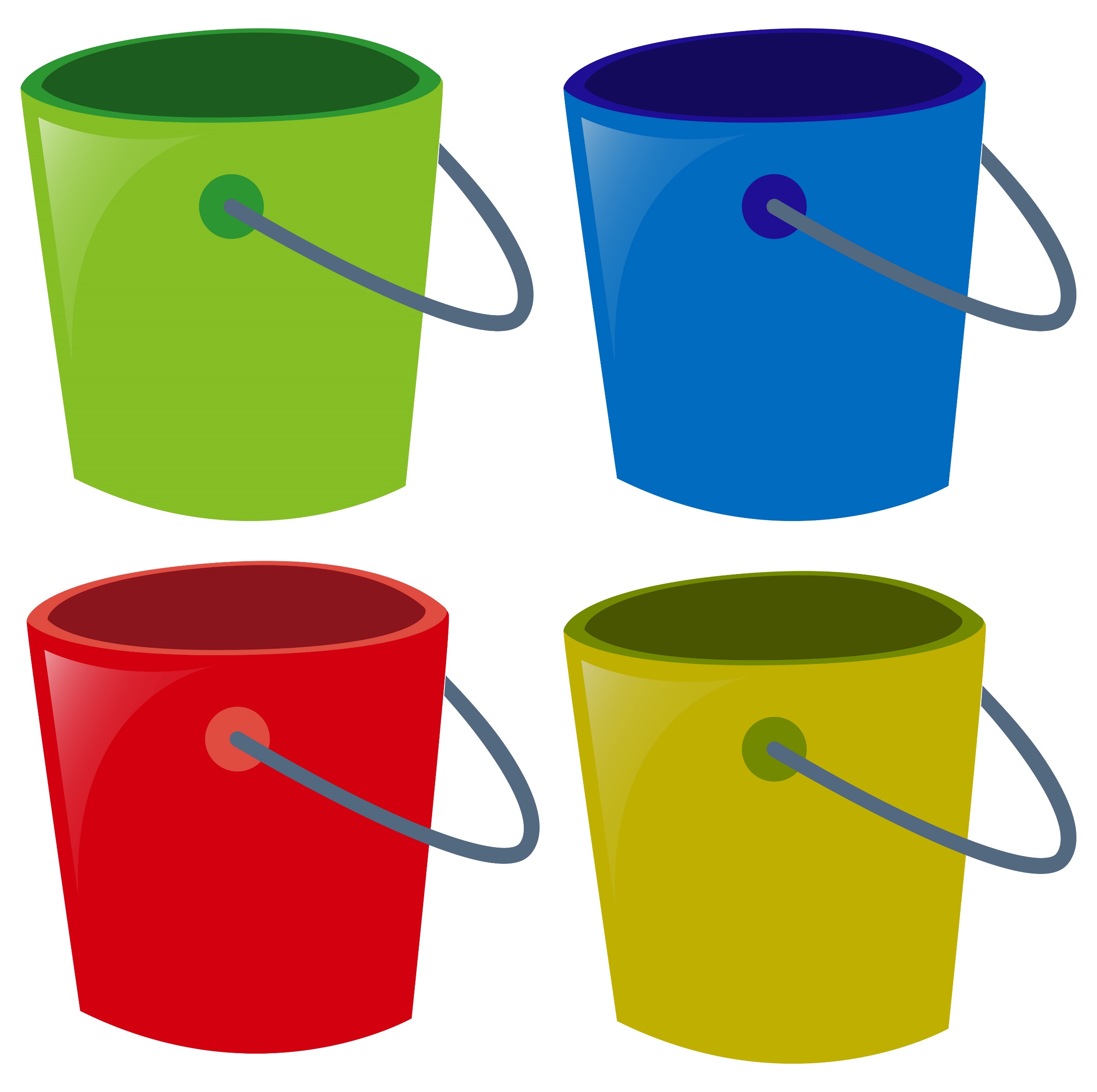 И
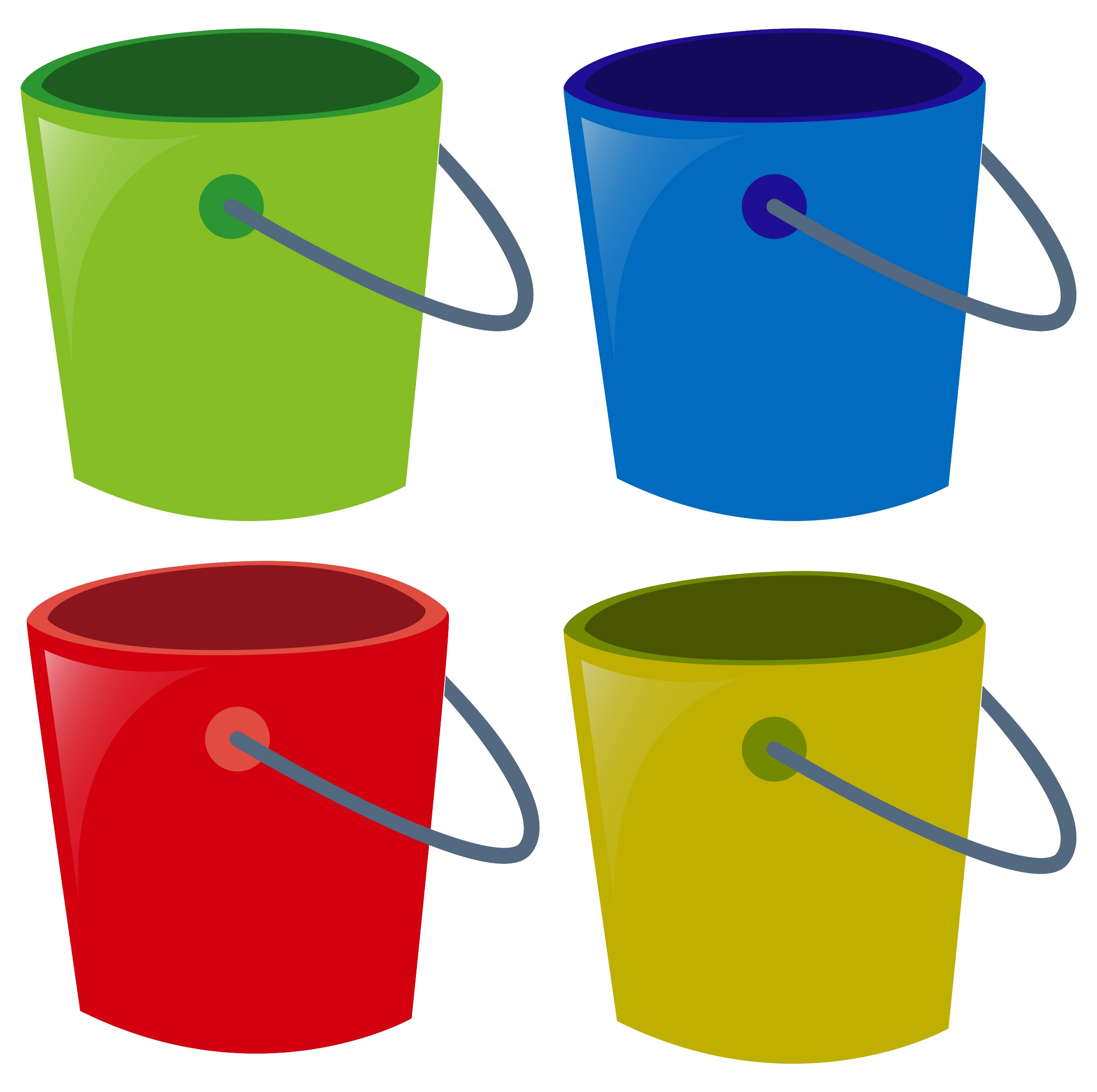 У
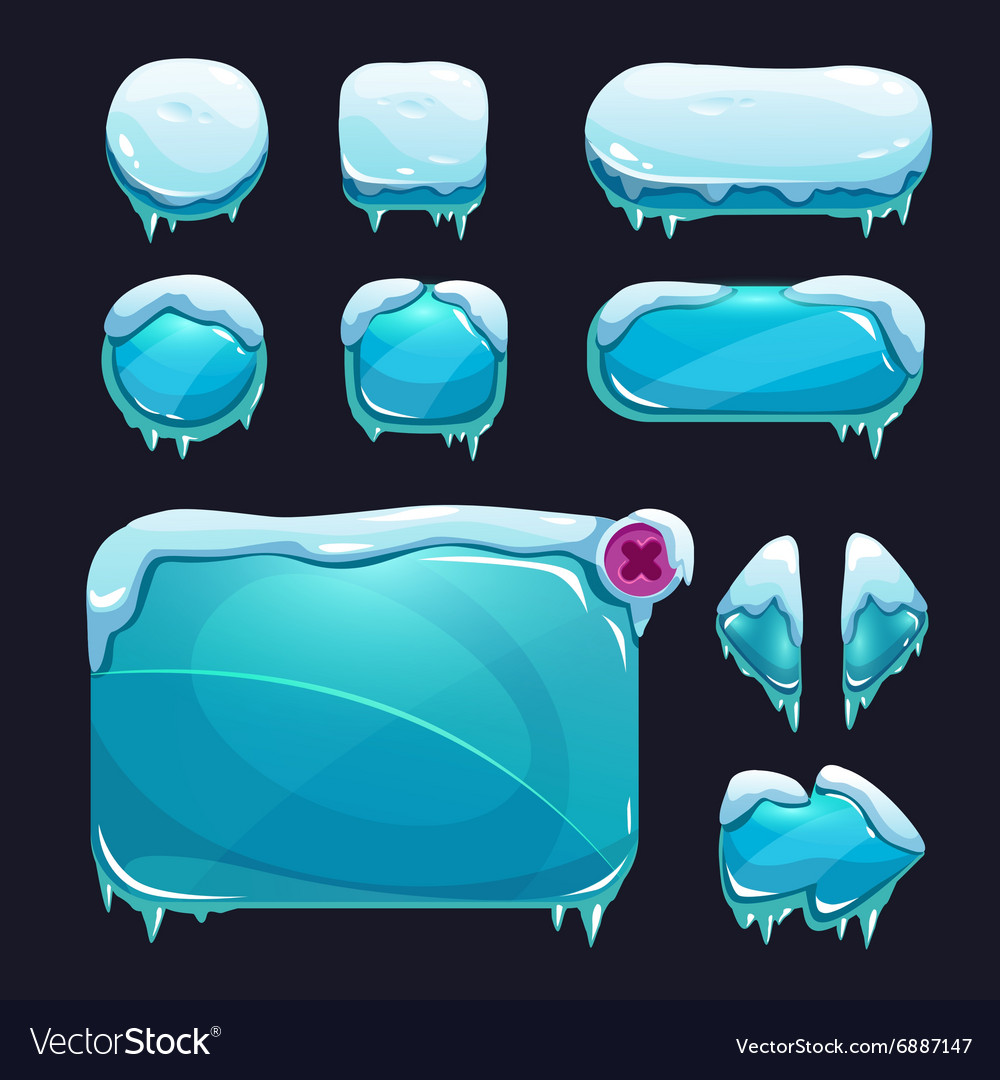 Червякова Жанна https://vk.com/logoped_igry
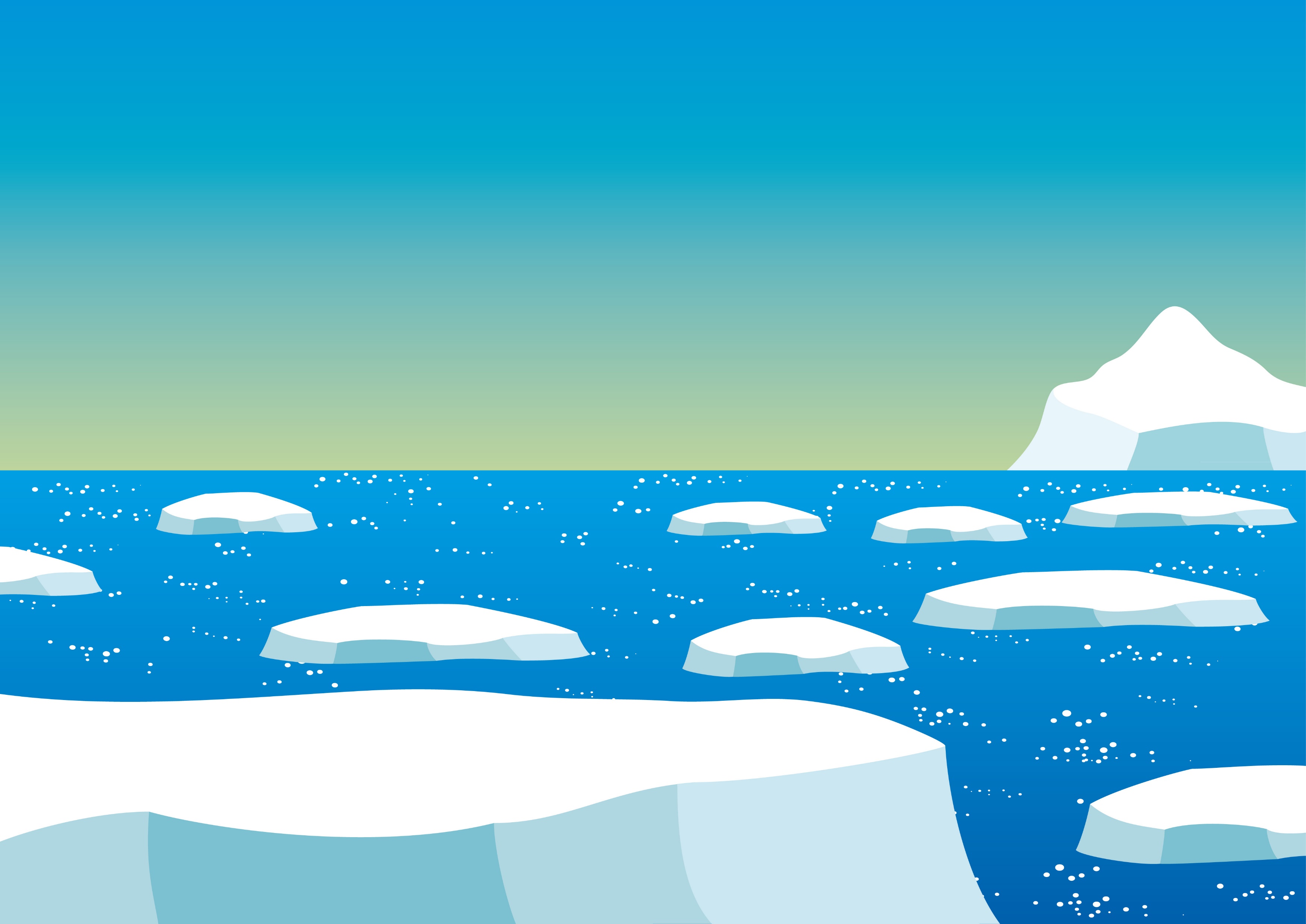 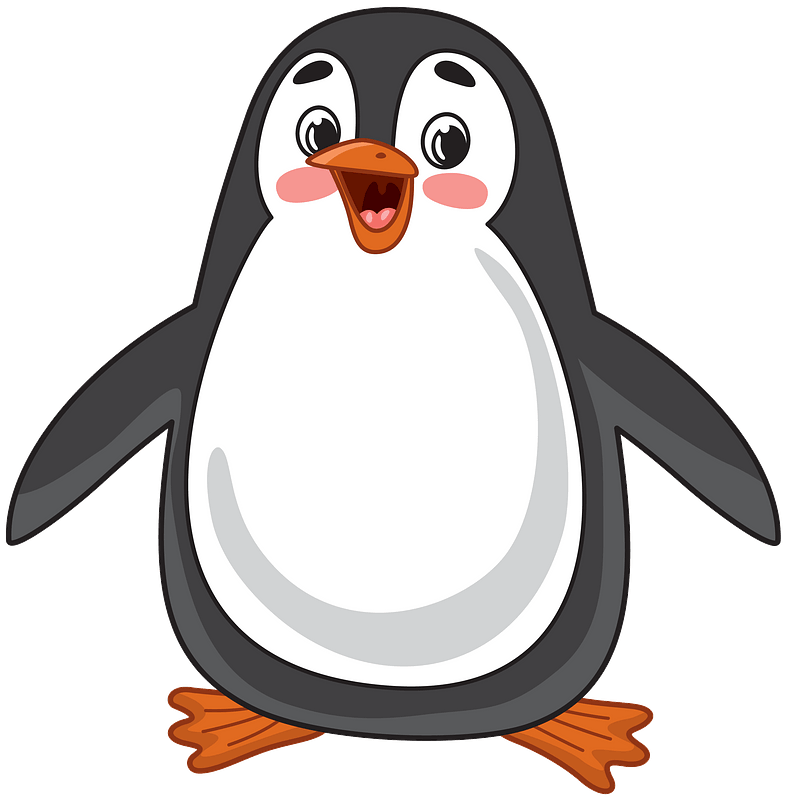 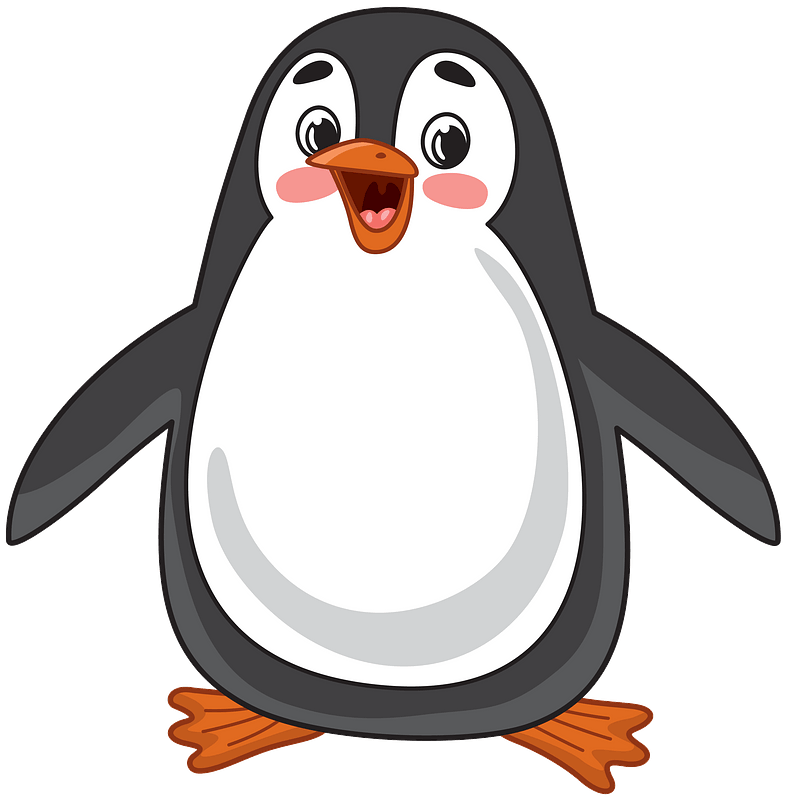 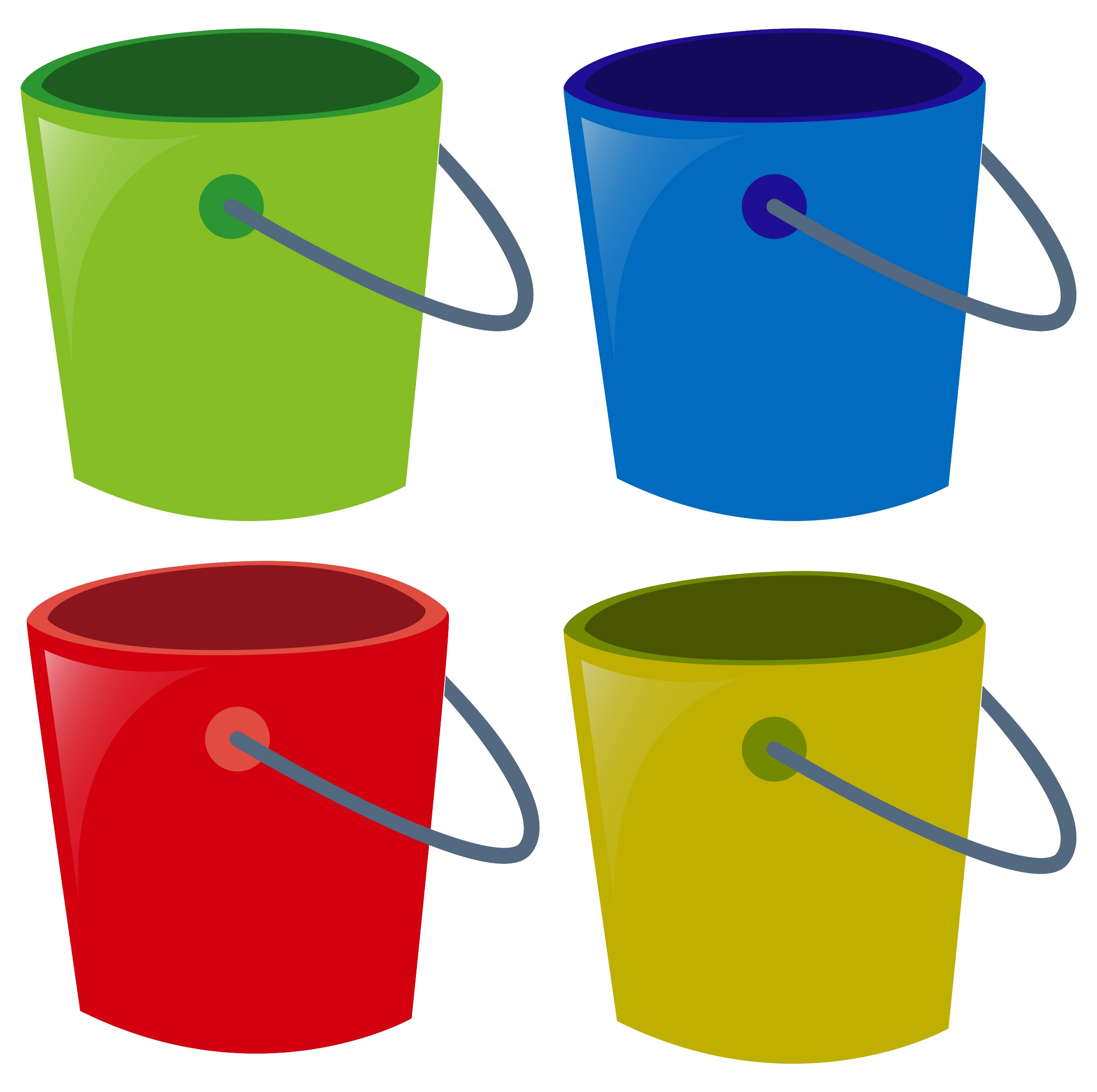 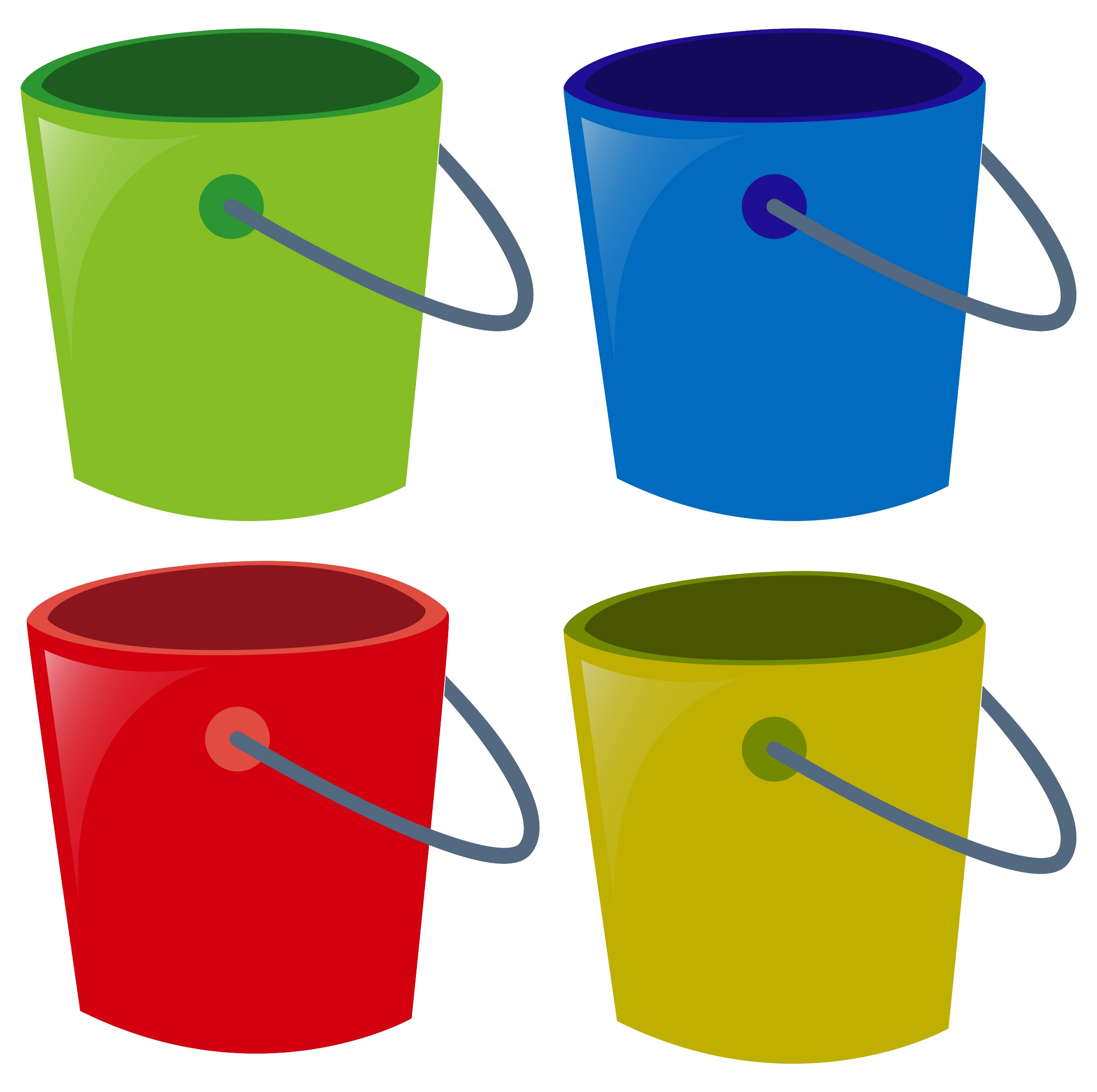 А
О
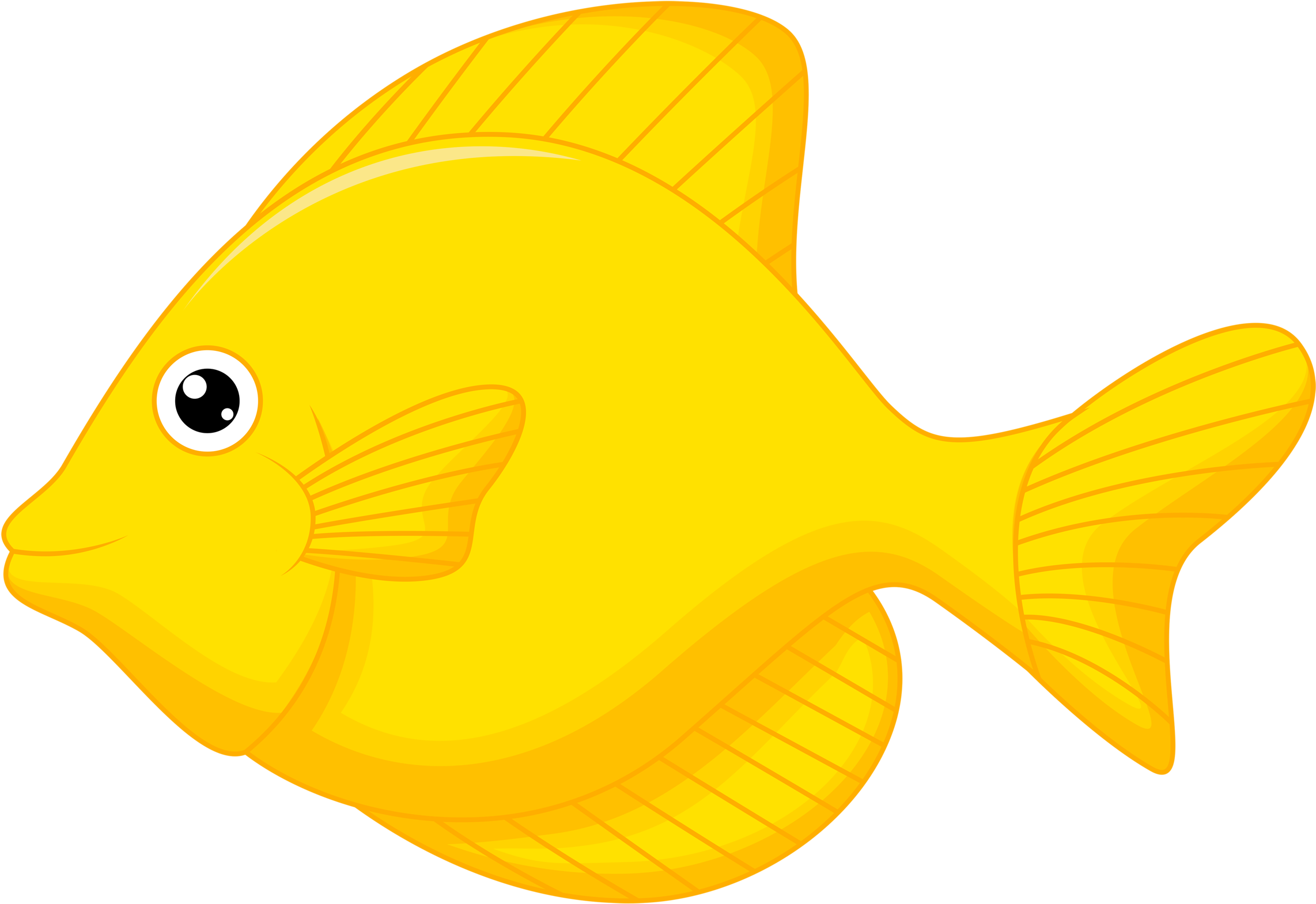 Э
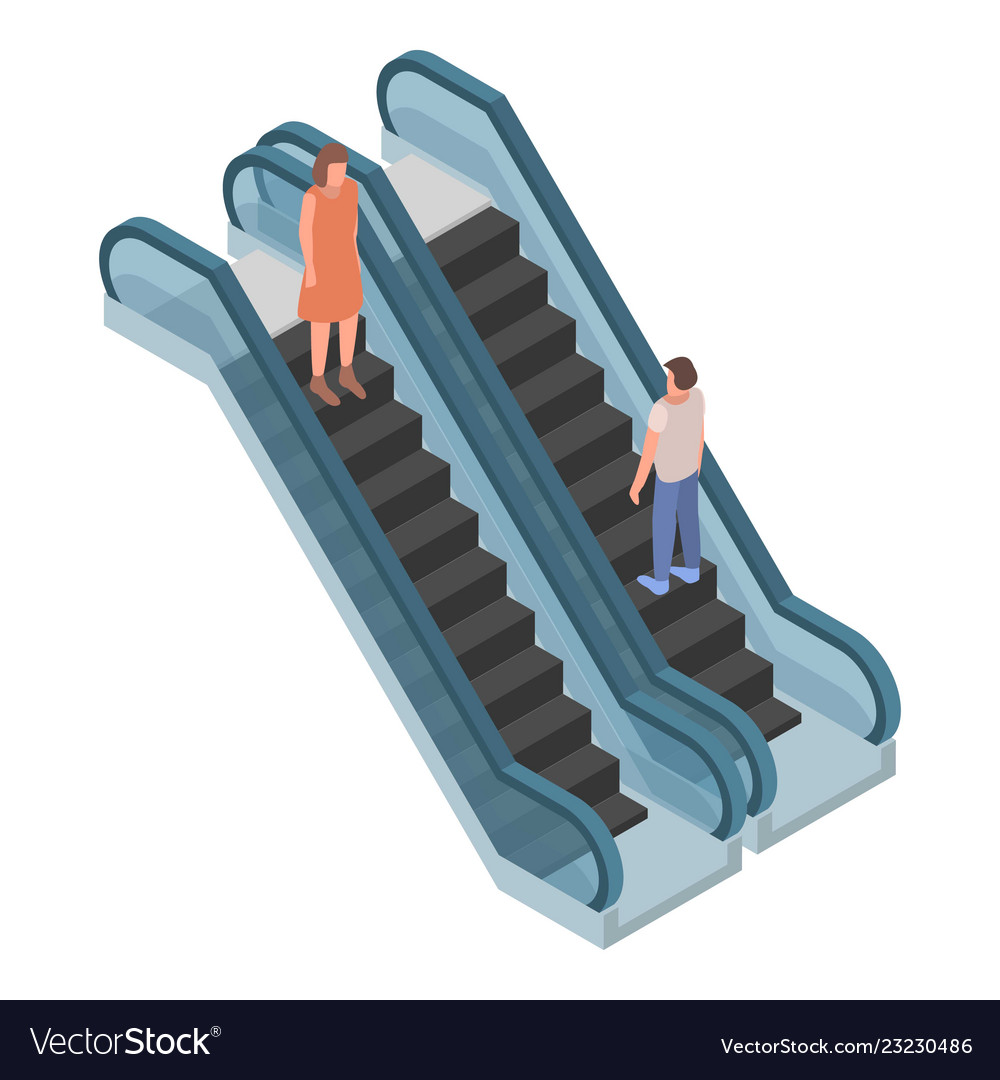 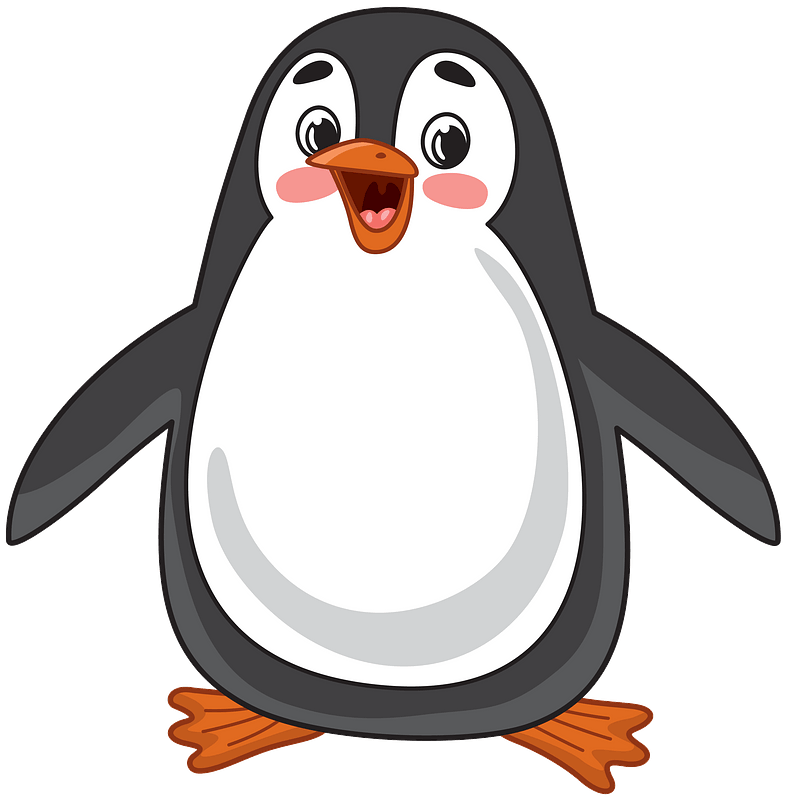 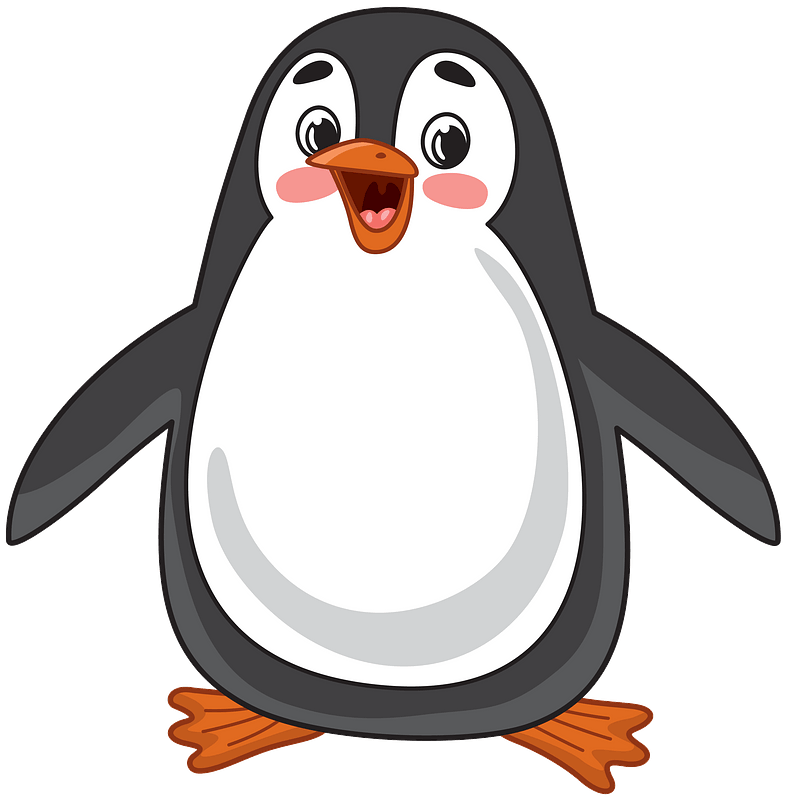 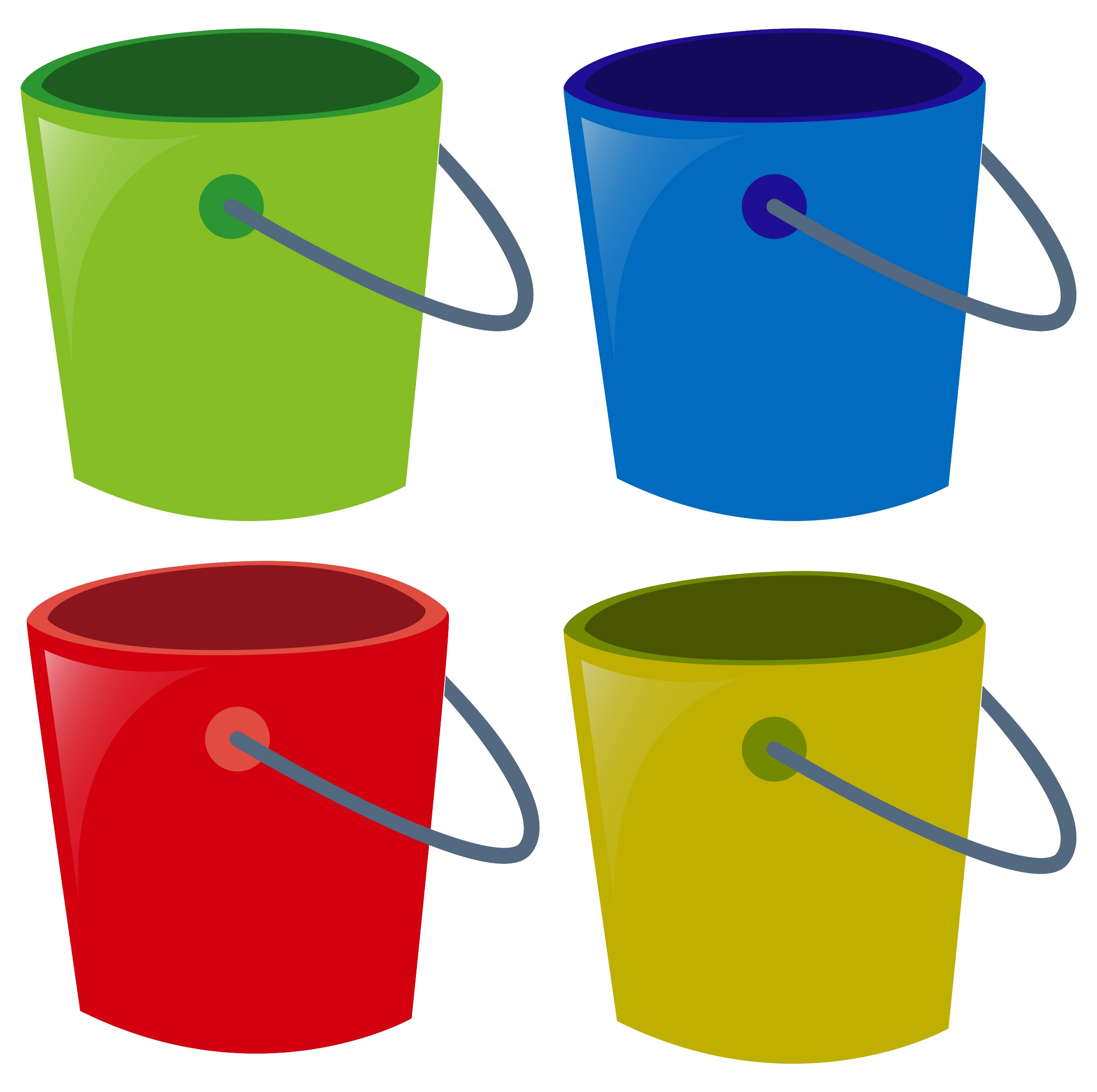 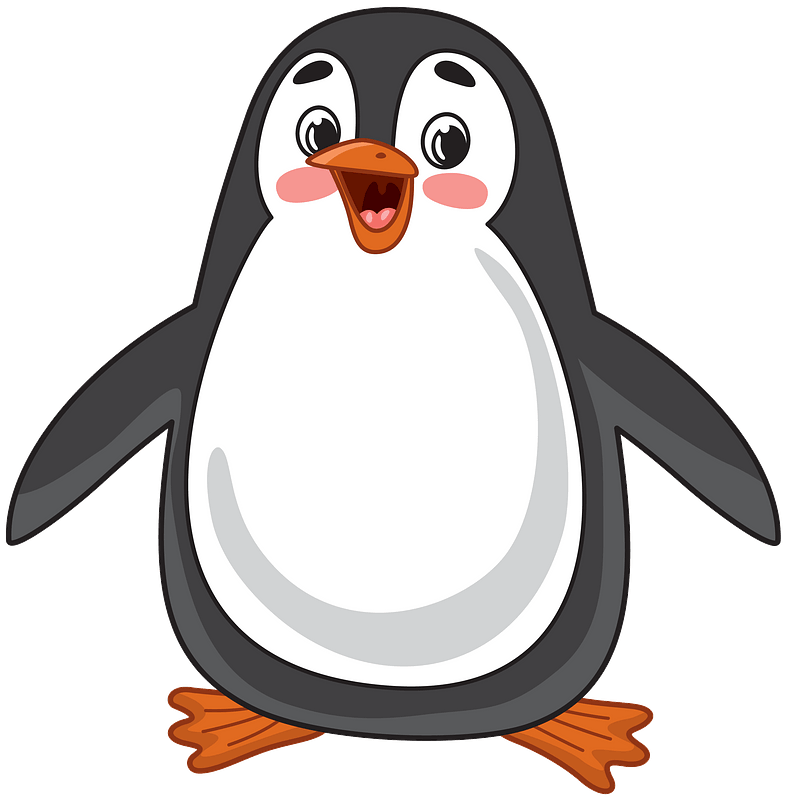 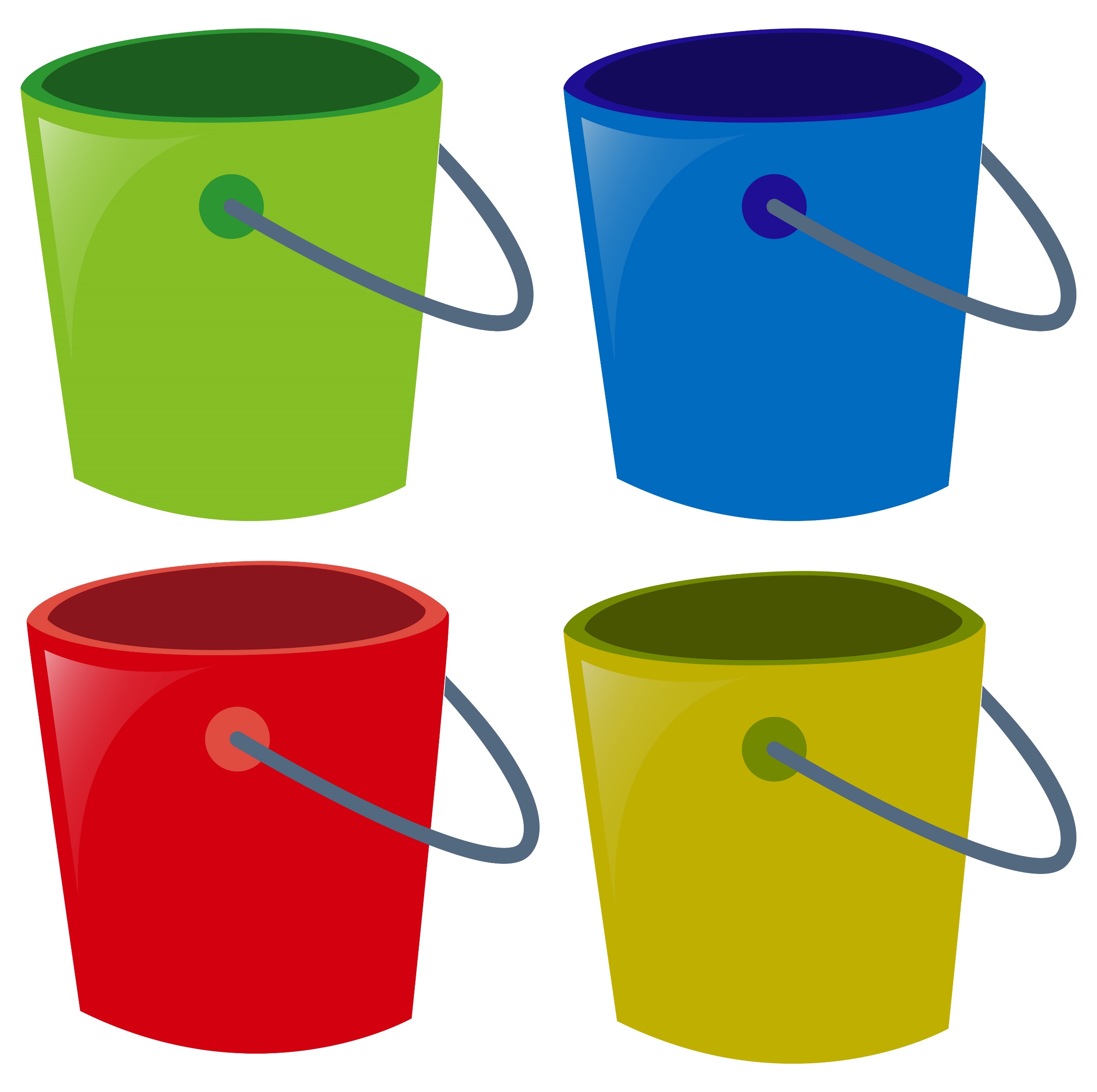 И
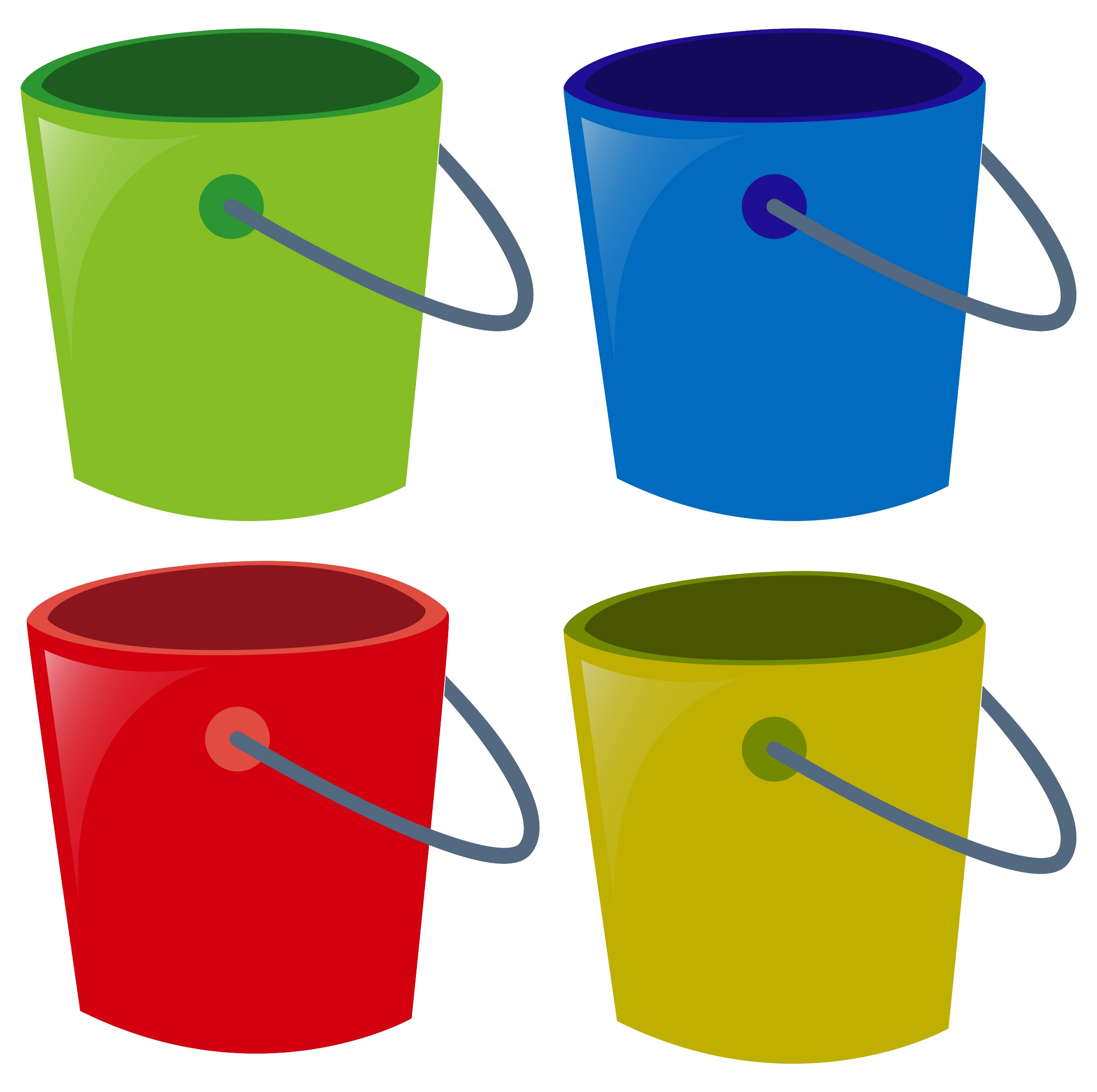 У
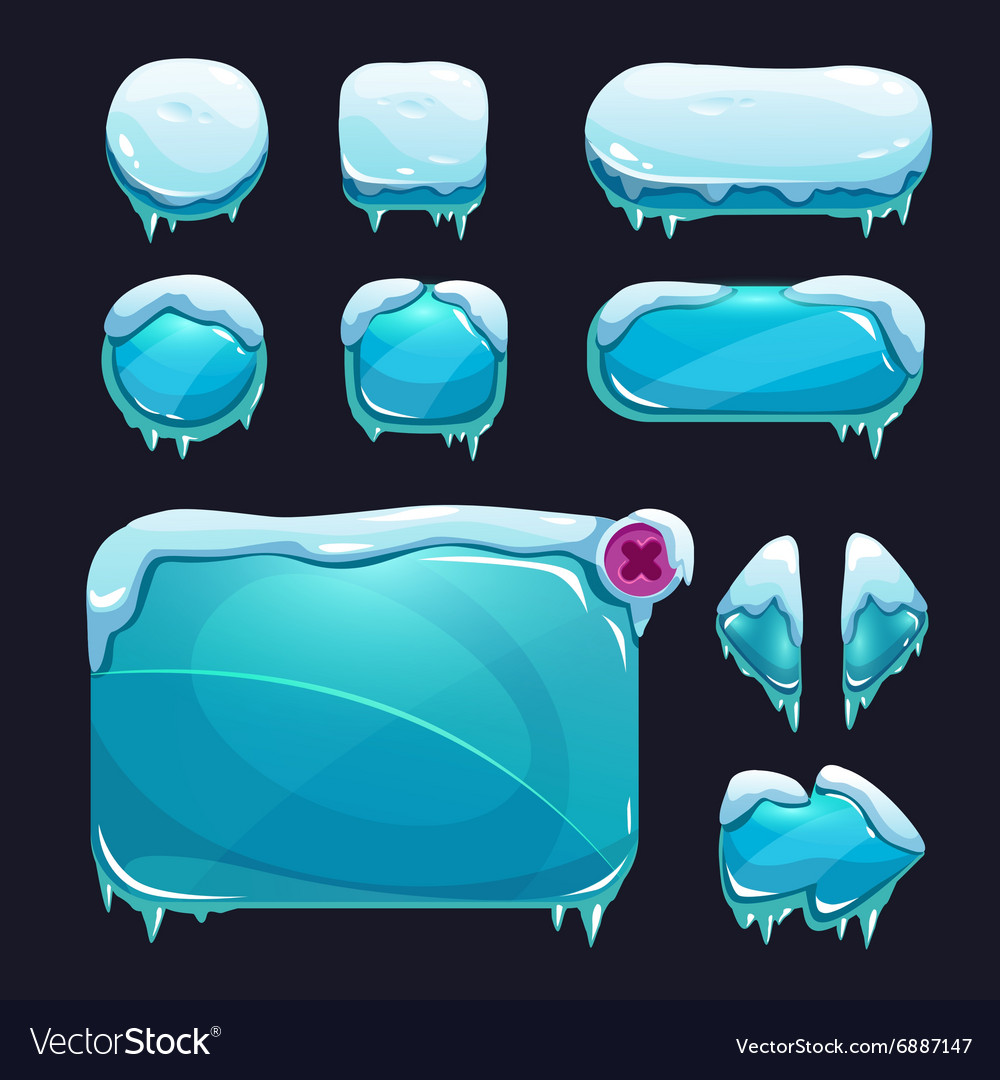 Червякова Жанна https://vk.com/logoped_igry
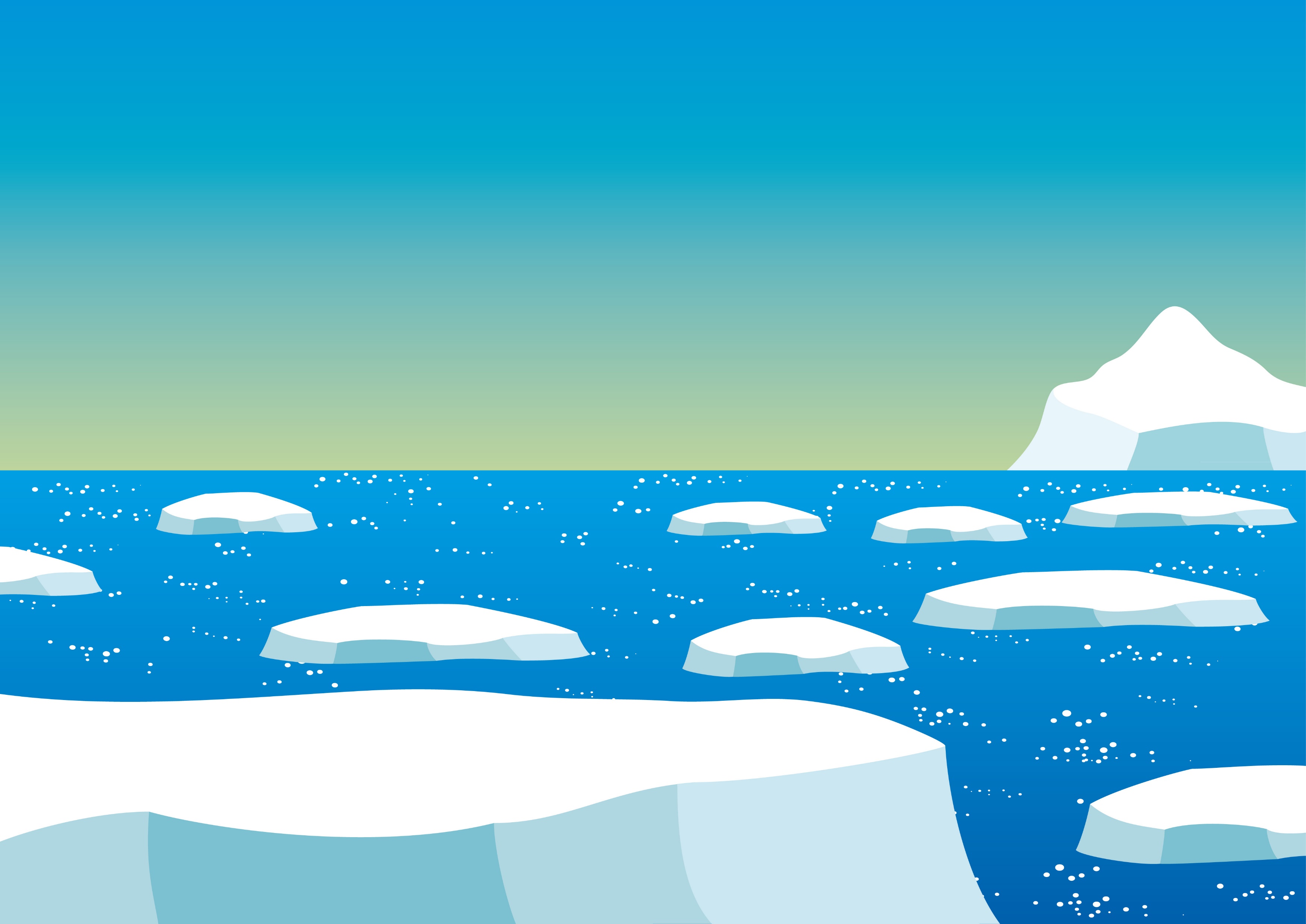 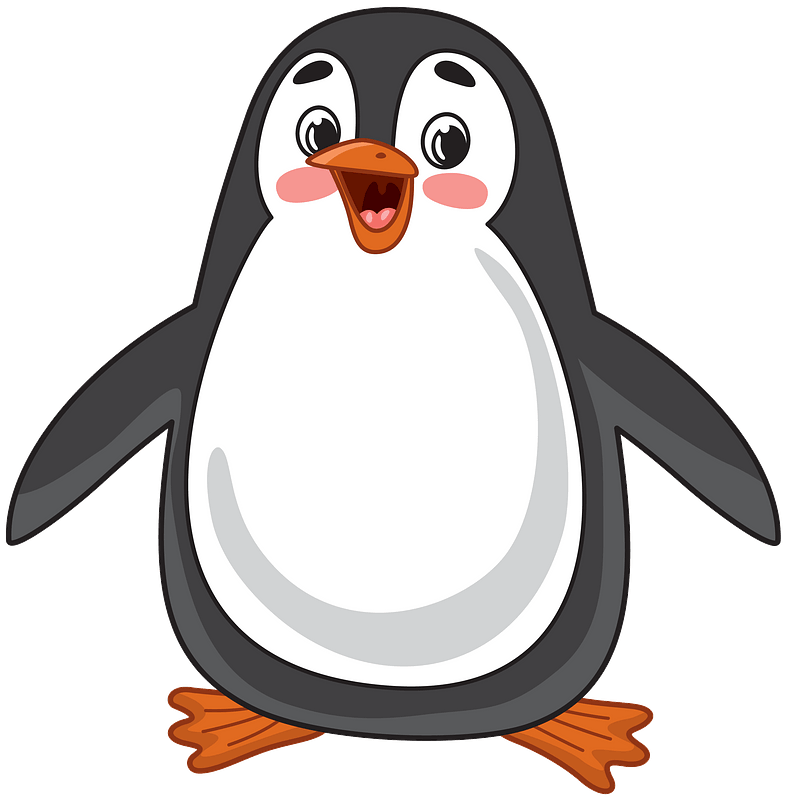 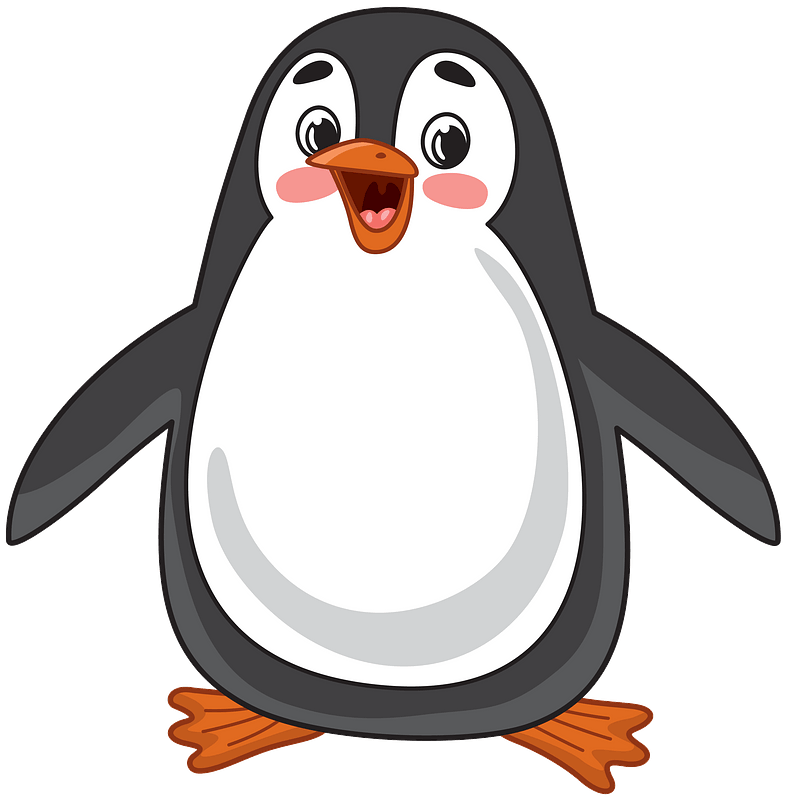 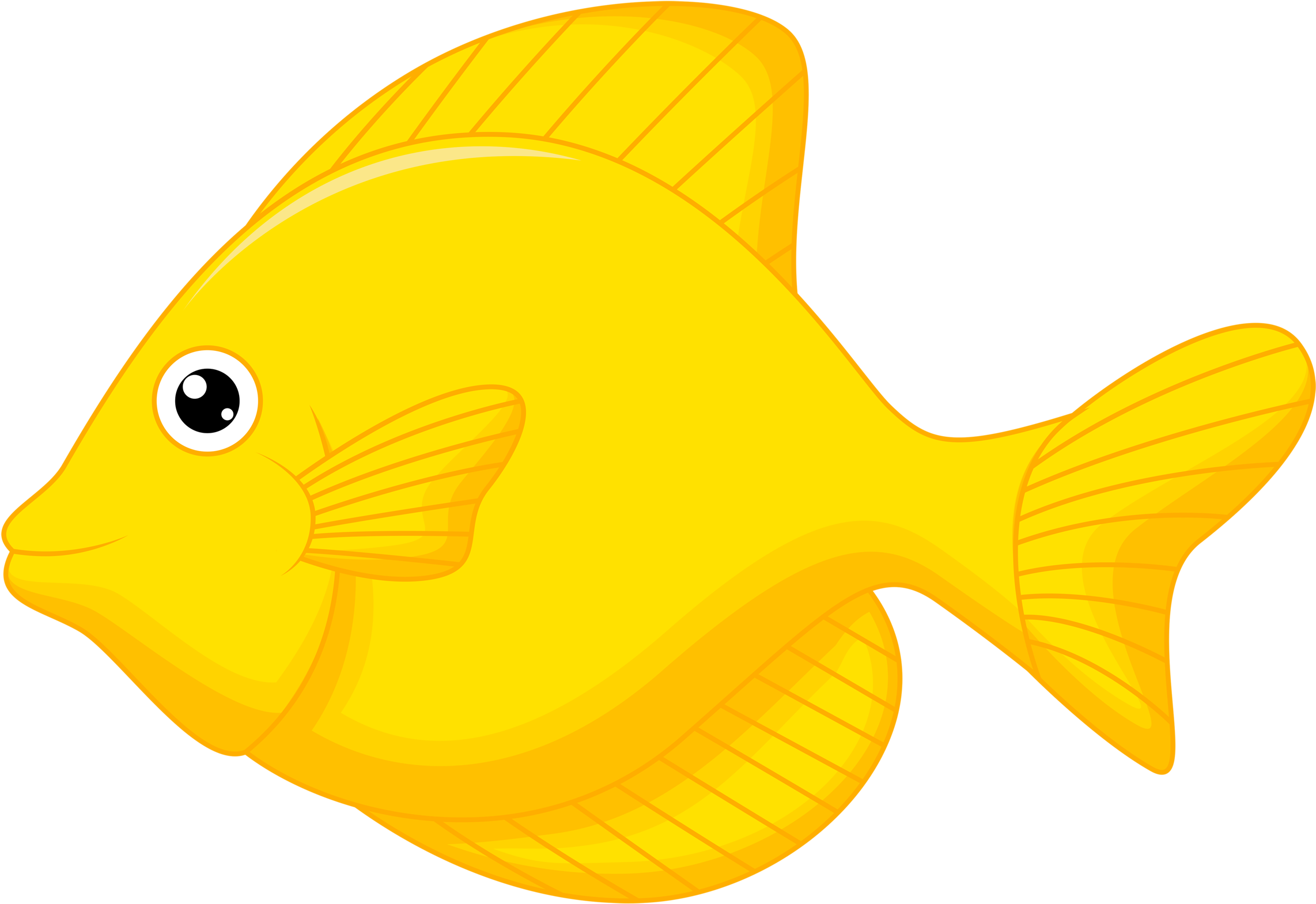 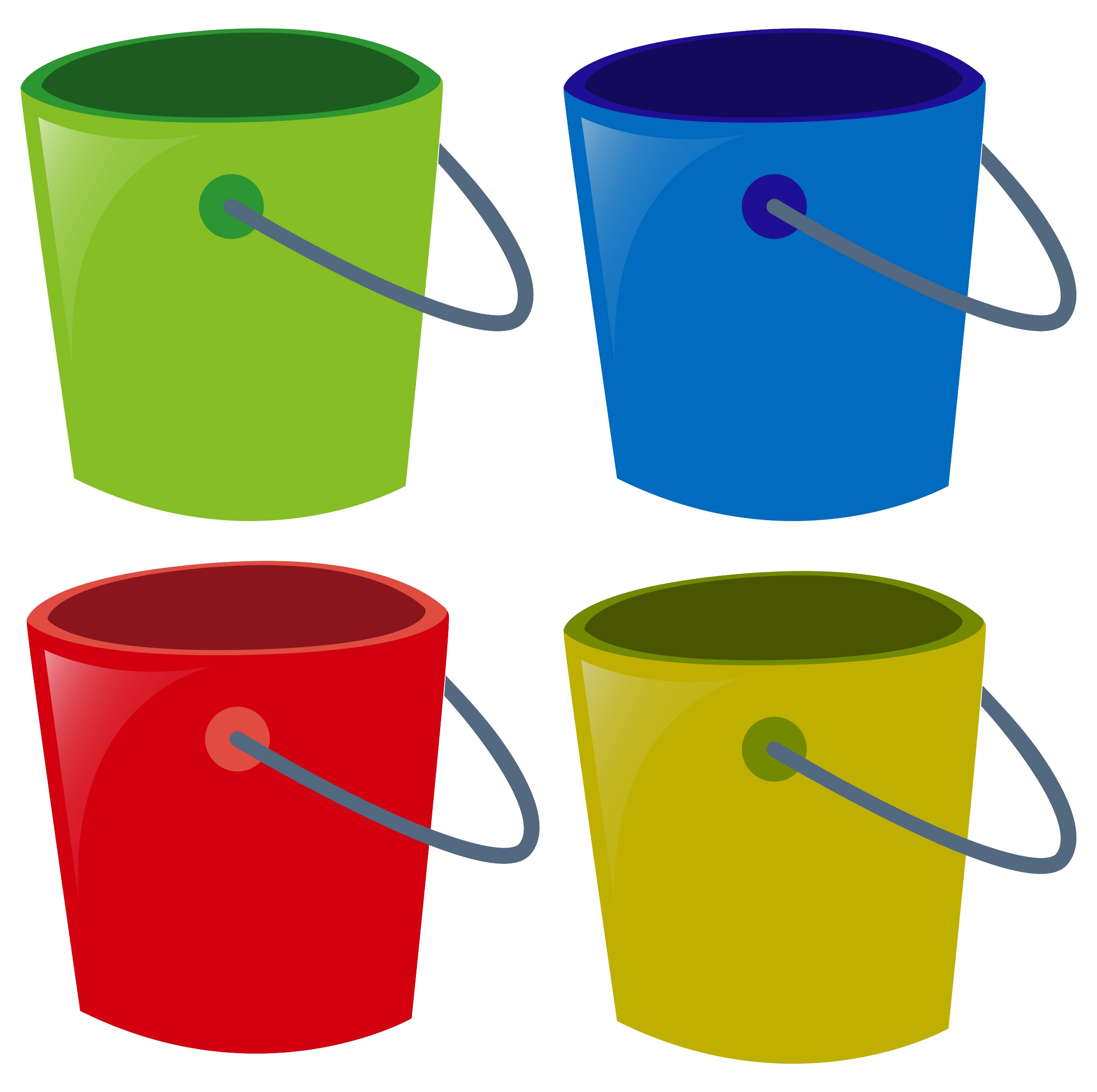 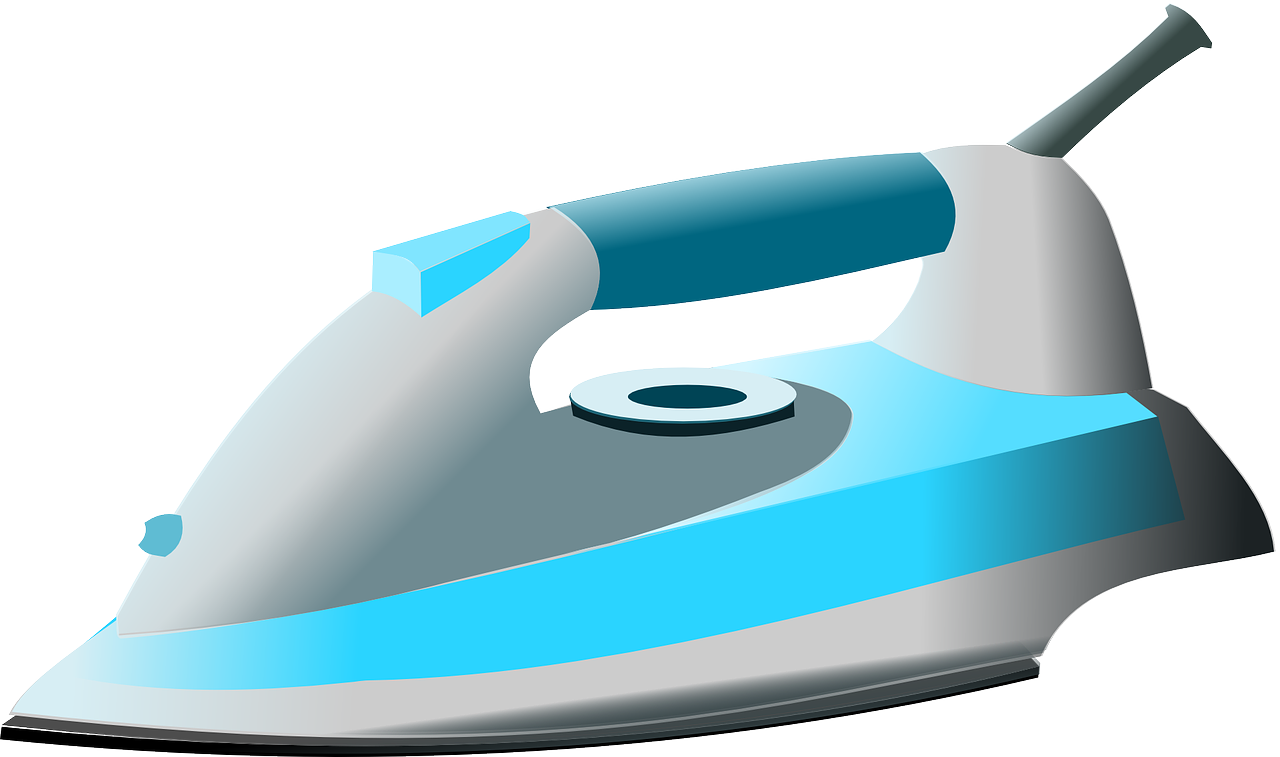 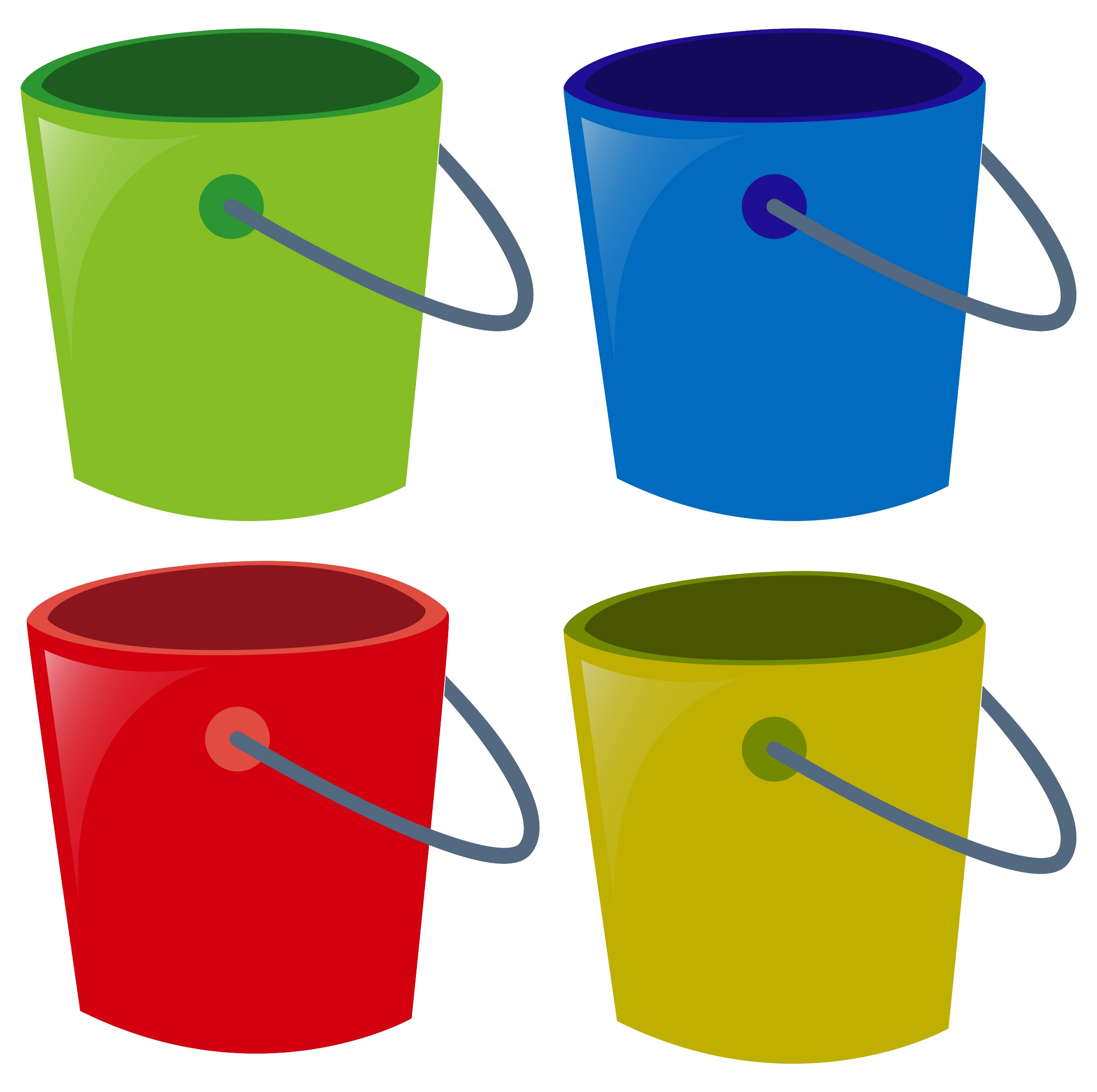 А
О
Э
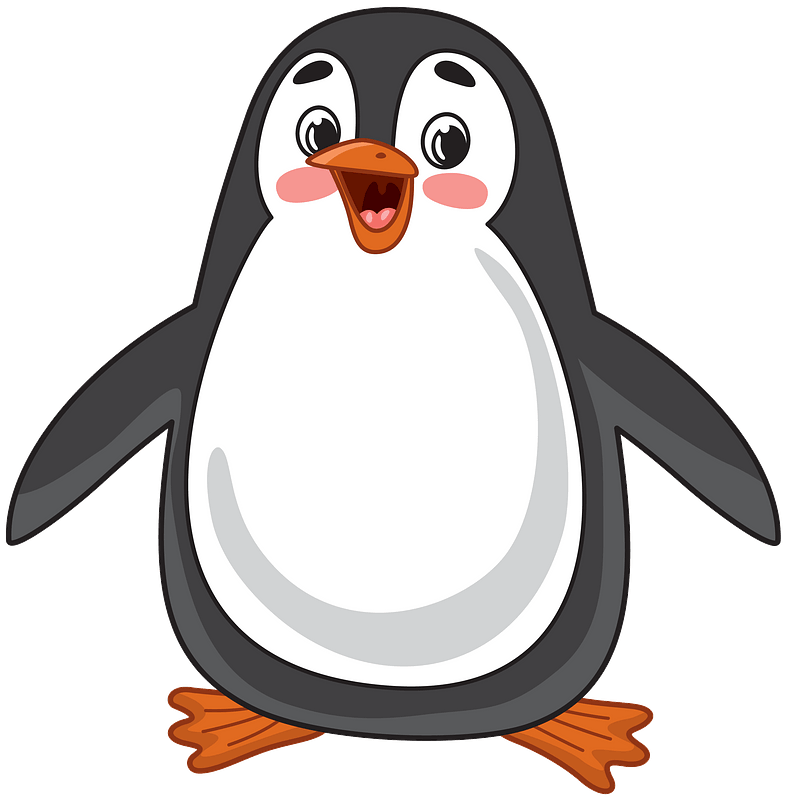 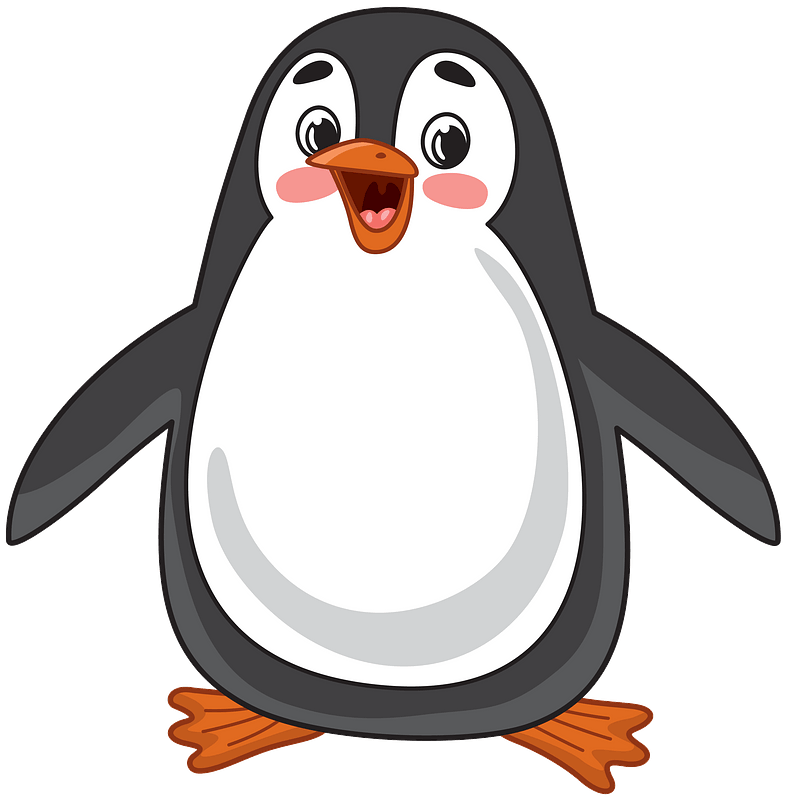 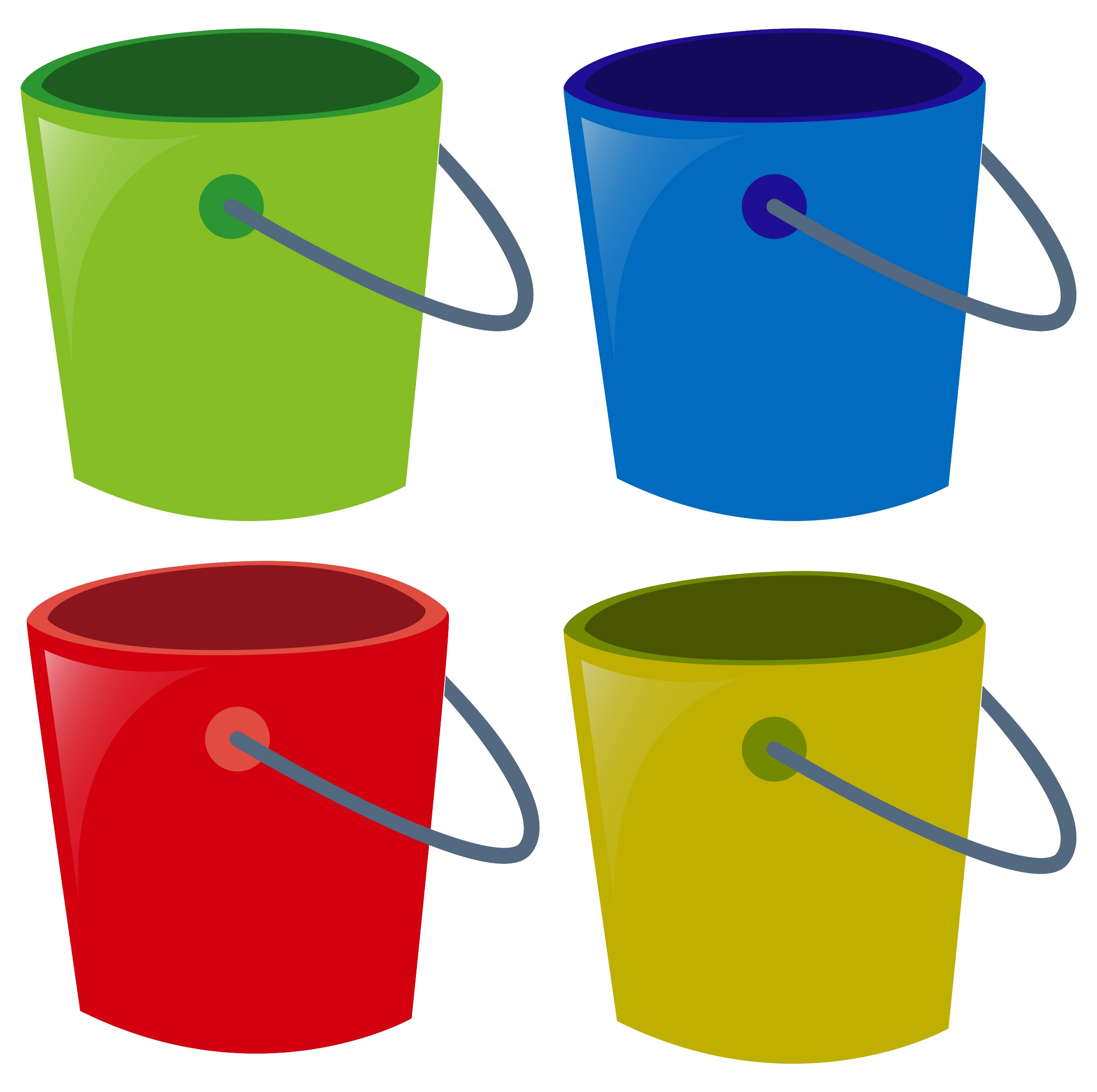 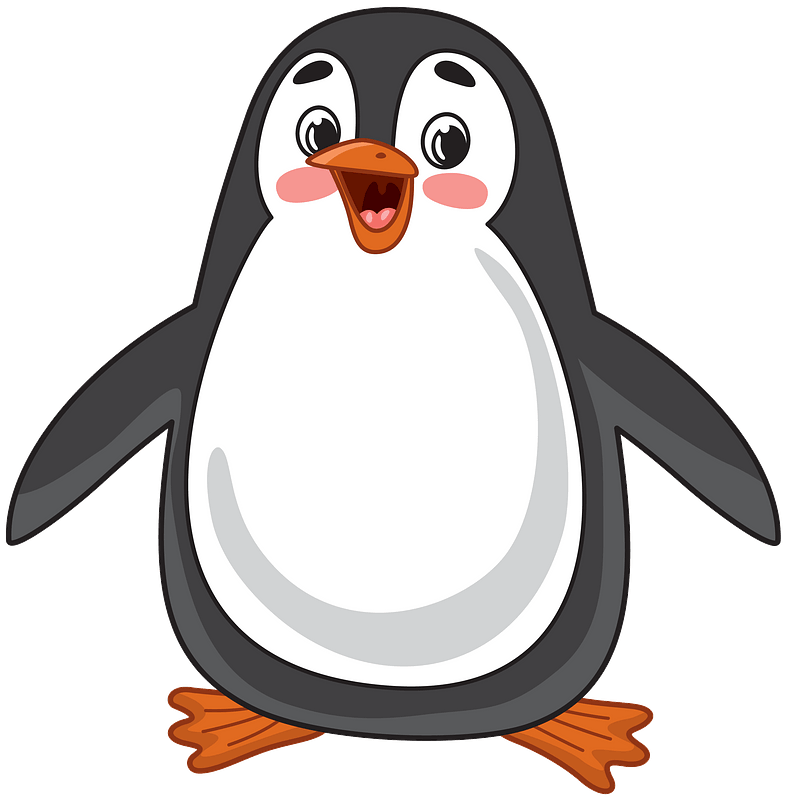 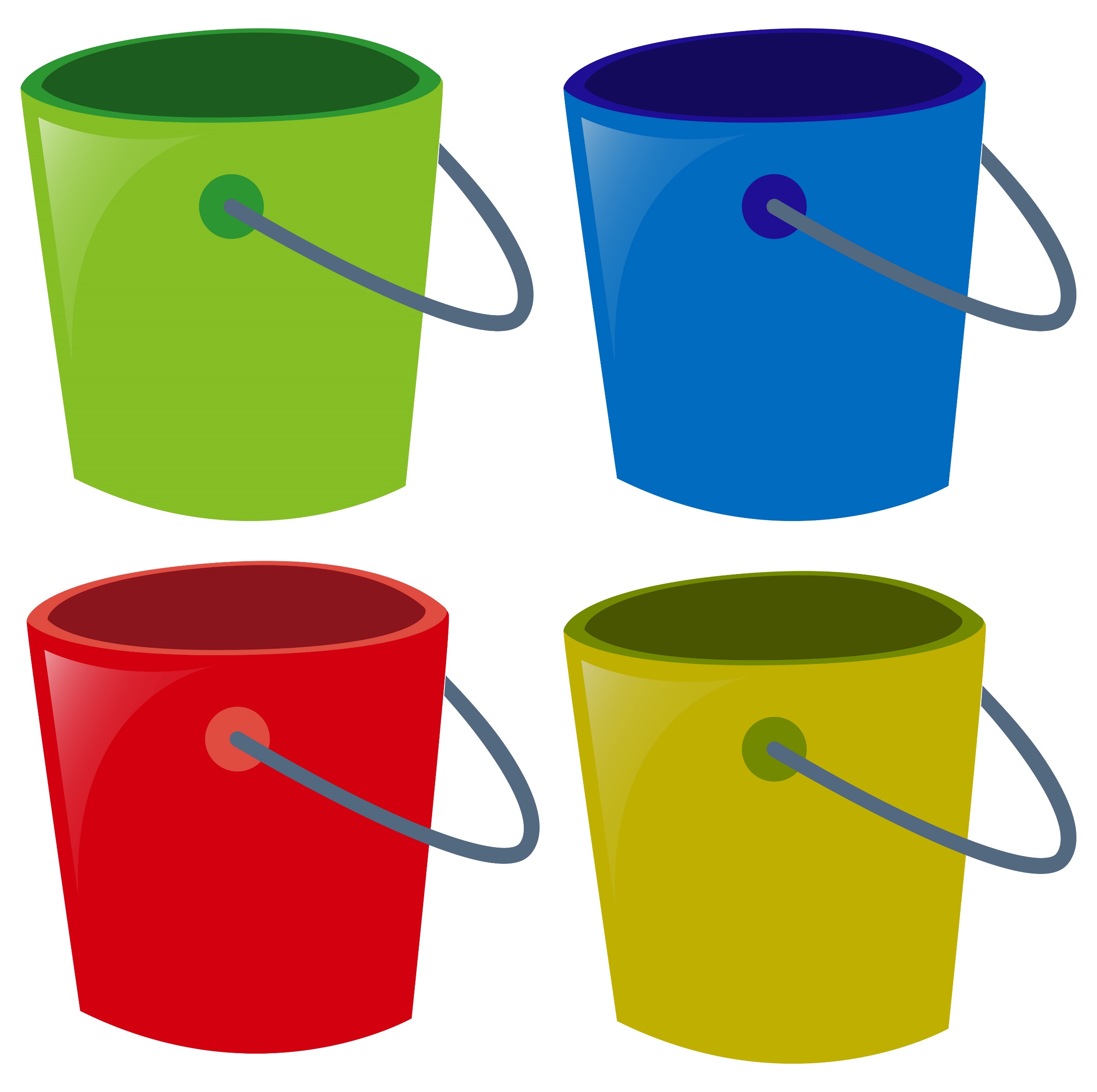 И
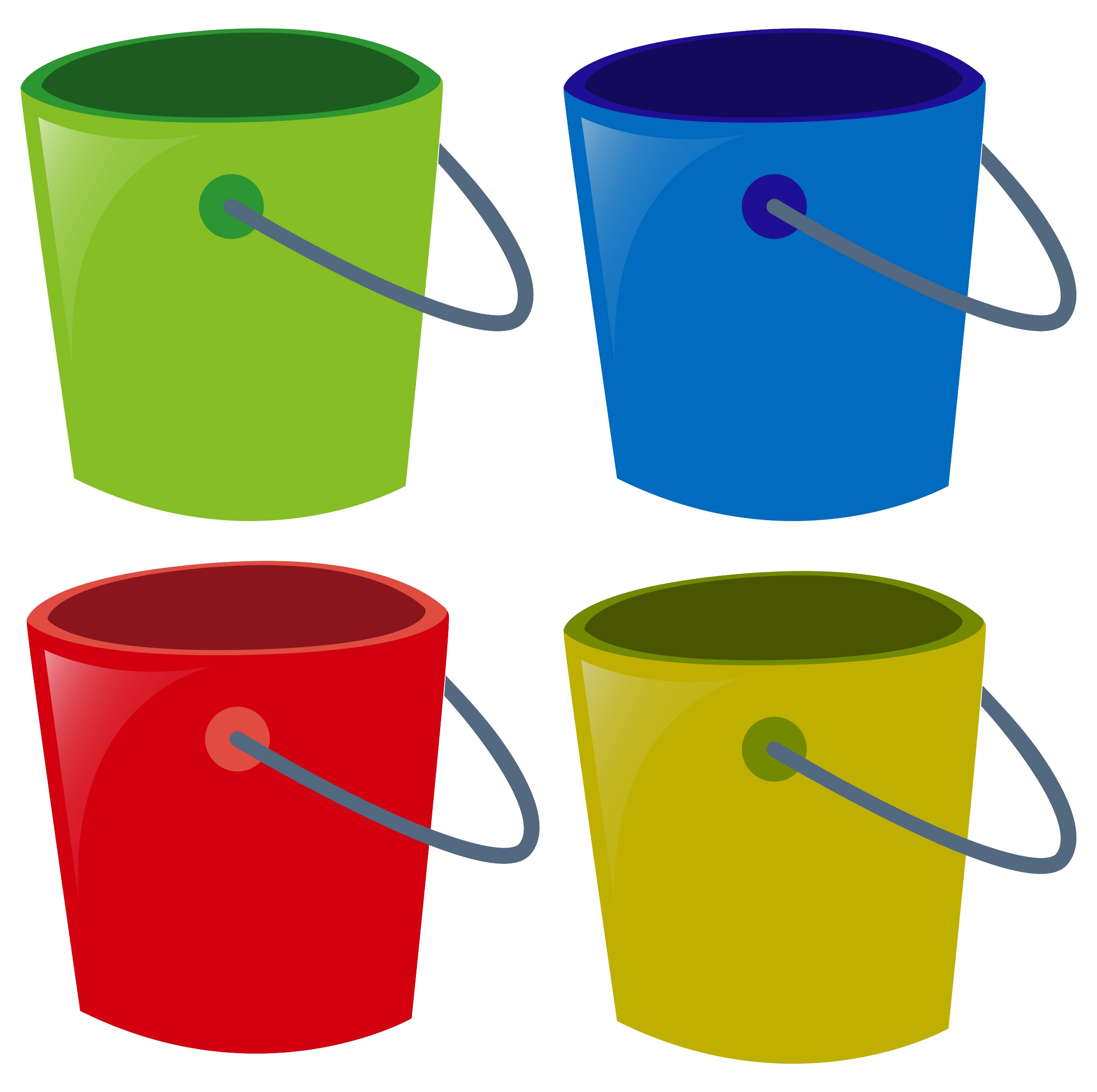 У
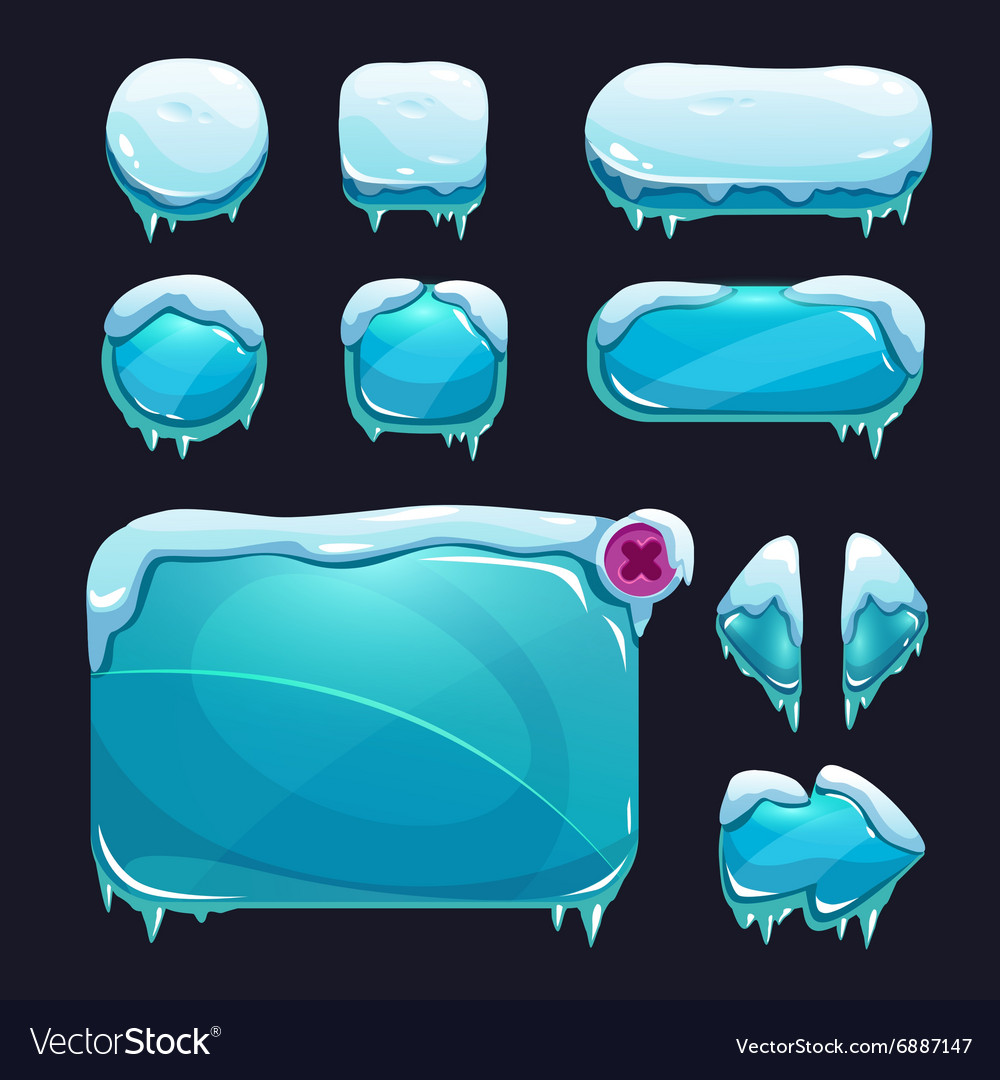 Червякова Жанна https://vk.com/logoped_igry
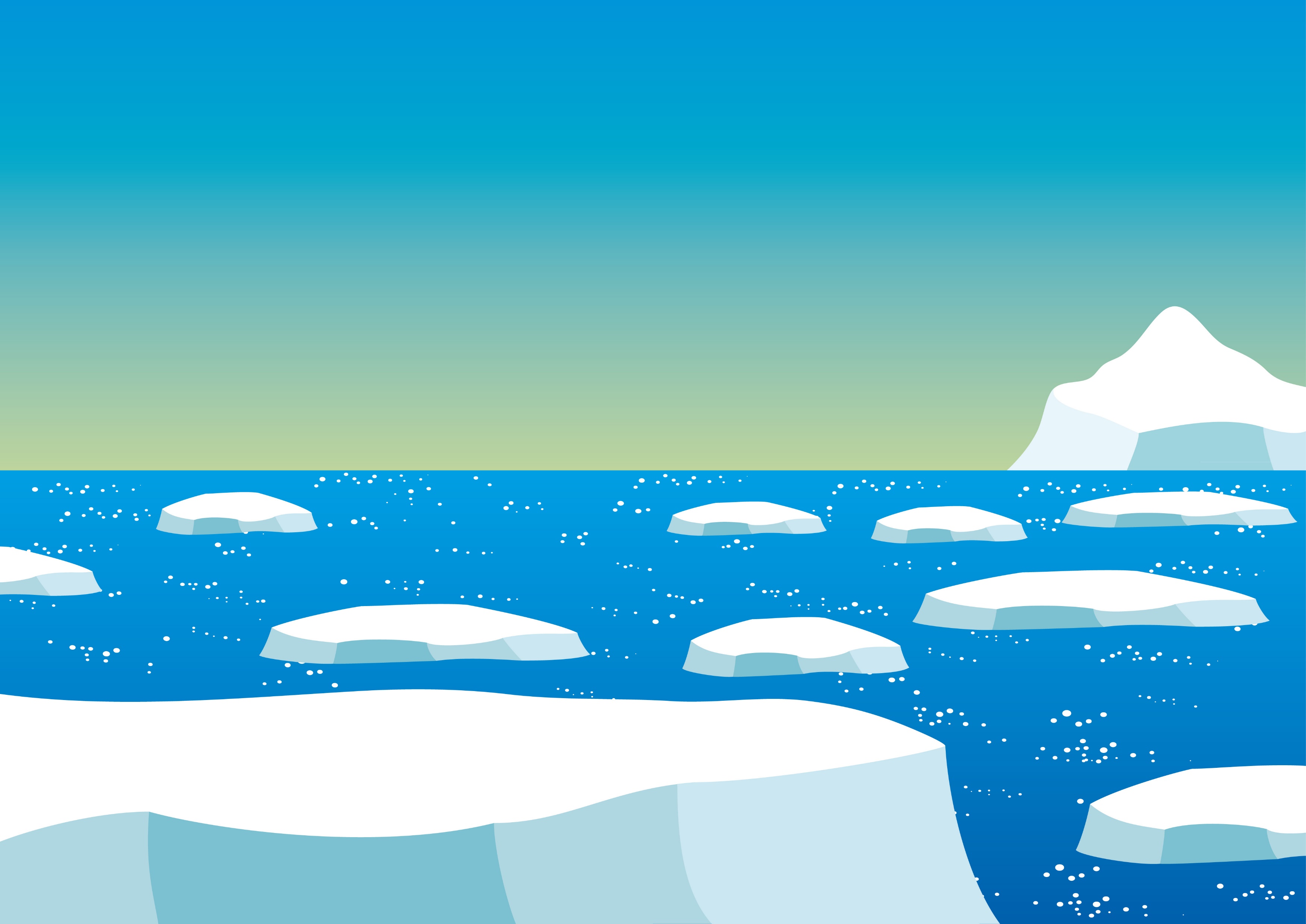 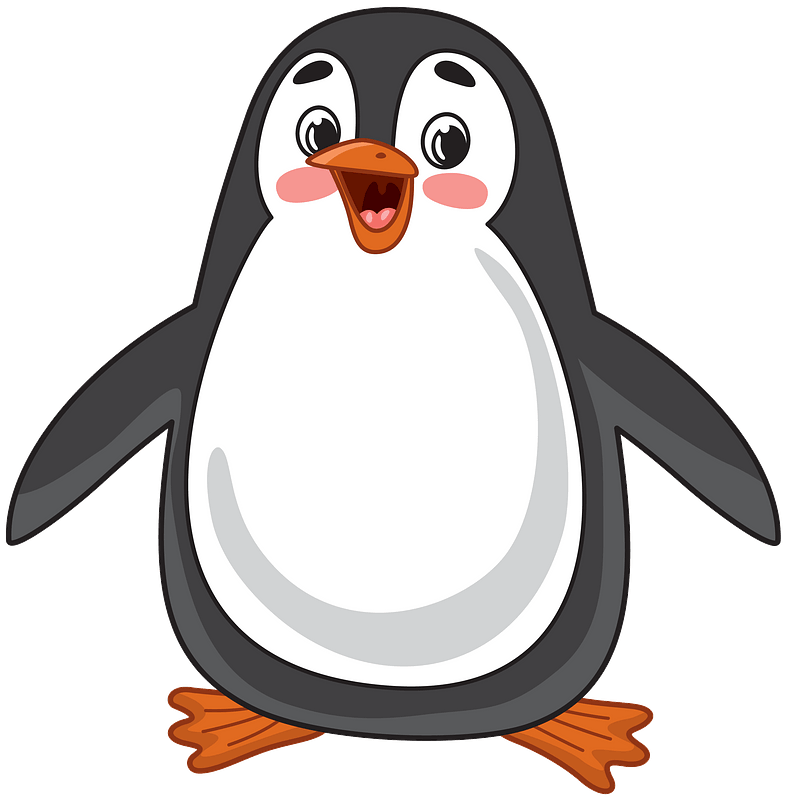 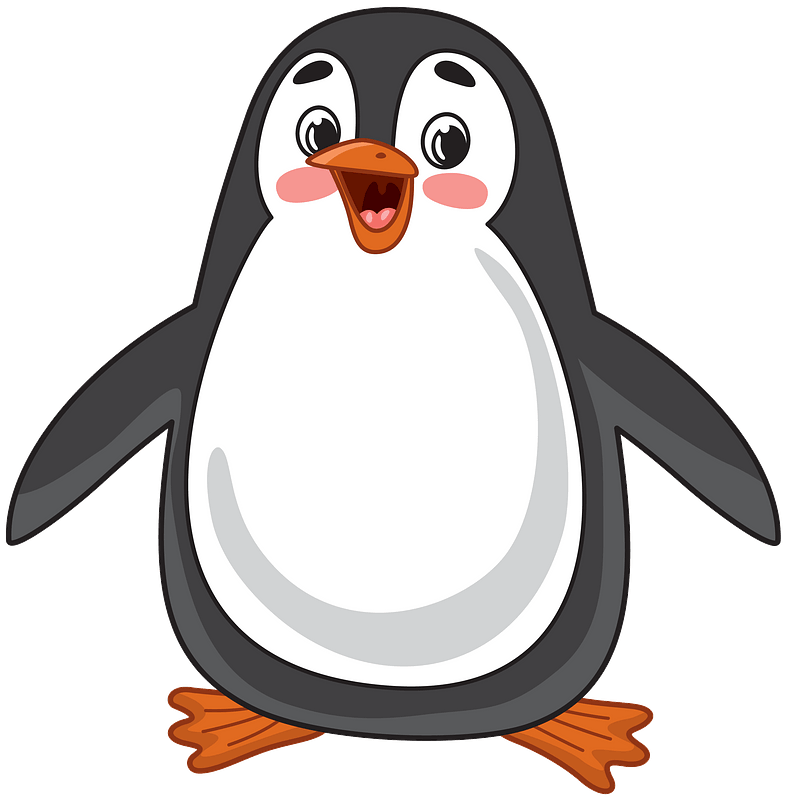 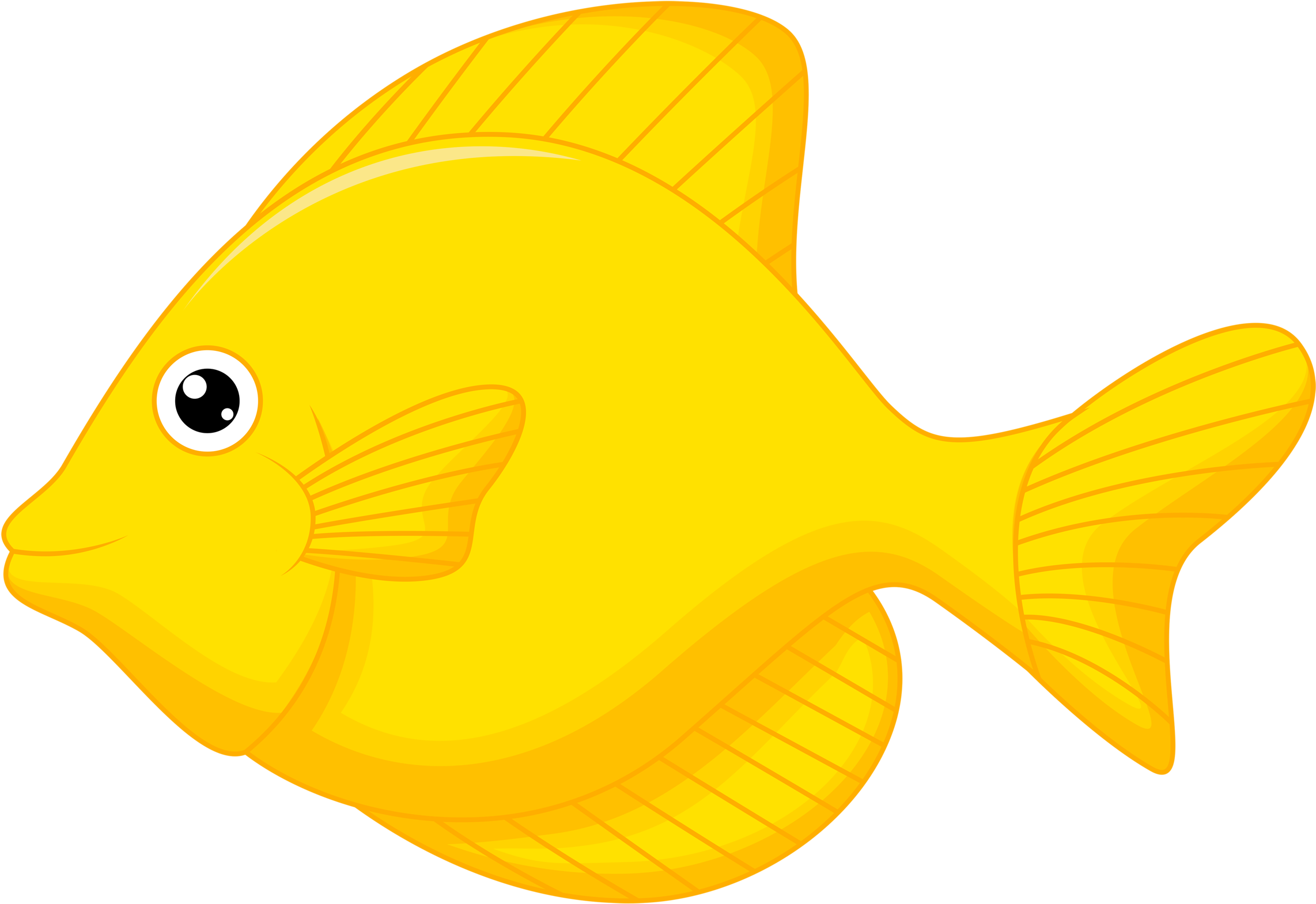 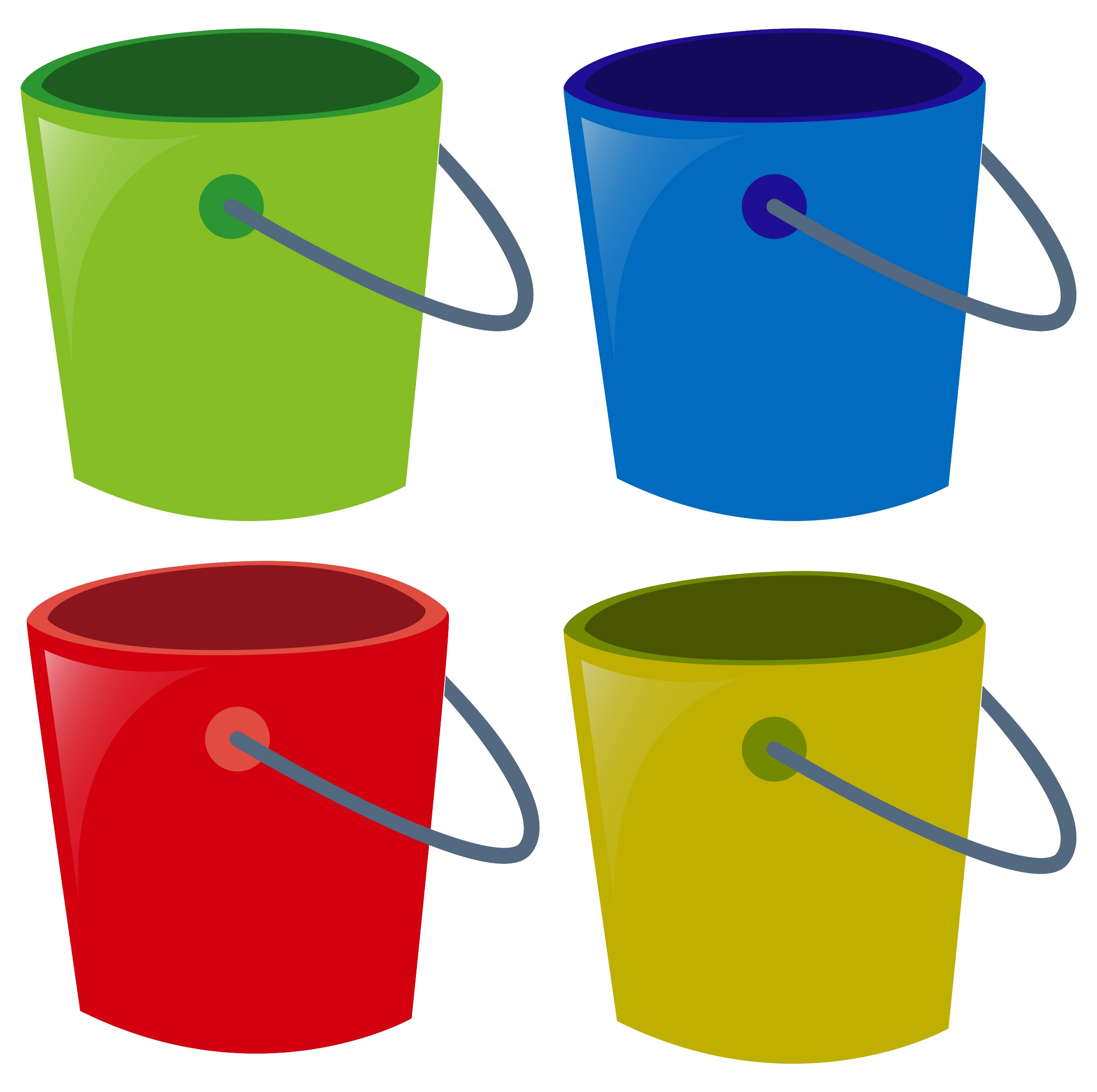 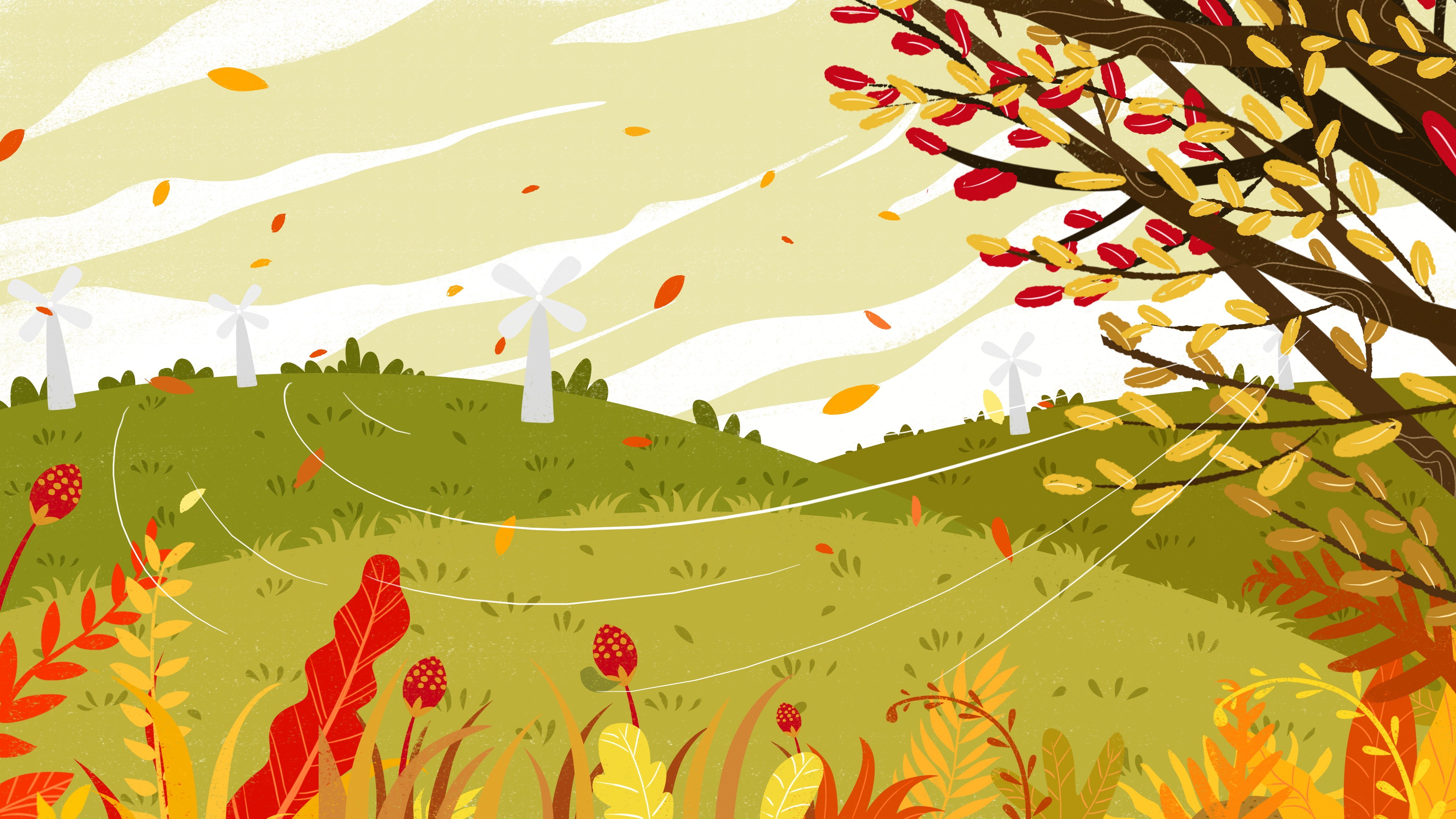 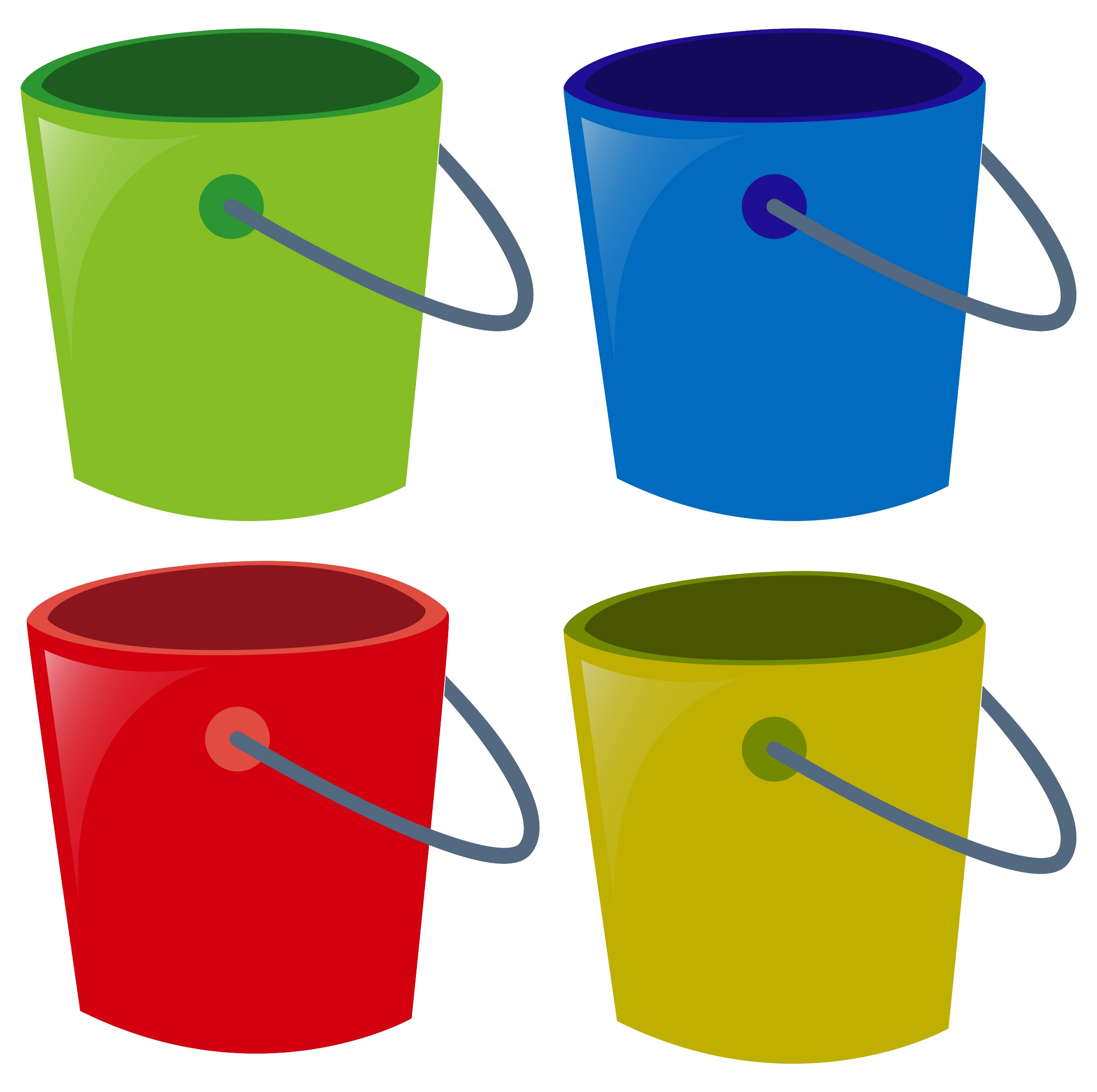 А
О
Э
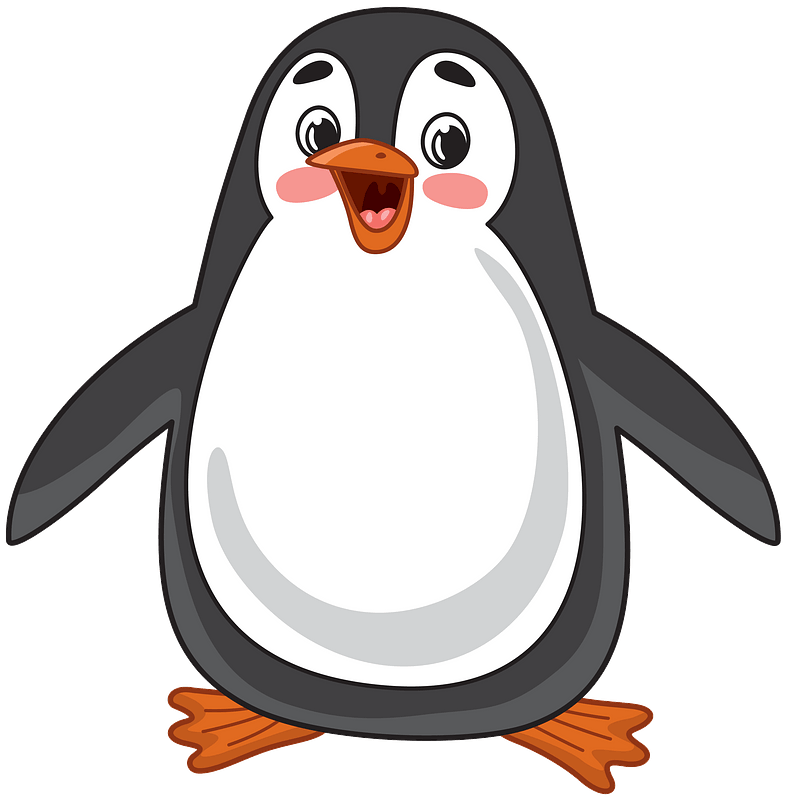 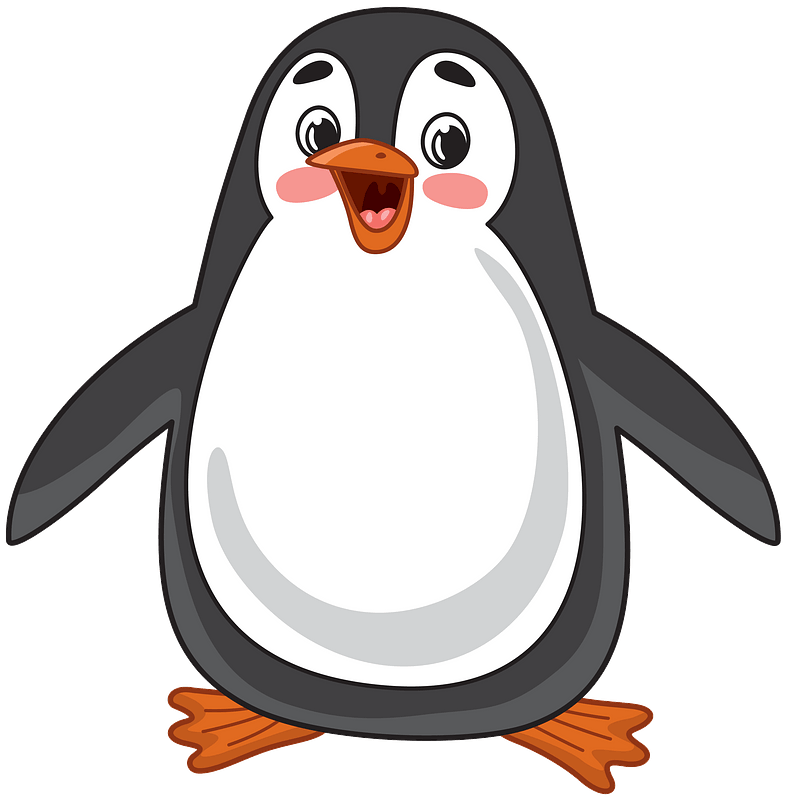 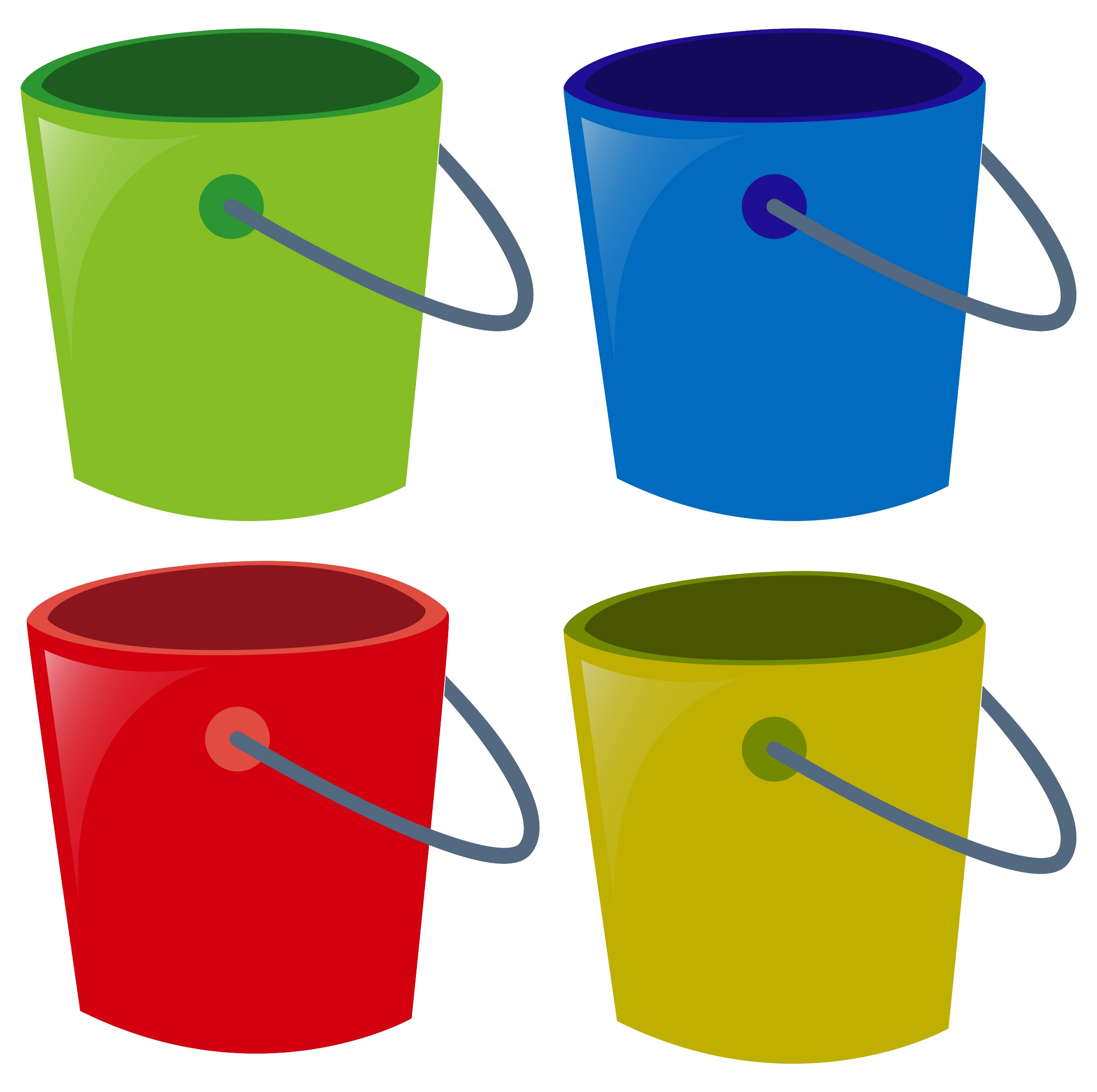 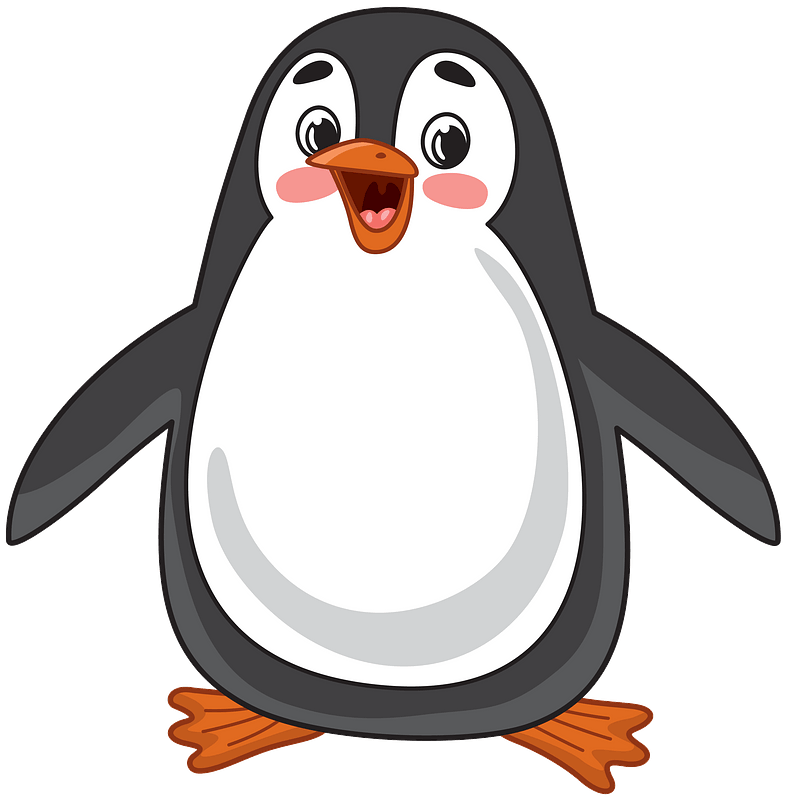 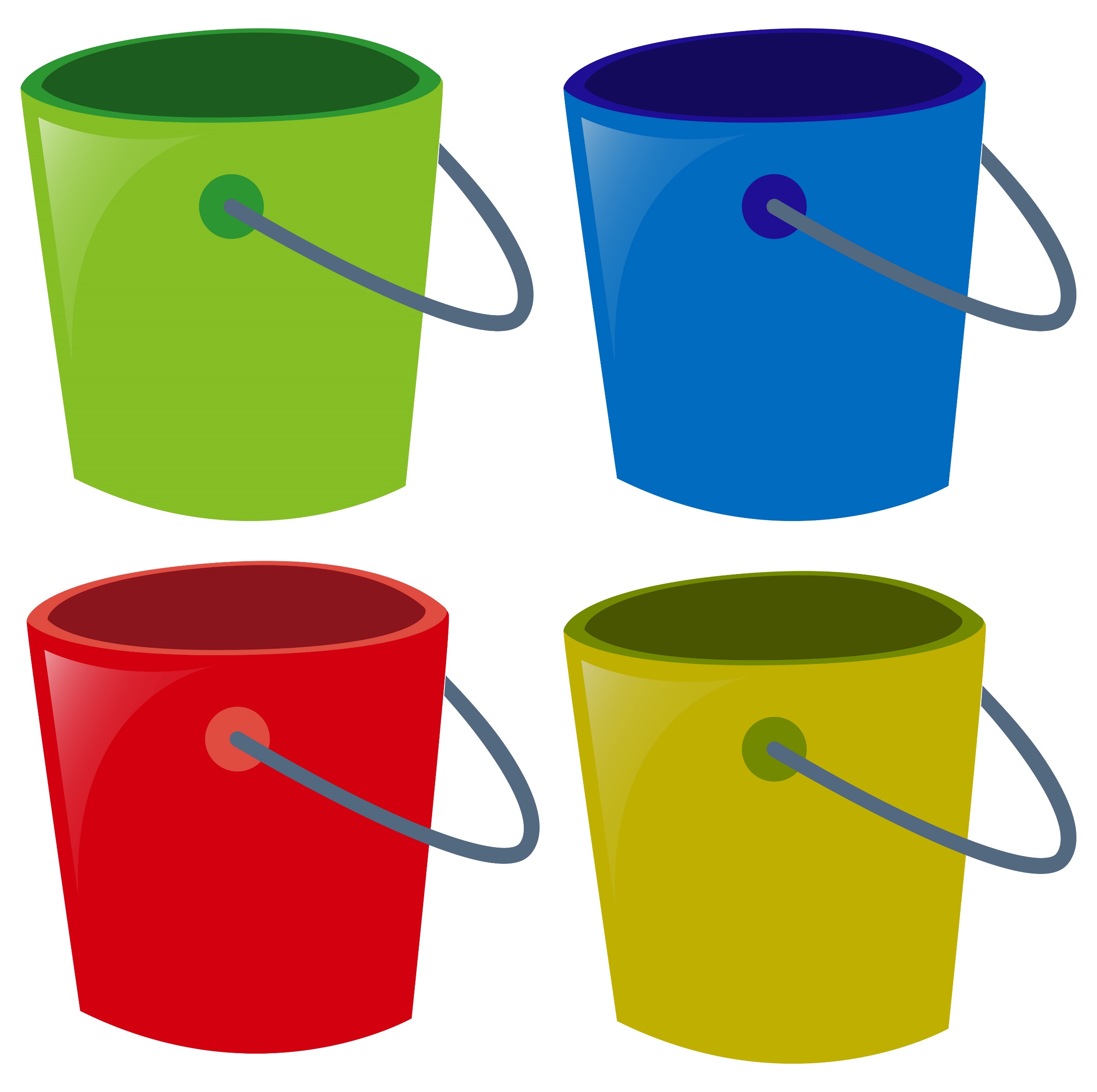 И
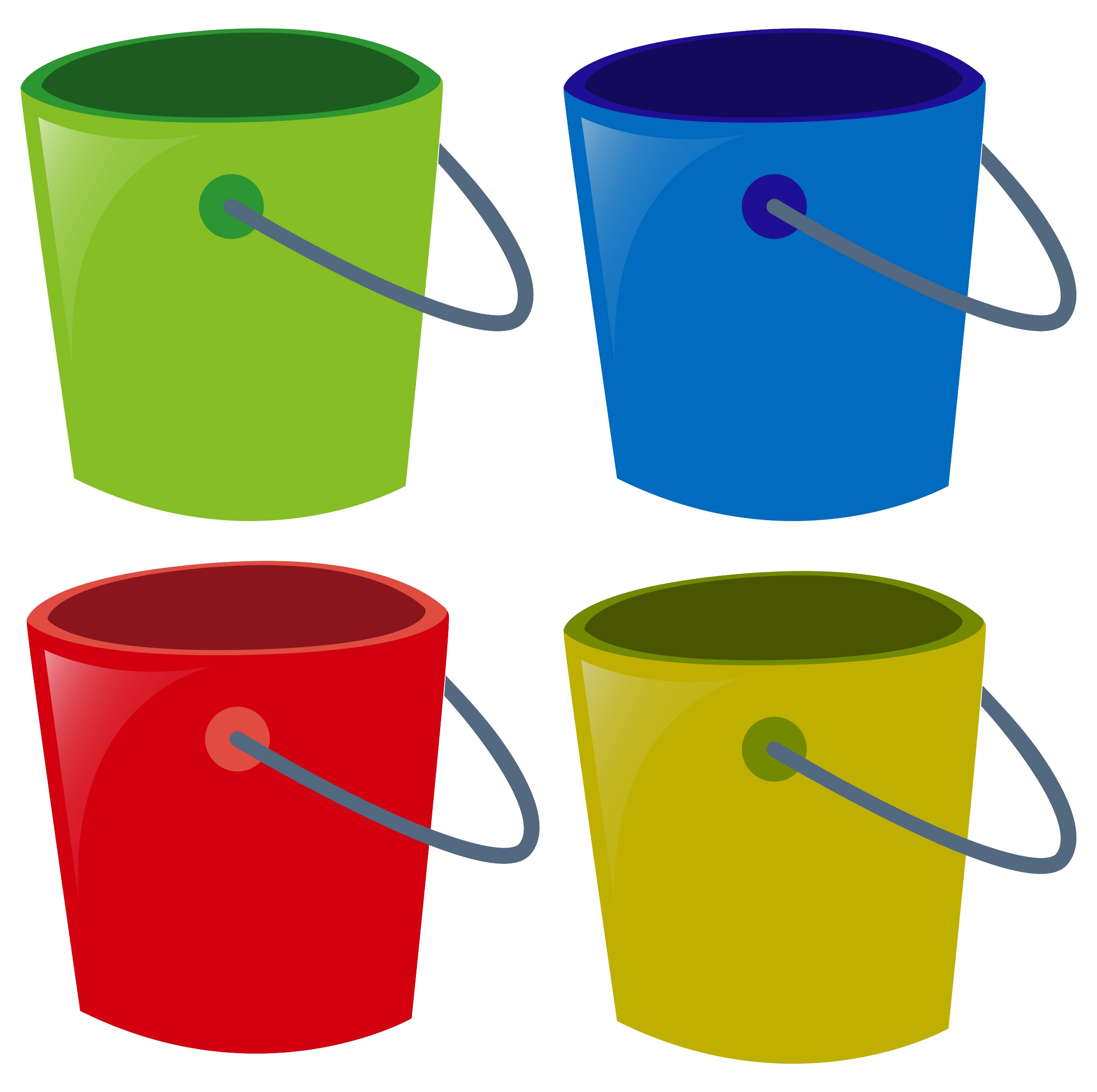 У
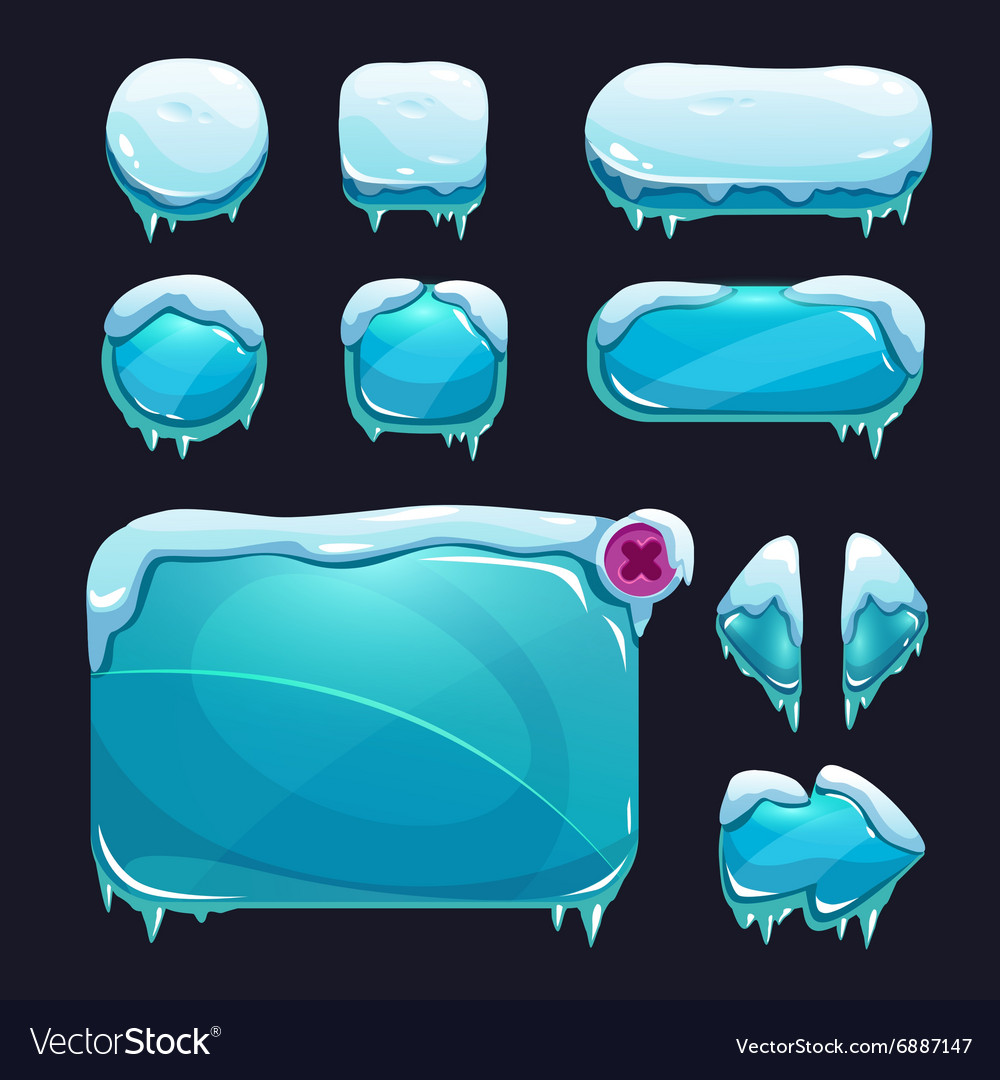 Червякова Жанна https://vk.com/logoped_igry
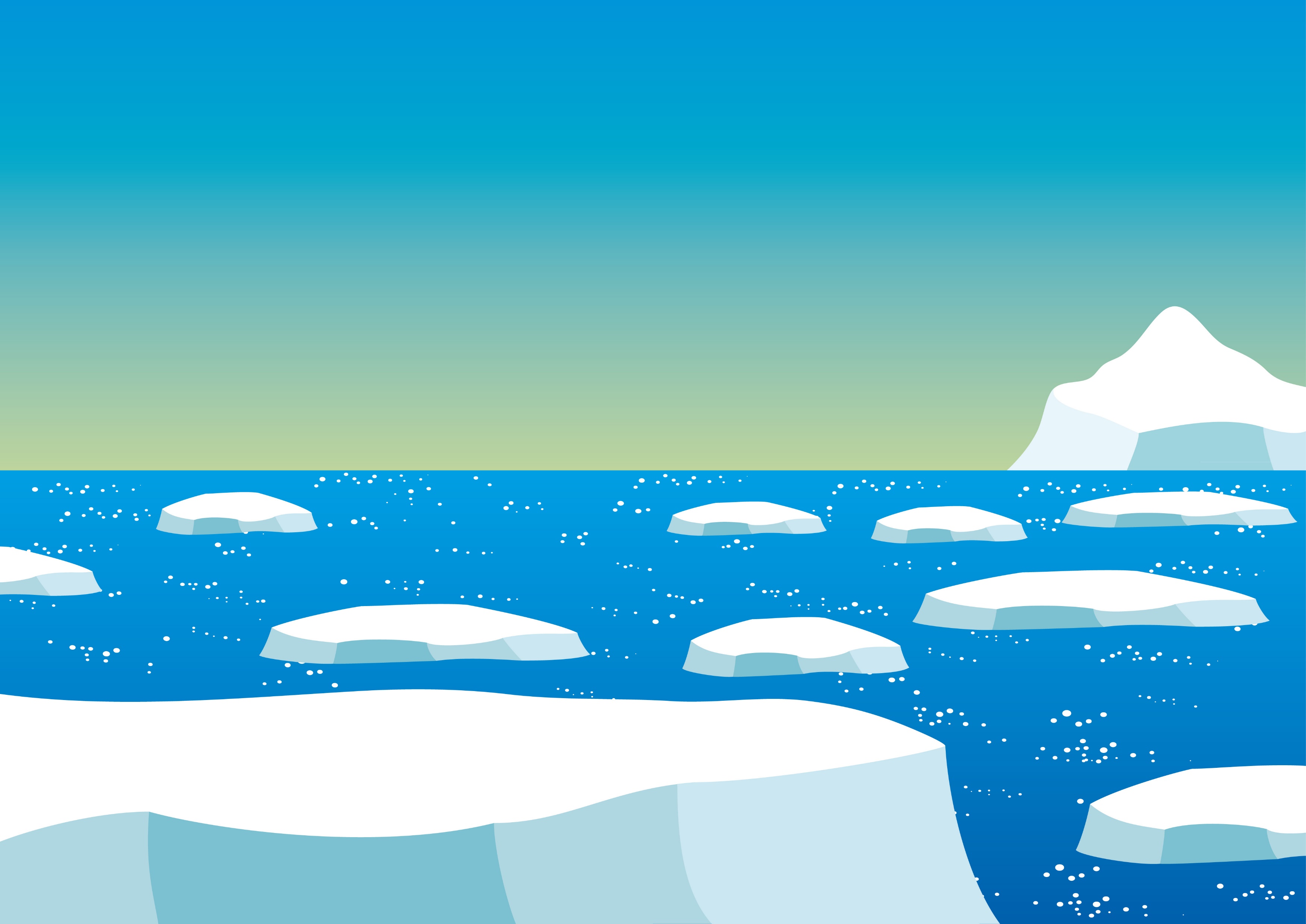 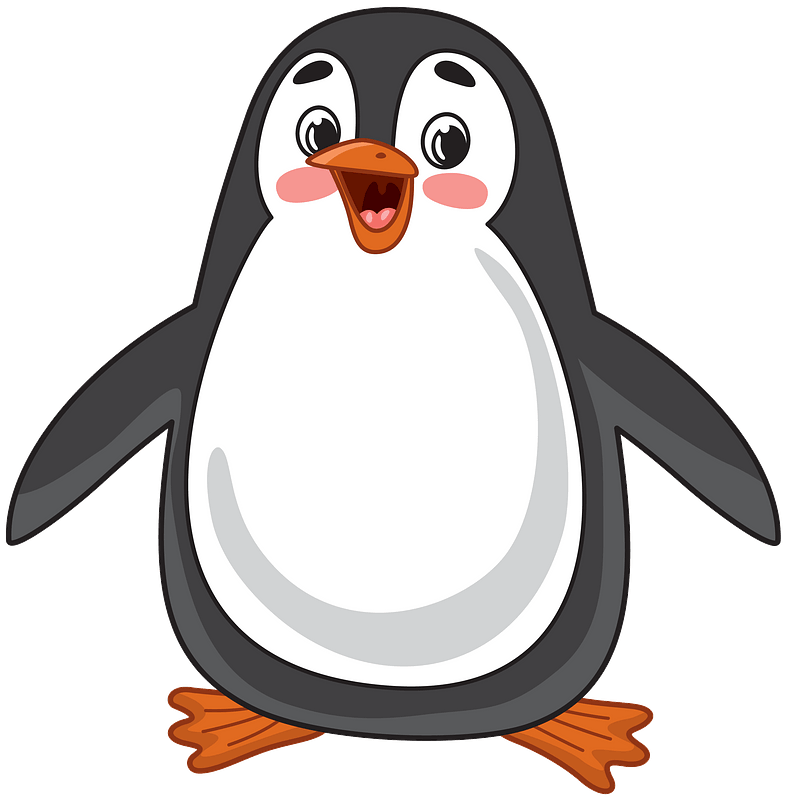 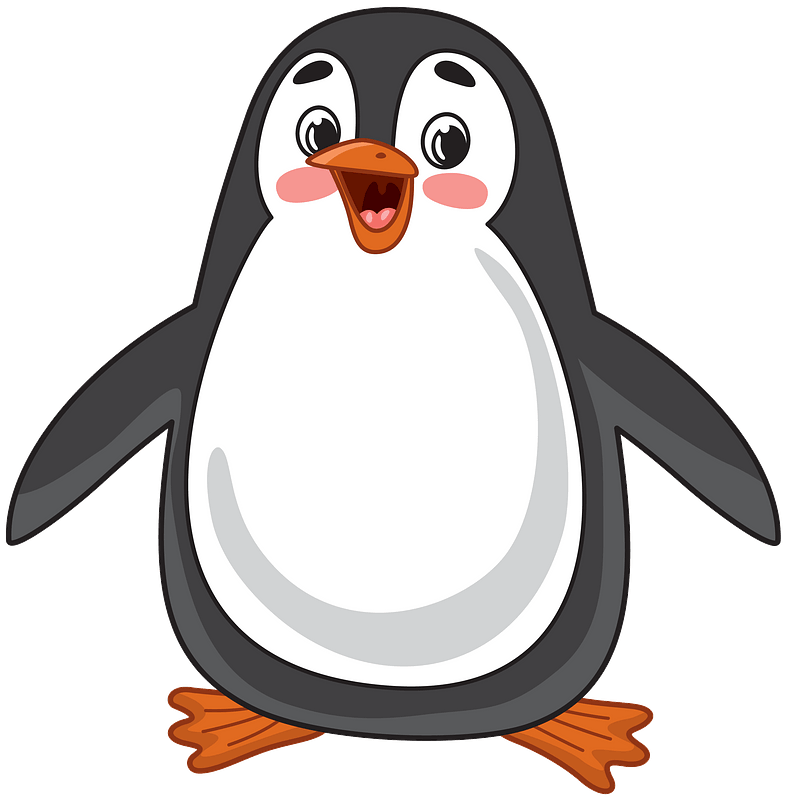 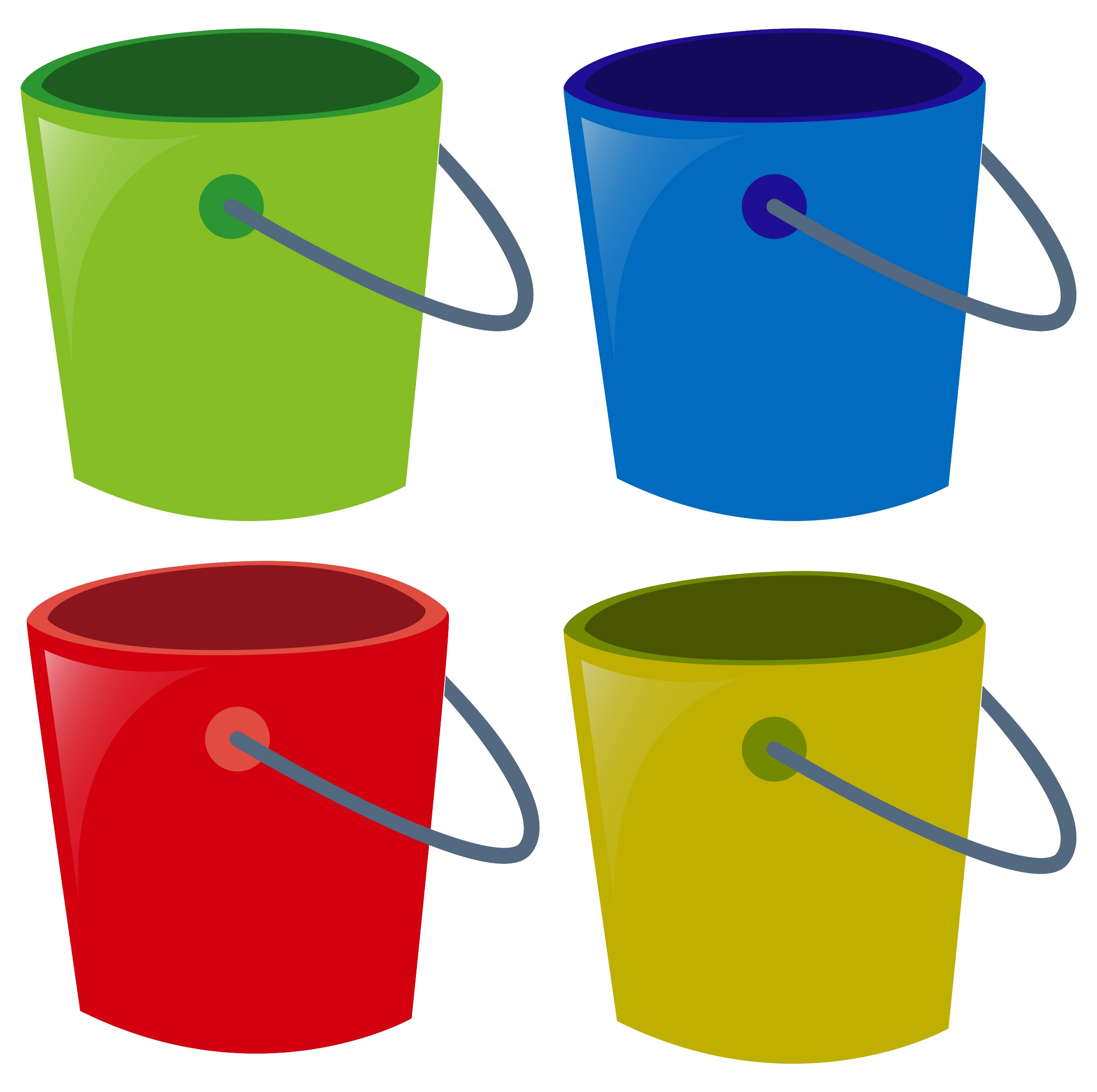 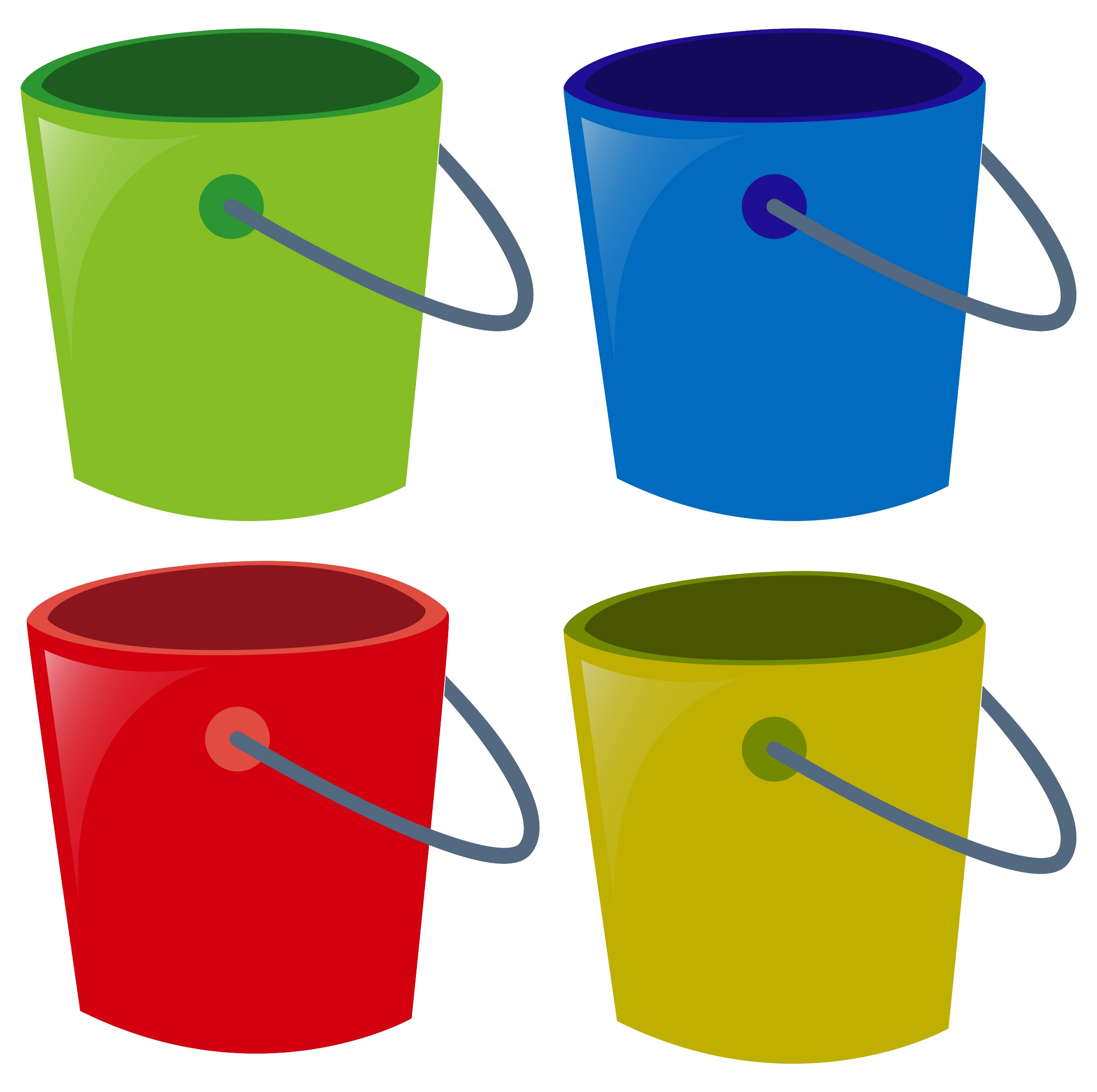 А
О
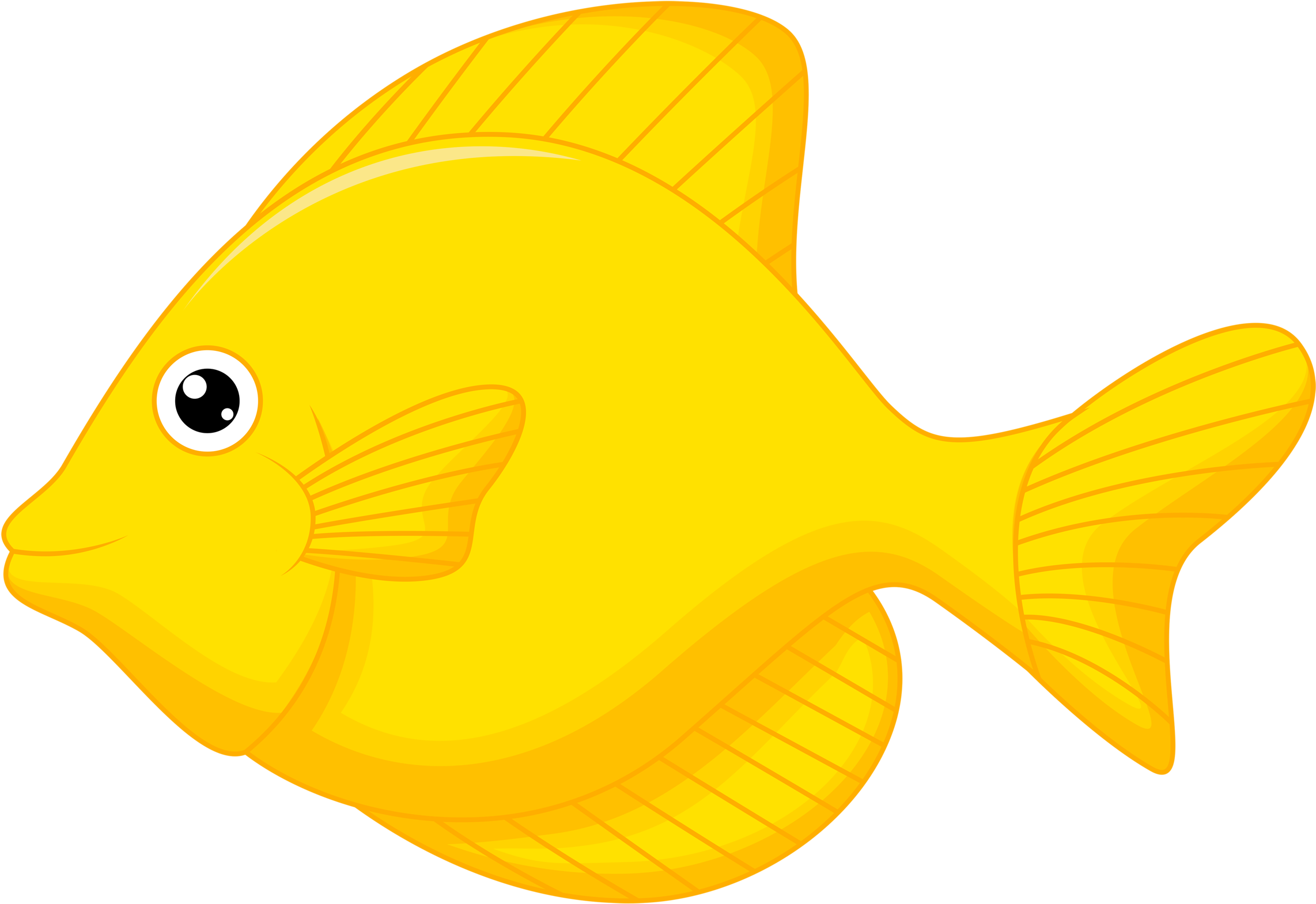 Э
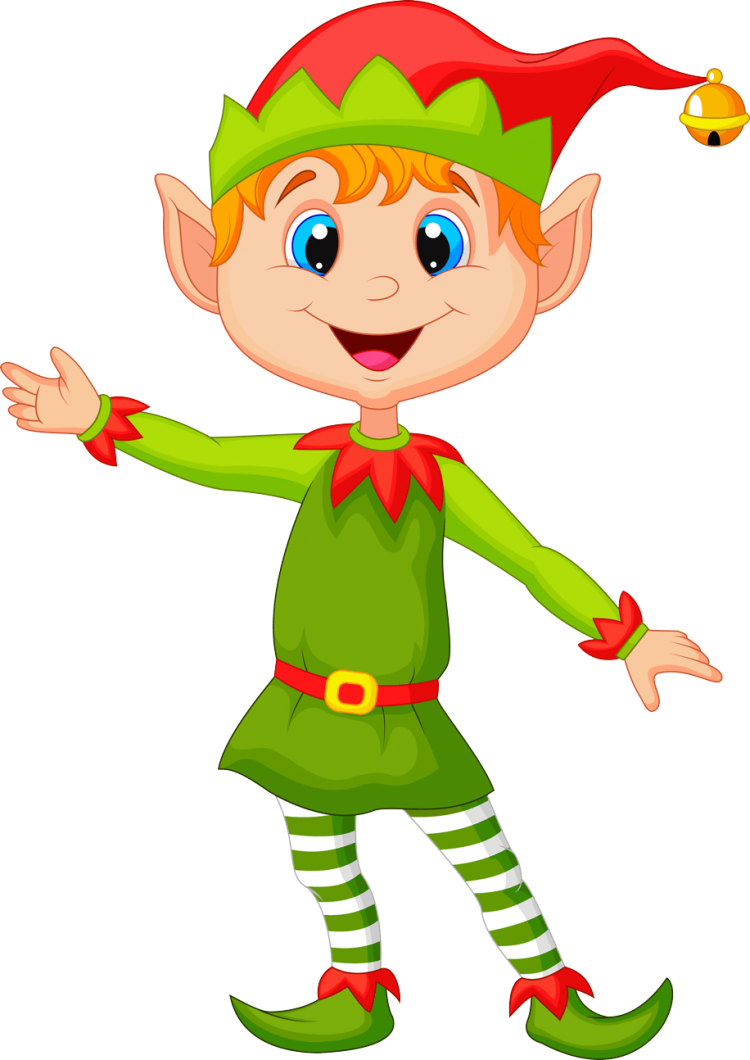 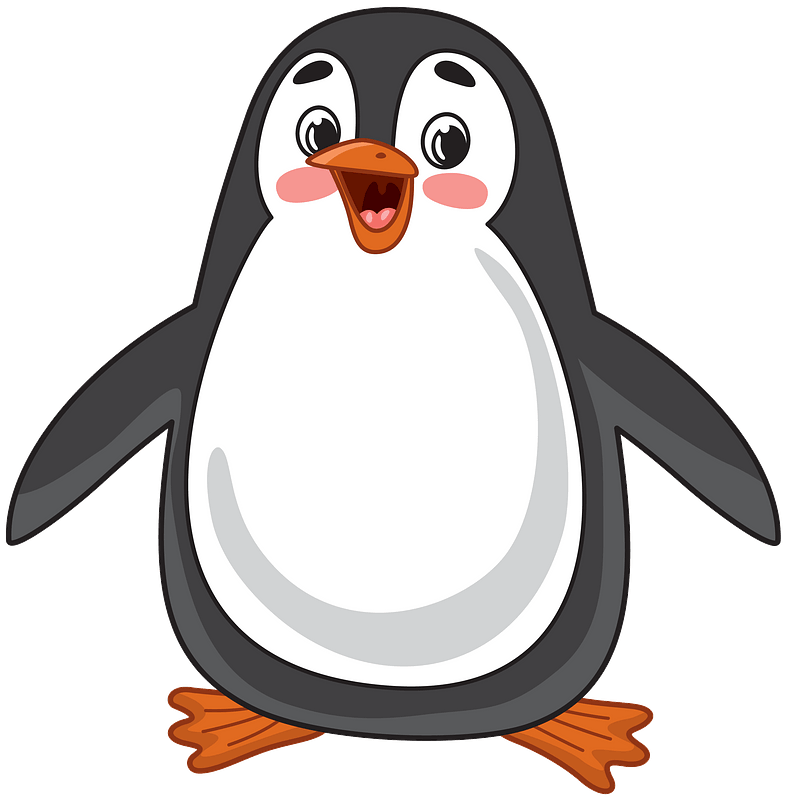 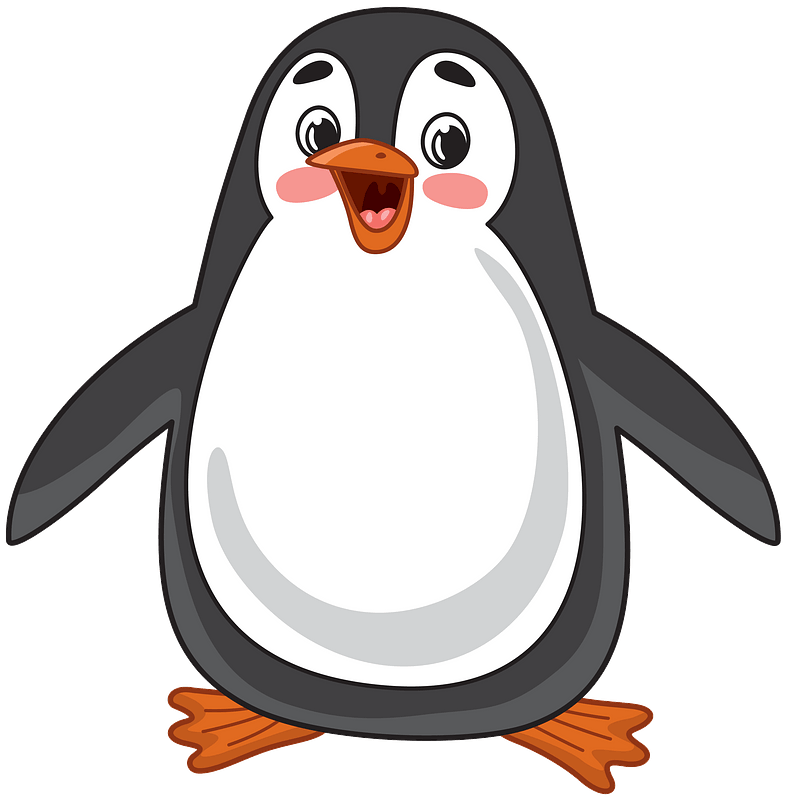 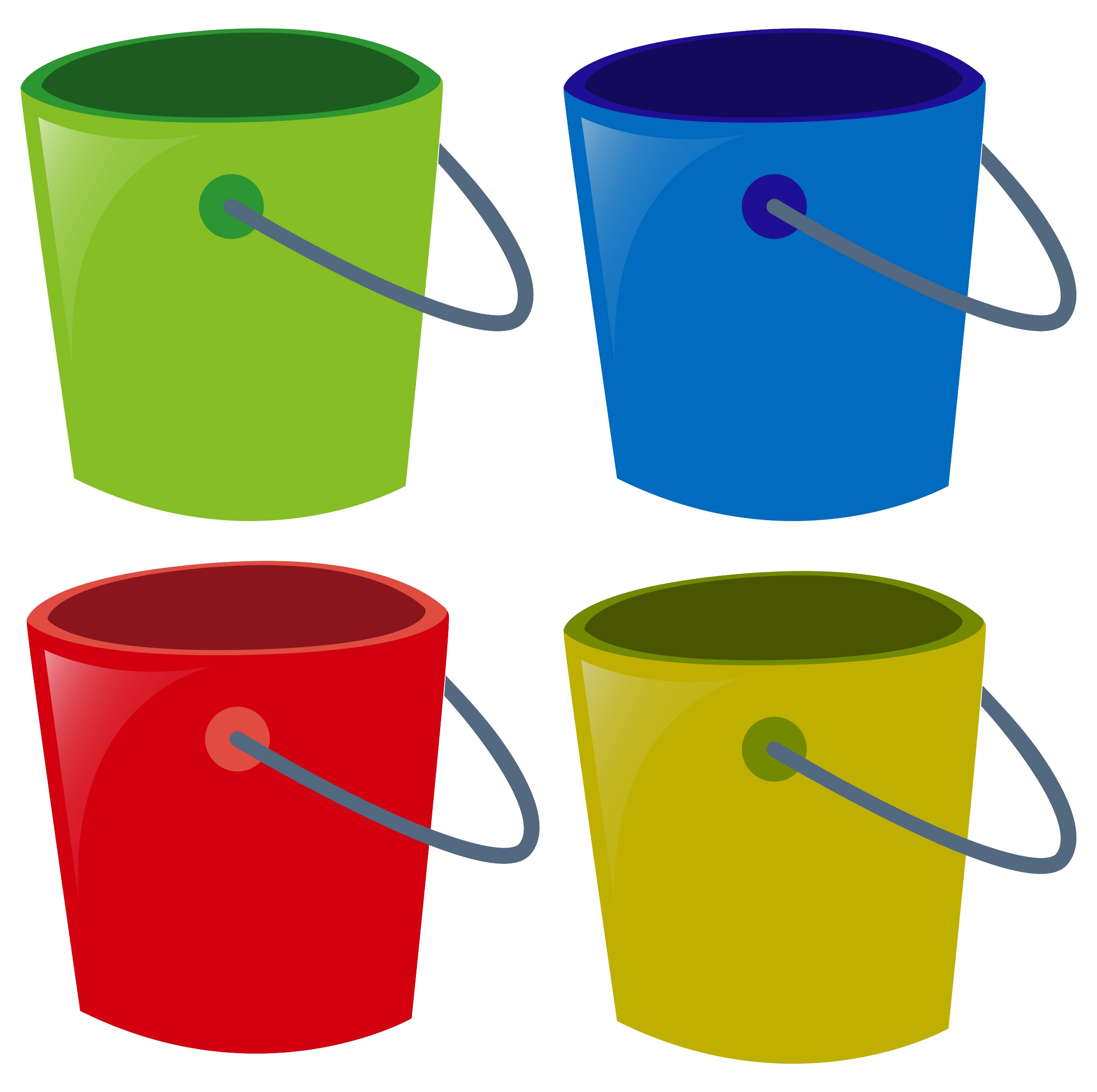 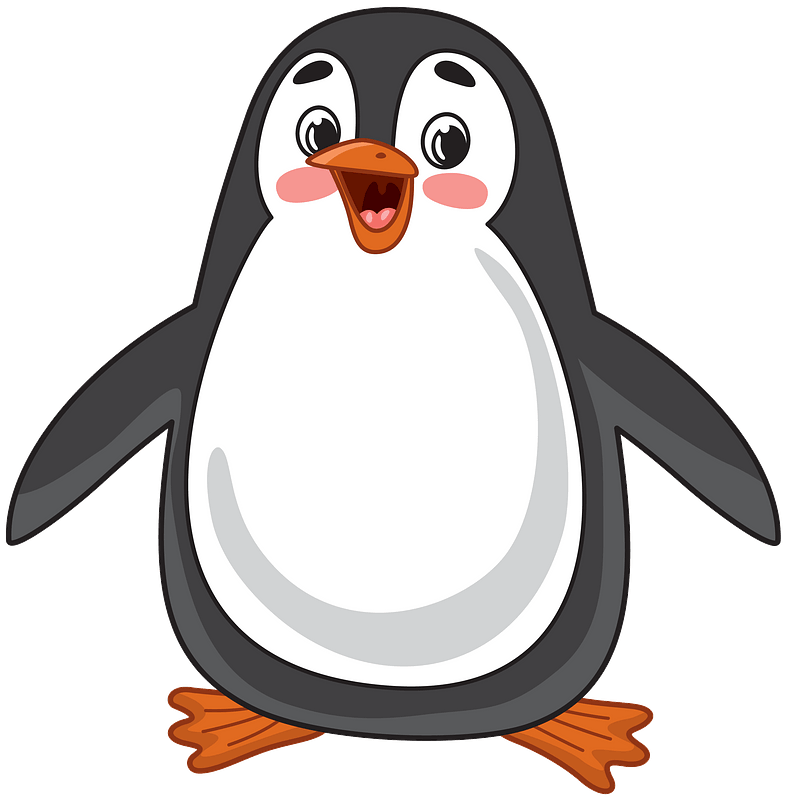 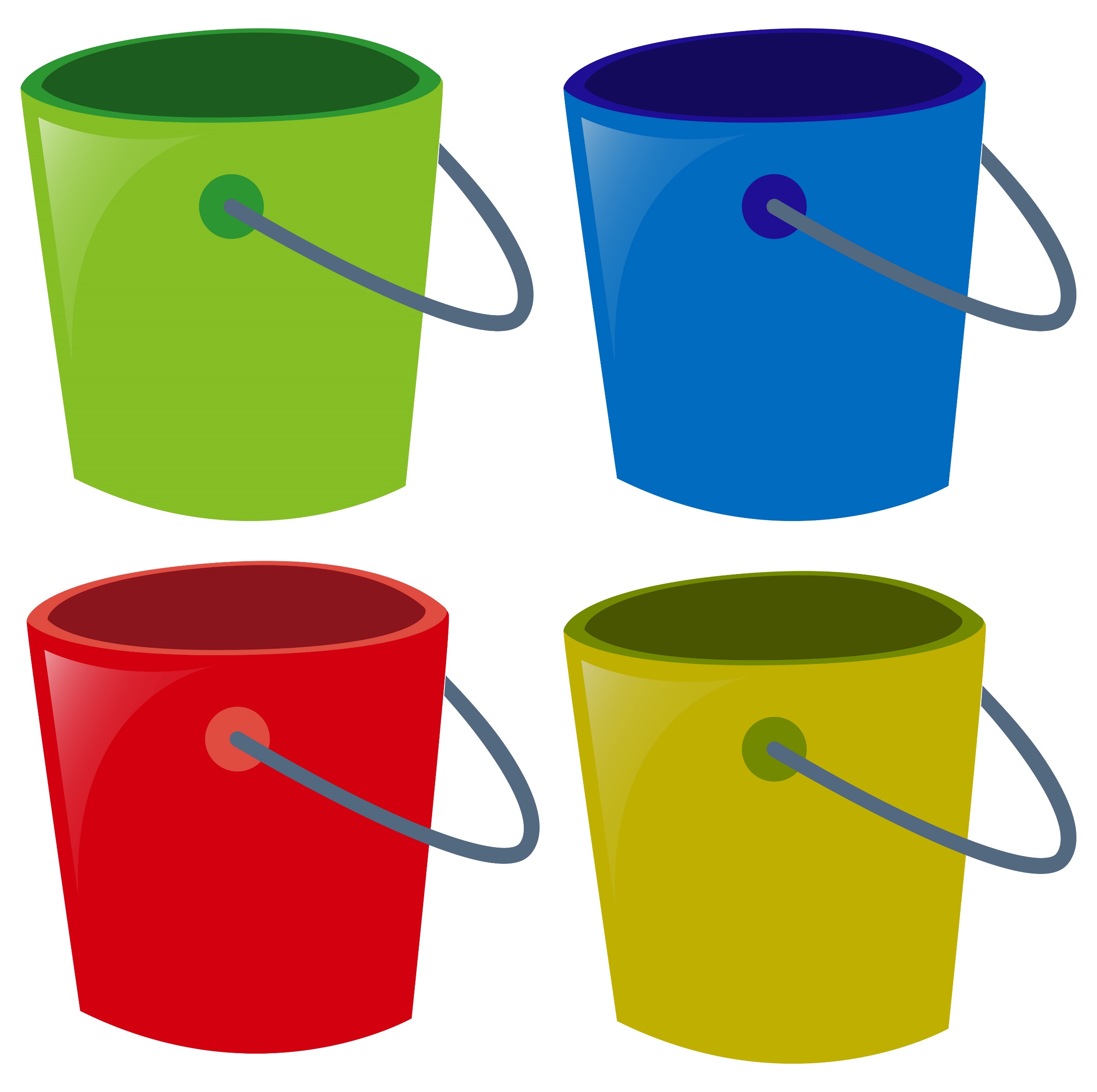 И
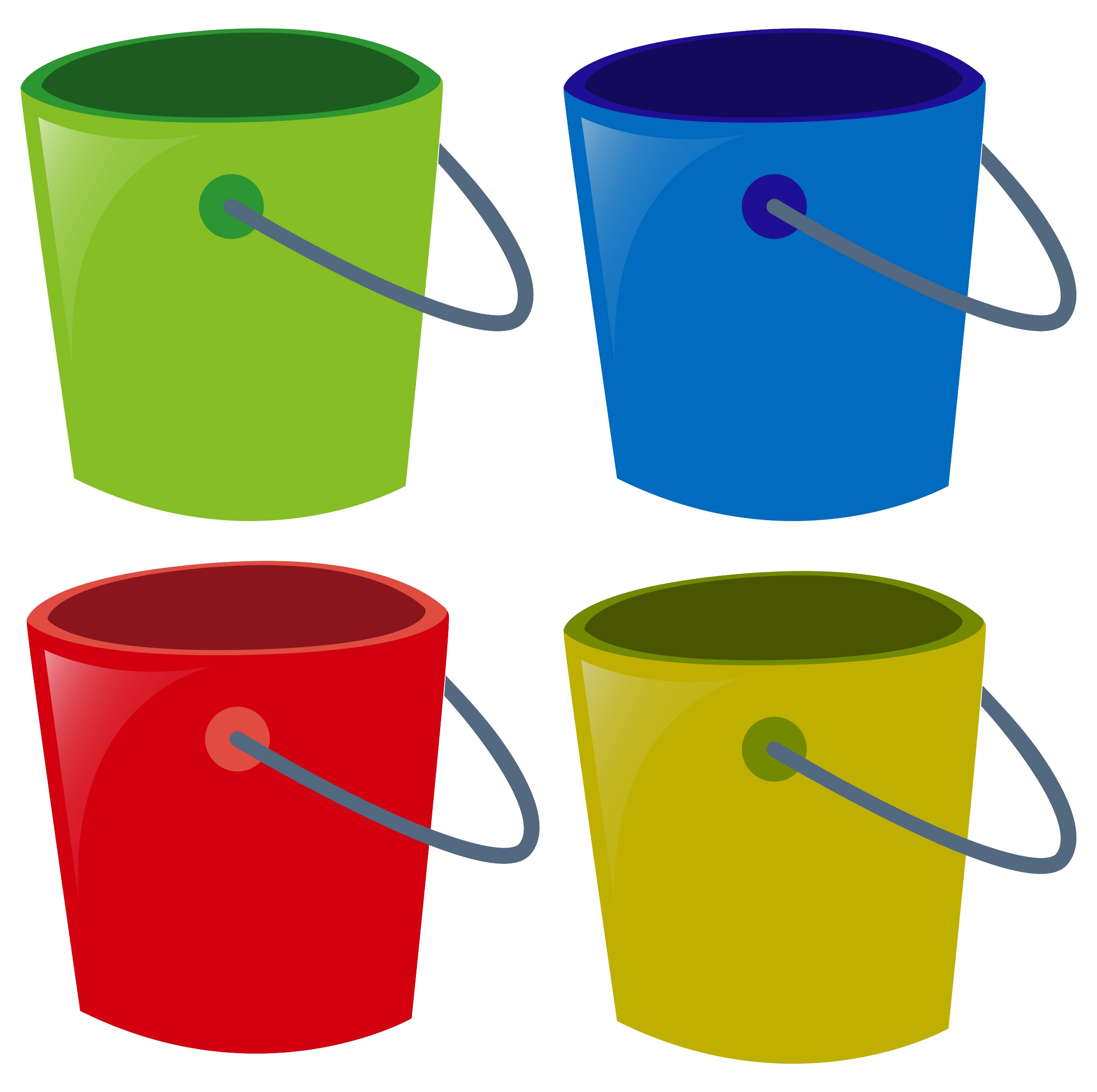 У
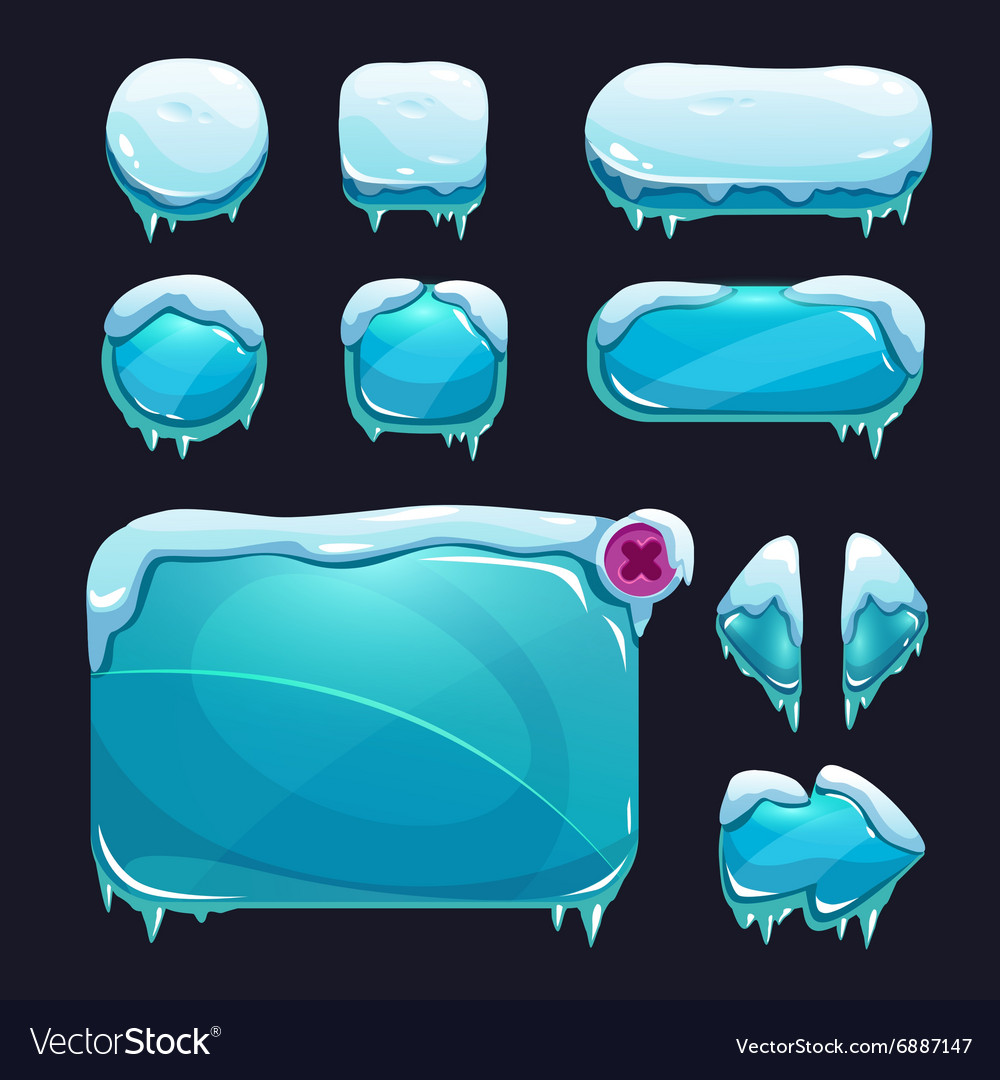 Червякова Жанна https://vk.com/logoped_igry
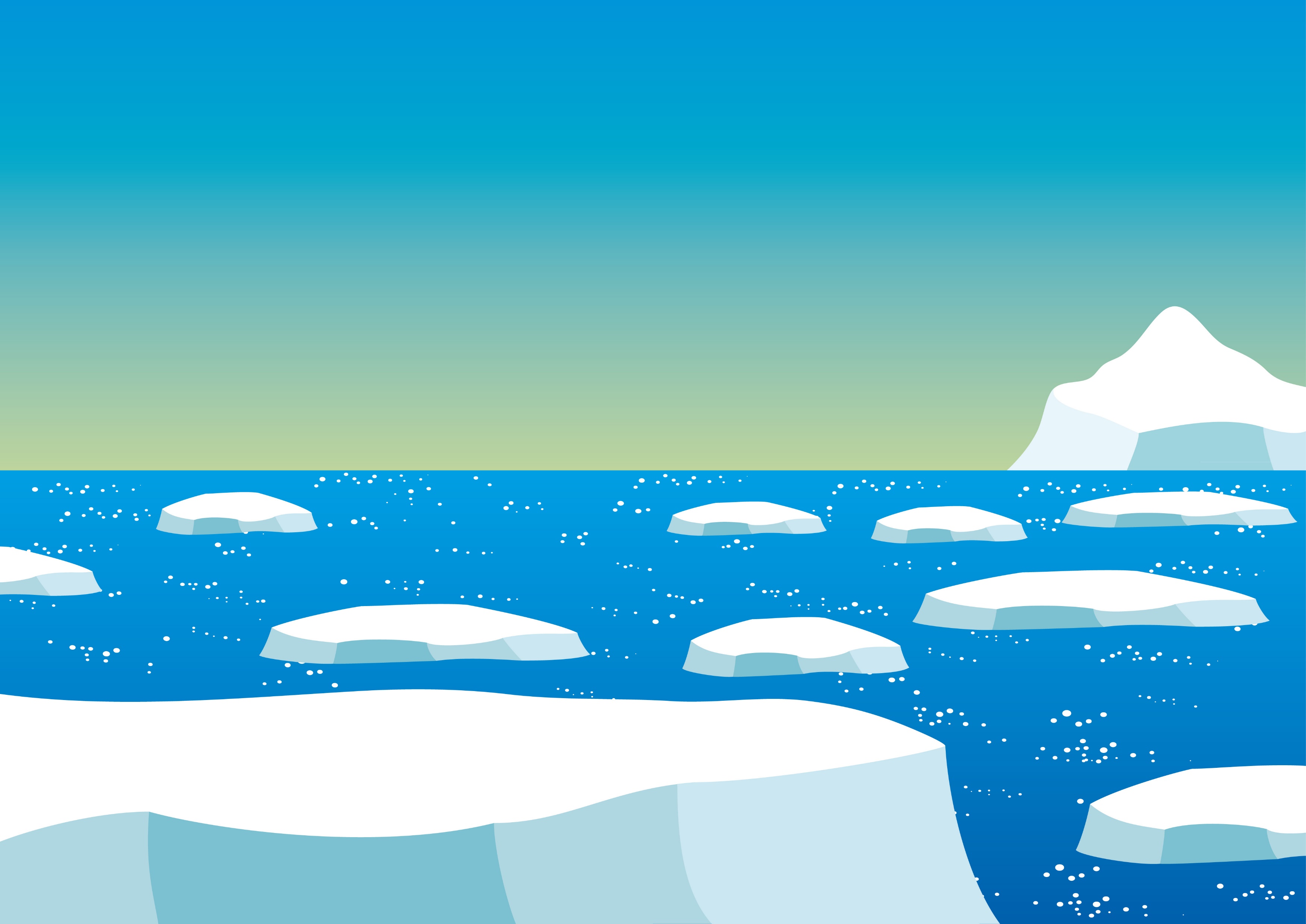 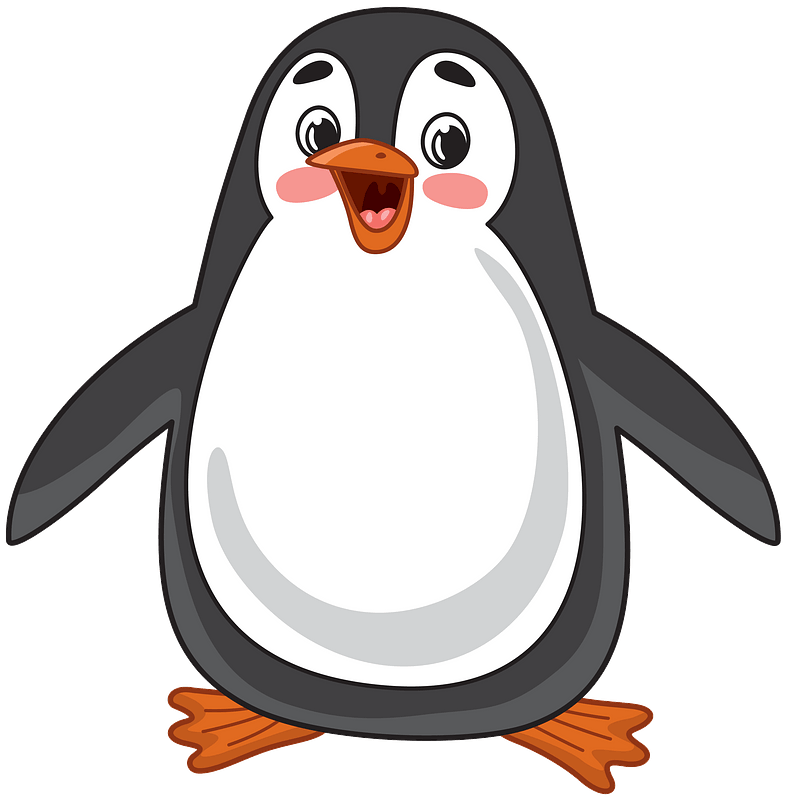 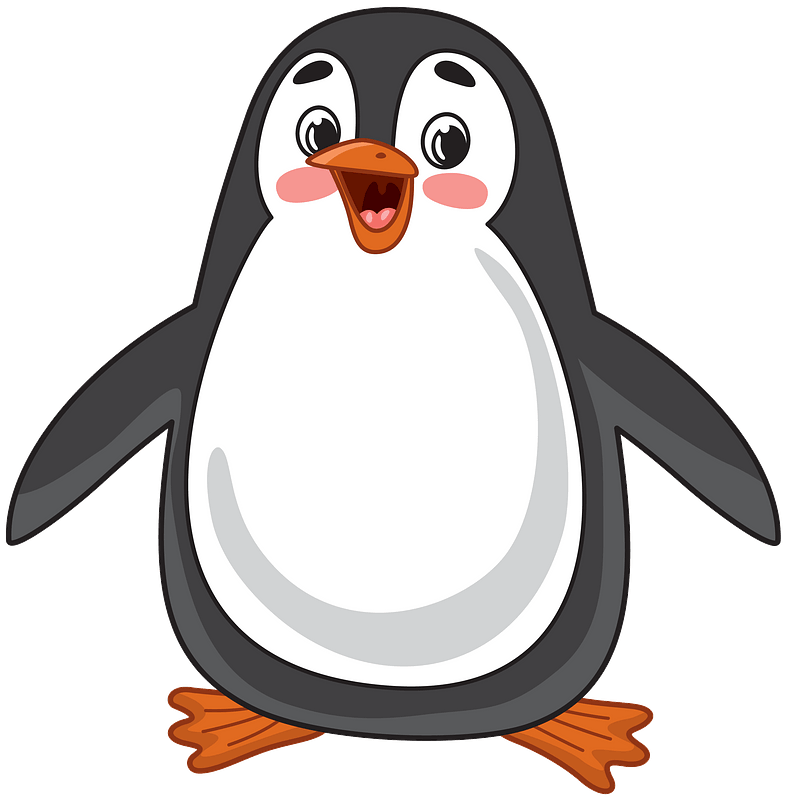 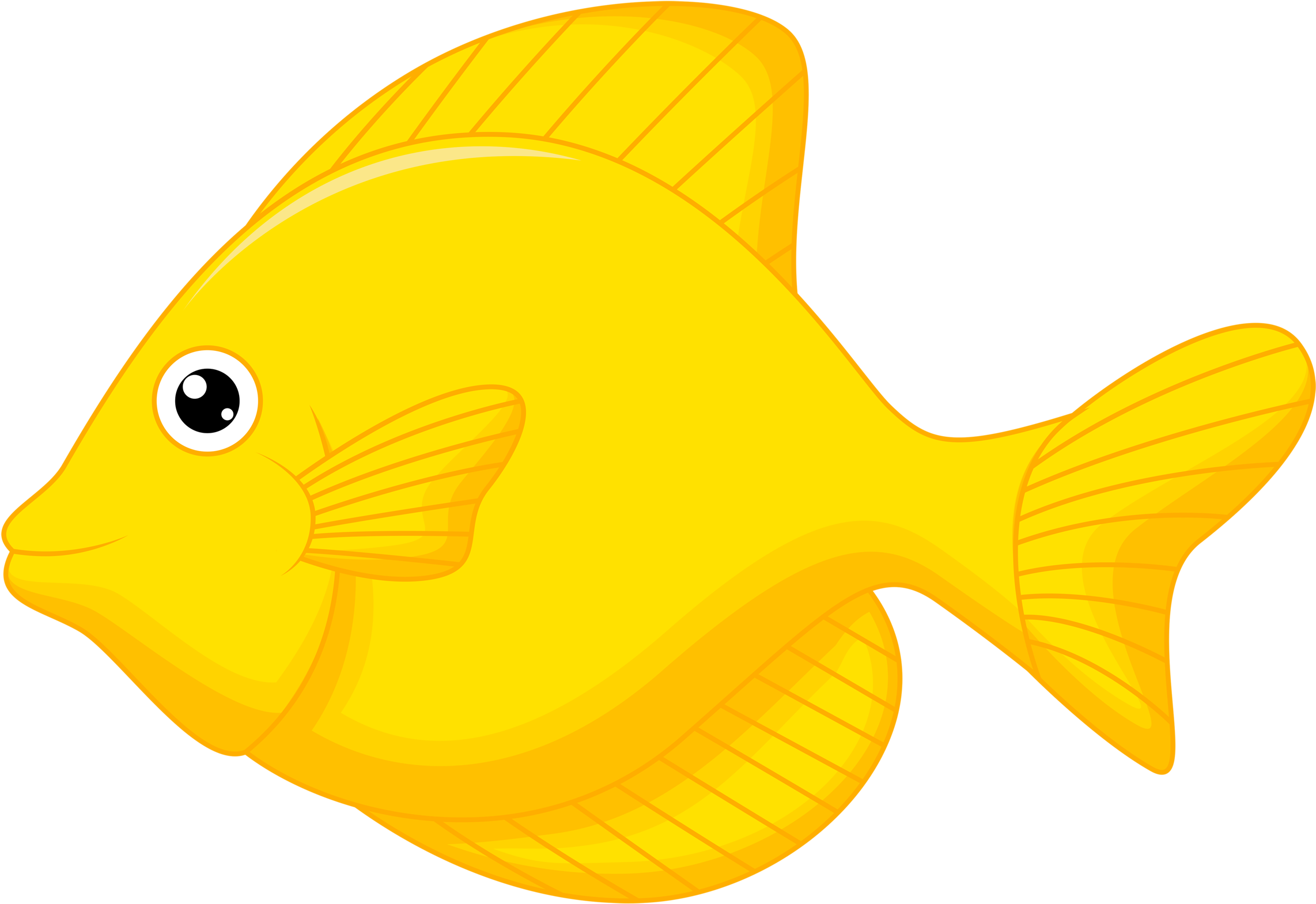 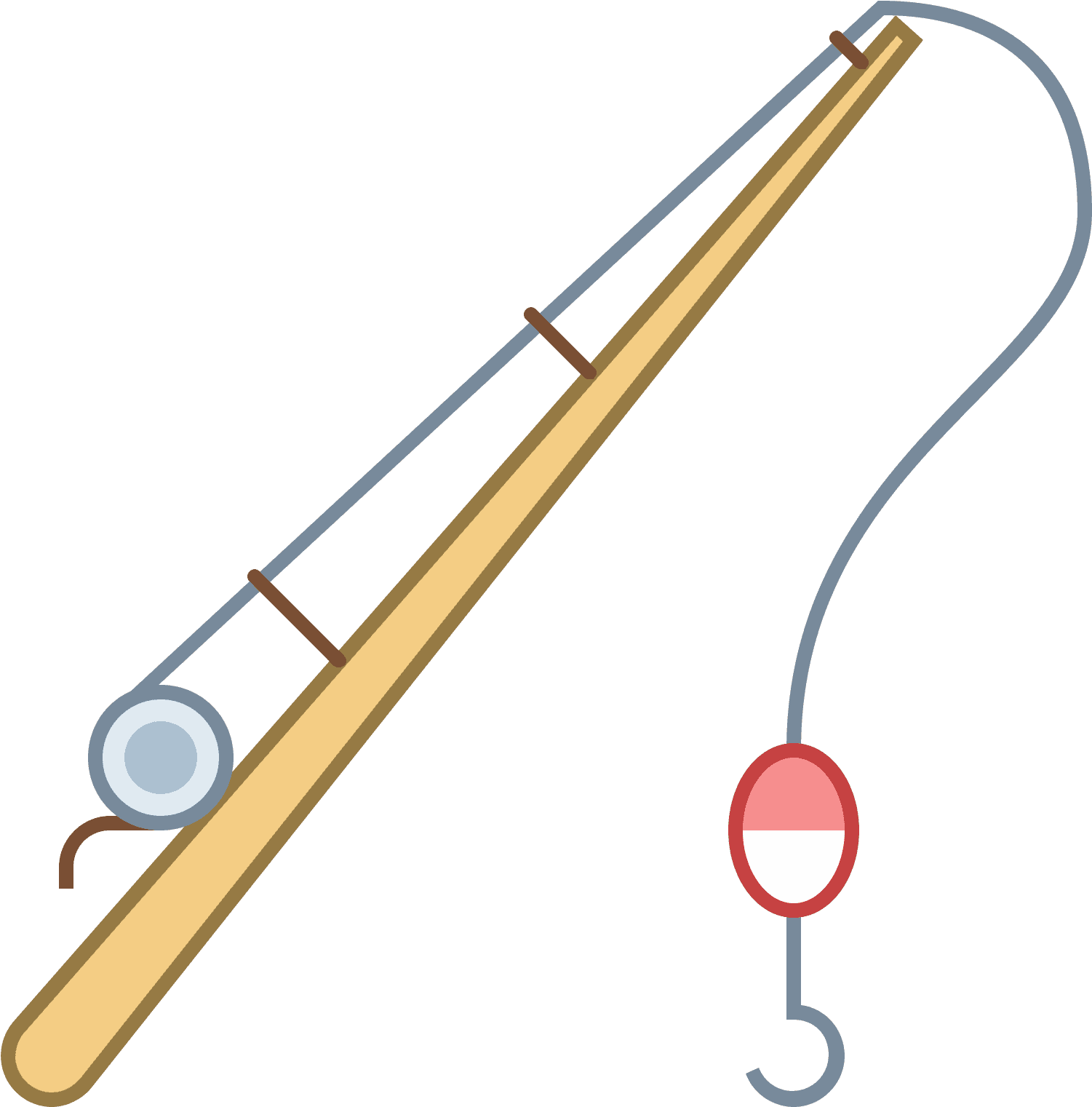 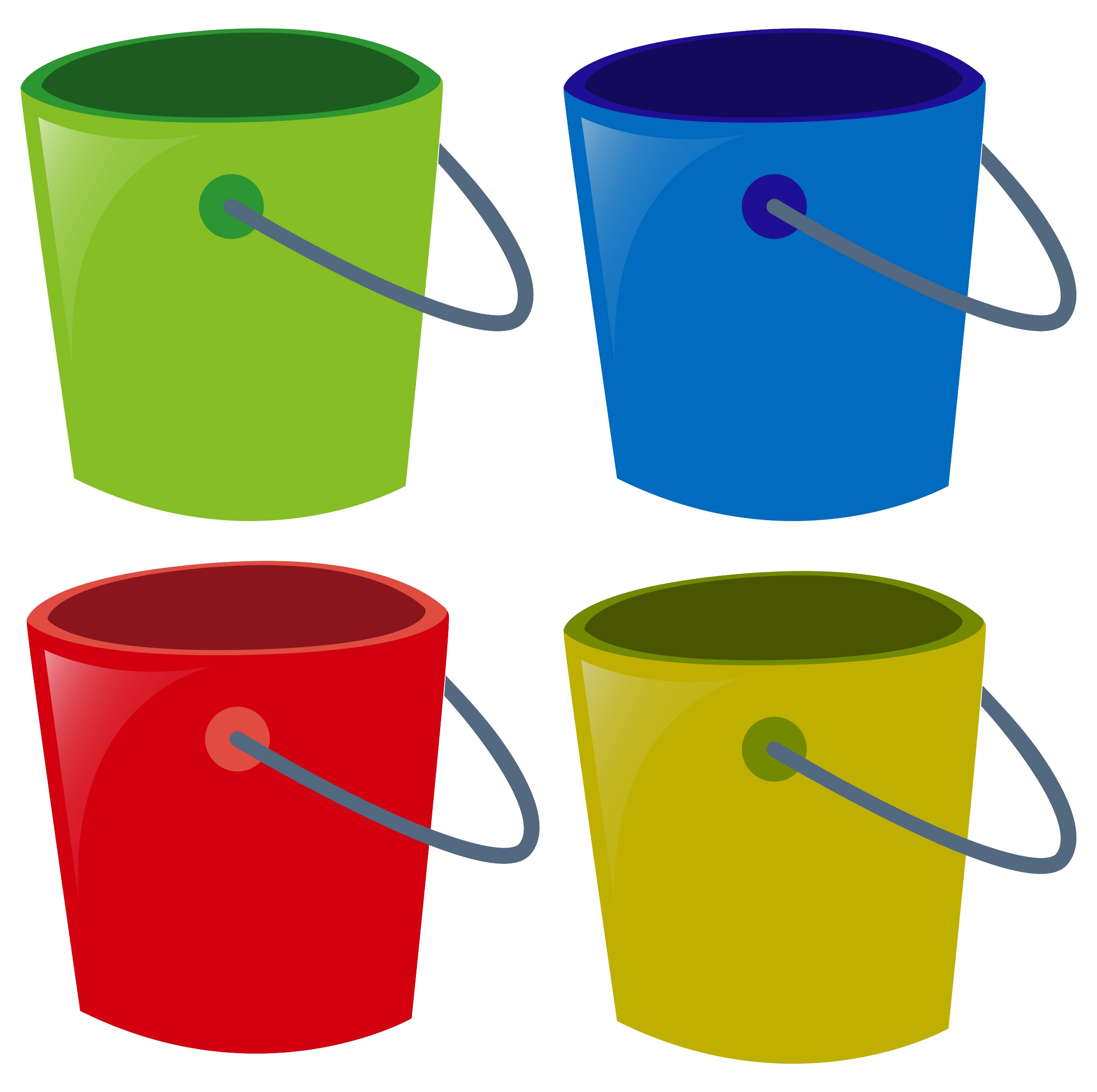 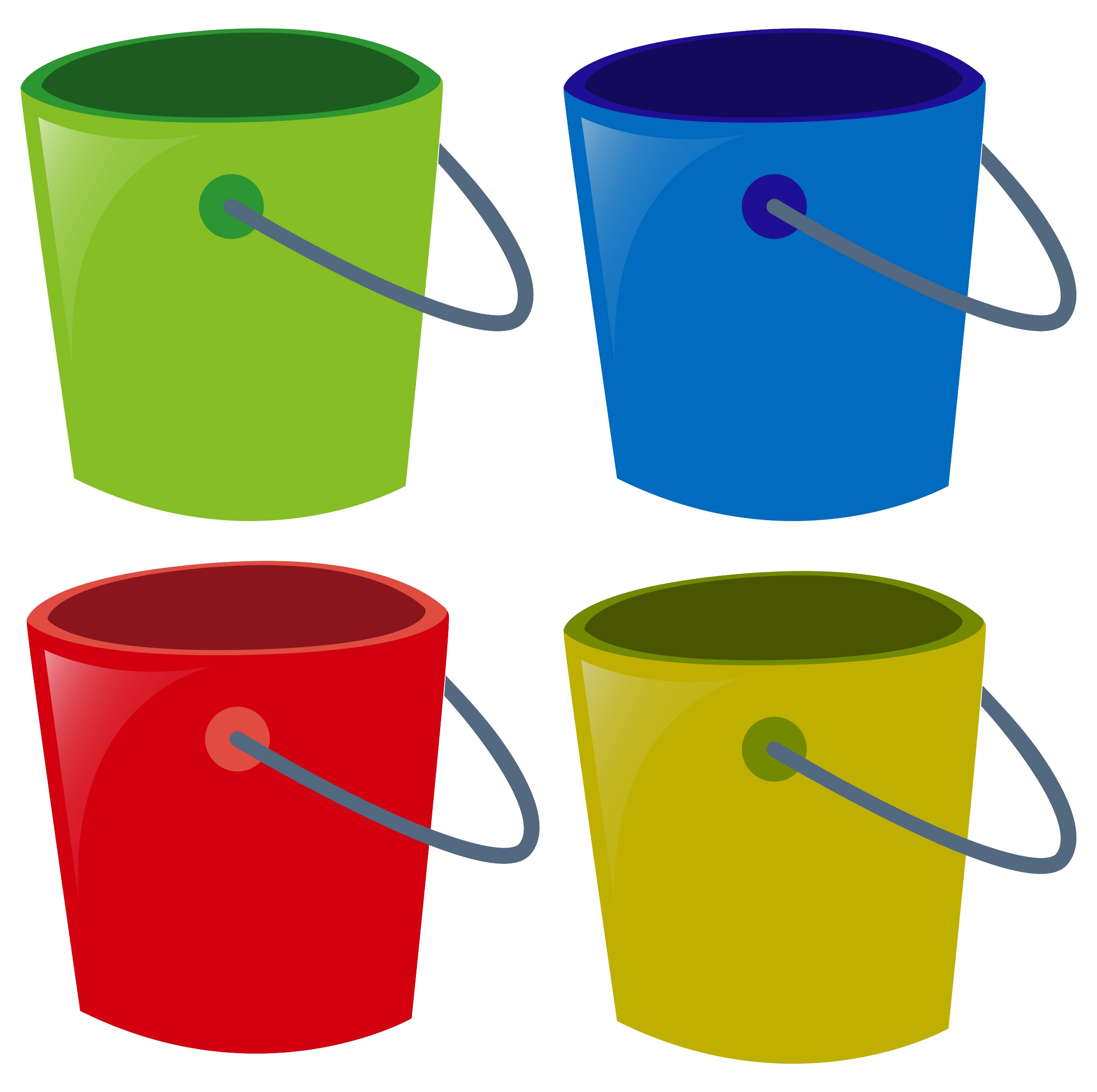 А
О
Э
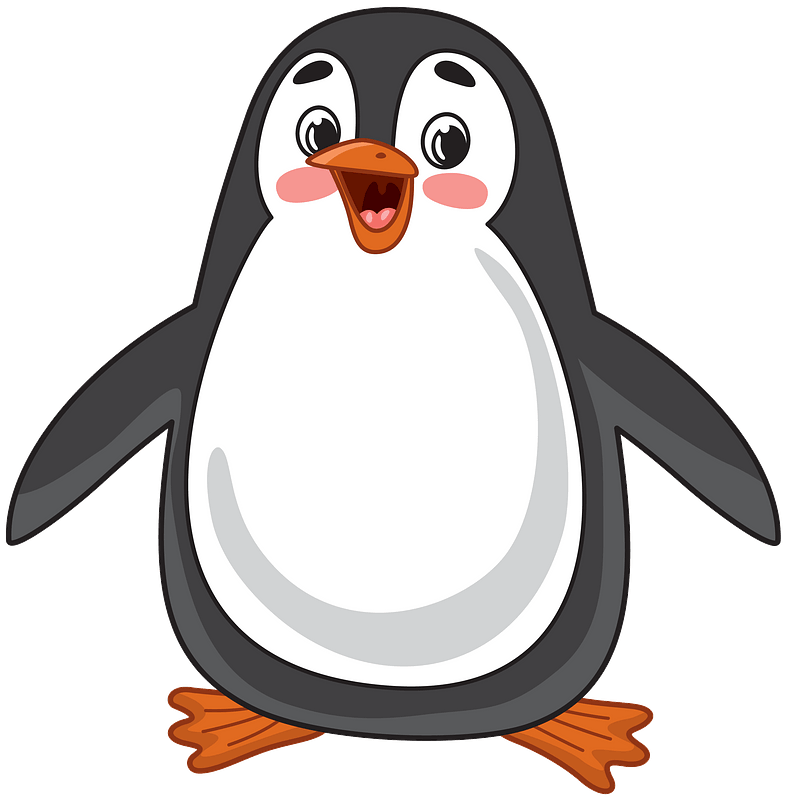 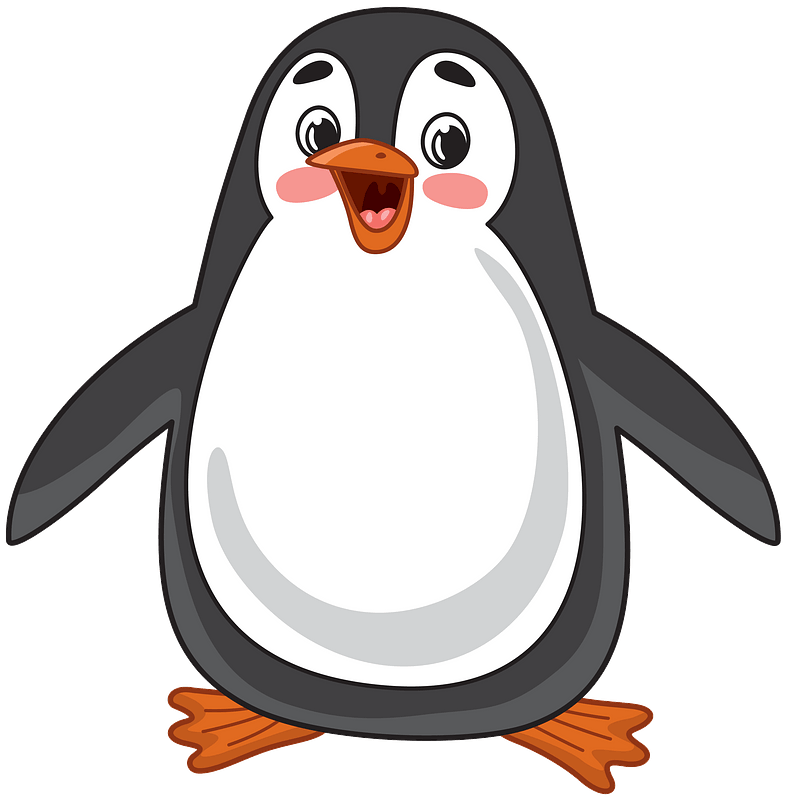 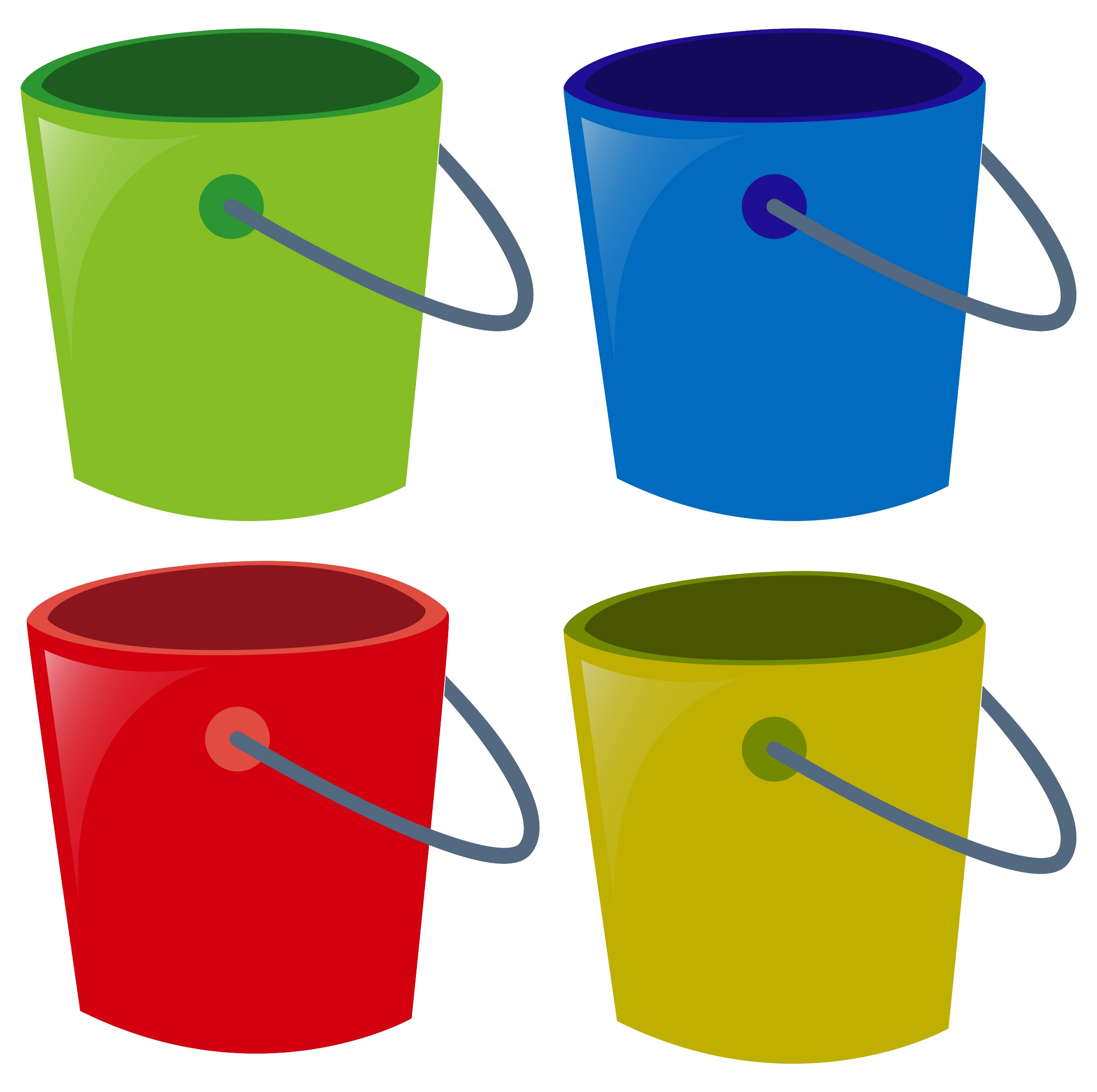 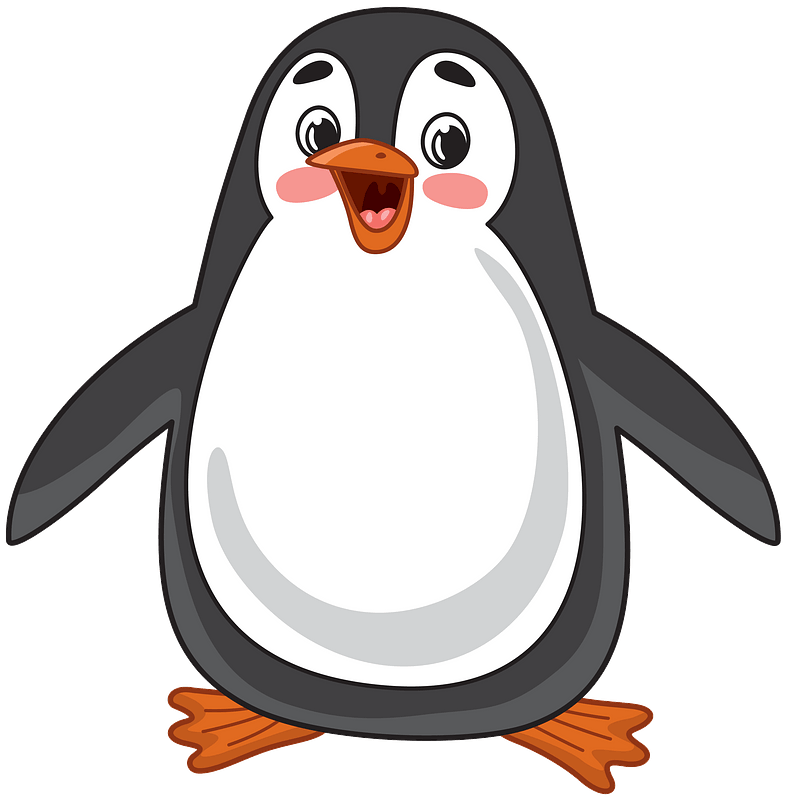 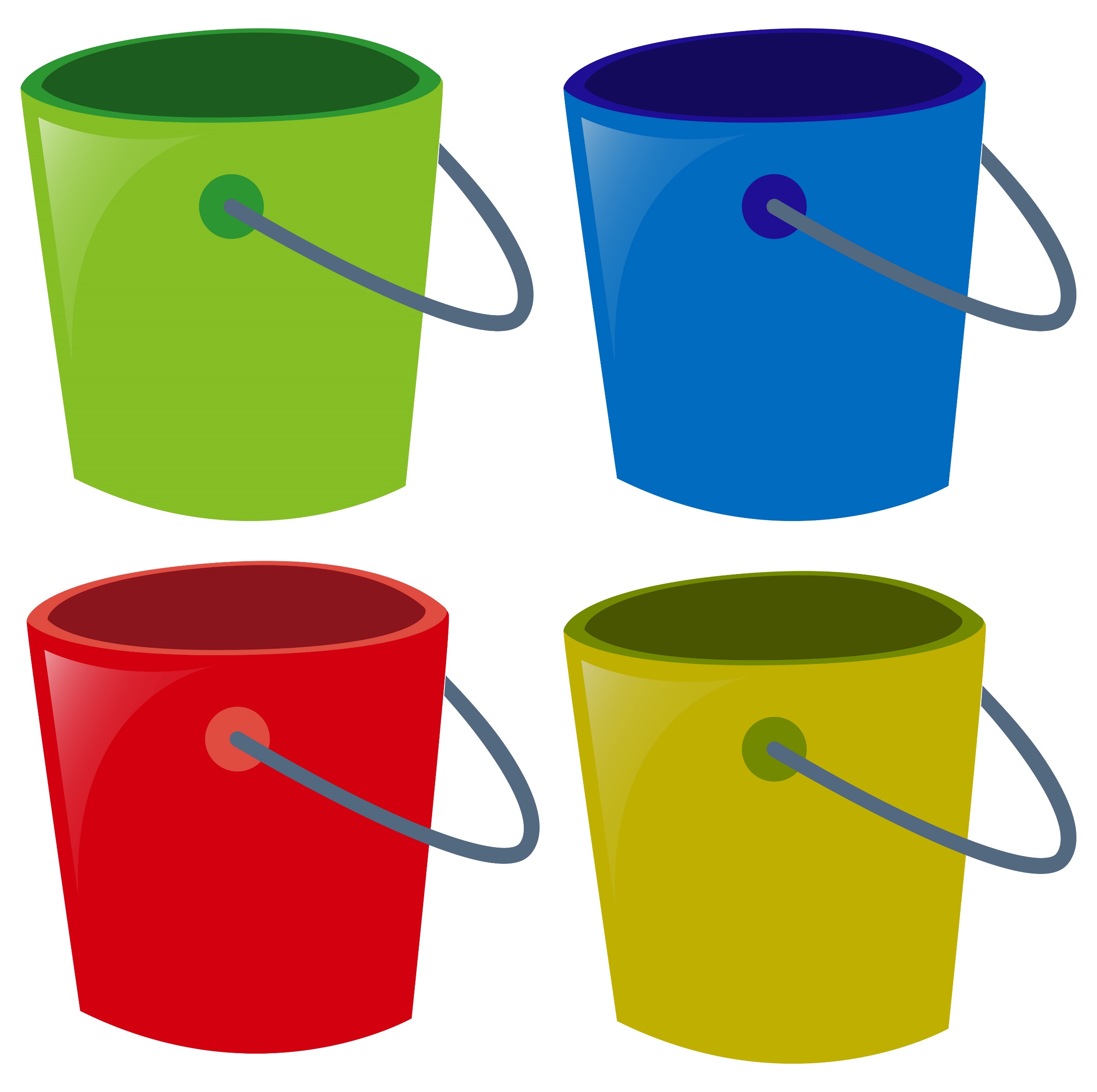 И
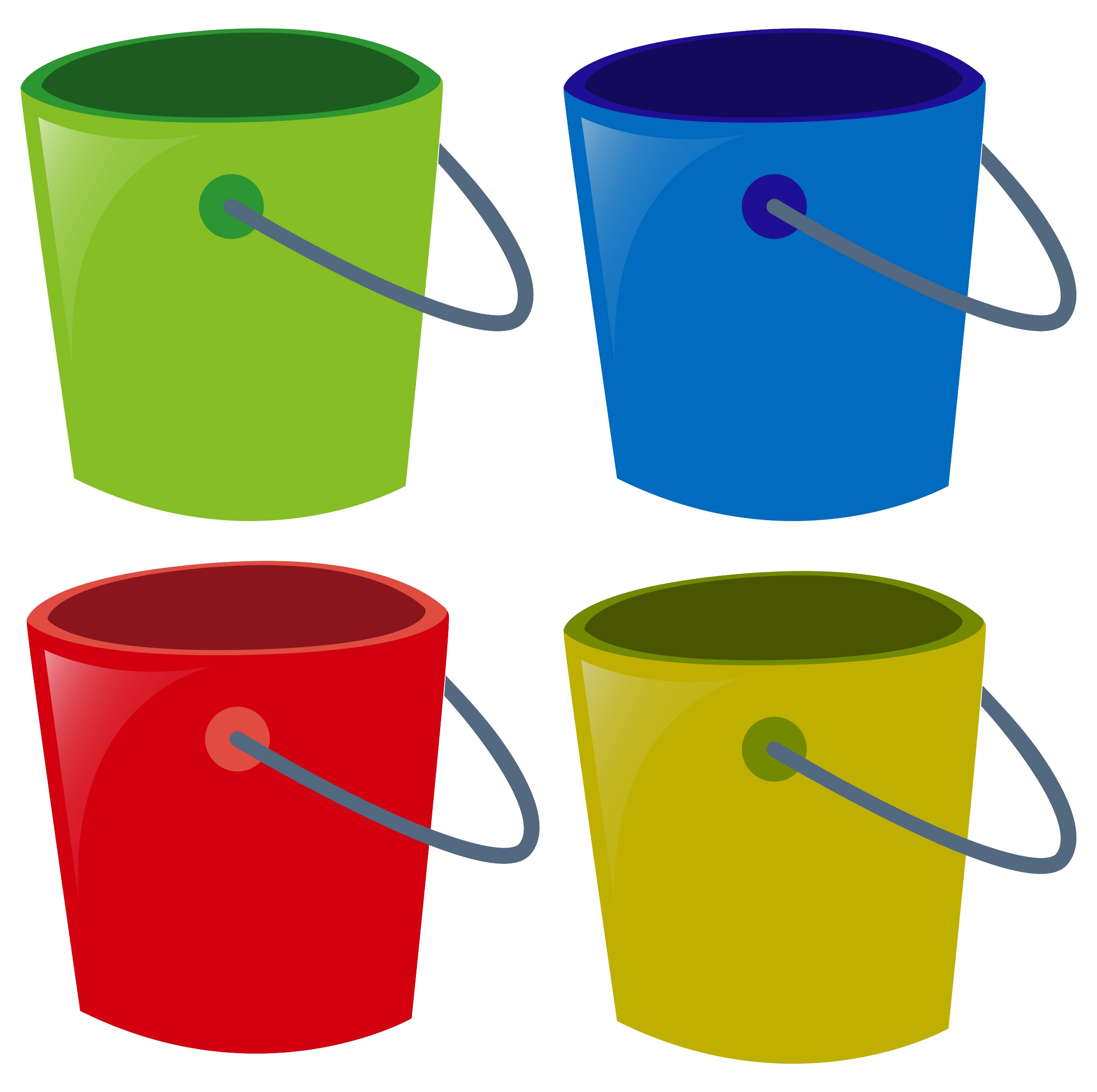 У
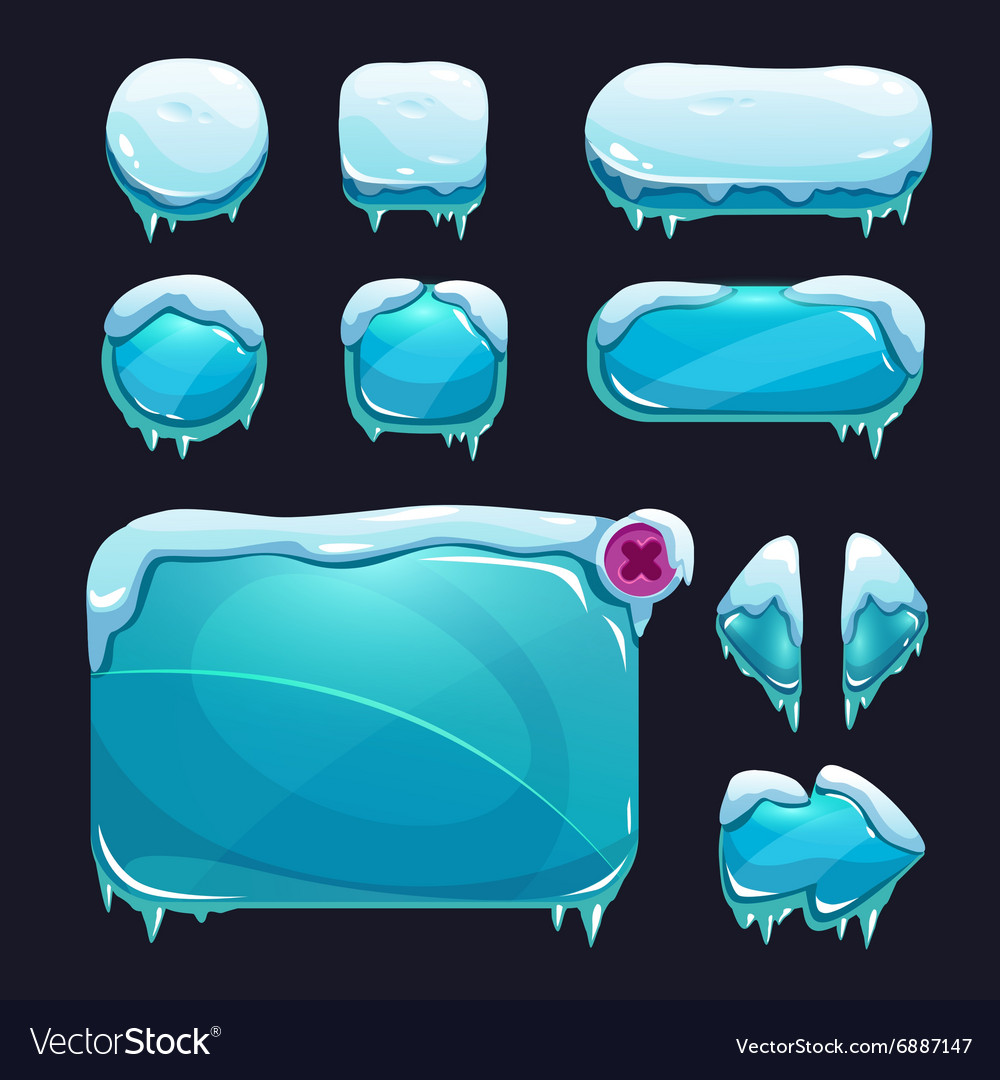 Червякова Жанна https://vk.com/logoped_igry
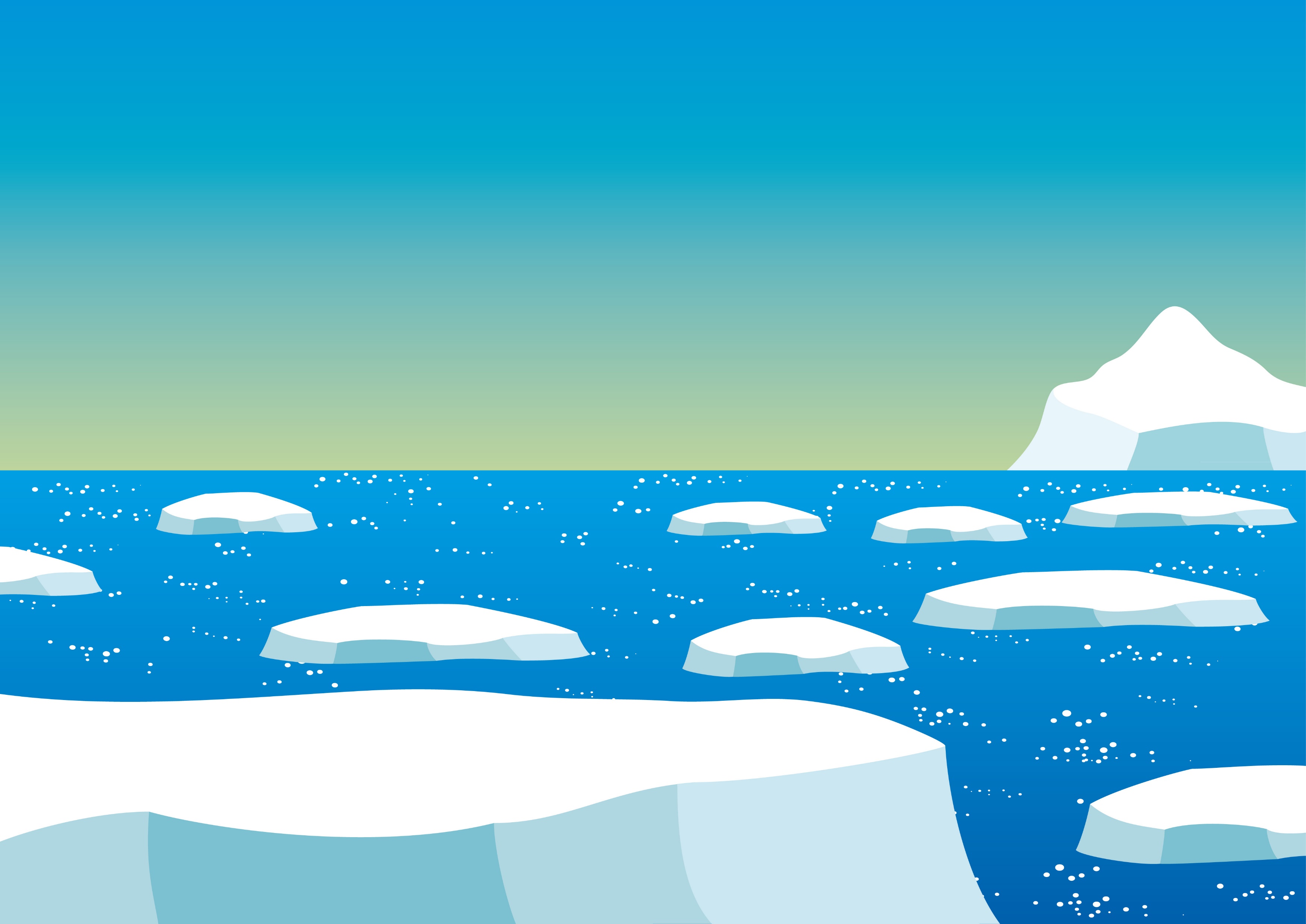 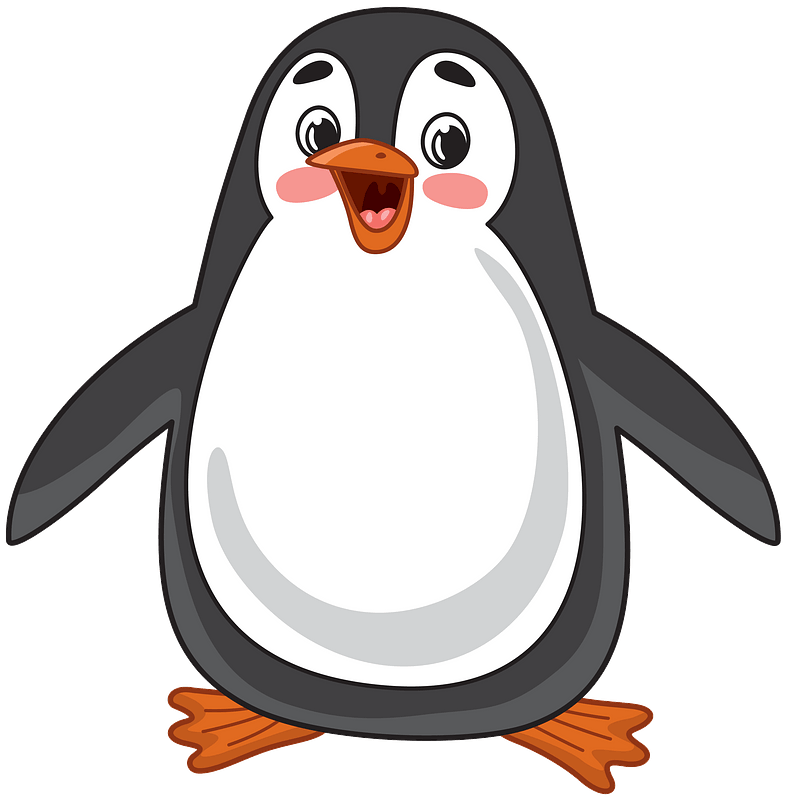 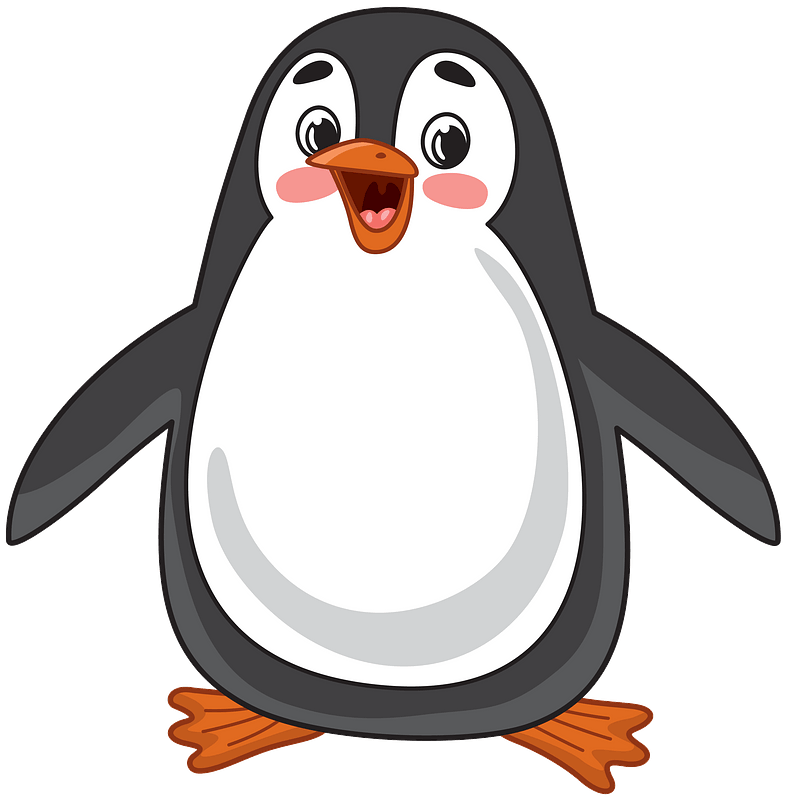 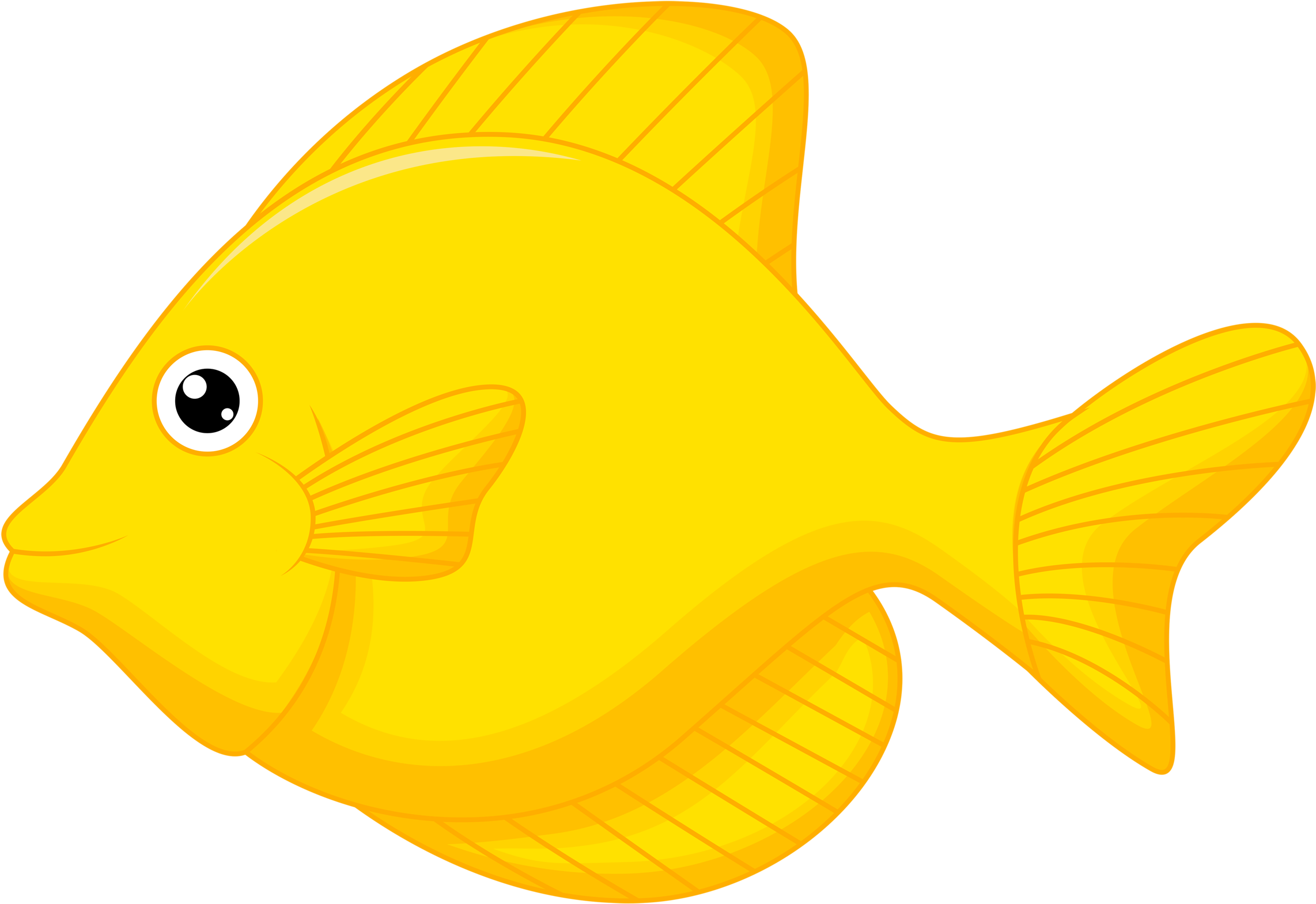 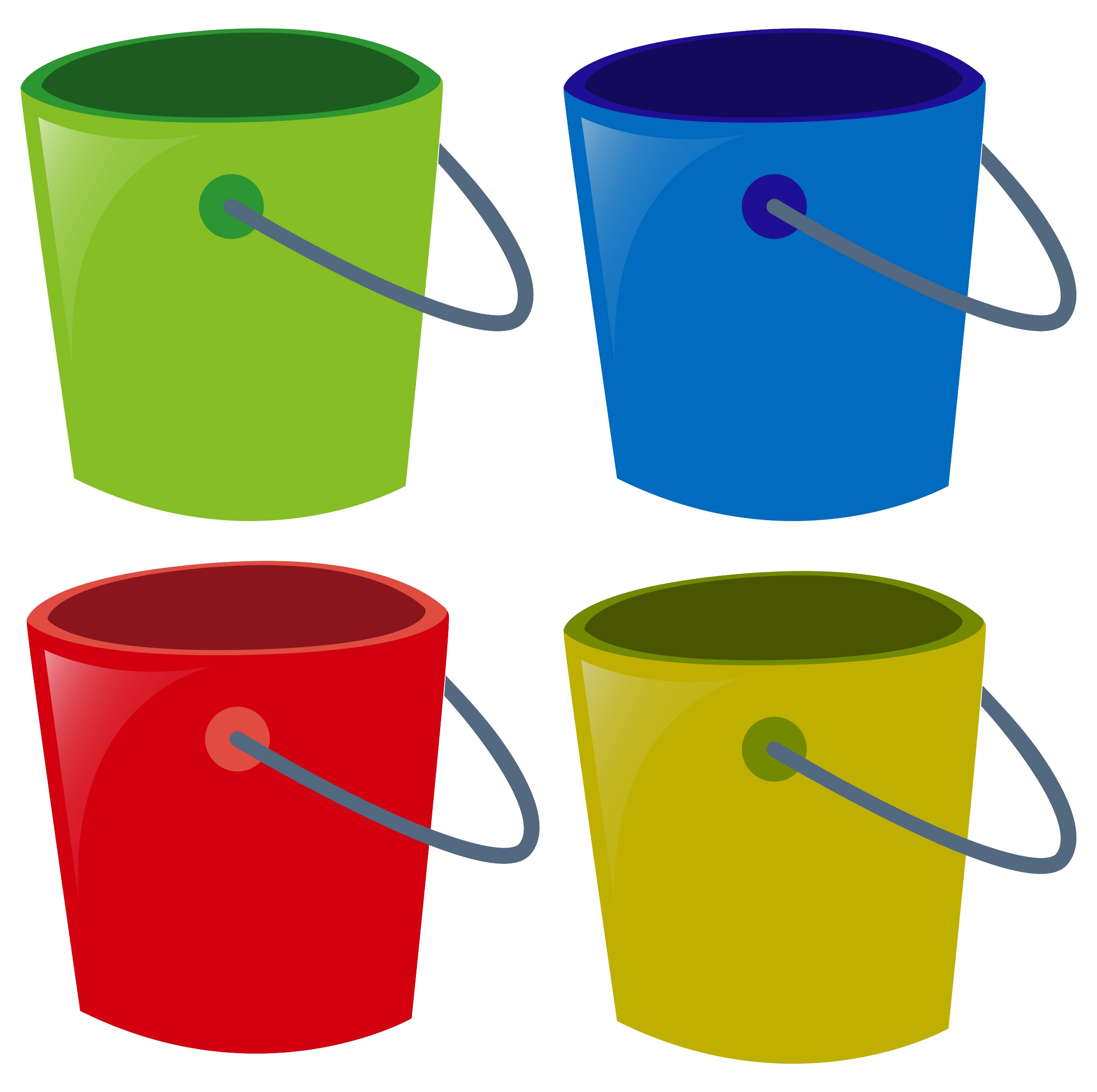 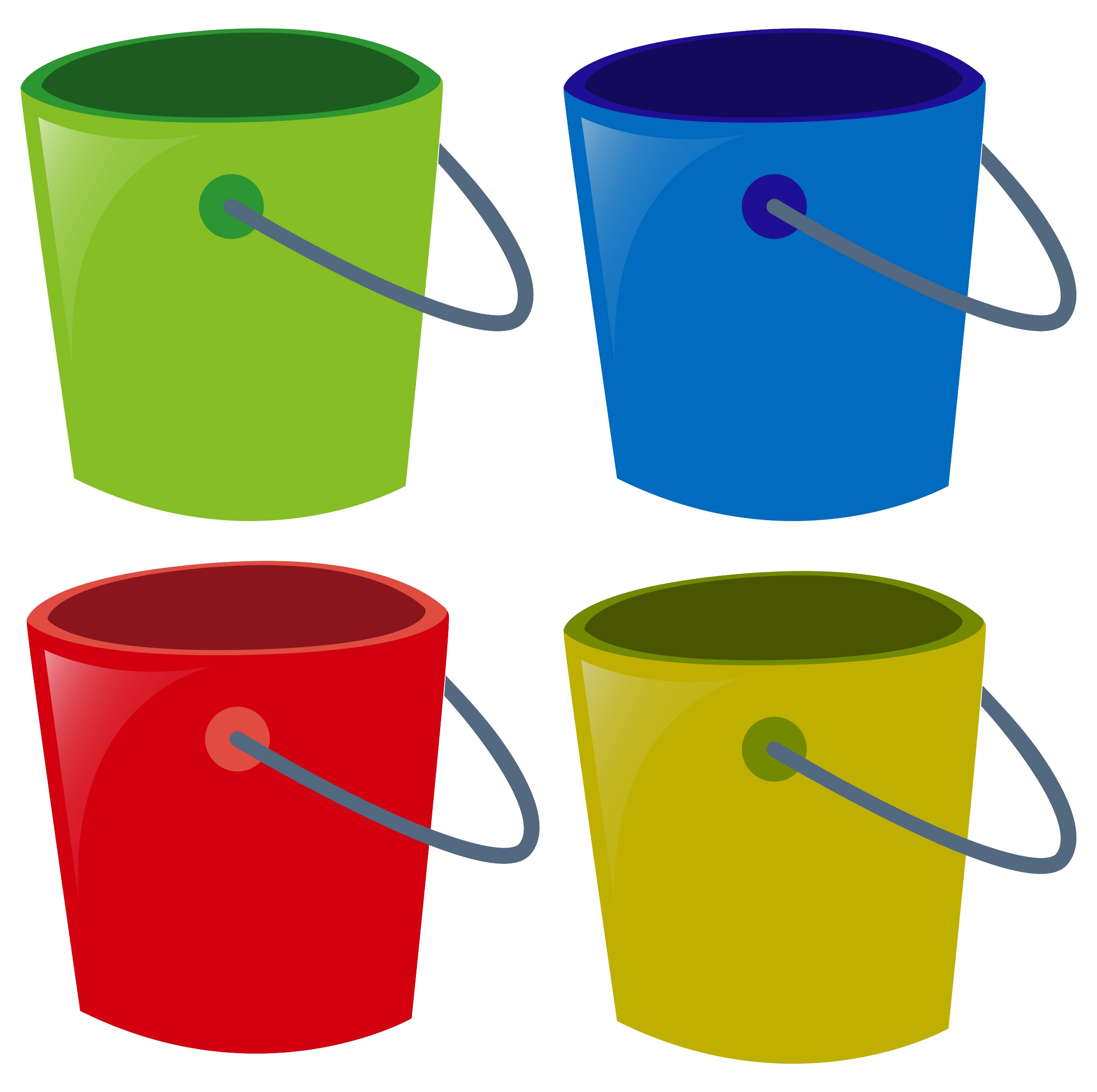 А
О
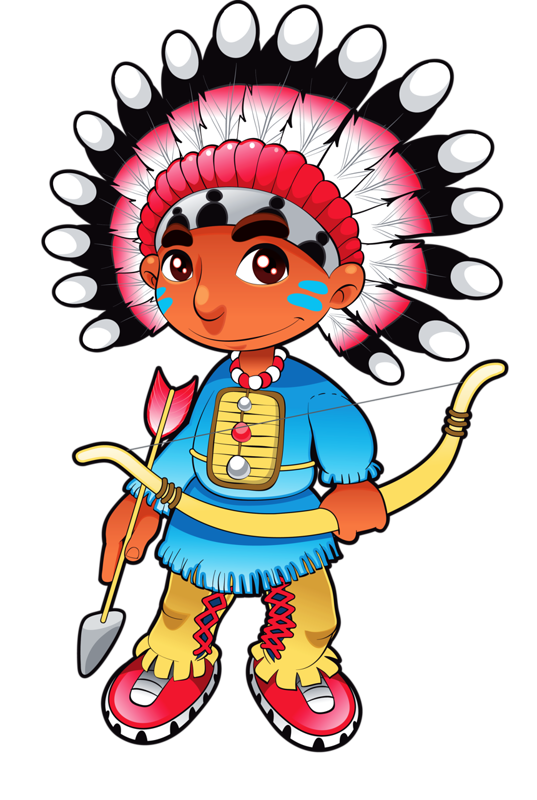 Э
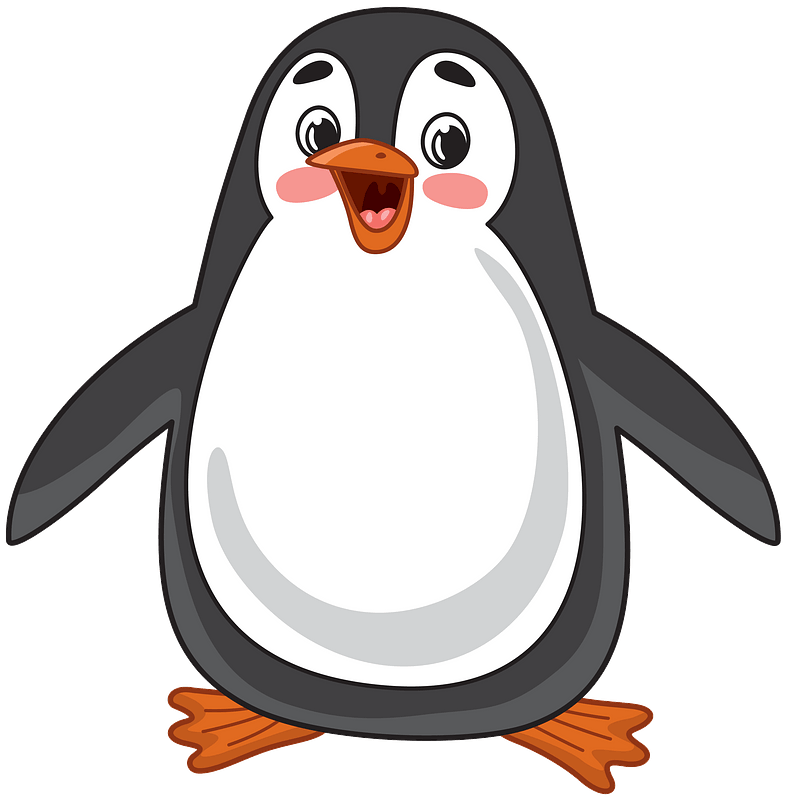 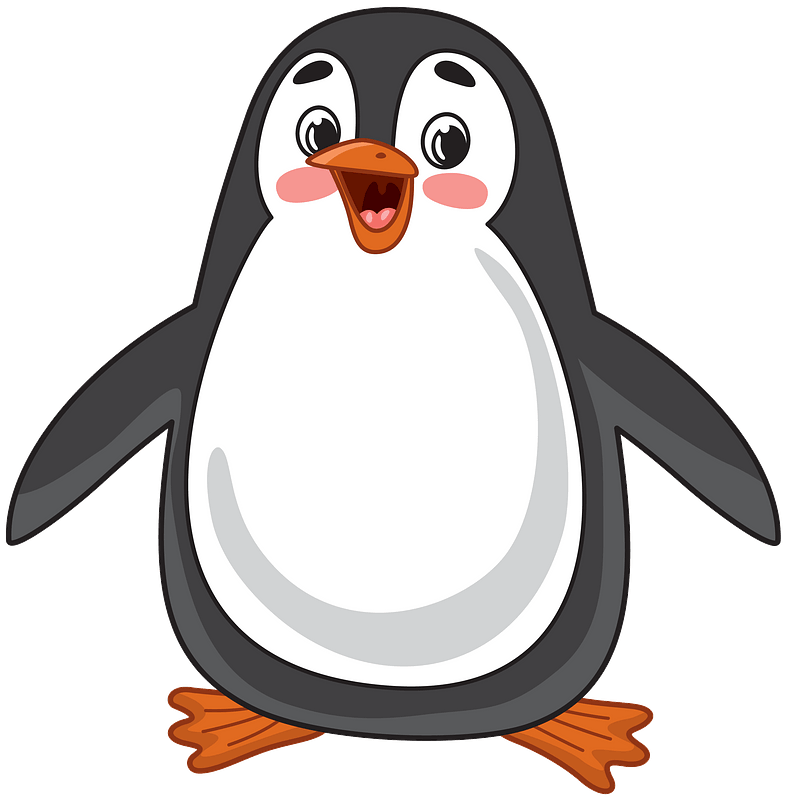 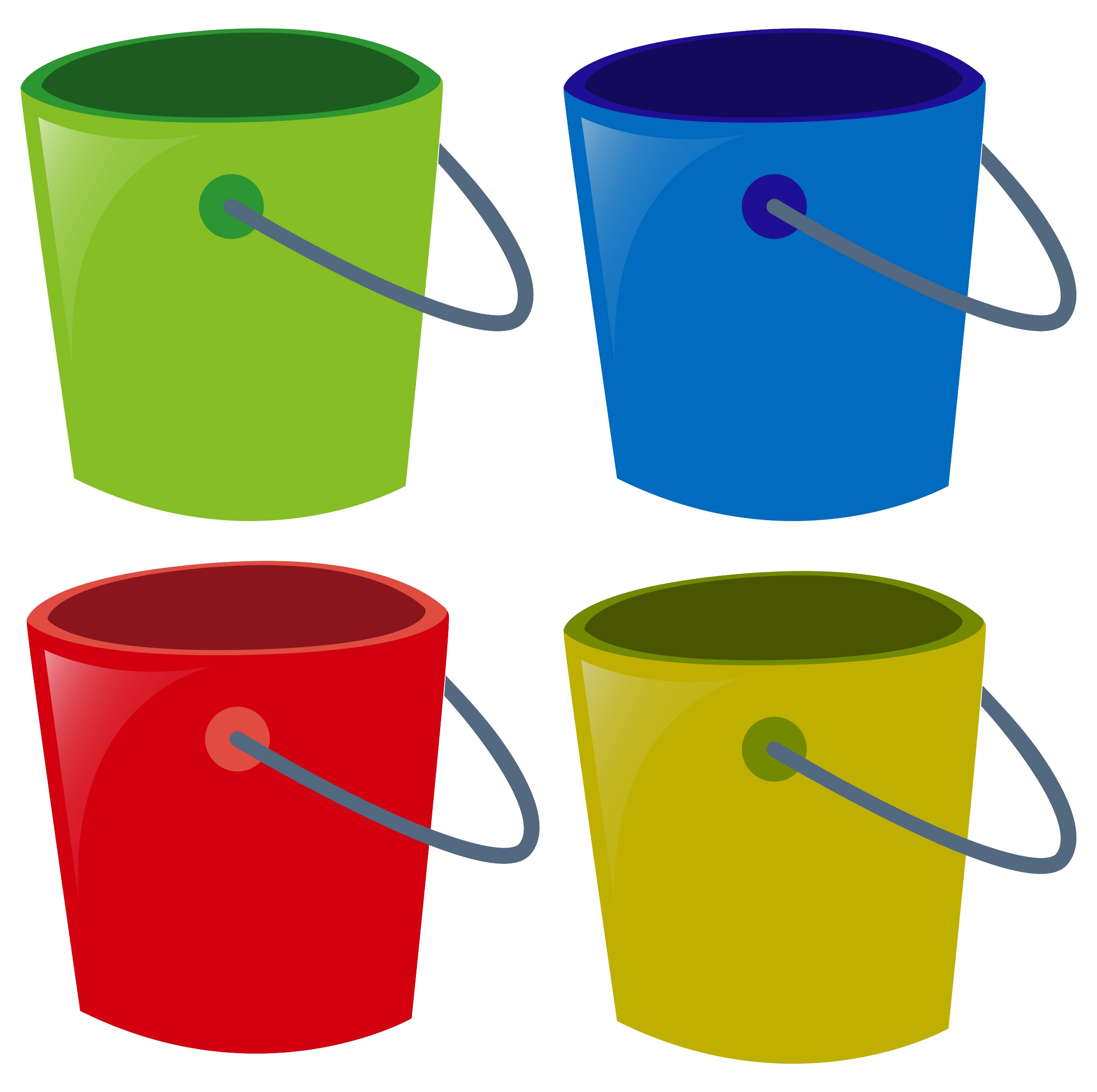 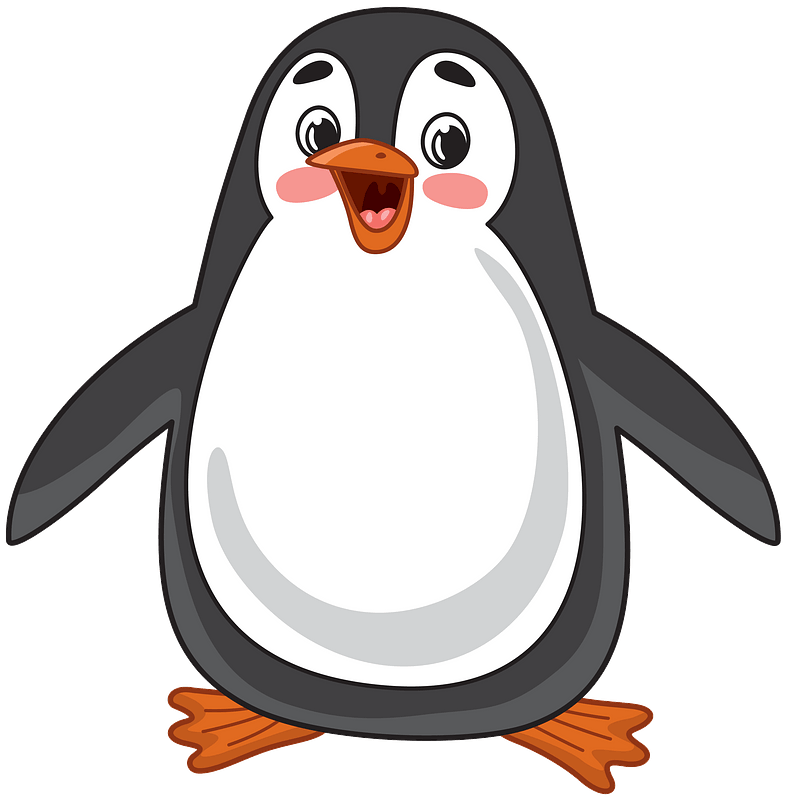 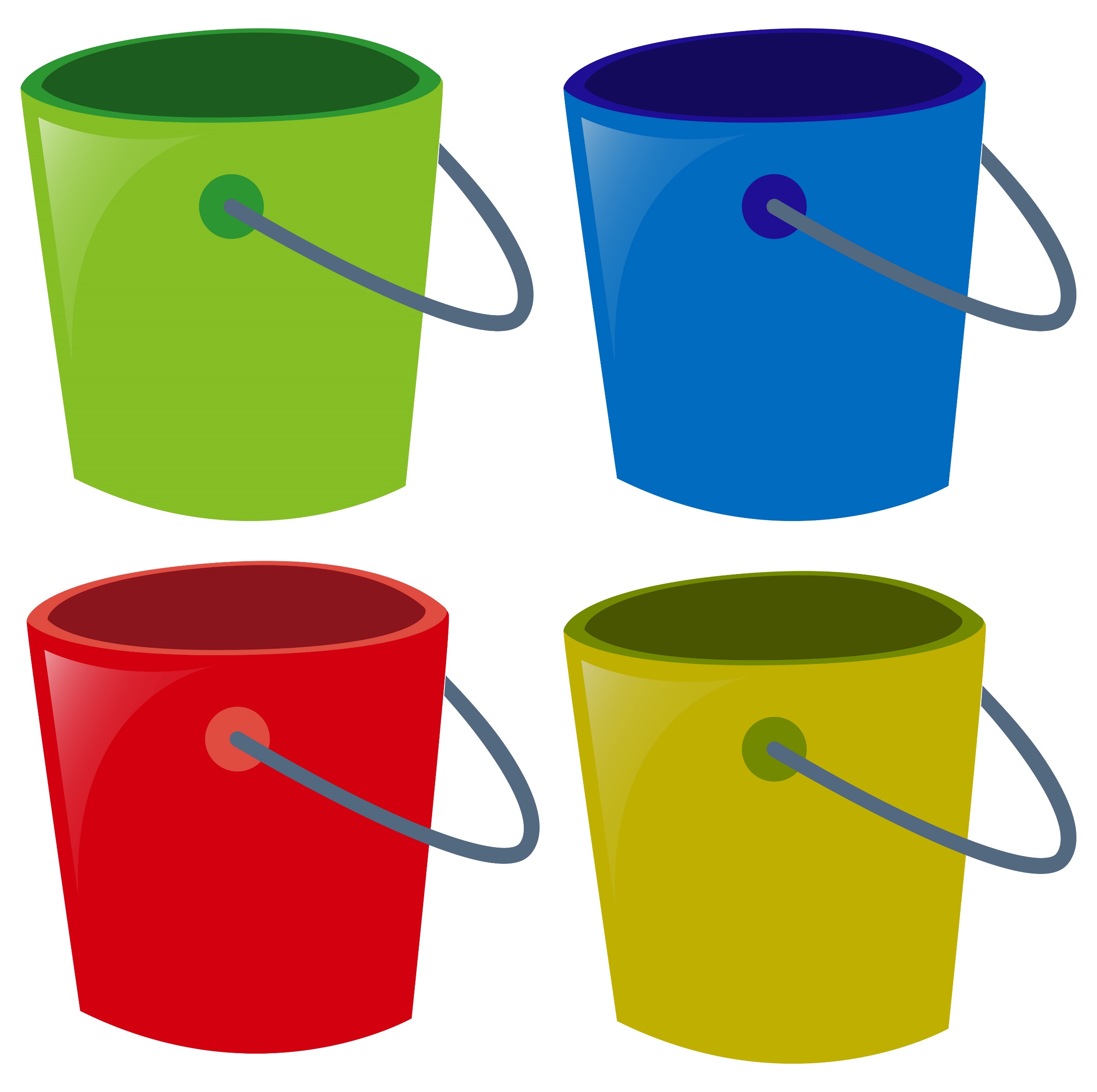 И
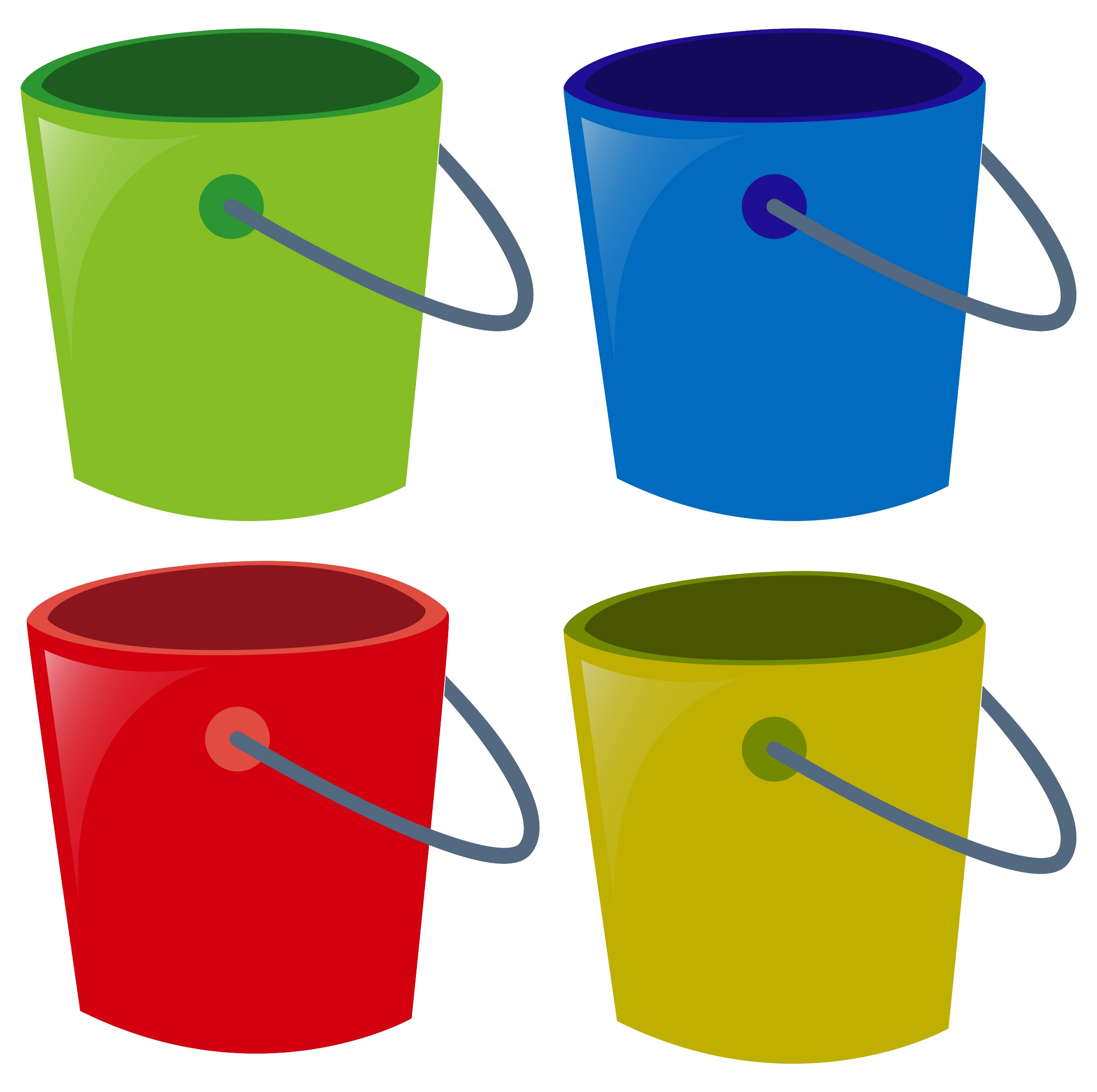 У
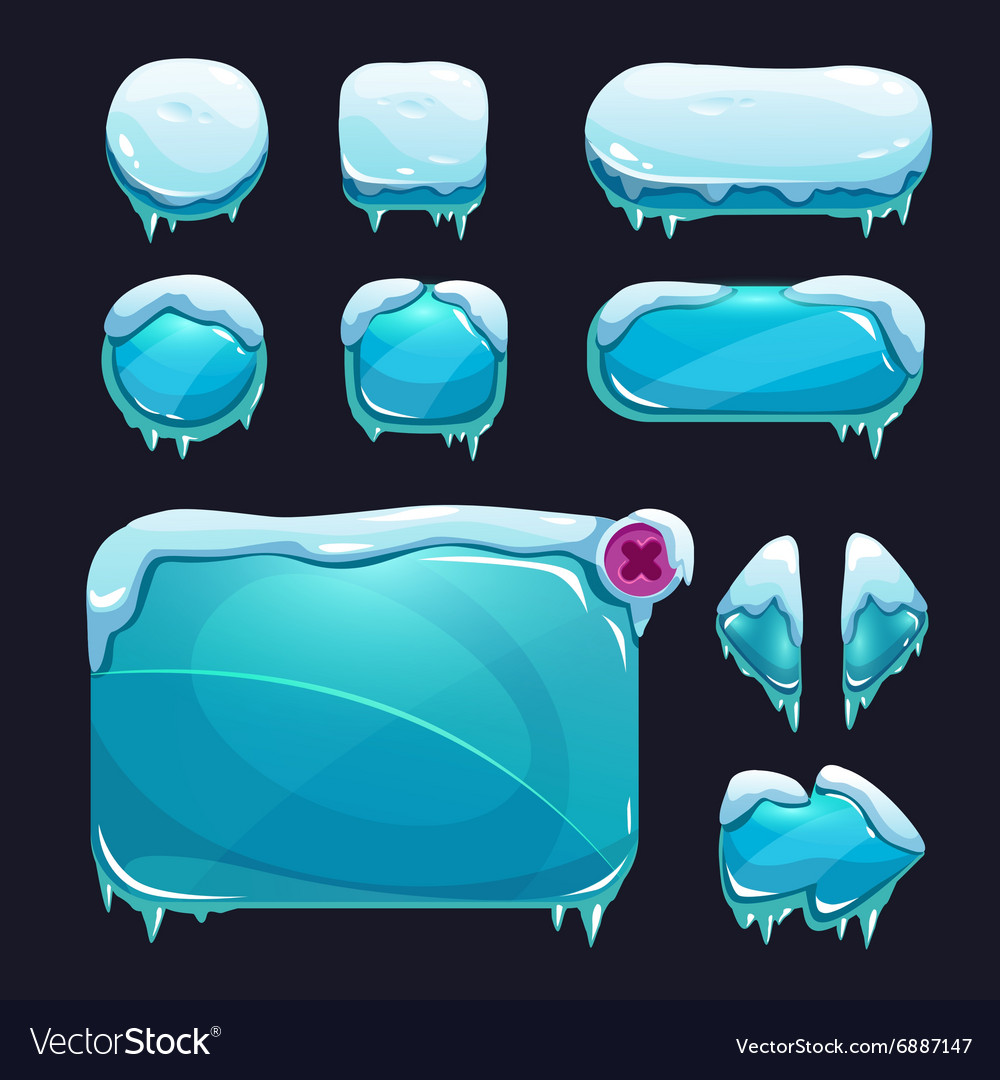 Червякова Жанна https://vk.com/logoped_igry
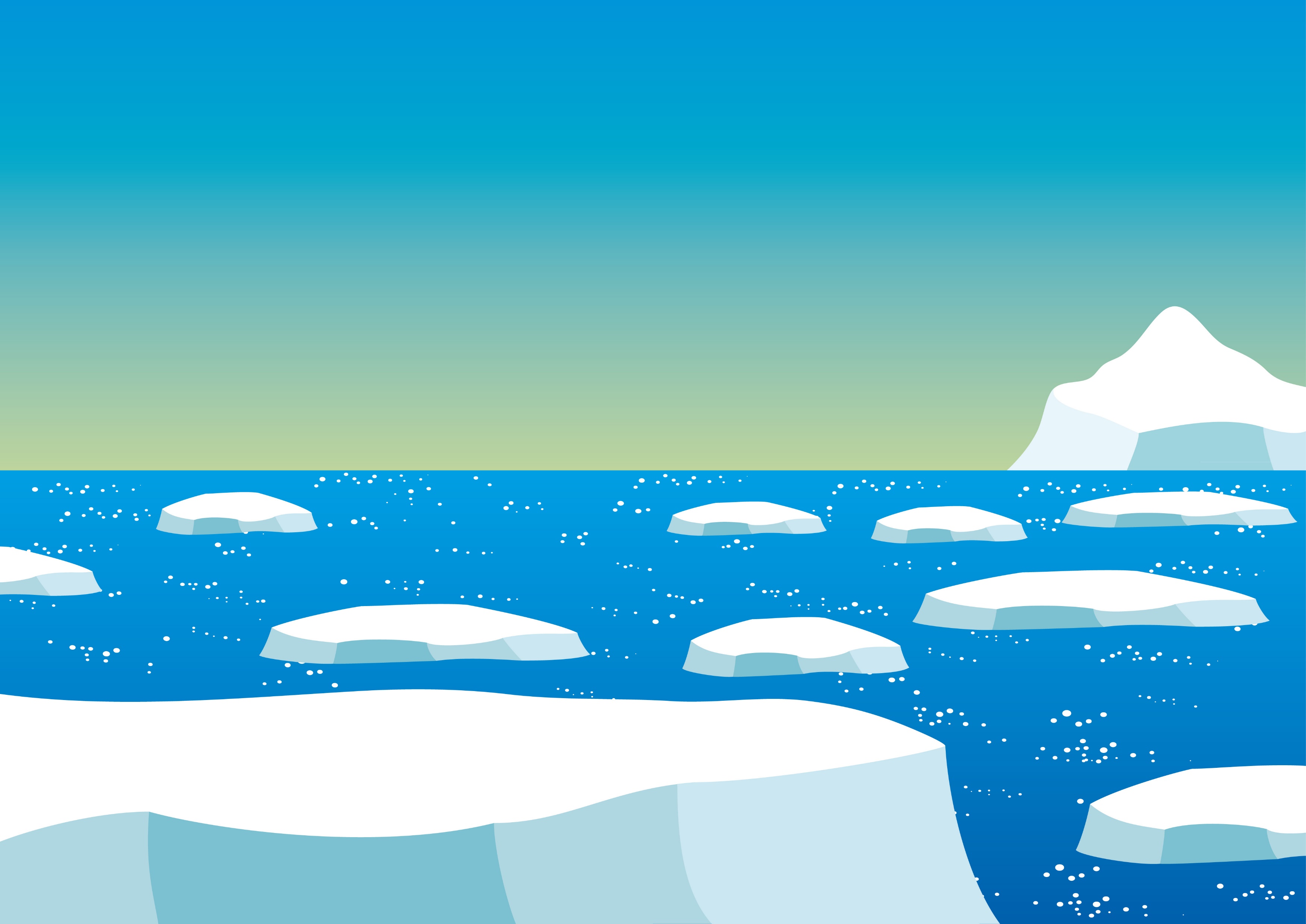 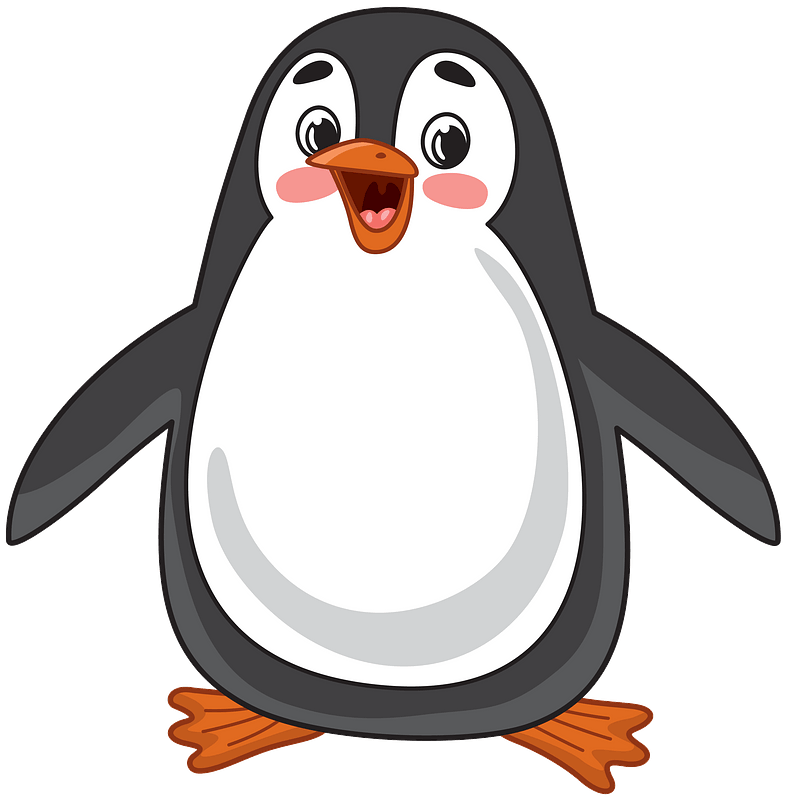 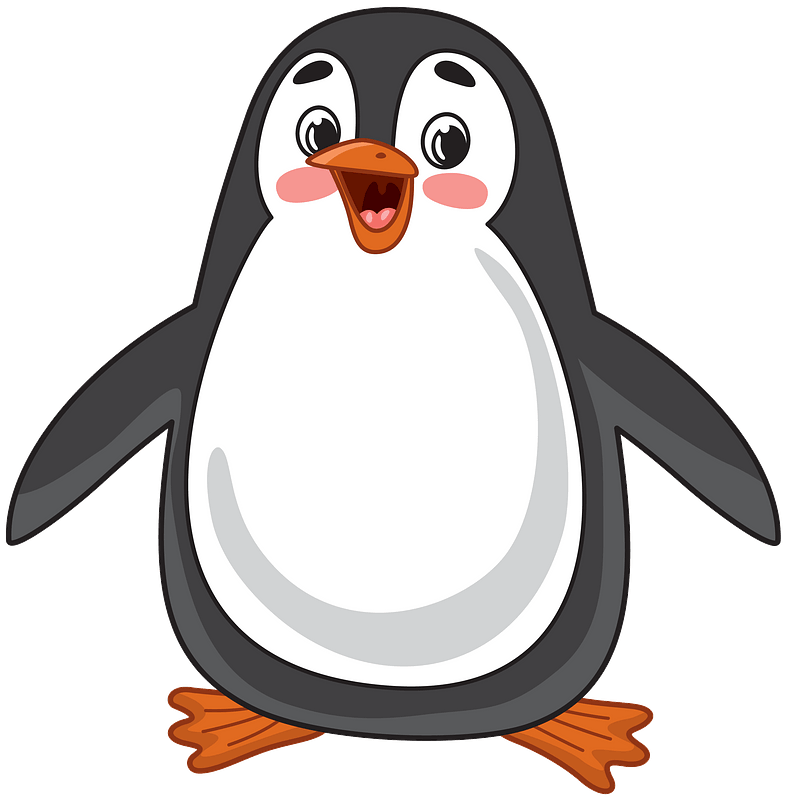 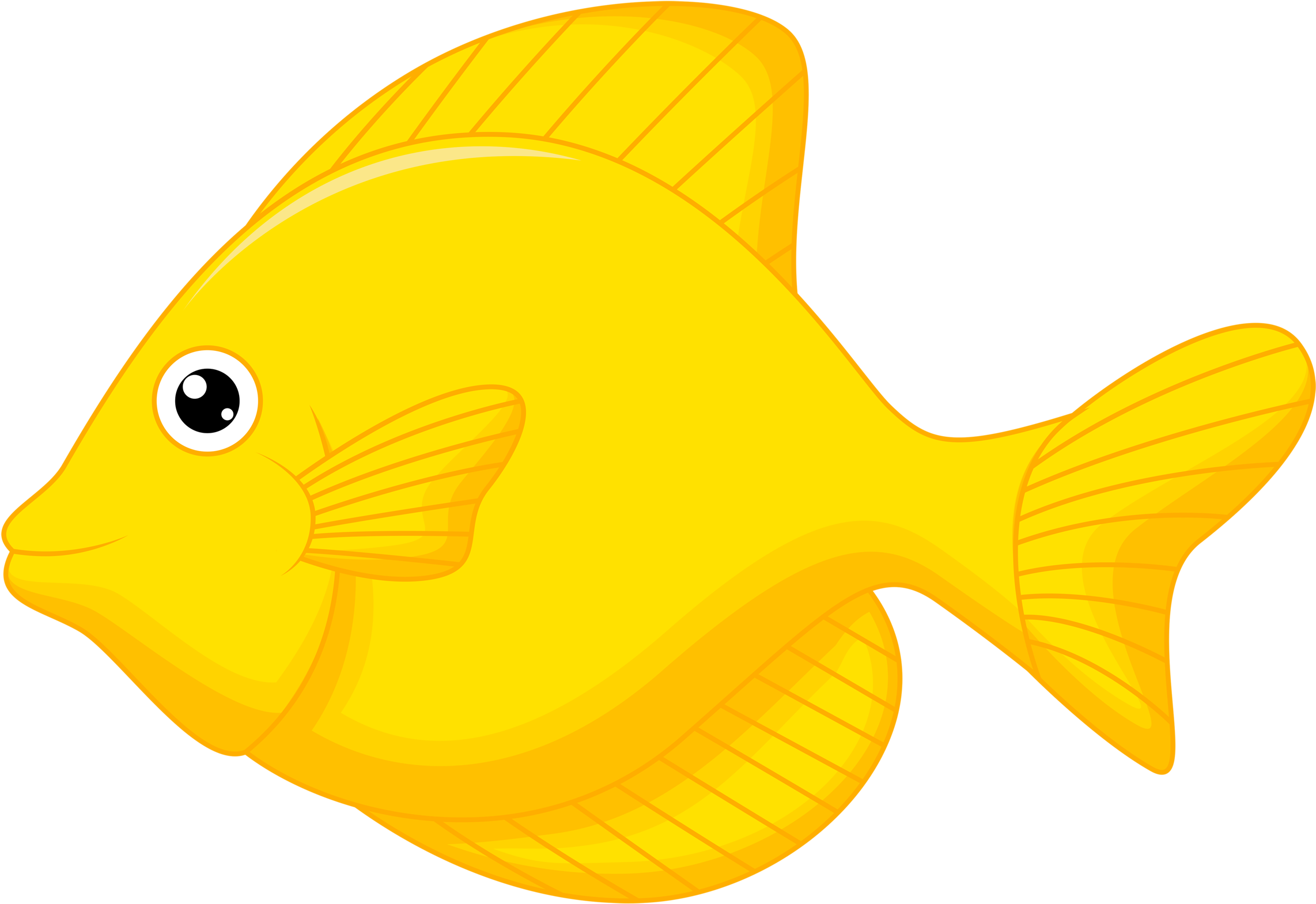 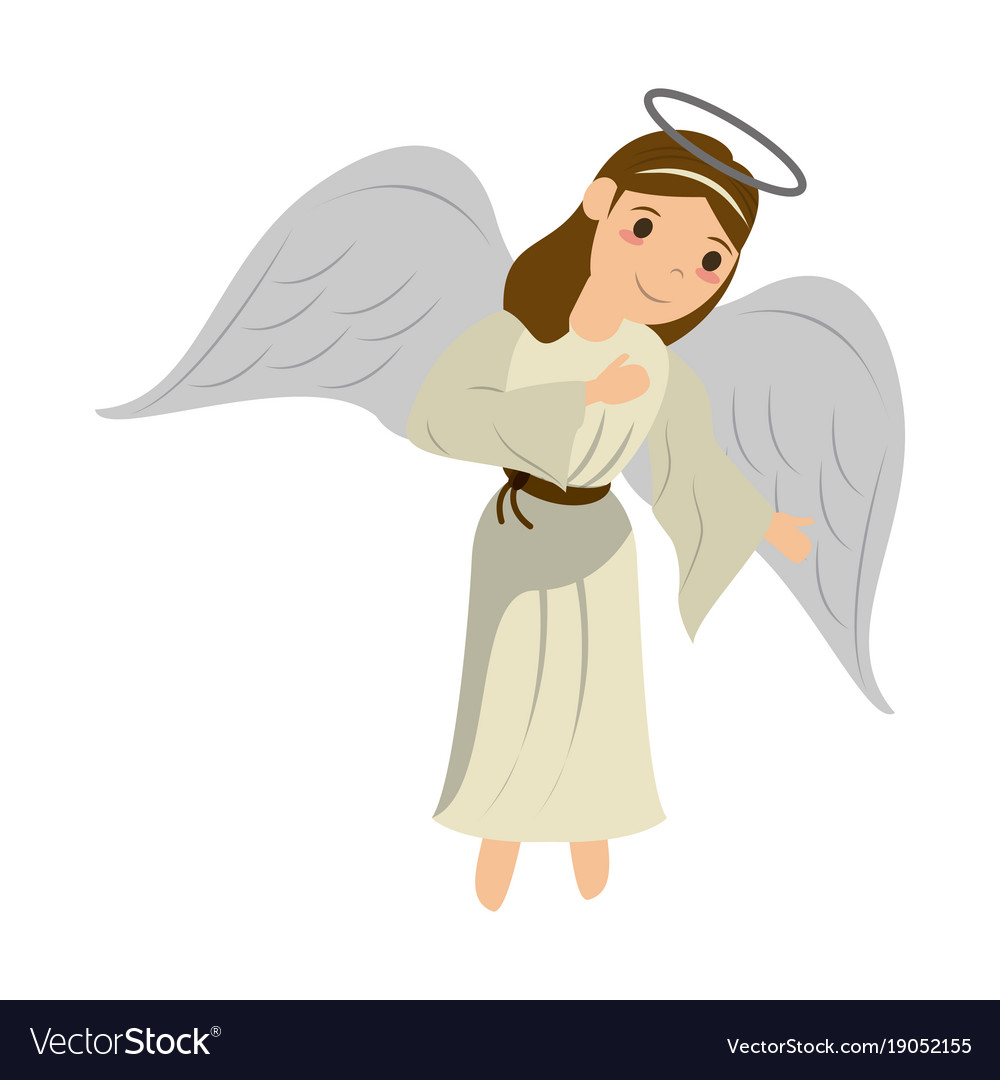 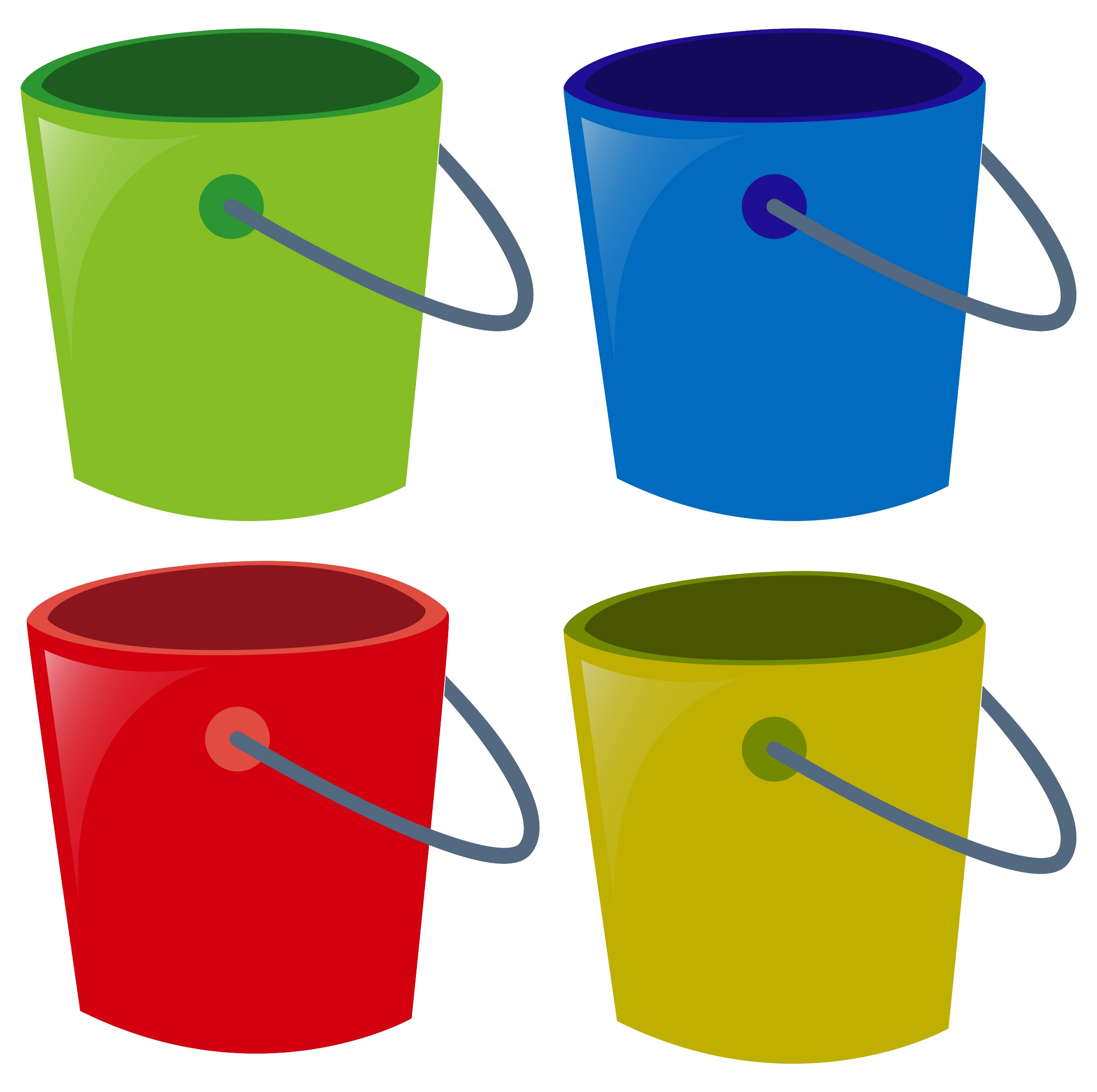 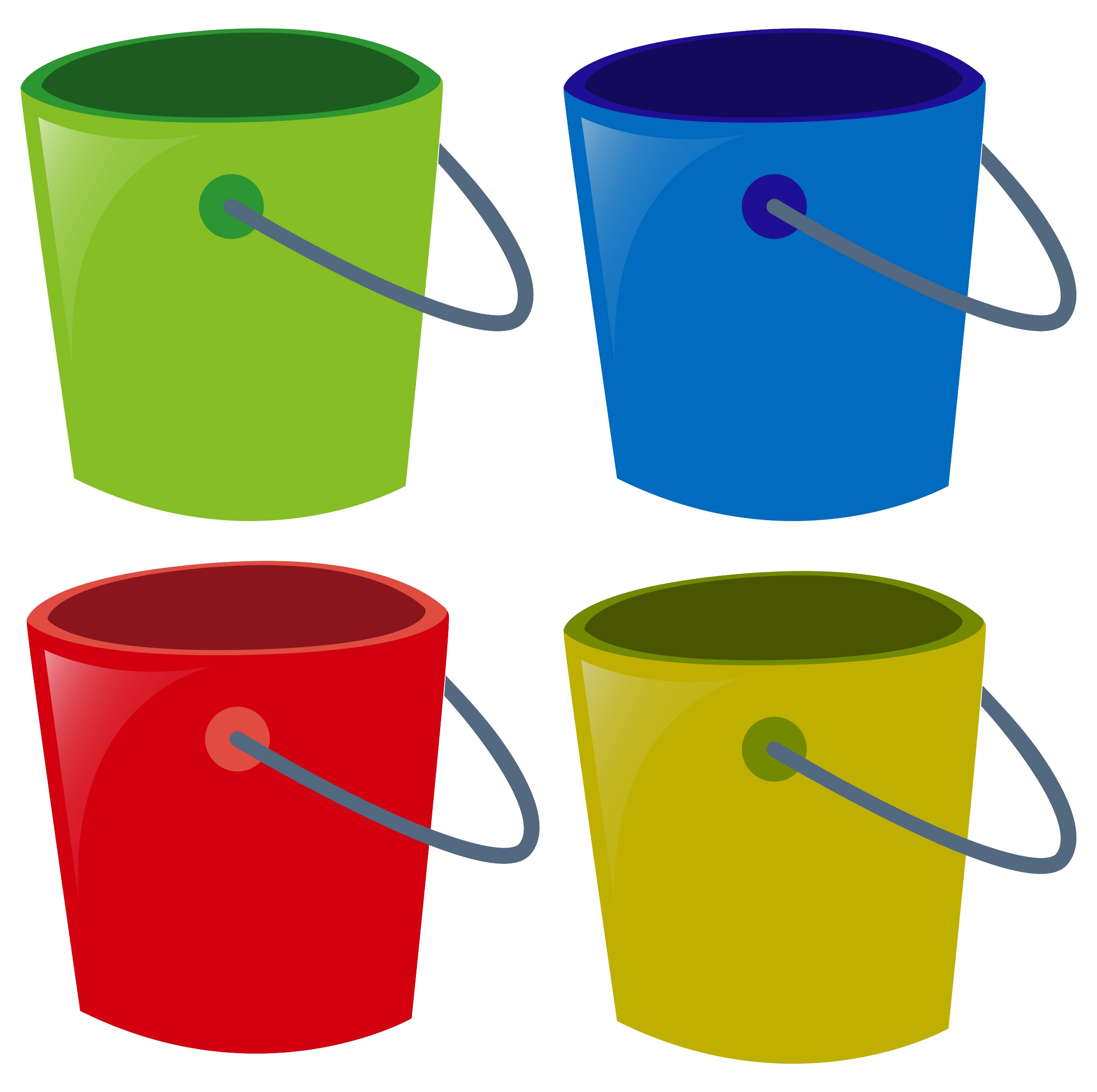 А
О
Э
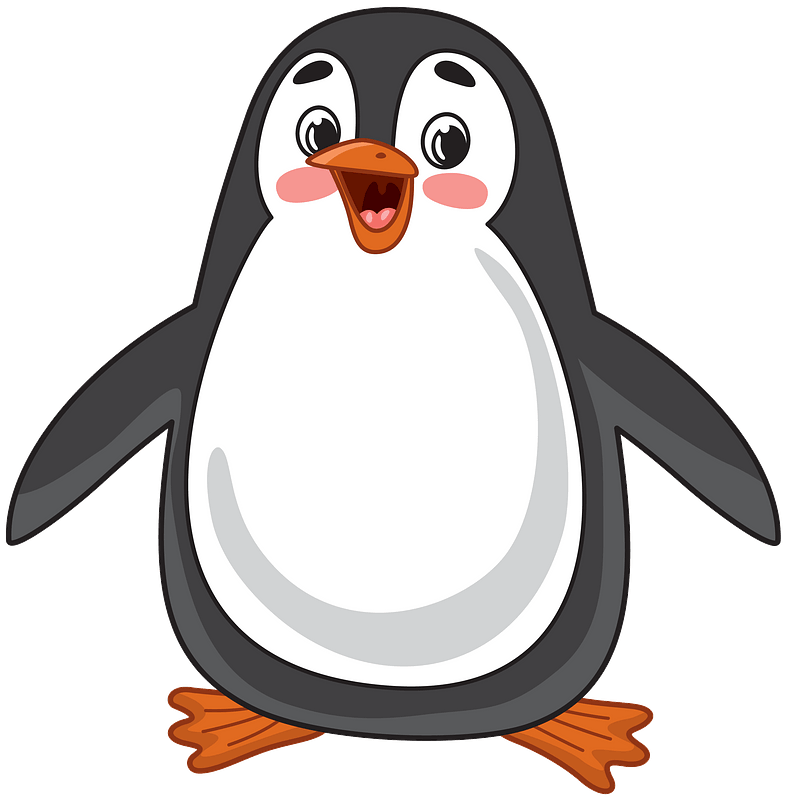 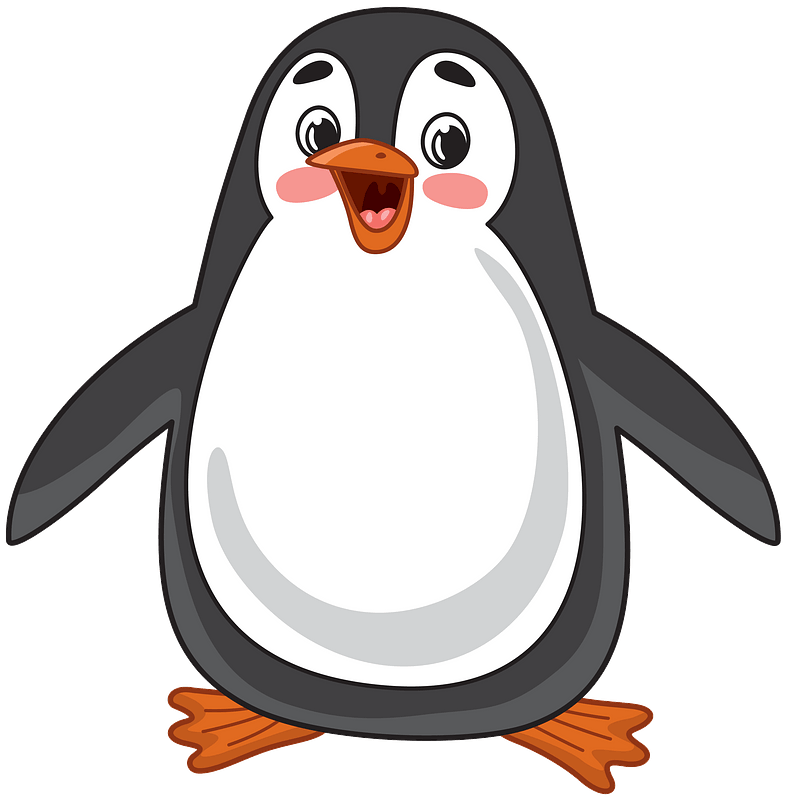 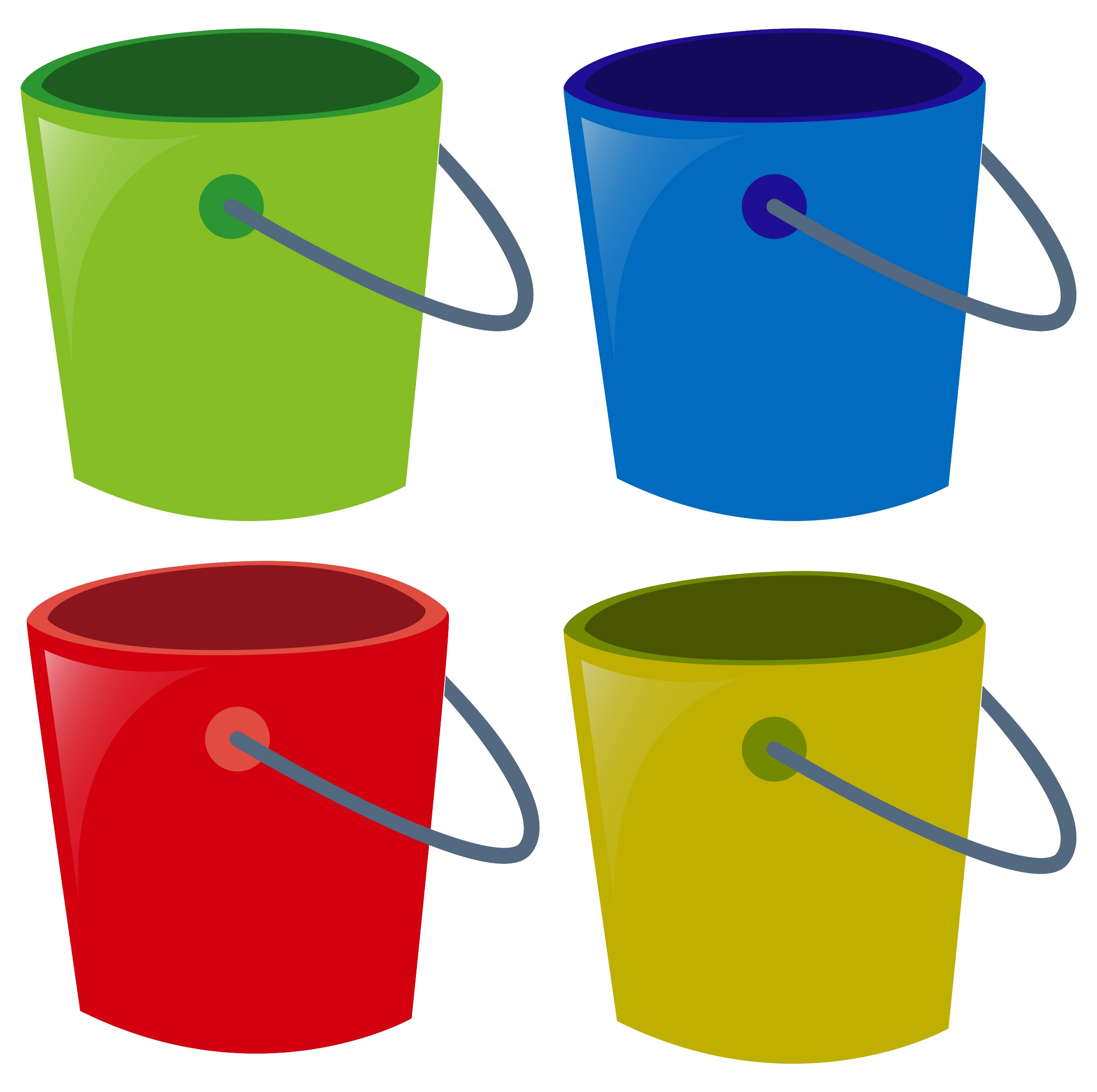 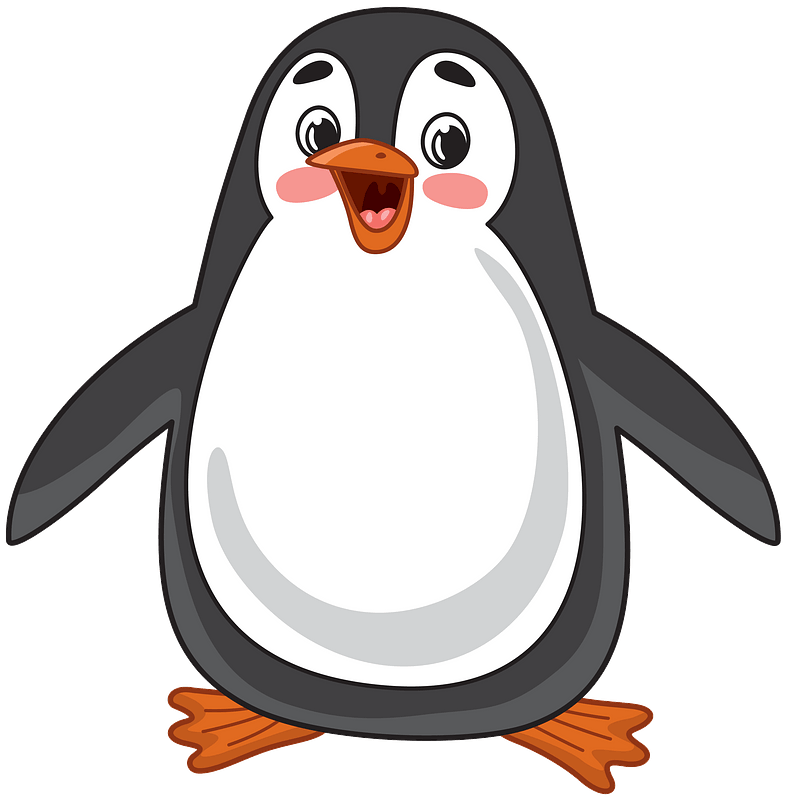 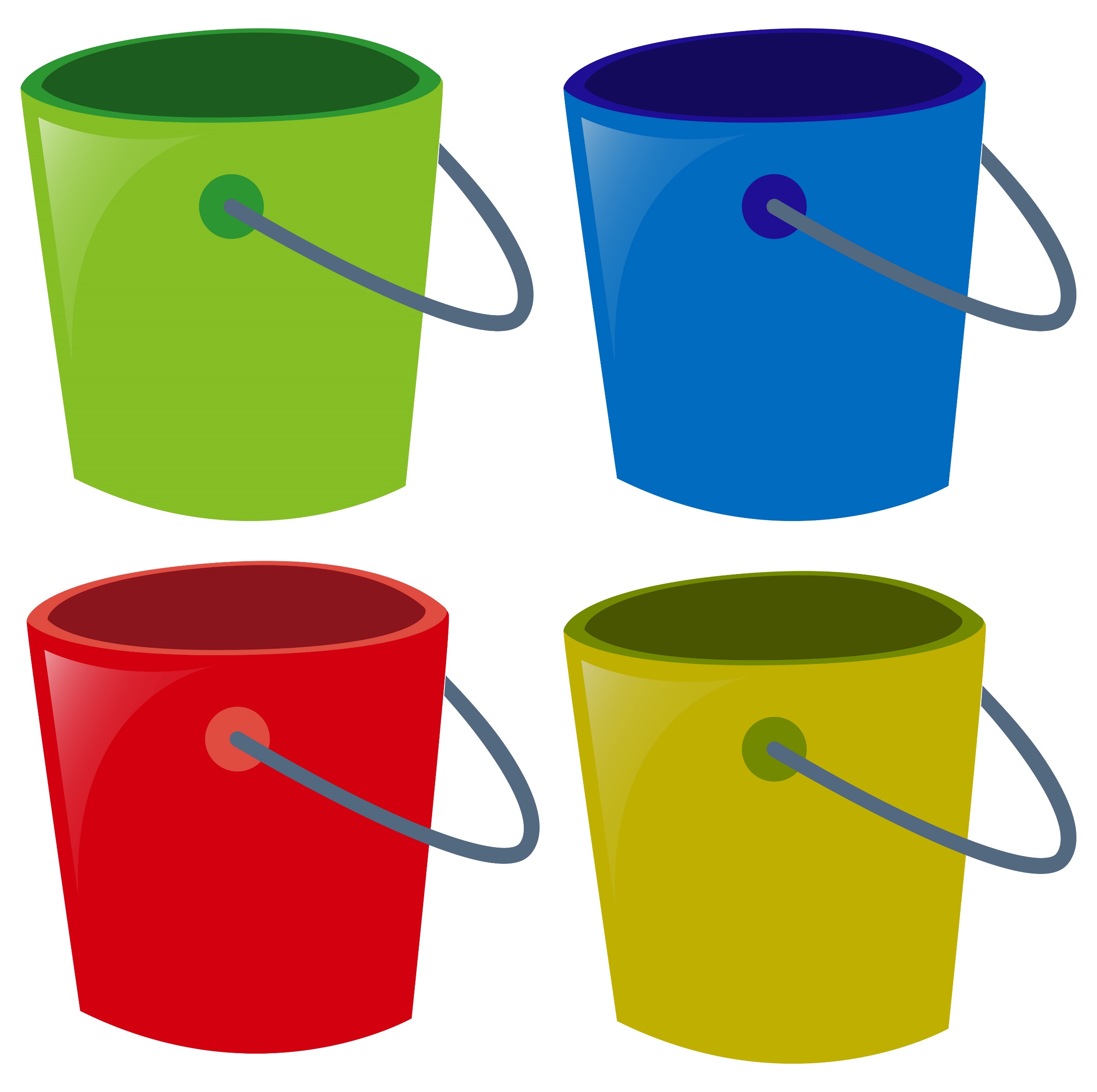 И
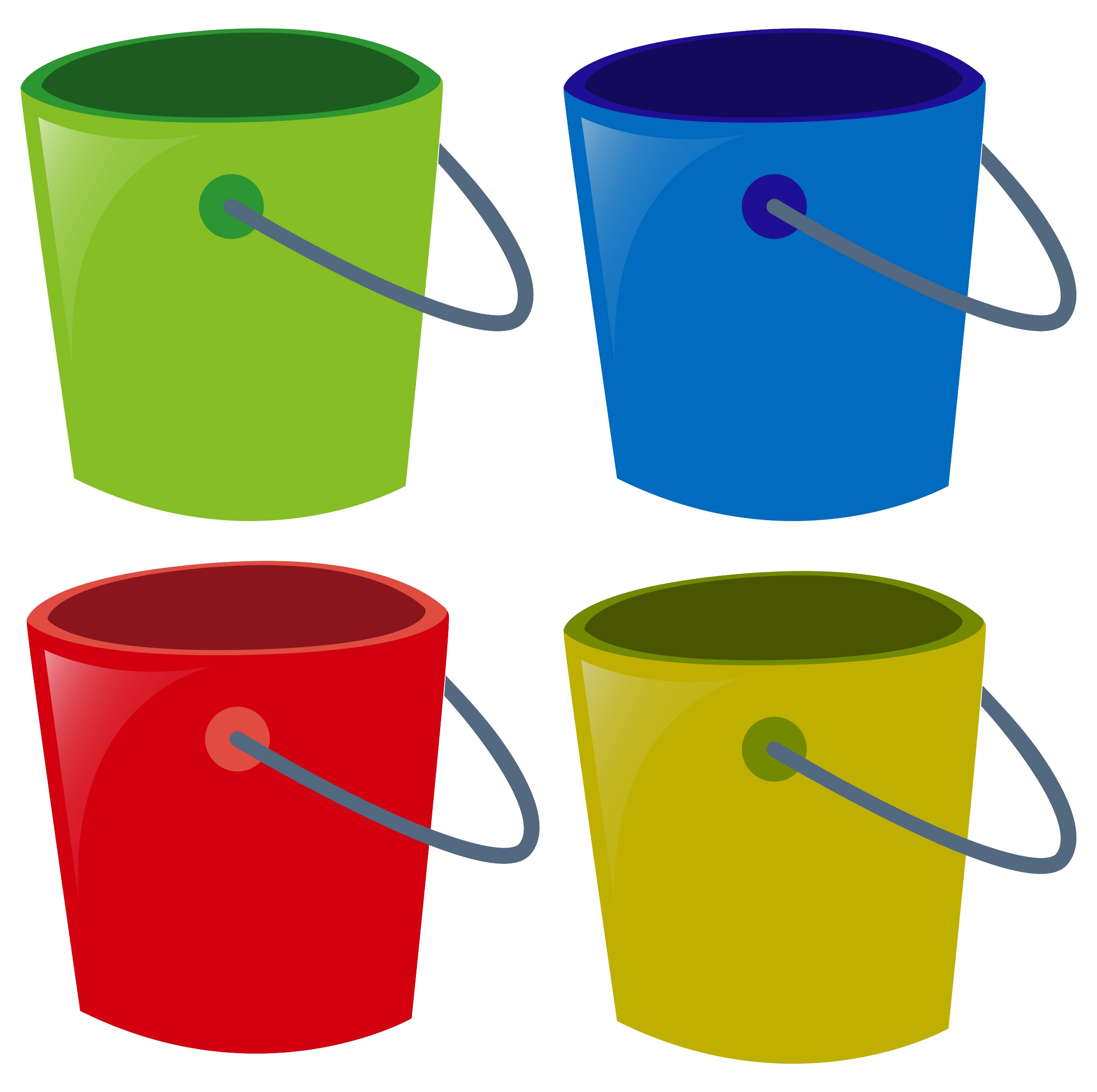 У
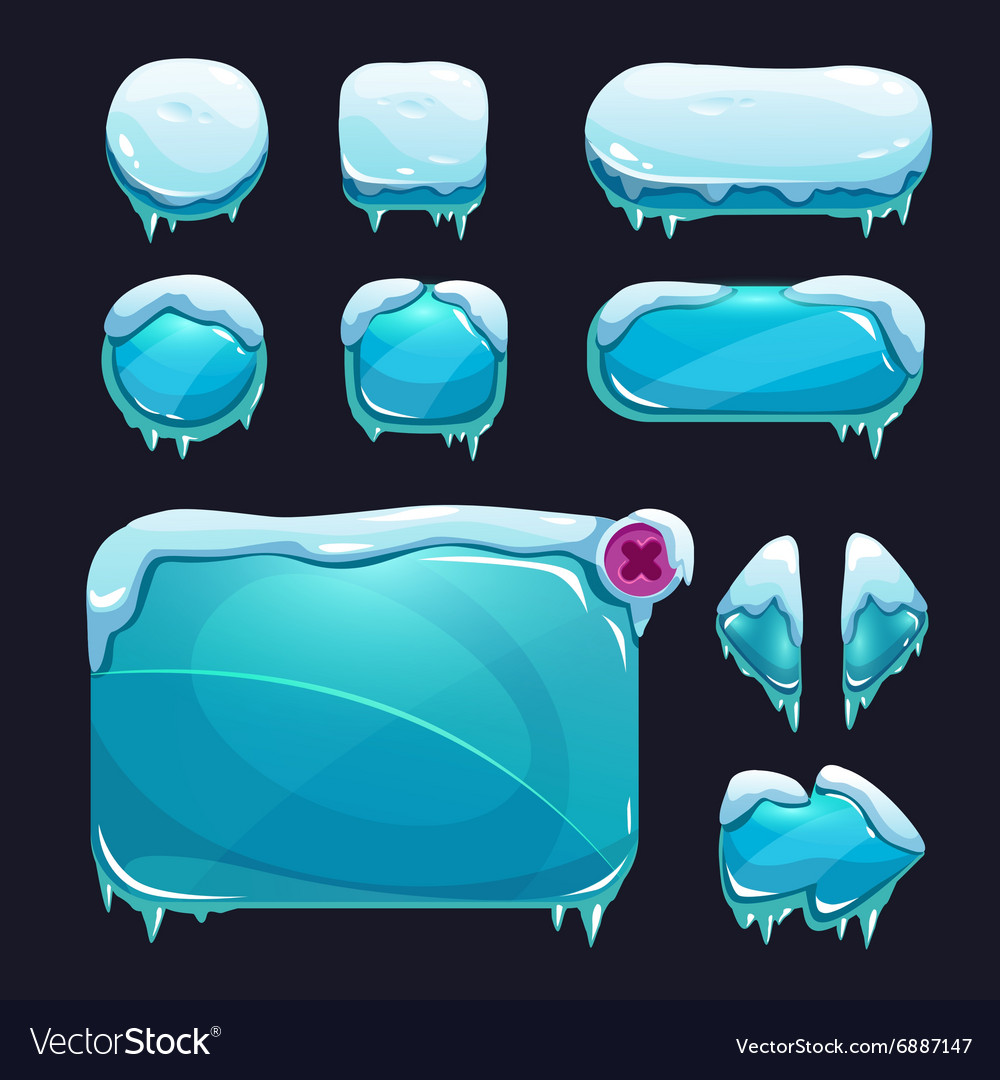 Червякова Жанна https://vk.com/logoped_igry
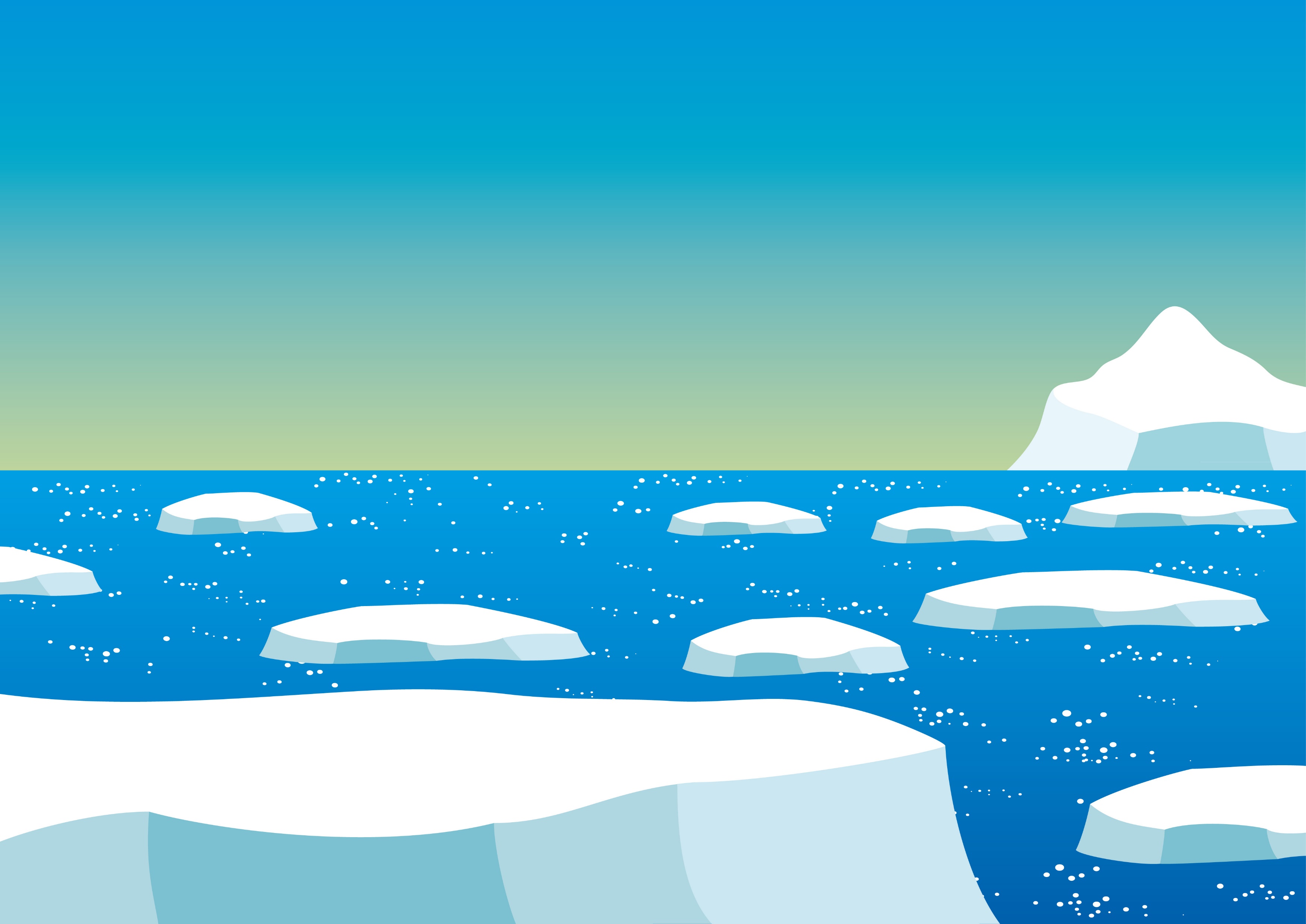 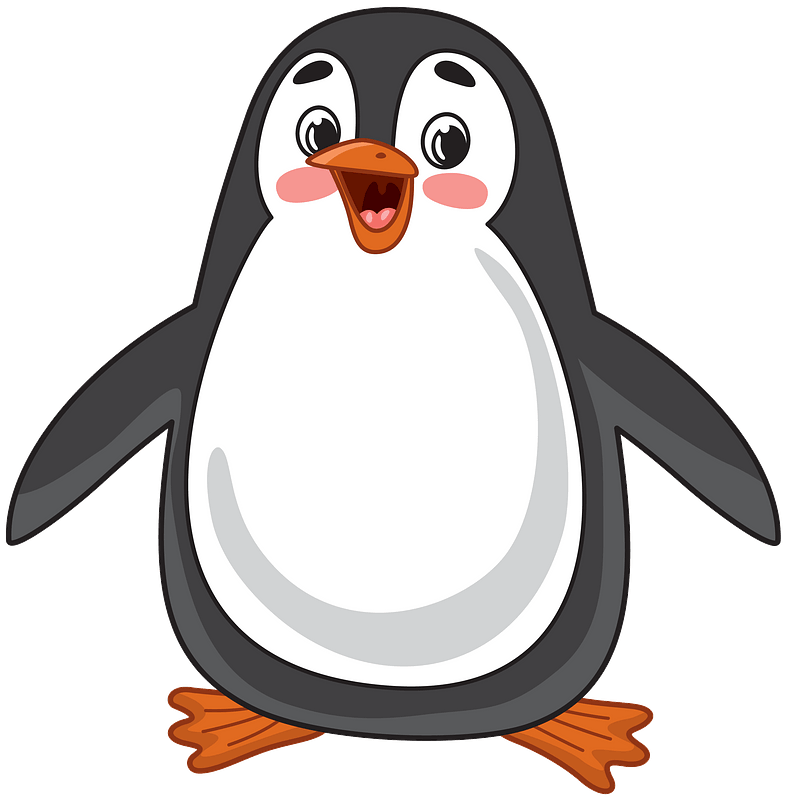 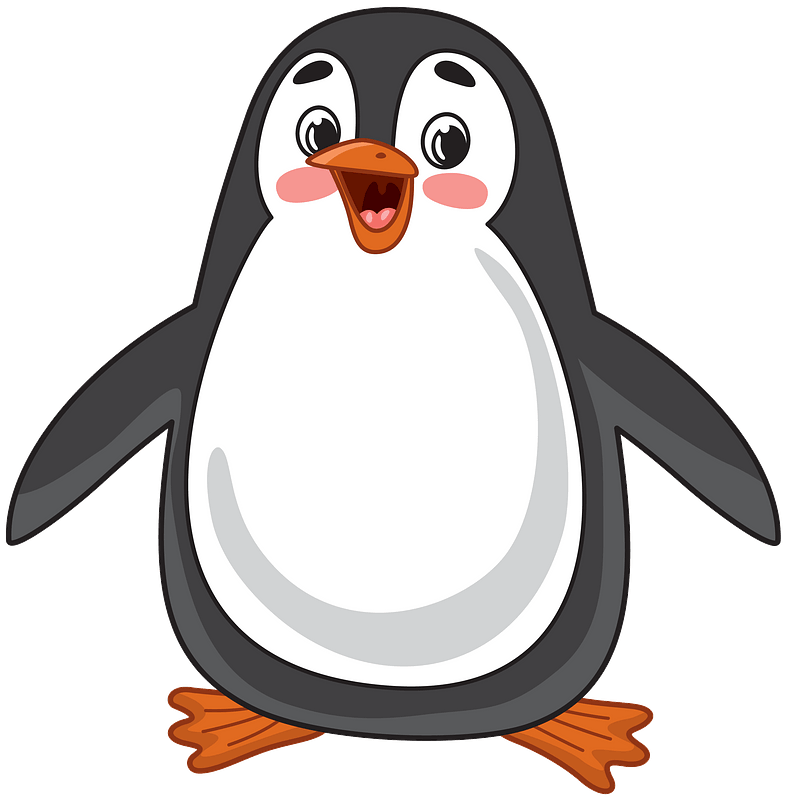 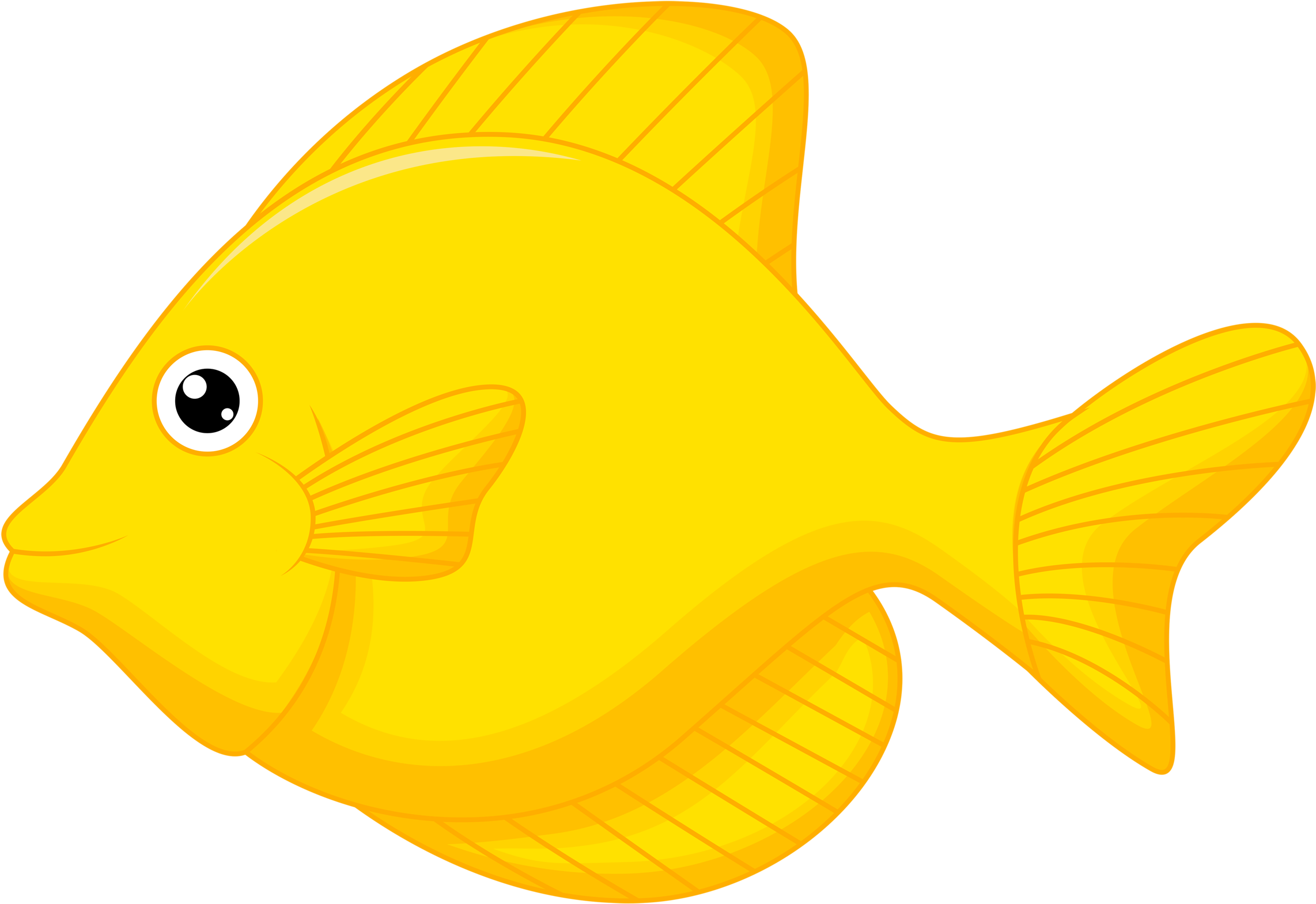 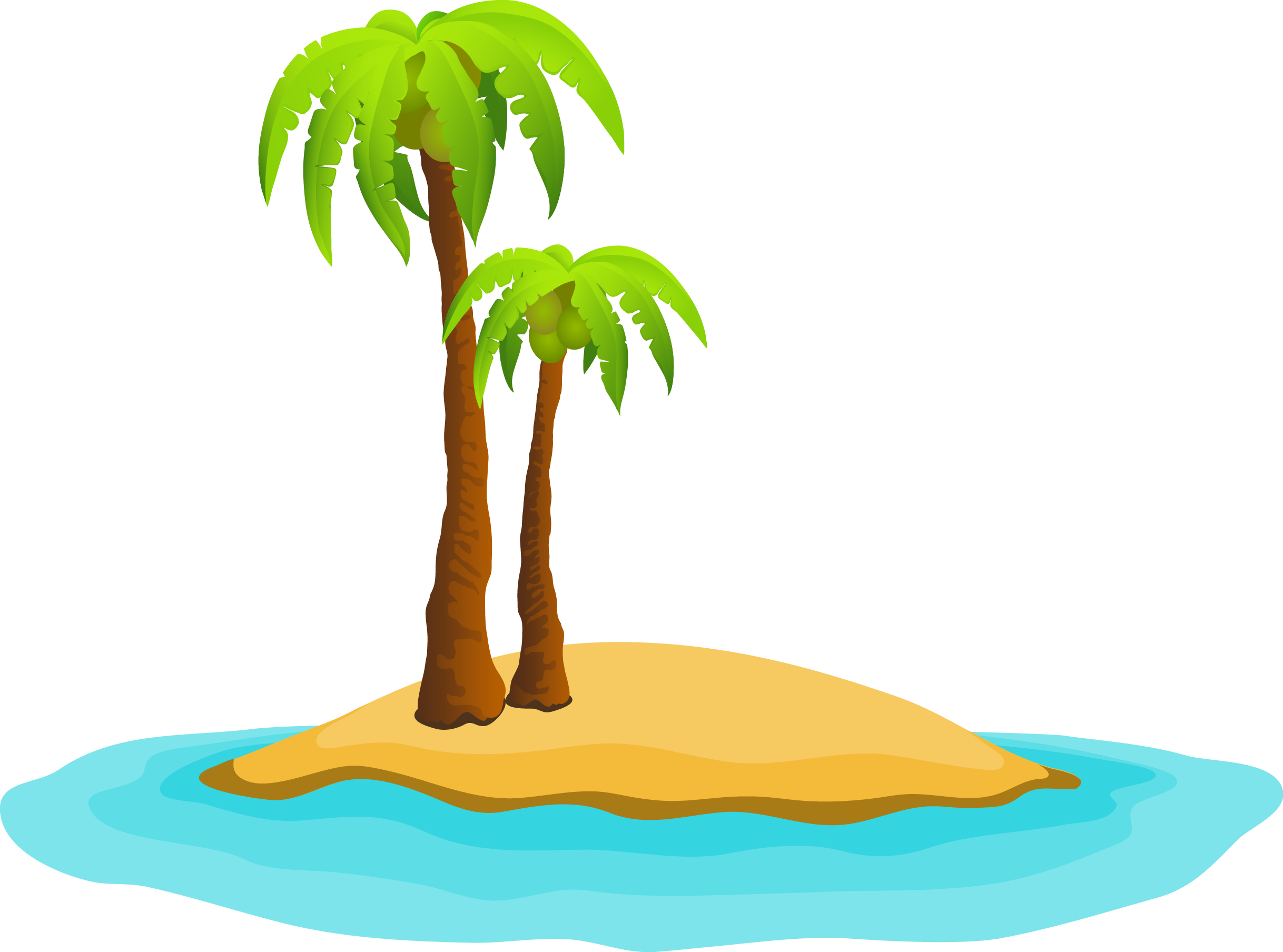 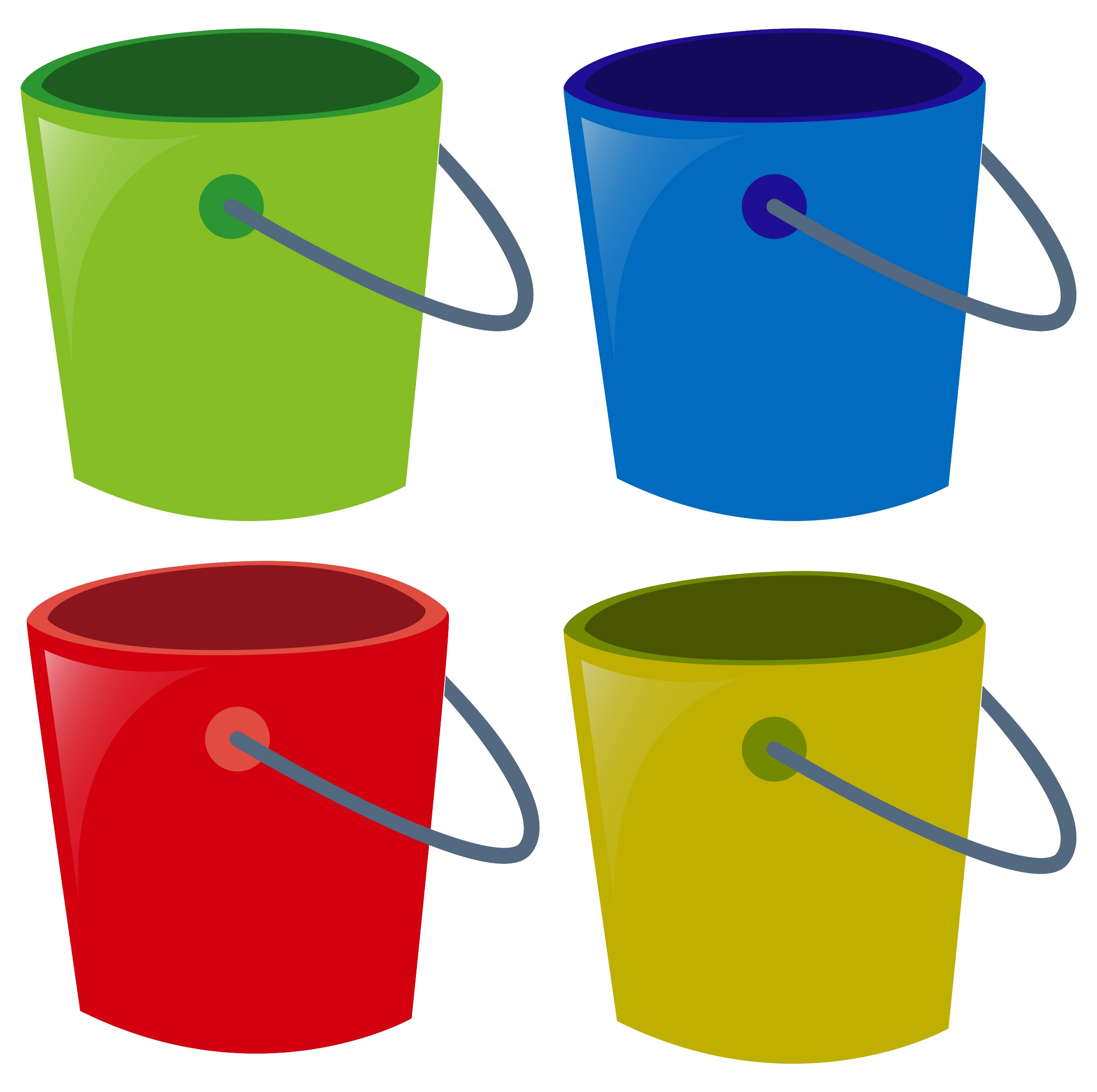 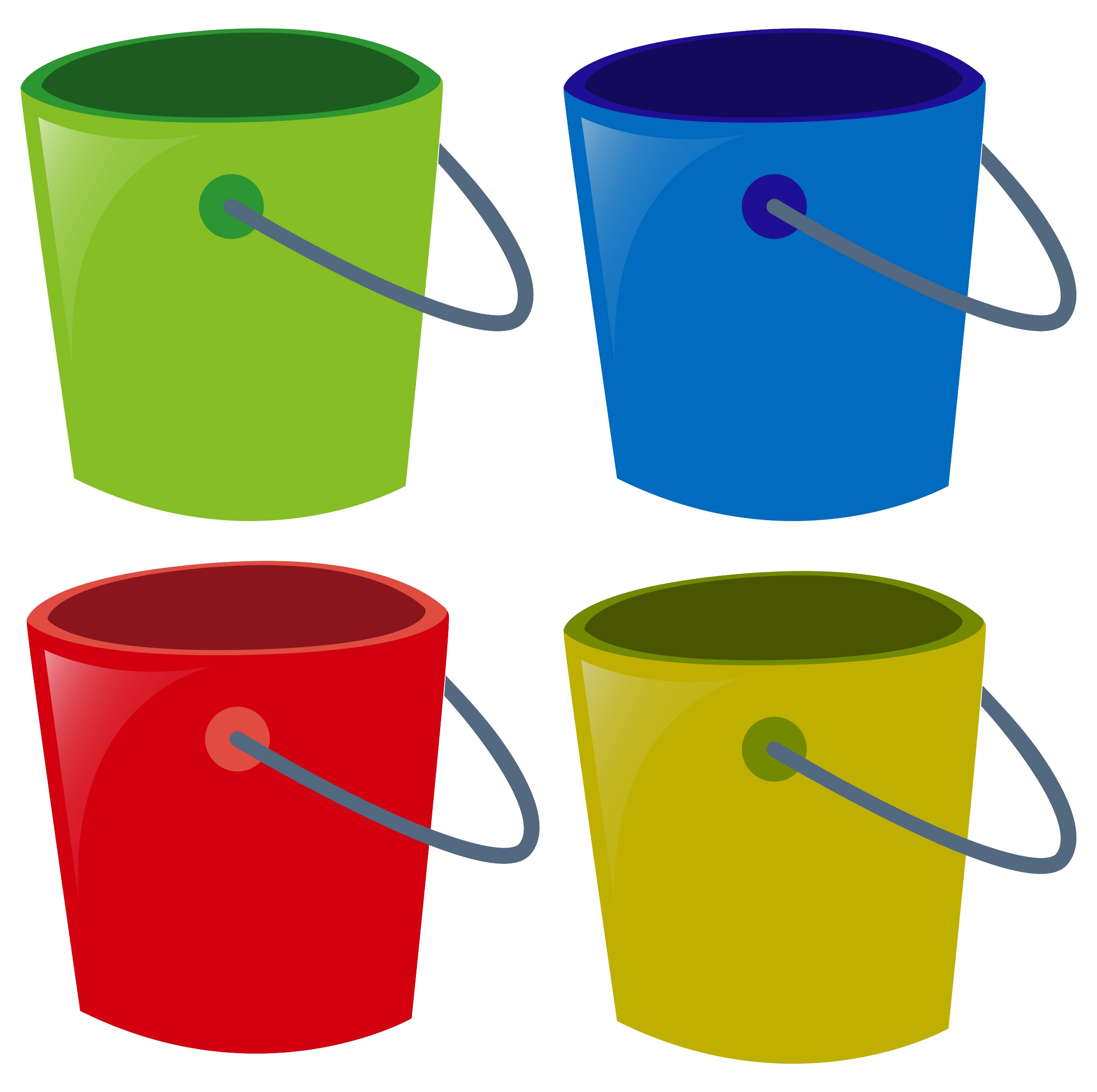 А
О
Э
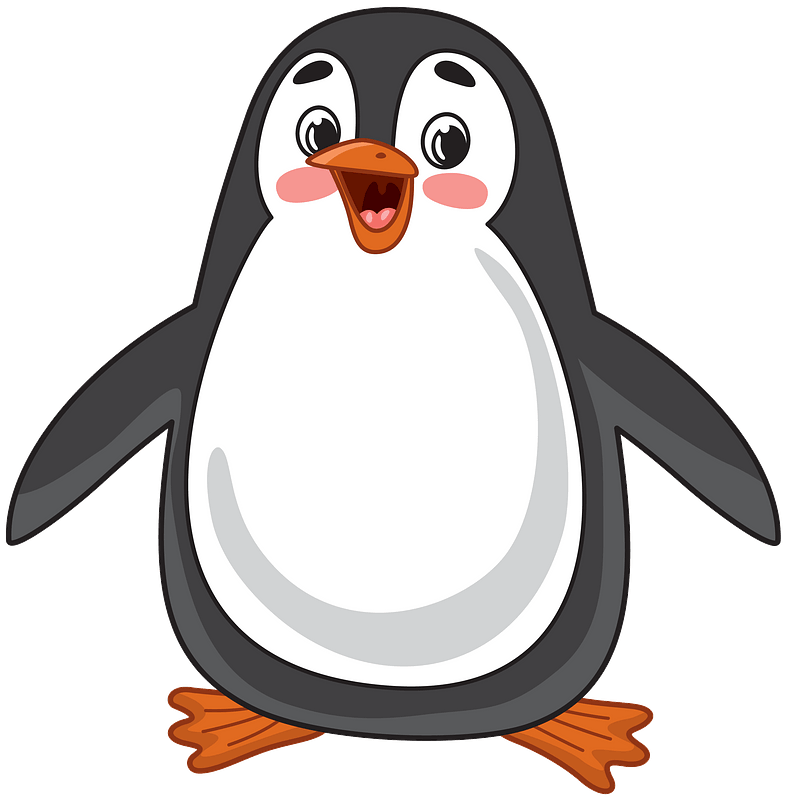 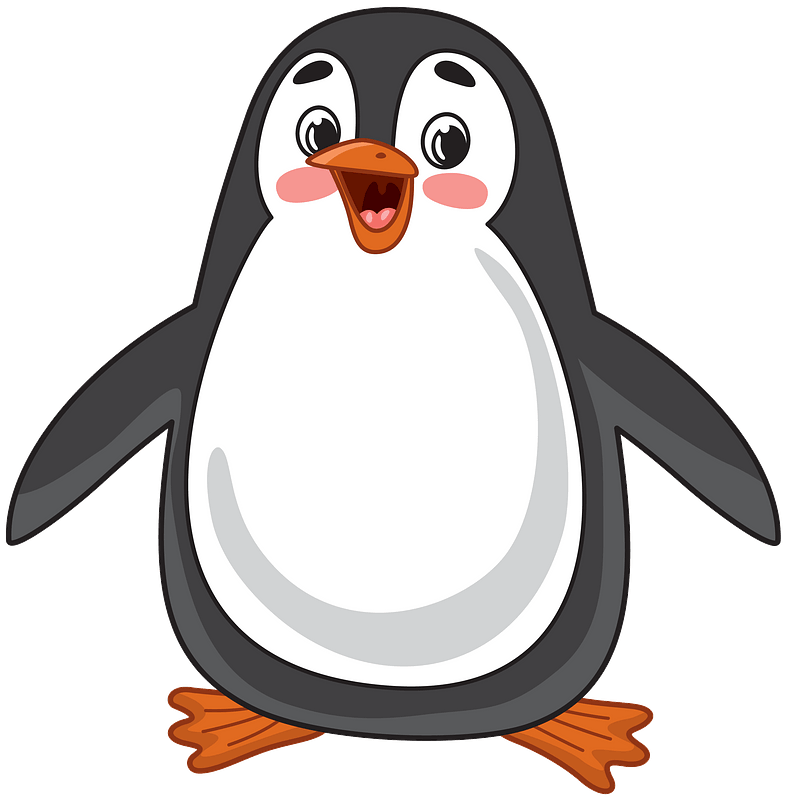 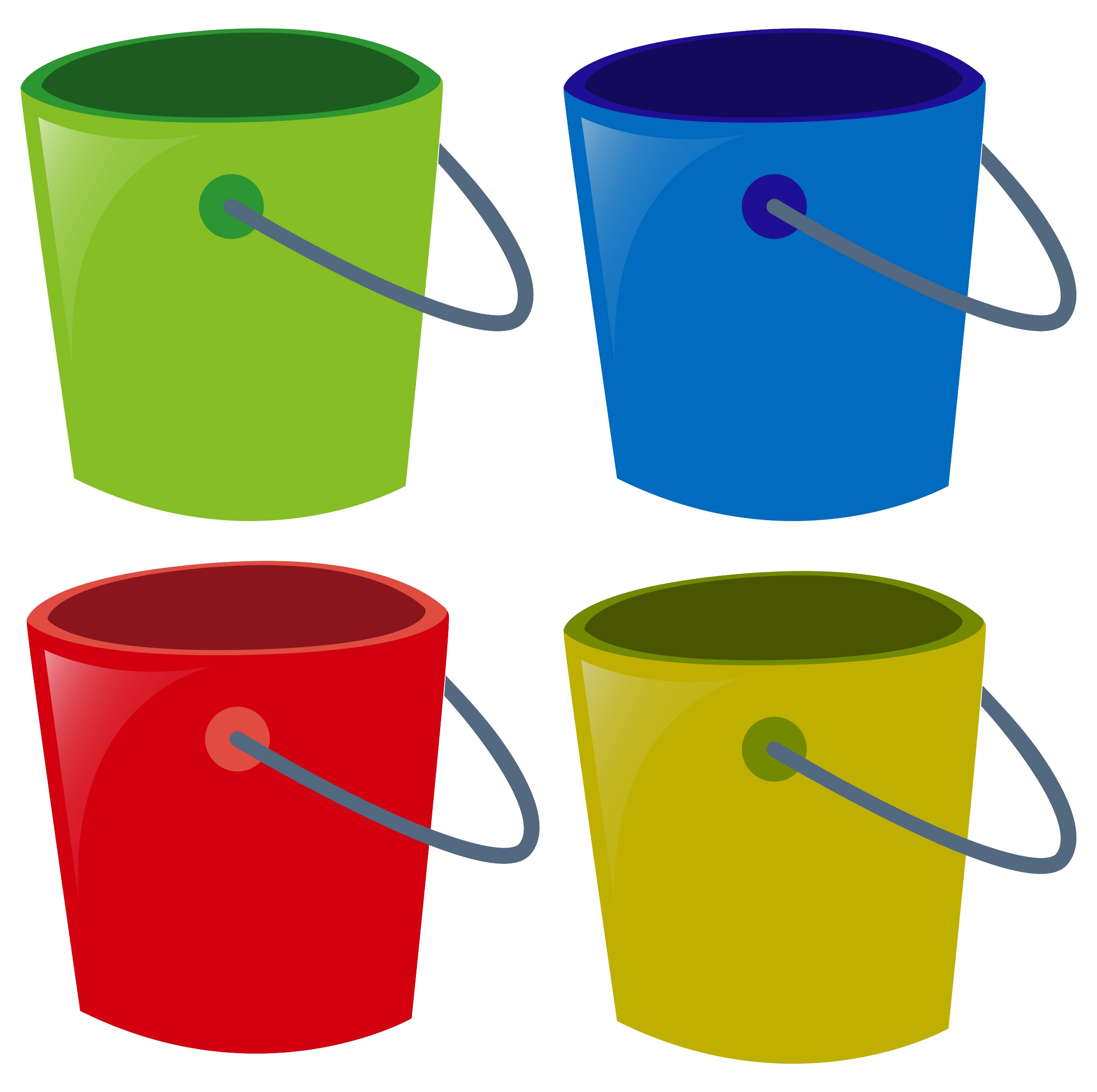 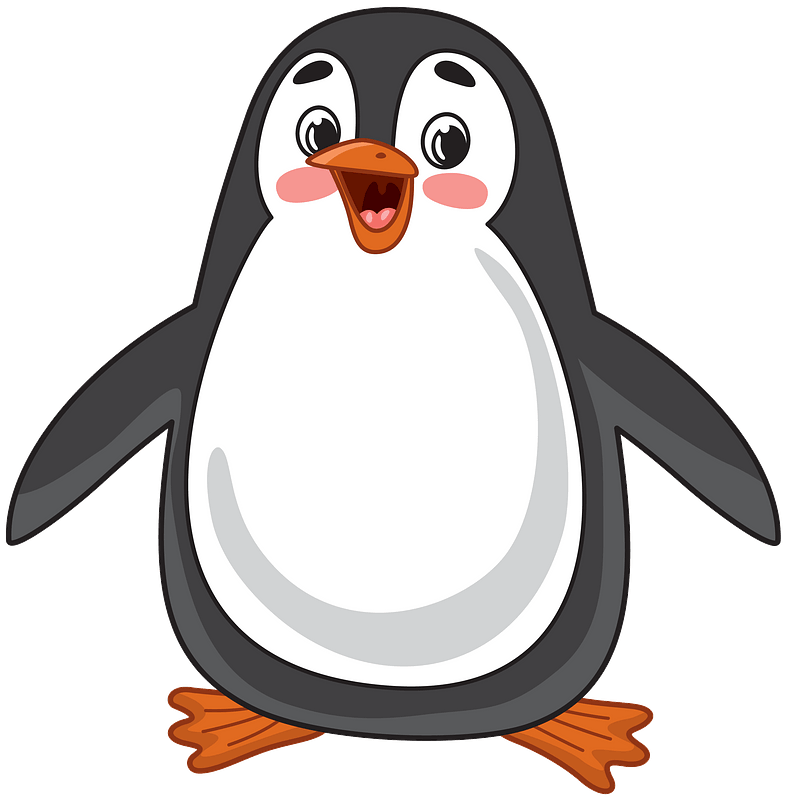 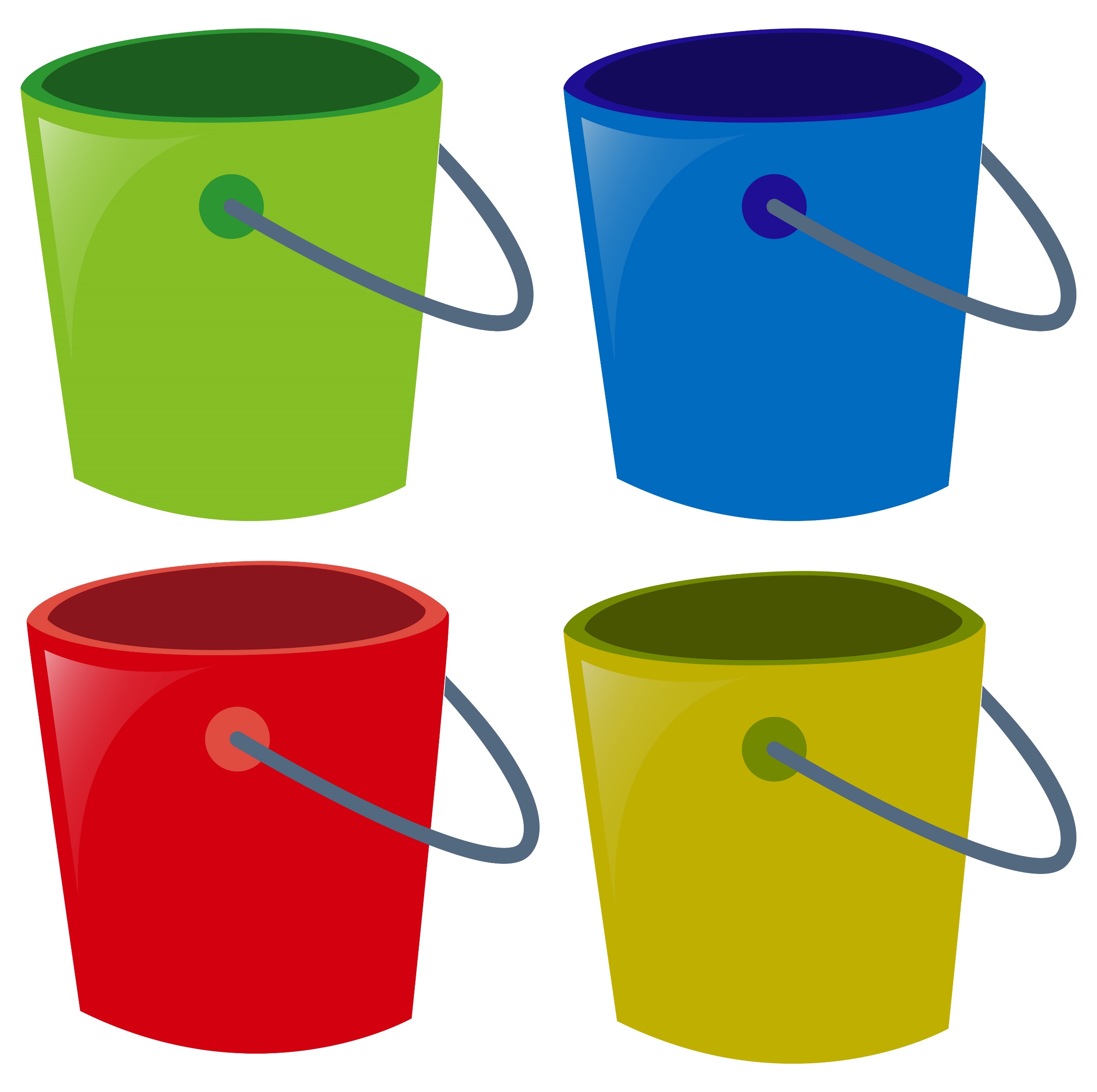 И
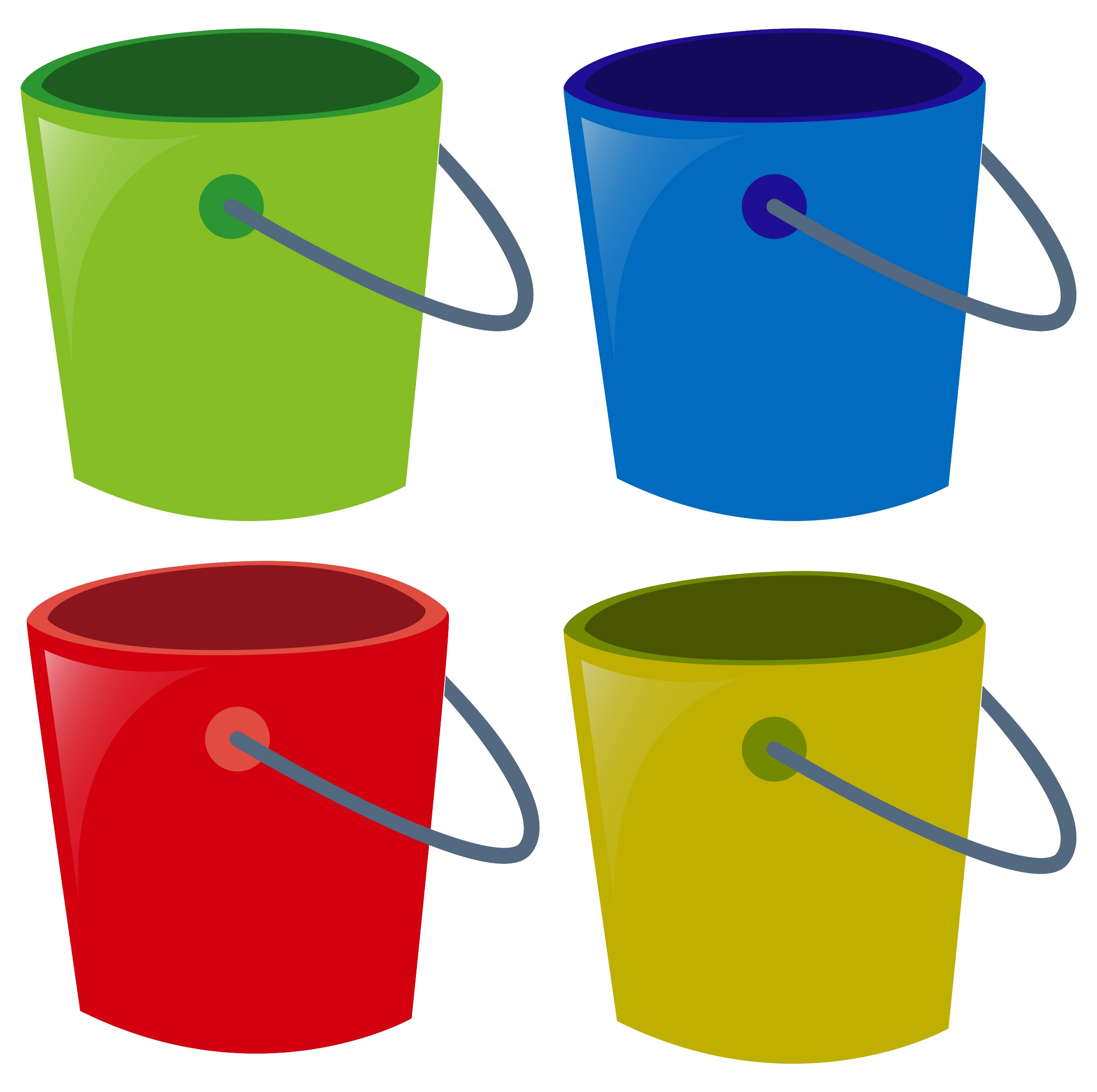 У
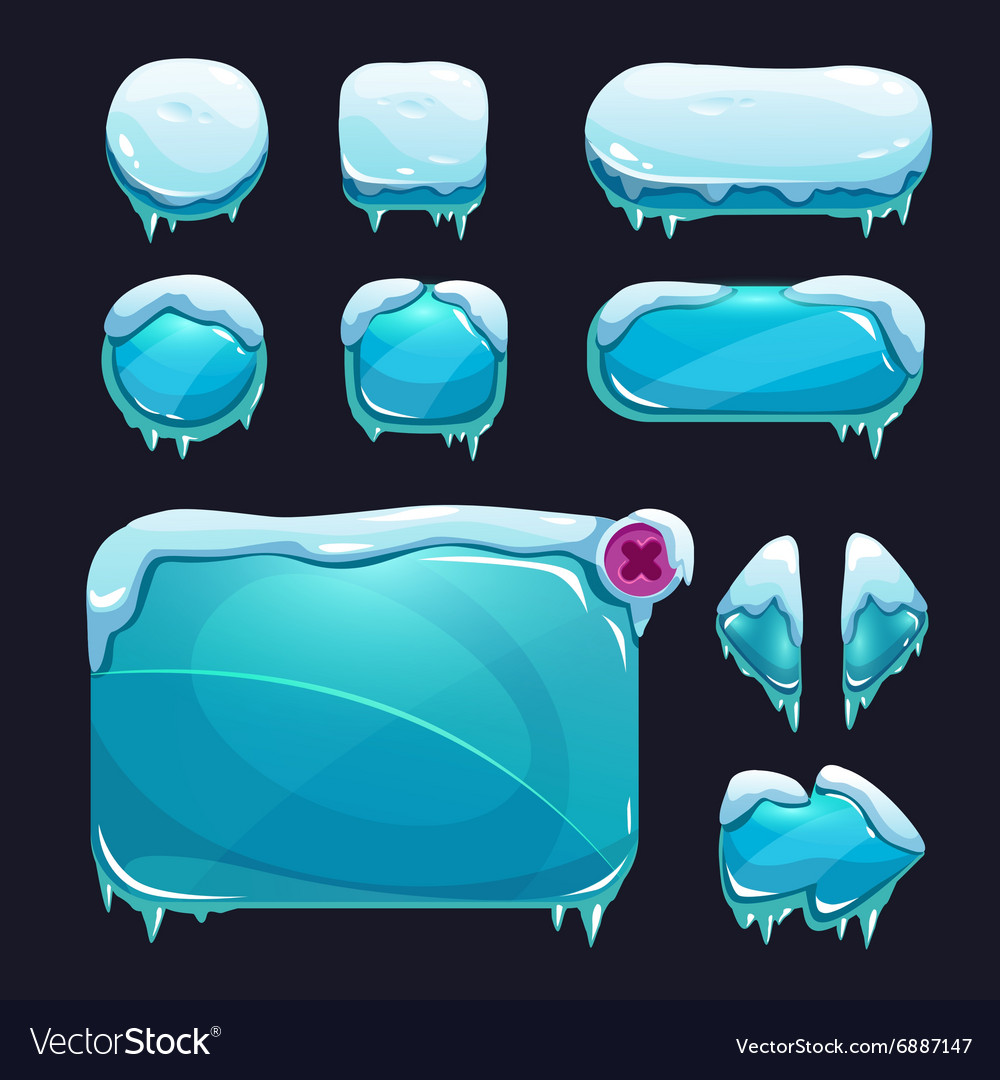 Червякова Жанна https://vk.com/logoped_igry
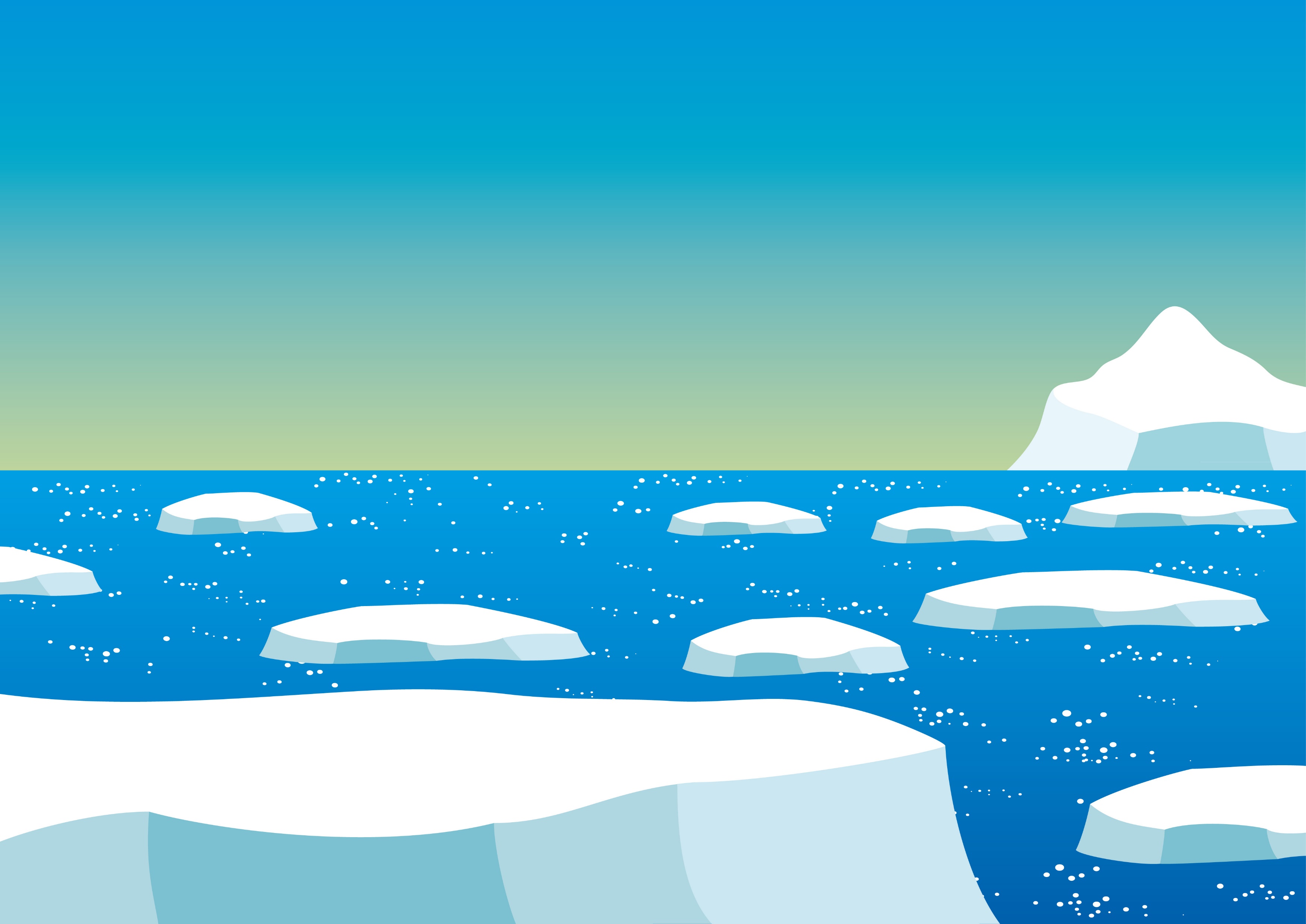 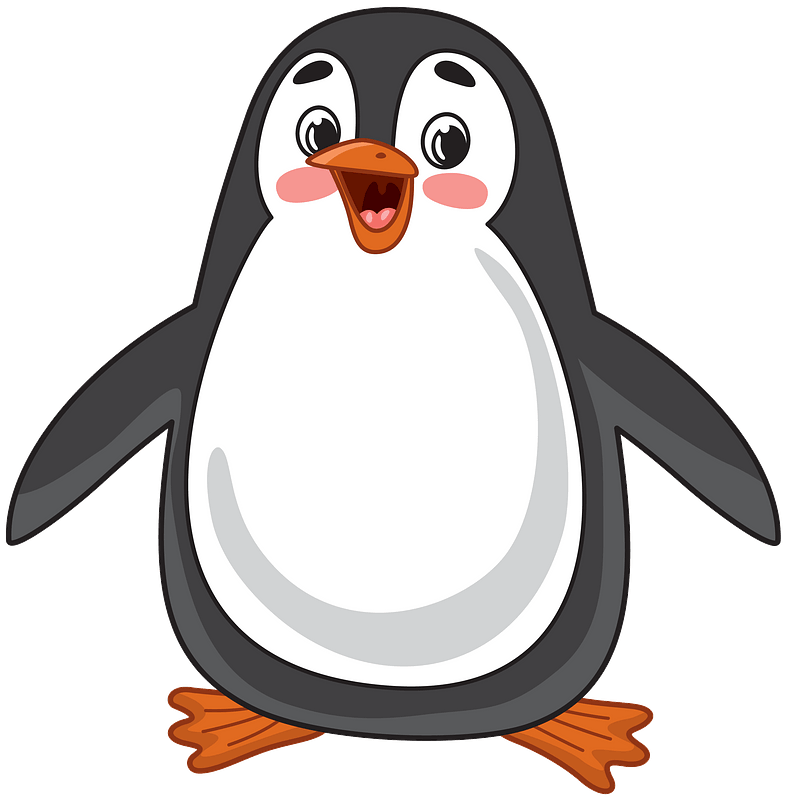 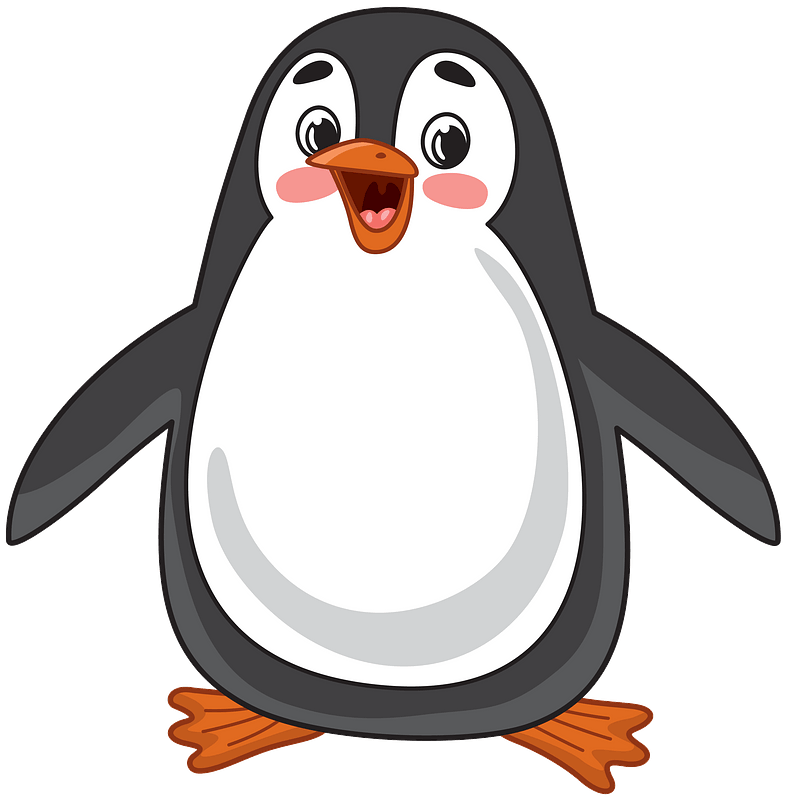 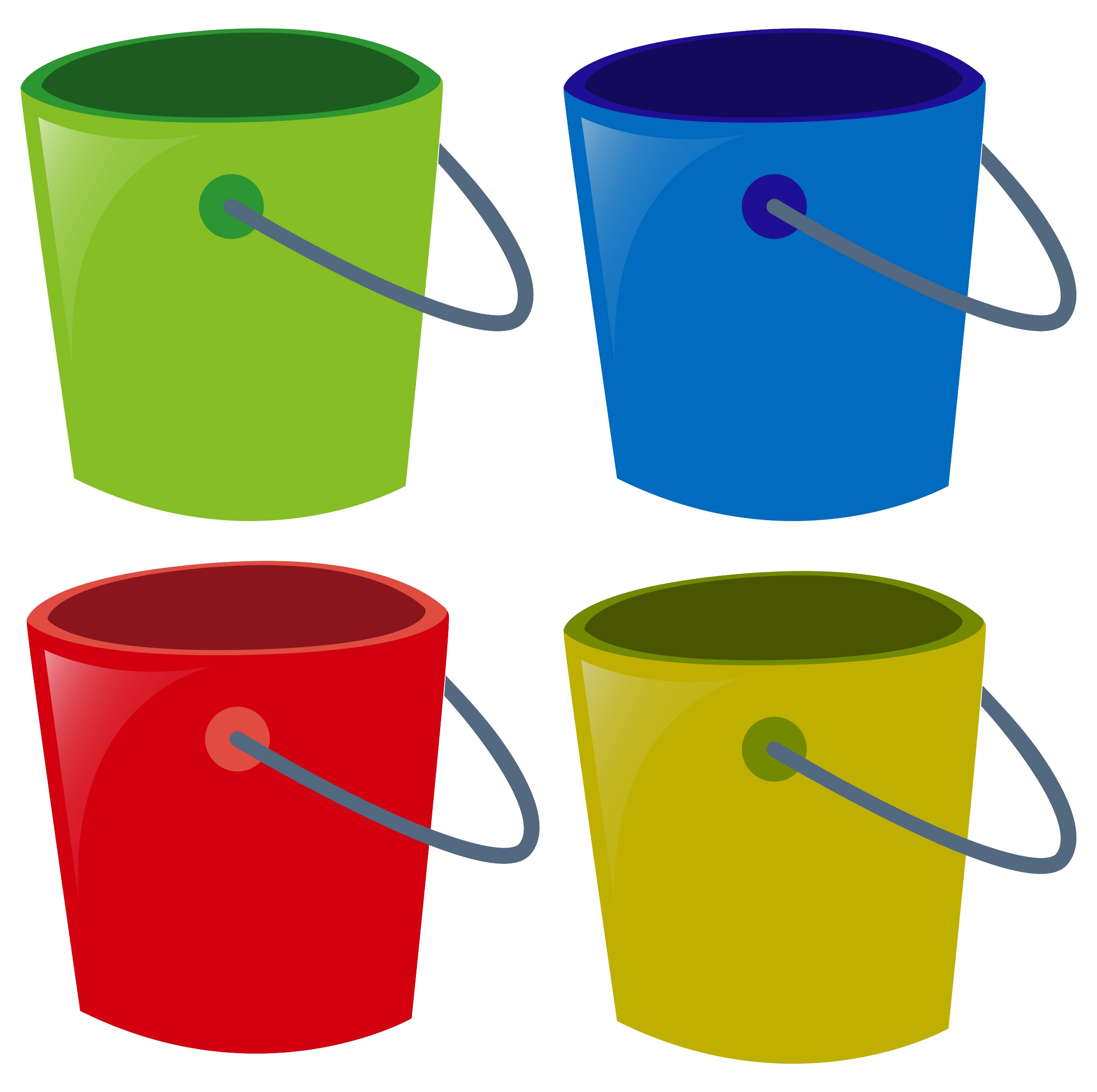 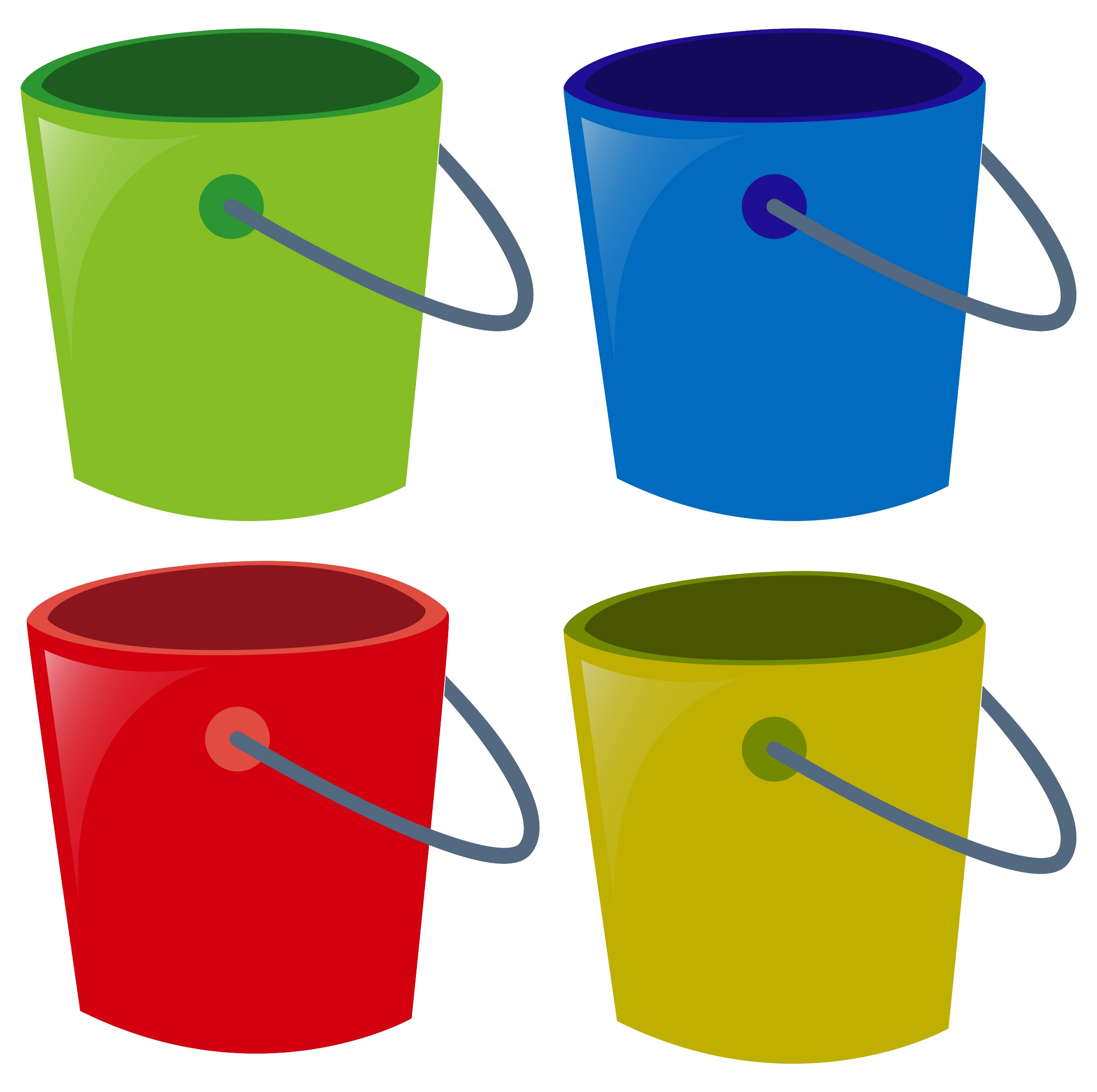 А
О
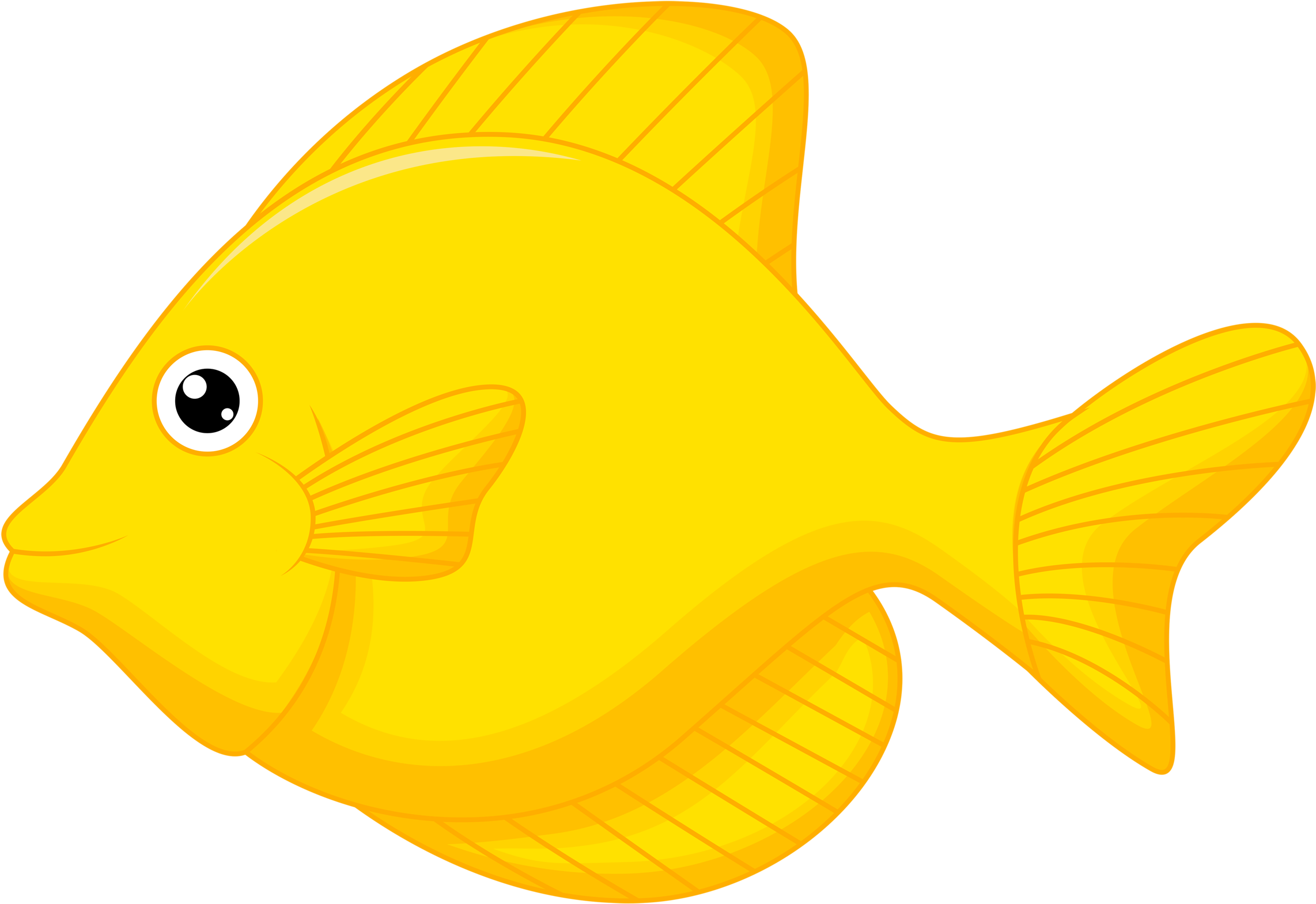 Э
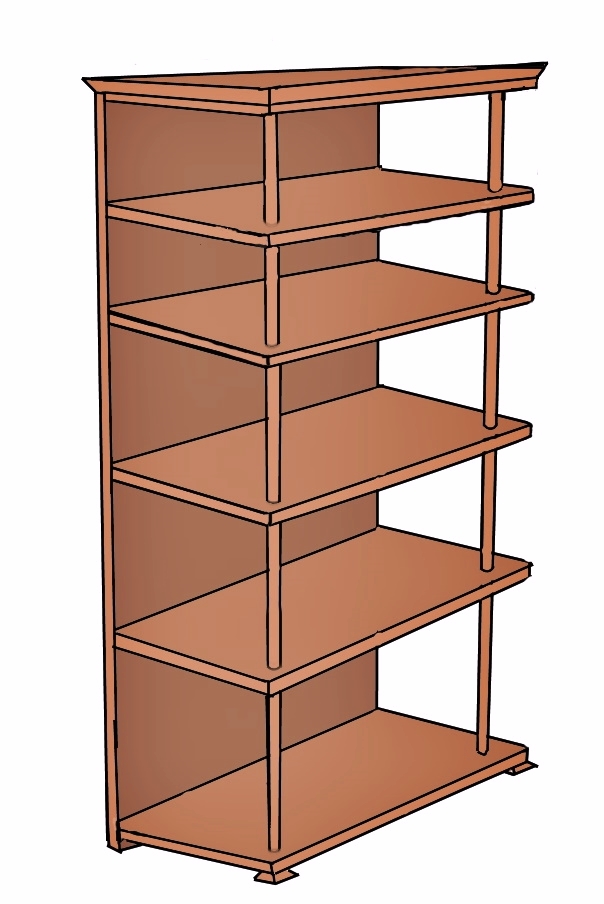 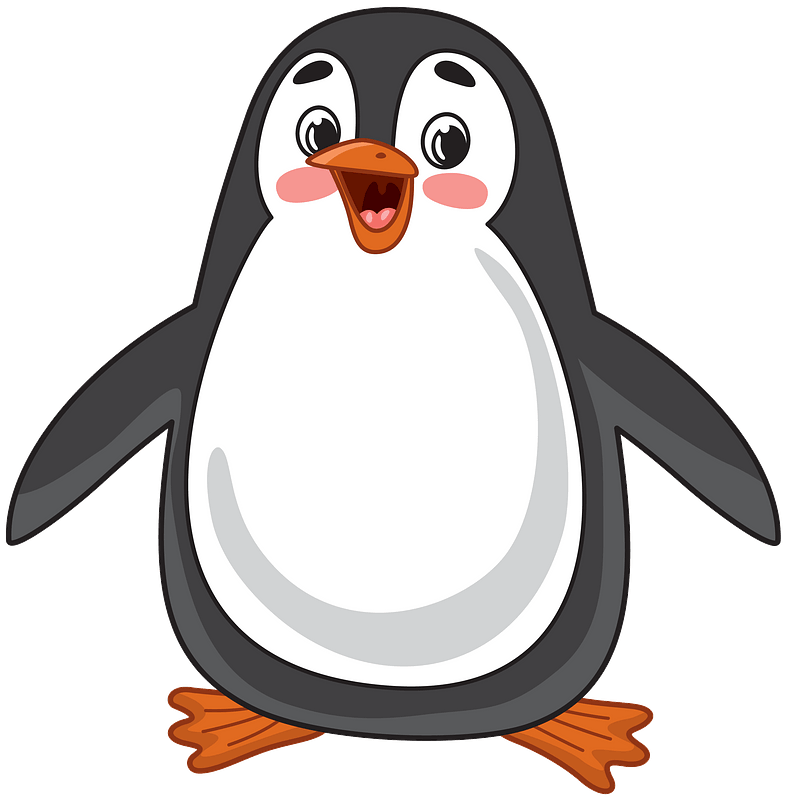 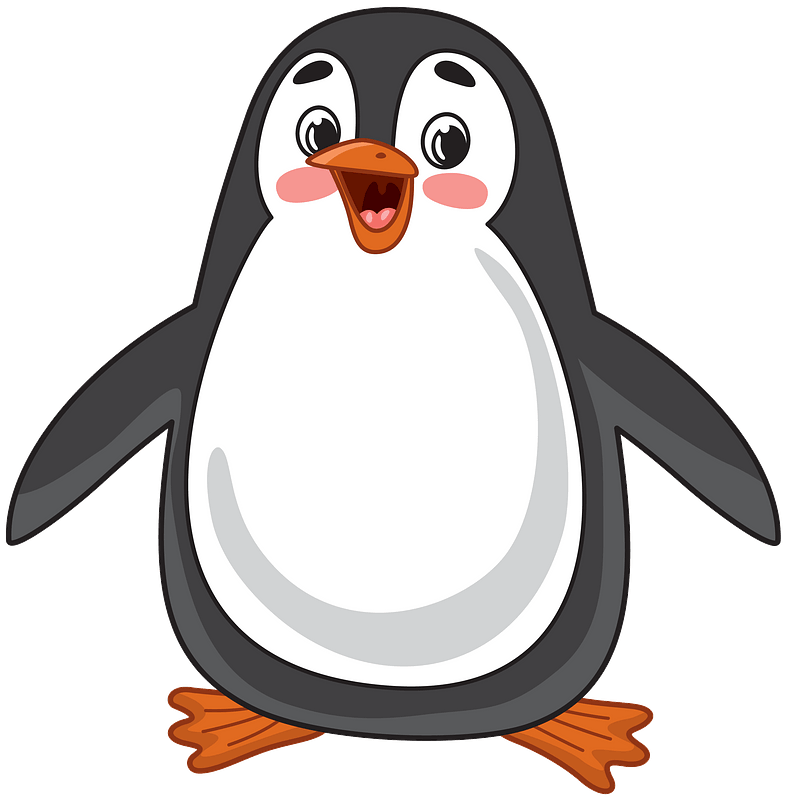 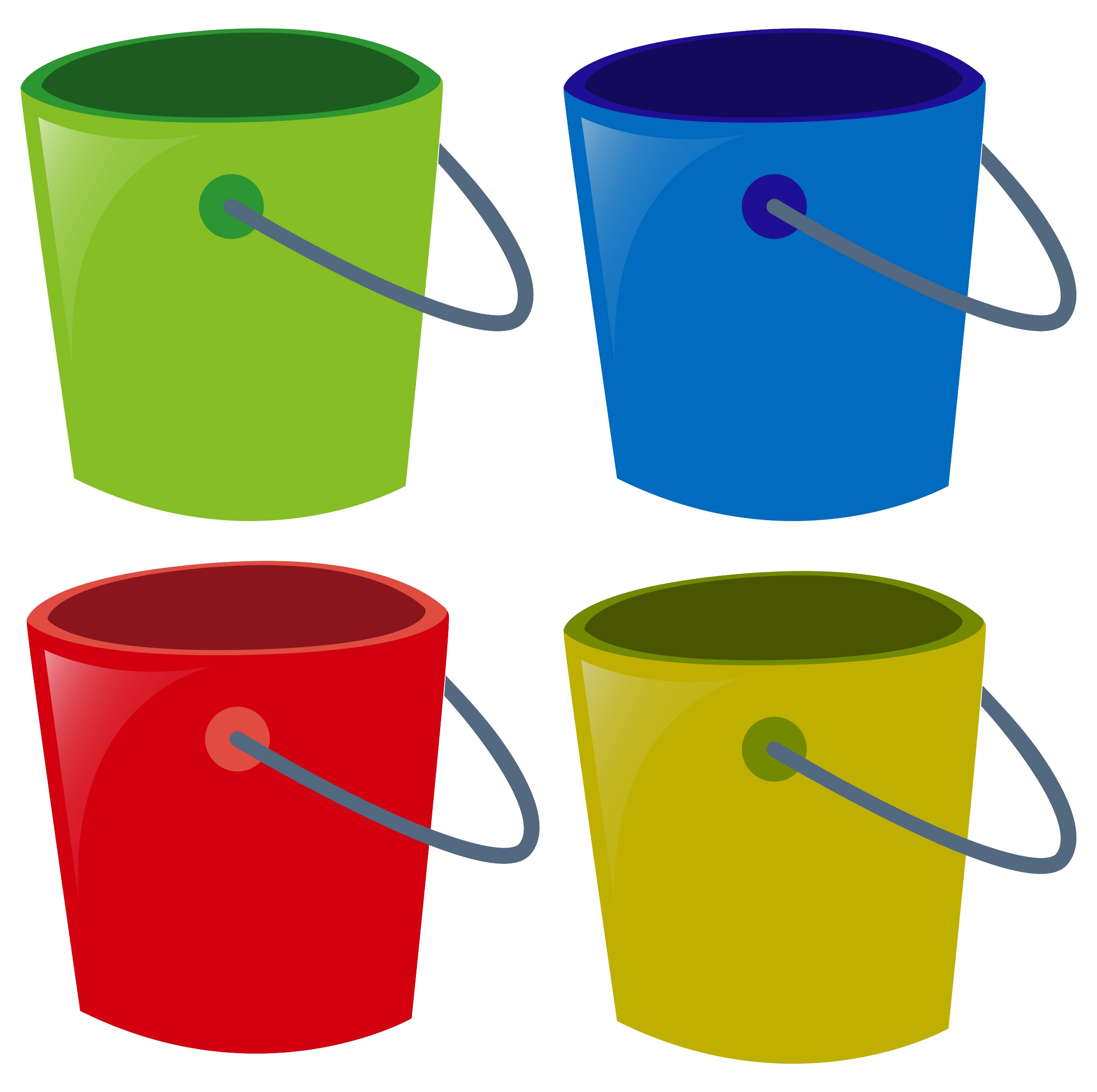 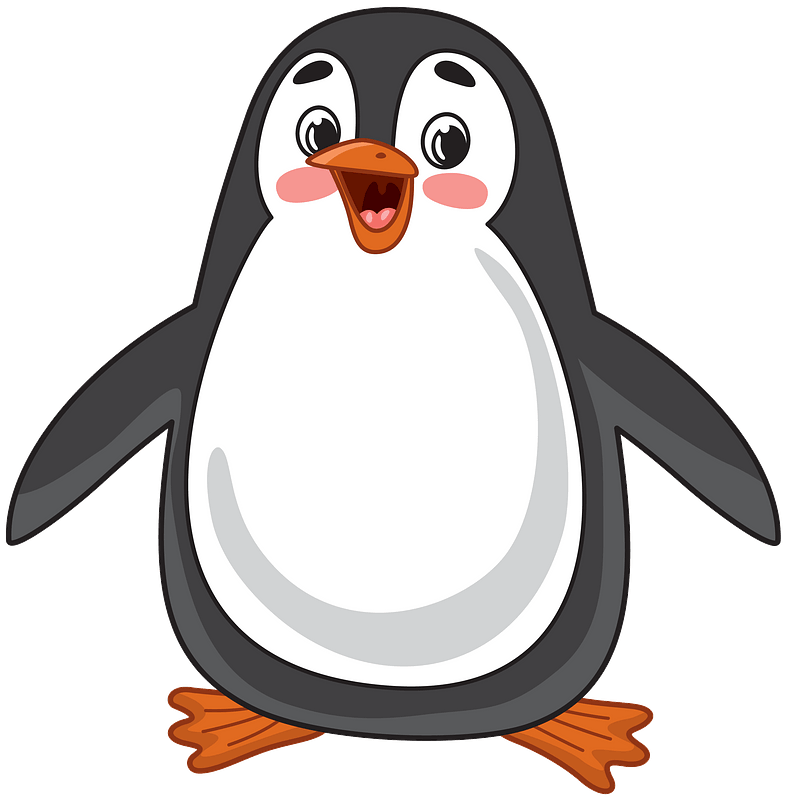 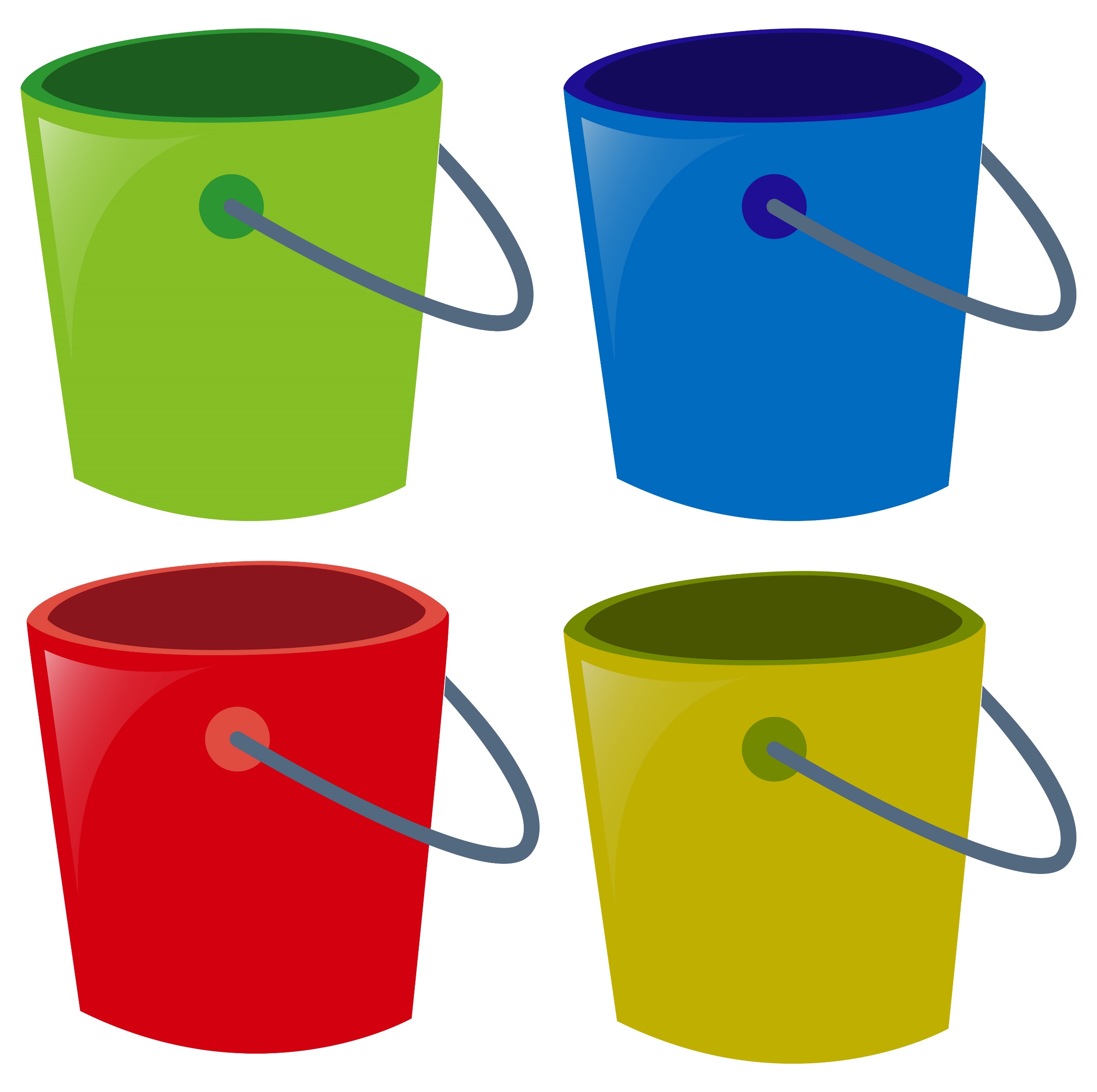 И
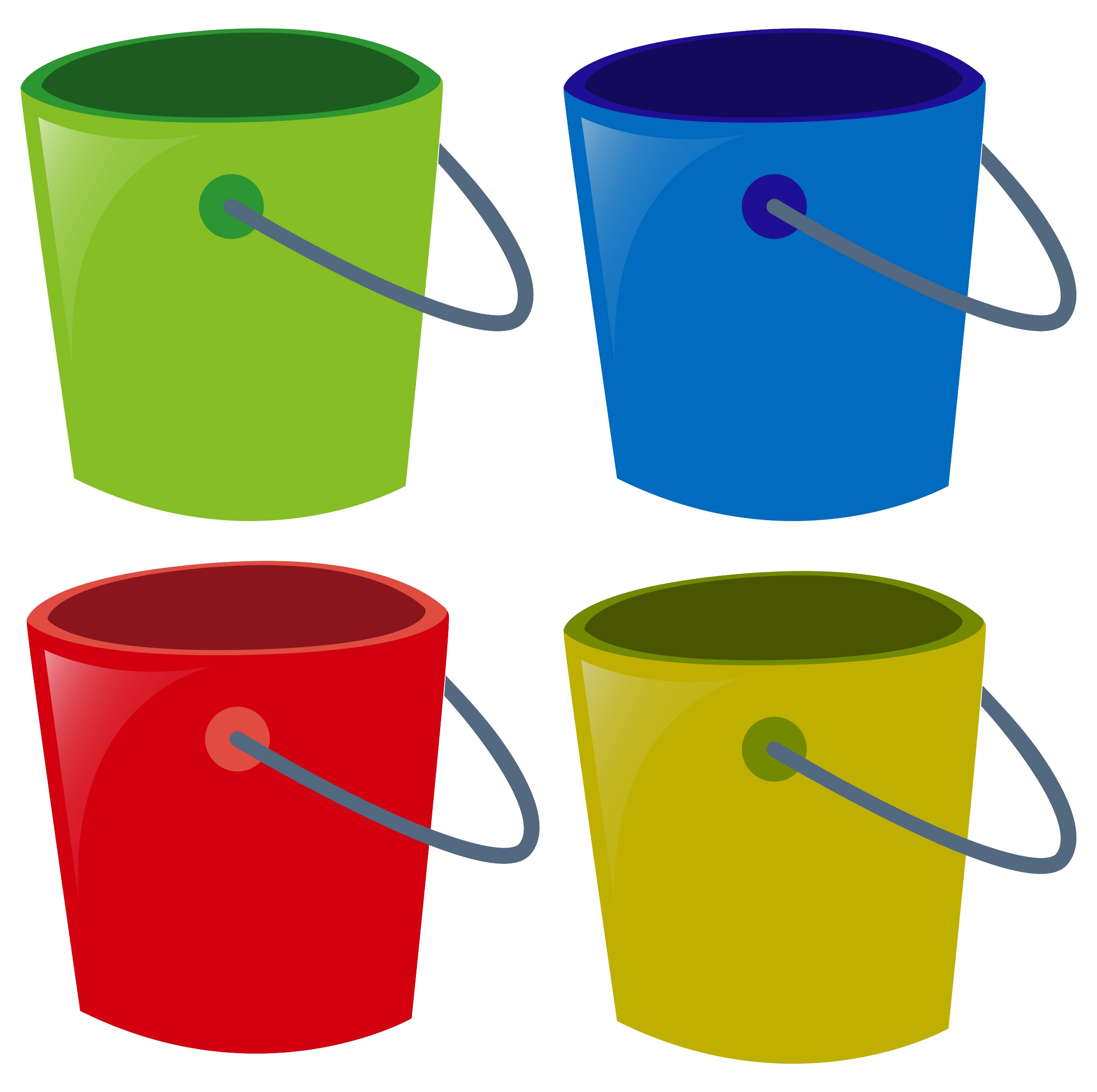 У
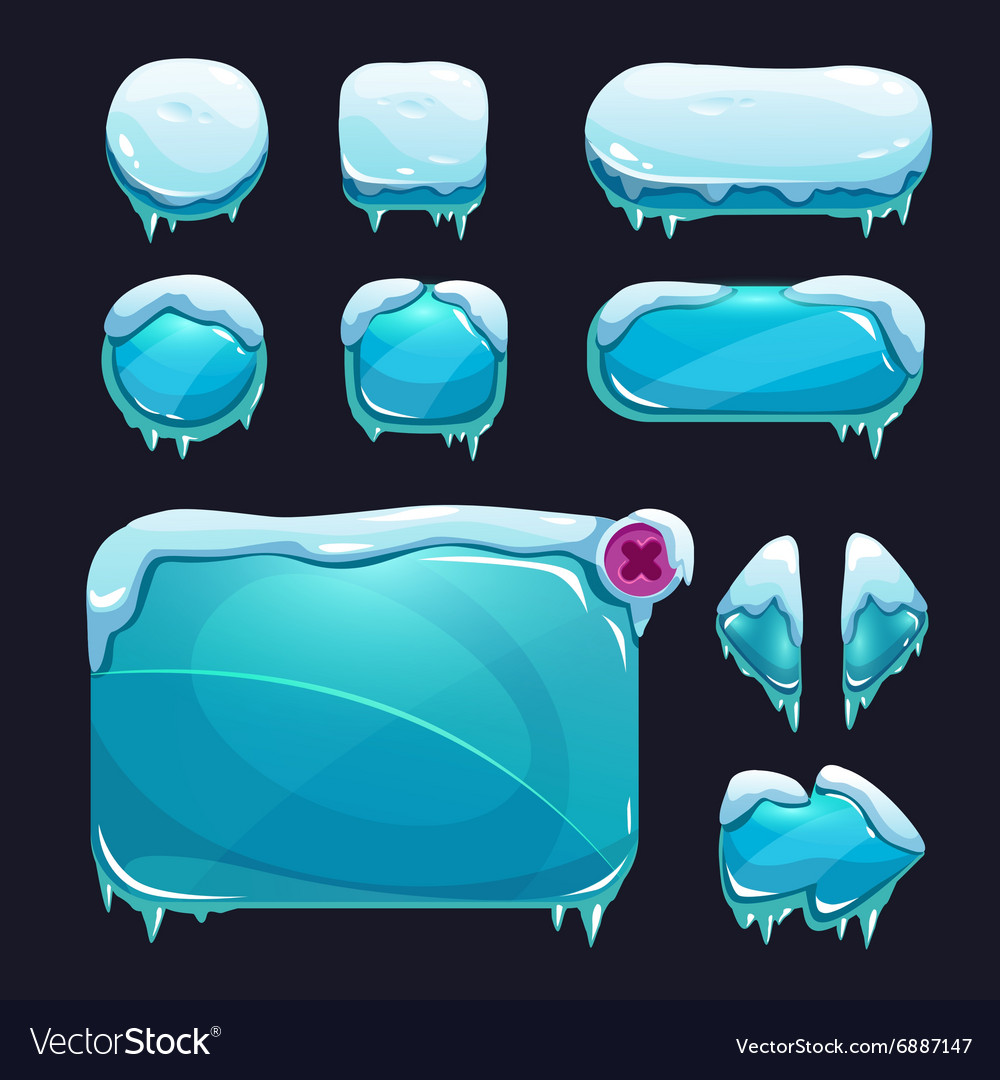 Червякова Жанна https://vk.com/logoped_igry
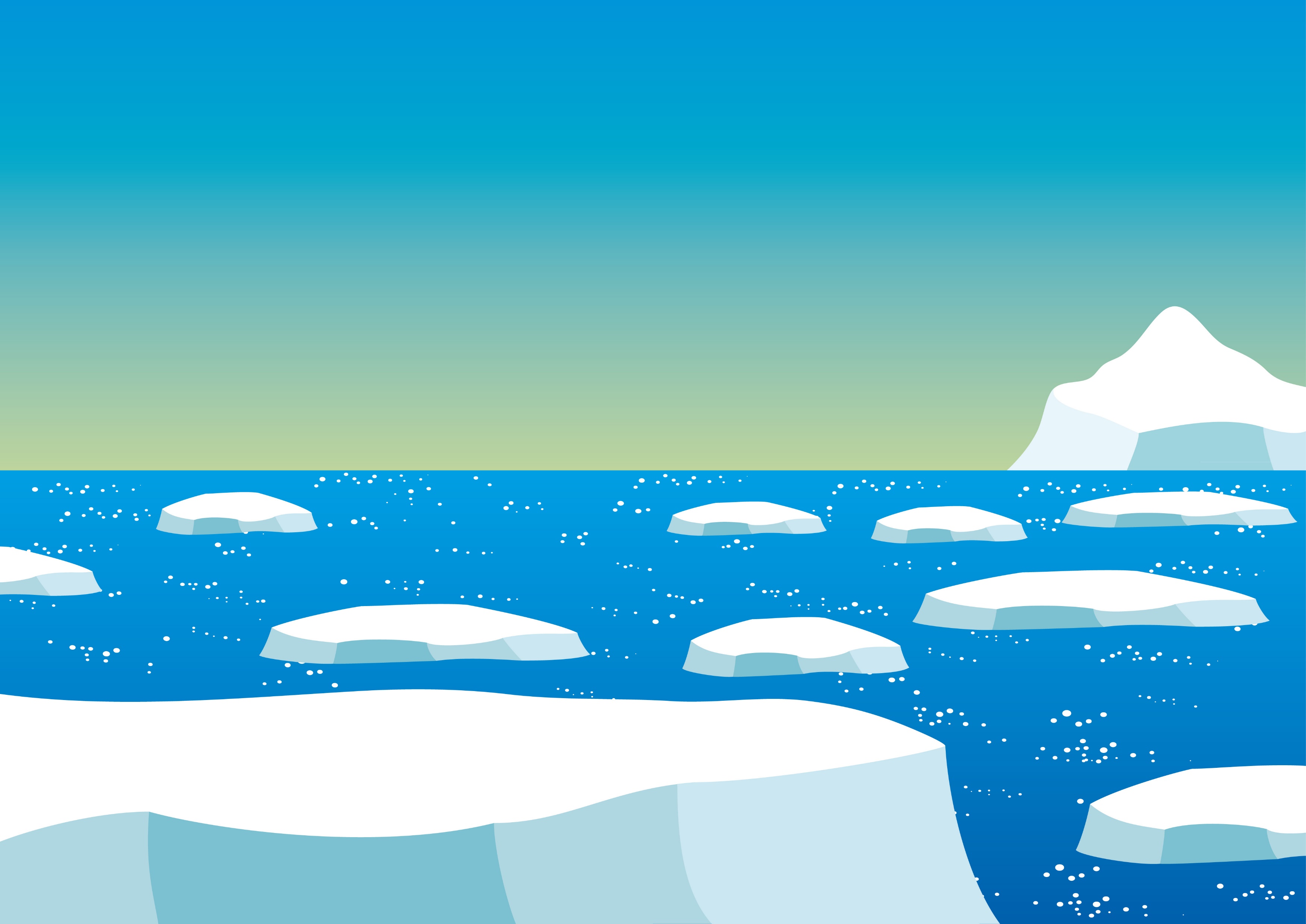 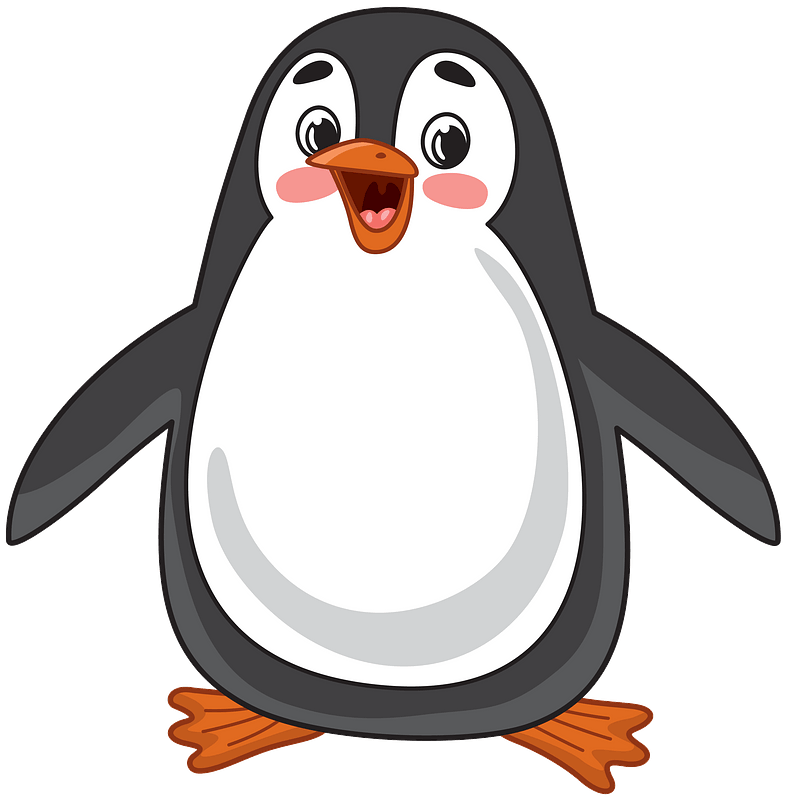 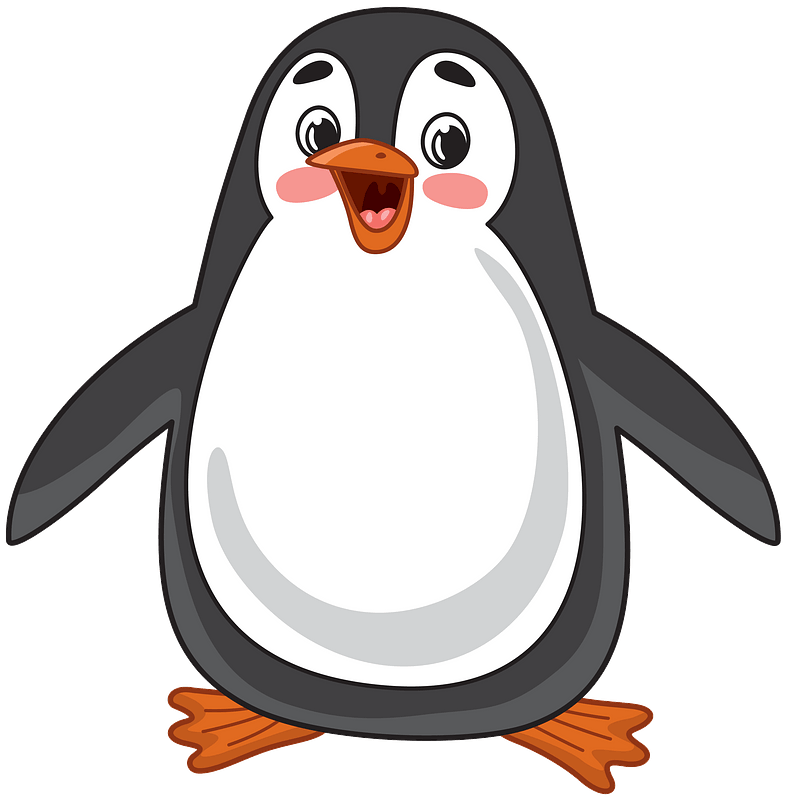 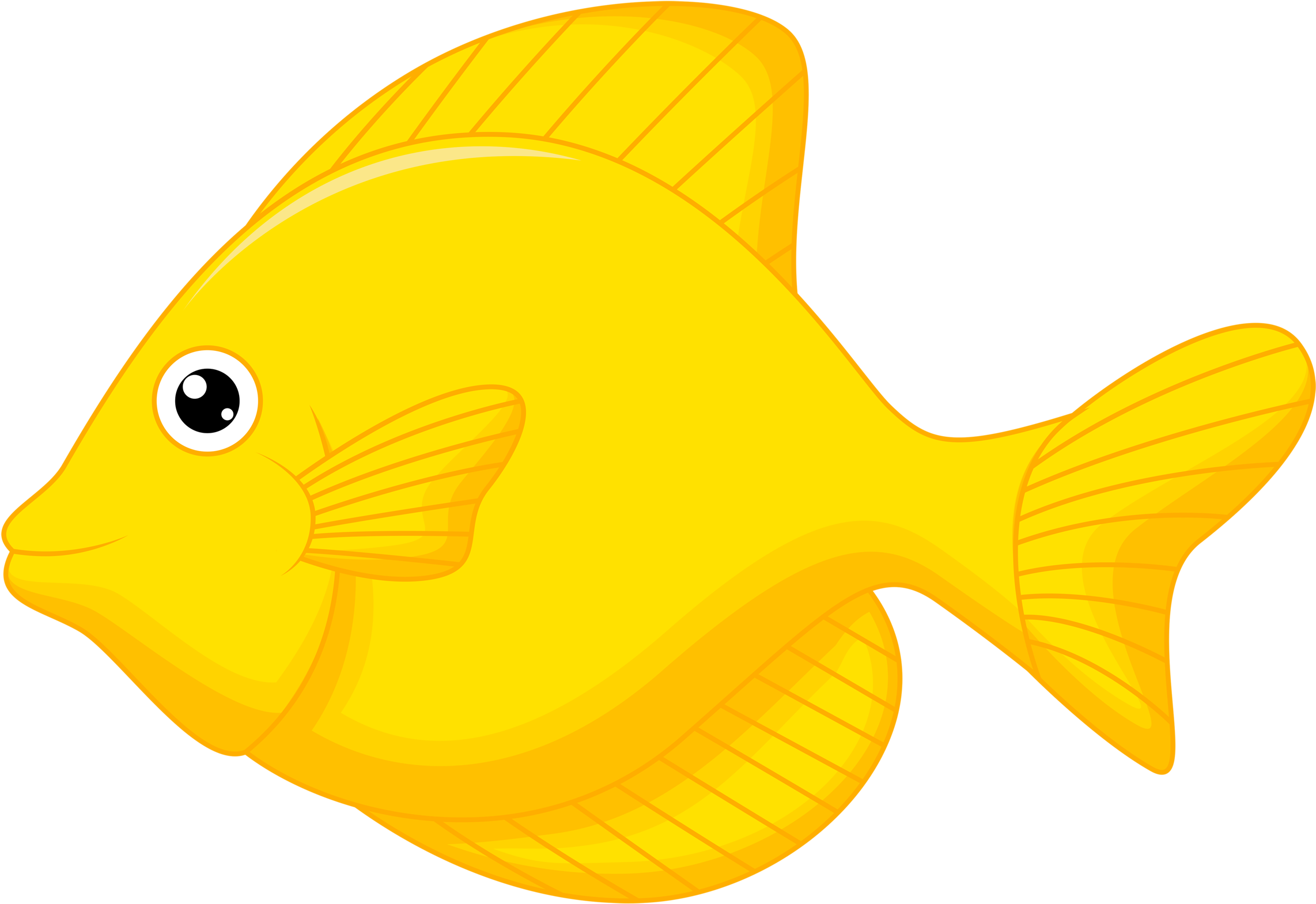 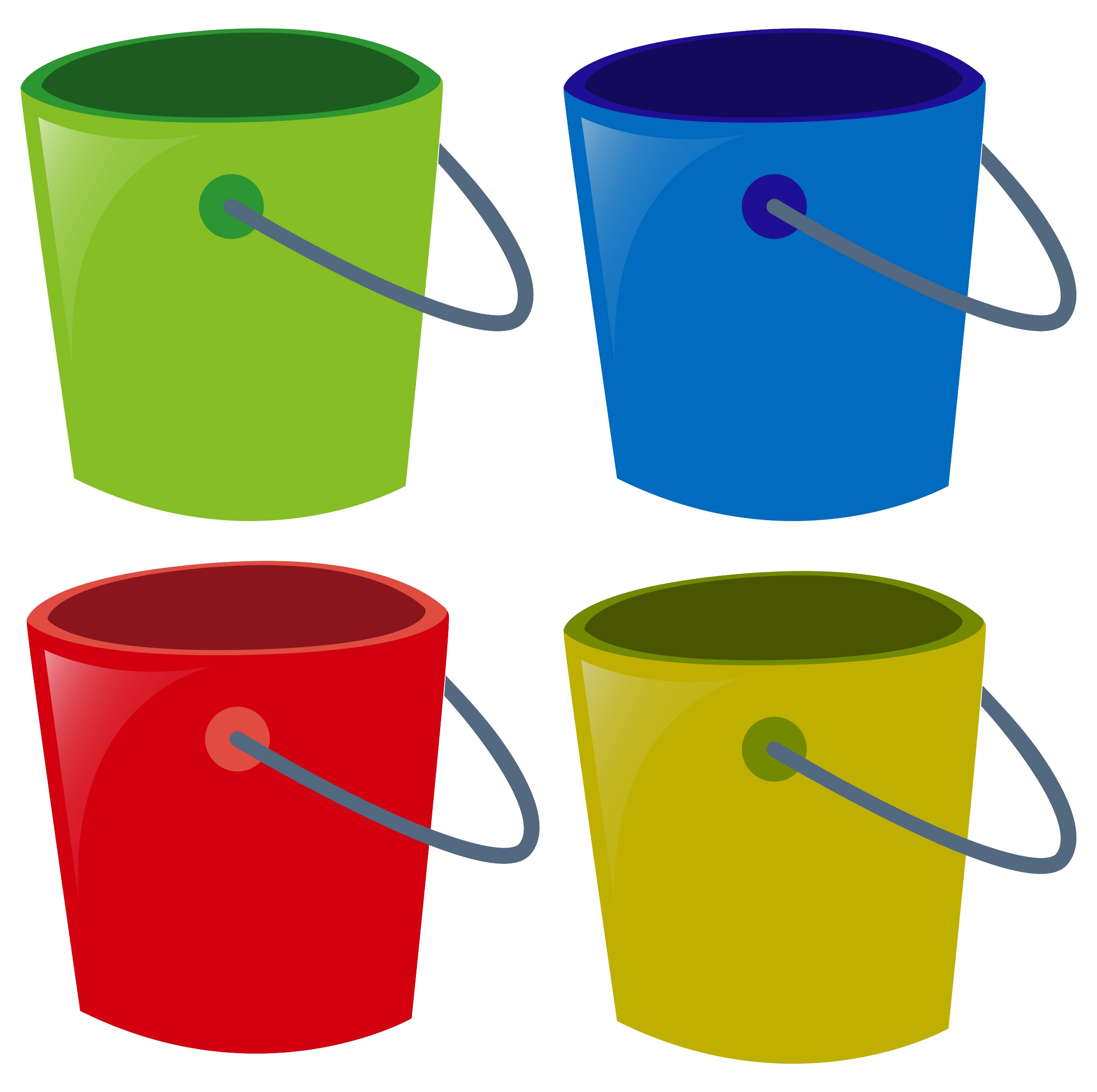 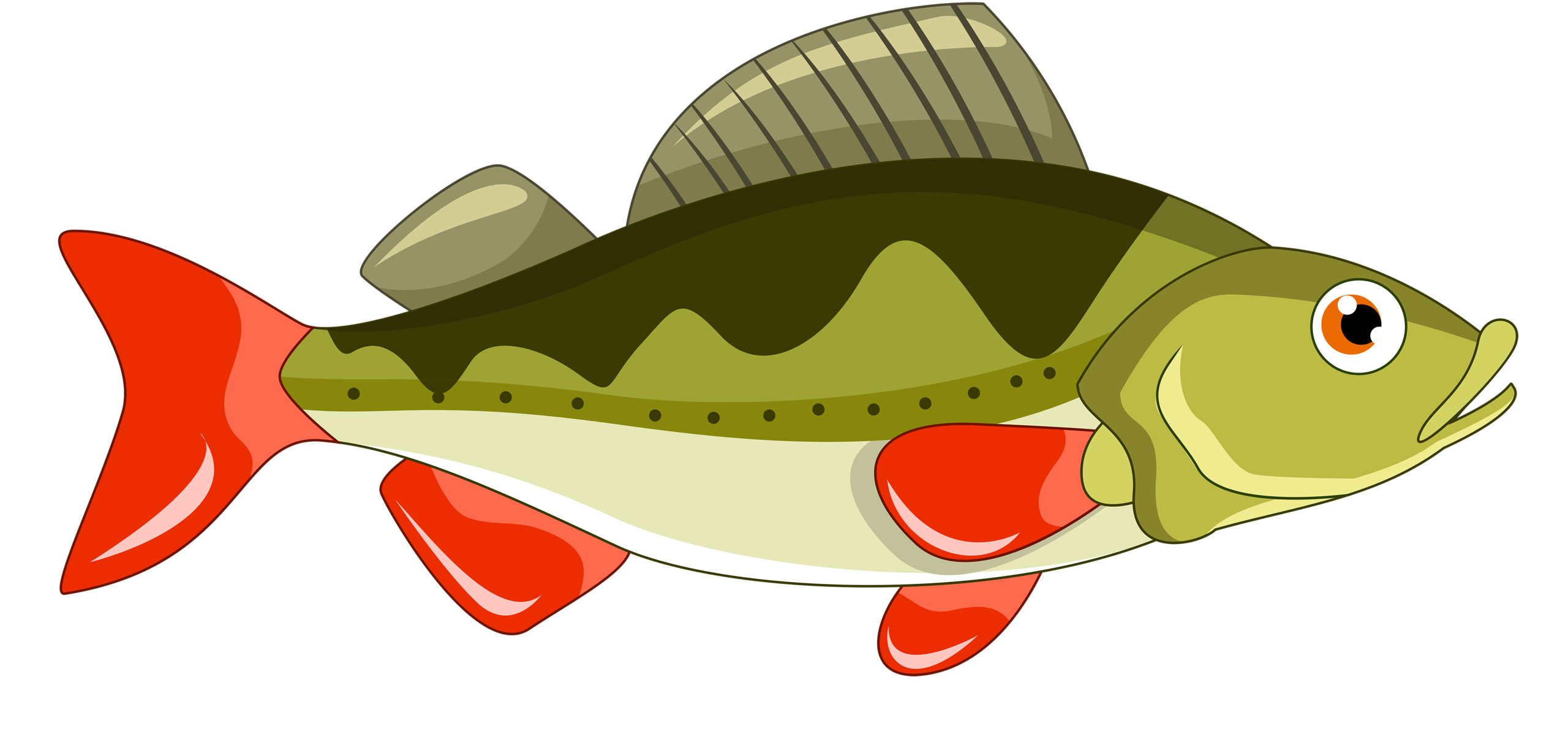 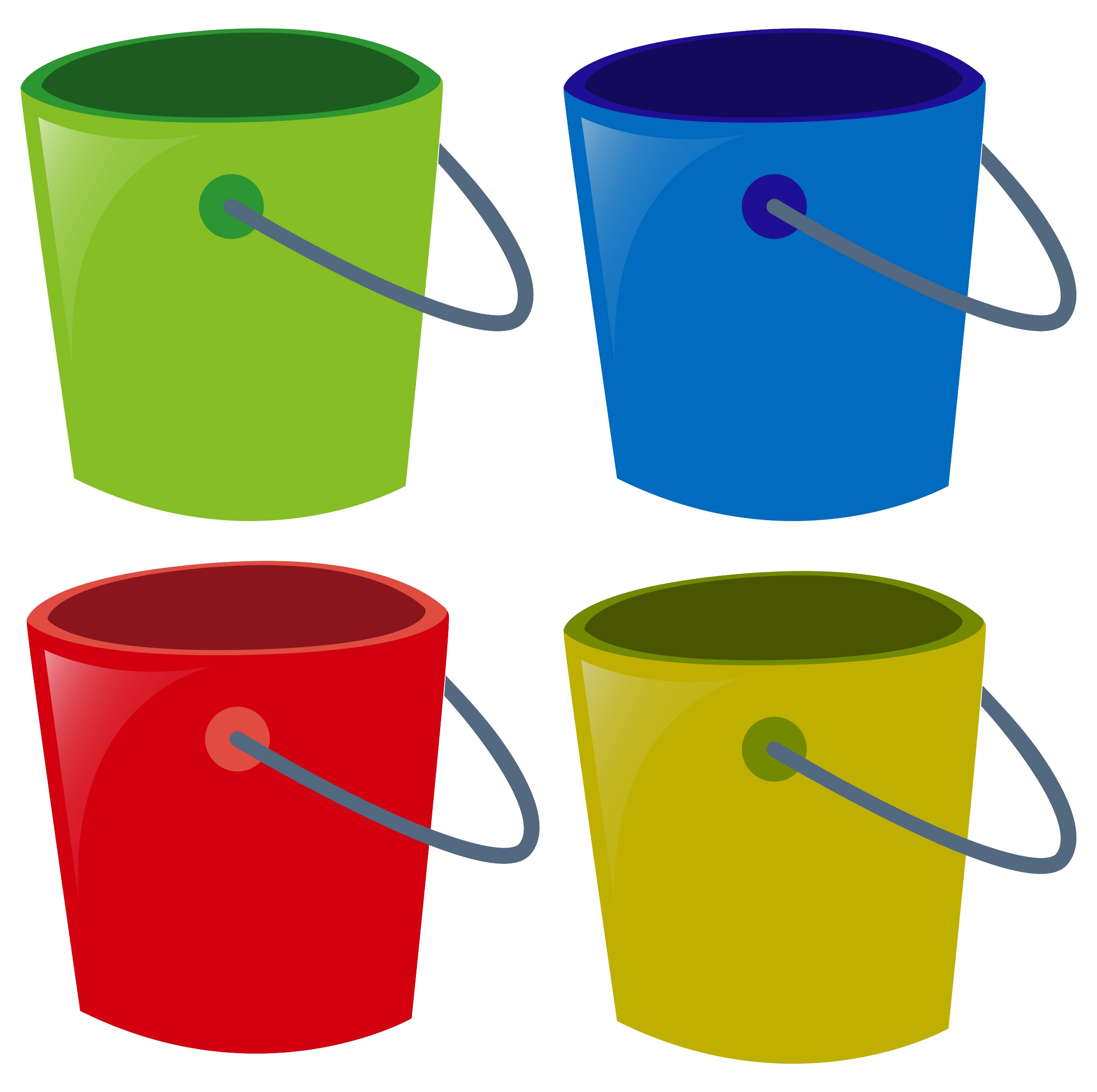 А
О
Э
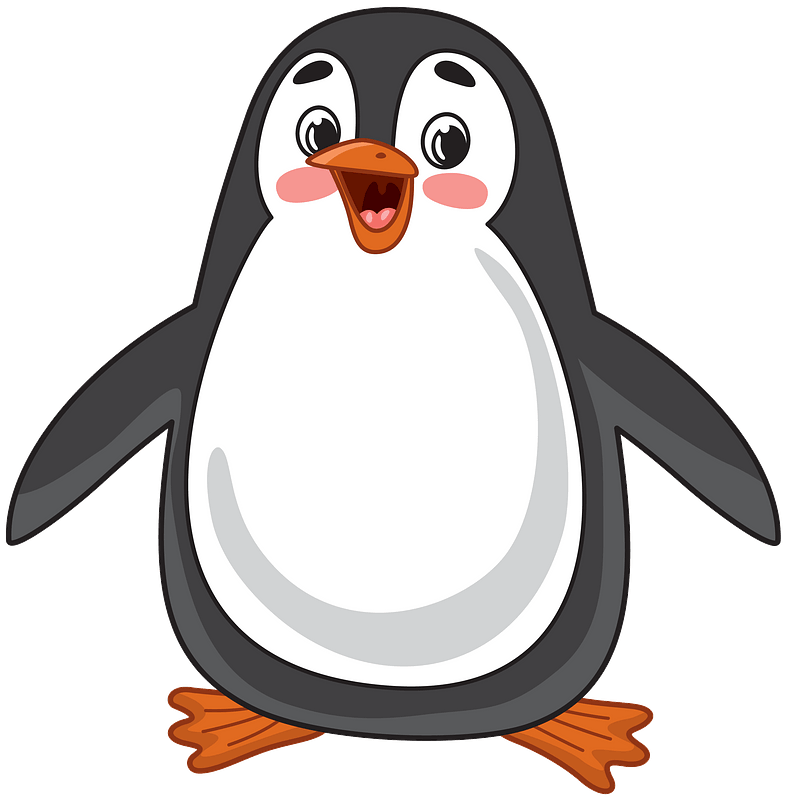 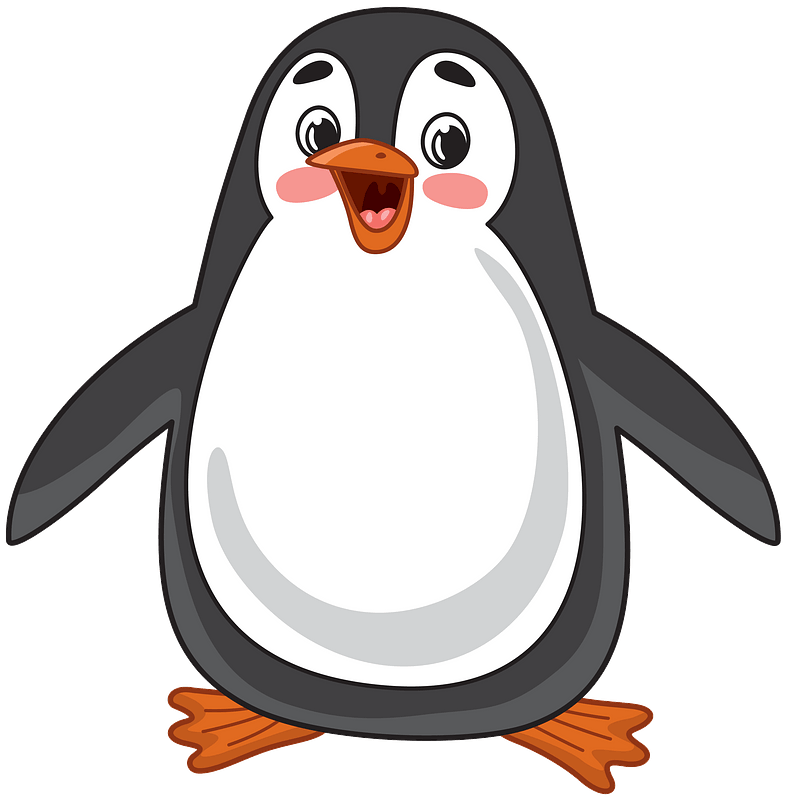 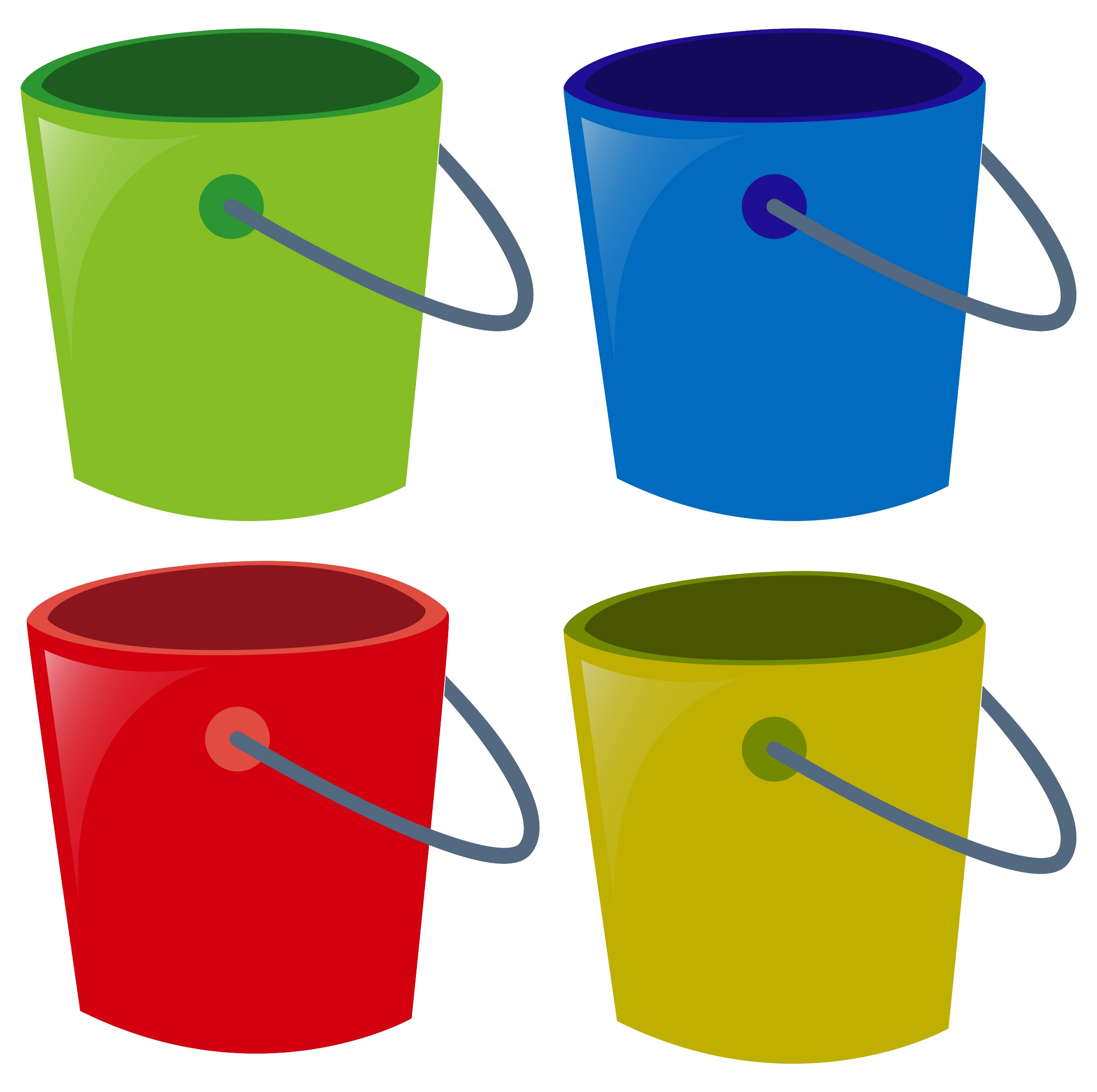 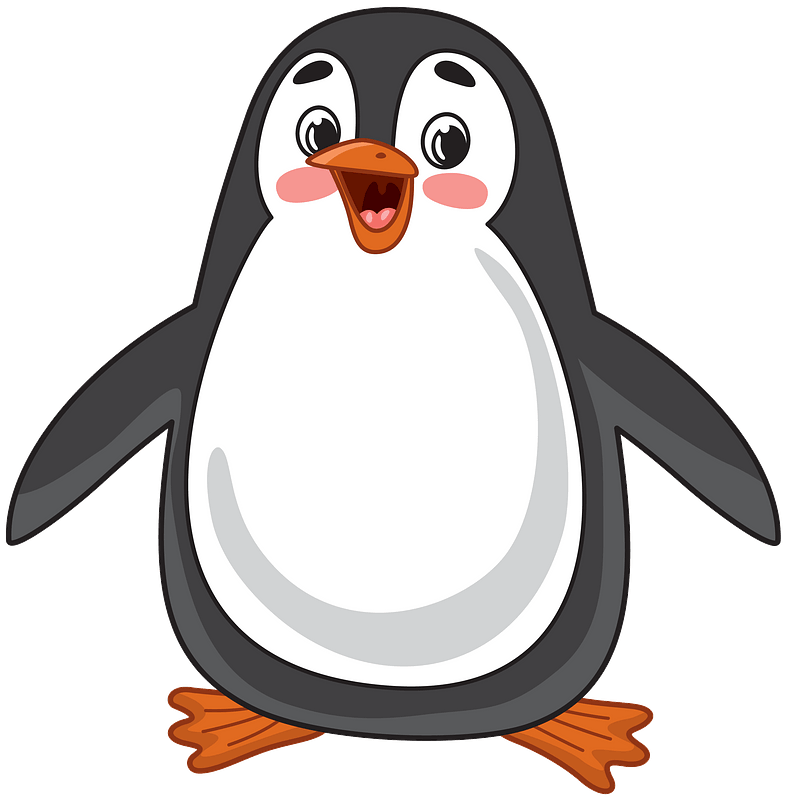 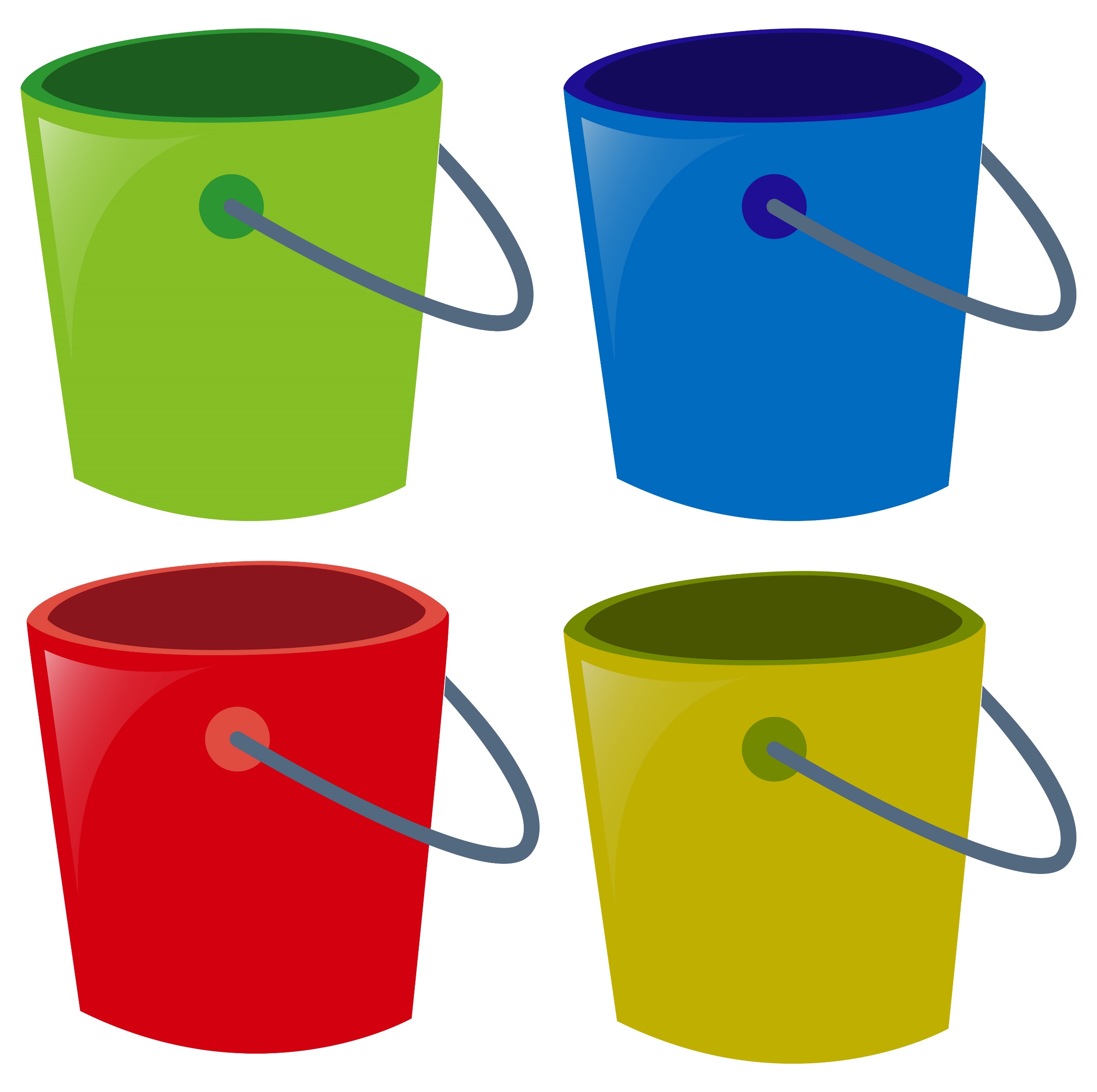 И
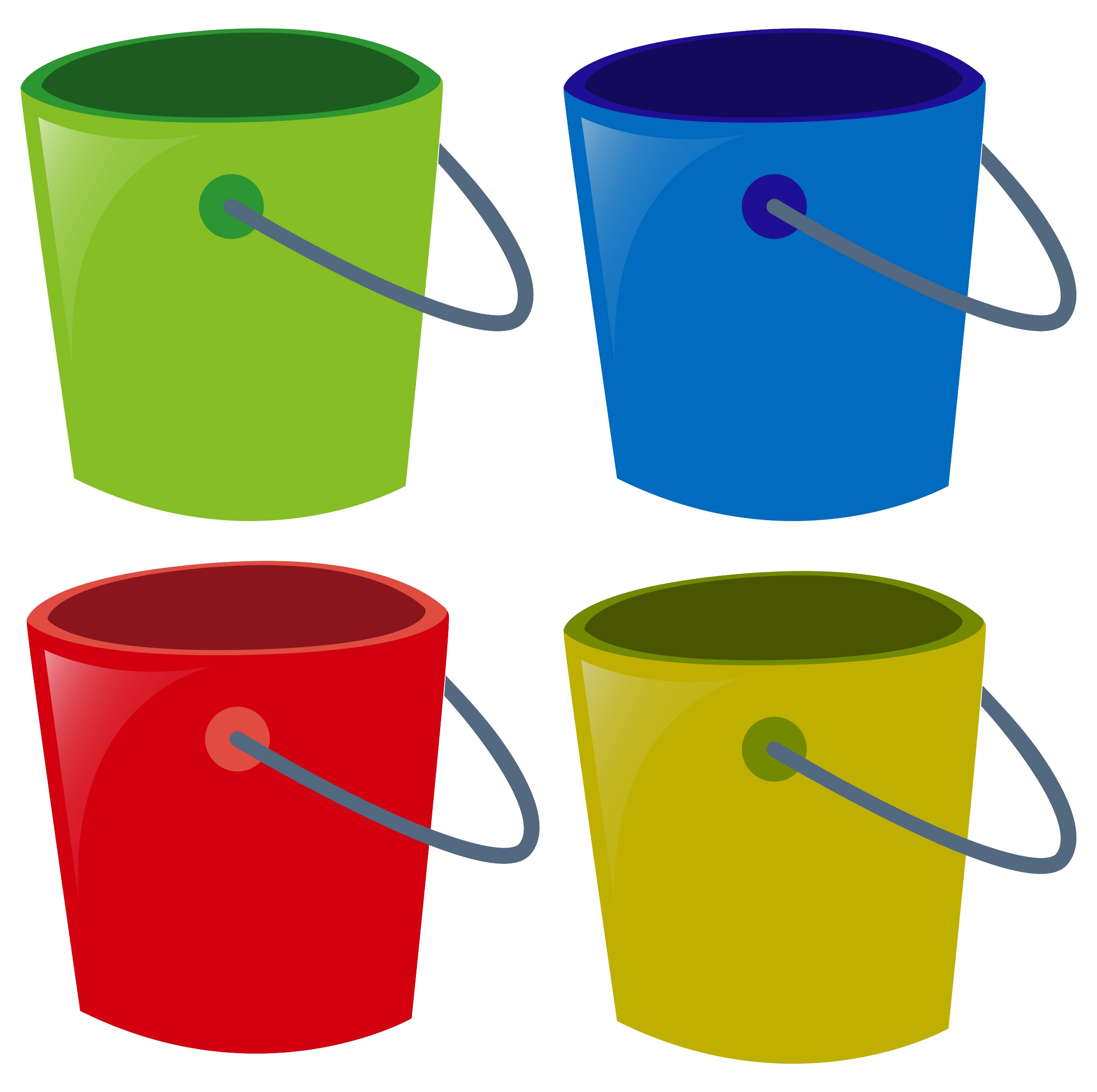 У
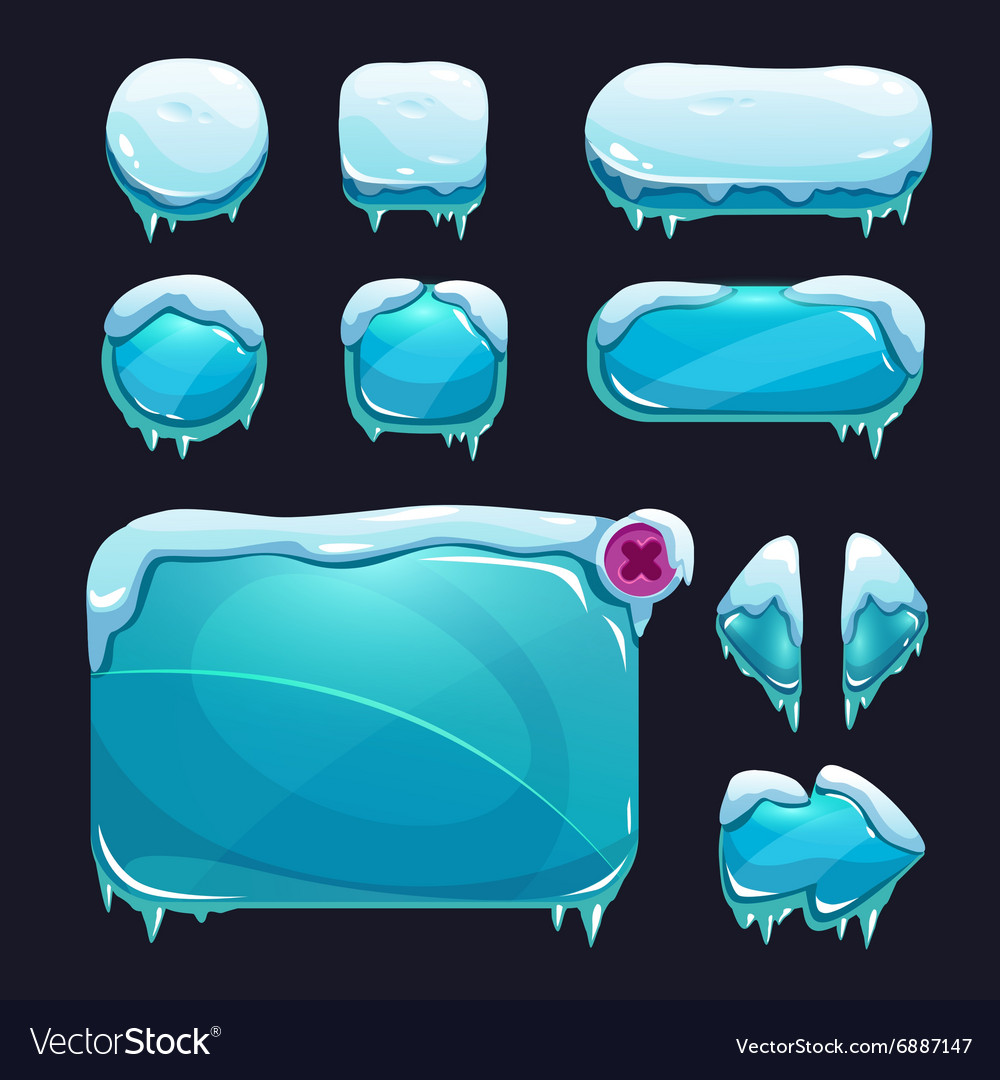 Червякова Жанна https://vk.com/logoped_igry
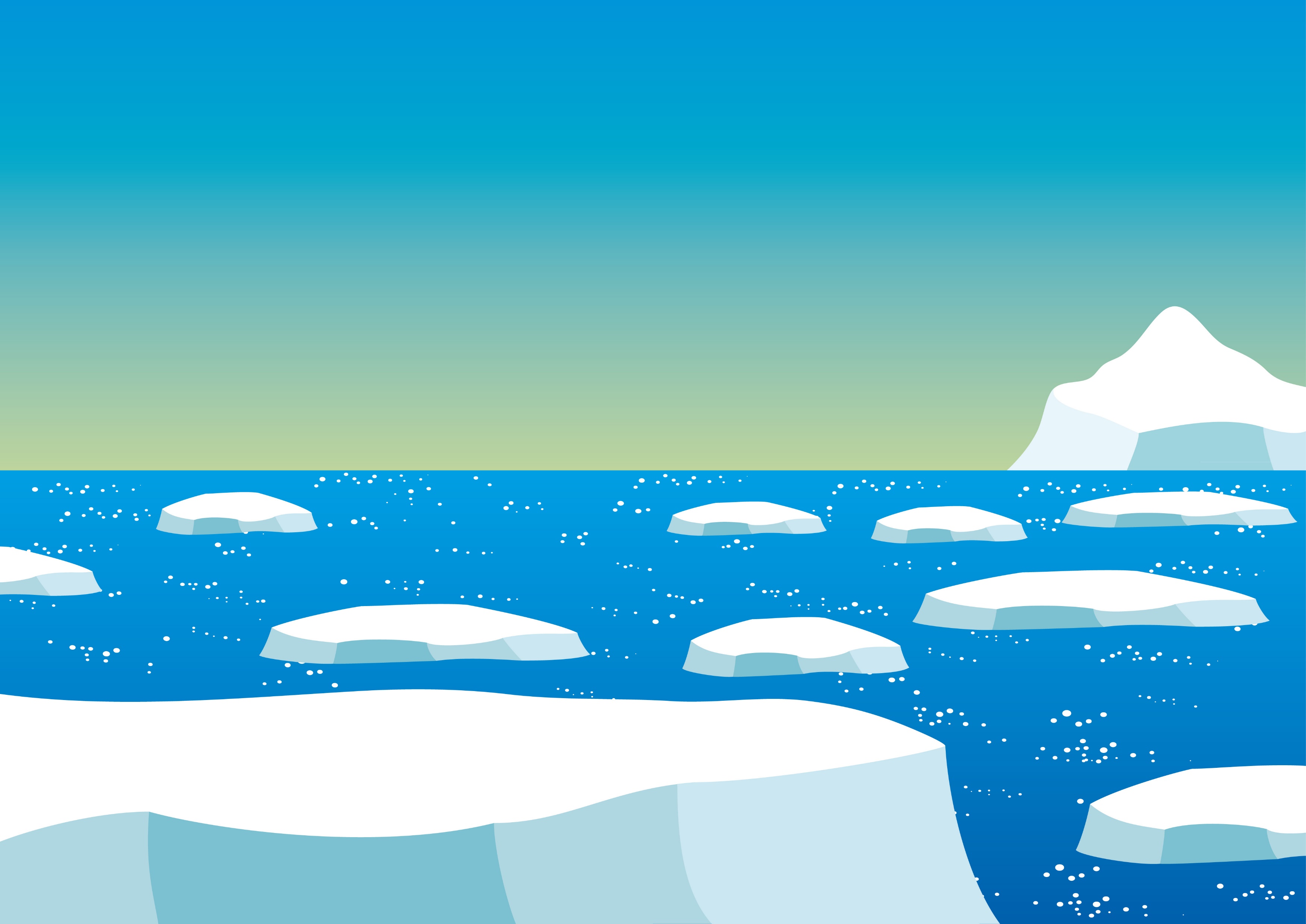 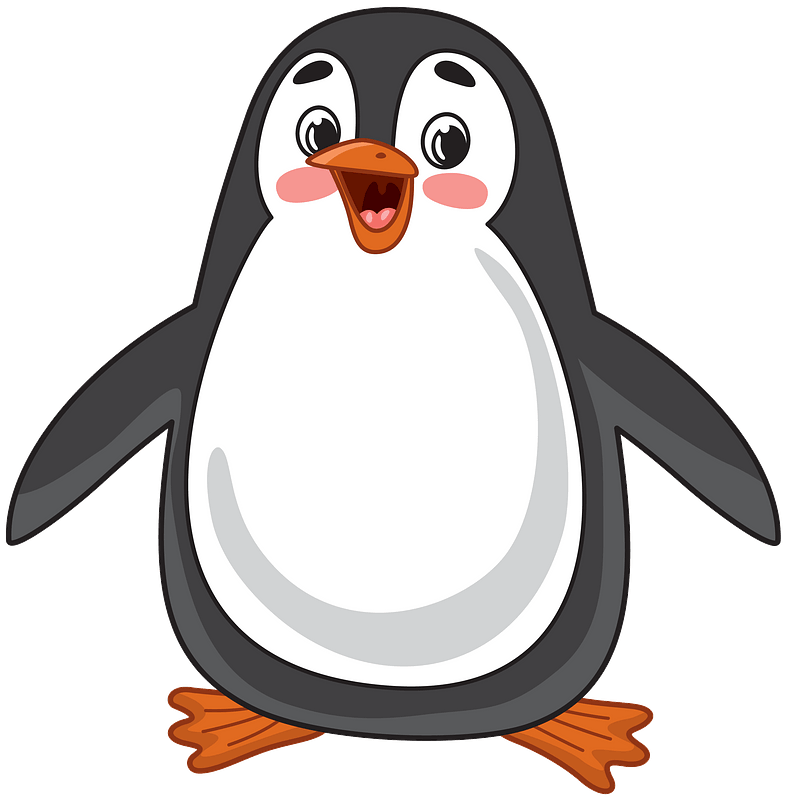 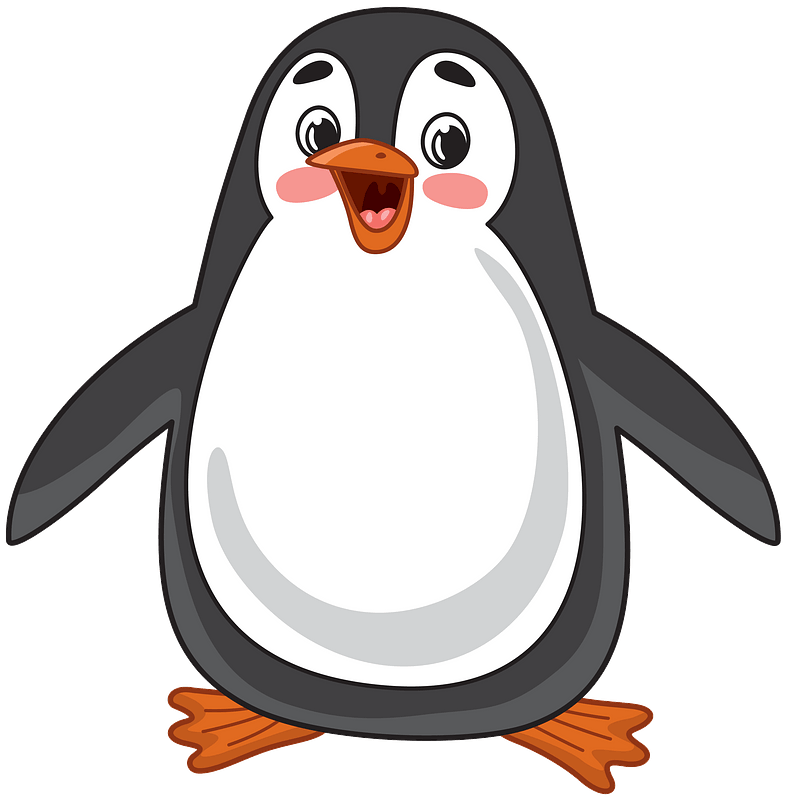 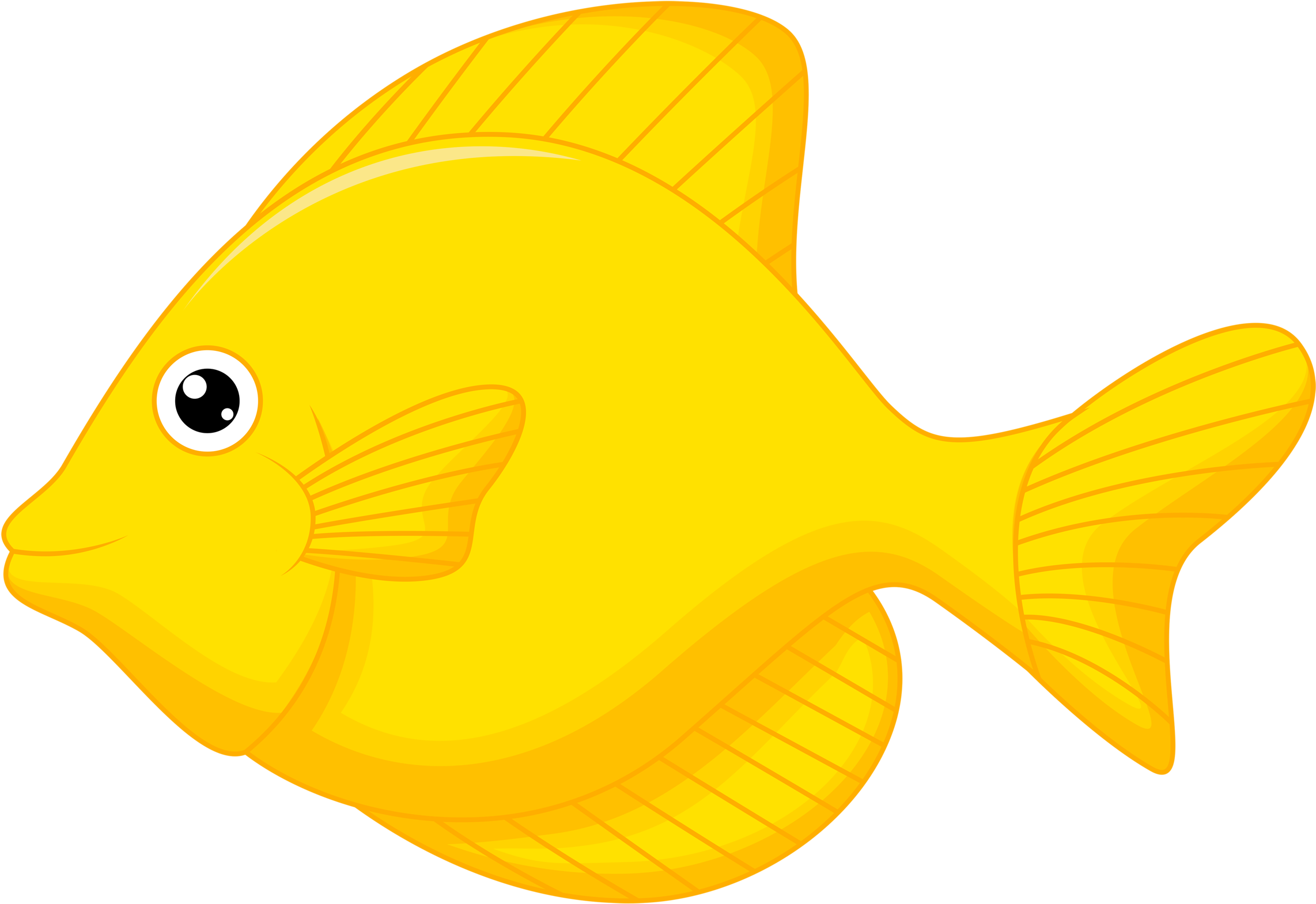 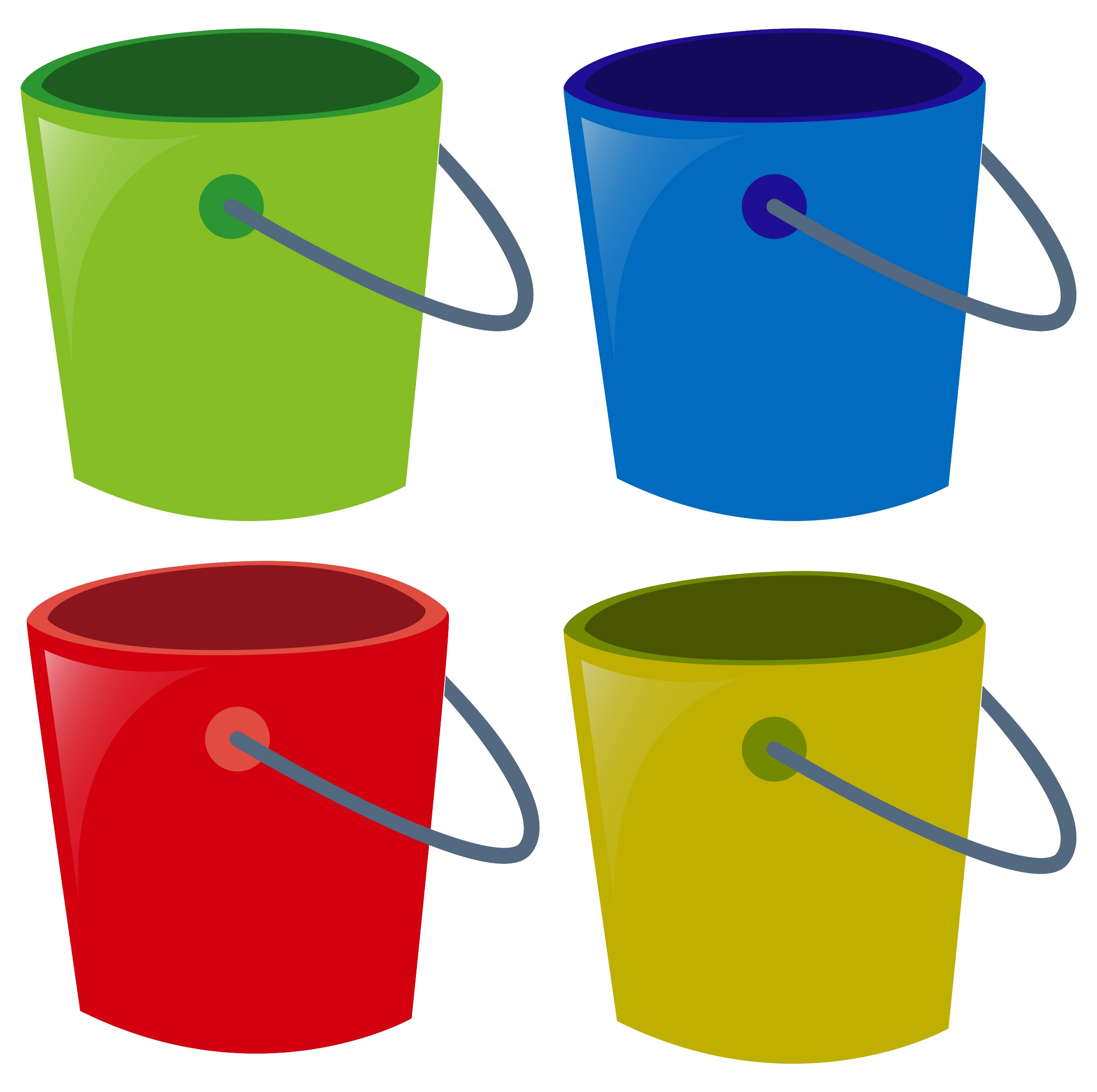 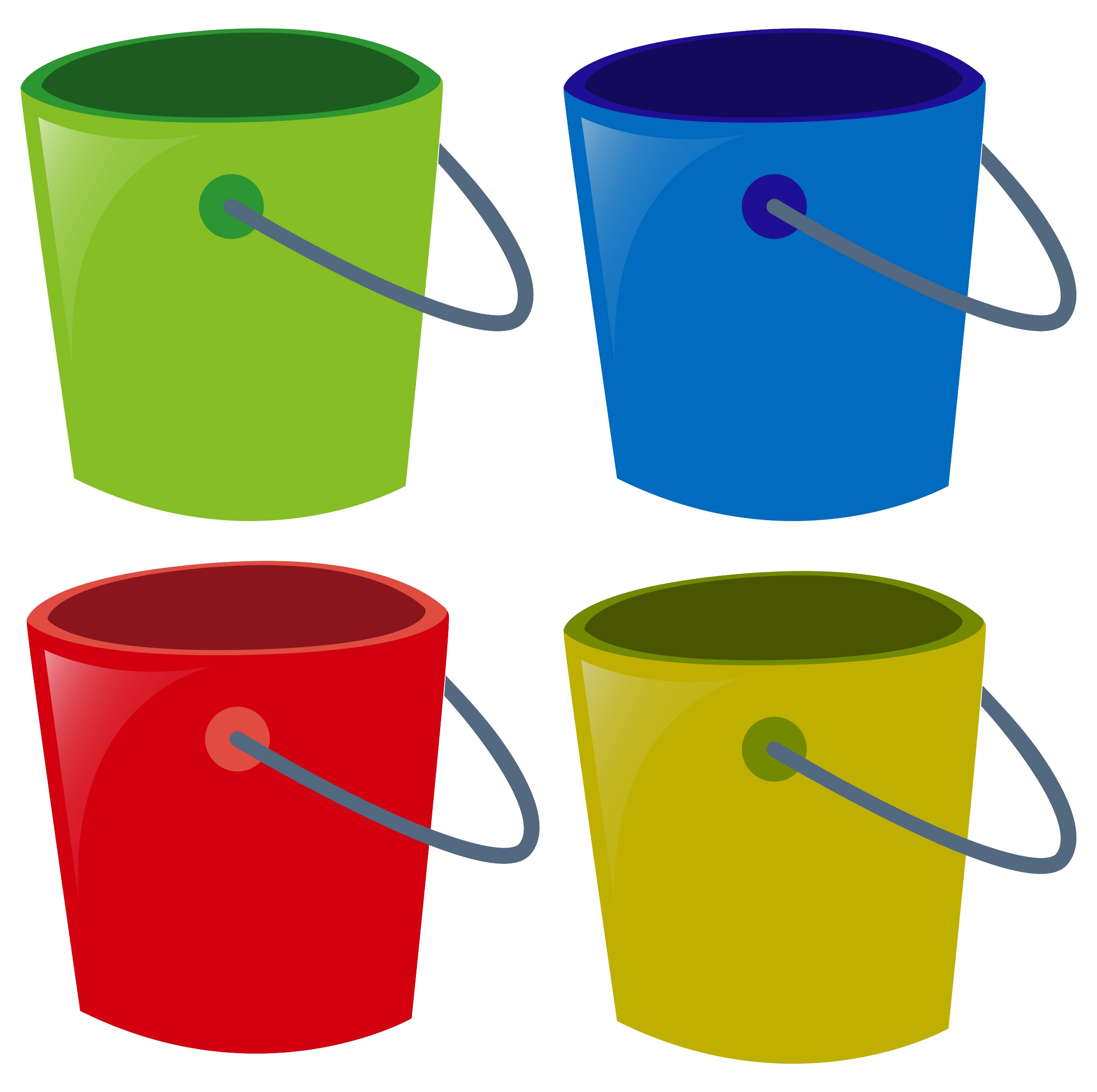 А
О
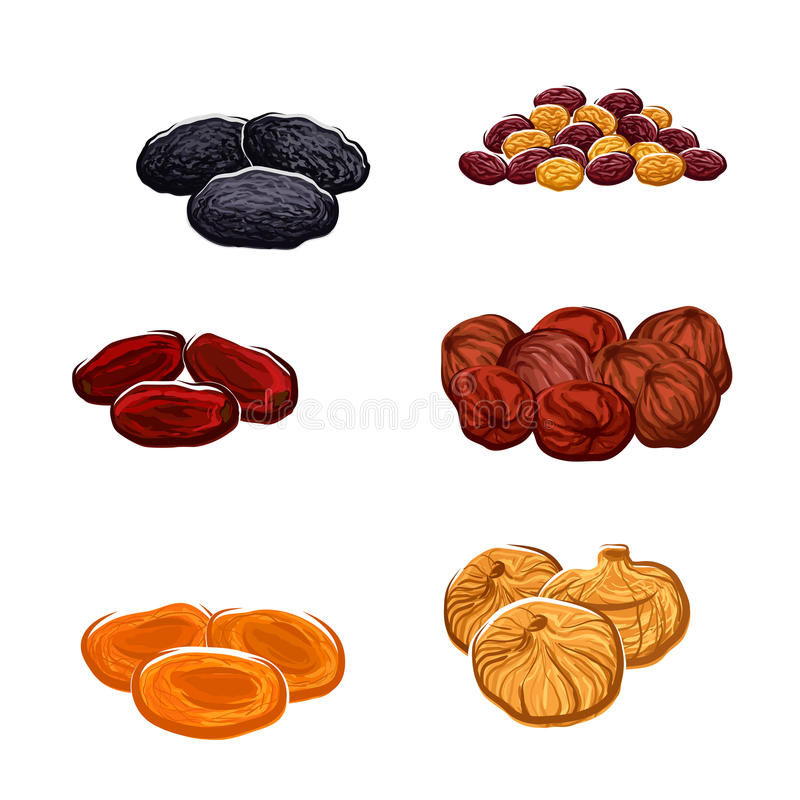 Э
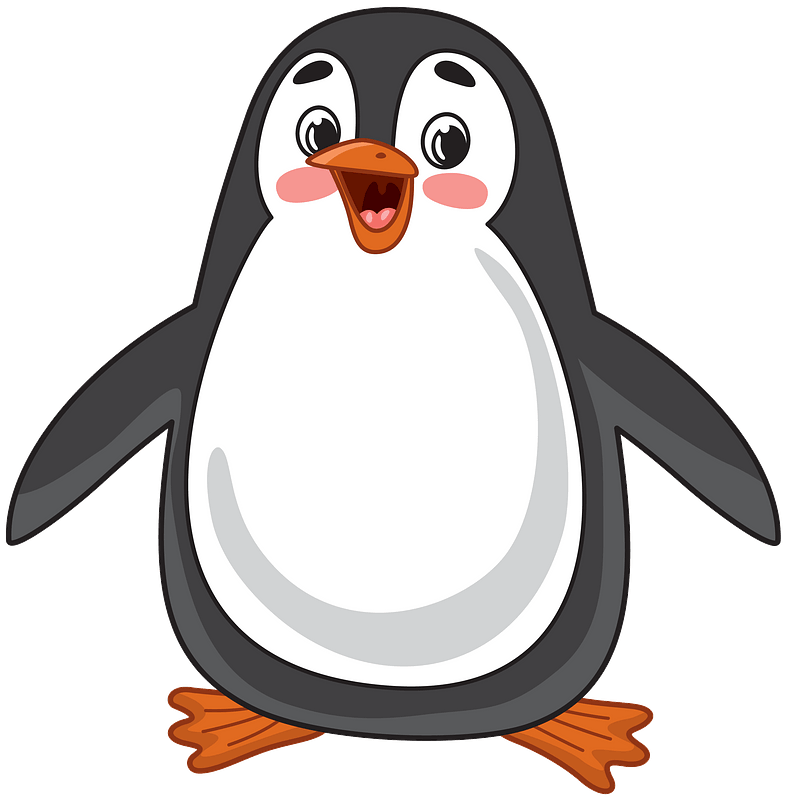 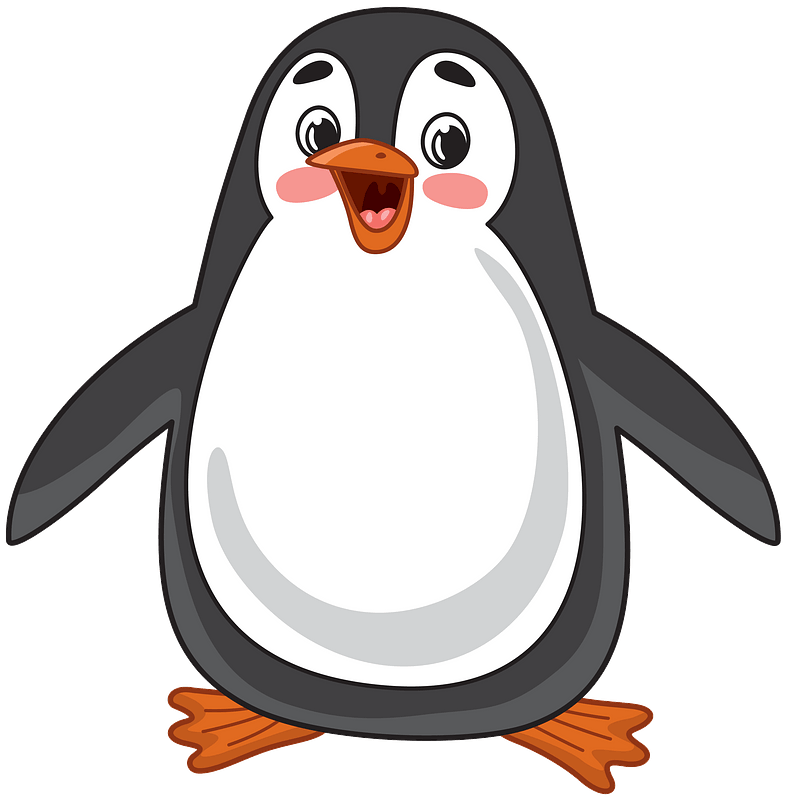 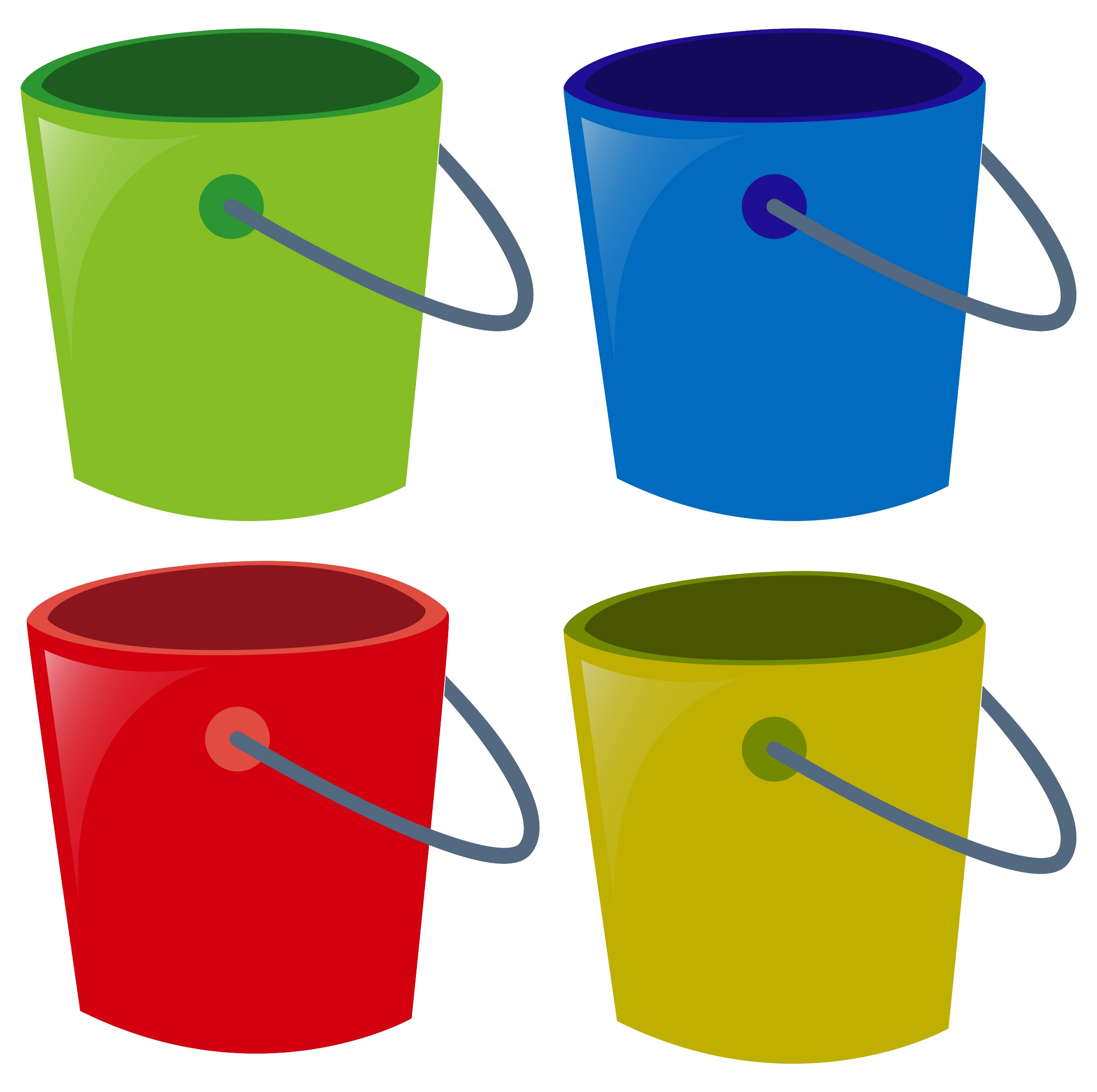 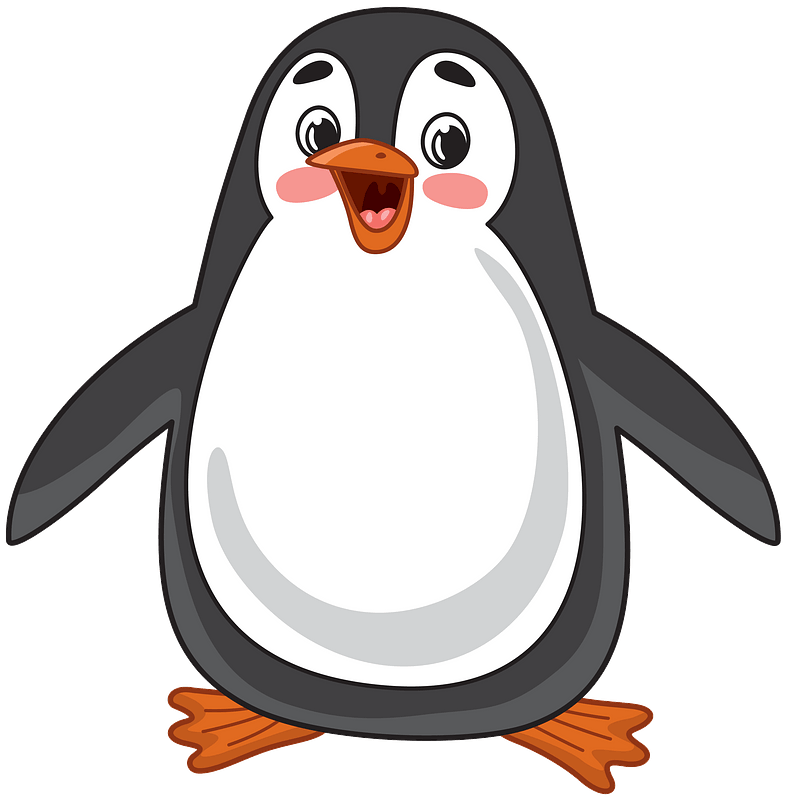 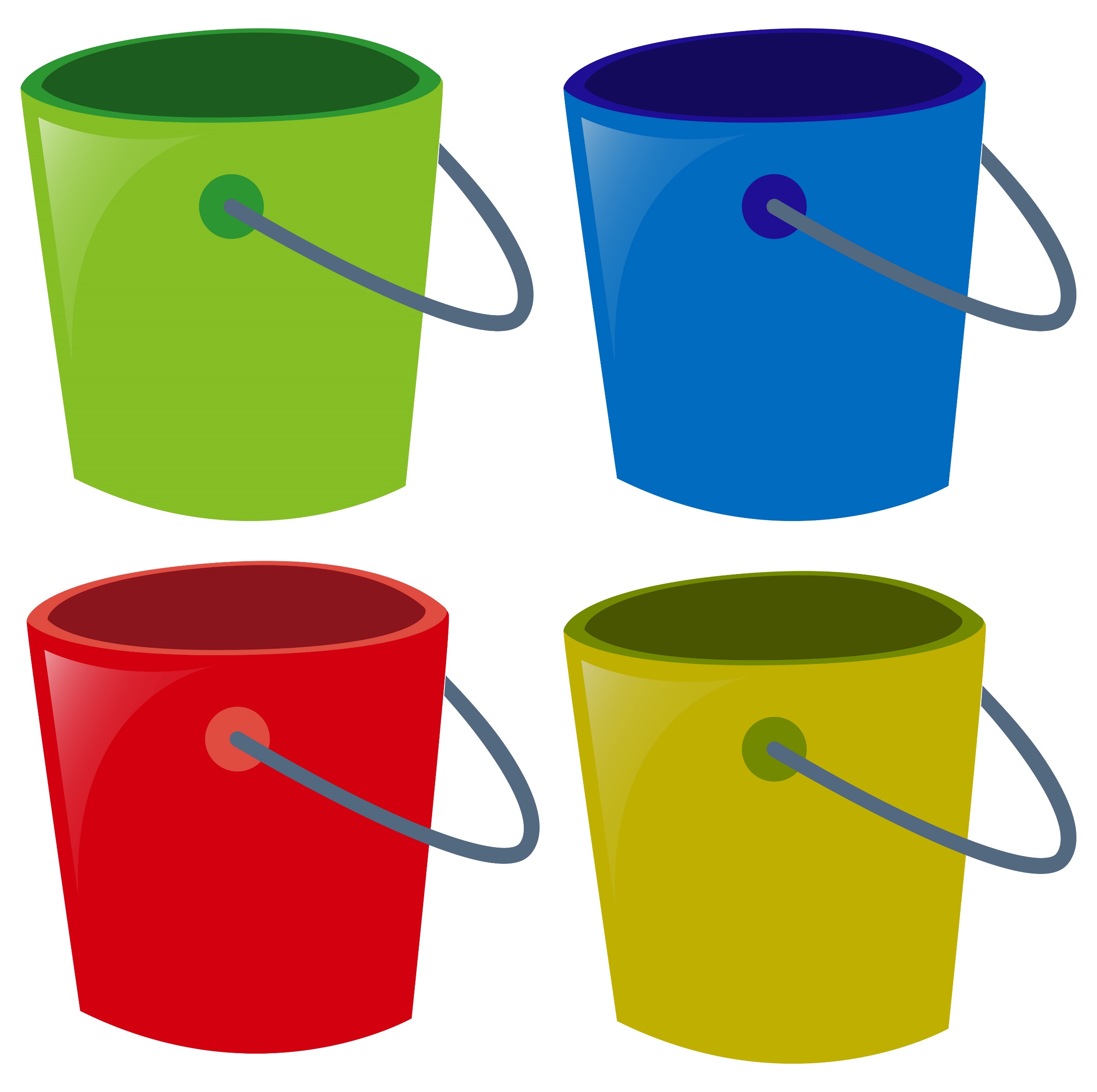 И
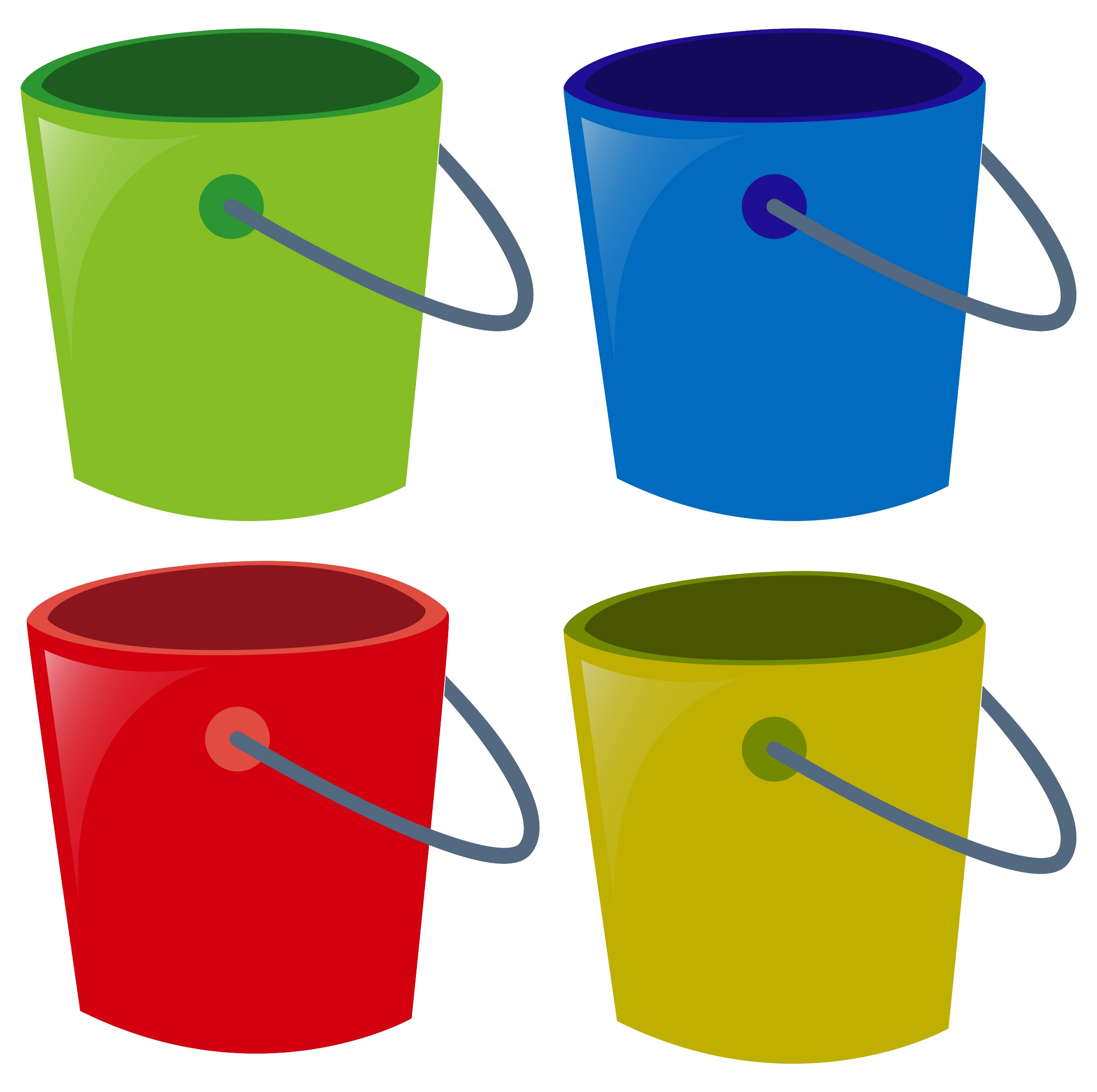 У
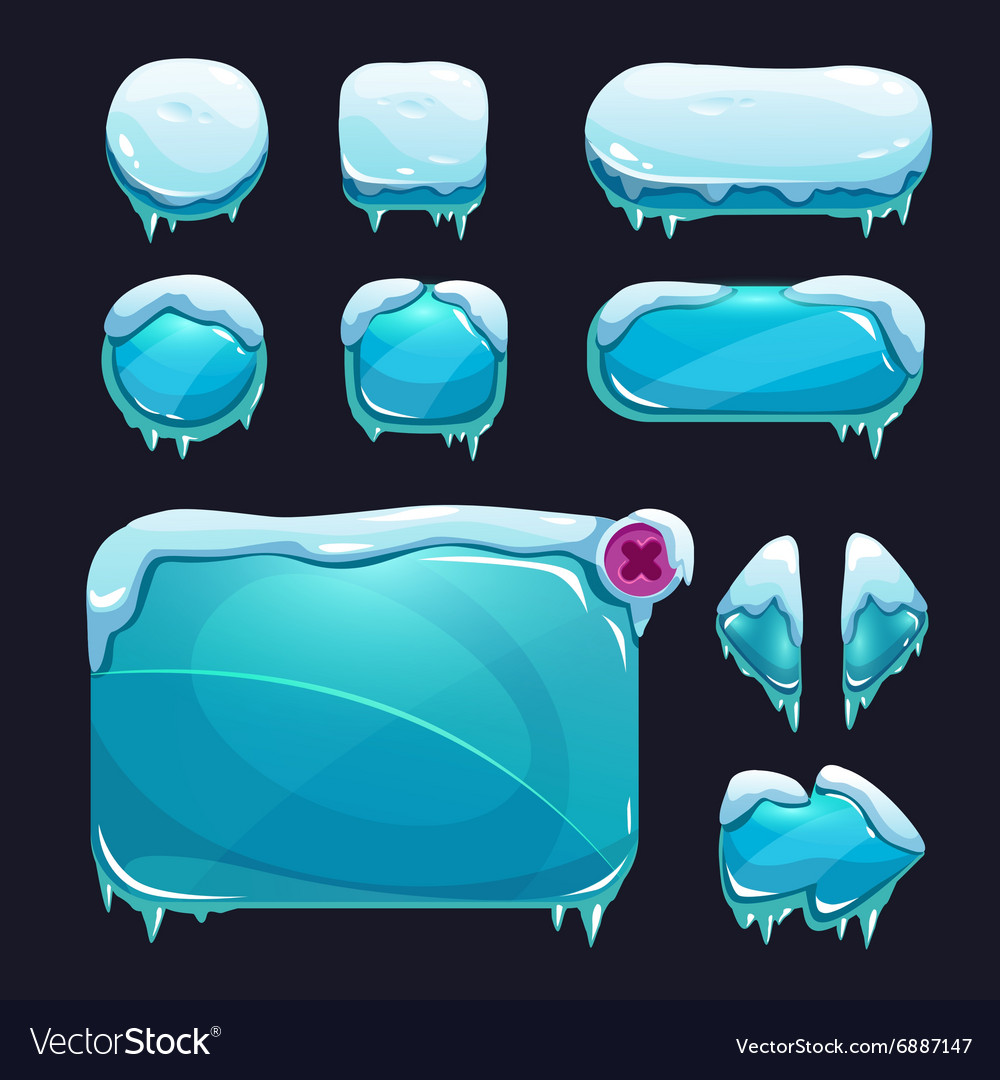 Червякова Жанна https://vk.com/logoped_igry
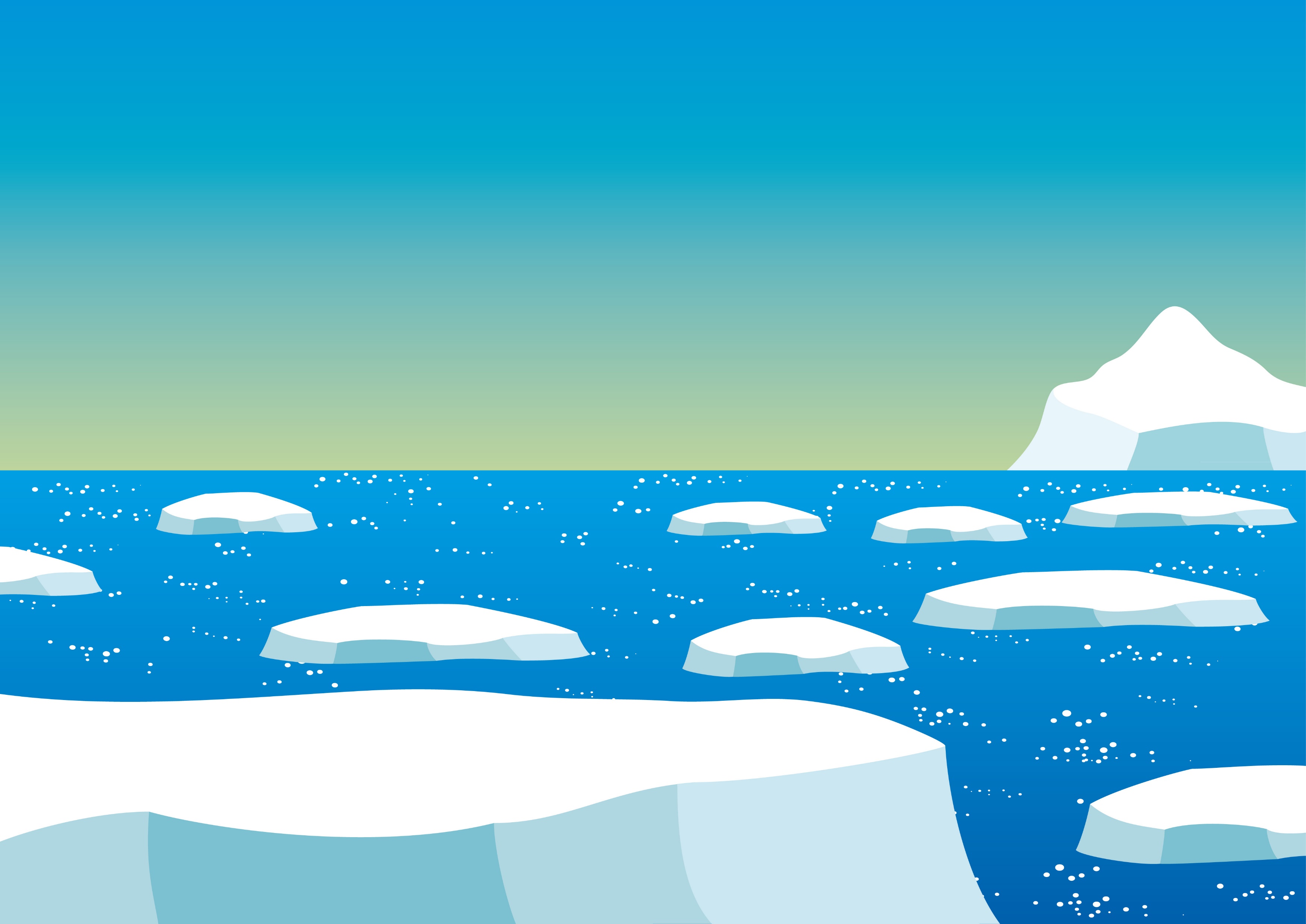 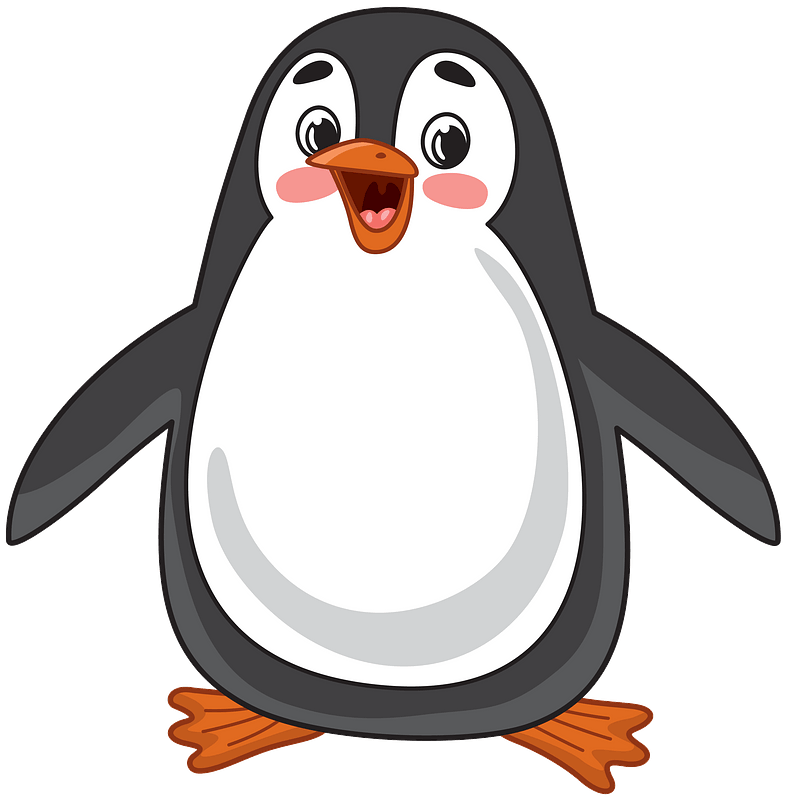 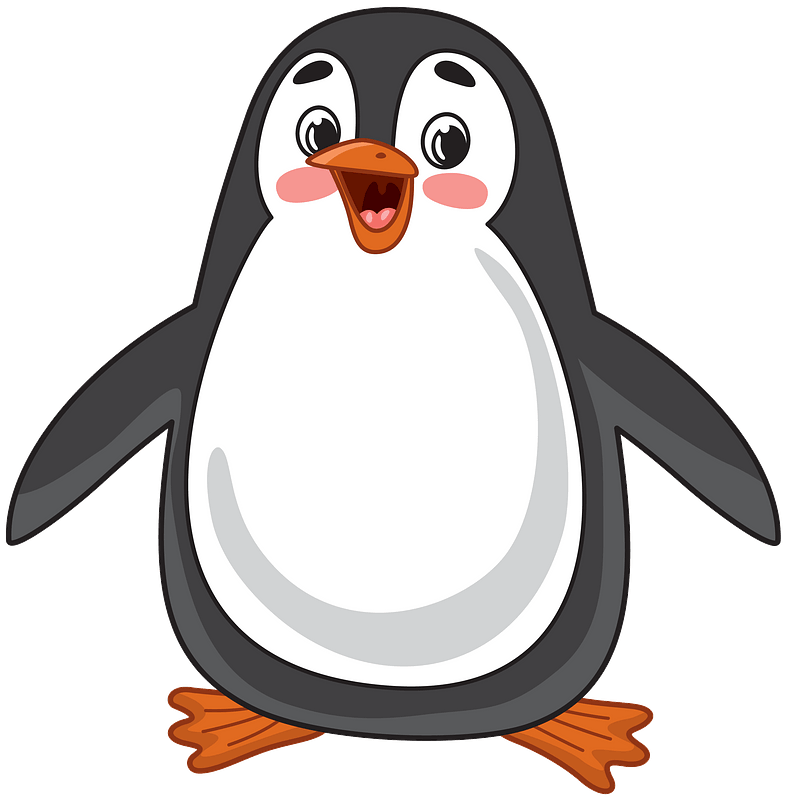 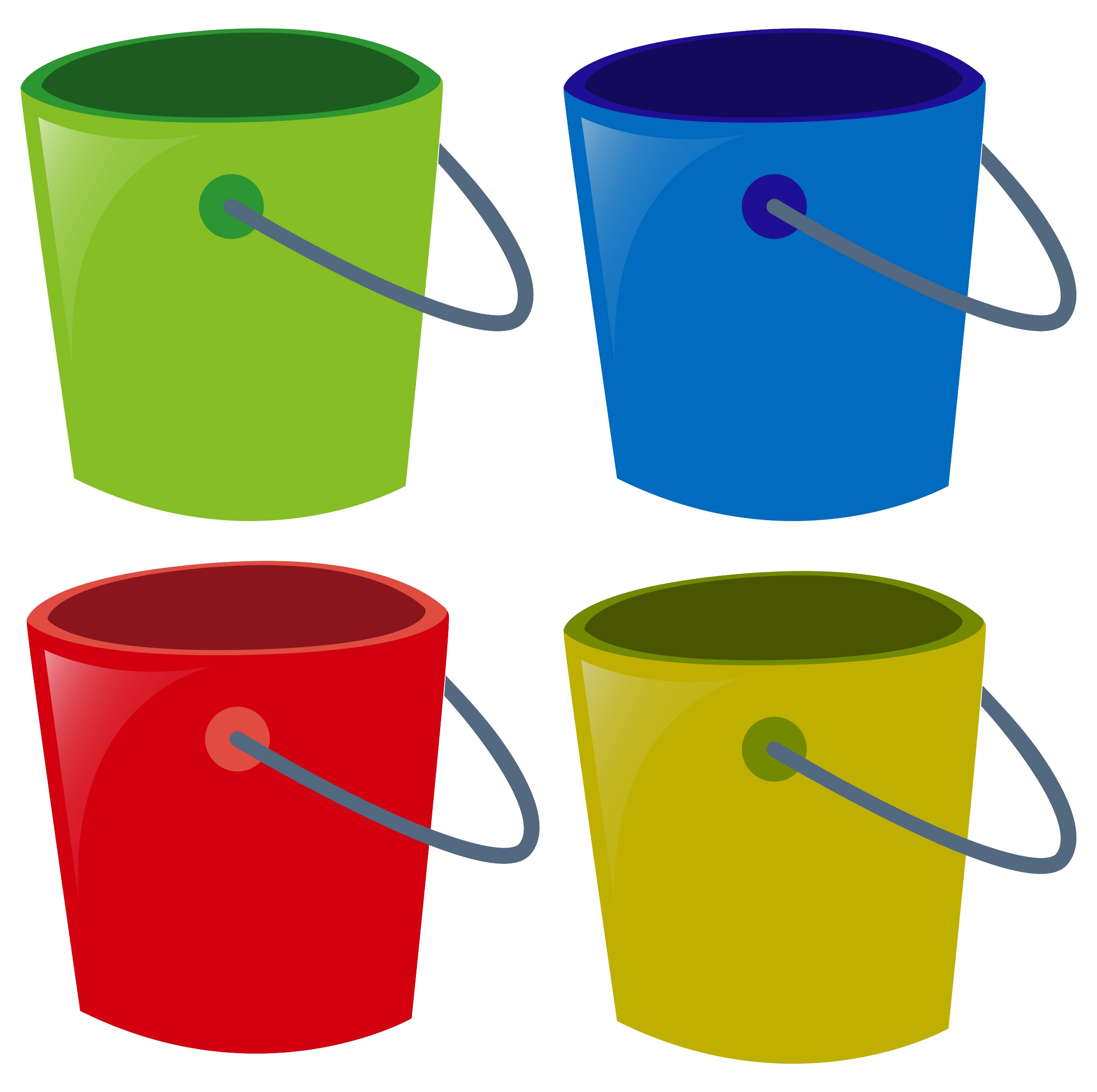 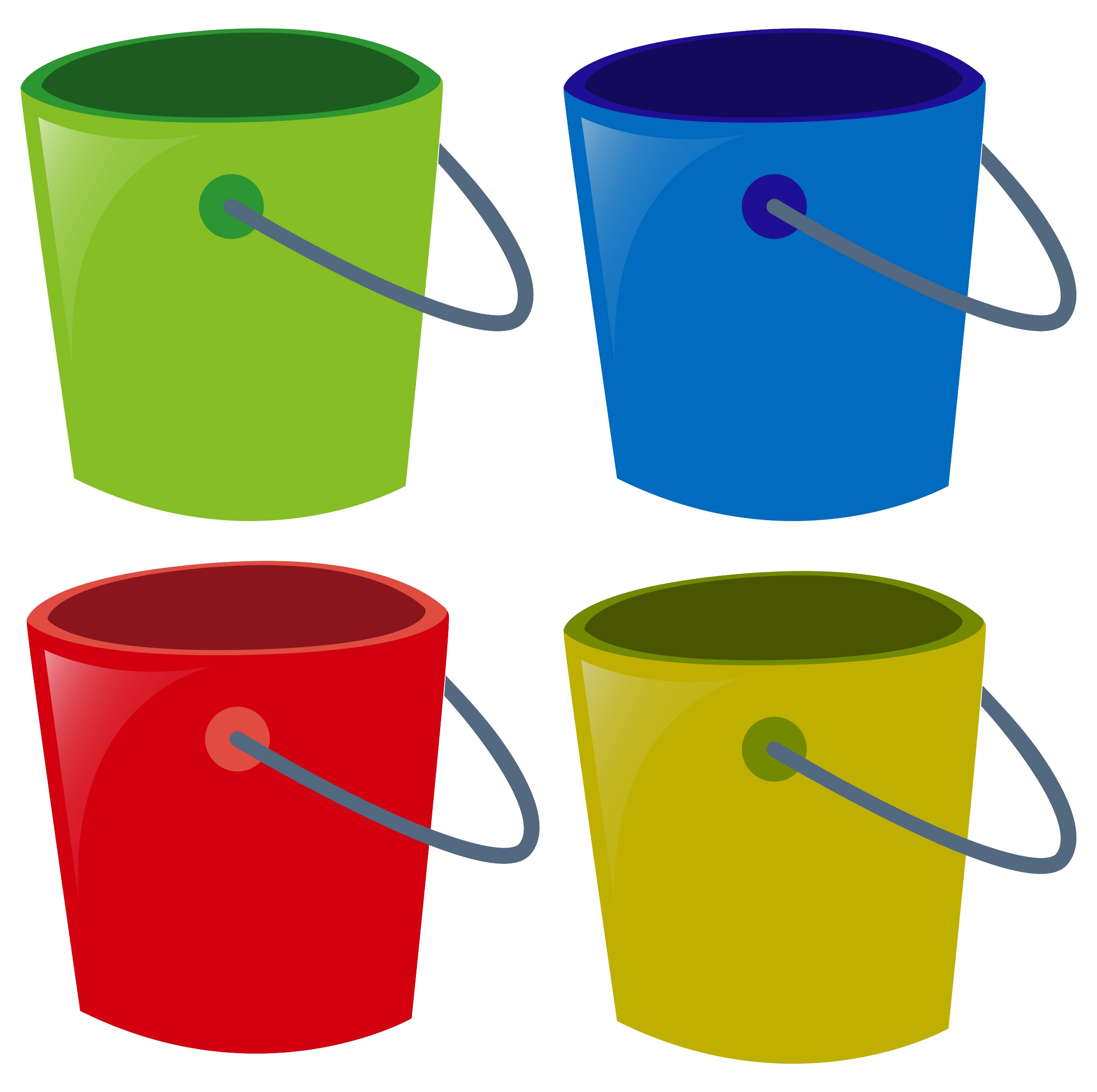 А
О
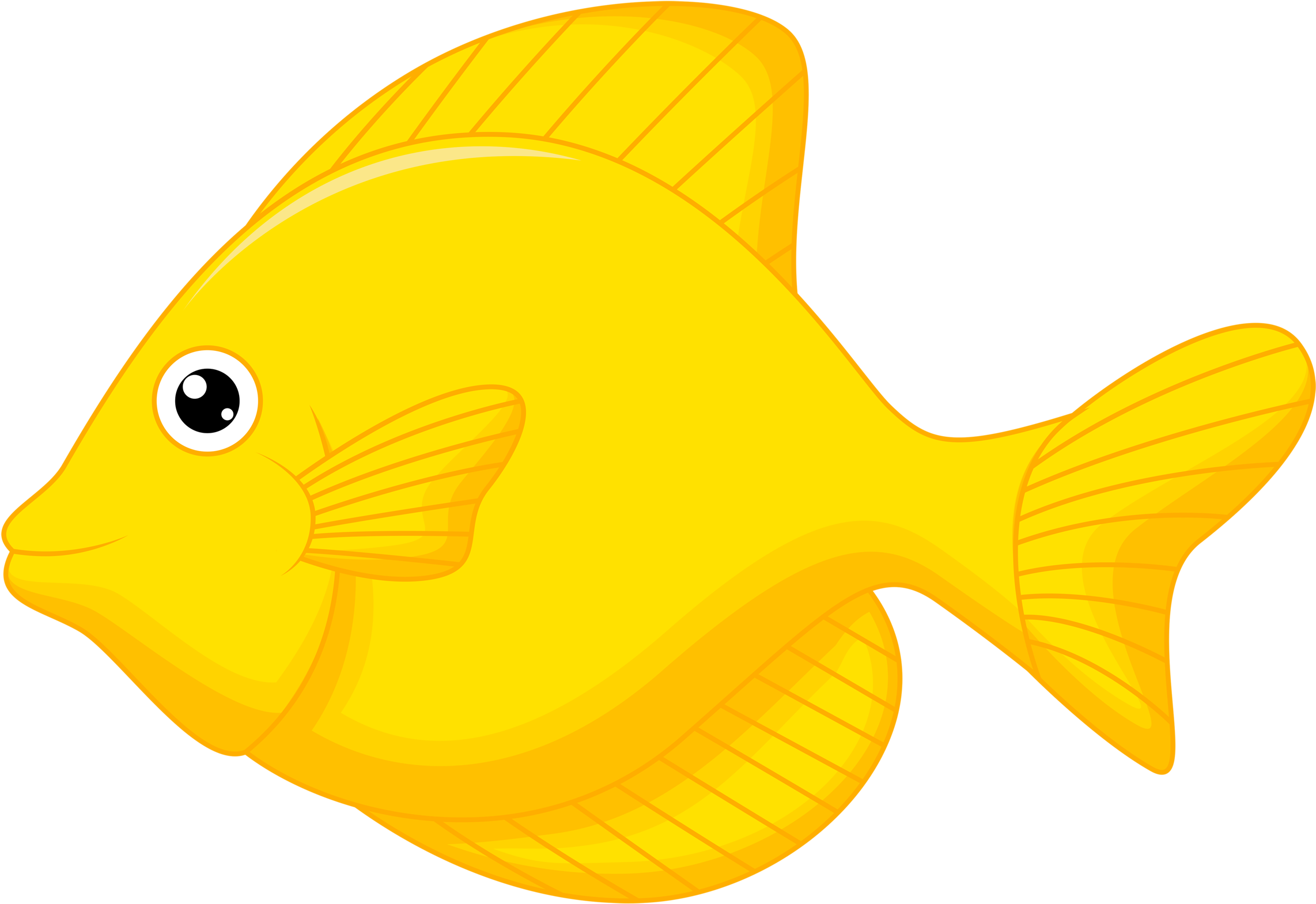 Э
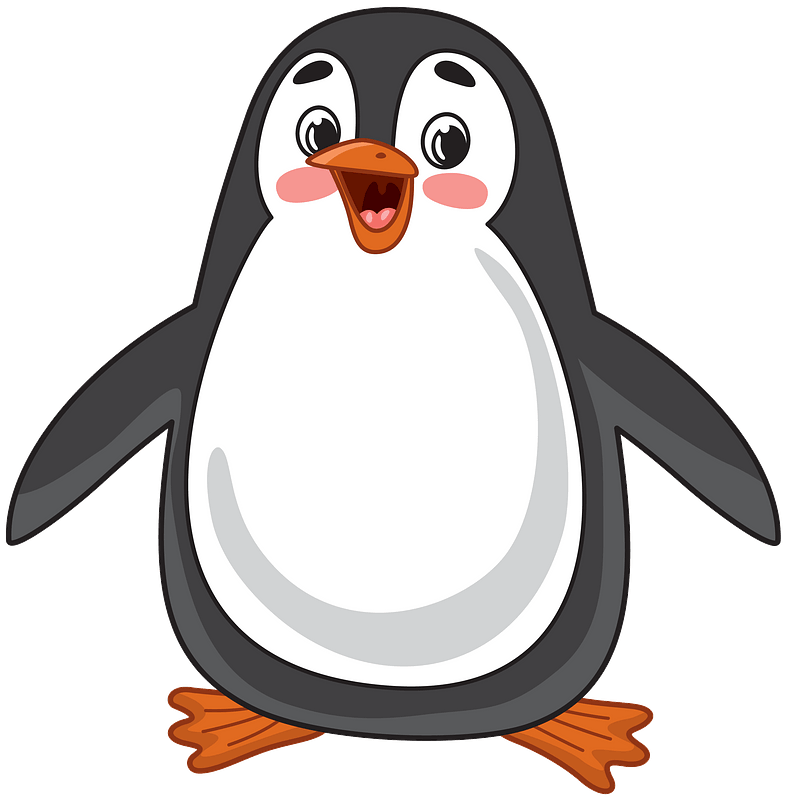 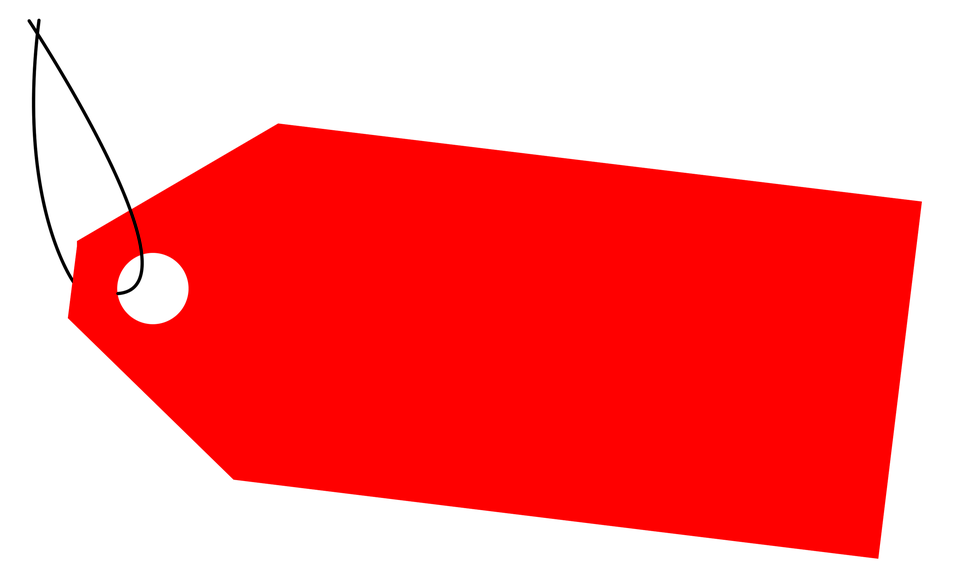 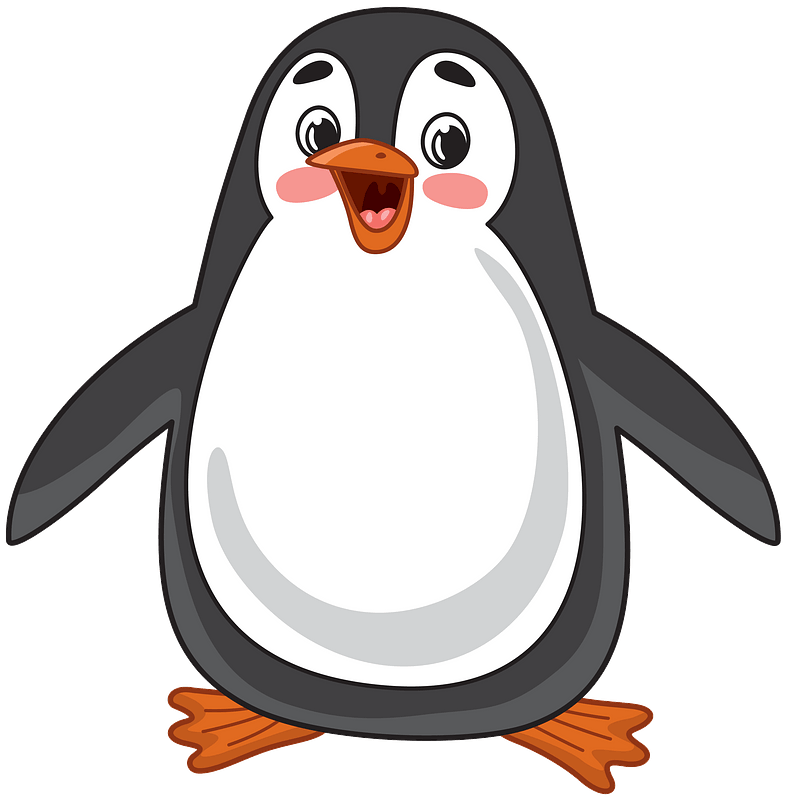 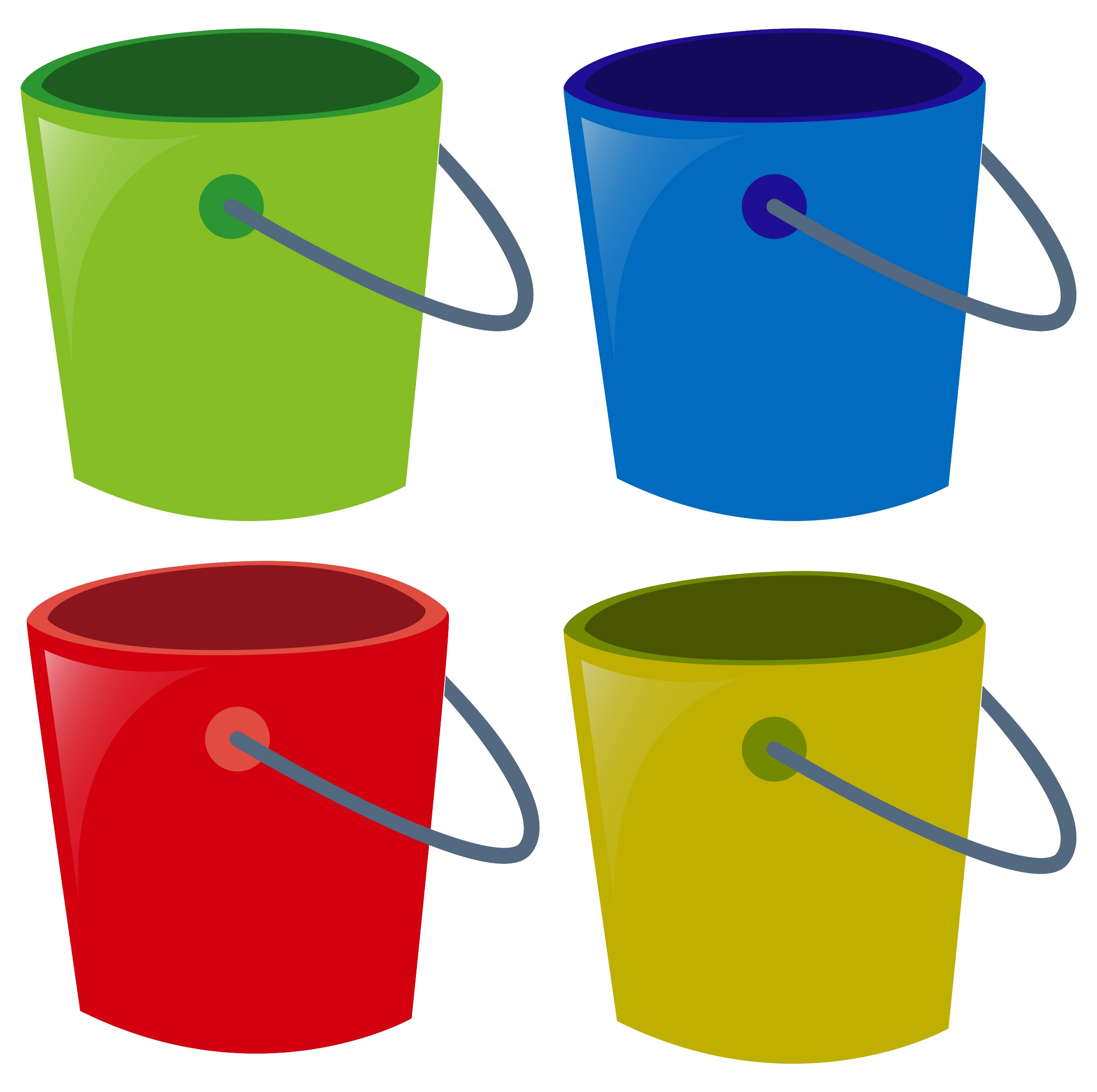 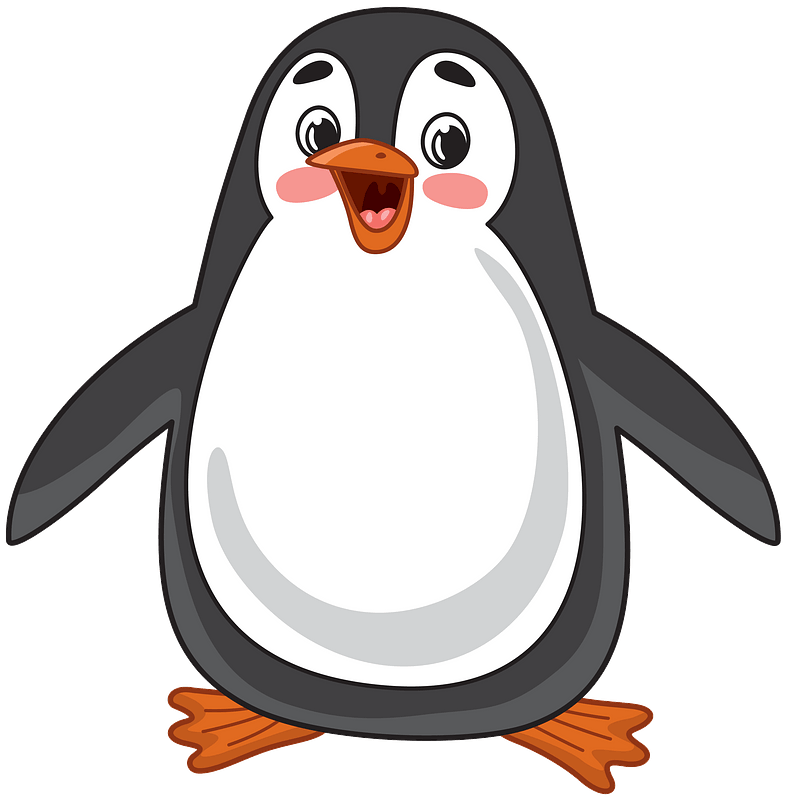 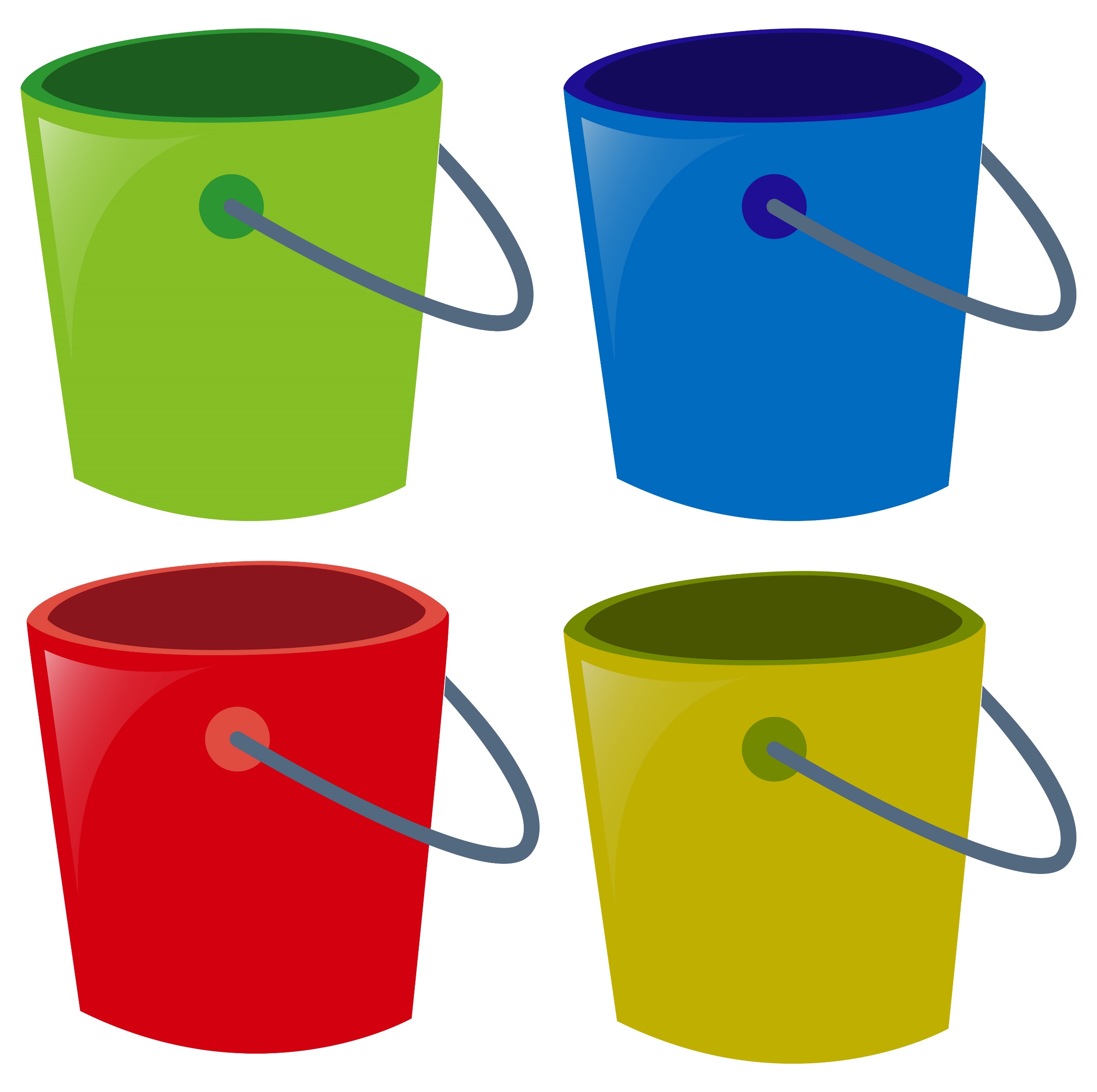 И
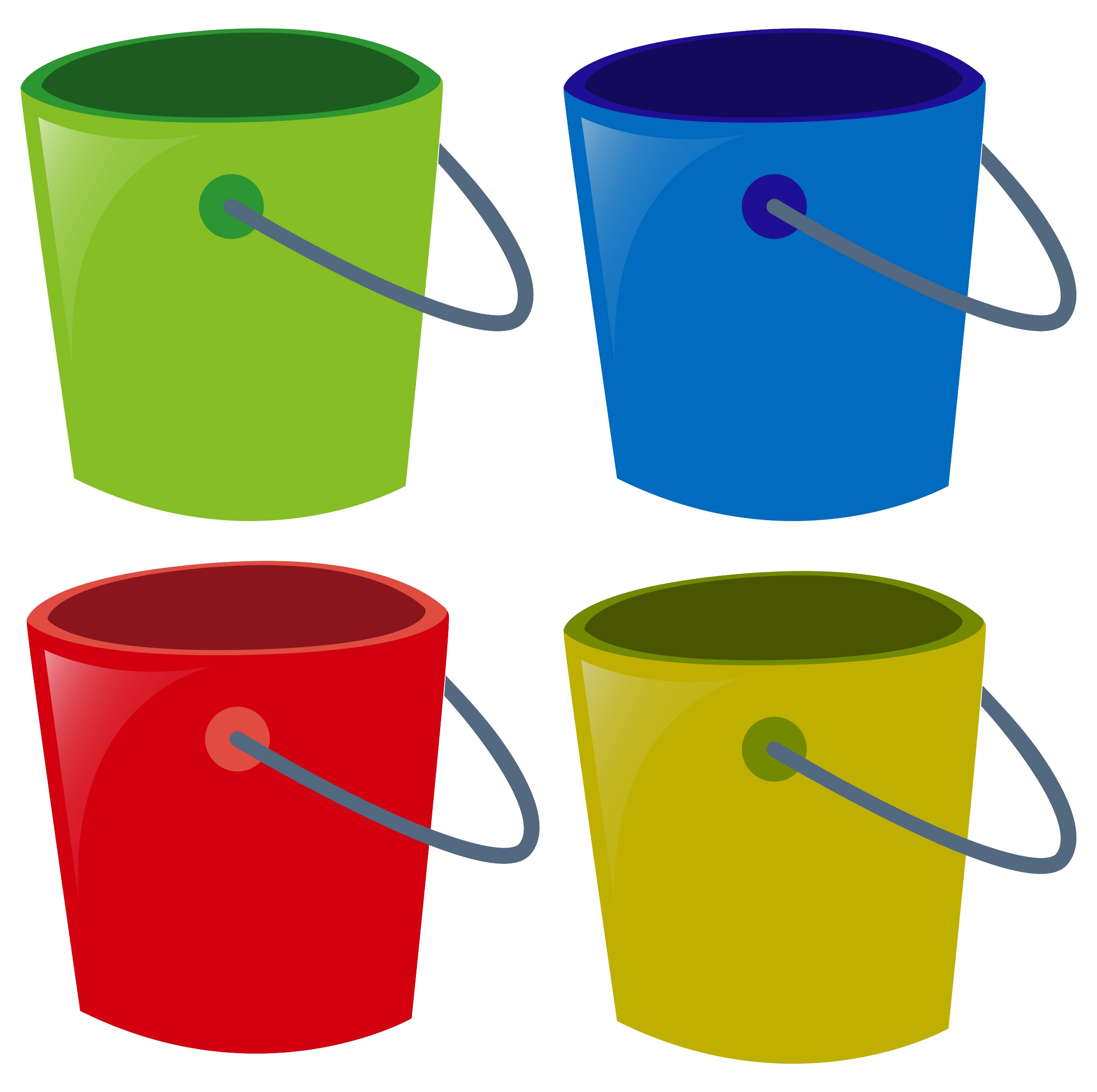 У
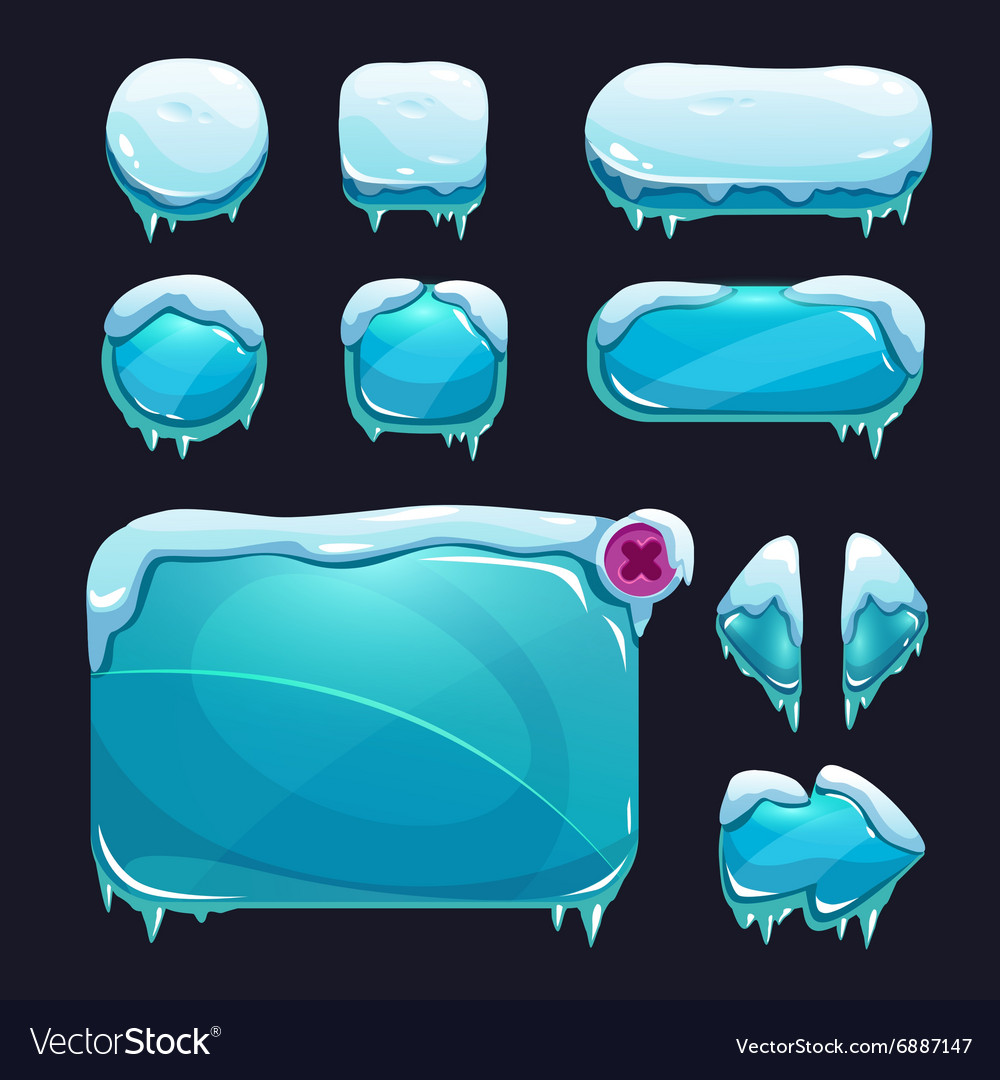 Червякова Жанна https://vk.com/logoped_igry
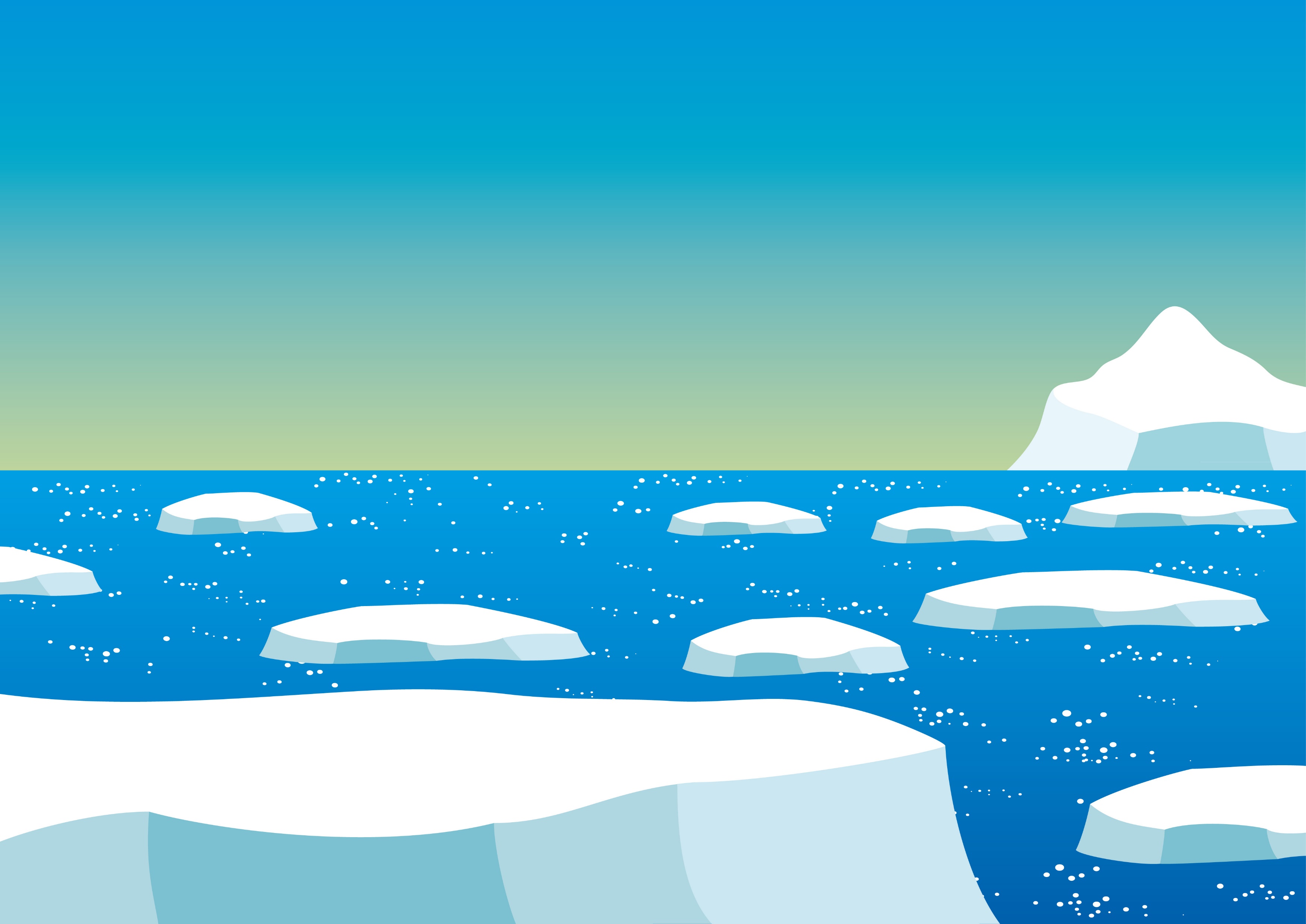 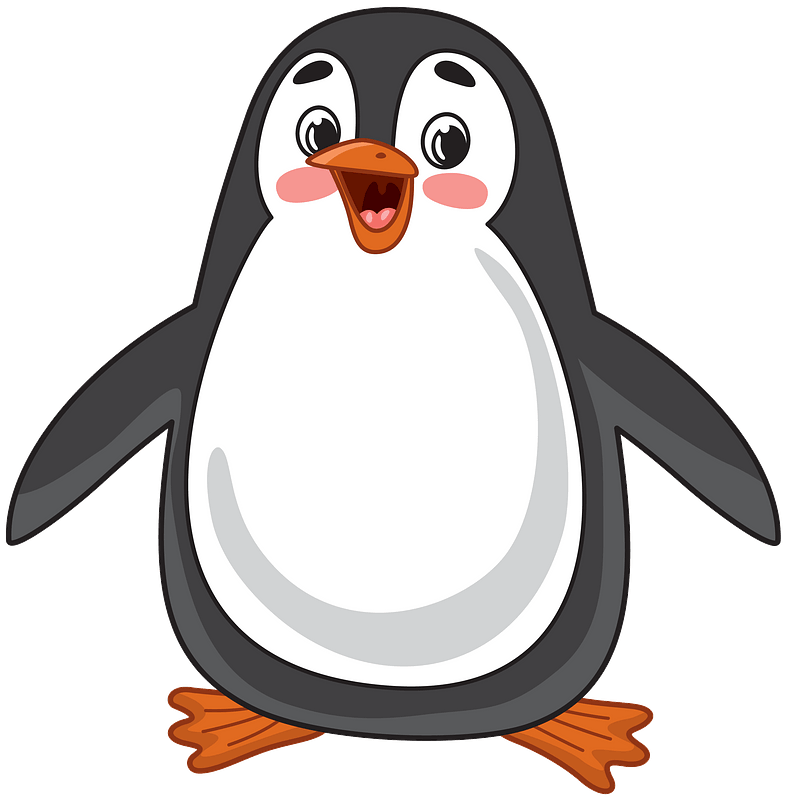 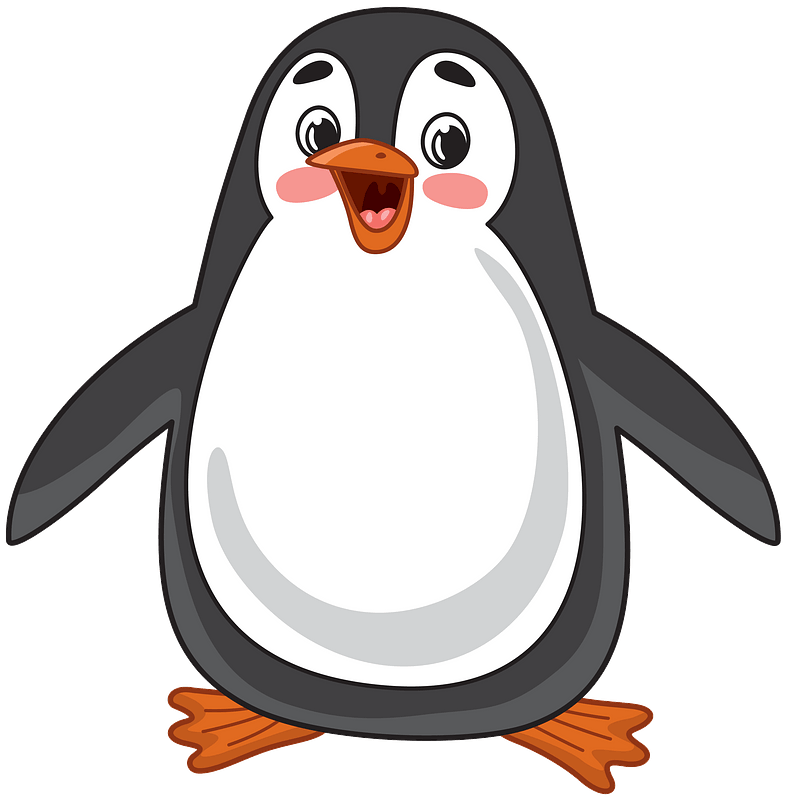 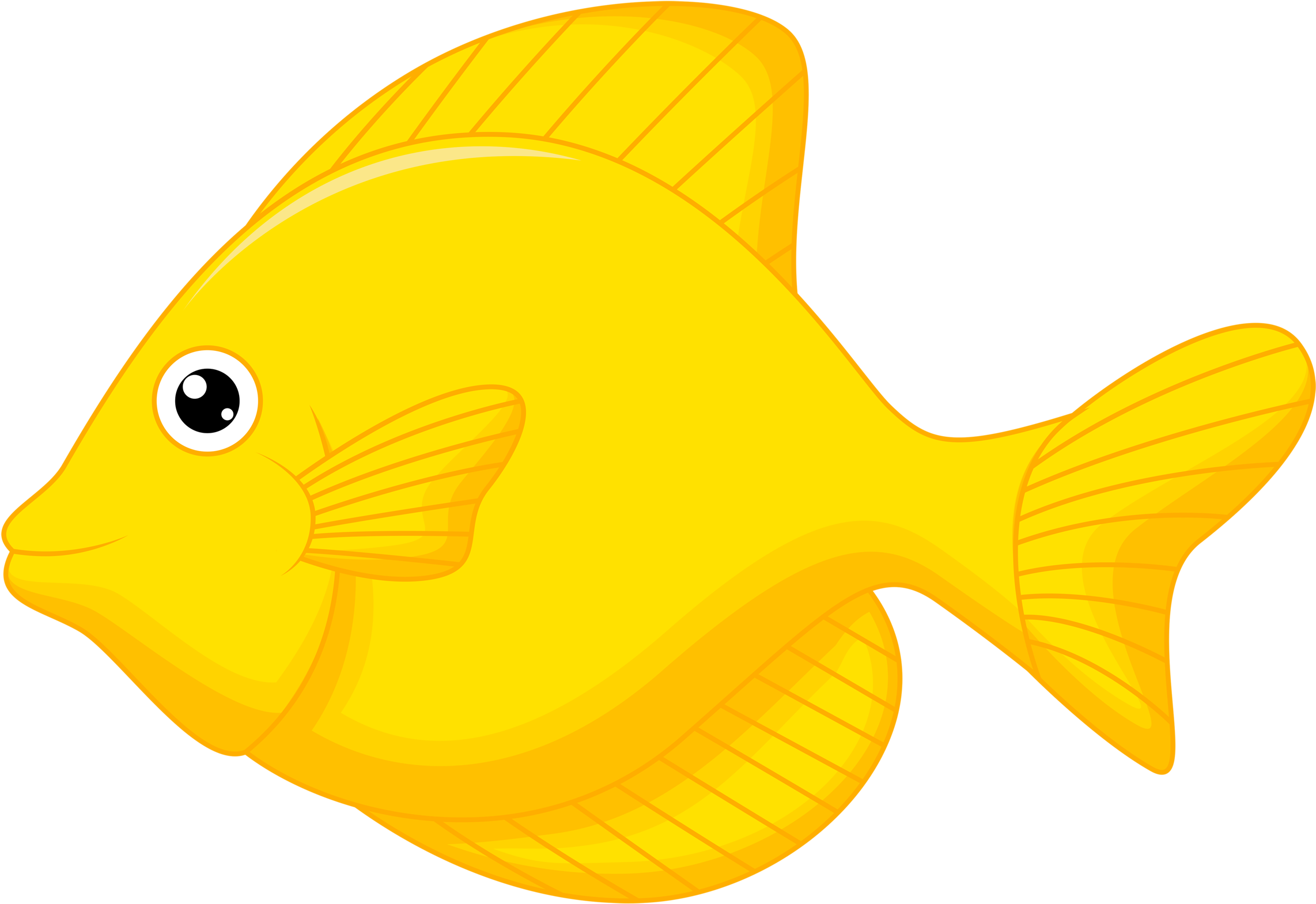 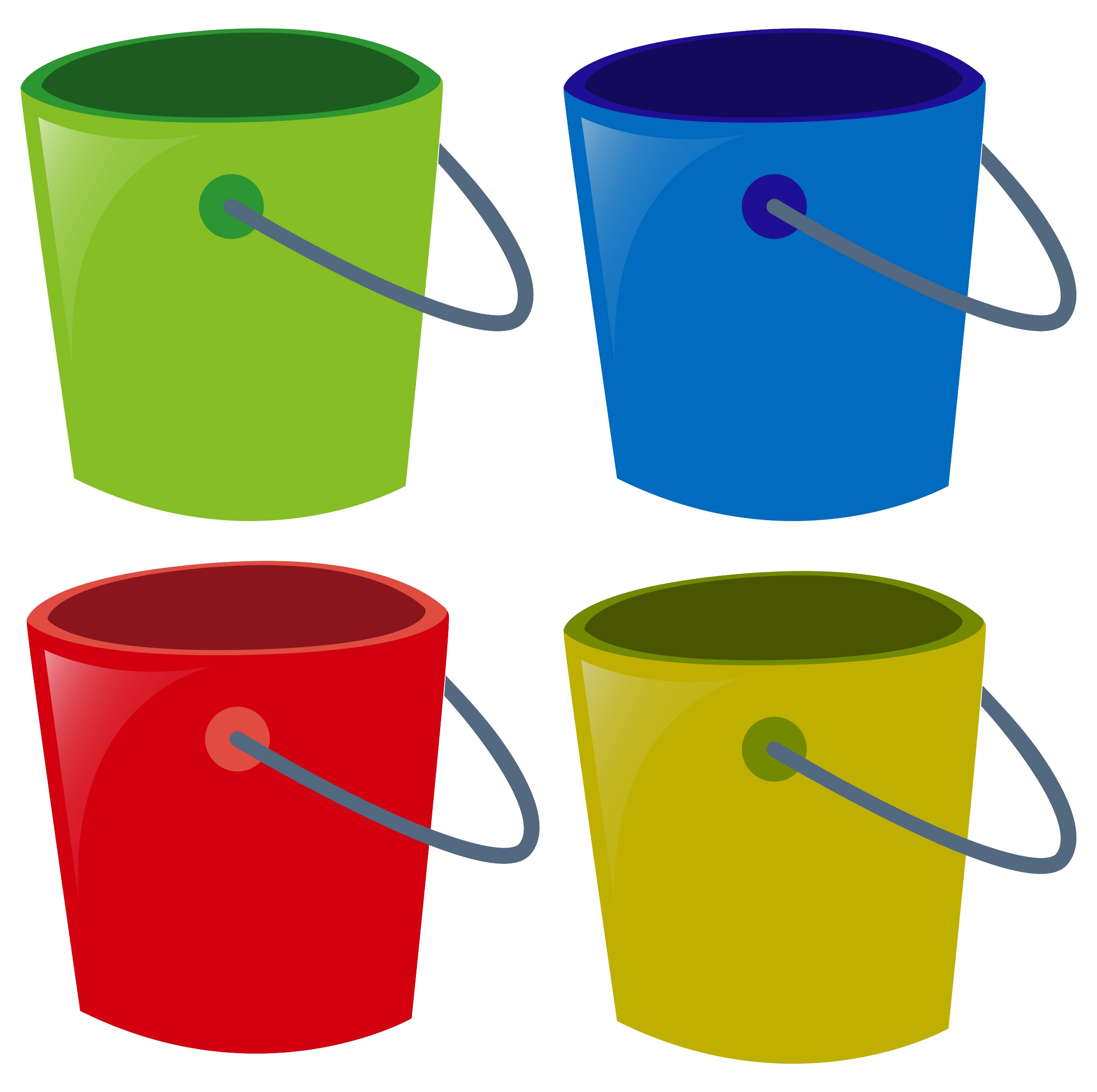 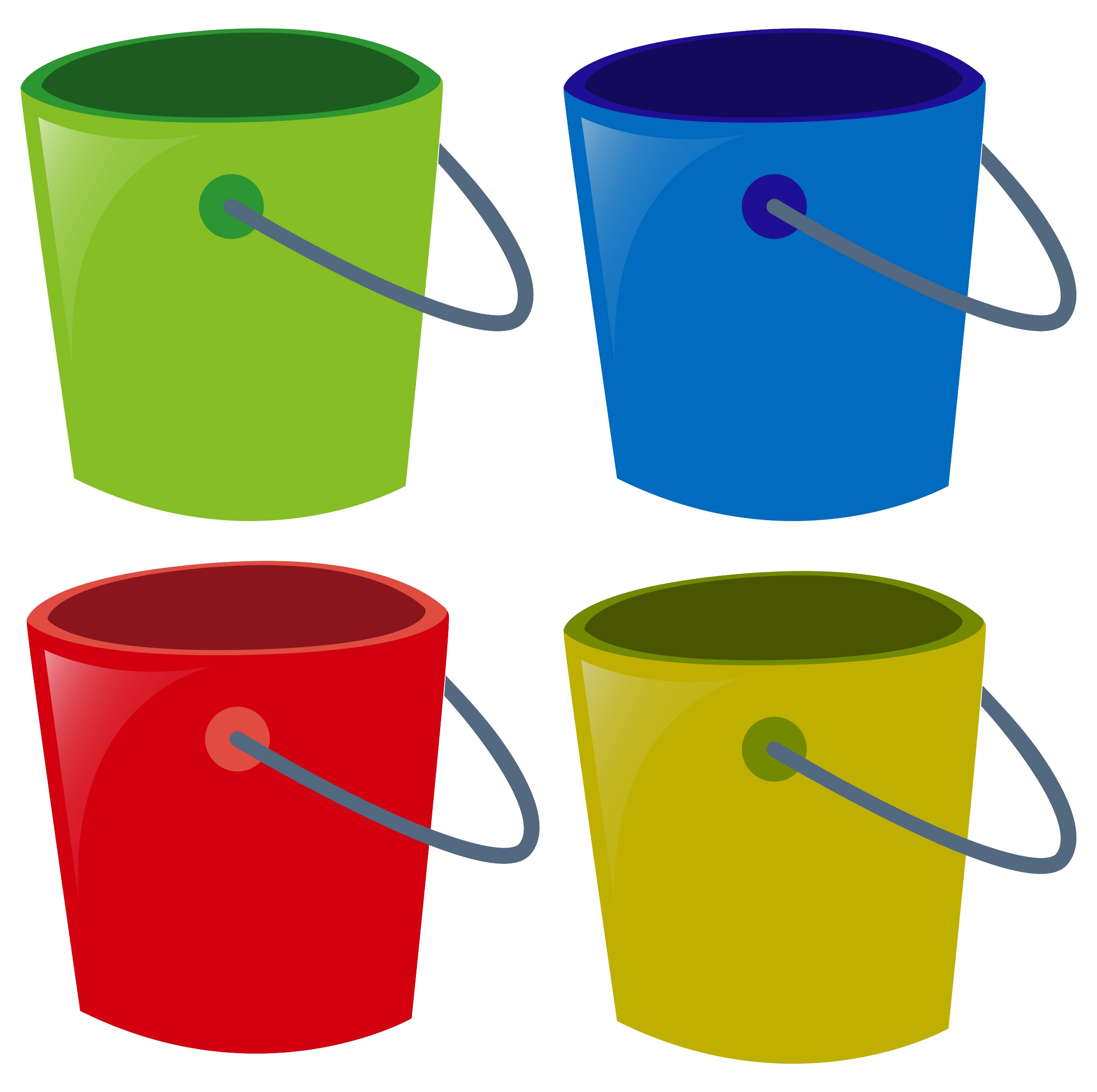 А
О
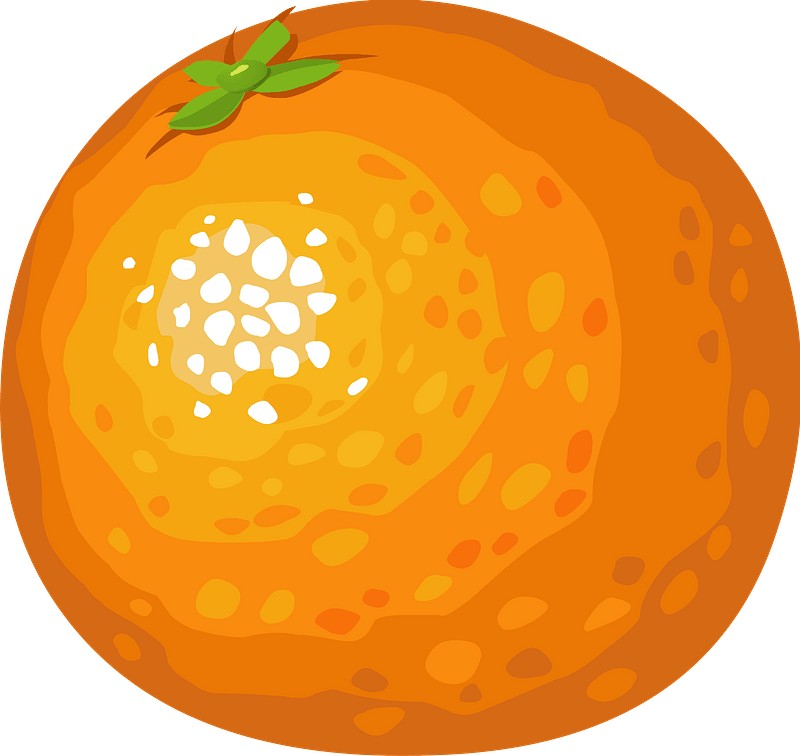 Э
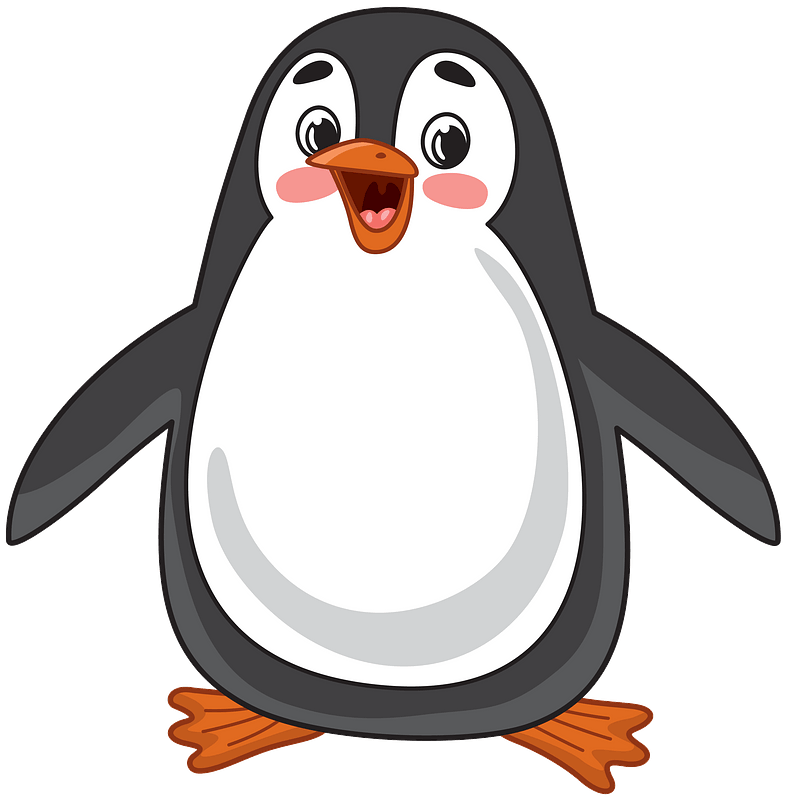 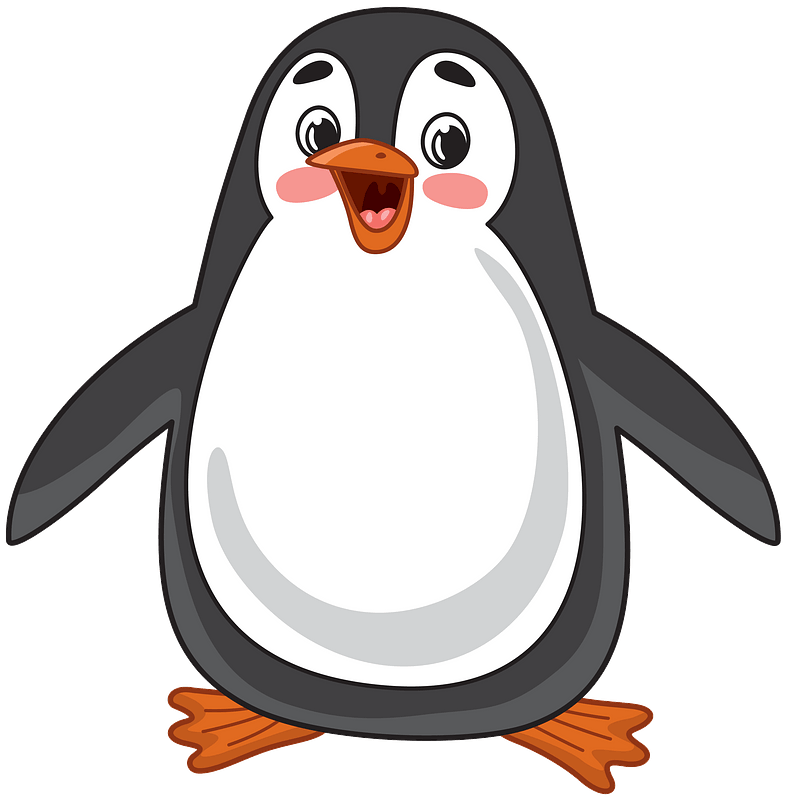 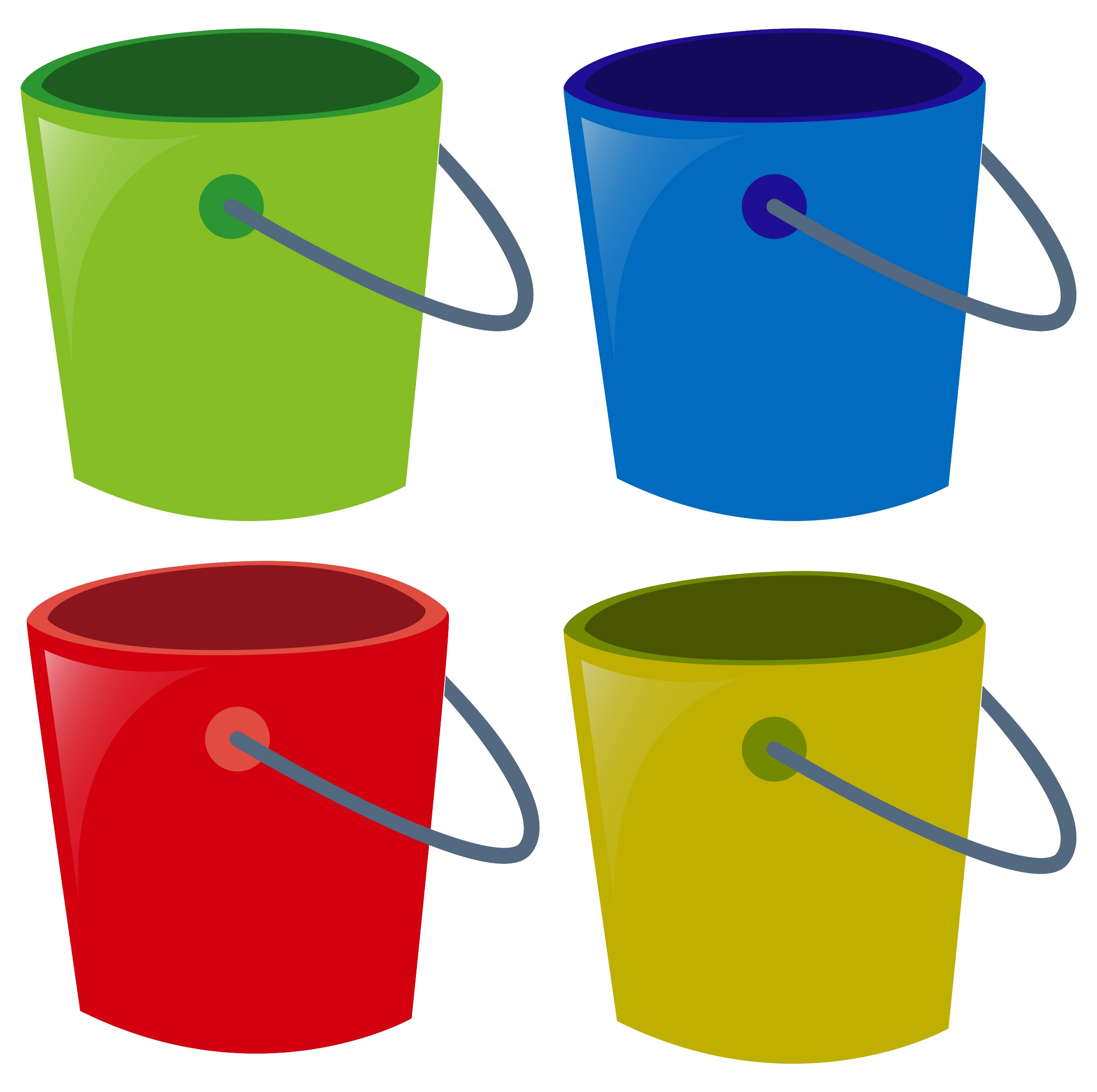 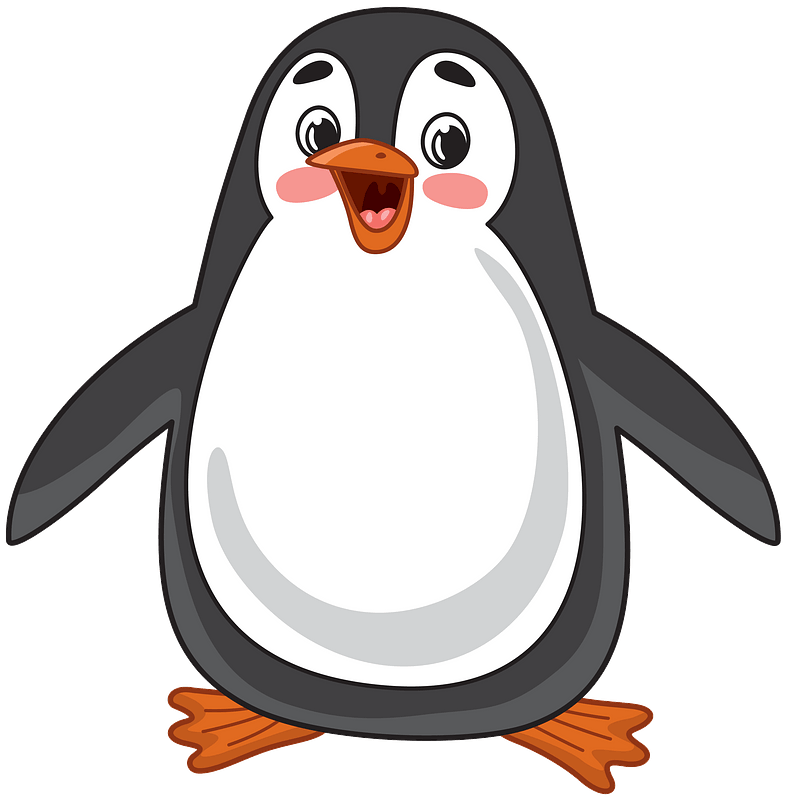 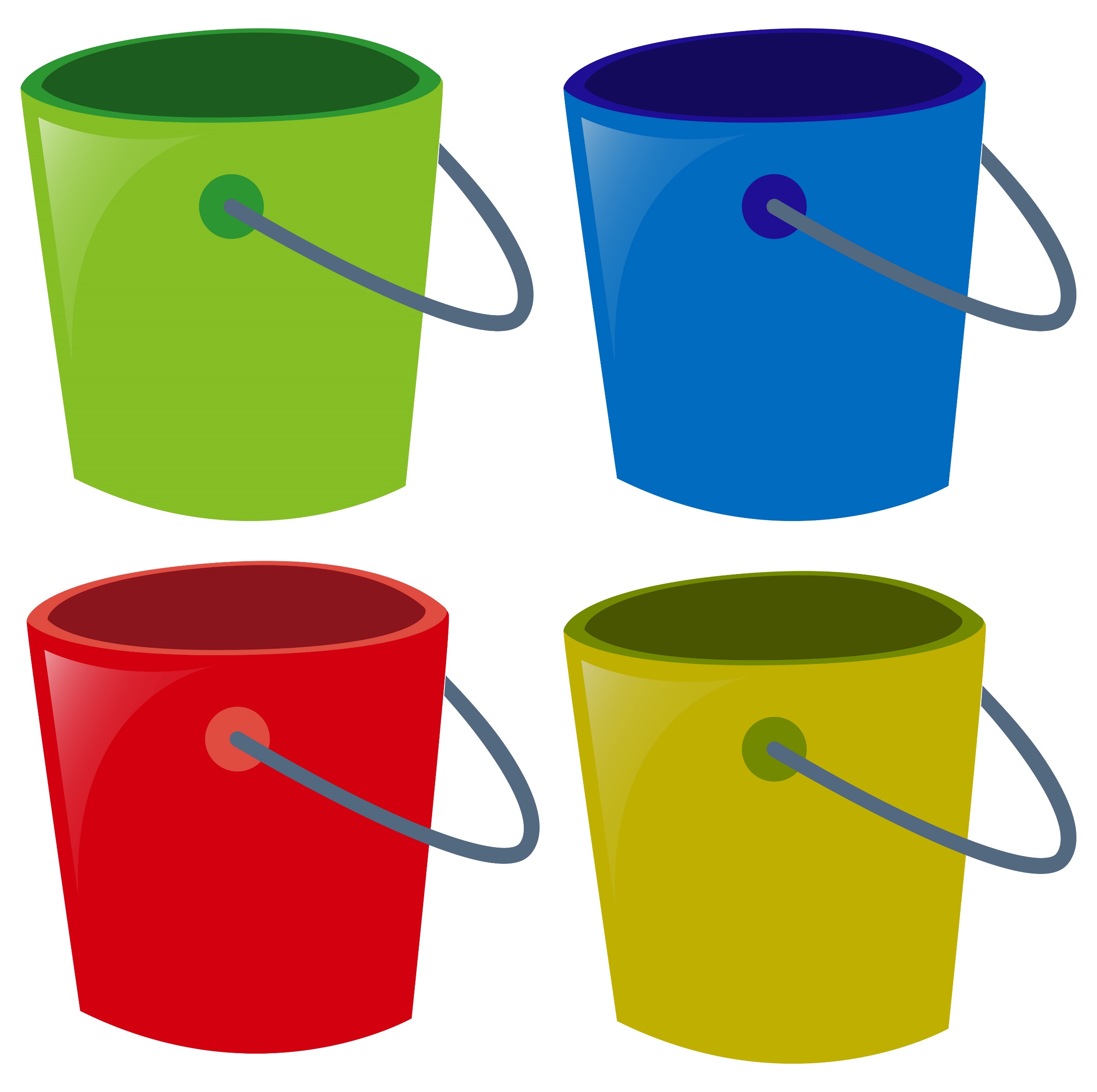 И
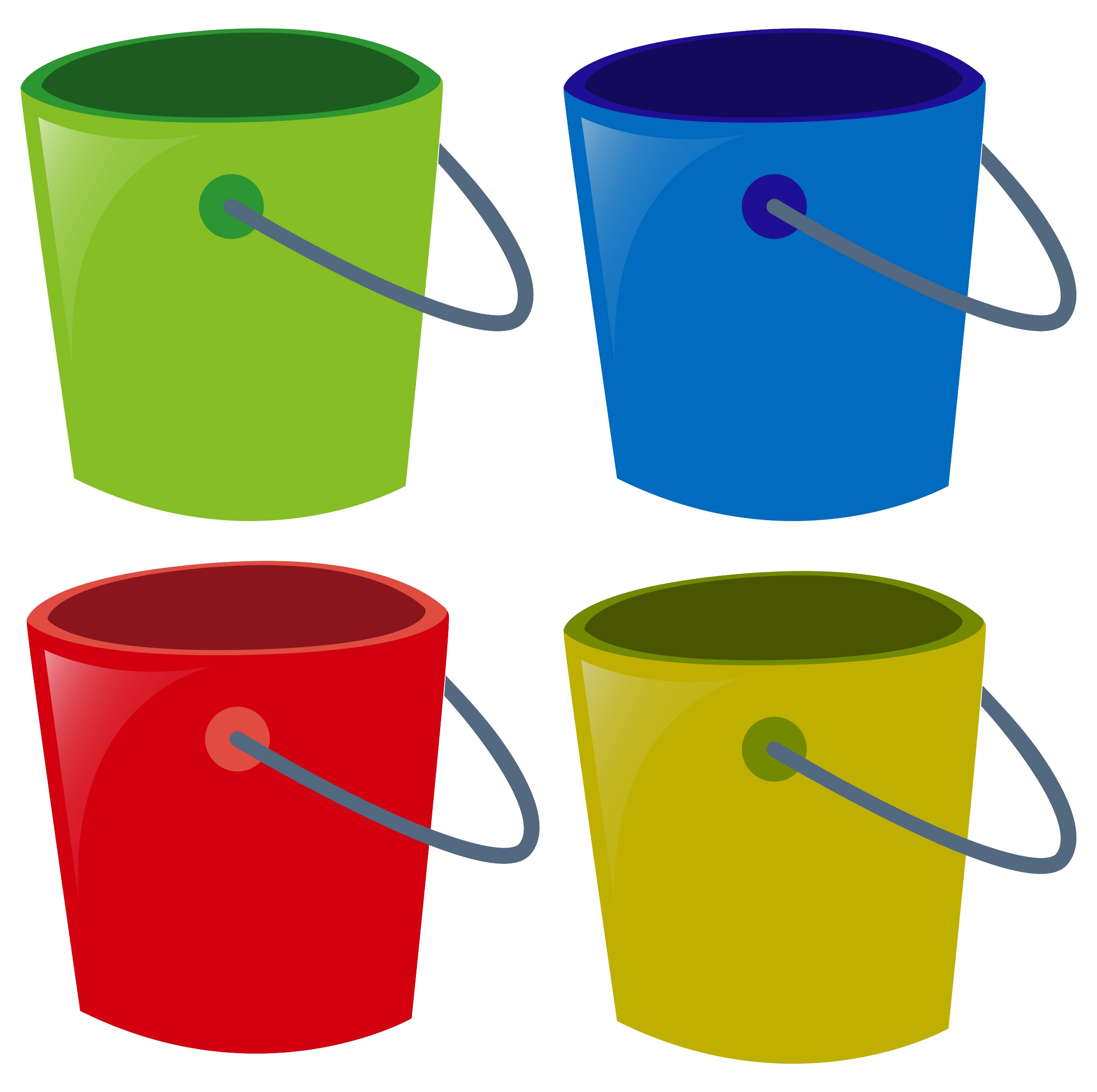 У
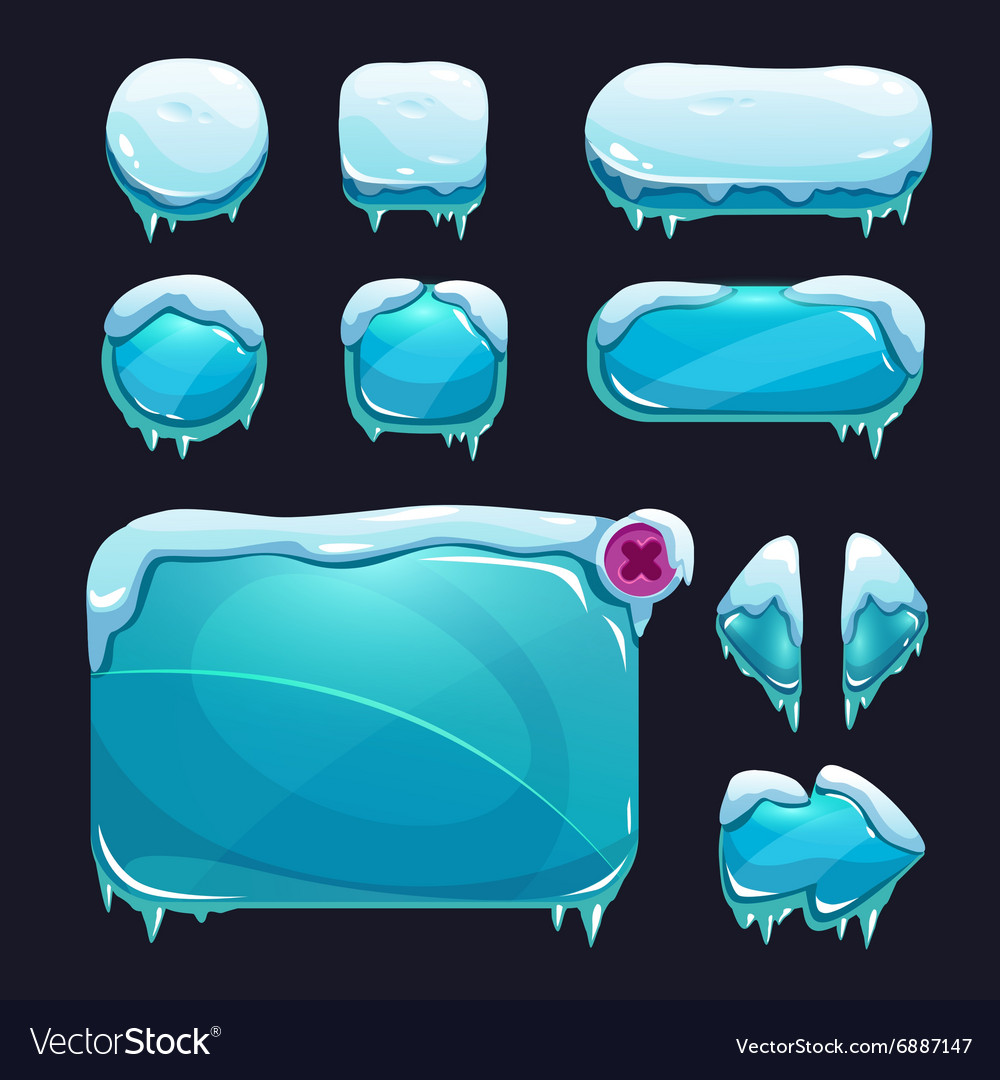 Червякова Жанна https://vk.com/logoped_igry
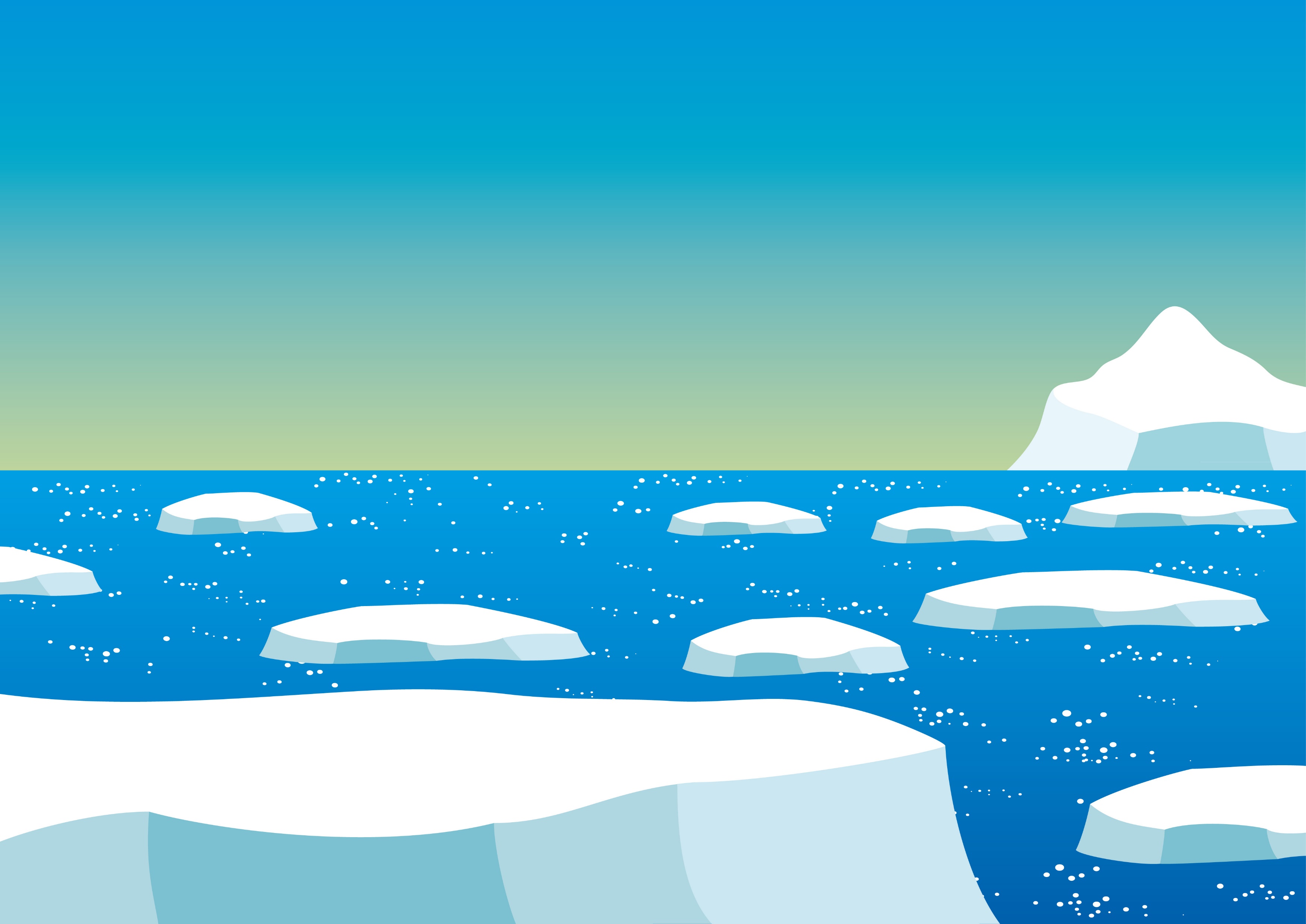 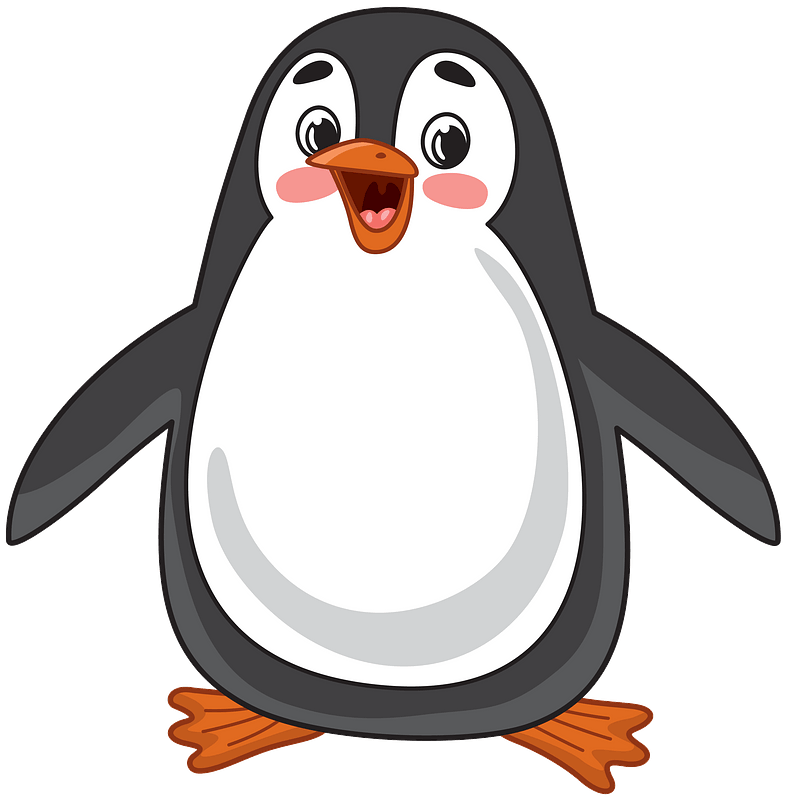 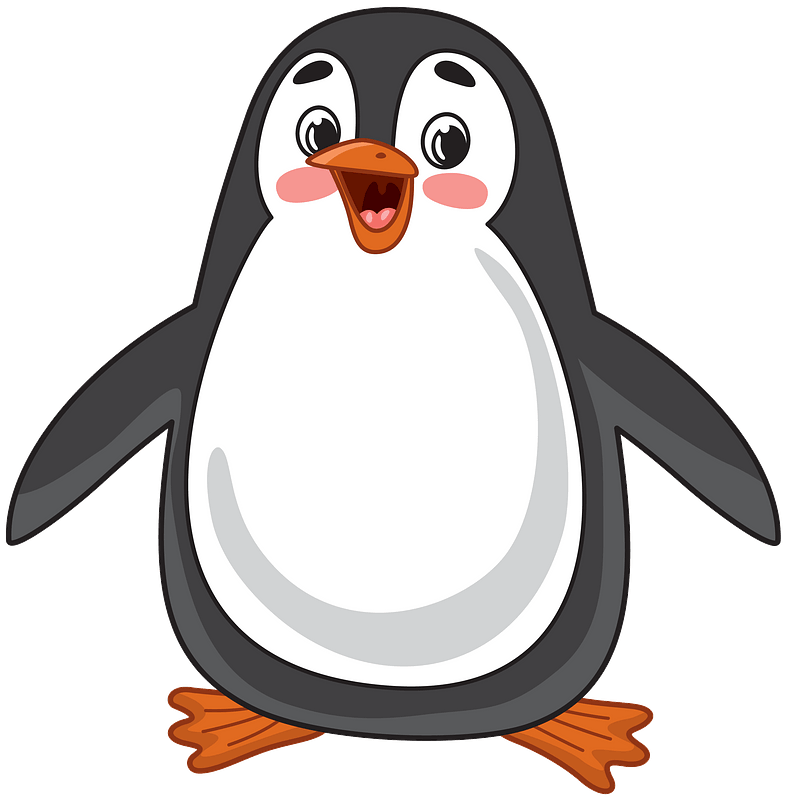 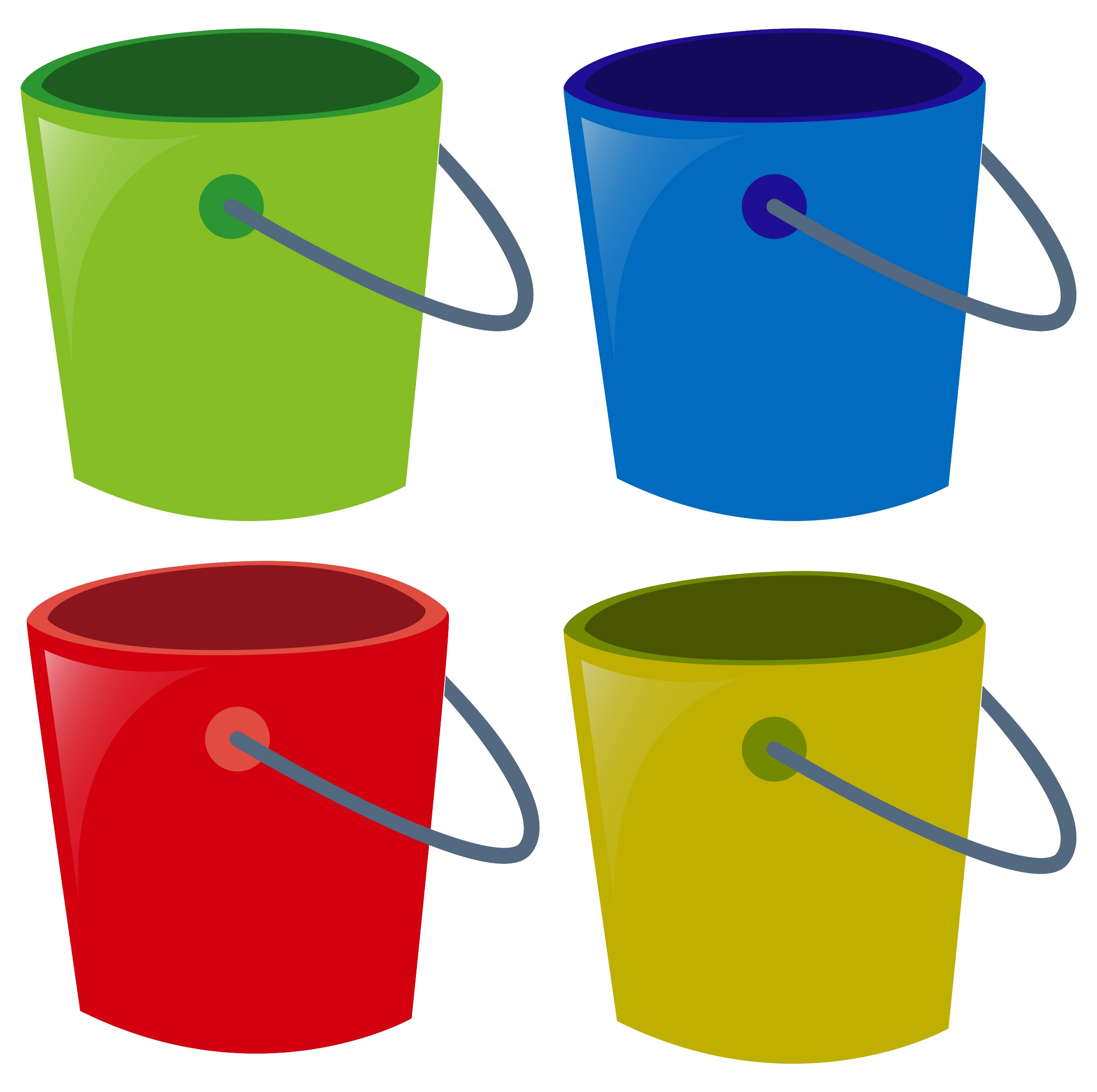 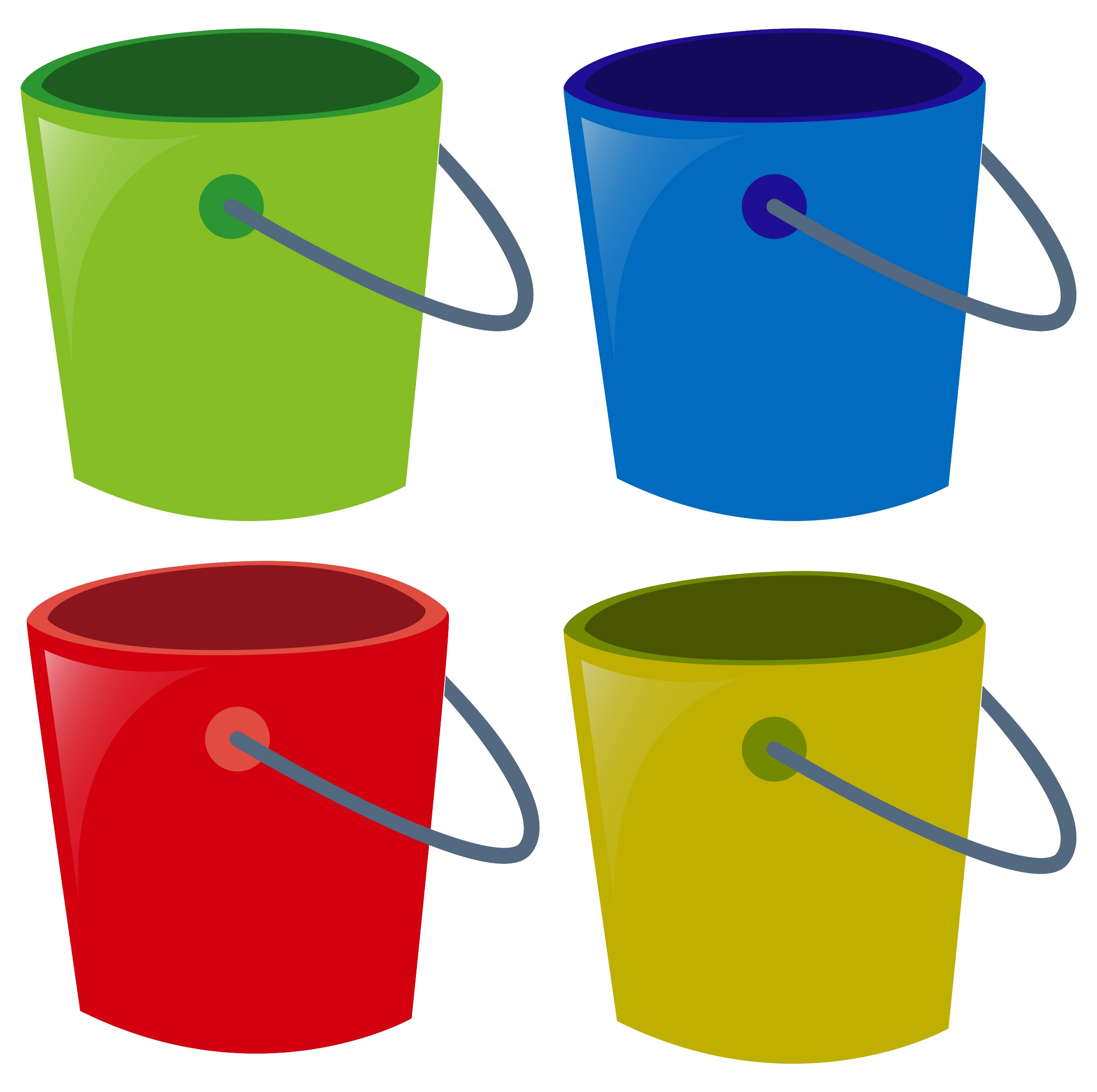 А
О
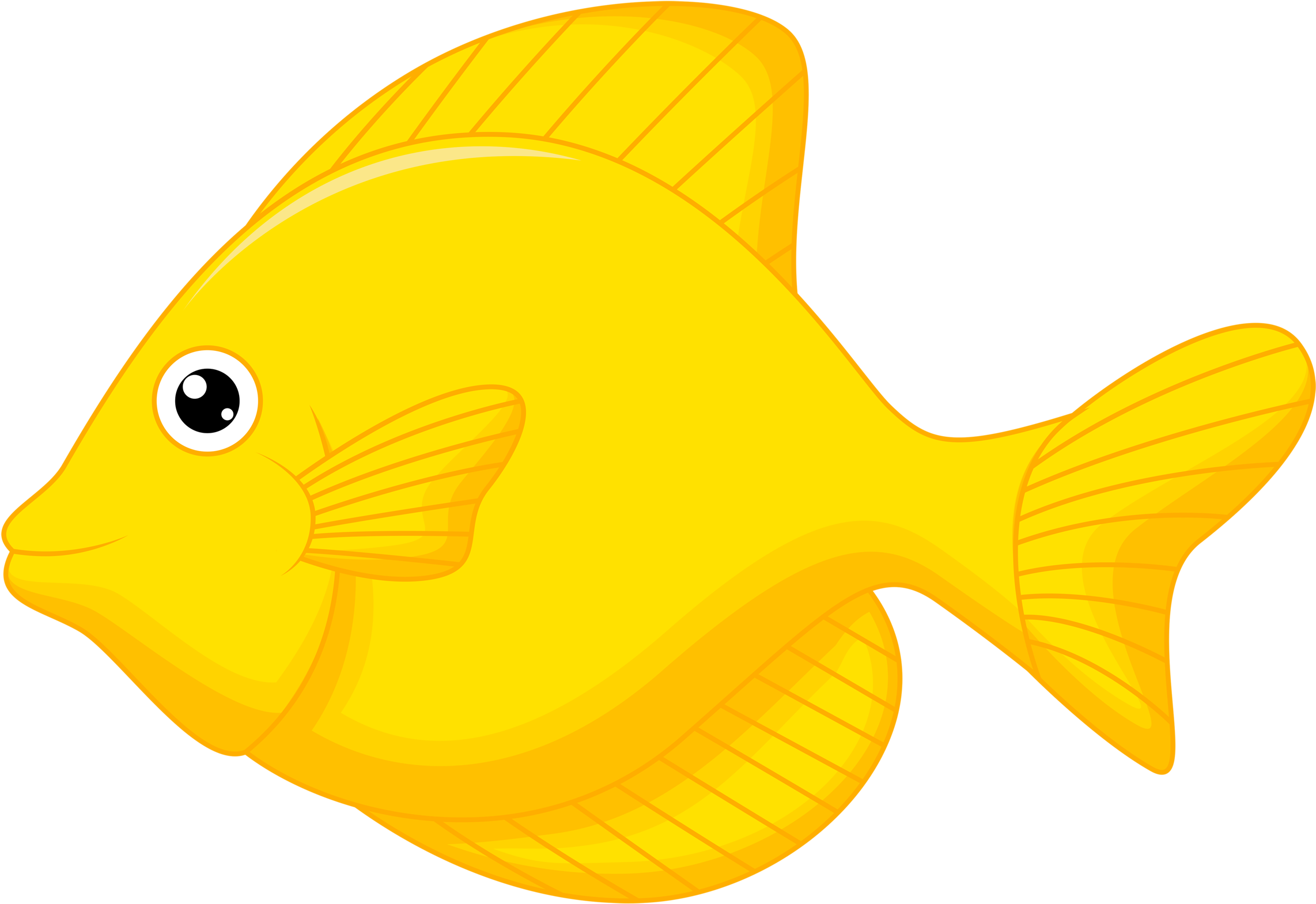 Э
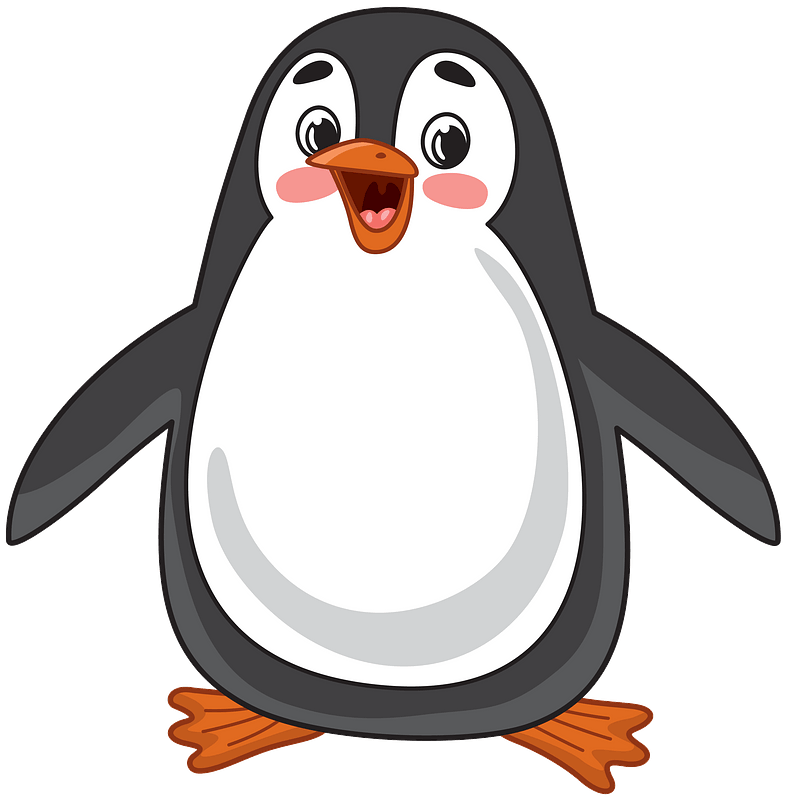 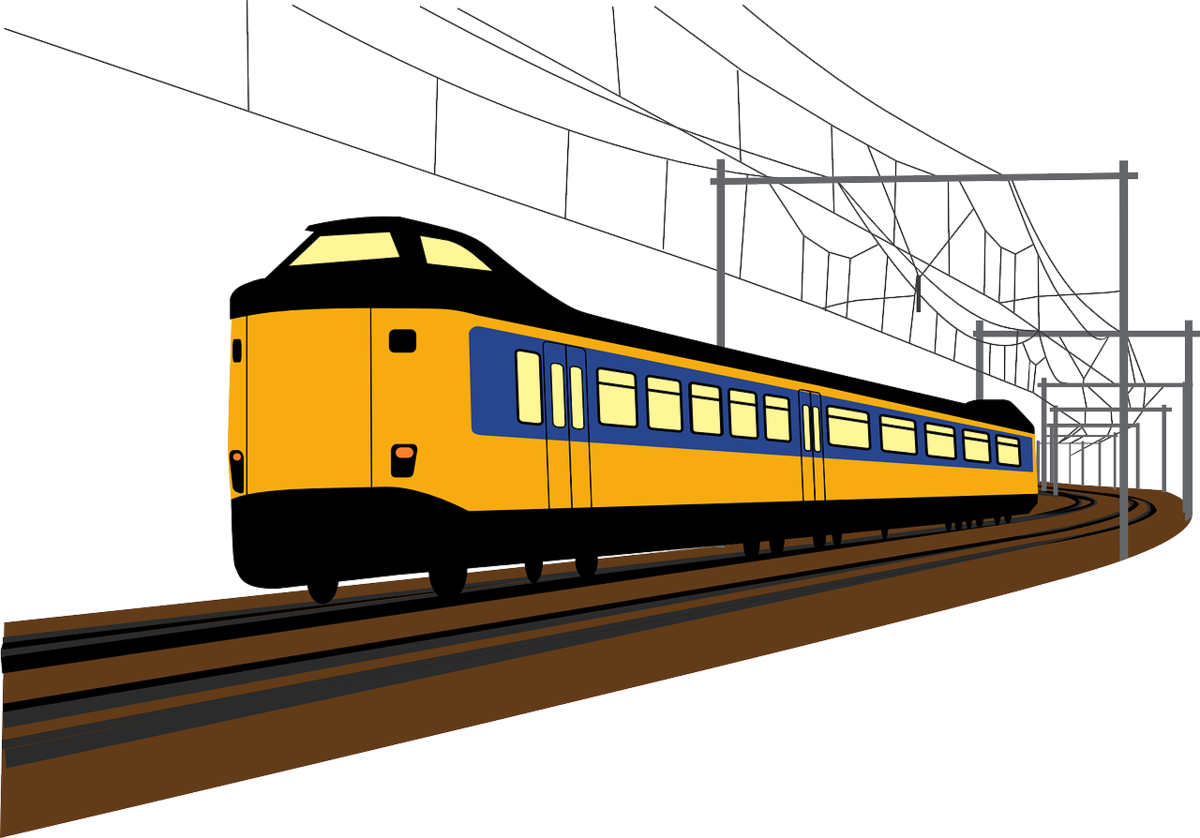 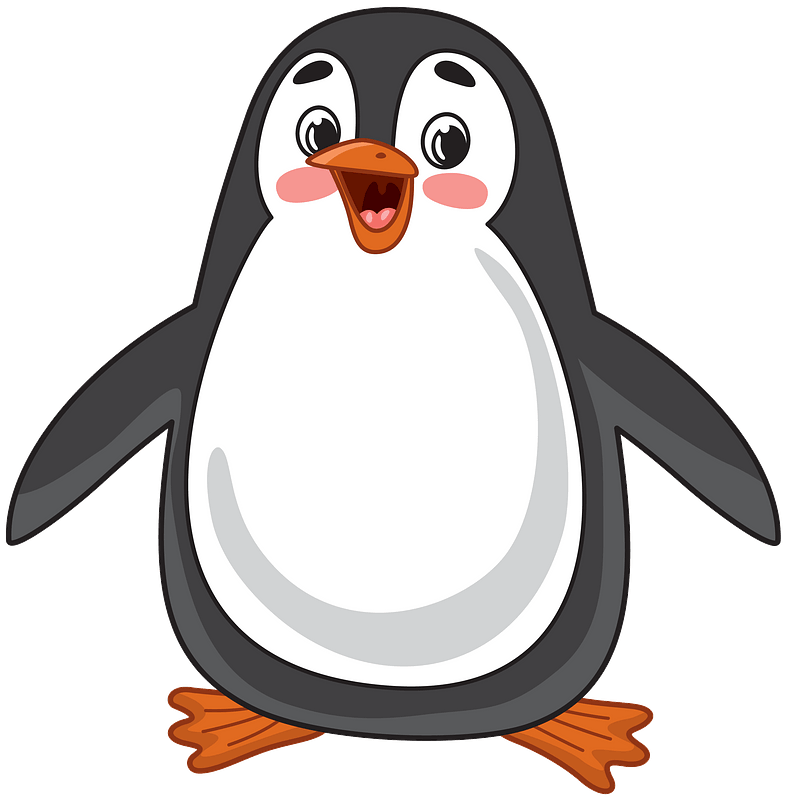 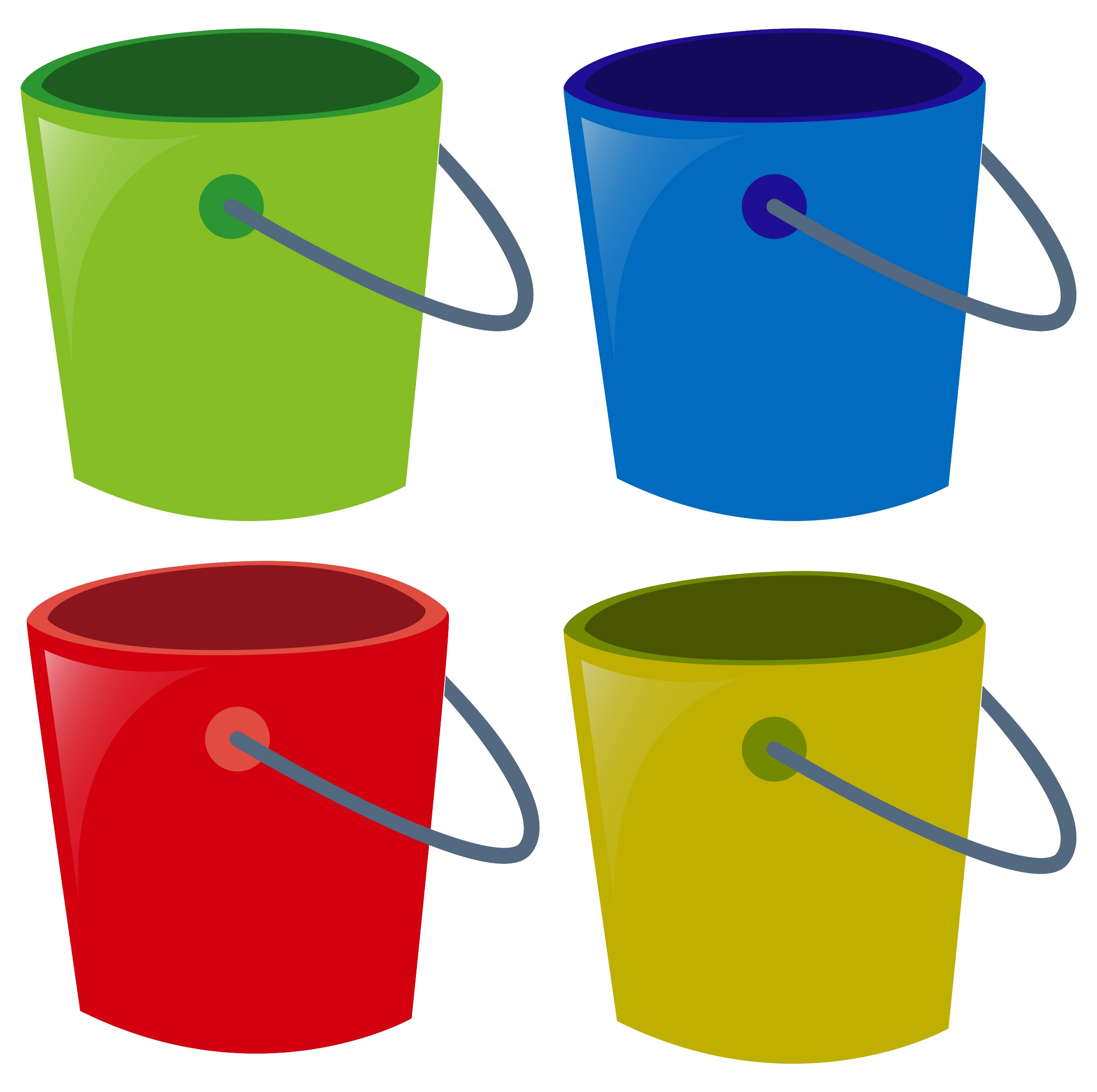 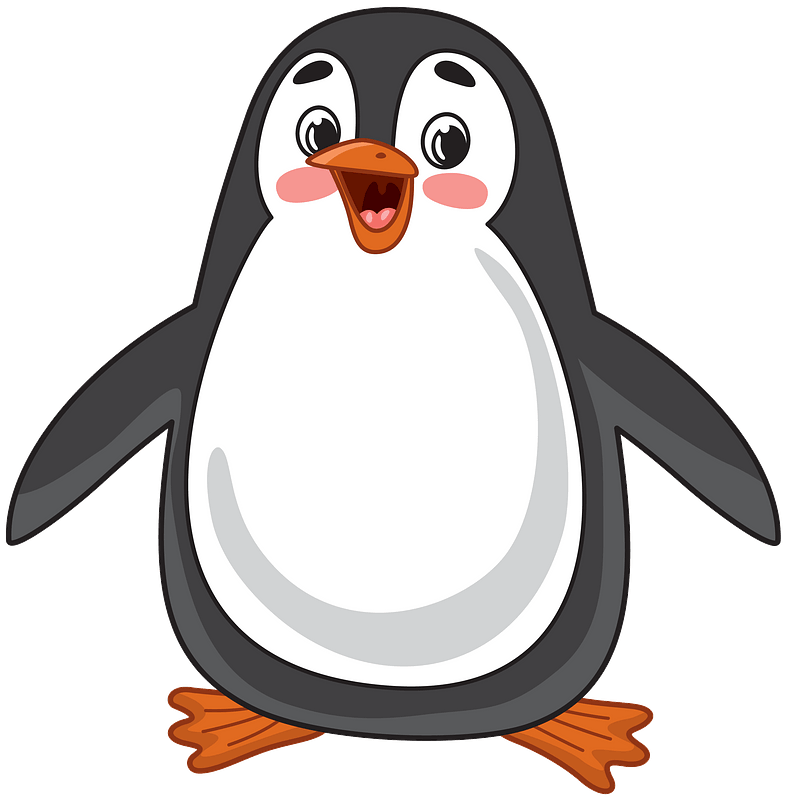 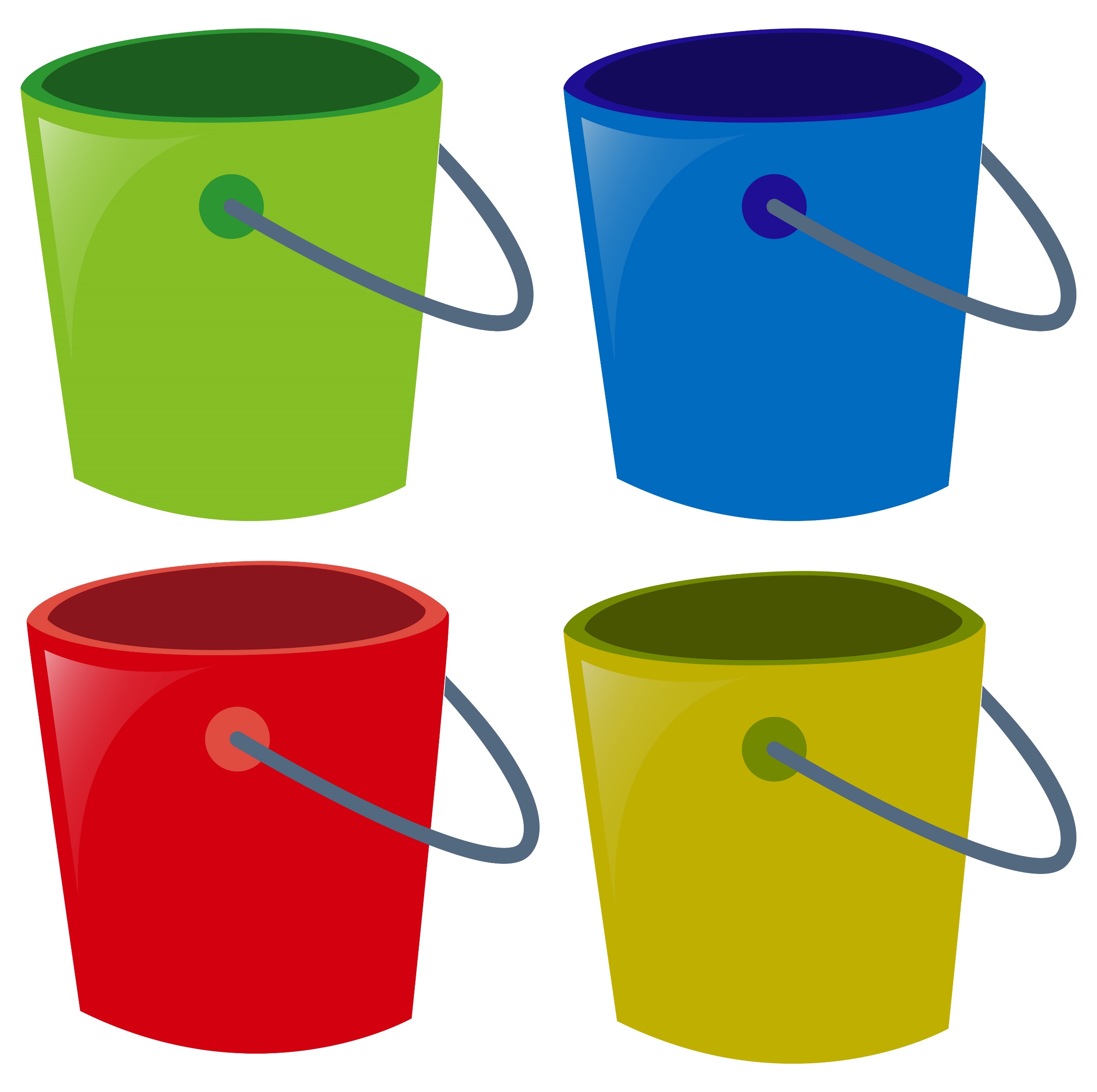 И
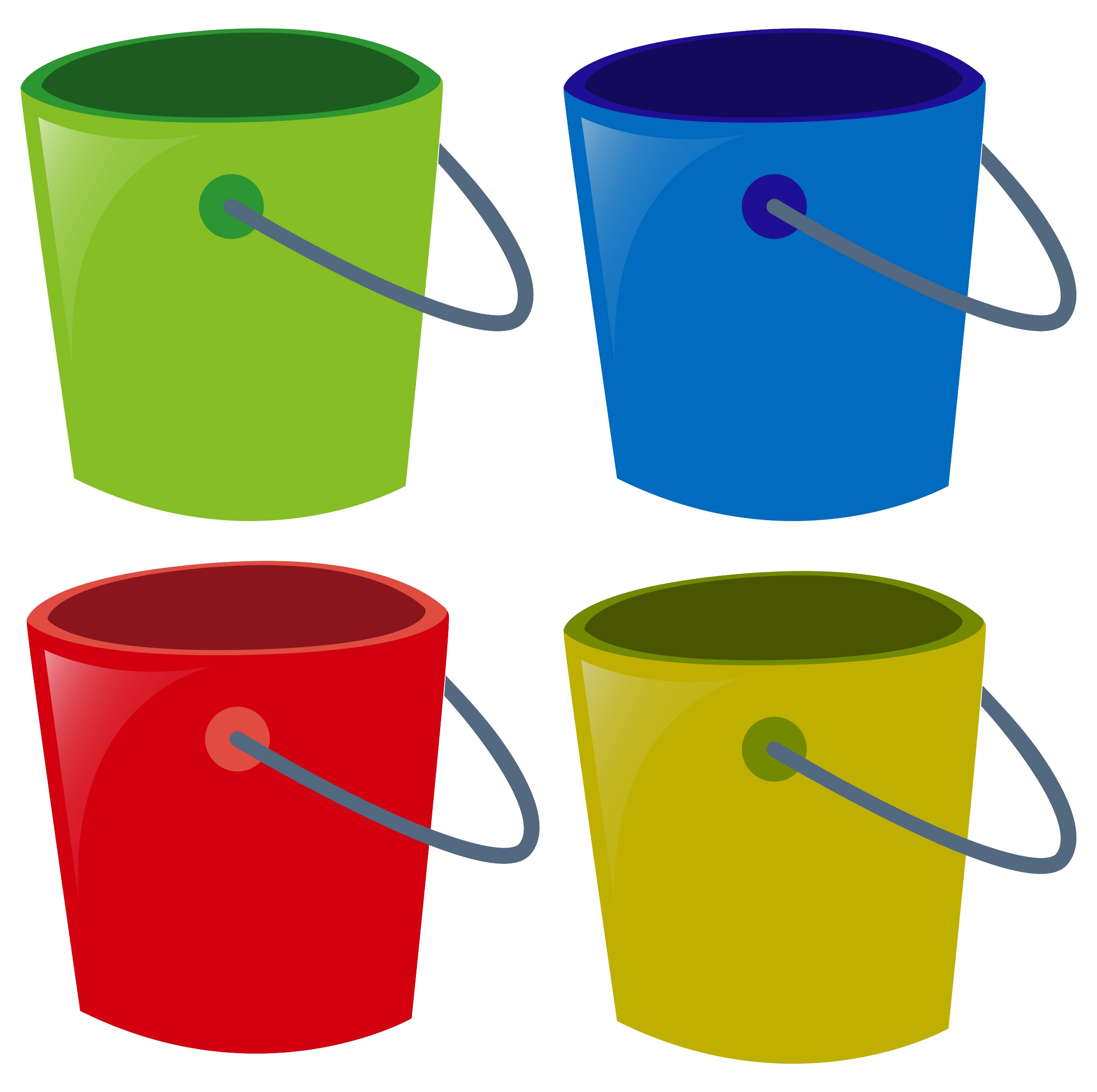 У
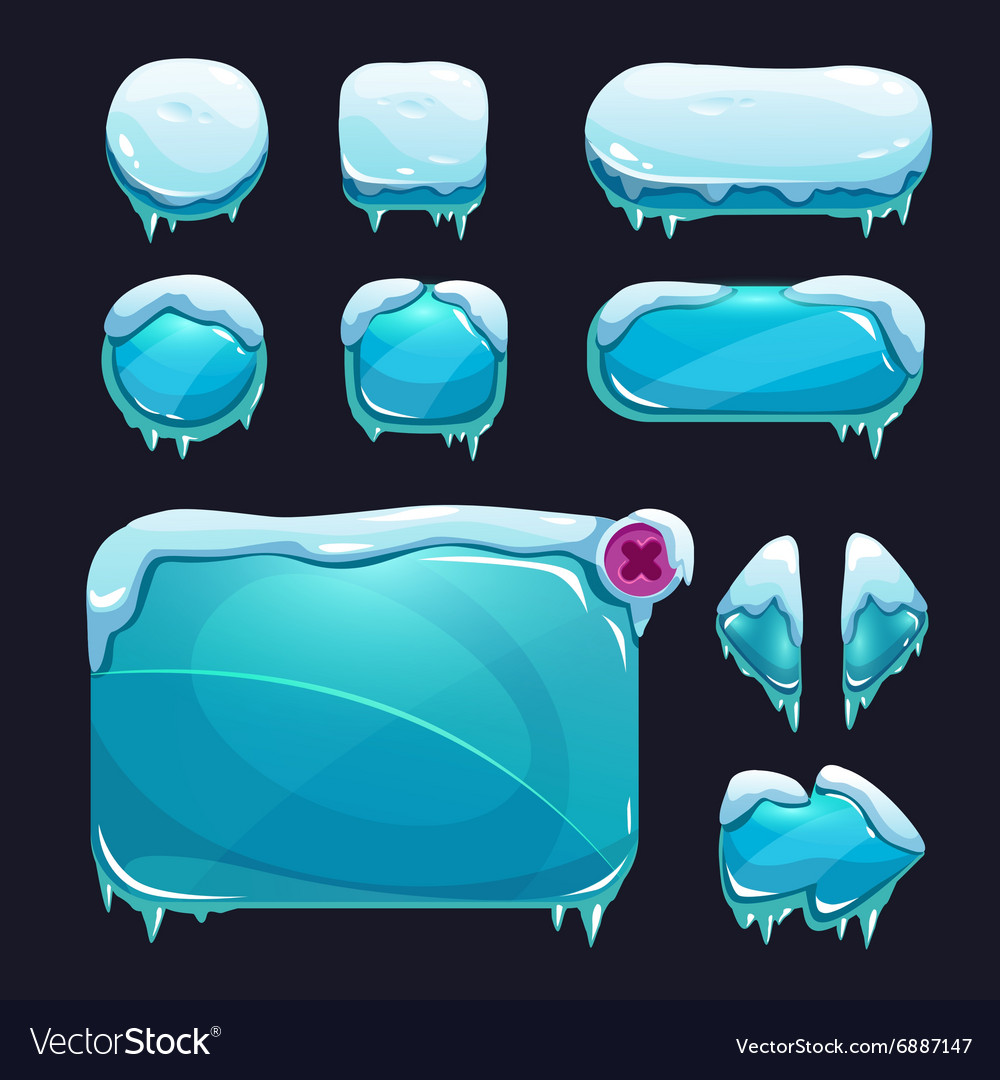 Червякова Жанна https://vk.com/logoped_igry
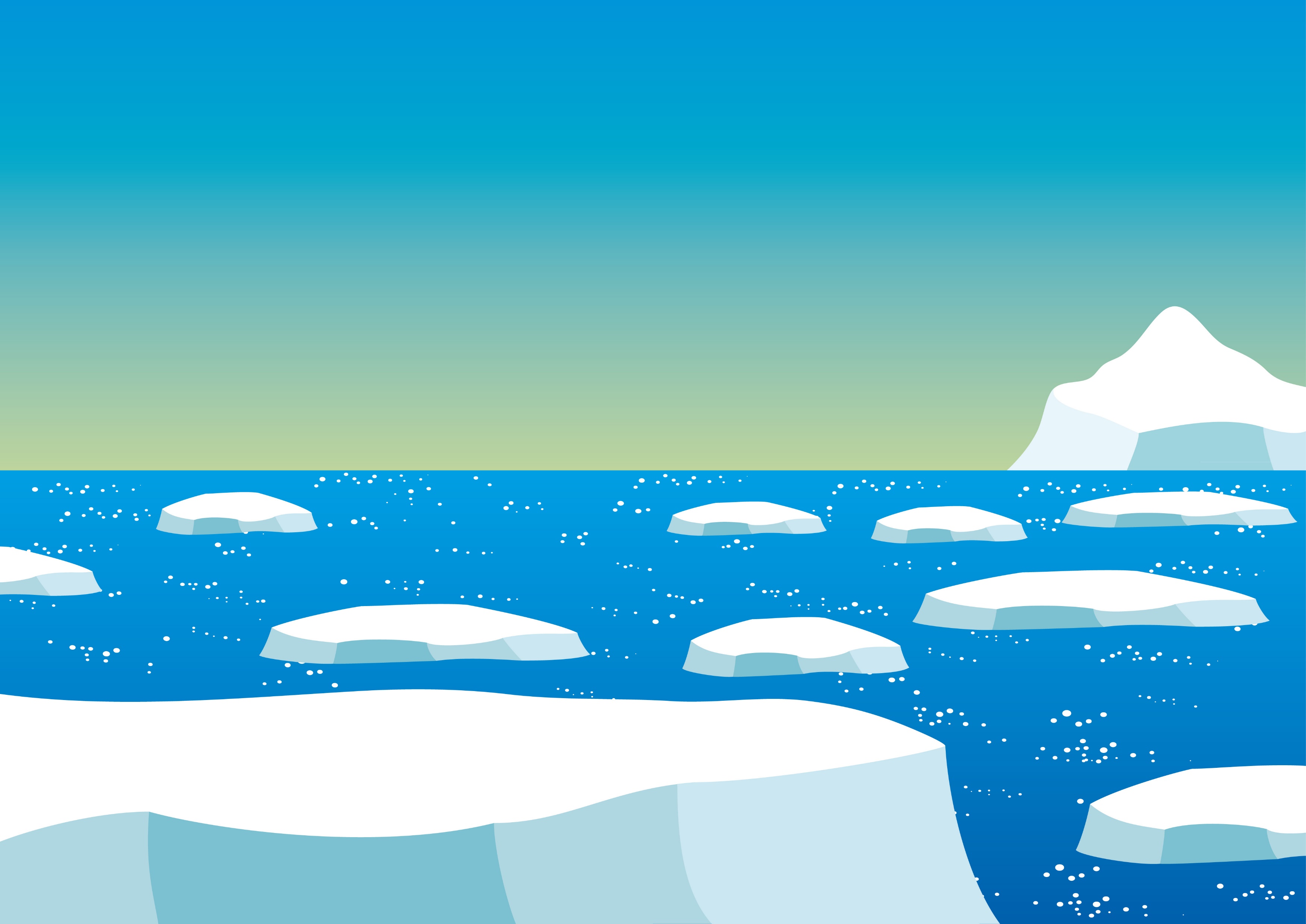 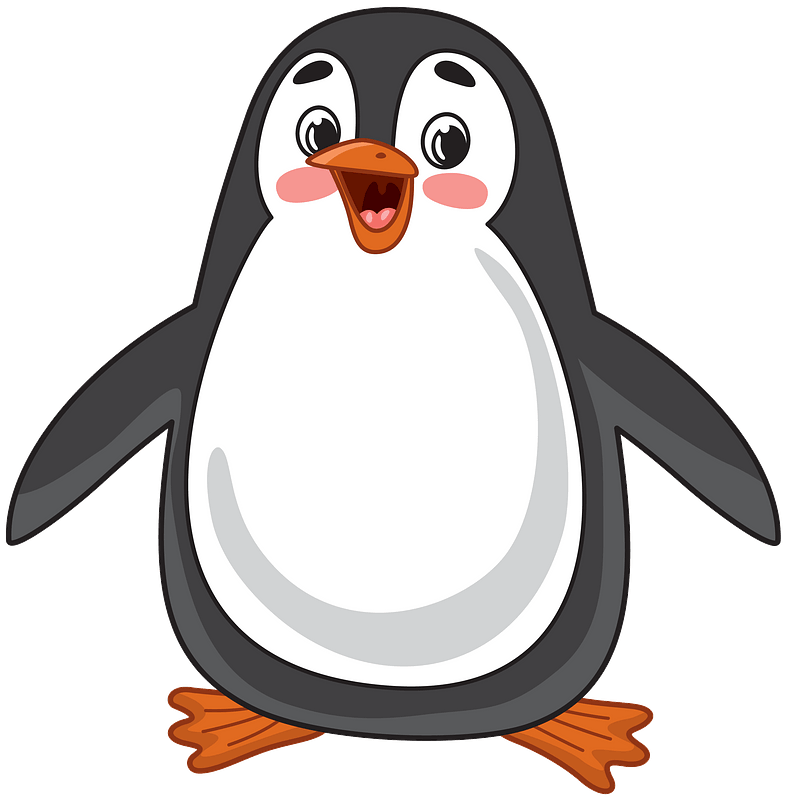 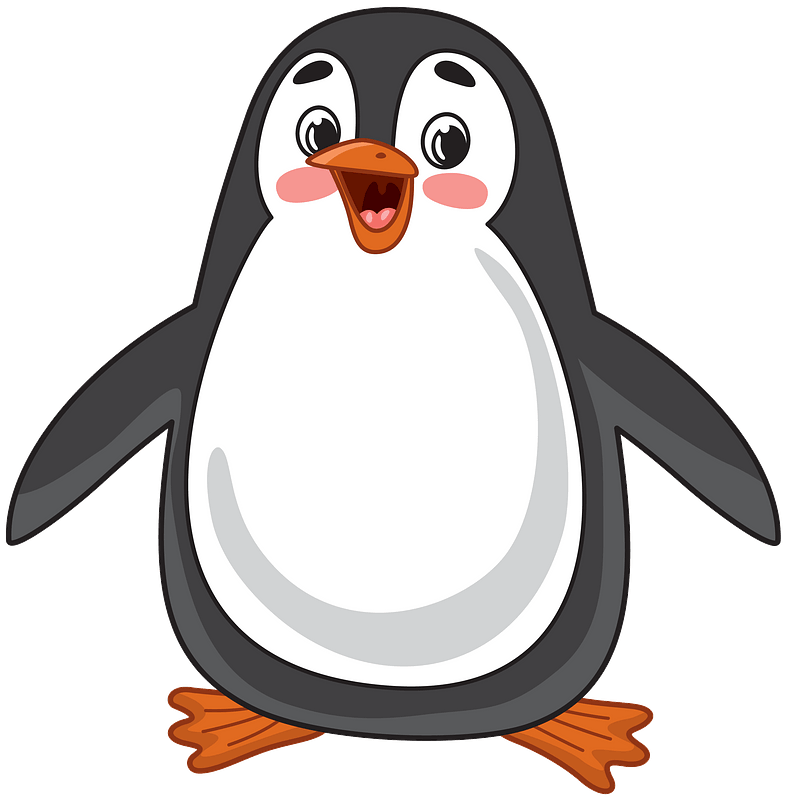 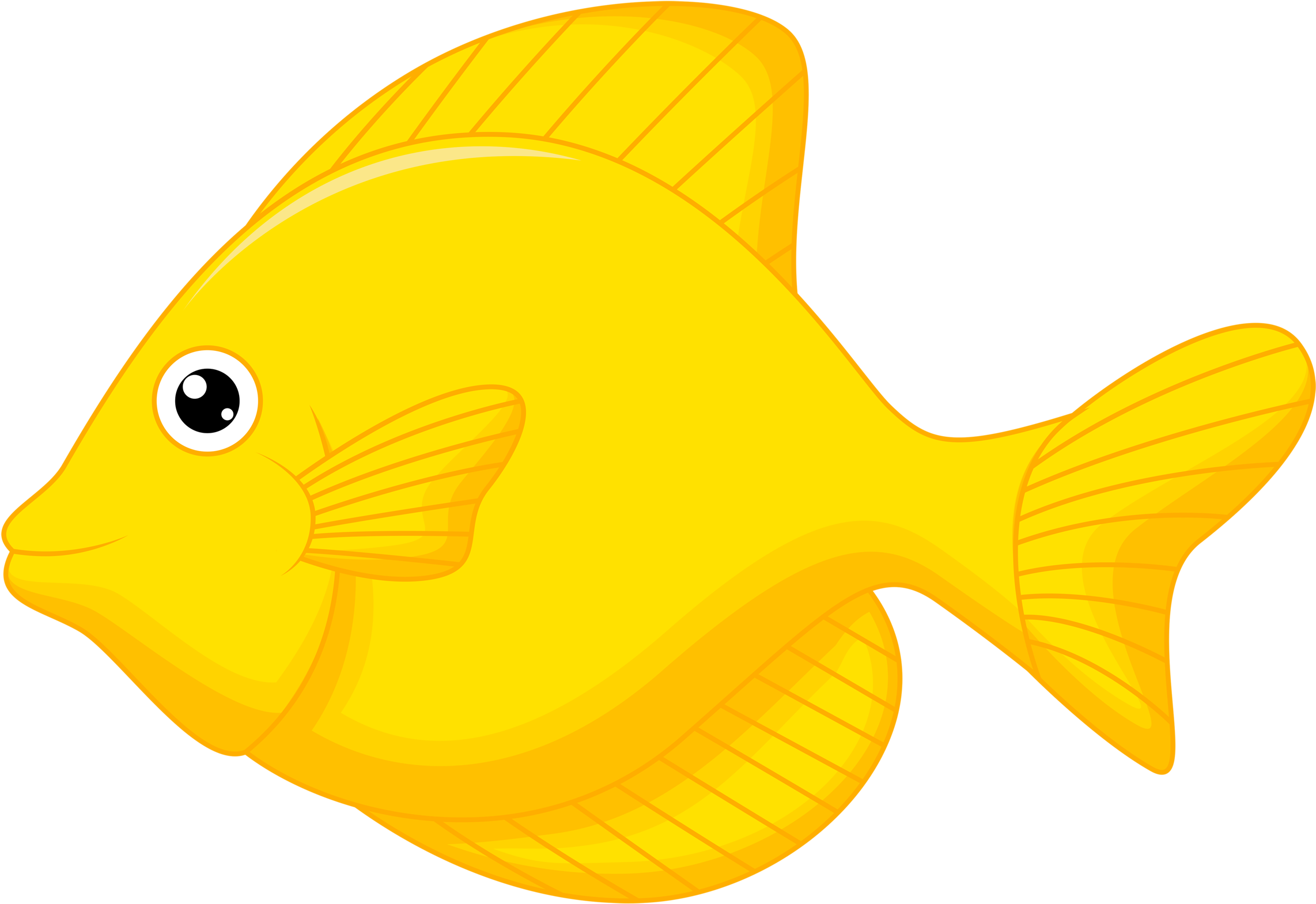 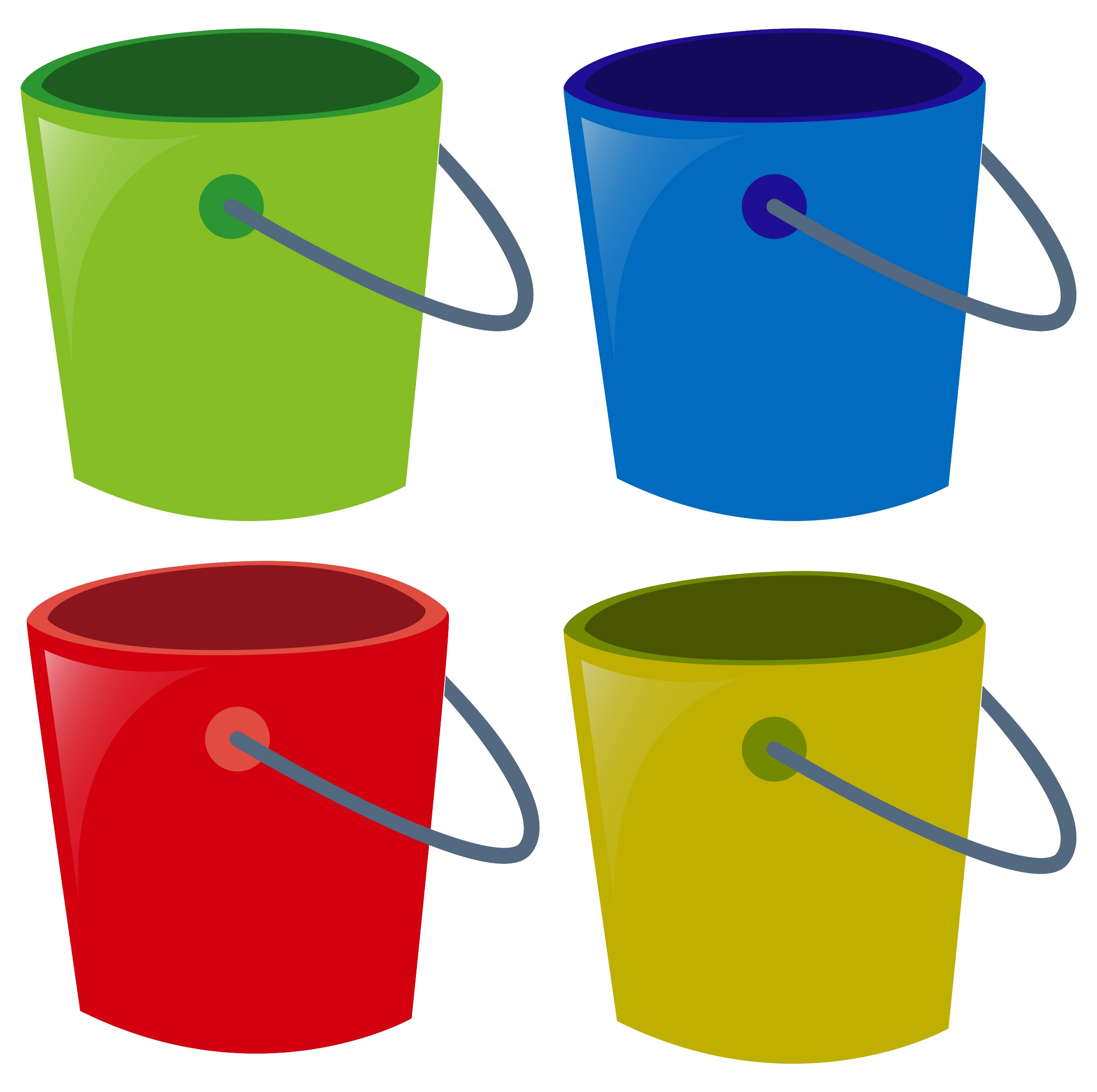 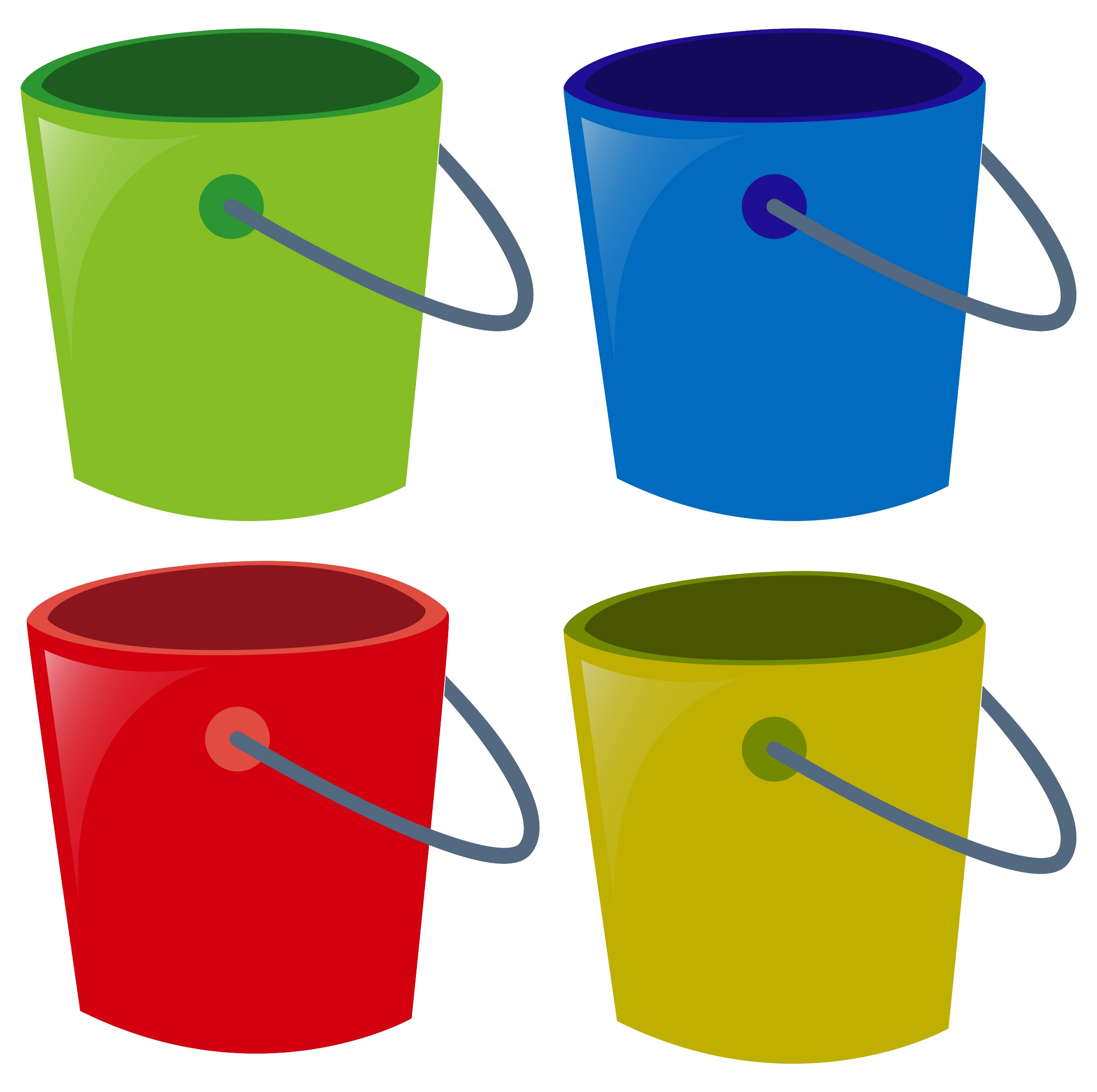 А
О
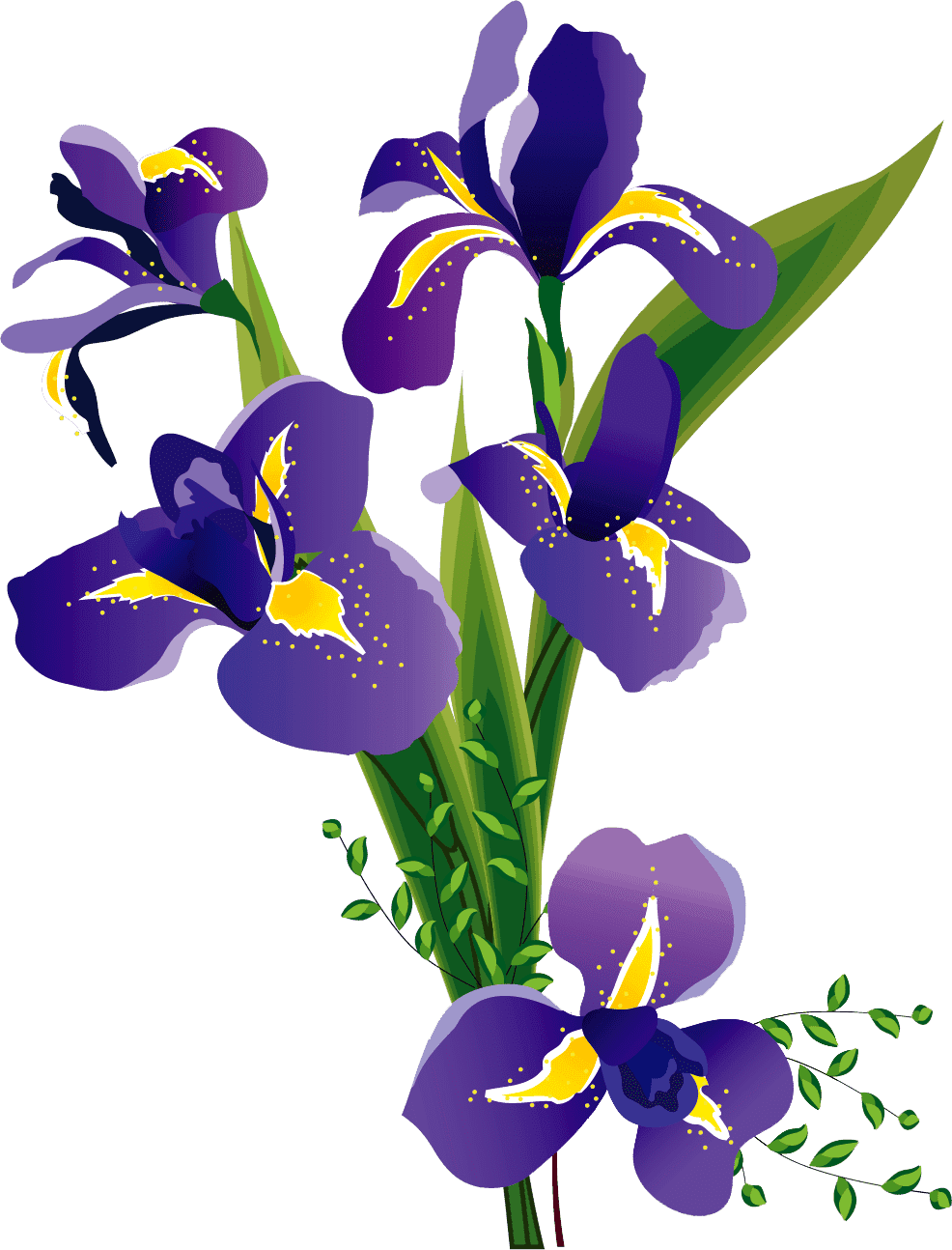 Э
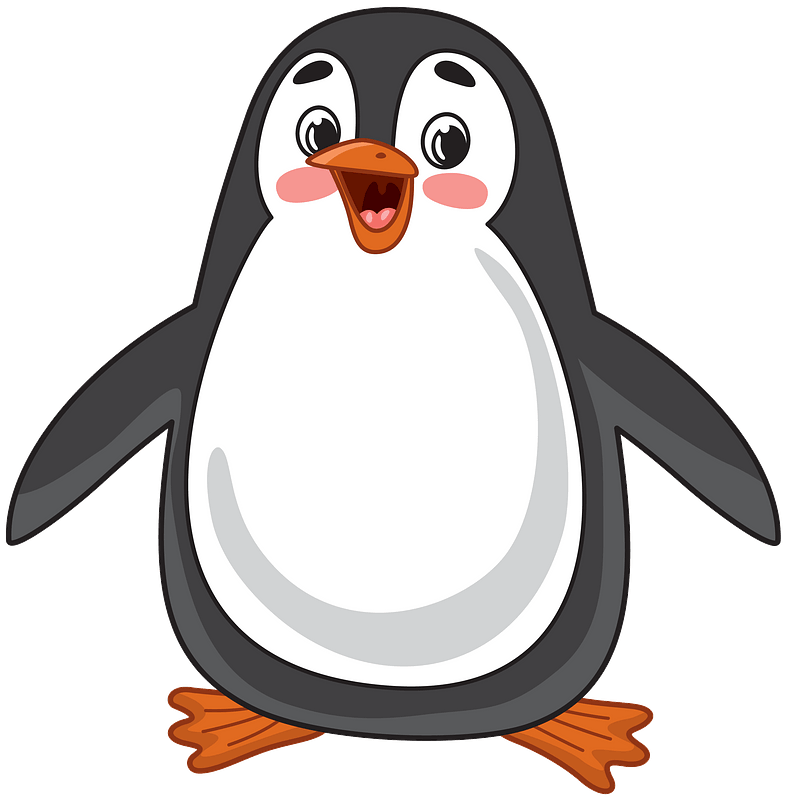 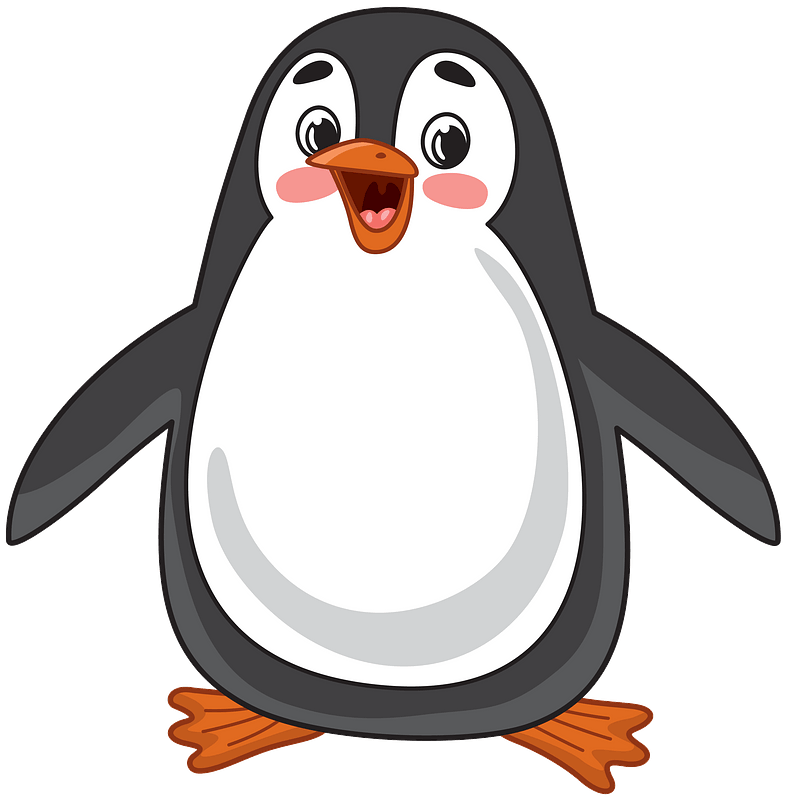 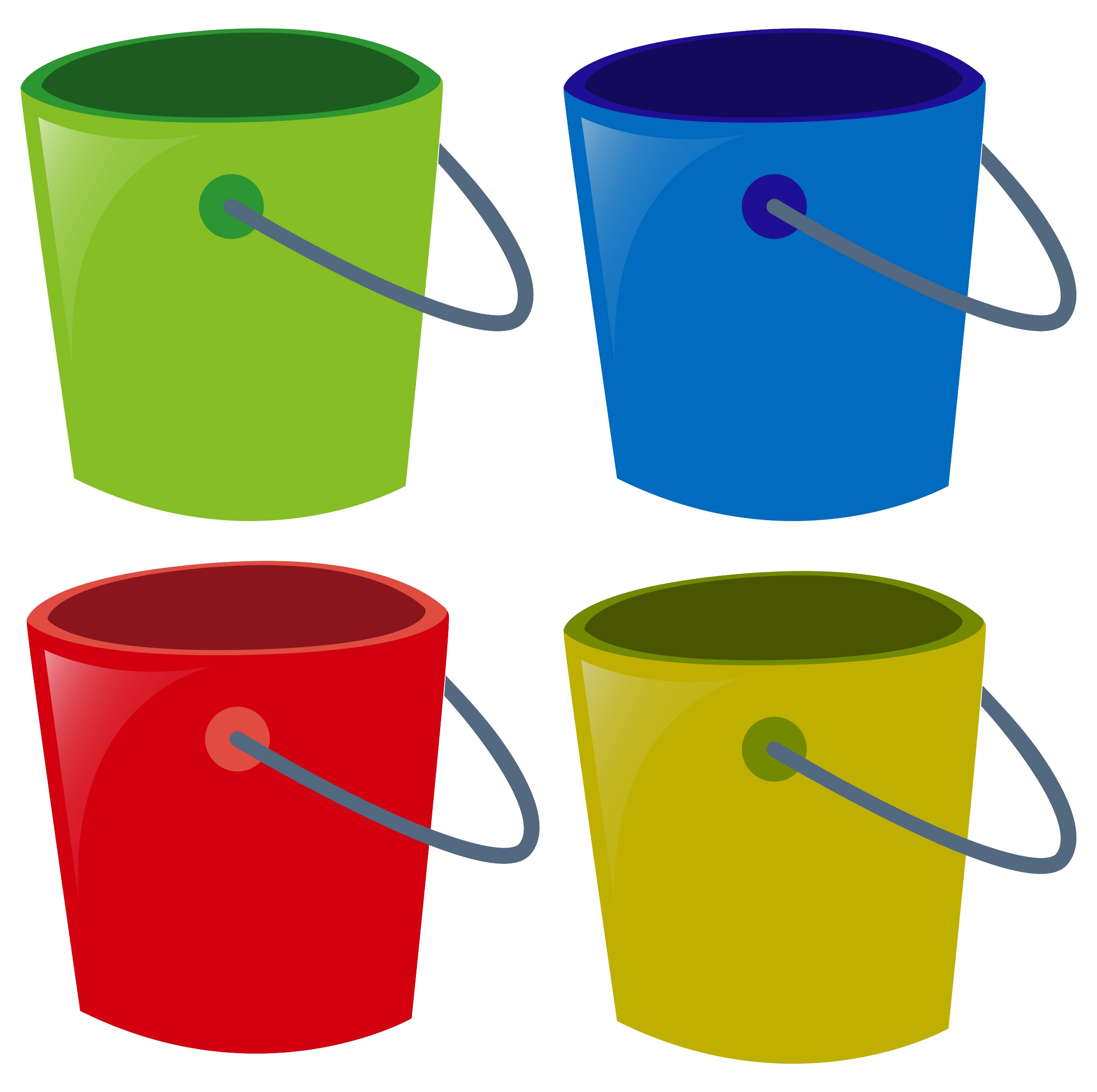 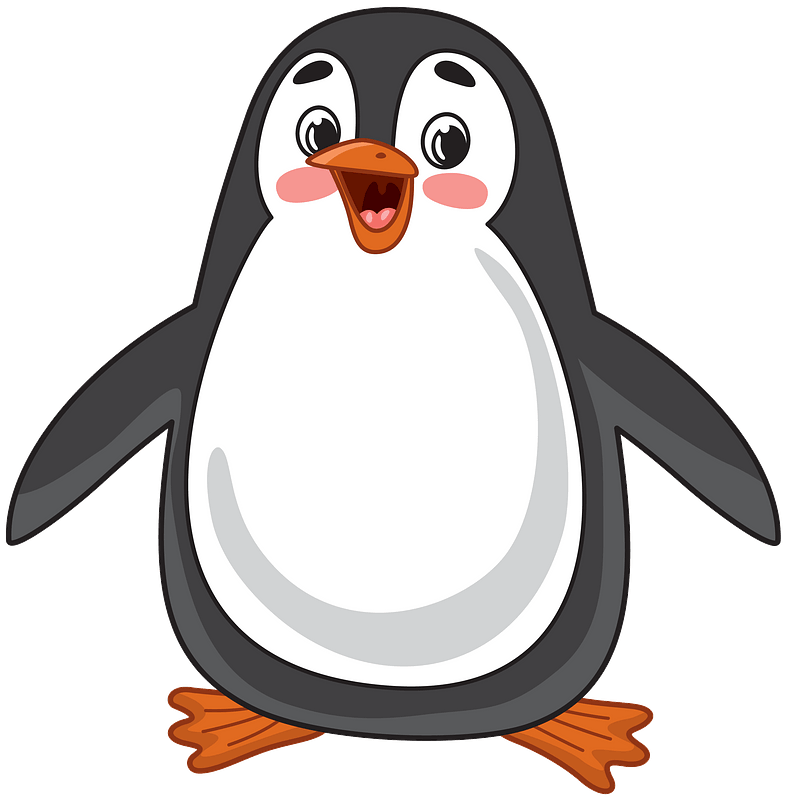 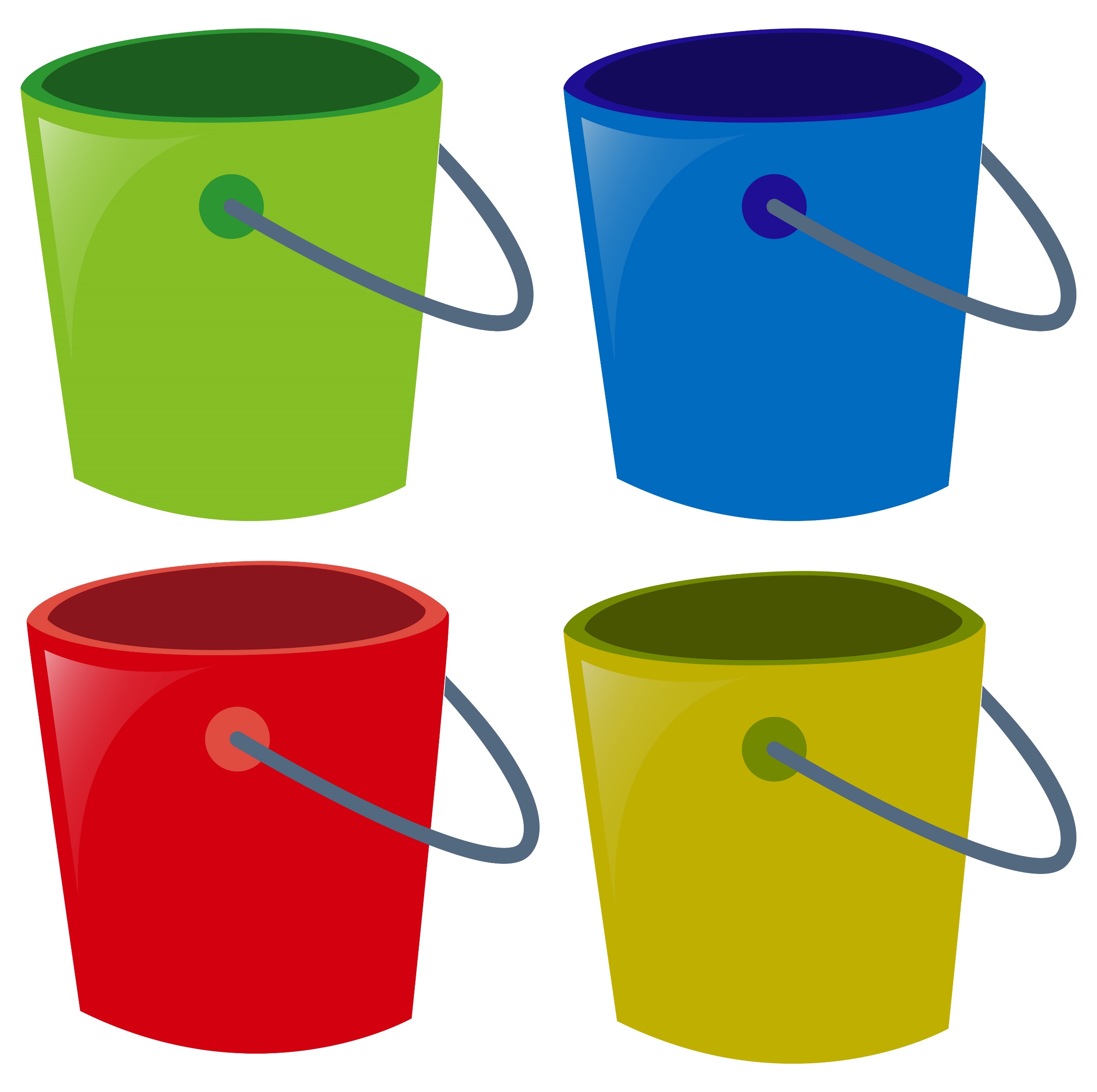 И
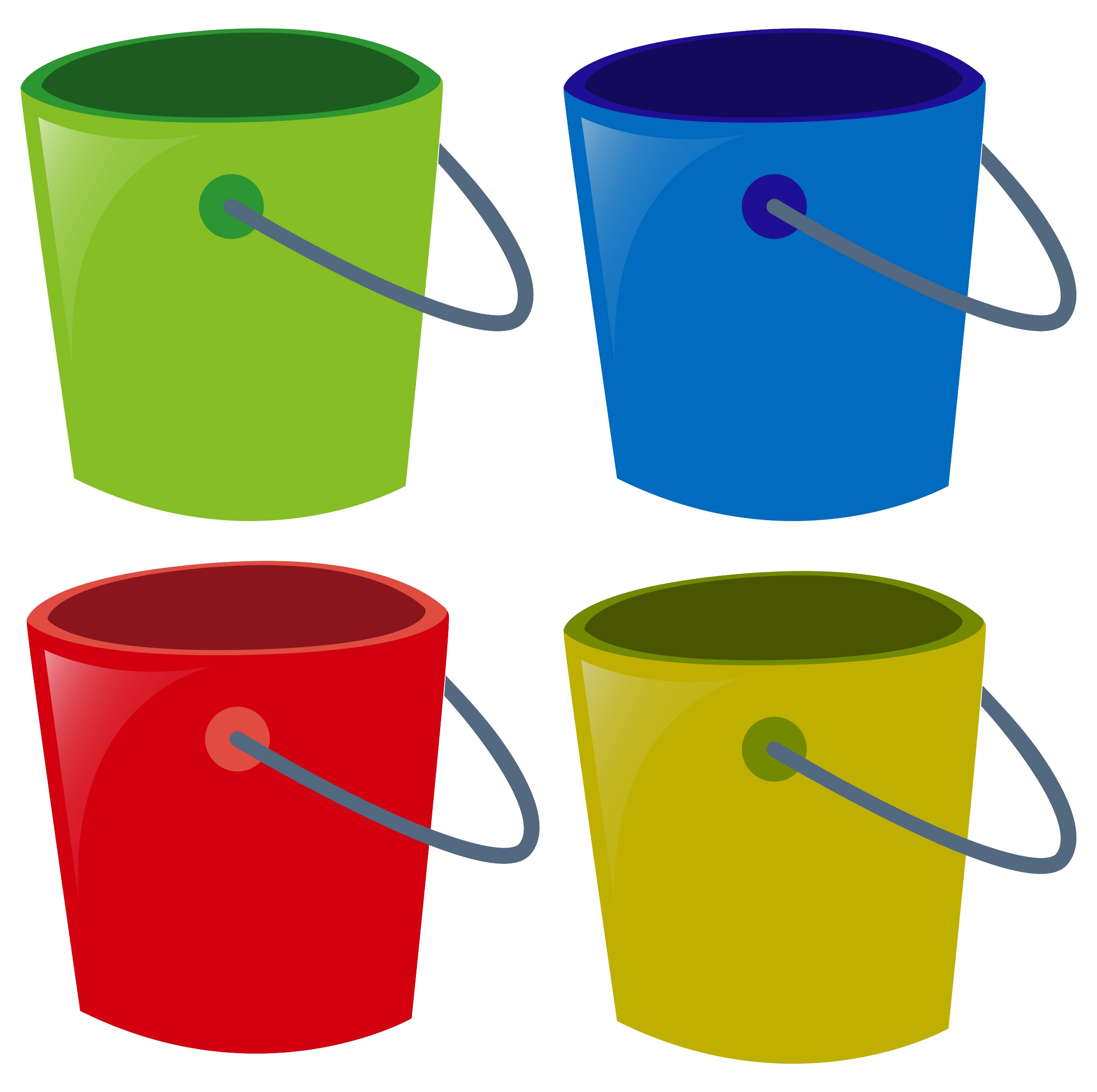 У
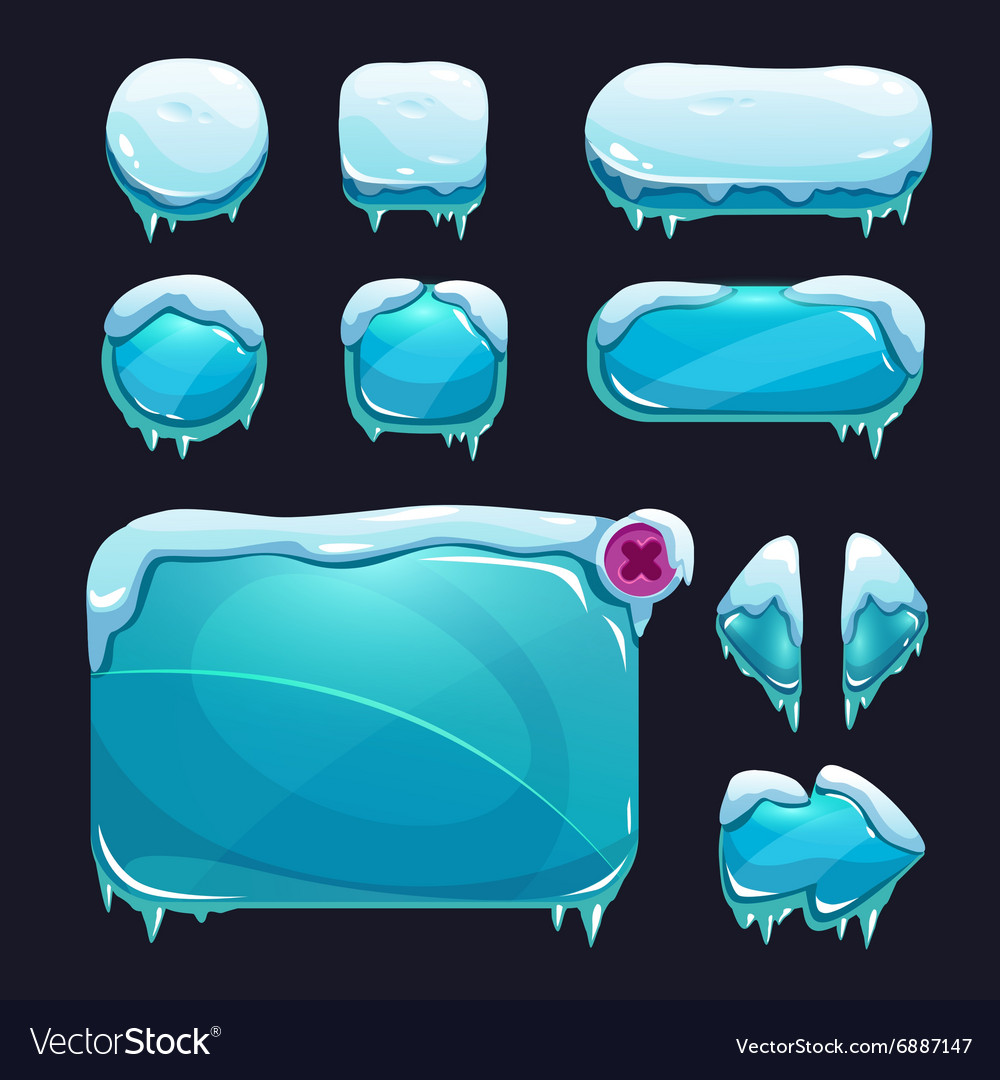 Червякова Жанна https://vk.com/logoped_igry
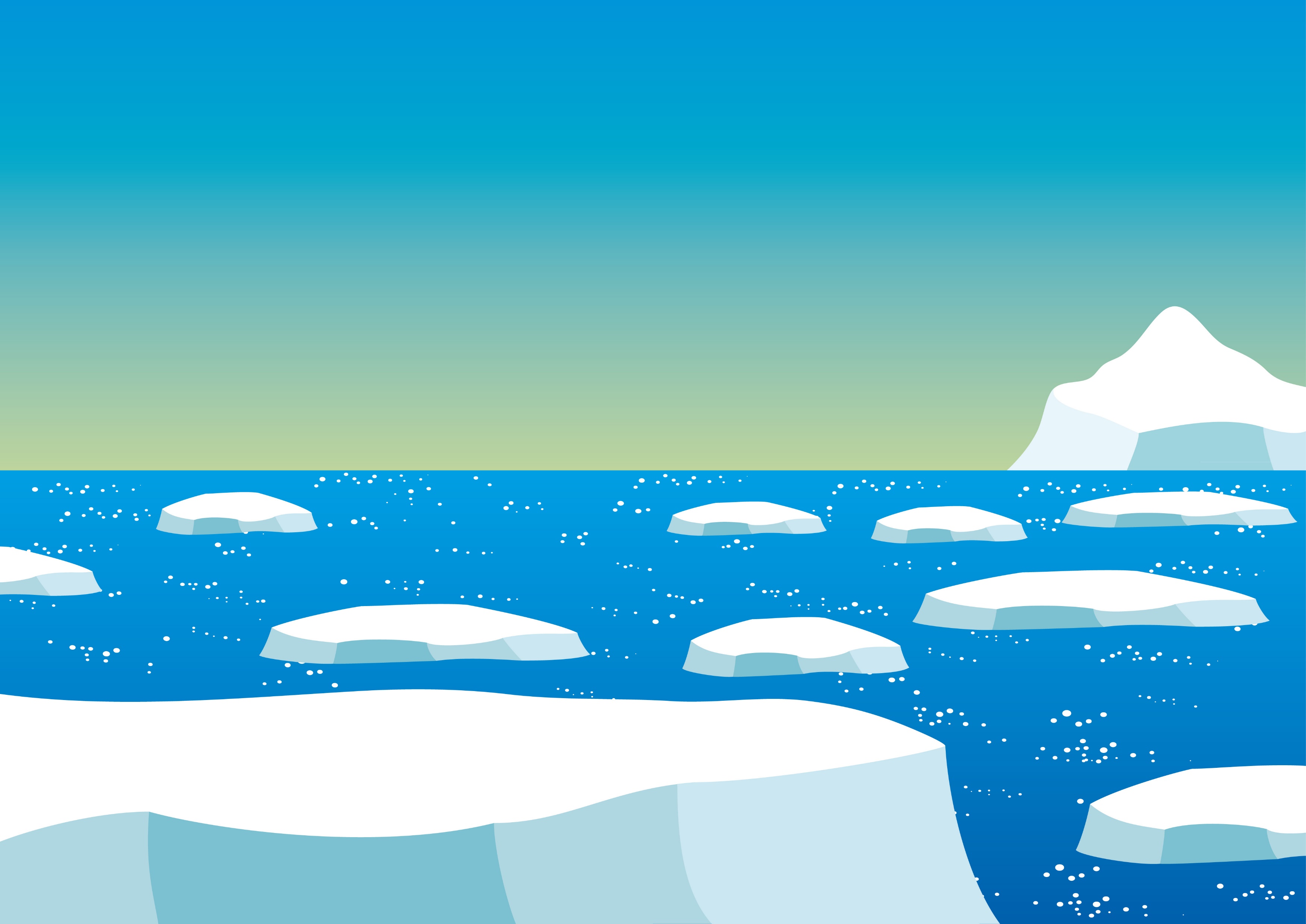 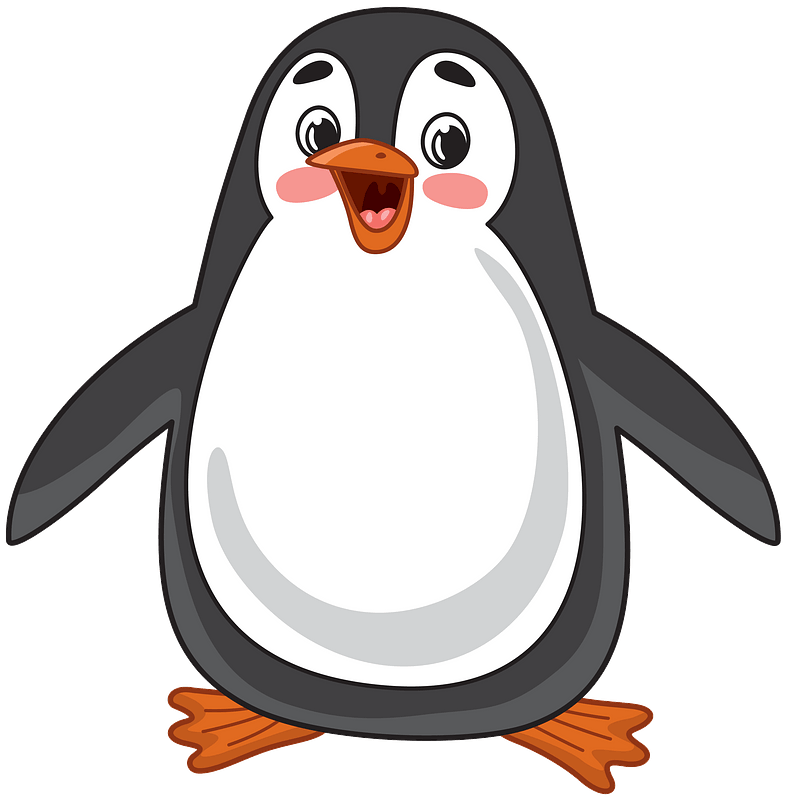 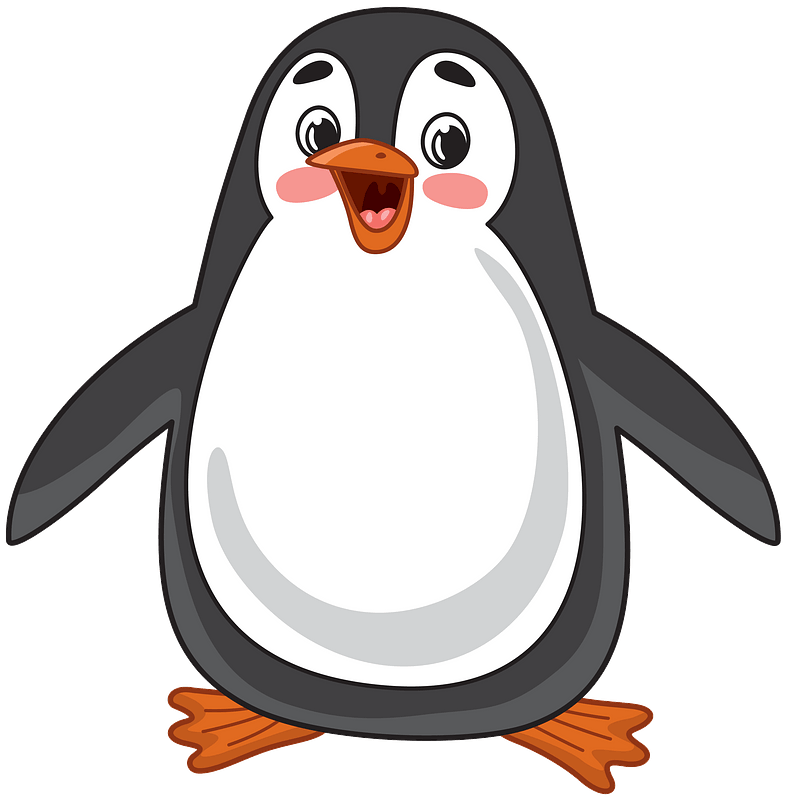 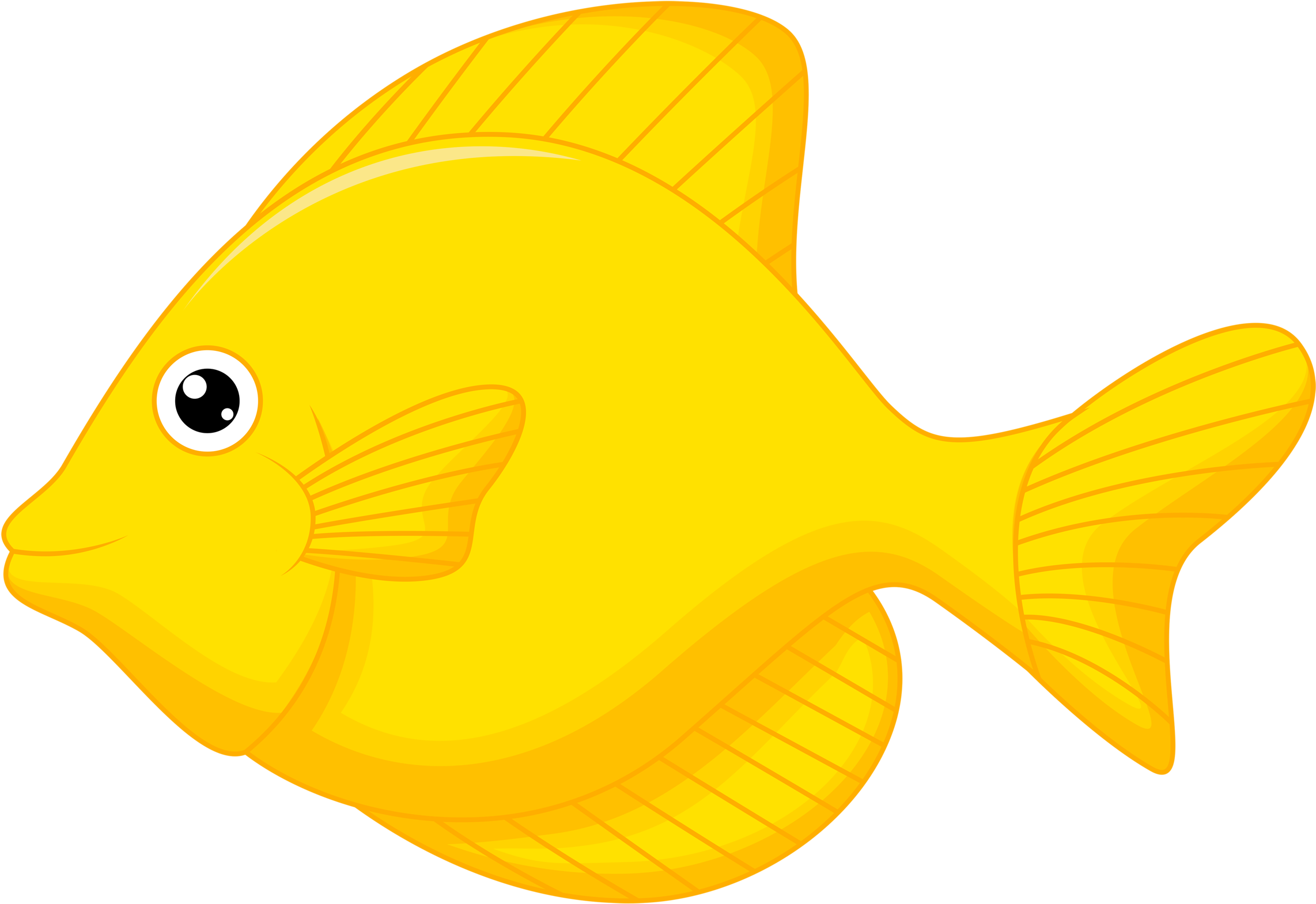 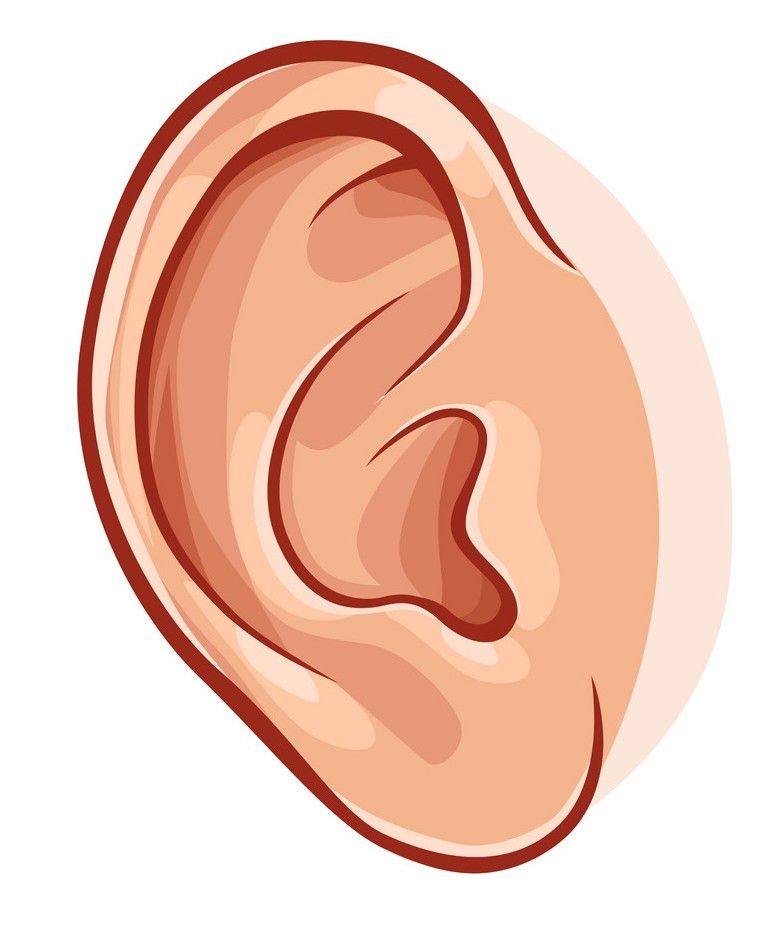 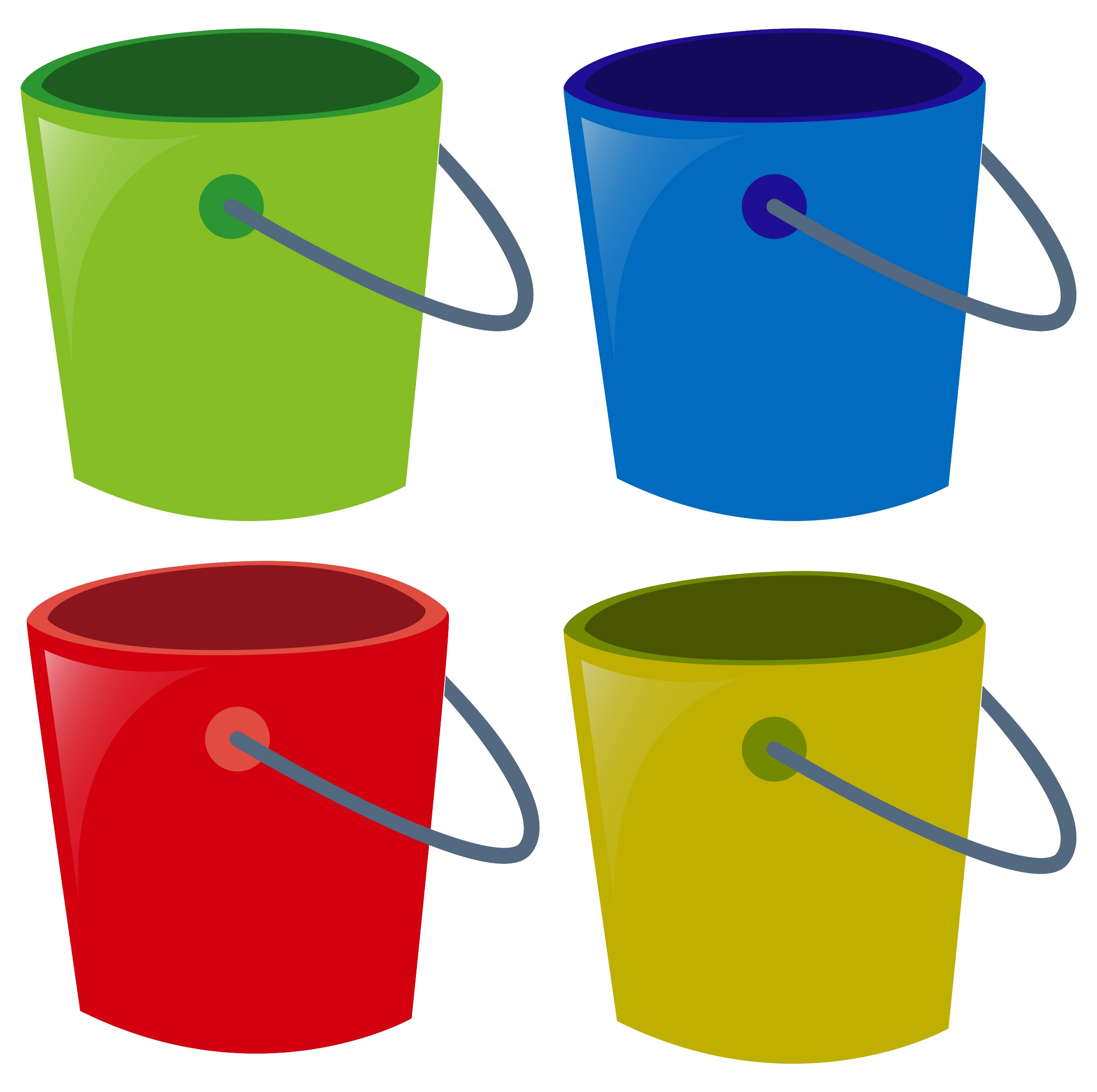 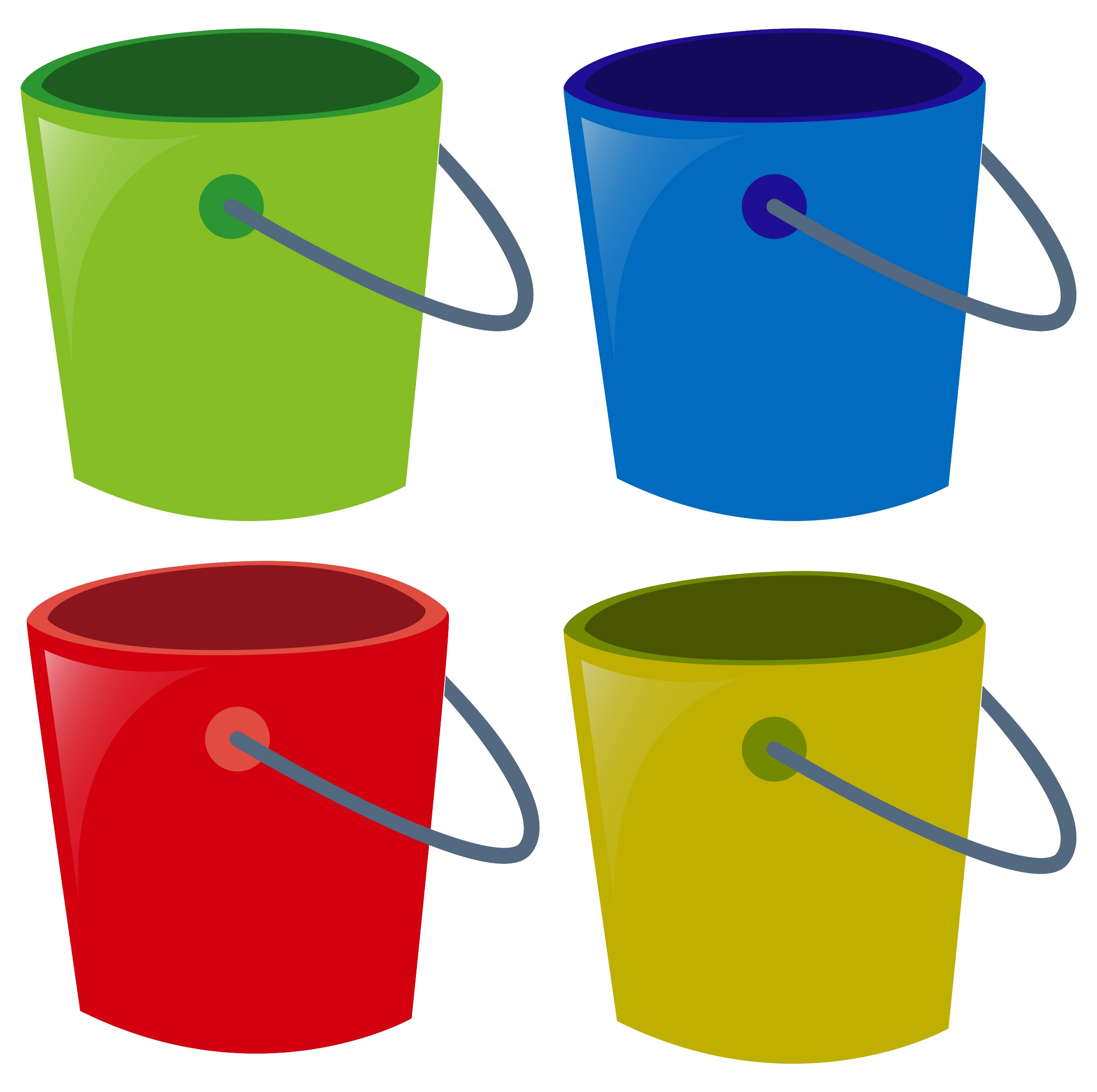 А
О
Э
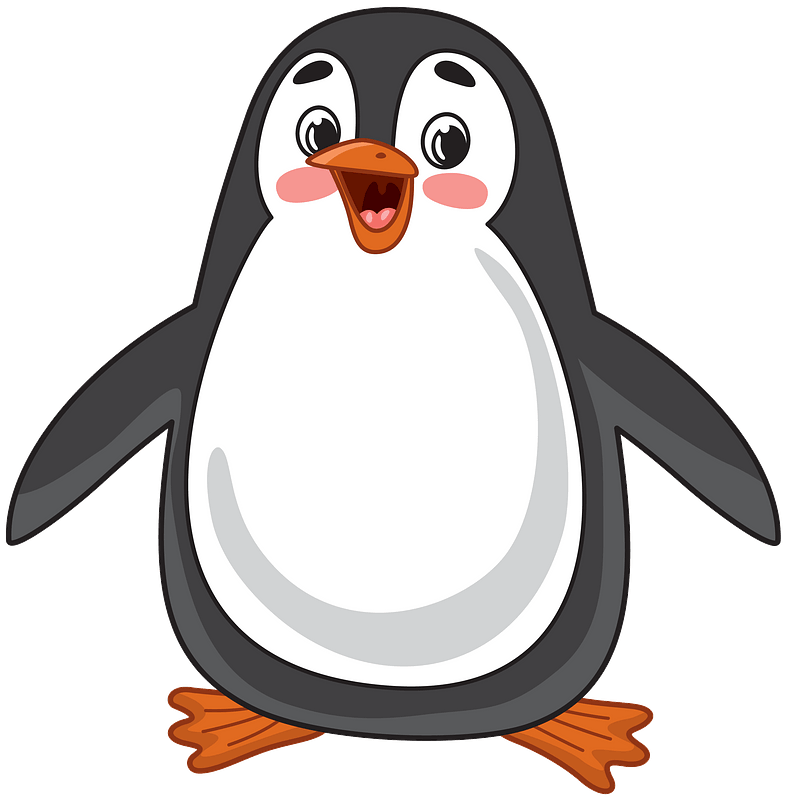 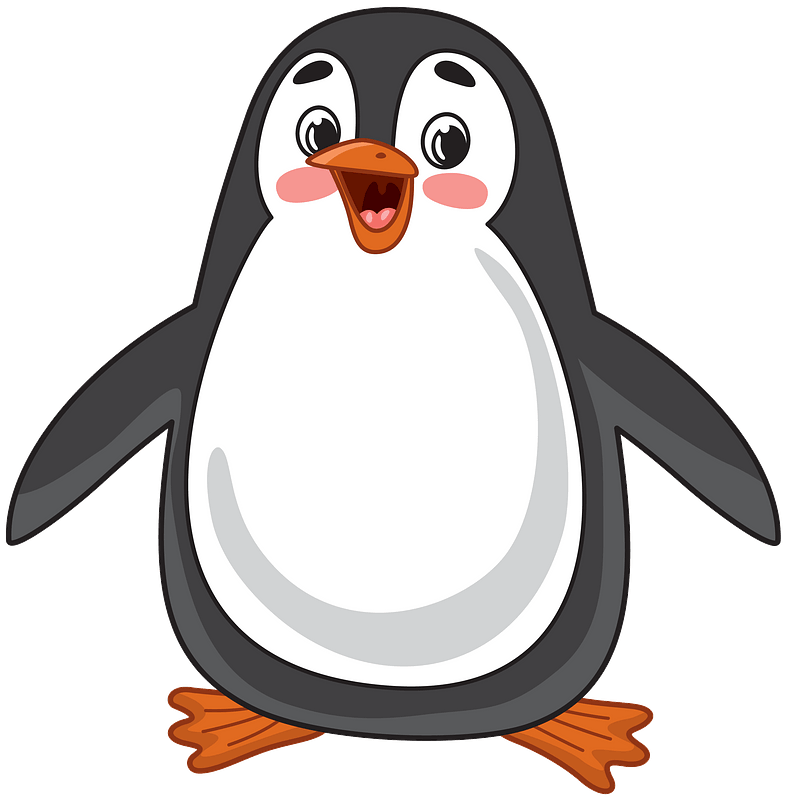 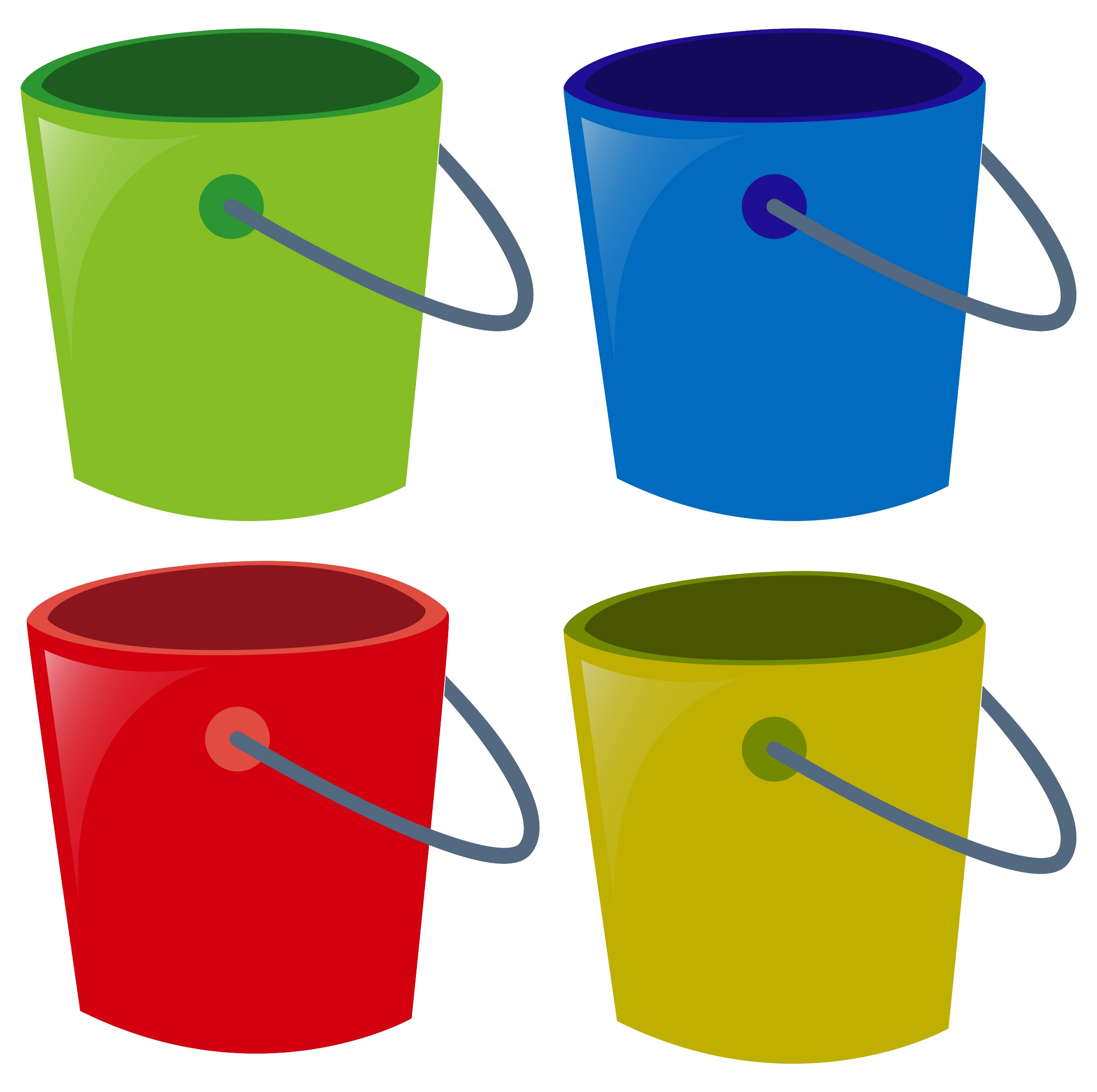 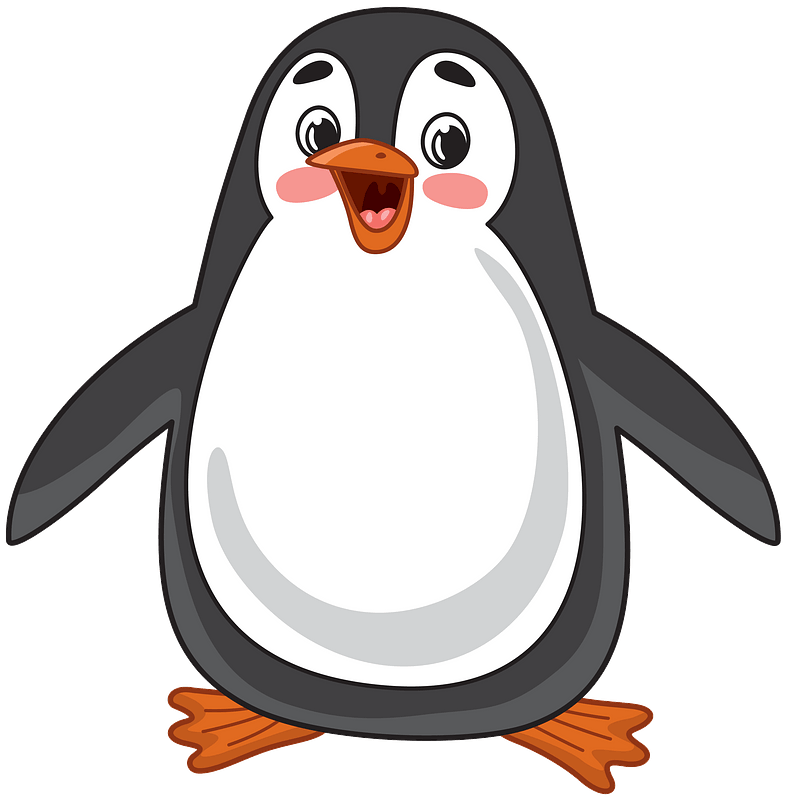 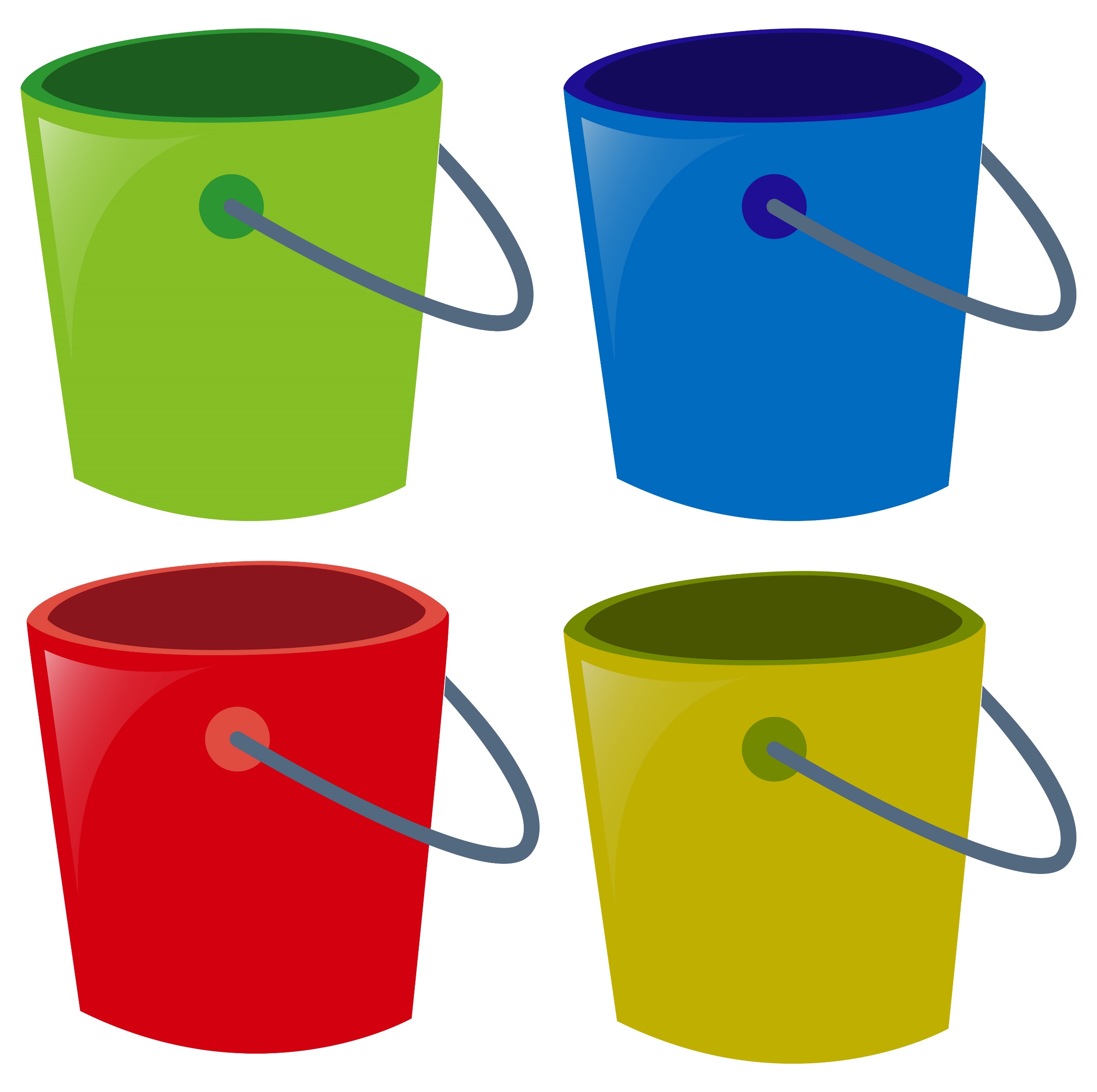 И
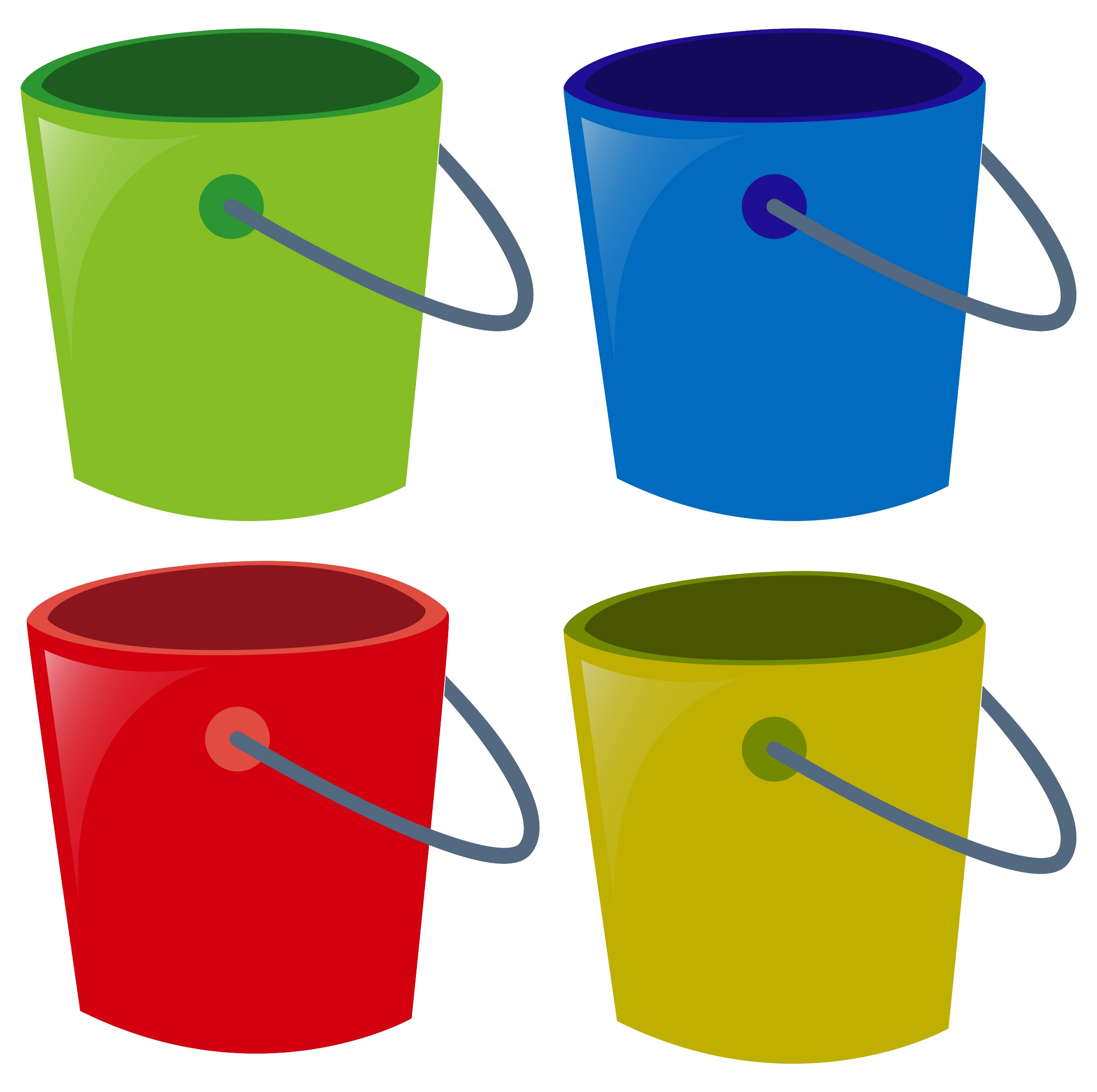 У
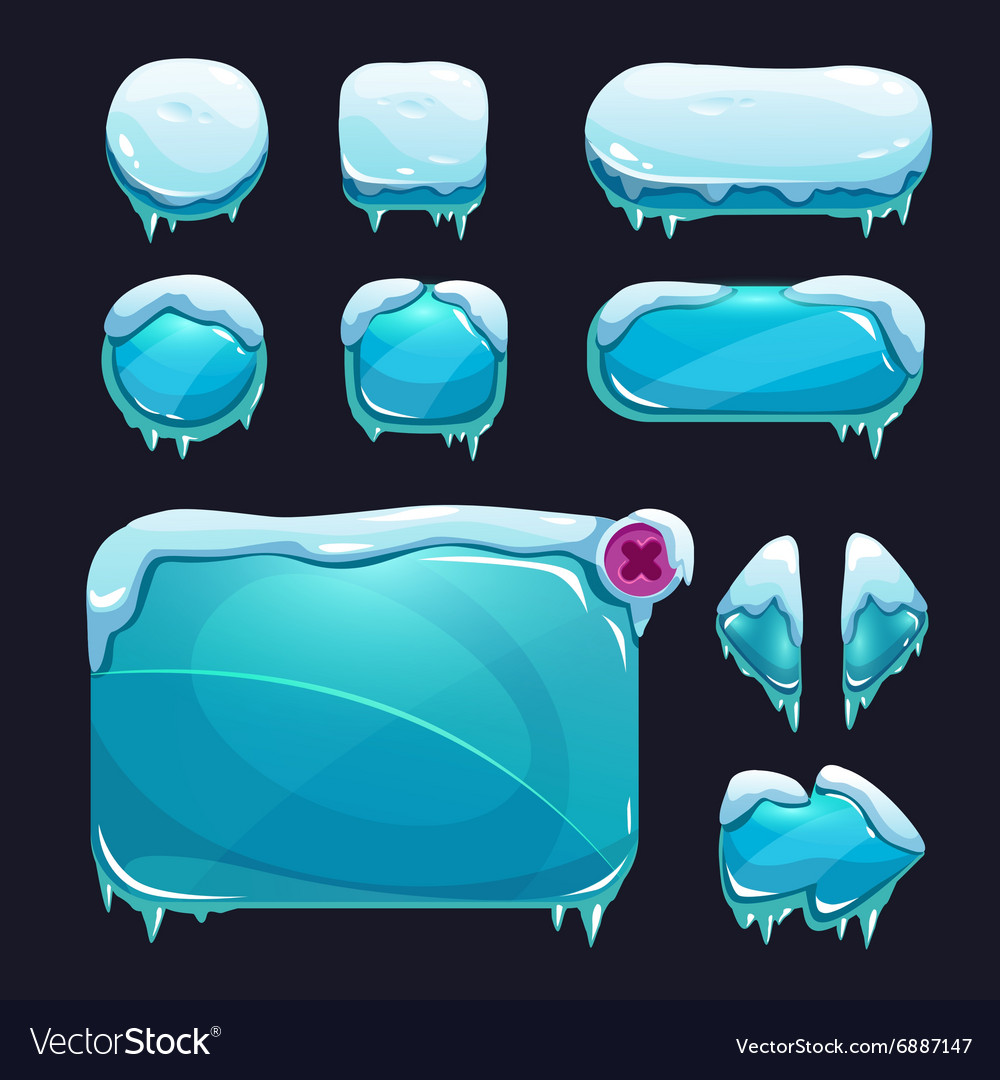 Червякова Жанна https://vk.com/logoped_igry
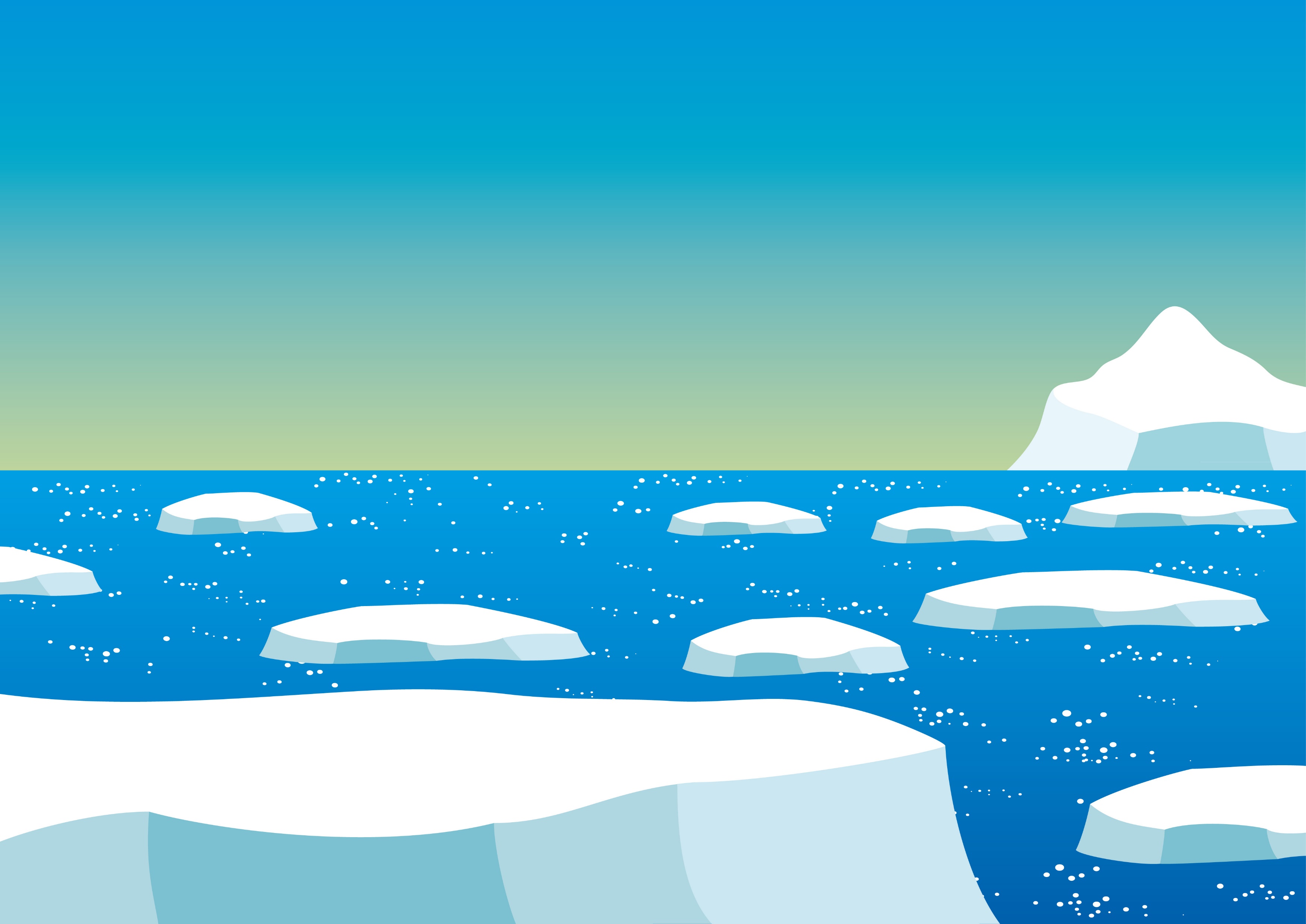 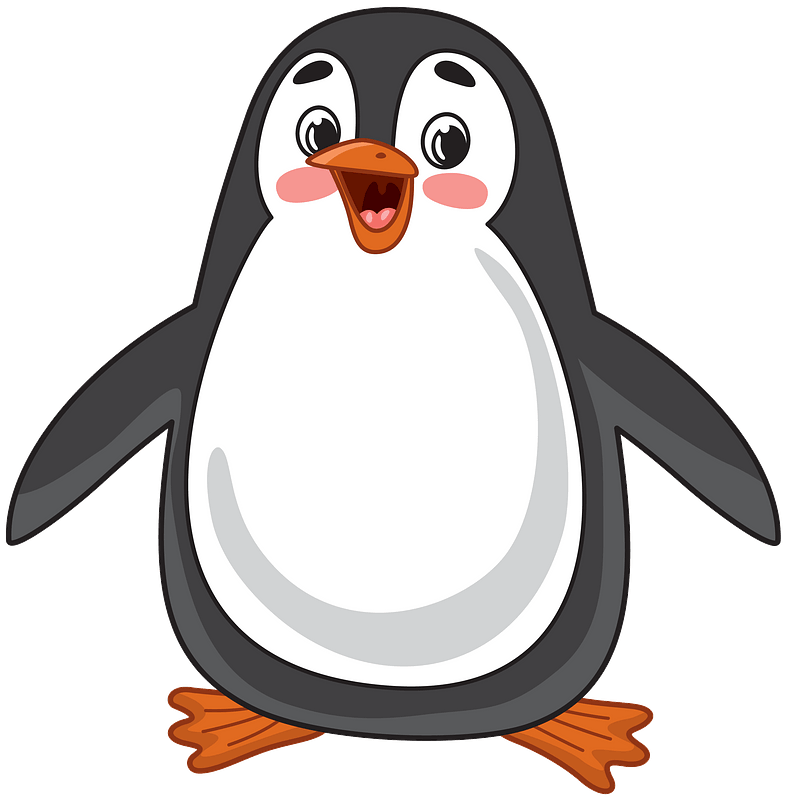 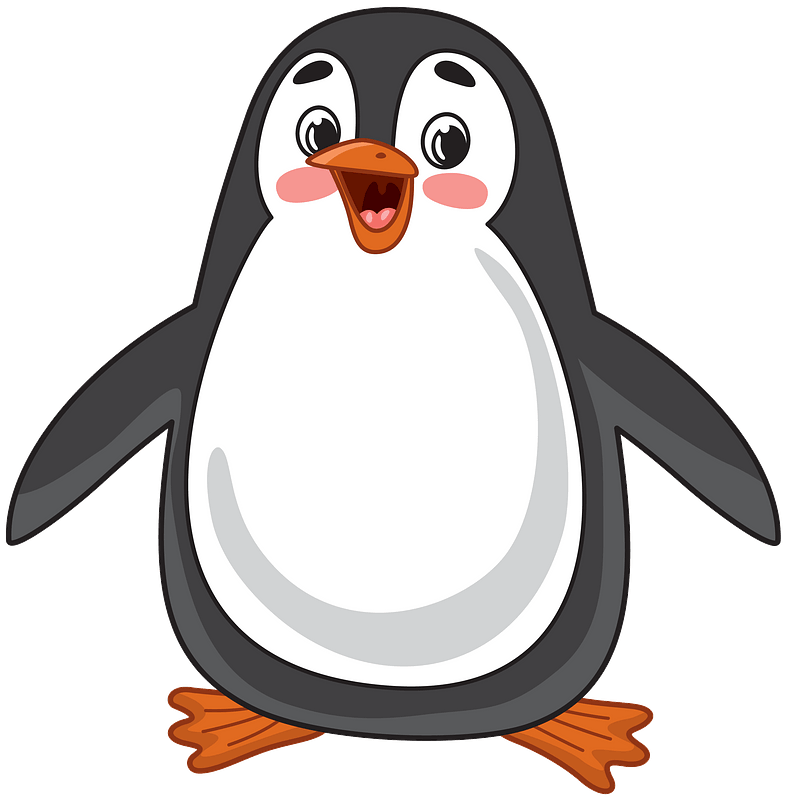 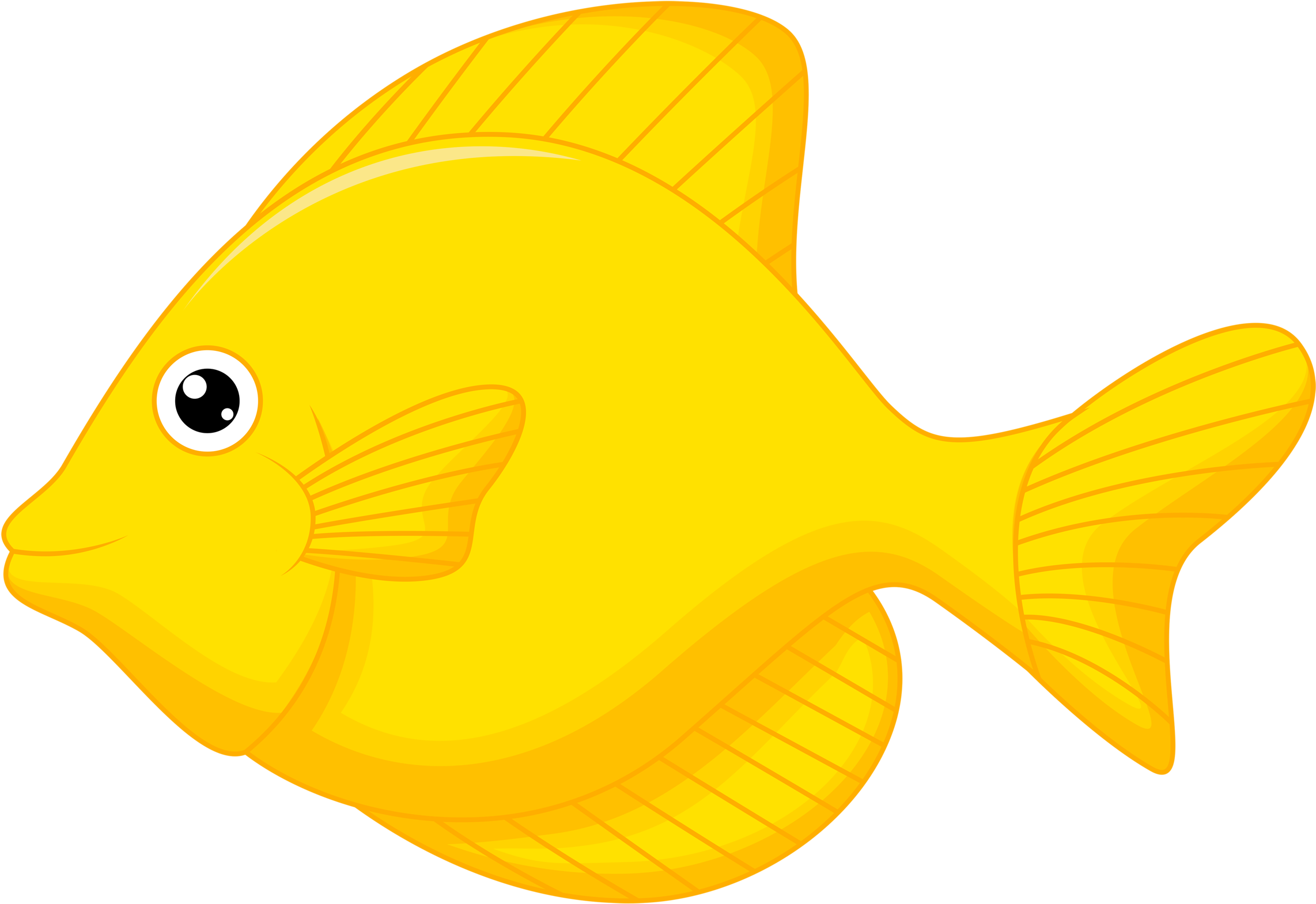 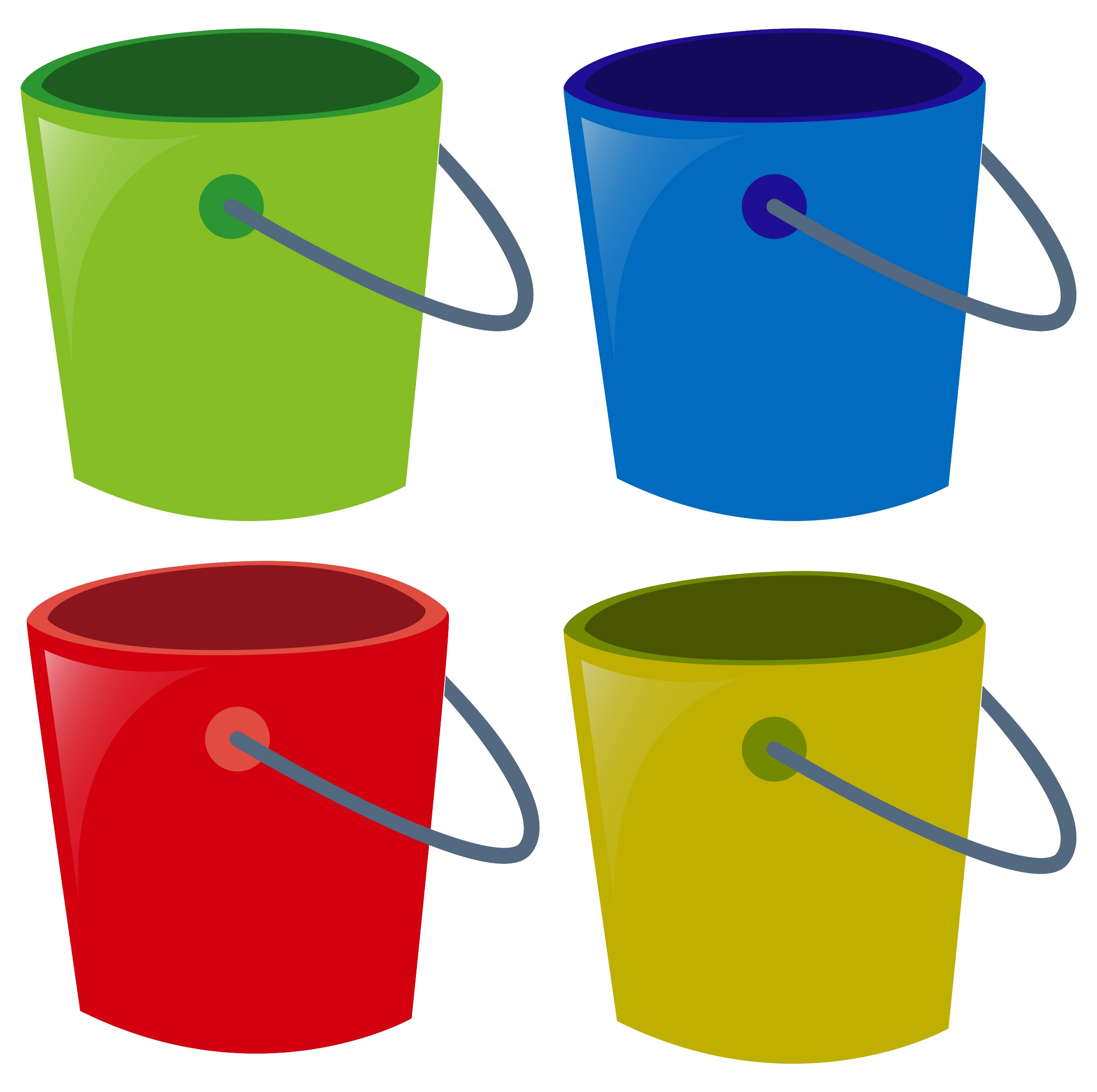 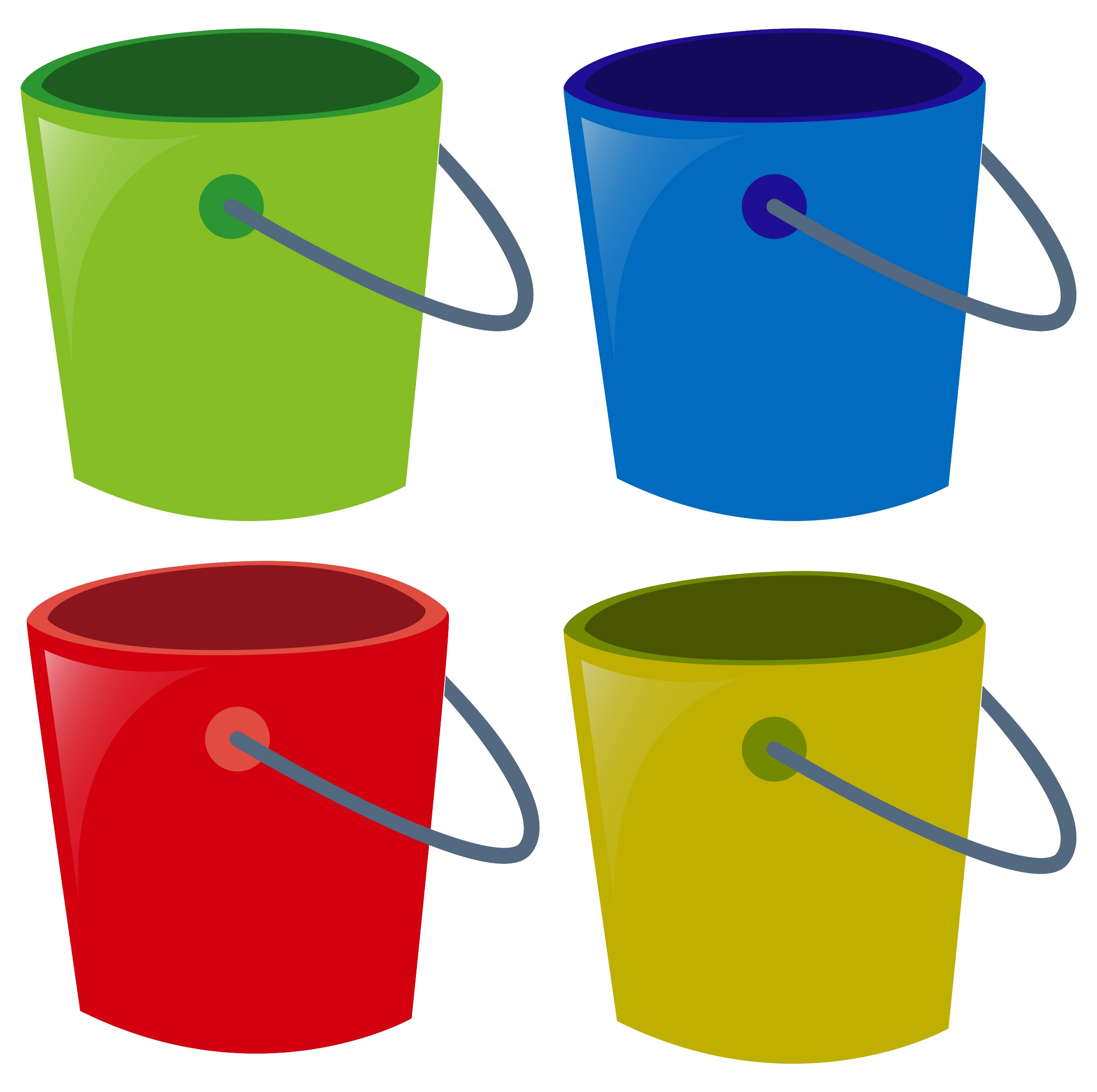 А
О
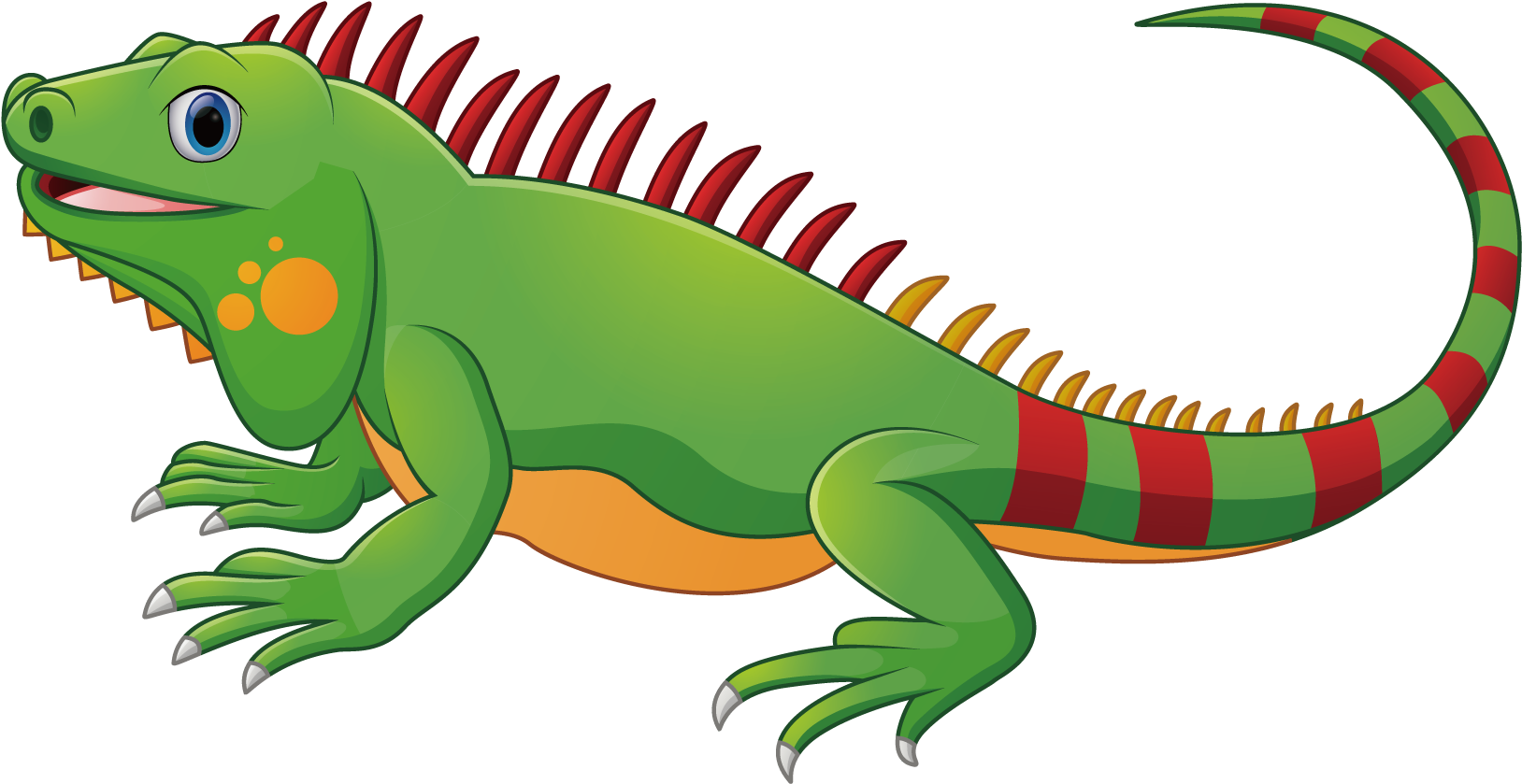 Э
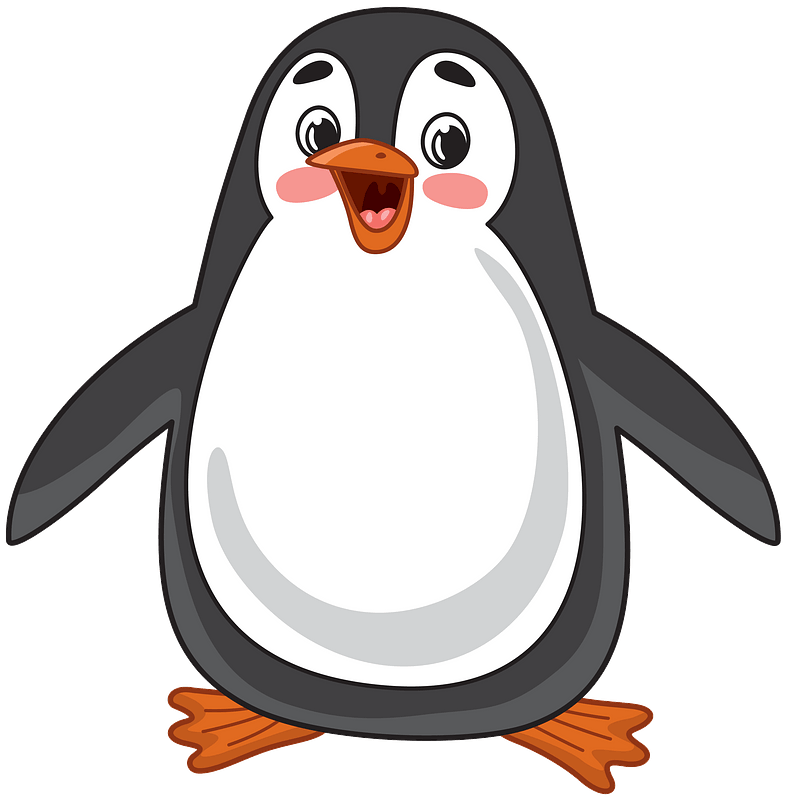 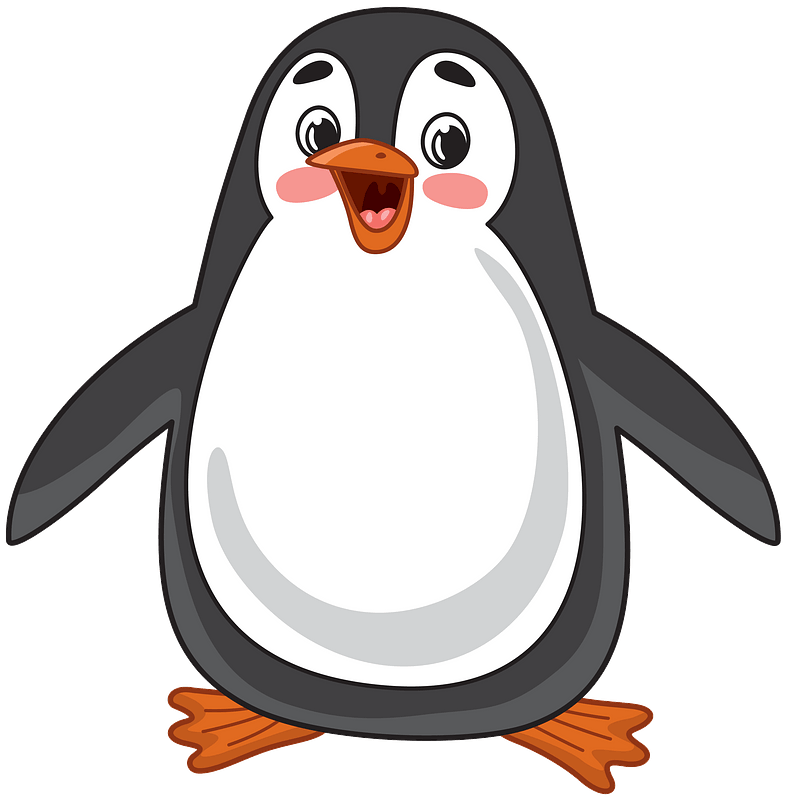 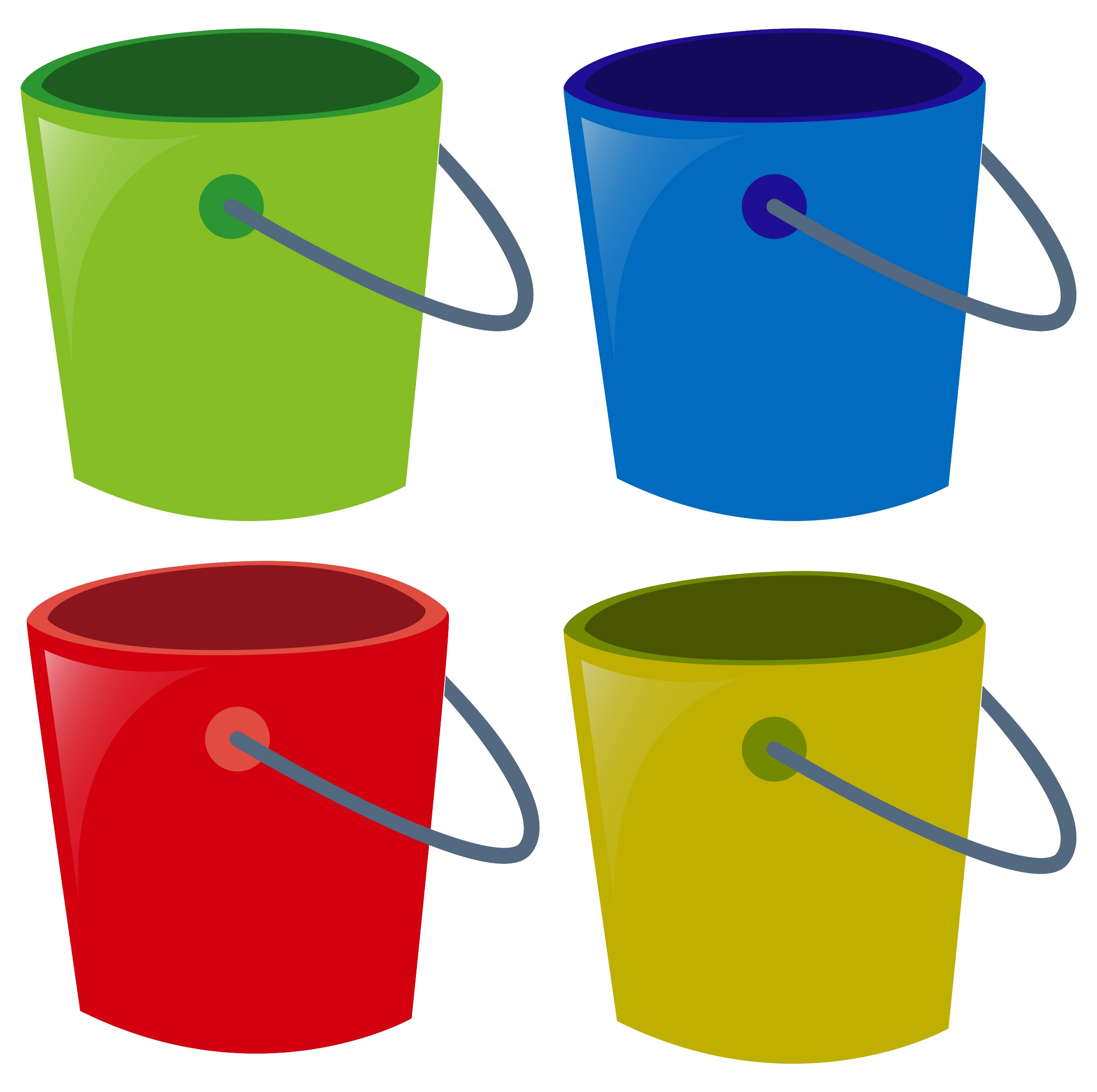 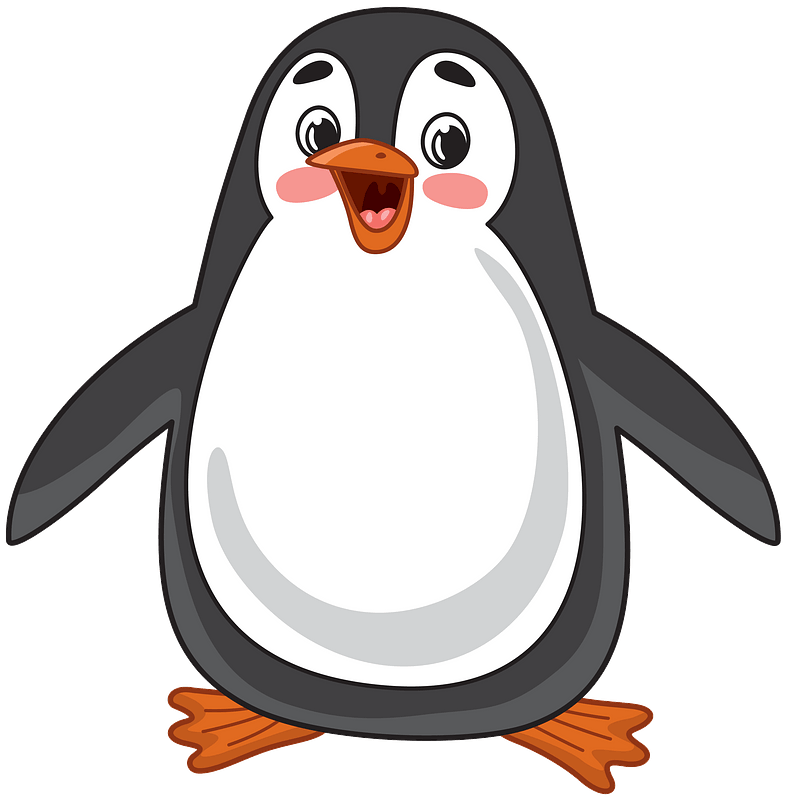 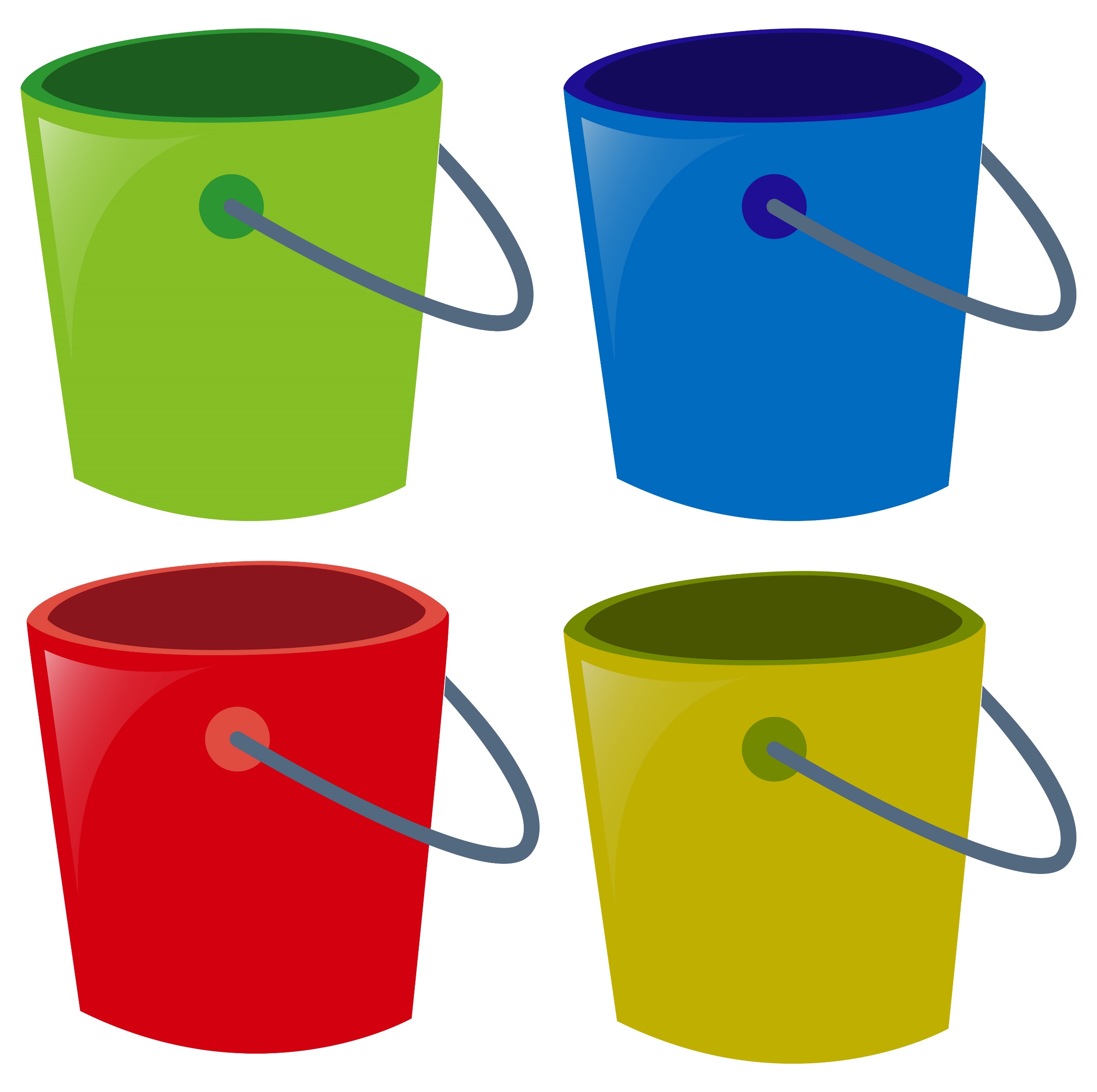 И
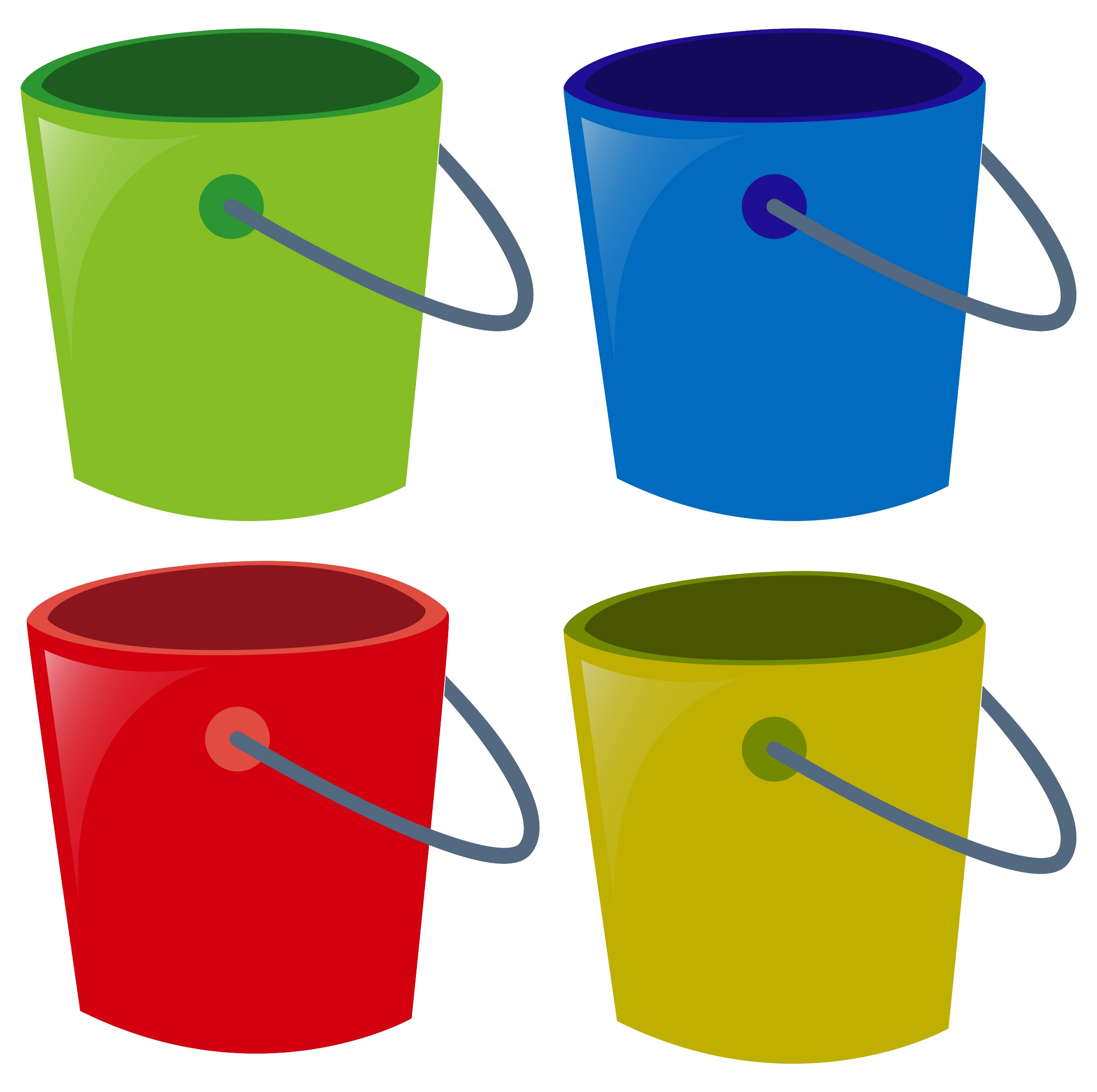 У
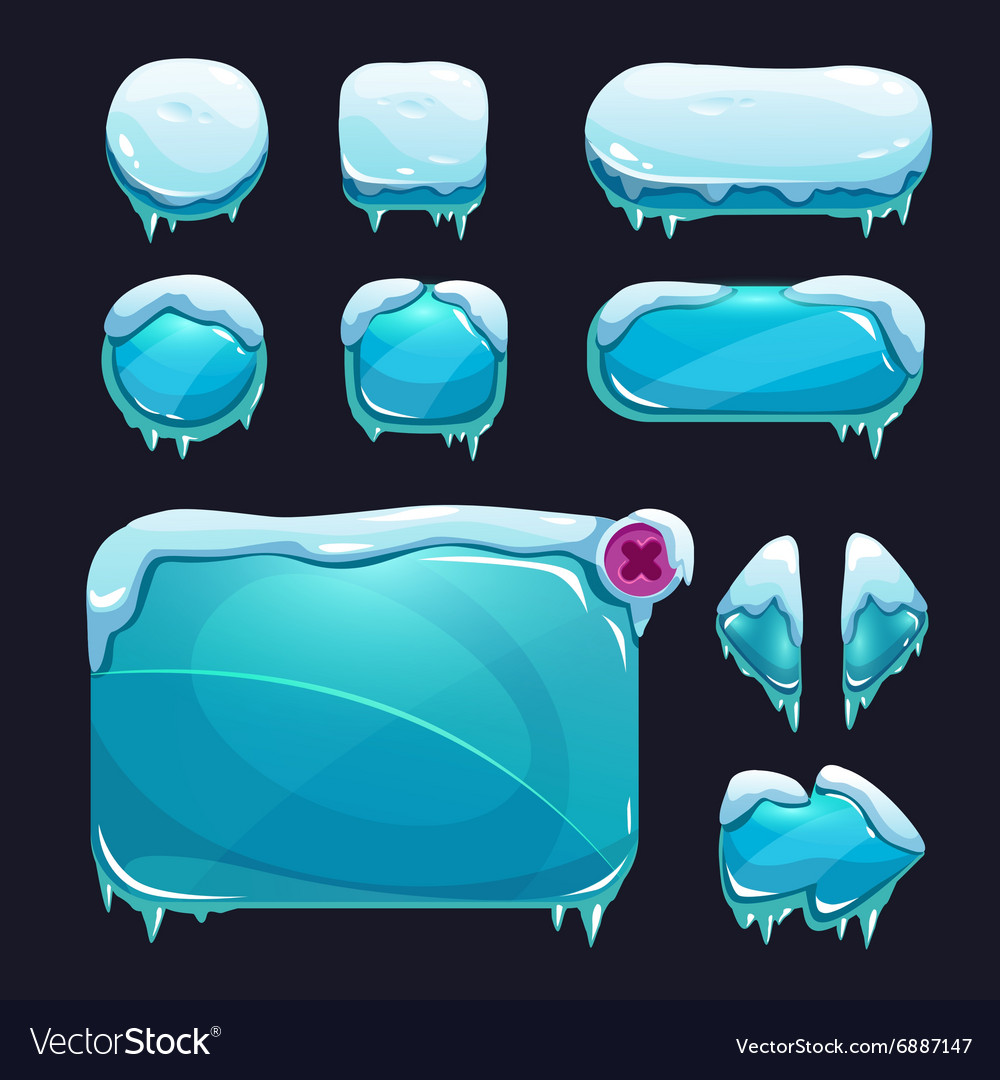 Червякова Жанна https://vk.com/logoped_igry
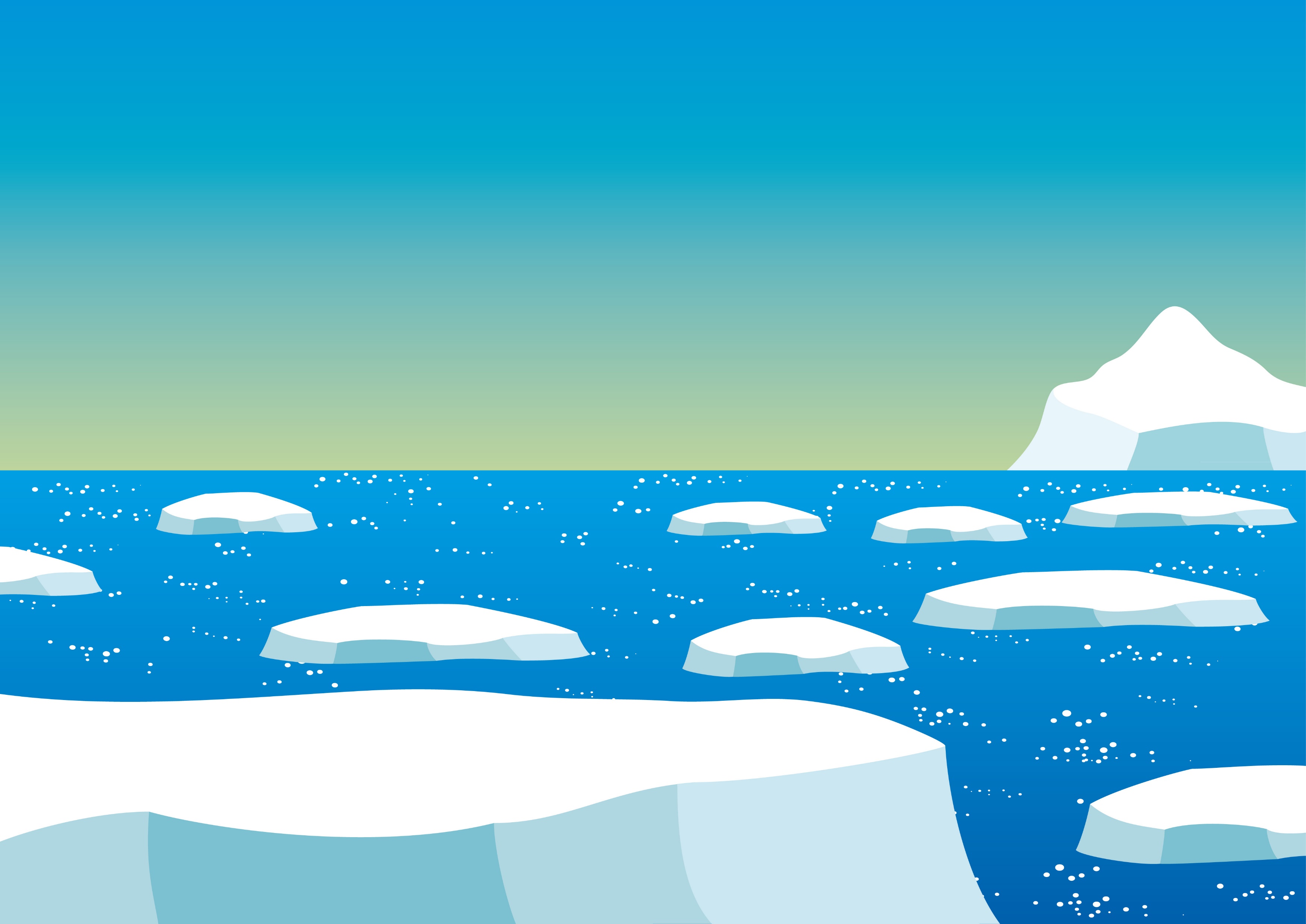 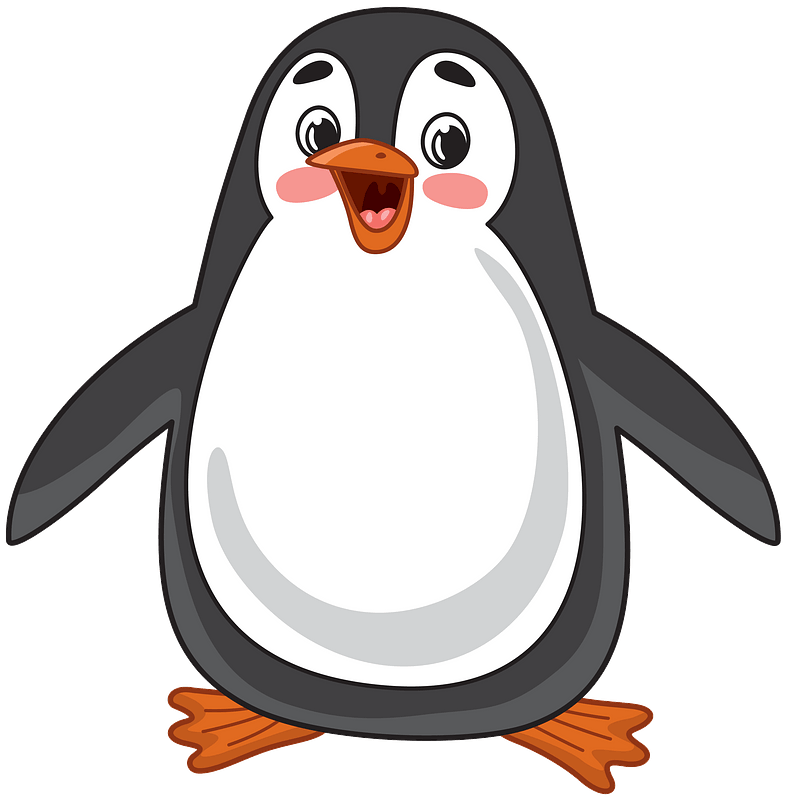 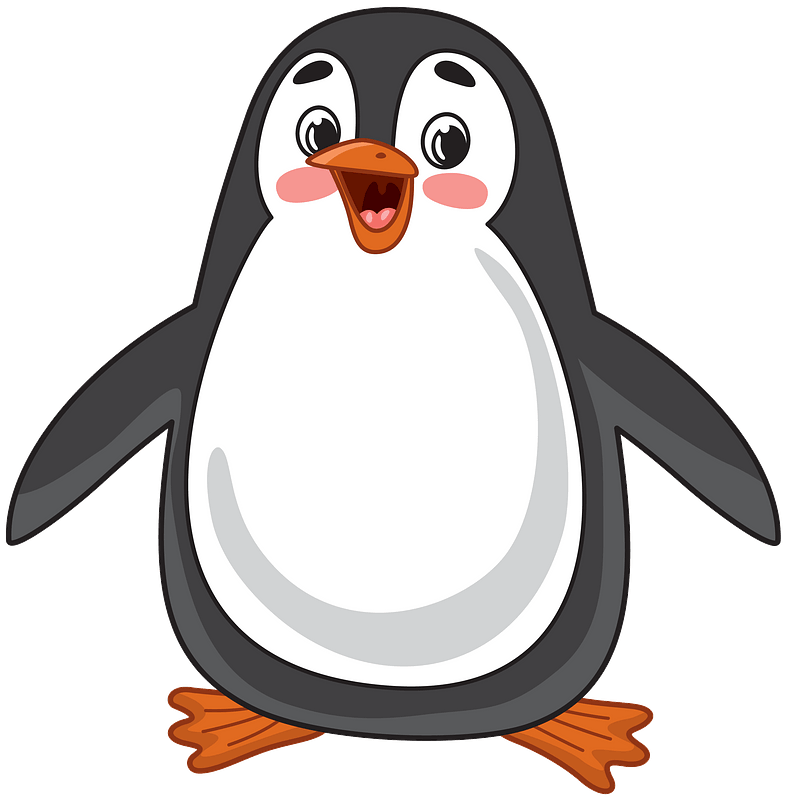 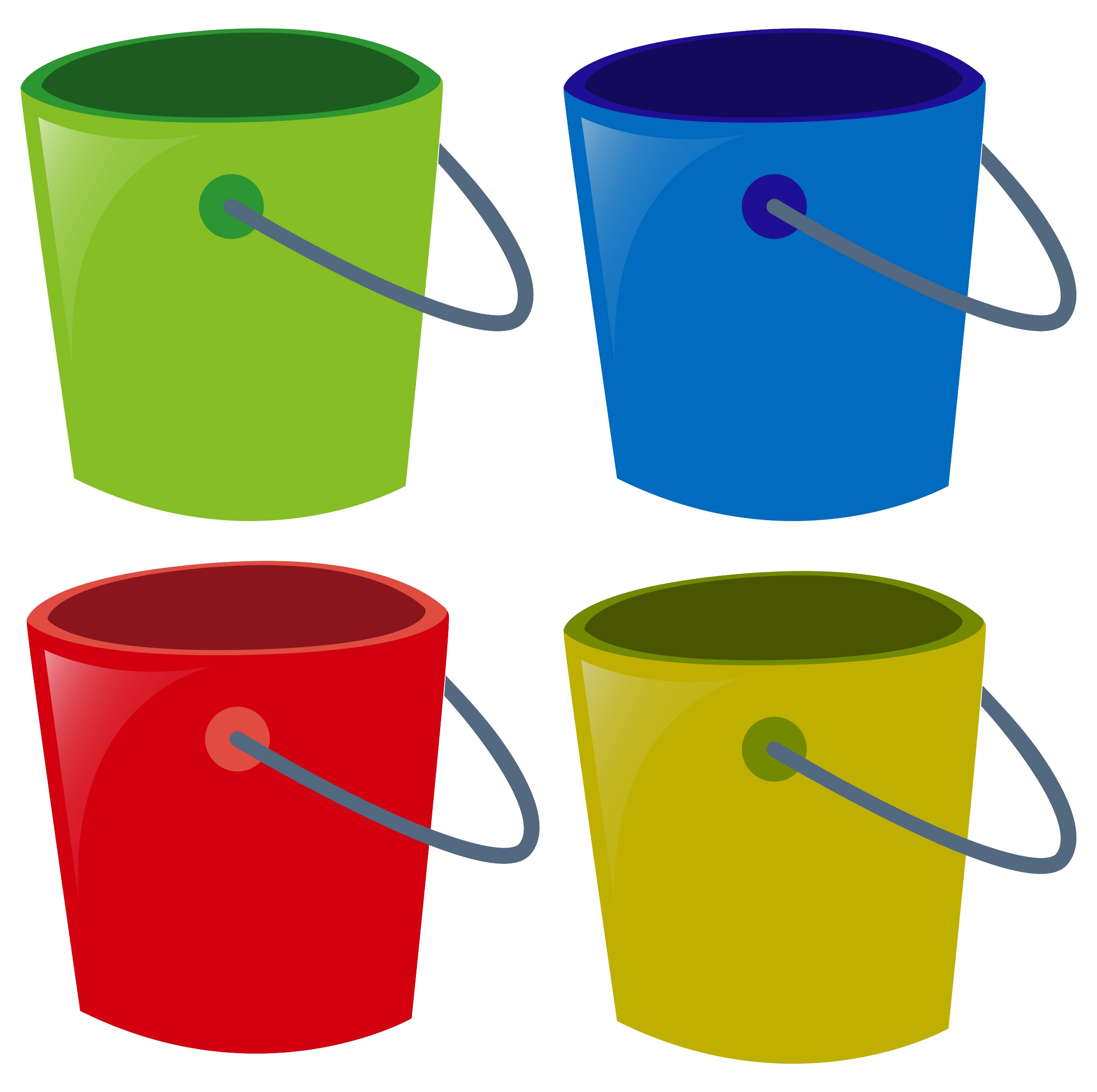 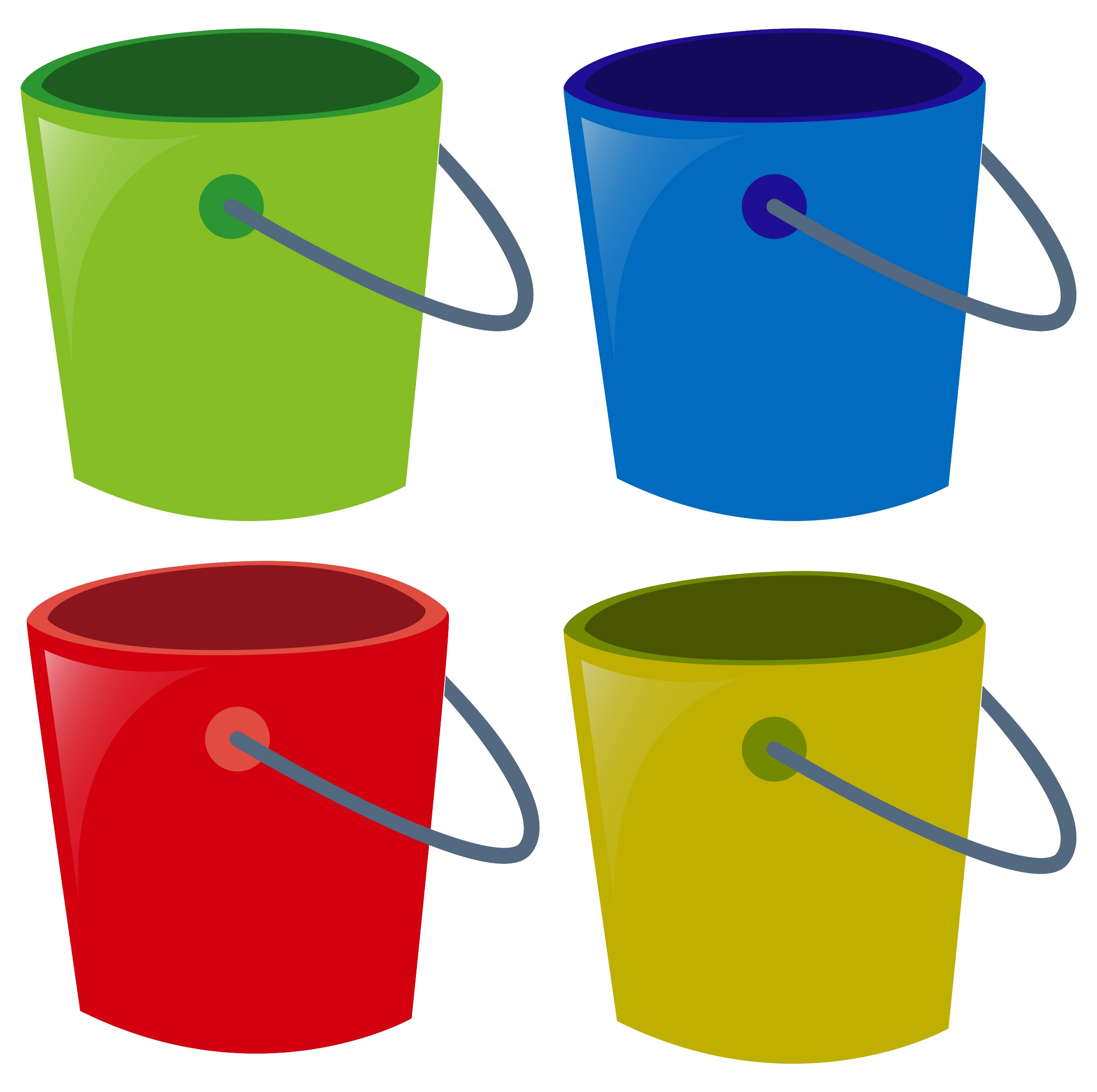 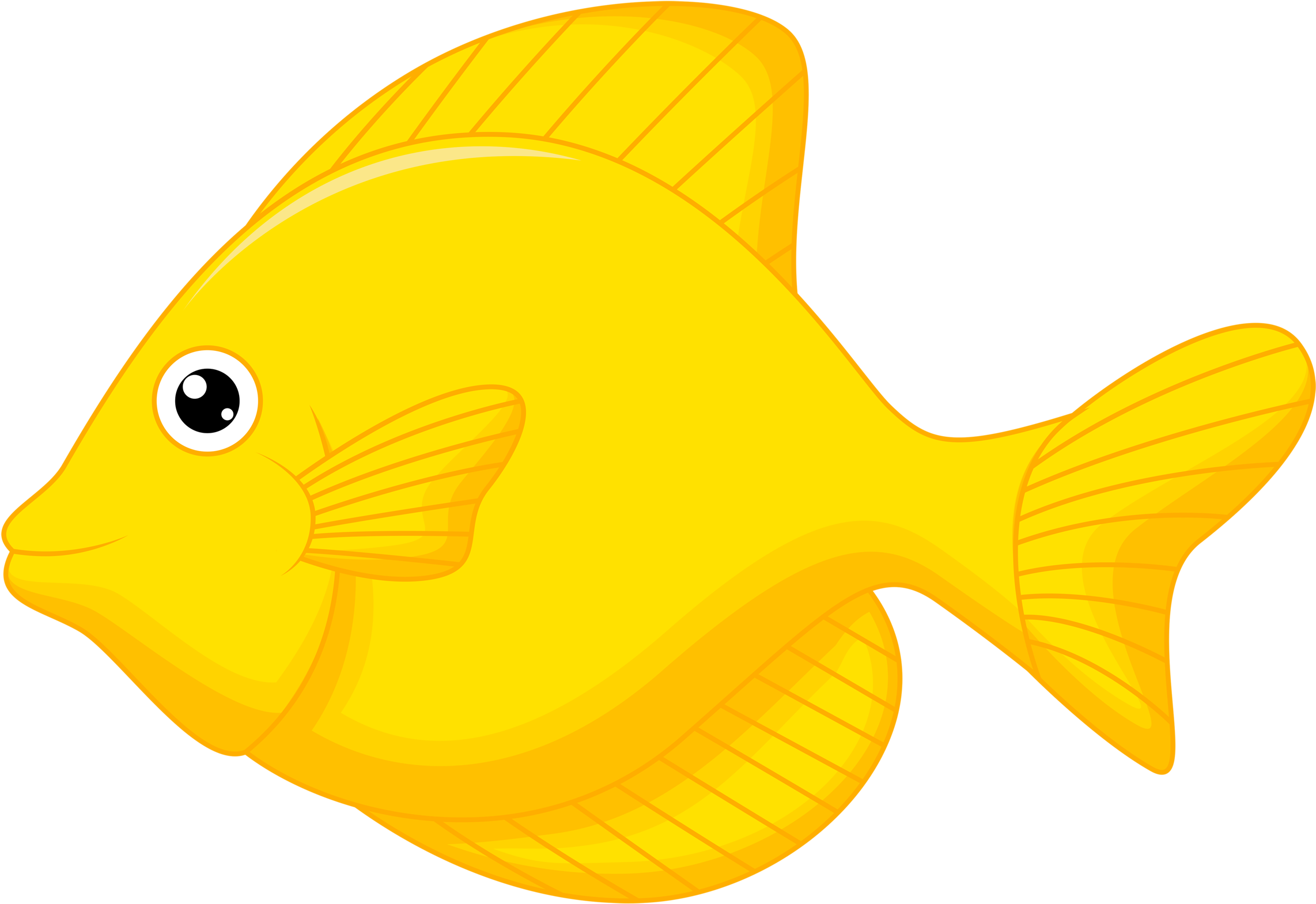 А
О
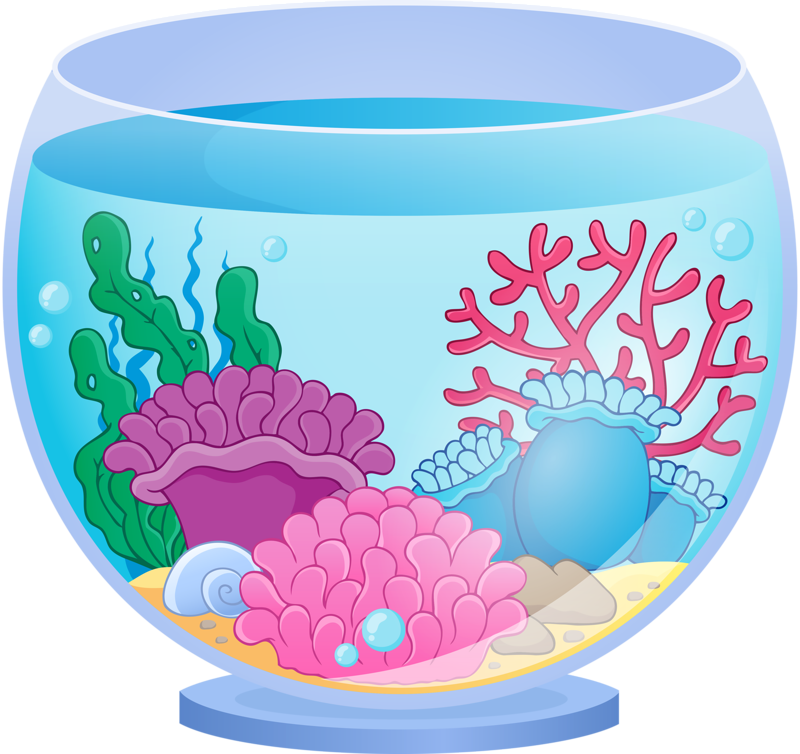 Э
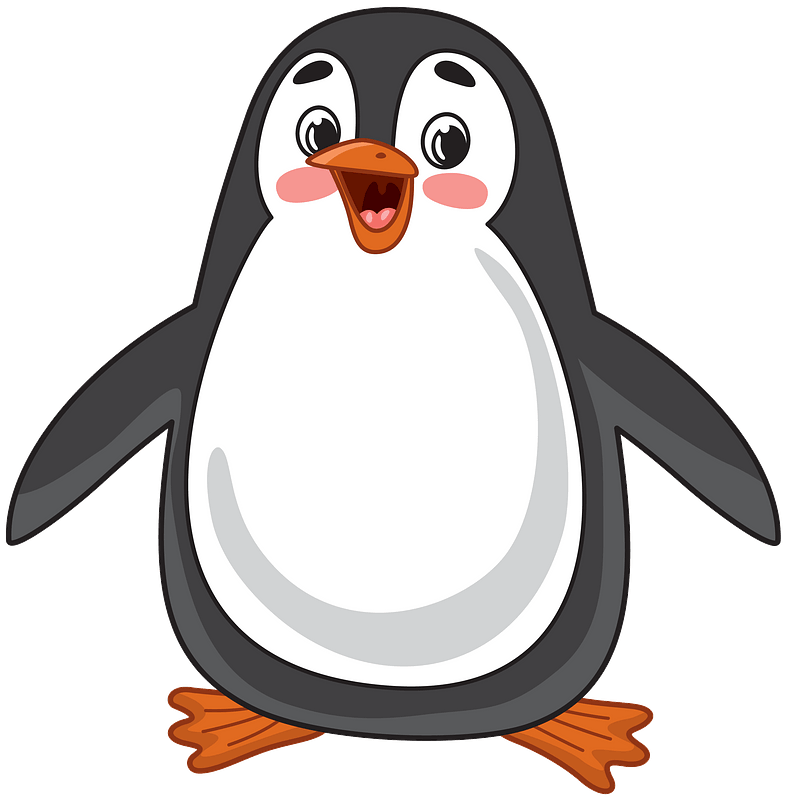 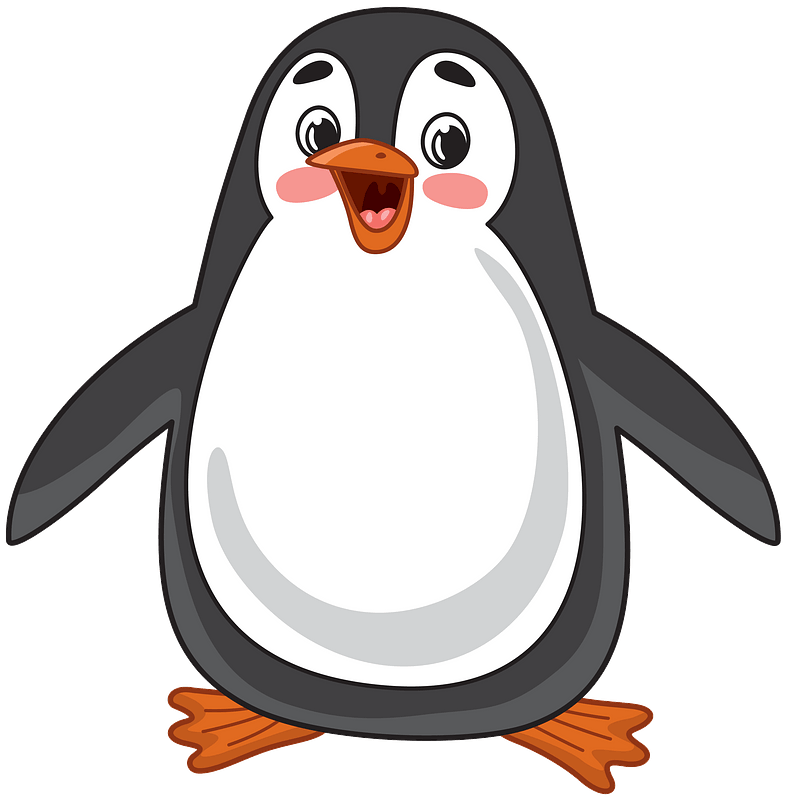 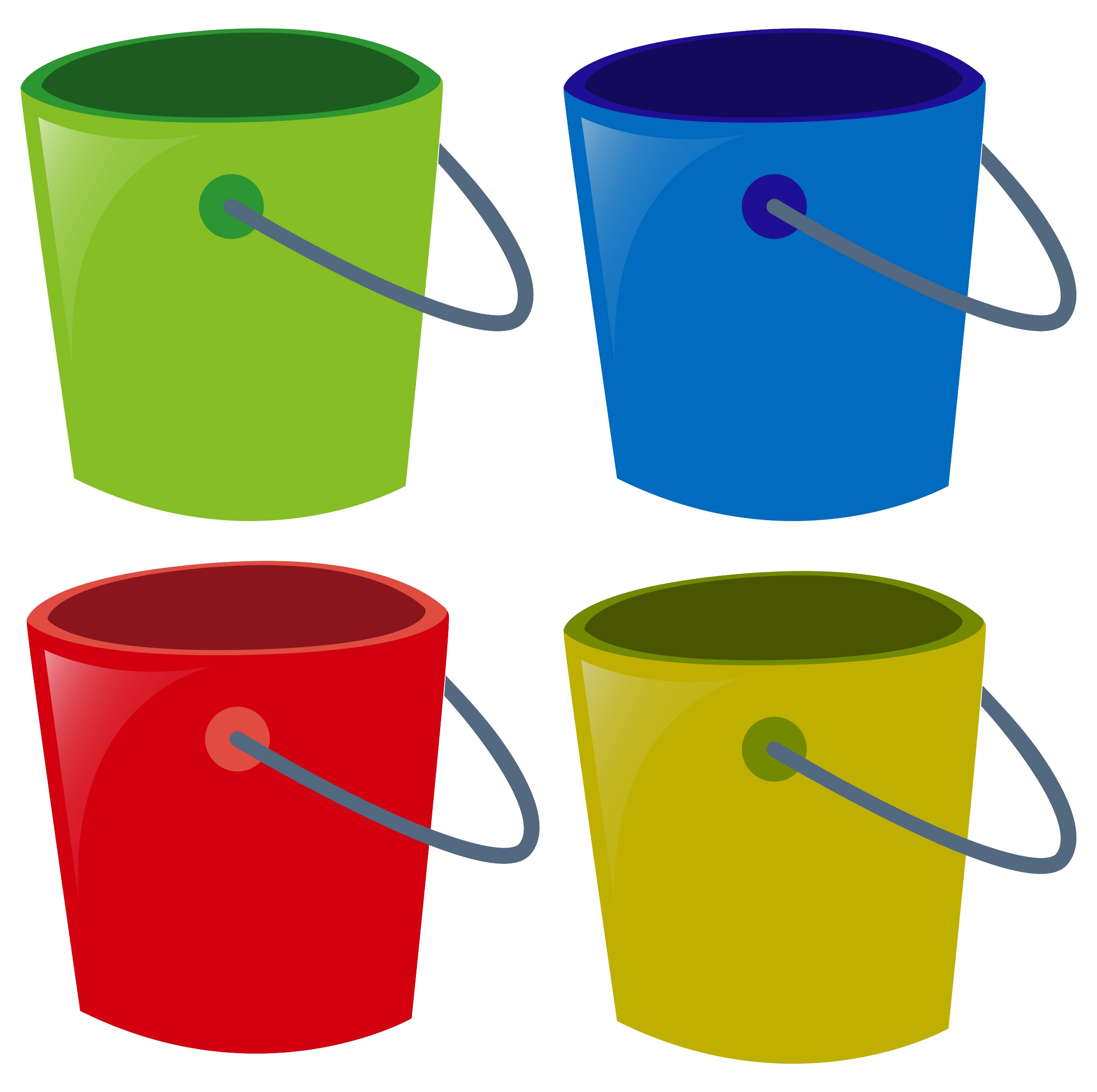 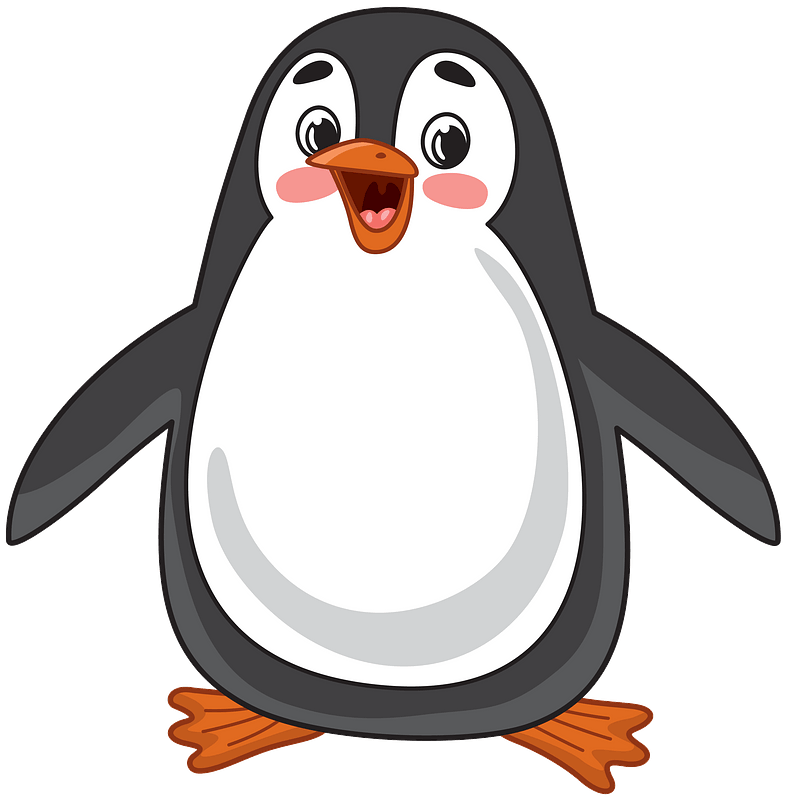 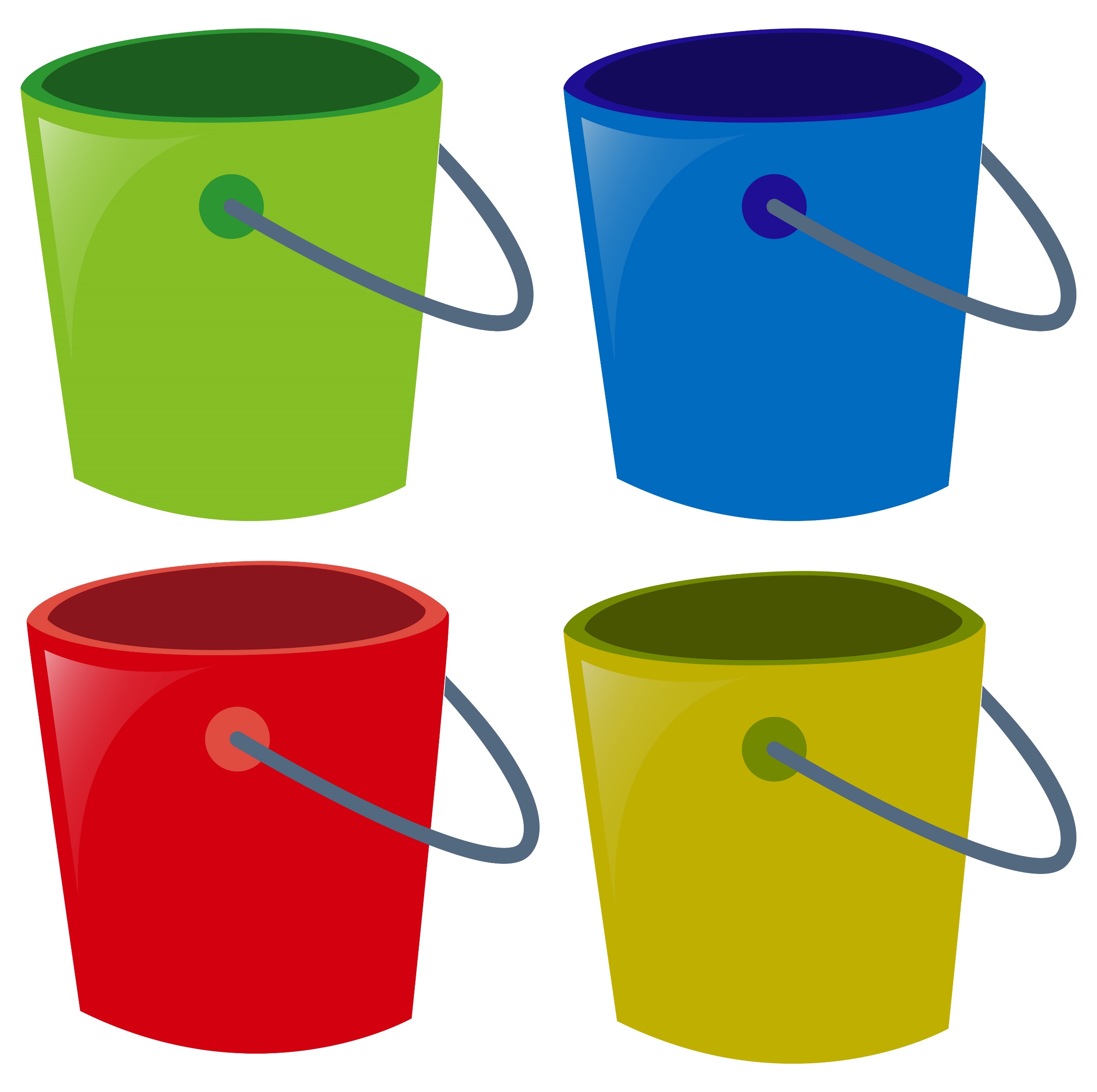 И
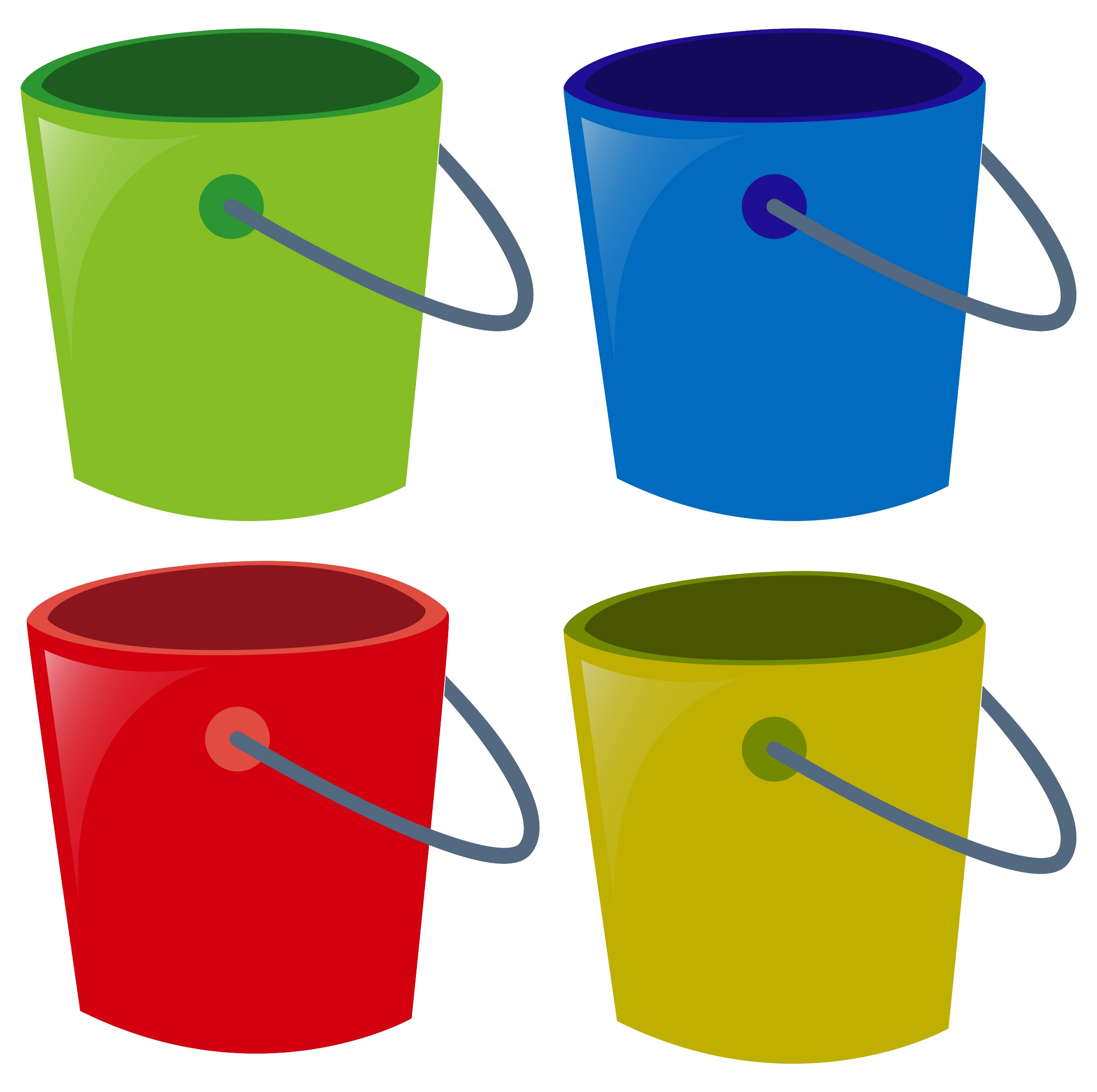 У
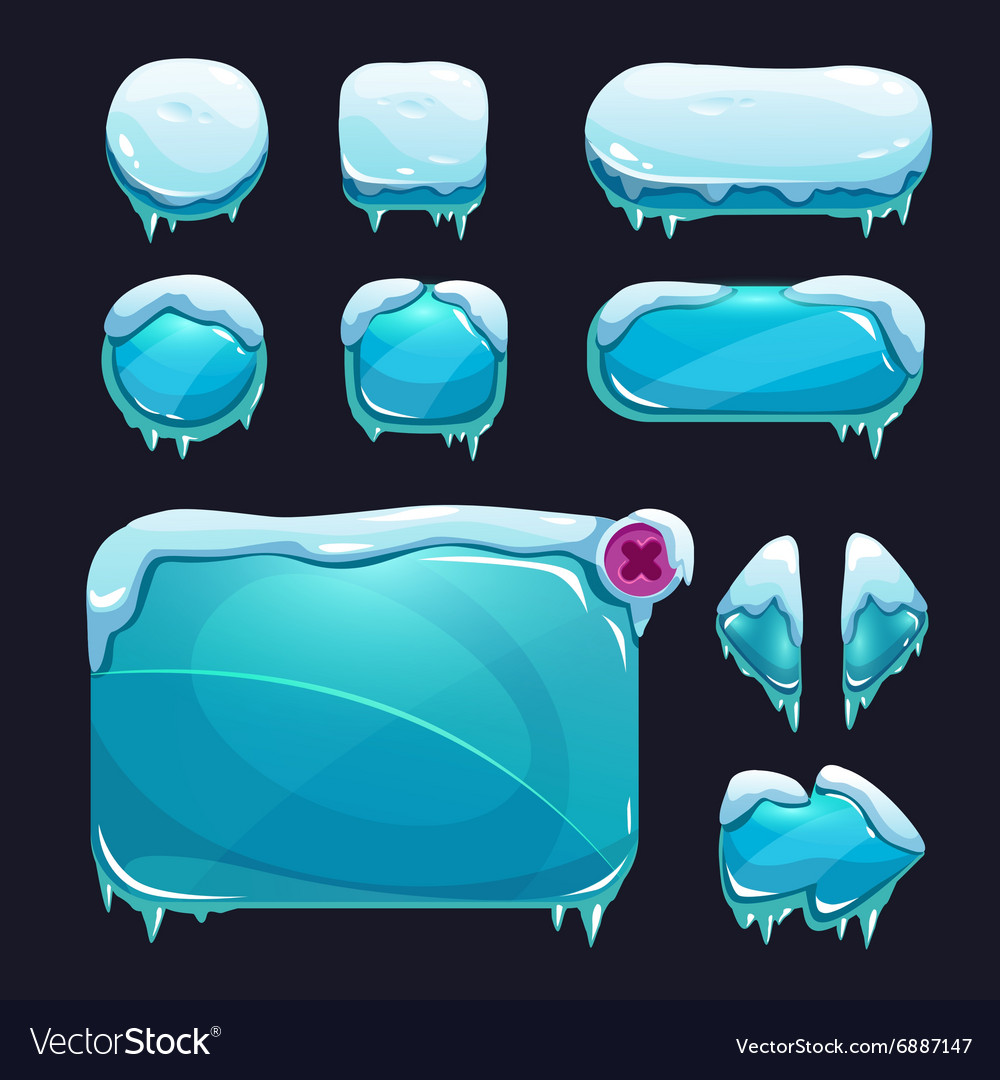 Червякова Жанна https://vk.com/logoped_igry
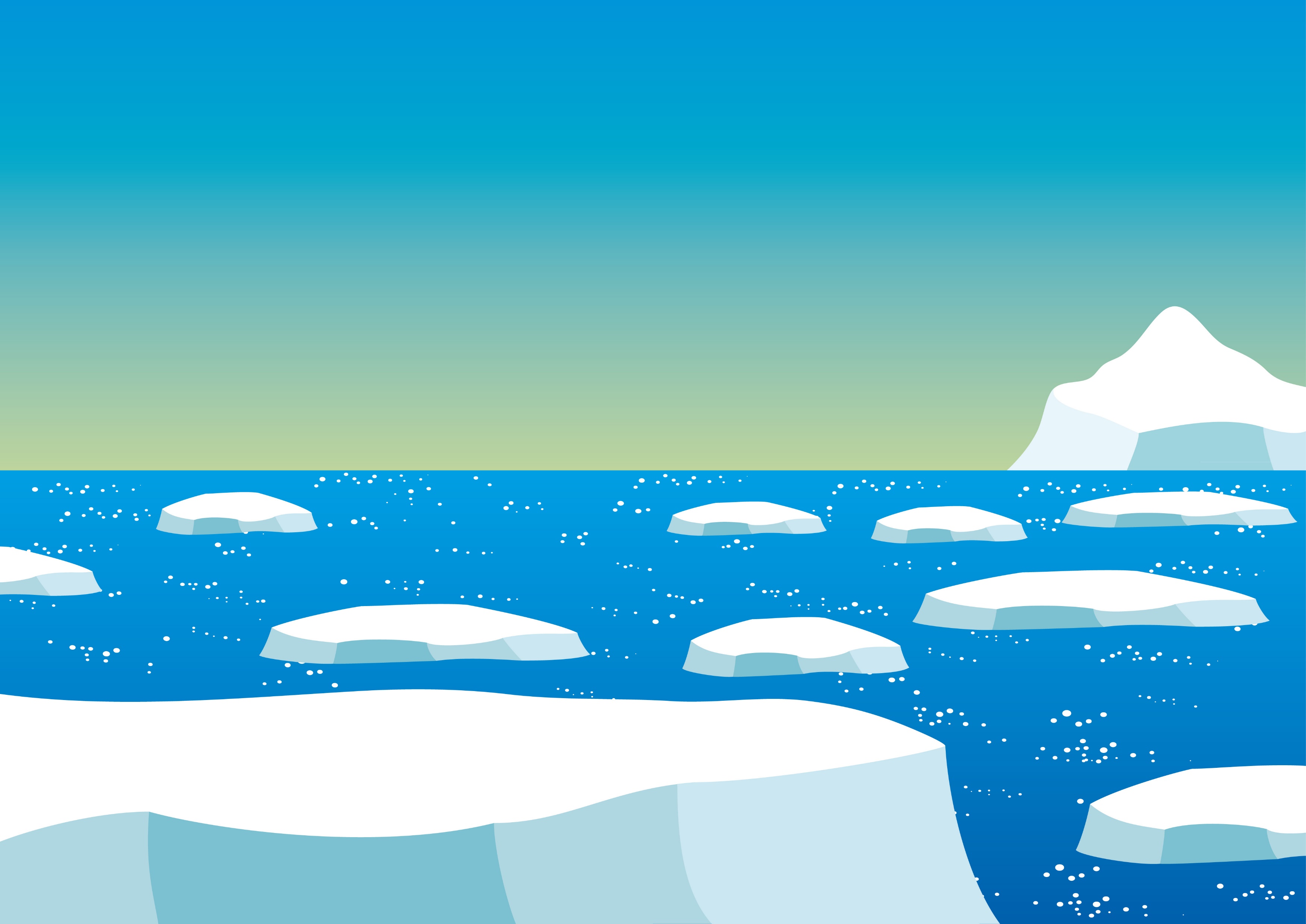 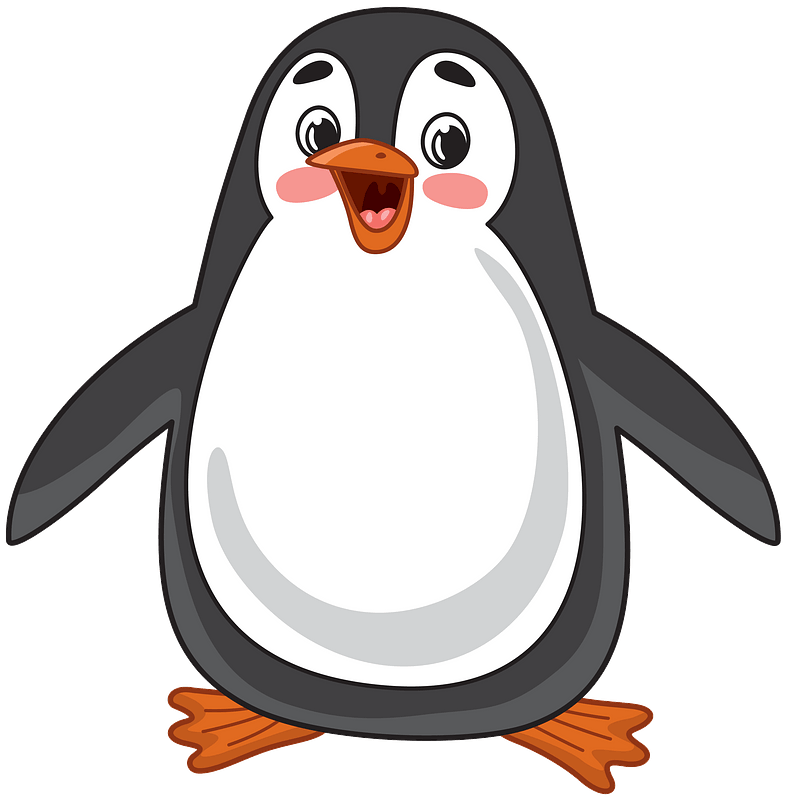 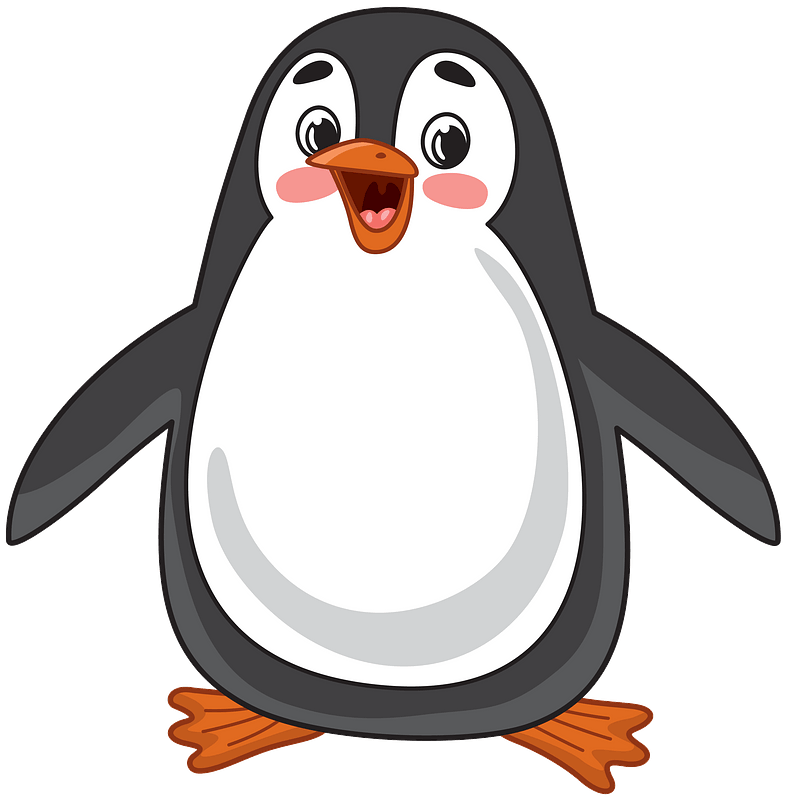 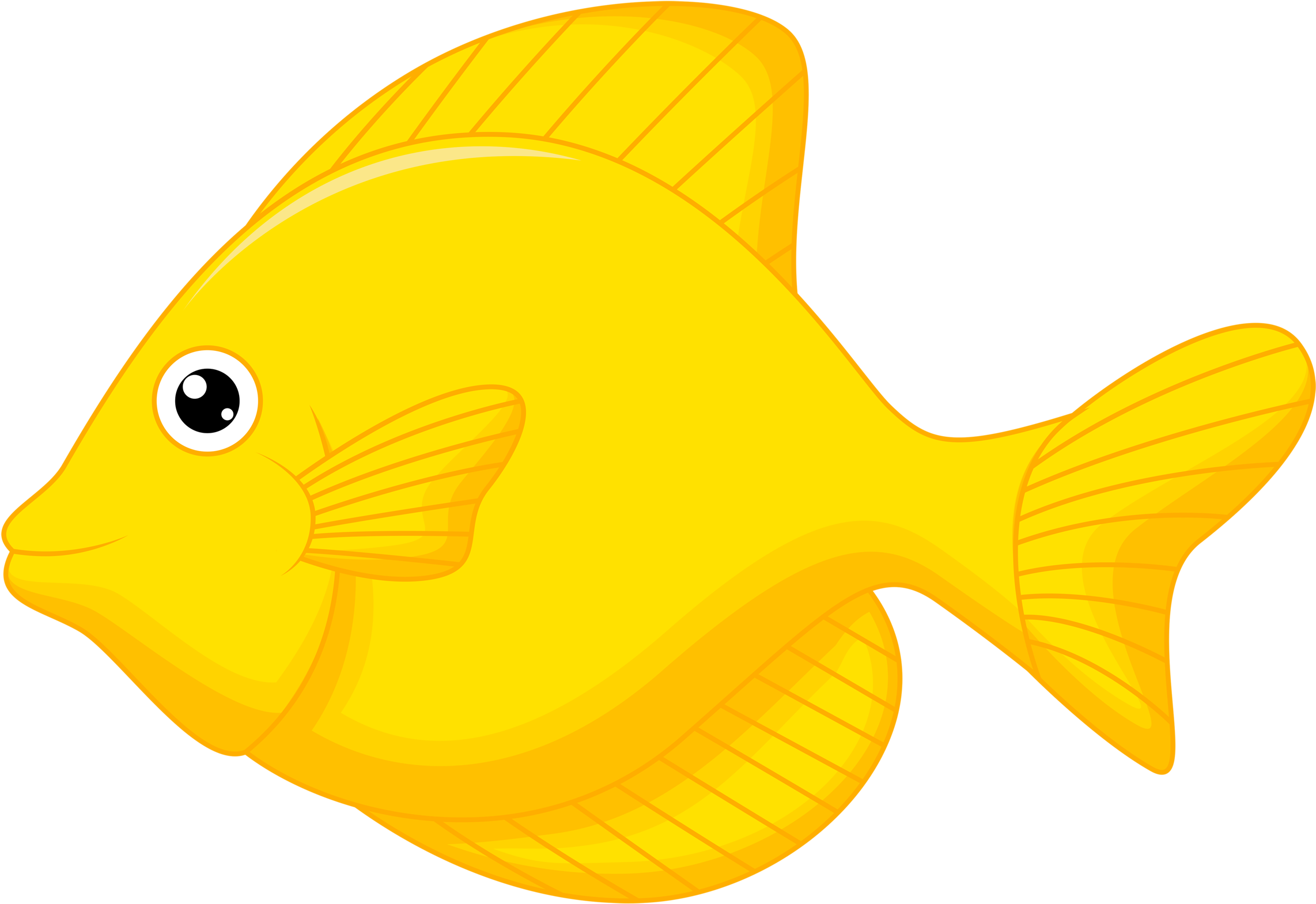 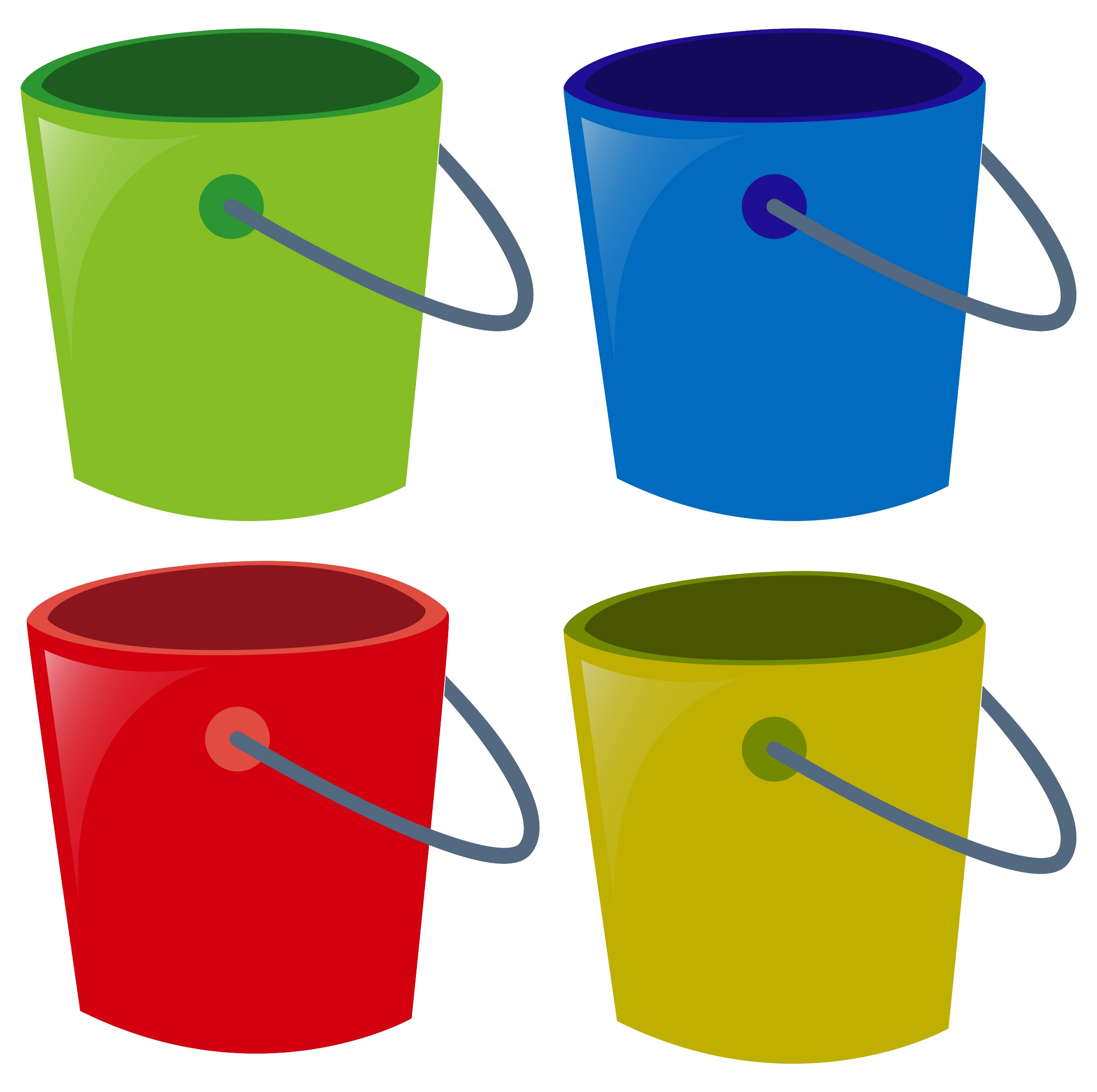 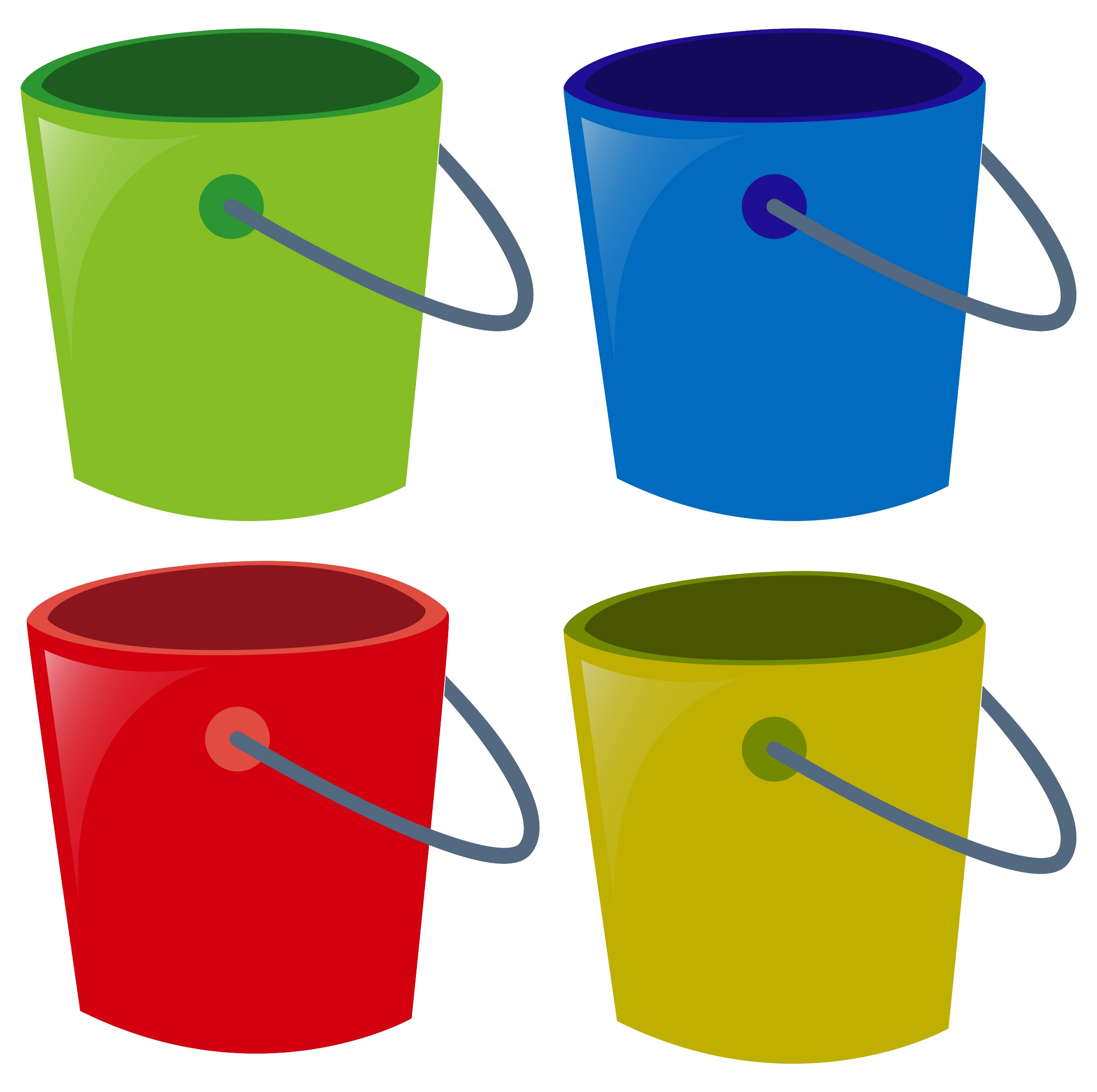 А
О
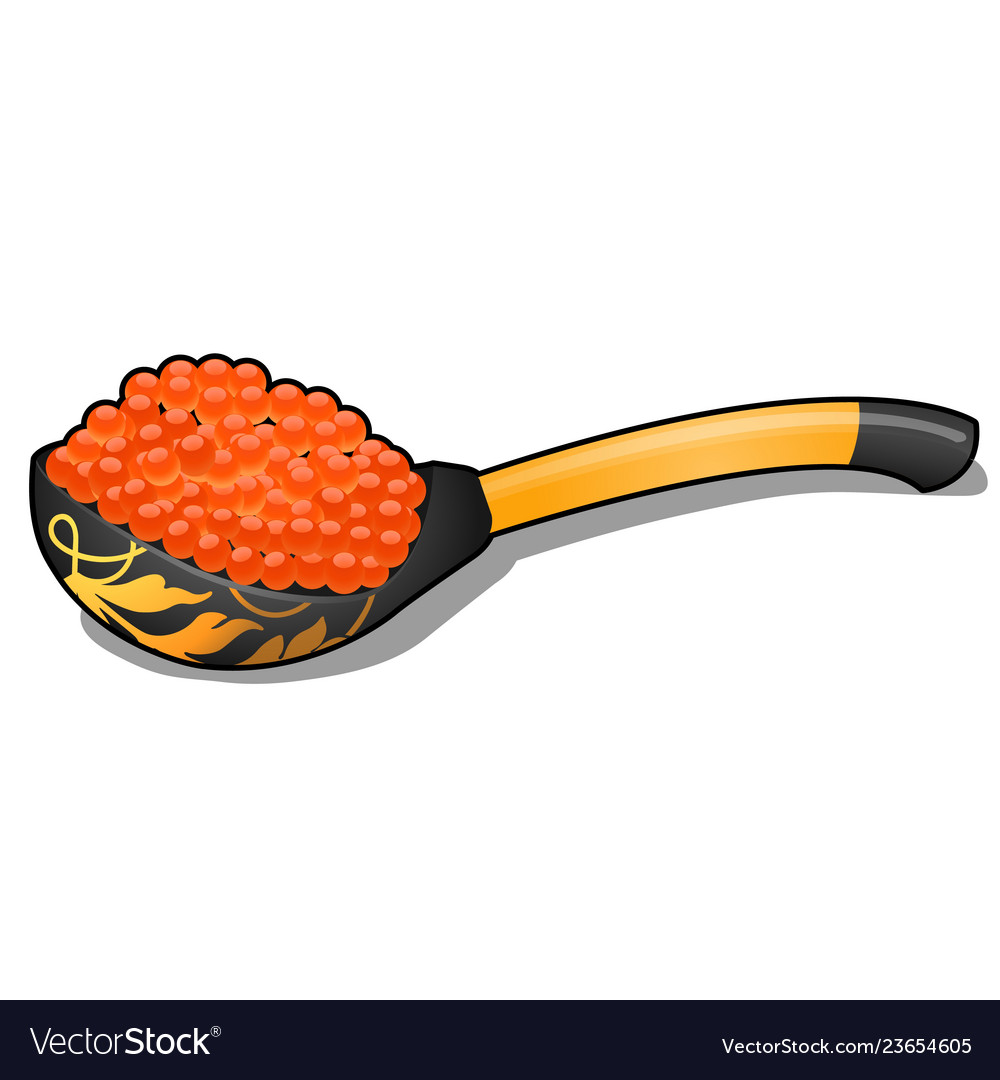 Э
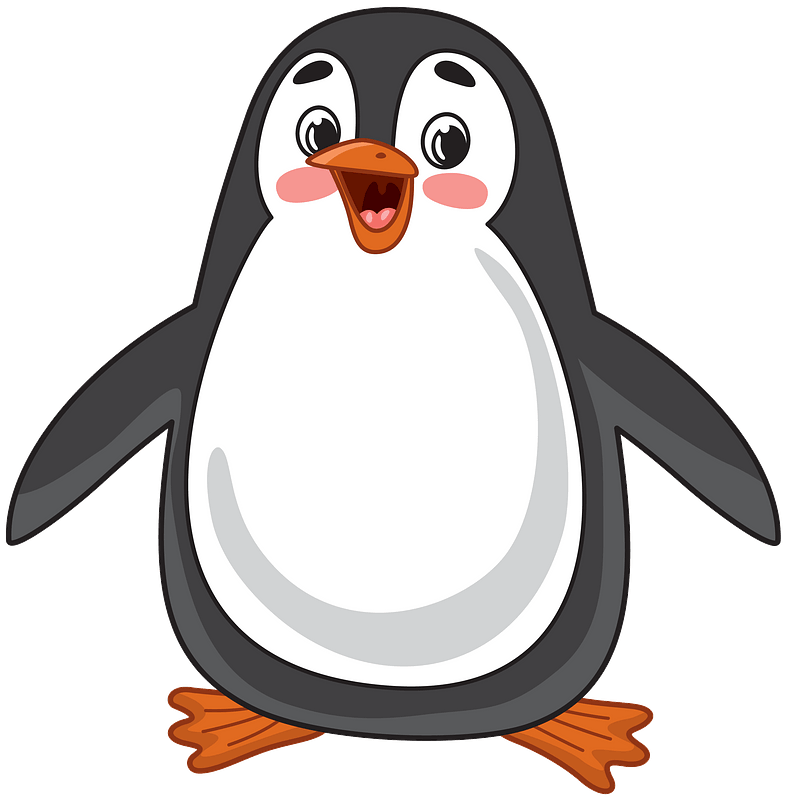 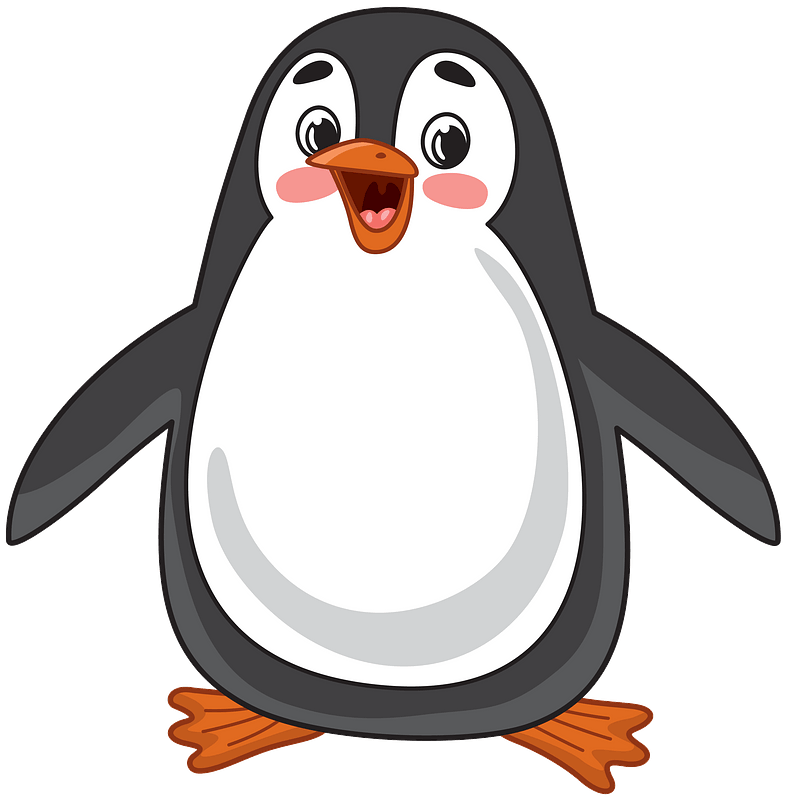 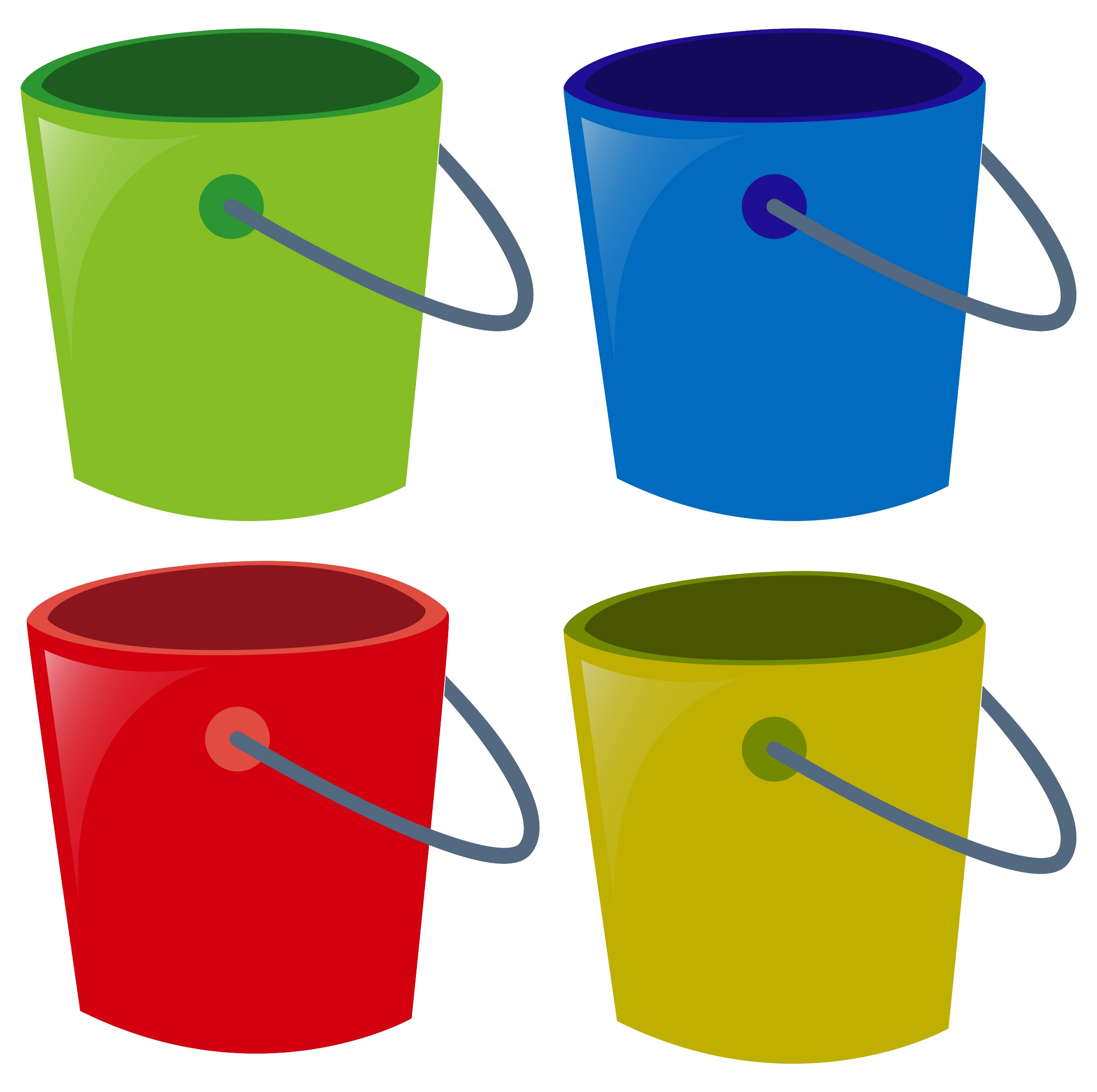 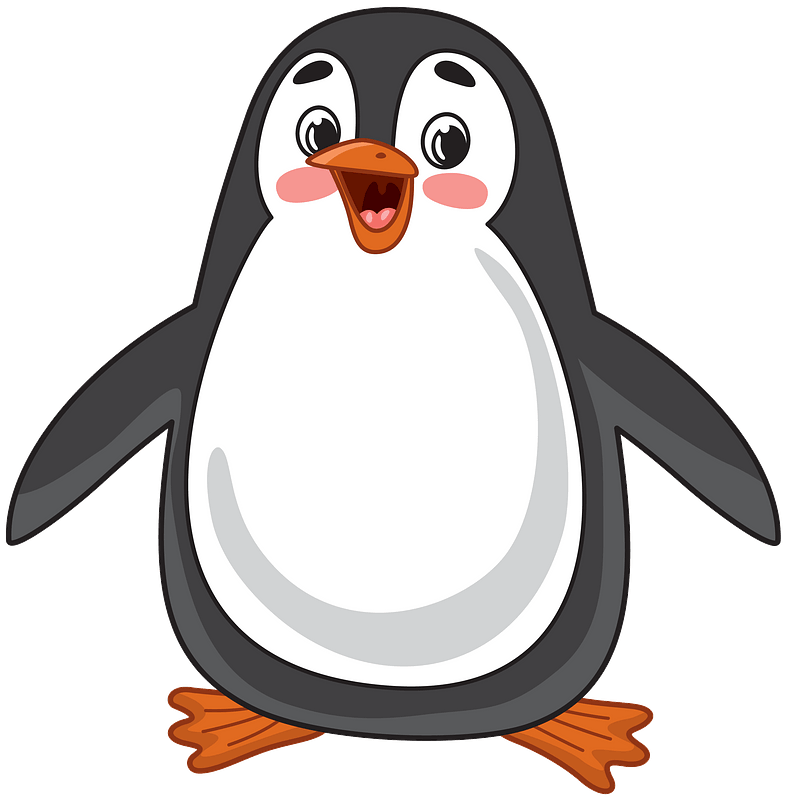 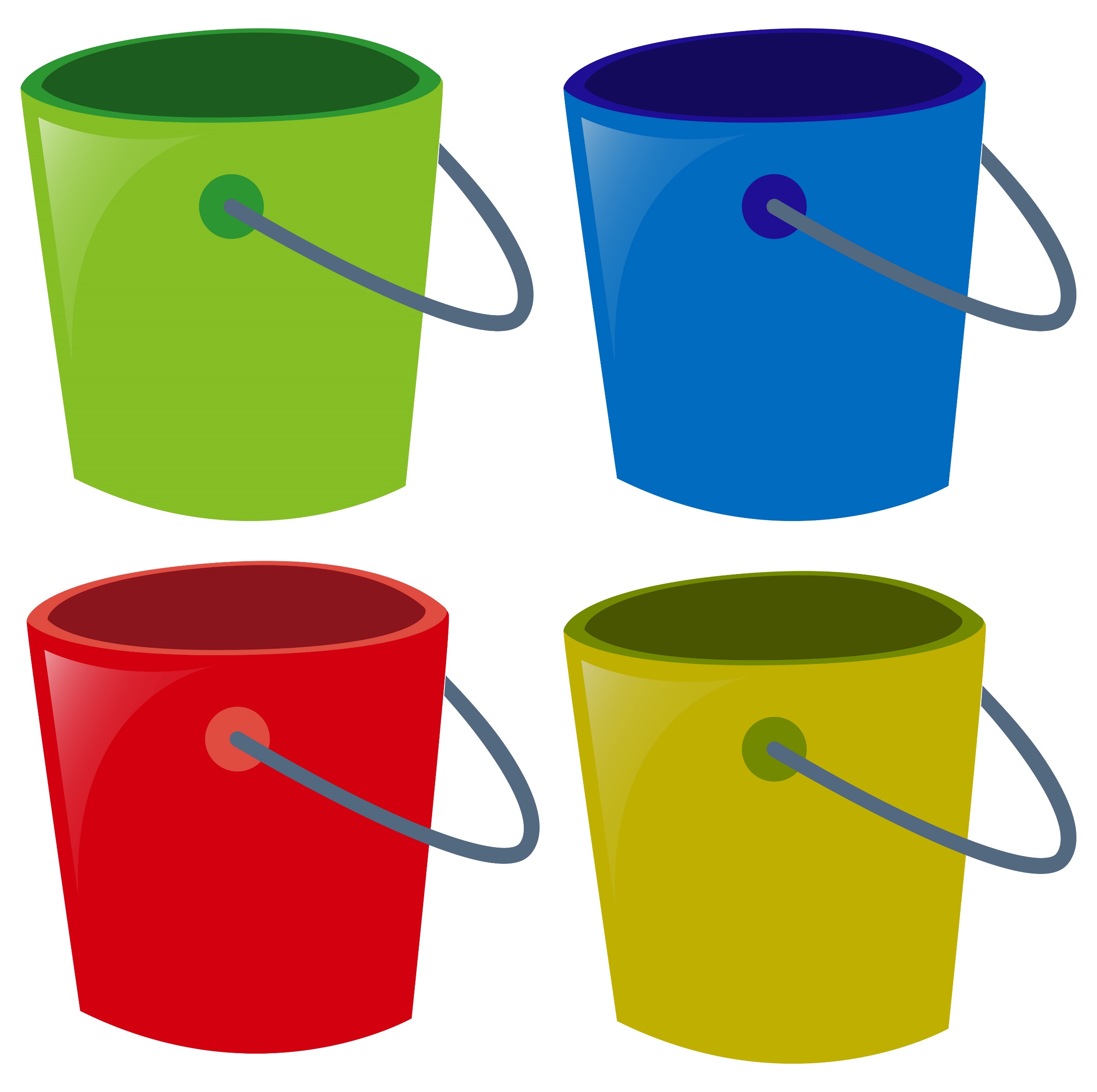 И
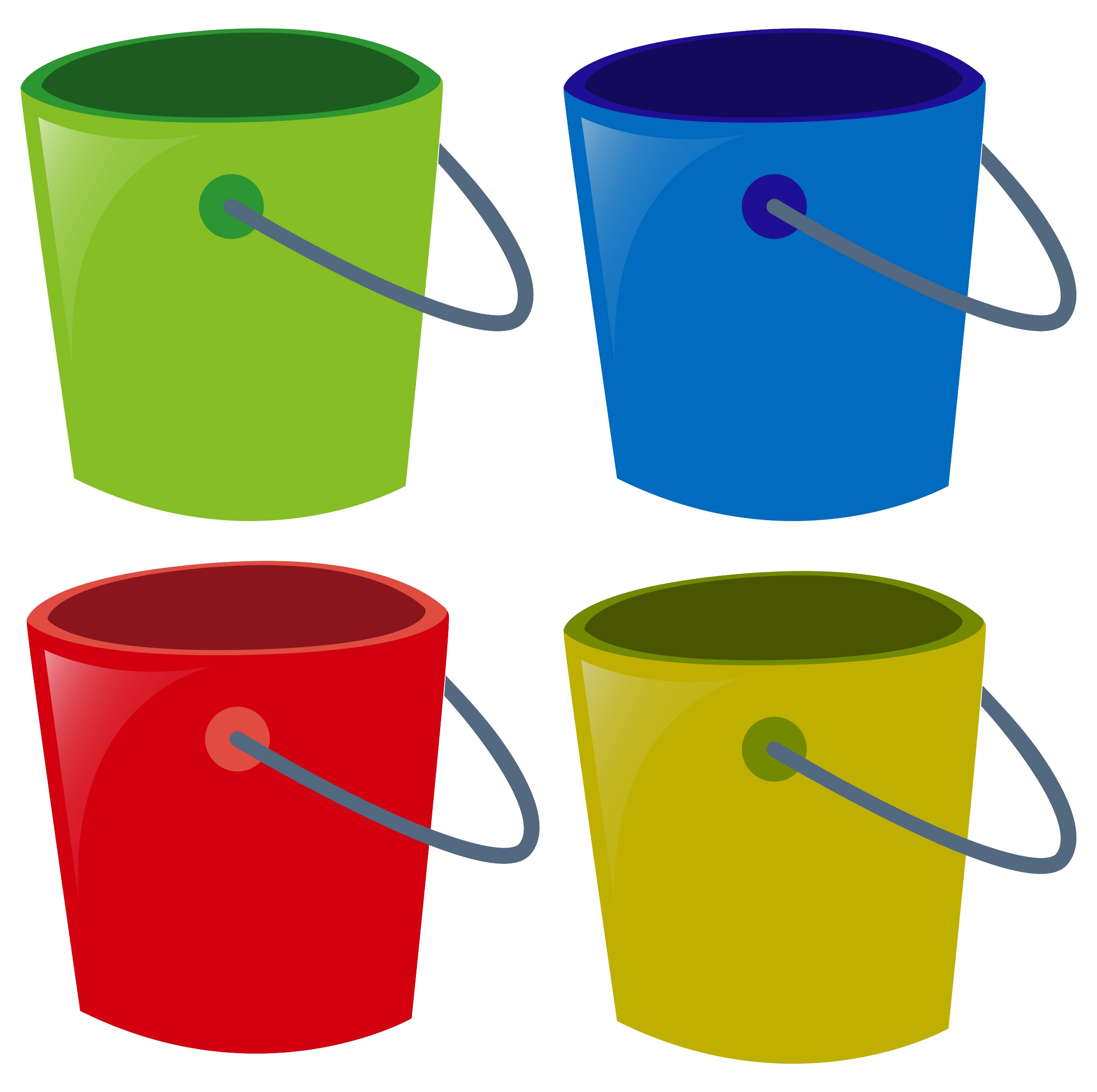 У
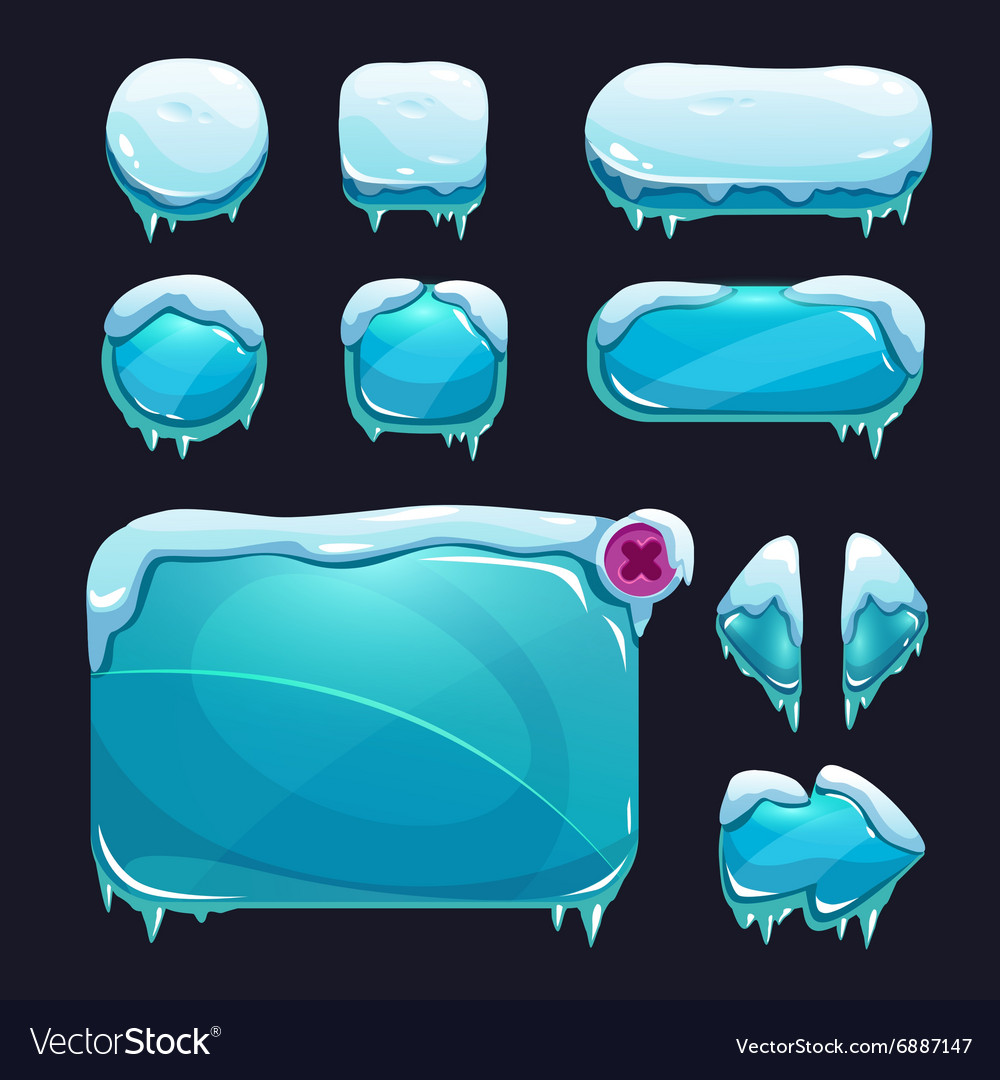 Червякова Жанна https://vk.com/logoped_igry
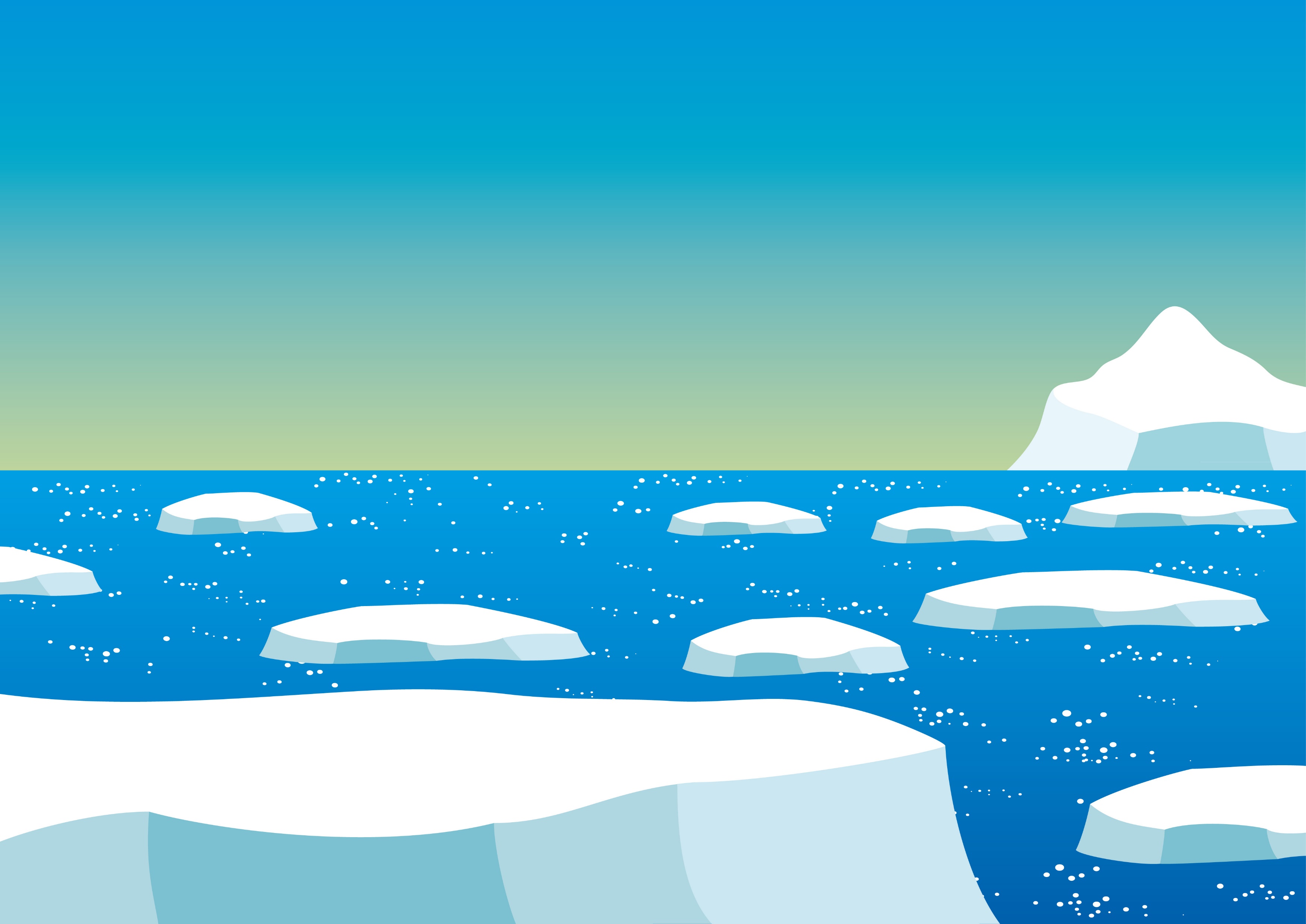 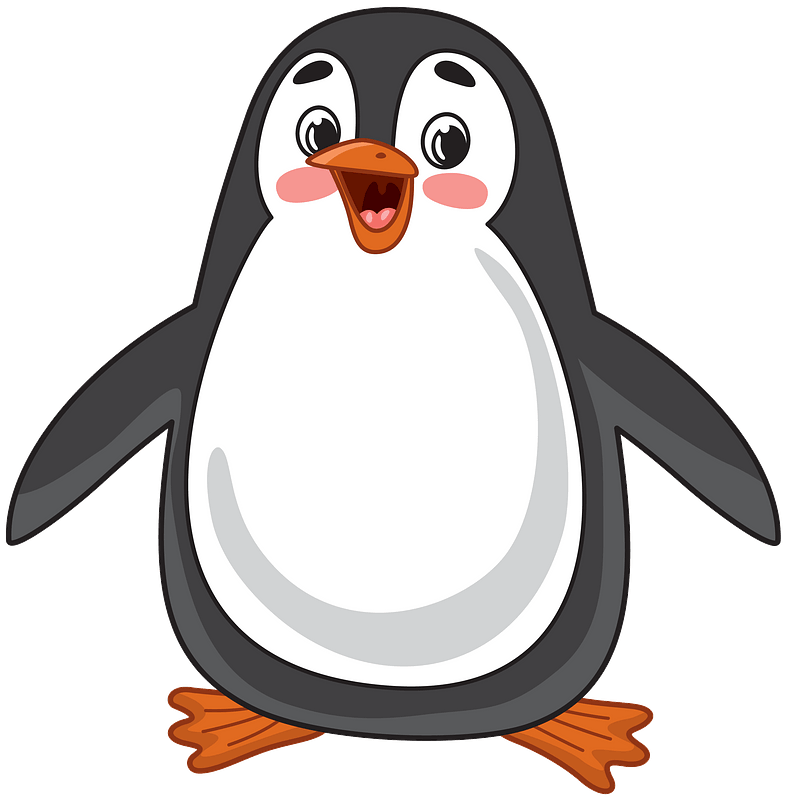 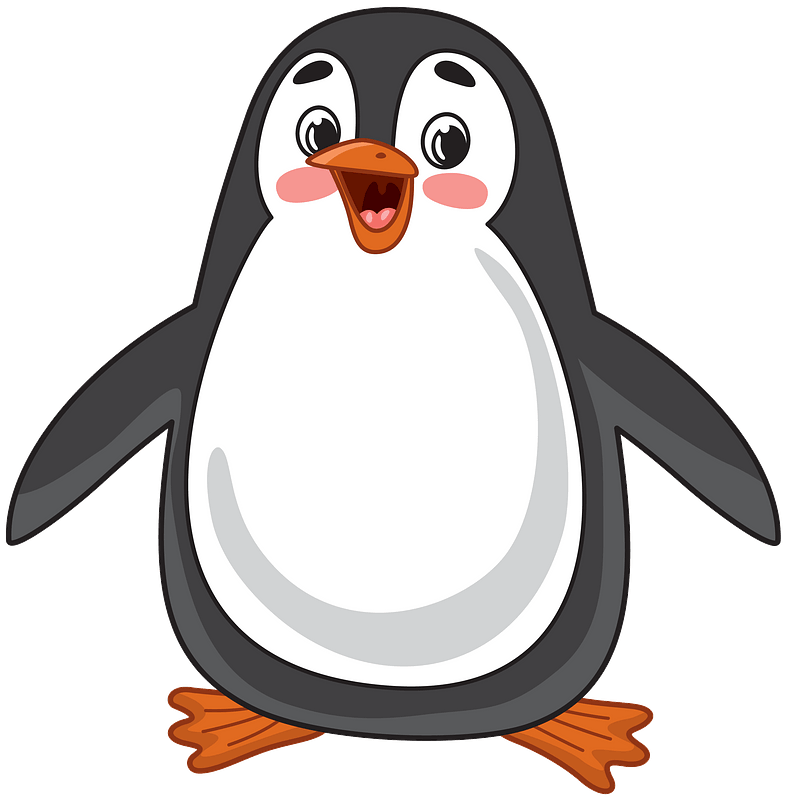 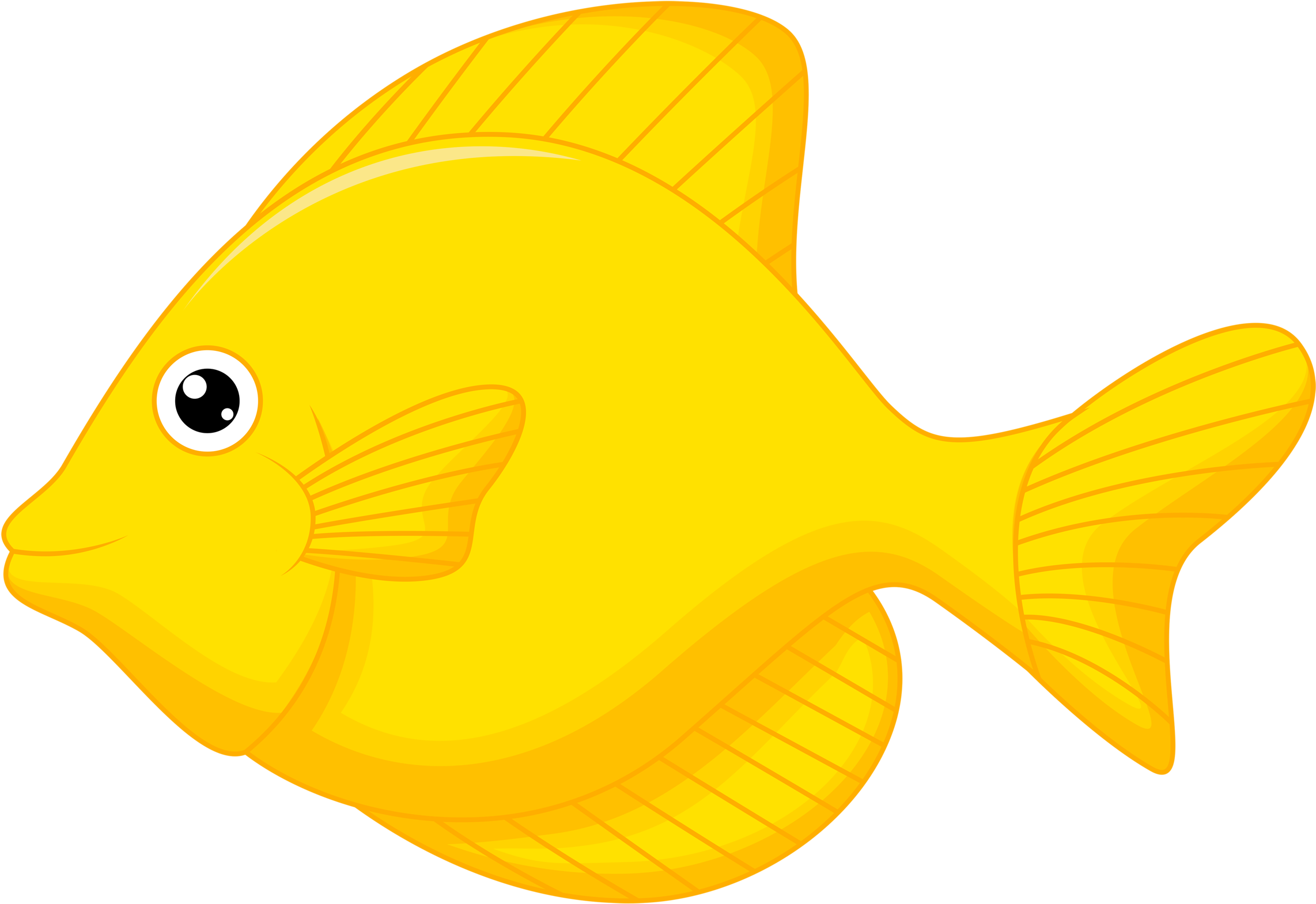 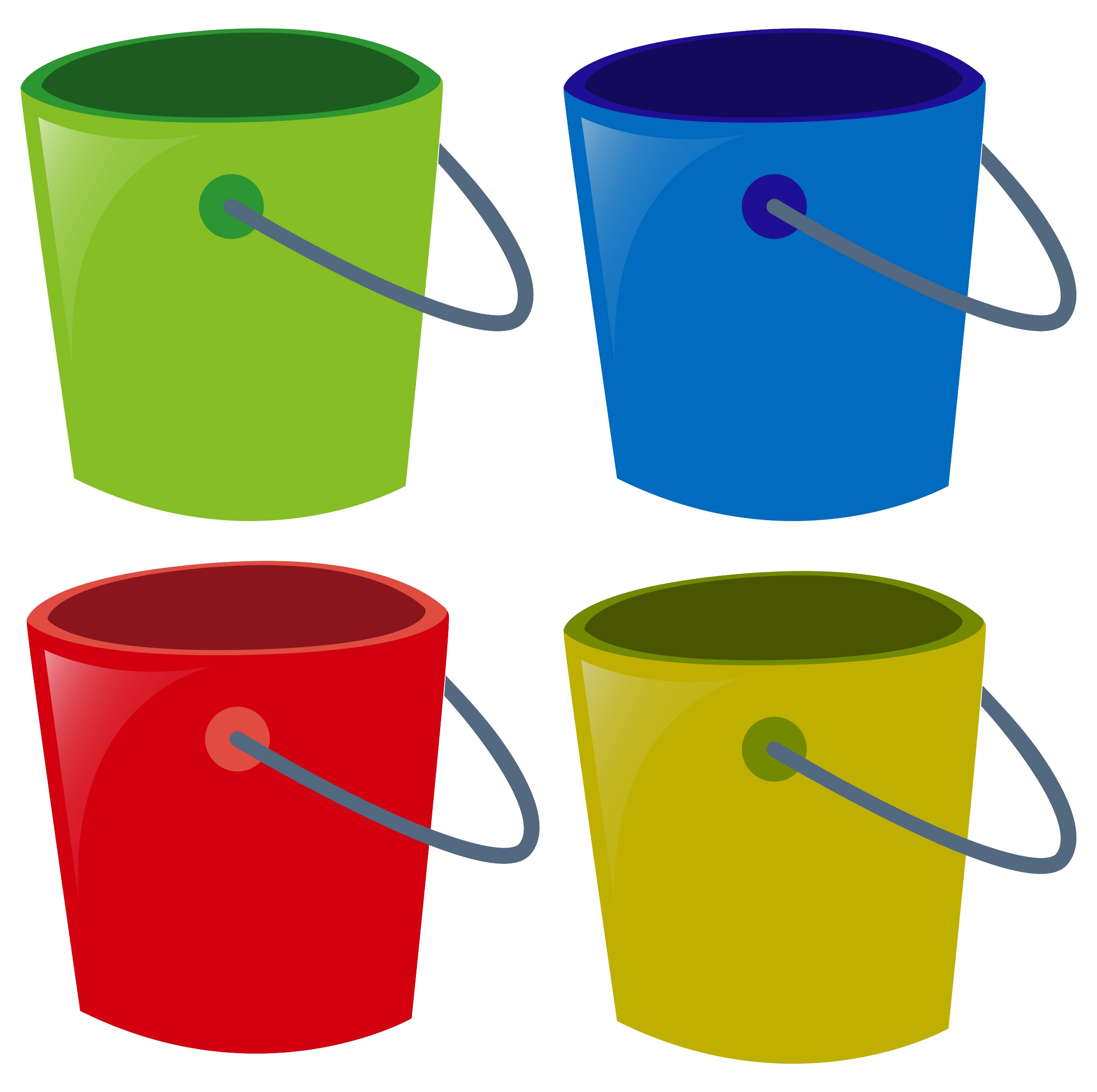 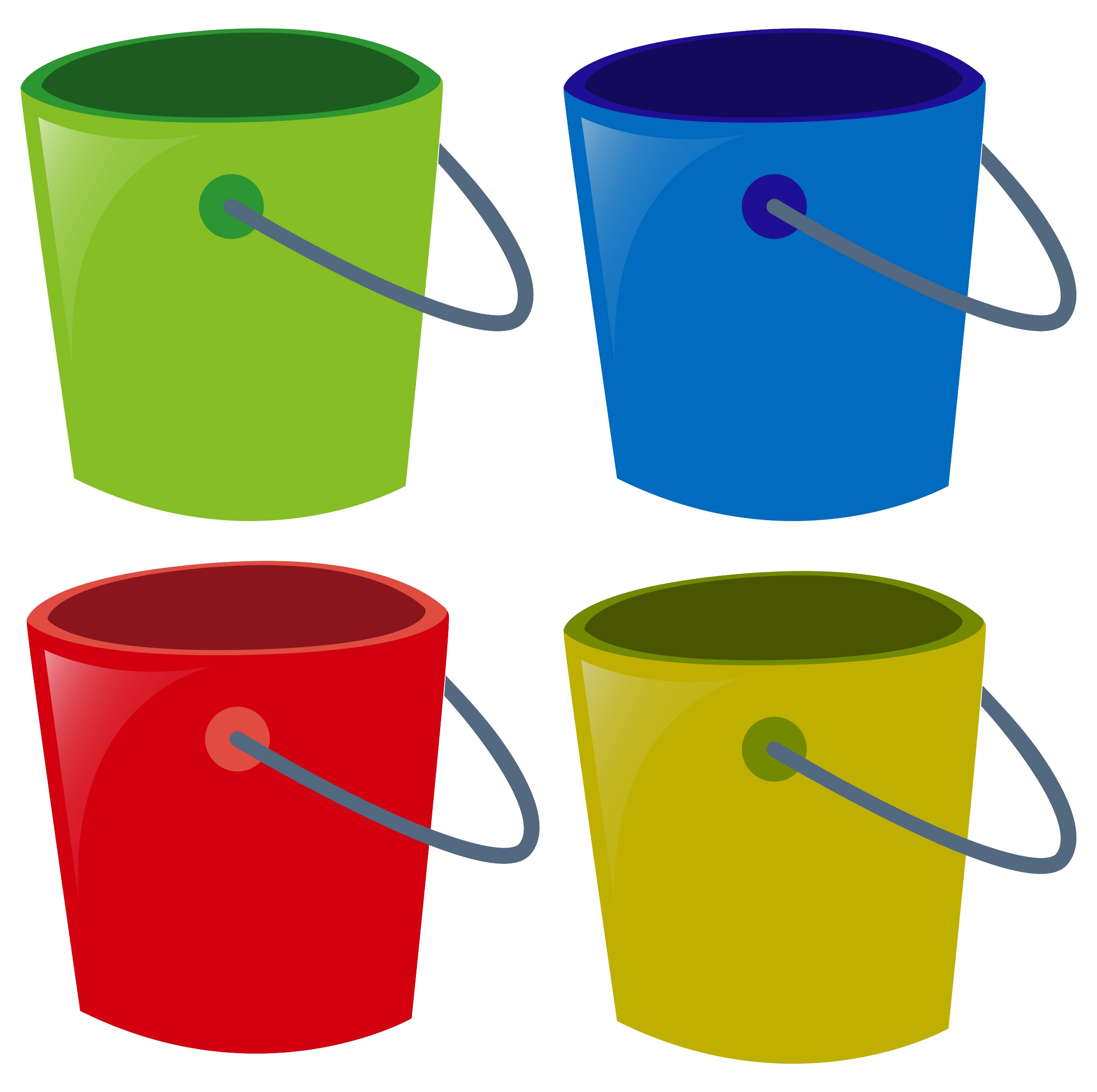 А
О
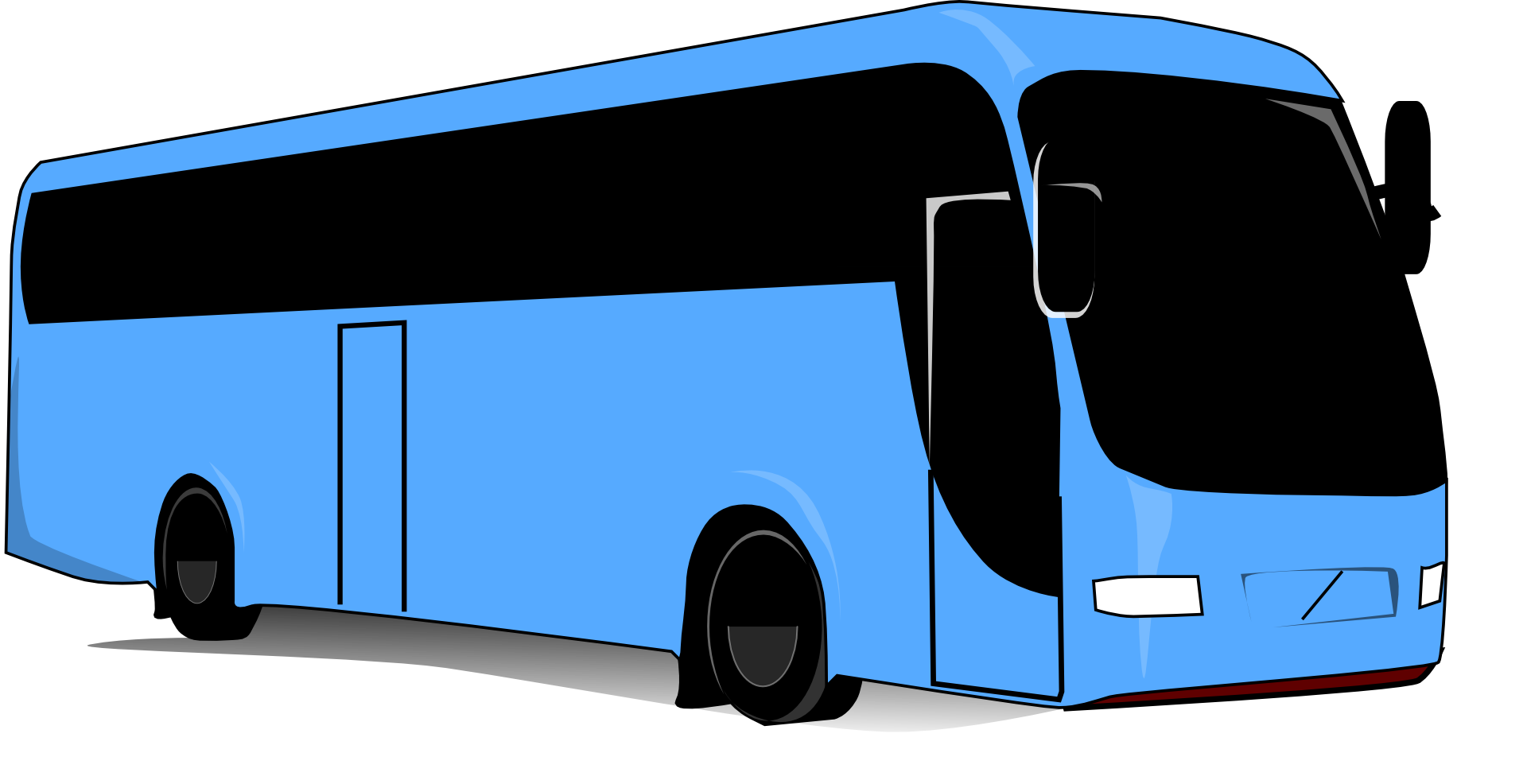 Э
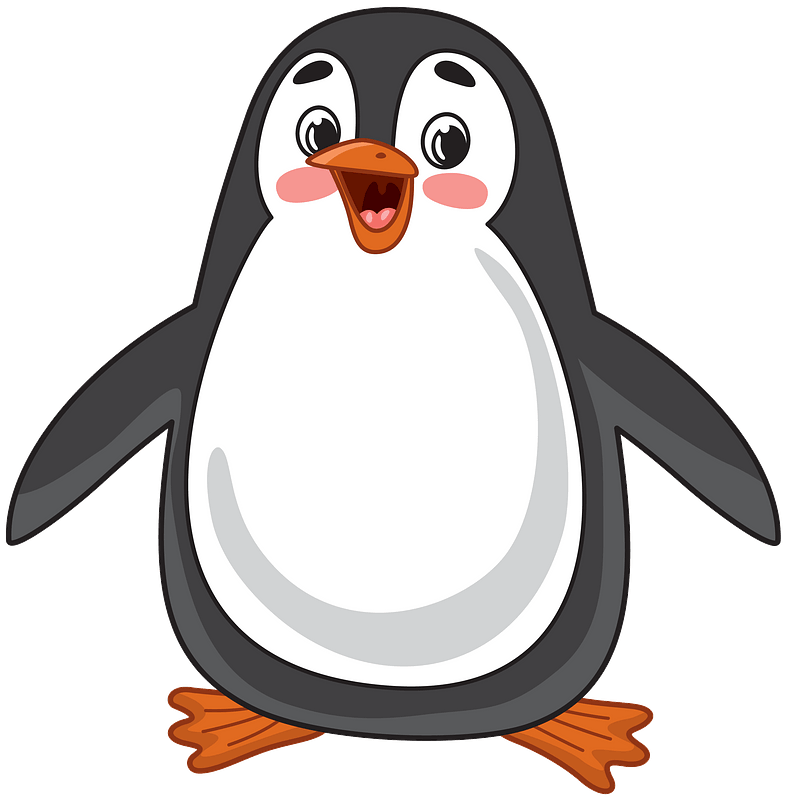 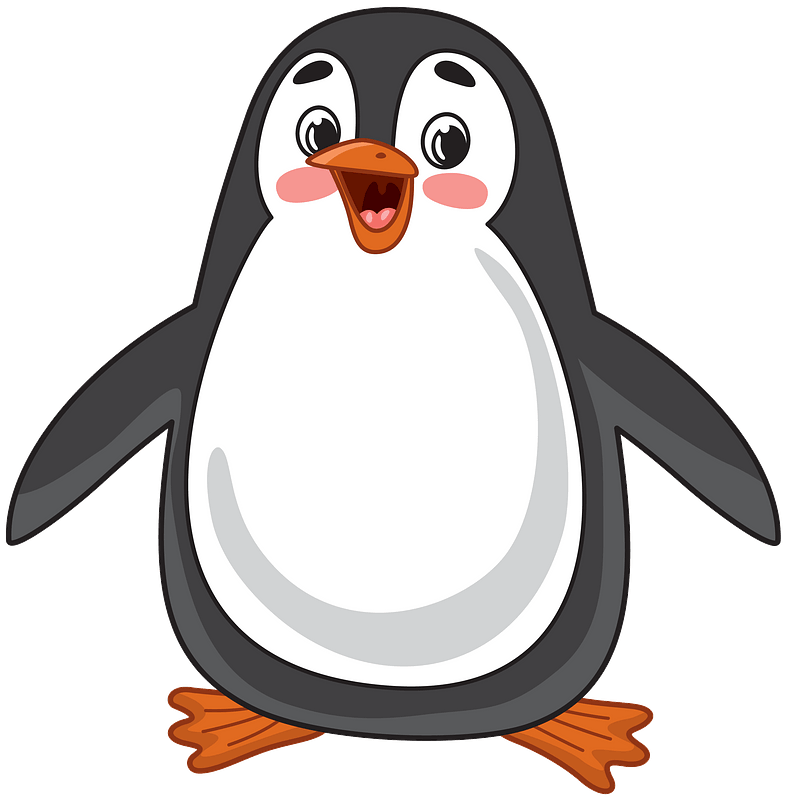 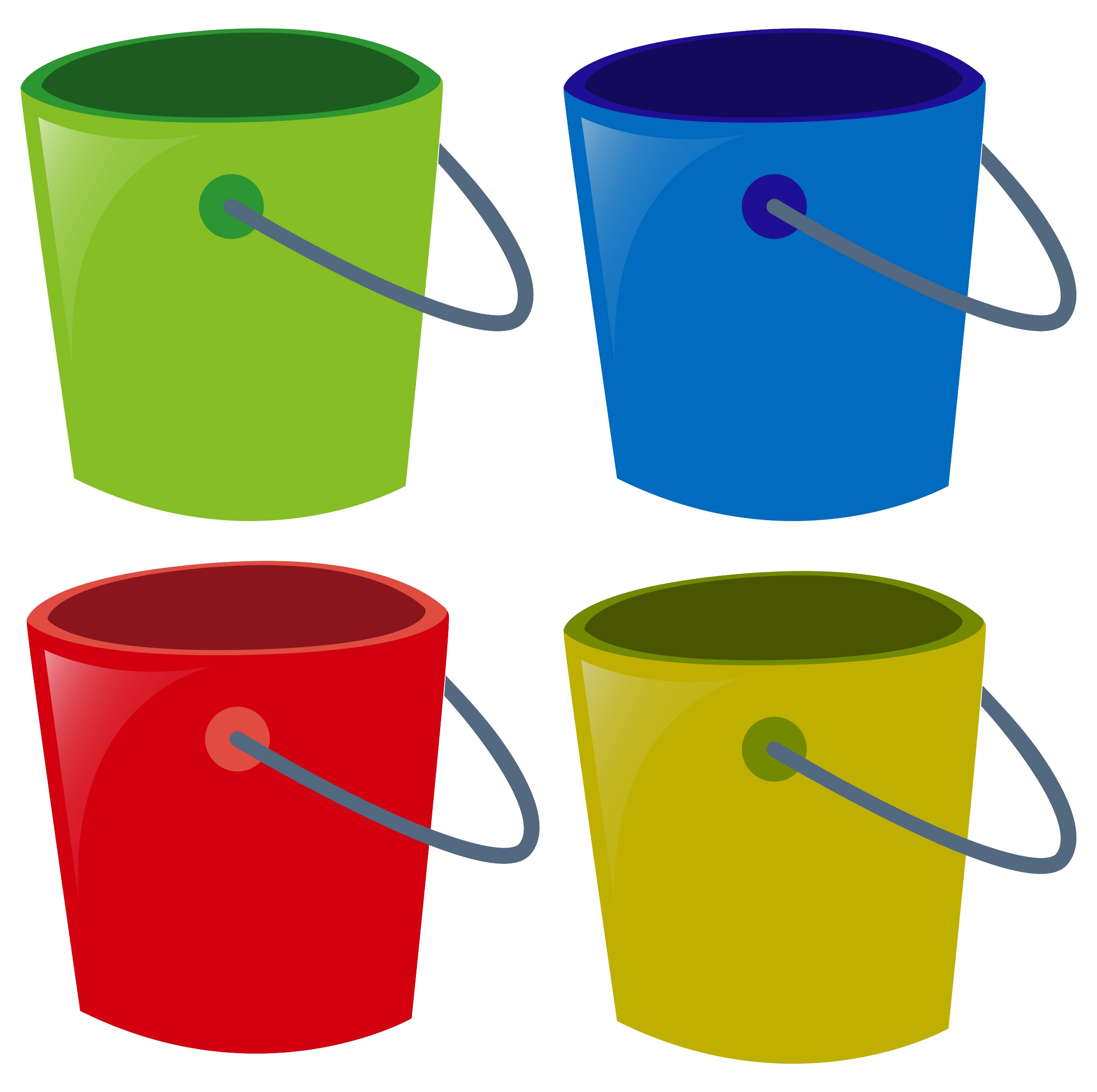 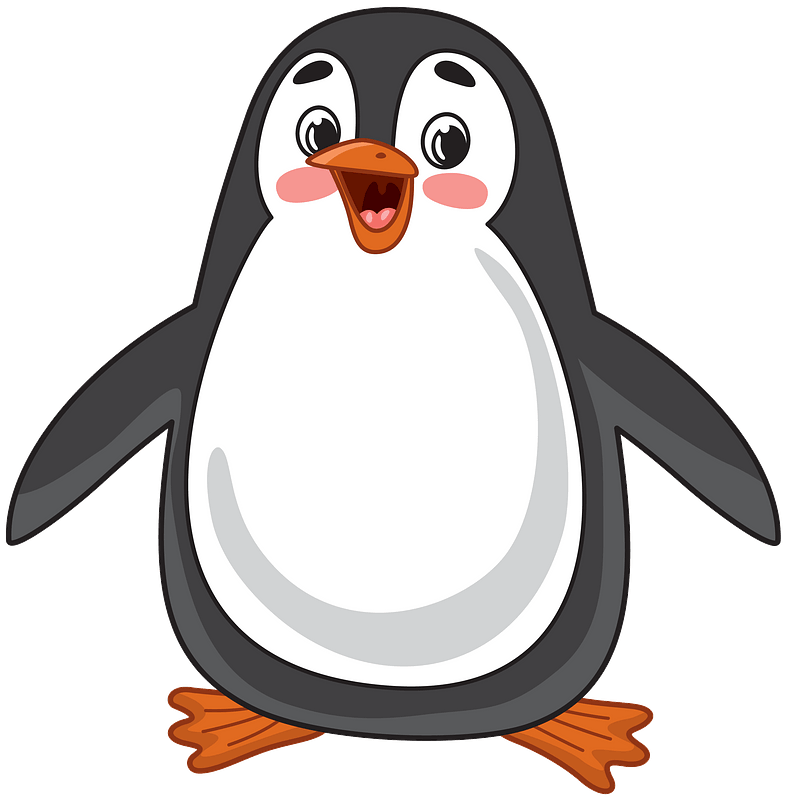 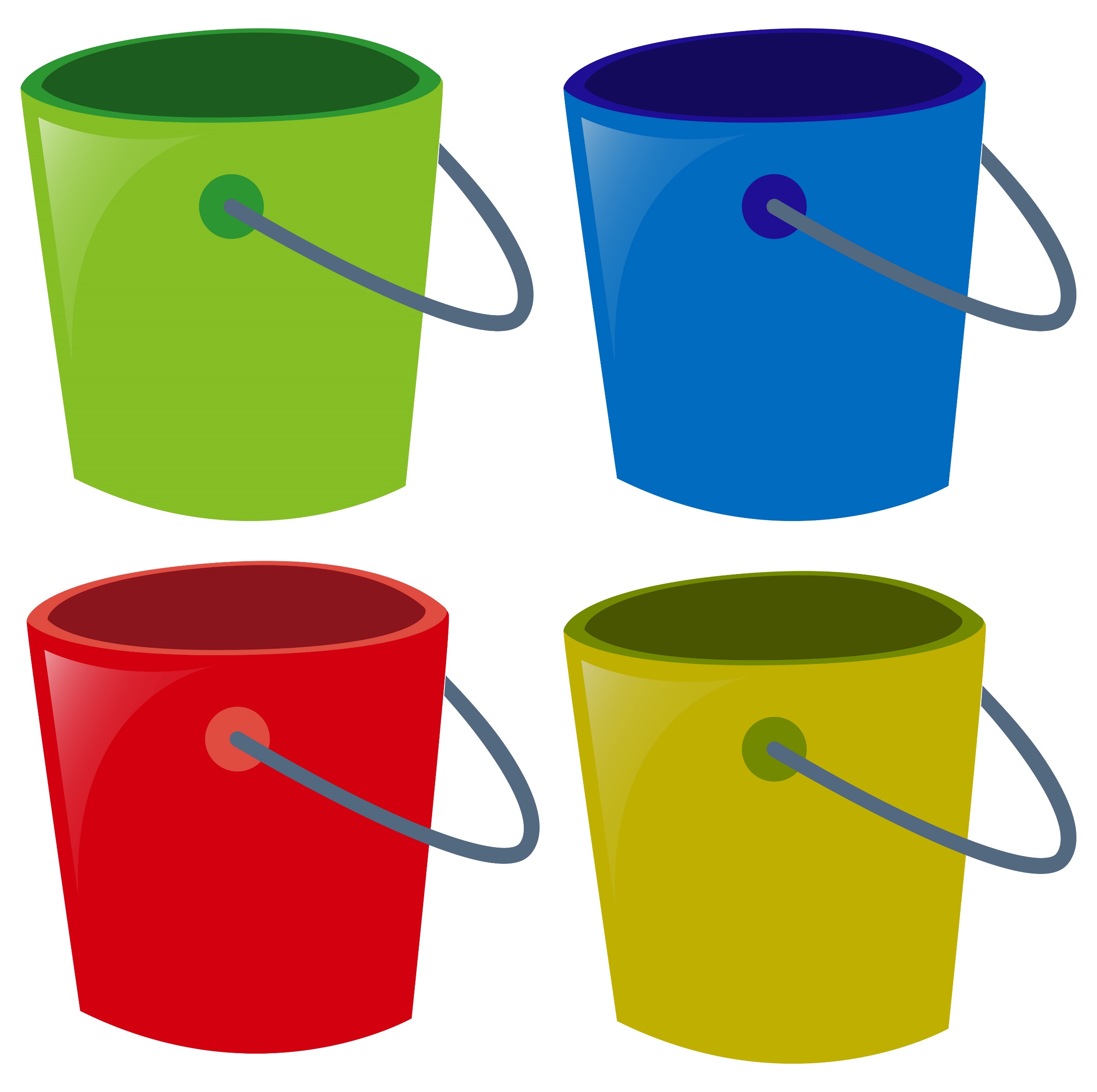 И
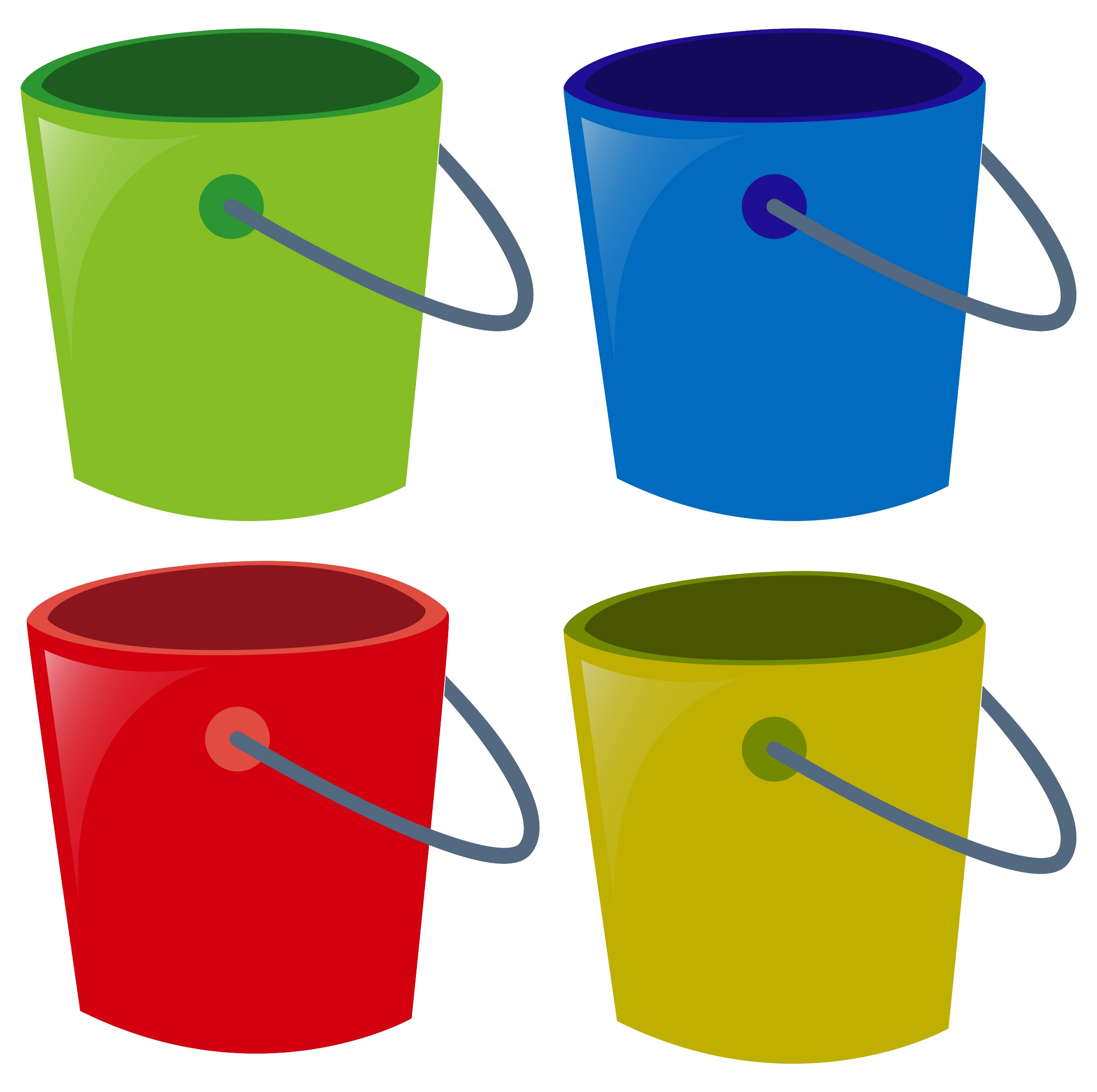 У
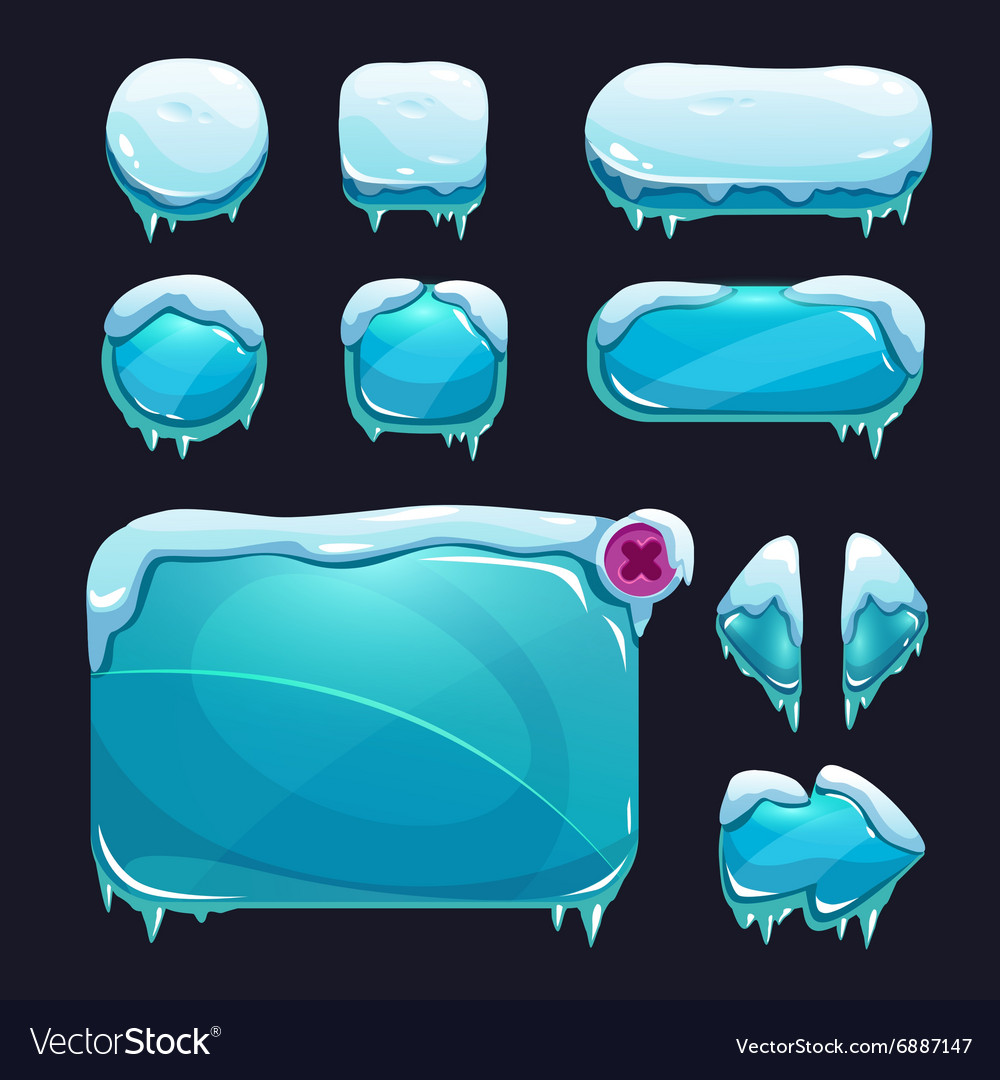 Червякова Жанна https://vk.com/logoped_igry
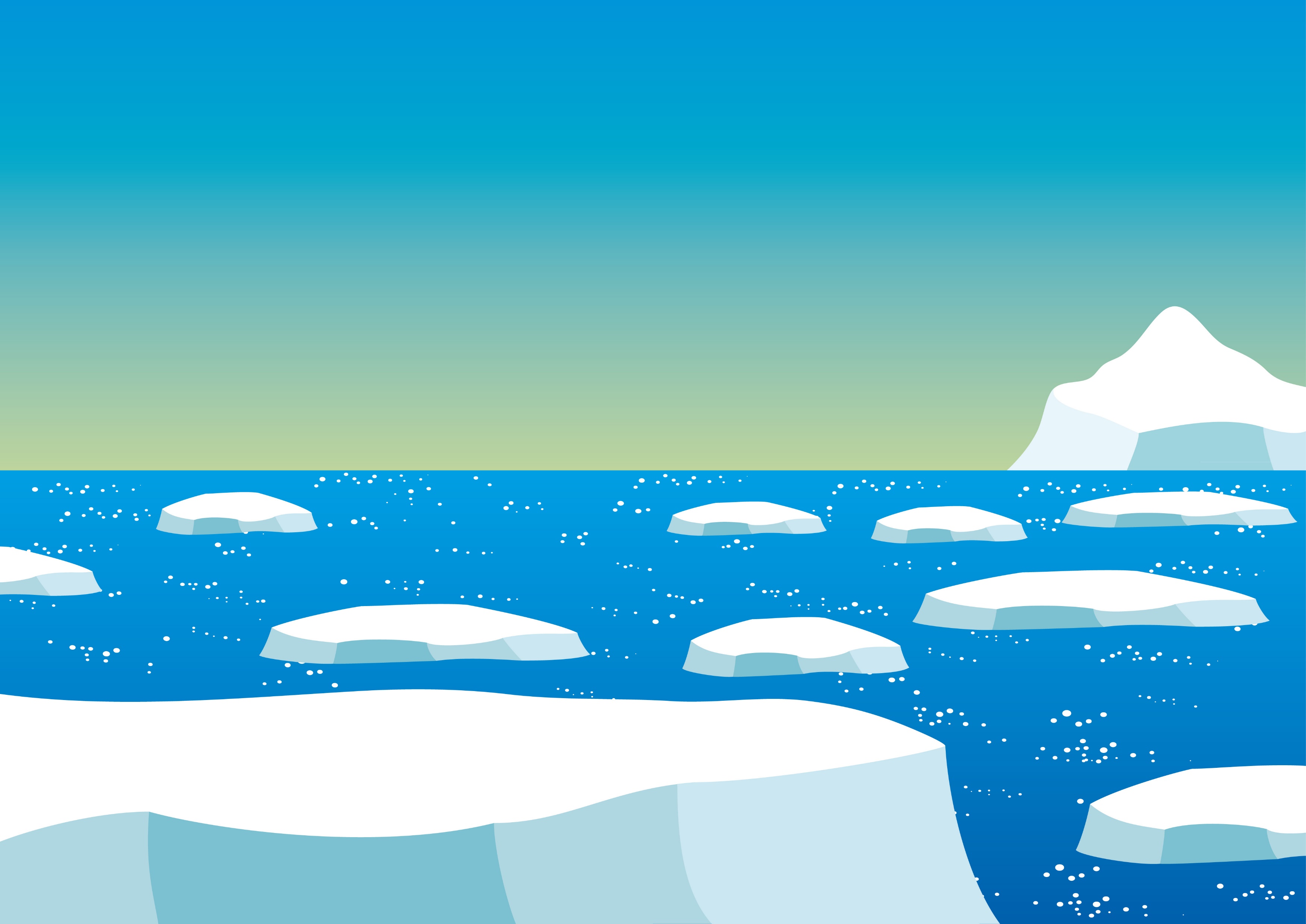 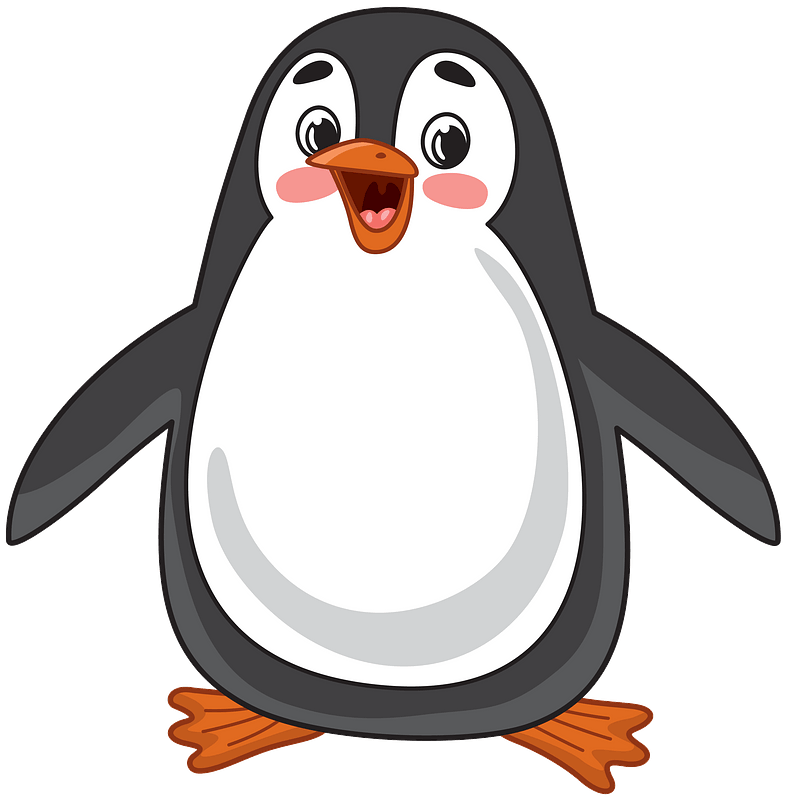 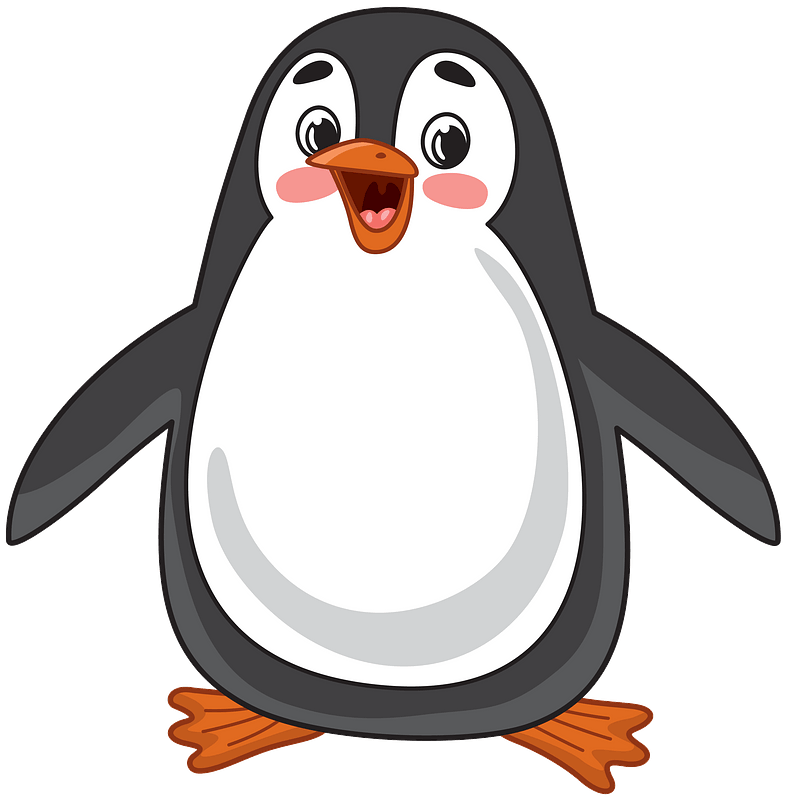 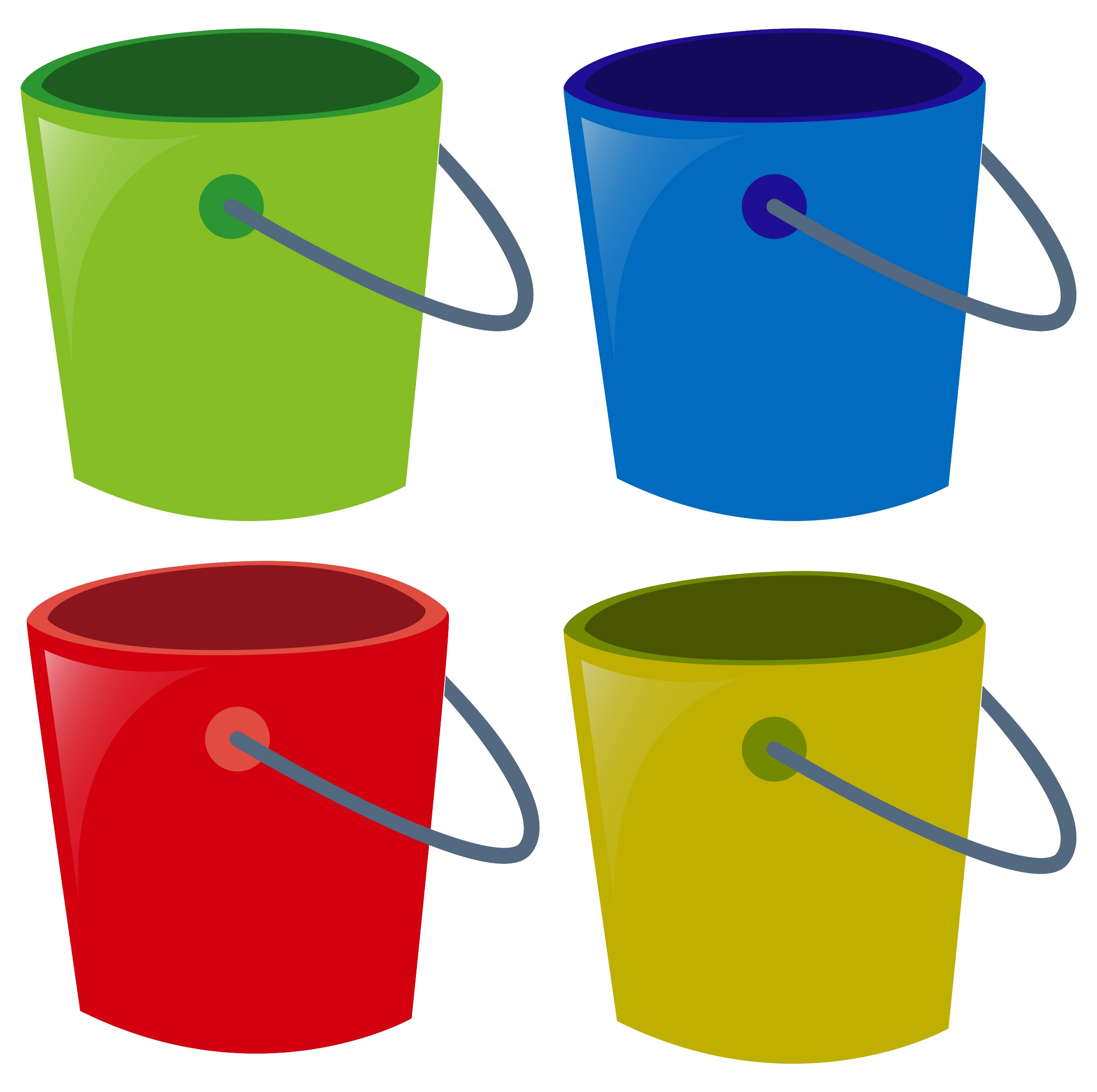 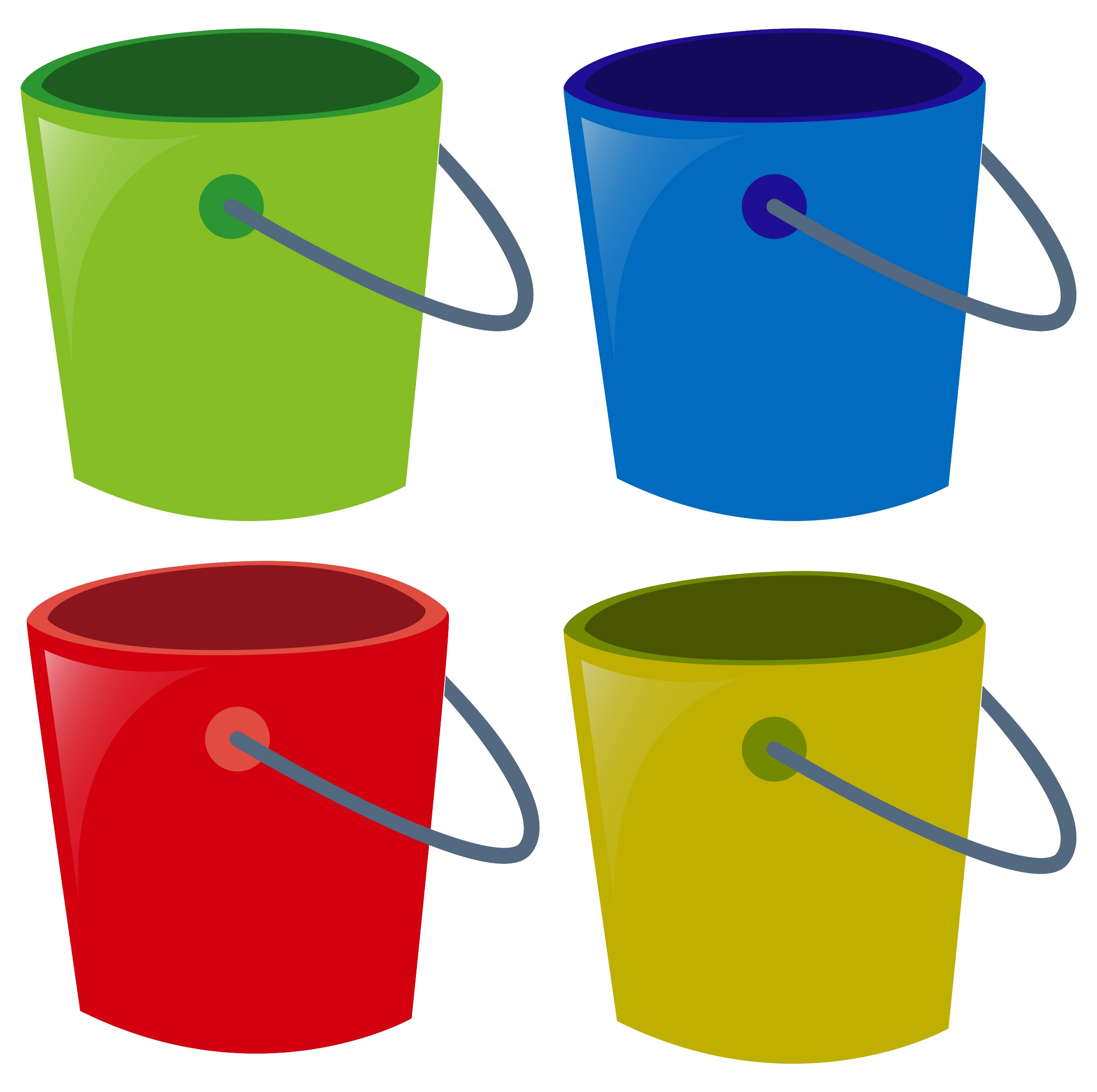 А
О
Э
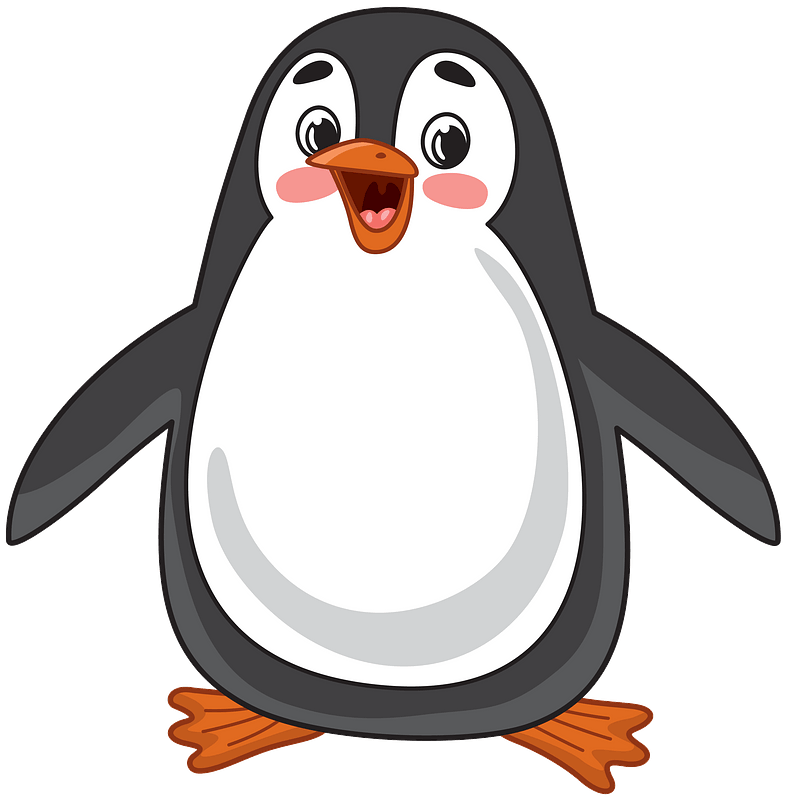 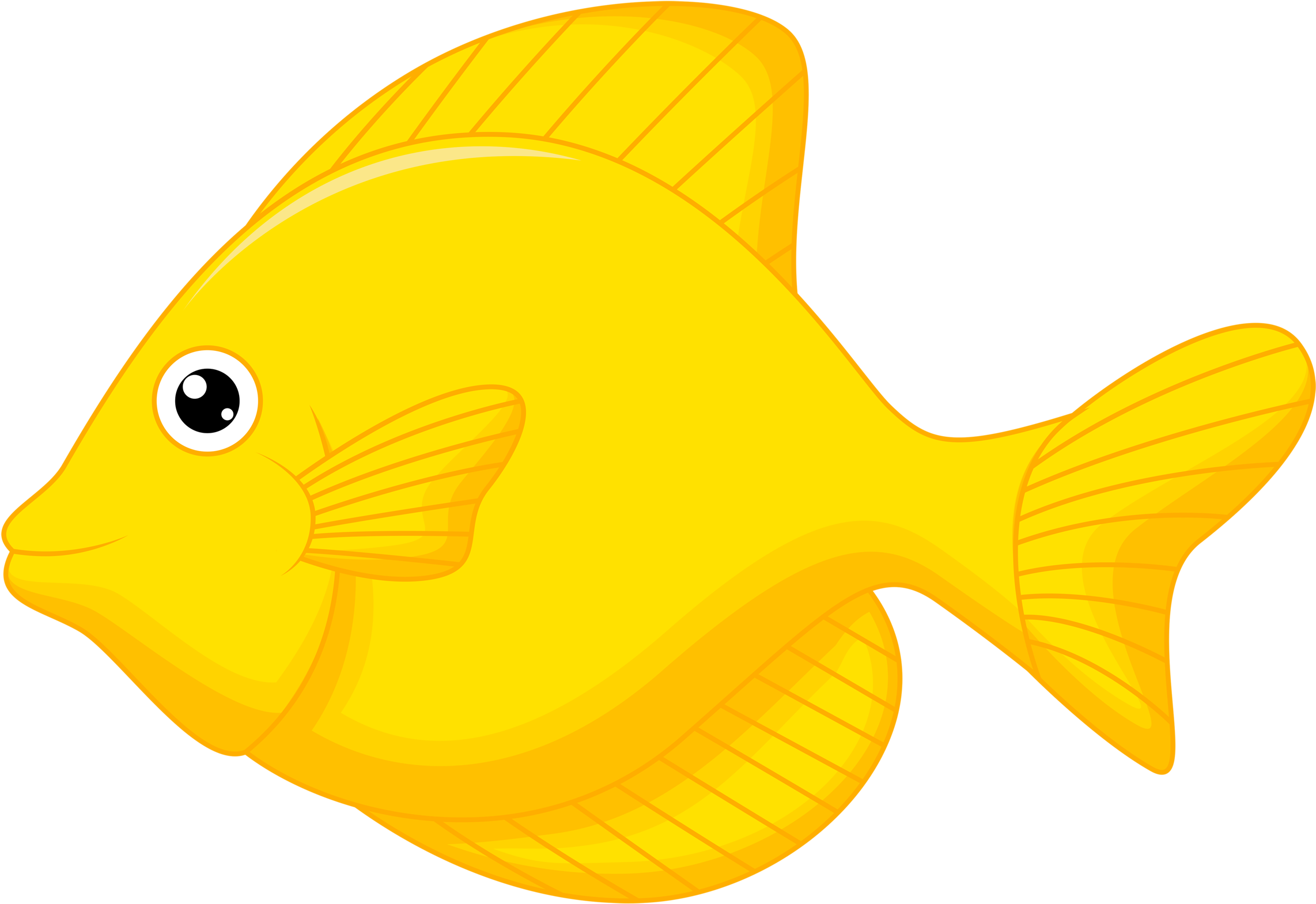 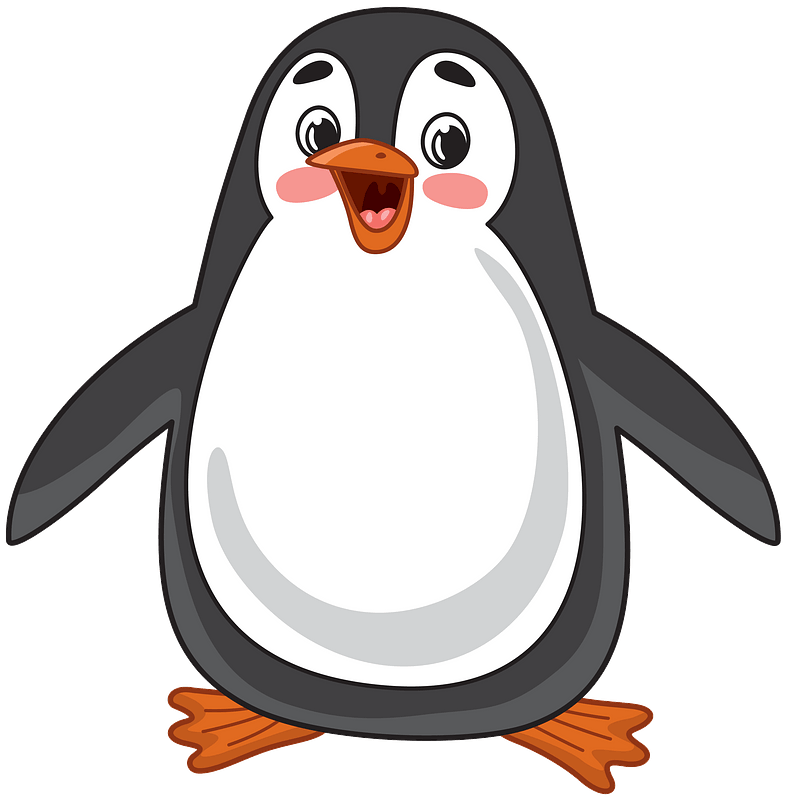 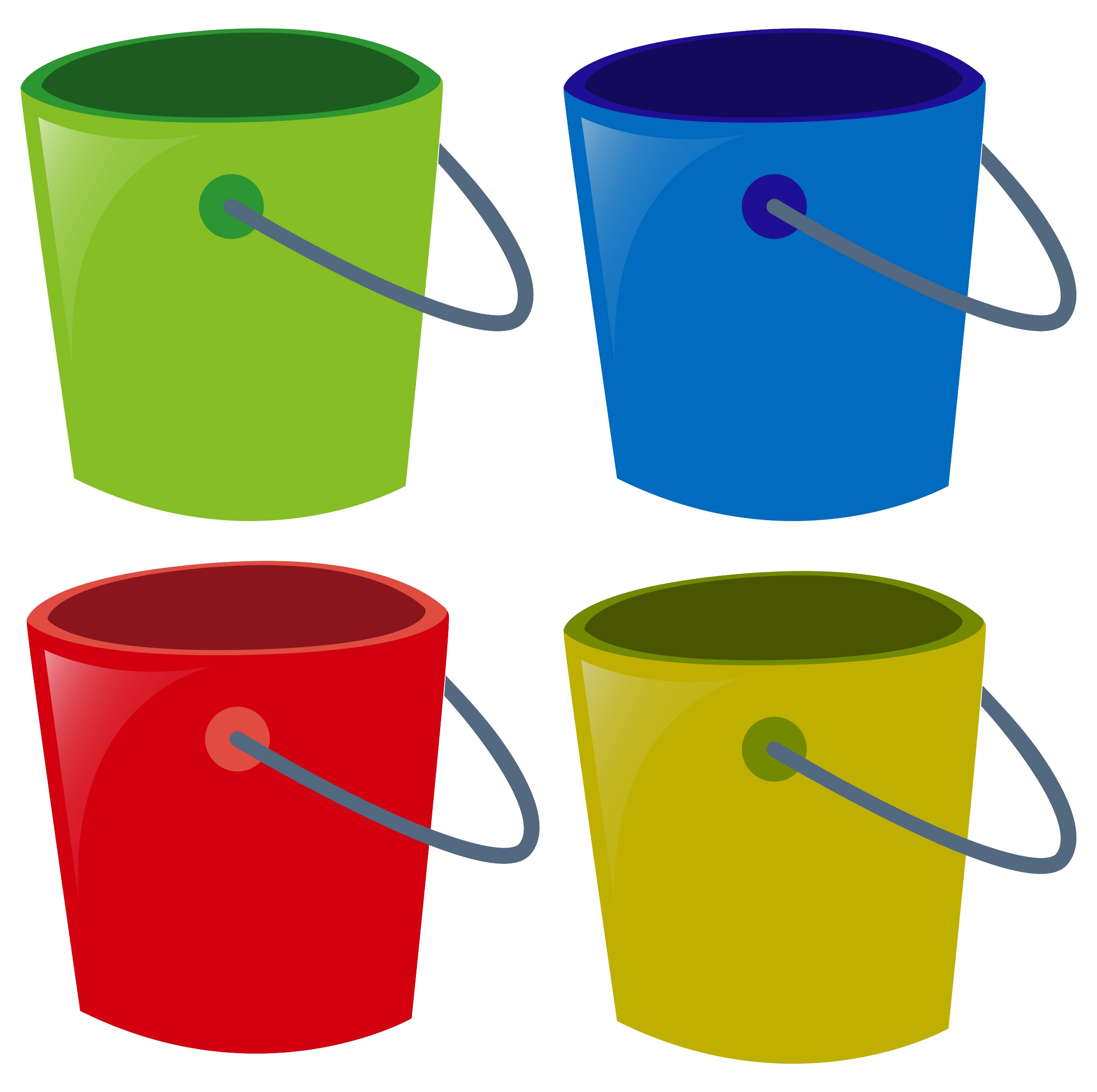 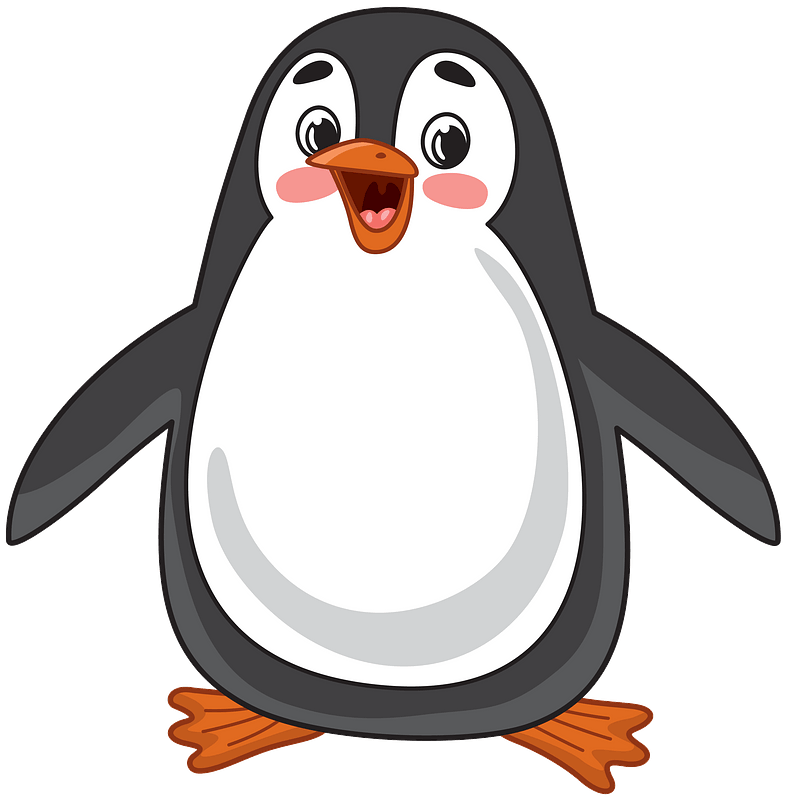 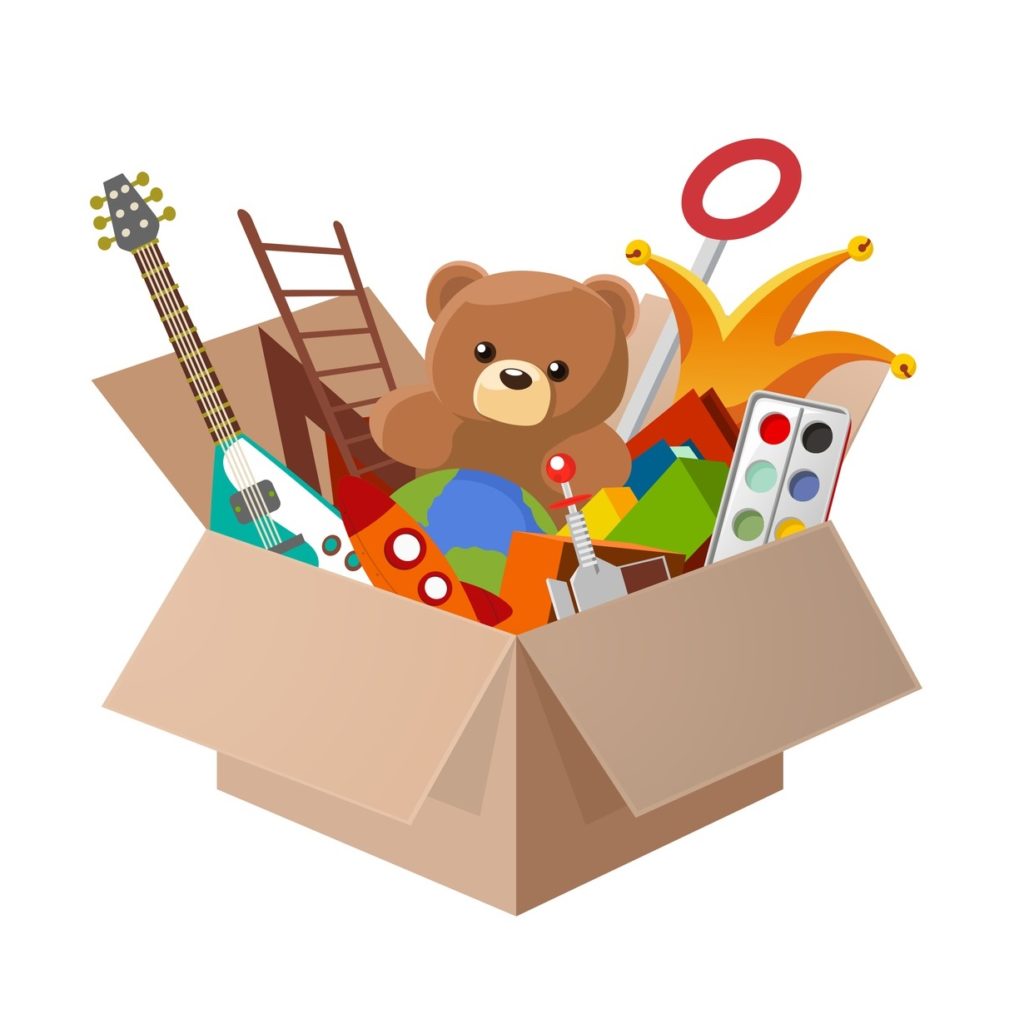 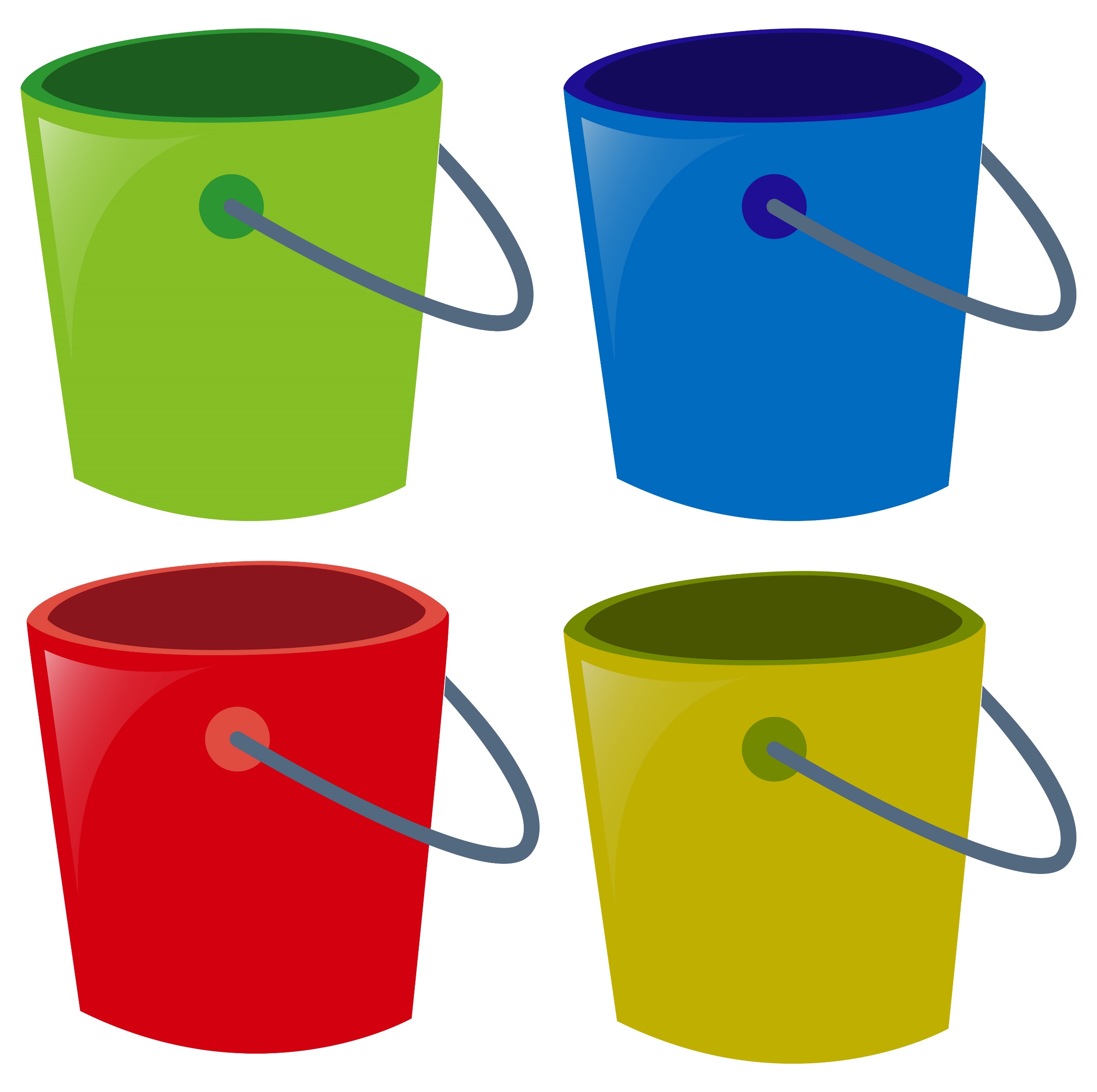 И
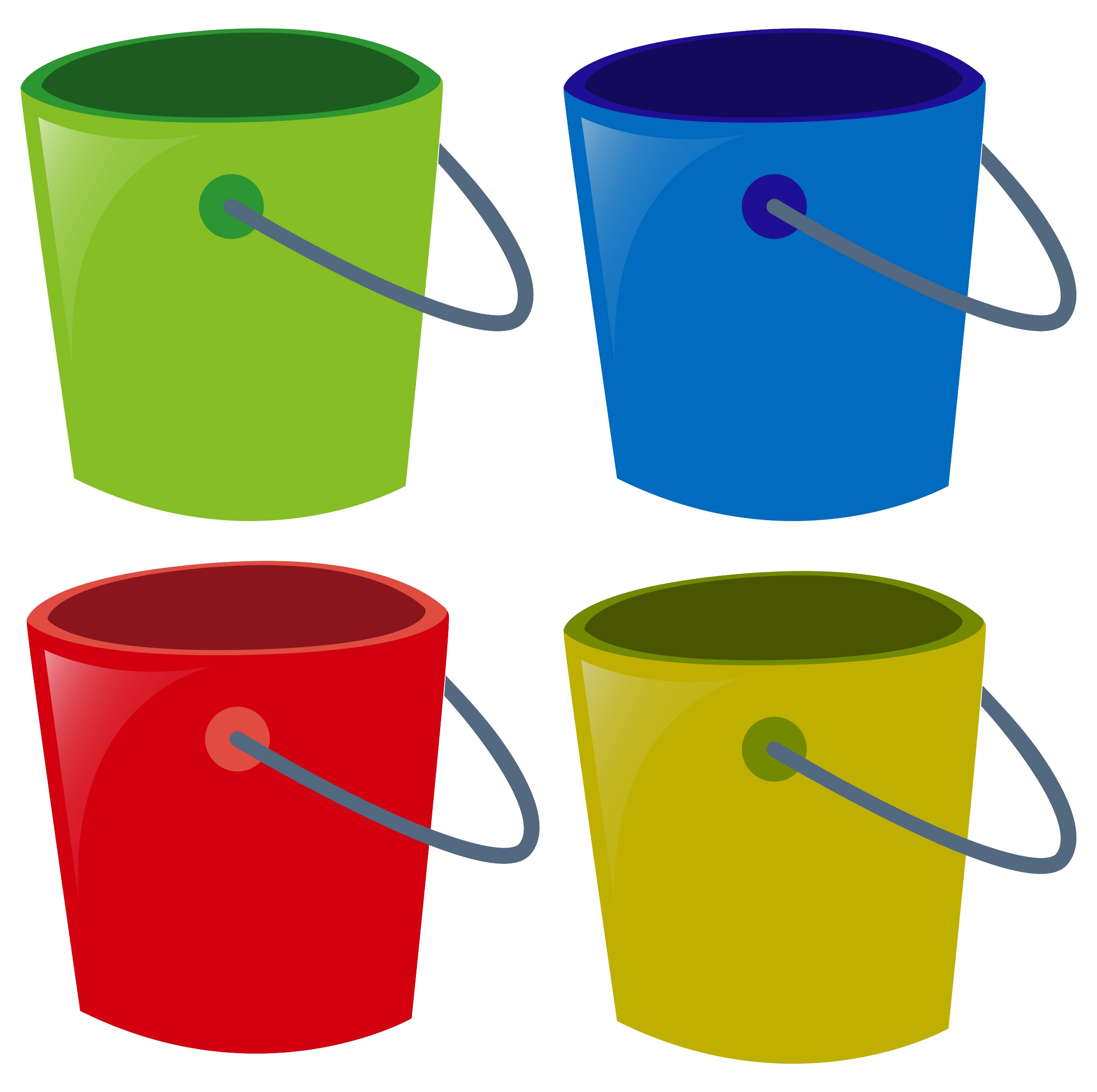 У
Червякова Жанна https://vk.com/logoped_igry